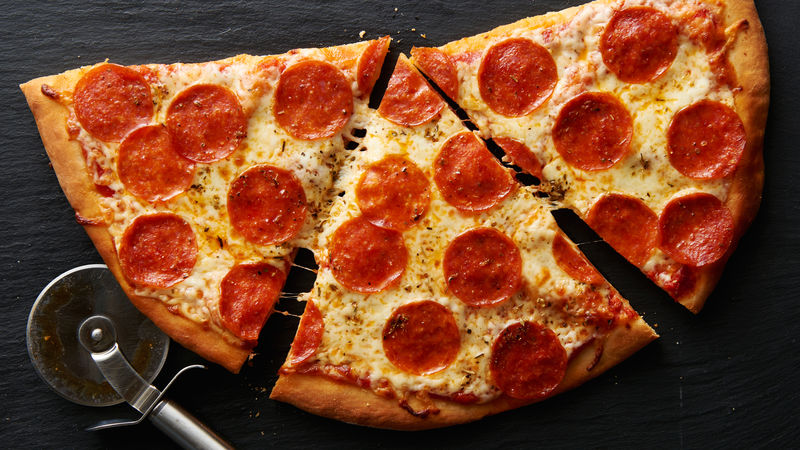 Carlat podcast
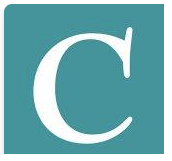 Commandment #1
Carlat podcast
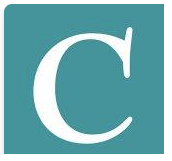 Commandment #1
Do not worsen mental illness with psychiatric medications
Carlat podcast
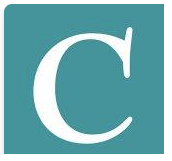 Commandment #1
Do not worsen mental illness with psychiatric medications
Do not start an antidepressant during mania
Carlat podcast
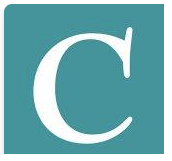 Commandment #1
Do not worsen mental illness with psychiatric medications
Do not start an antidepressant during mania
Do not start stimulants during psychosis
Carlat podcast
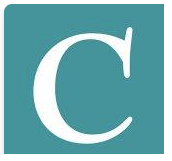 Commandment #1
Do not worsen mental illness with psychiatric medications
Do not start an antidepressant during mania
Do not start stimulants during psychosis
(No antidepressant monotherapy in bipolar I)
Carlat podcast
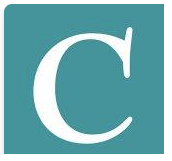 Commandment #1
Do not worsen mental illness with psychiatric medications
Do not start an antidepressant during mania
Do not start stimulants during psychosis
(No antidepressant monotherapy in bipolar I)
(No stimulants in schizophrenia)
Carlat podcast
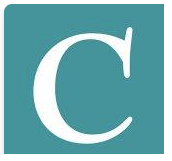 Commandment #1
Do not worsen mental illness with psychiatric medications
Do not start an antidepressant during mania
Do not start stimulants during psychosis
(No antidepressant monotherapy in bipolar I)
(No stimulants in schizophrenia)
(Don’t start a serotonergic antidepressant in bipolar)
Carlat podcast
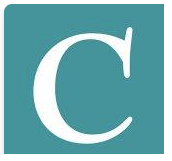 Commandment #1
Do not worsen mental illness with psychiatric medications
Do not start an antidepressant during mania
Do not start stimulants during psychosis
(No antidepressant monotherapy in bipolar I)
(No stimulants in schizophrenia)
(Don’t start a serotonergic antidepressant in bipolar)

Commandment #2
(In general) Don’t stop psych meds abruptly
Carlat podcast
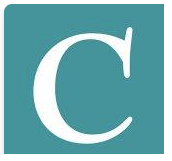 Commandment #1
Do not worsen mental illness with psychiatric medications
Do not start an antidepressant during mania
Do not start stimulants during psychosis
(No antidepressant monotherapy in bipolar I)
(No stimulants in schizophrenia)
(Don’t start a serotonergic antidepressant in bipolar)

Commandment #2
(In general) Don’t stop psych meds abruptly
Serotonin discontinuation
Carlat podcast
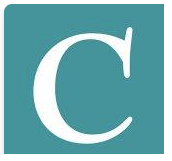 Commandment #1
Do not worsen mental illness with psychiatric medications
Do not start an antidepressant during mania
Do not start stimulants during psychosis
(No antidepressant monotherapy in bipolar I)
(No stimulants in schizophrenia)
(Don’t start a serotonergic antidepressant in bipolar)

Commandment #2
(In general) Don’t stop psych meds abruptly
Serotonin discontinuation 
Rebound seizures
Carlat podcast
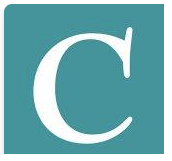 Commandment #1
Do not worsen mental illness with psychiatric medications
Do not start an antidepressant during mania
Do not start stimulants during psychosis
(No antidepressant monotherapy in bipolar I)
(No stimulants in schizophrenia)
(Don’t start a serotonergic antidepressant in bipolar)

Commandment #2
(In general) Don’t stop psych meds abruptly
Serotonin discontinuation 
Rebound seizures
Rebound suicidality (lithium)
Carlat podcast
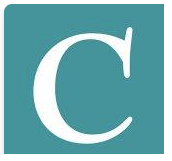 Commandment #1
Do not worsen mental illness with psychiatric medications
Do not start an antidepressant during mania
Do not start stimulants during psychosis
(No antidepressant monotherapy in bipolar I)
(No stimulants in schizophrenia)
(Don’t start a serotonergic antidepressant in bipolar)

Commandment #2
(In general) Don’t stop psych meds abruptly
Serotonin discontinuation 
Rebound seizures
Rebound suicidality (lithium)
Rebound psychosis
Carlat podcast
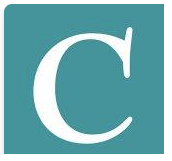 Commandment #1
Do not worsen mental illness with psychiatric medications
Do not start an antidepressant during mania
Do not start stimulants during psychosis
(No antidepressant monotherapy in bipolar I)
(No stimulants in schizophrenia)
(Don’t start a serotonergic antidepressant in bipolar)

Commandment #2
(In general) Don’t stop psych meds abruptly
Serotonin discontinuation 
Rebound seizures
Rebound suicidality (lithium)
Rebound psychosis 
Rebound anxiety
Carlat podcast
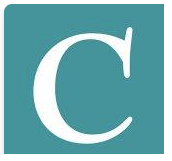 Commandment #1
Do not worsen mental illness with psychiatric medications
Do not start an antidepressant during mania
Do not start stimulants during psychosis
(No antidepressant monotherapy in bipolar I)
(No stimulants in schizophrenia)
(Don’t start a serotonergic antidepressant in bipolar)

Commandment #2
(In general) Don’t stop psych meds abruptly

Commandment #3
Prevent lithium toxicity by keeping tabs on:
Carlat podcast
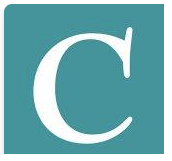 Commandment #1
Do not worsen mental illness with psychiatric medications
Do not start an antidepressant during mania
Do not start stimulants during psychosis
(No antidepressant monotherapy in bipolar I)
(No stimulants in schizophrenia)
(Don’t start a serotonergic antidepressant in bipolar)

Commandment #2
(In general) Don’t stop psych meds abruptly

Commandment #3
Prevent lithium toxicity by keeping tabs on:
 drug interactions
Carlat podcast
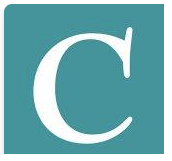 Commandment #1
Do not worsen mental illness with psychiatric medications
Do not start an antidepressant during mania
Do not start stimulants during psychosis
(No antidepressant monotherapy in bipolar I)
(No stimulants in schizophrenia)
(Don’t start a serotonergic antidepressant in bipolar)

Commandment #2
(In general) Don’t stop psych meds abruptly

Commandment #3
Prevent lithium toxicity by keeping tabs on:
 drug interactions
especially thiazides and NSAIDS
Carlat podcast
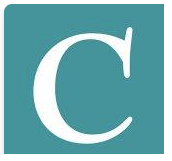 Commandment #1
Do not worsen mental illness with psychiatric medications
Do not start an antidepressant during mania
Do not start stimulants during psychosis
(No antidepressant monotherapy in bipolar I)
(No stimulants in schizophrenia)
(Don’t start a serotonergic antidepressant in bipolar)

Commandment #2
(In general) Don’t stop psych meds abruptly

Commandment #3
Prevent lithium toxicity by keeping tabs on:
 drug interactions
especially thiazides and NSAIDS
patient’s age
Carlat podcast
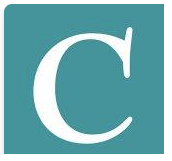 Commandment #1
Do not worsen mental illness with psychiatric medications
Do not start an antidepressant during mania
Do not start stimulants during psychosis
(No antidepressant monotherapy in bipolar I)
(No stimulants in schizophrenia)
(Don’t start a serotonergic antidepressant in bipolar)

Commandment #2
(In general) Don’t stop psych meds abruptly

Commandment #3
Prevent lithium toxicity by keeping tabs on:
 drug interactions
especially thiazides and NSAIDS
patient’s age
renal function
Carlat podcast
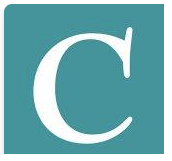 Commandment #1
Do not worsen mental illness with psychiatric medications
Do not start an antidepressant during mania
Do not start stimulants during psychosis
(No antidepressant monotherapy in bipolar I)
(No stimulants in schizophrenia)
(Don’t start a serotonergic antidepressant in bipolar)

Commandment #2
(In general) Don’t stop psych meds abruptly

Commandment #3
Prevent lithium toxicity by keeping tabs on drug interactions, your patient’s age, and their renal function

Commandment #4
Carlat podcast
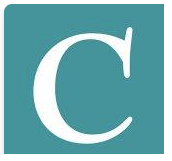 Commandment #1
Do not worsen mental illness with psychiatric medications
Do not start an antidepressant during mania
Do not start stimulants during psychosis
(No antidepressant monotherapy in bipolar I)
(No stimulants in schizophrenia)
(Don’t start a serotonergic antidepressant in bipolar)

Commandment #2
(In general) Don’t stop psych meds abruptly

Commandment #3
Prevent lithium toxicity by keeping tabs on drug interactions, your patient’s age, and their renal function

Commandment #4
Never accelerate the standard lamotrigine titration schedule.
Carlat podcast
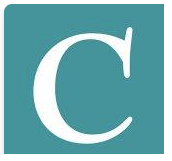 Commandment #1
Do not worsen mental illness with psychiatric medications
Do not start an antidepressant during mania
Do not start stimulants during psychosis
(No antidepressant monotherapy in bipolar I)
(No stimulants in schizophrenia)
(Don’t start a serotonergic antidepressant in bipolar)

Commandment #2
(In general) Don’t stop psych meds abruptly

Commandment #3
Prevent lithium toxicity by keeping tabs on drug interactions, your patient’s age, and their renal function

Commandment #4
Never accelerate the standard lamotrigine titration schedule. 
Always stop lamotrigine after an initial rash.
Carlat podcast
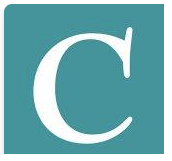 Commandment #1
Do not worsen mental illness with psychiatric medications
Do not start an antidepressant during mania
Do not start stimulants during psychosis
(No antidepressant monotherapy in bipolar I)
(No stimulants in schizophrenia)
(Don’t start a serotonergic antidepressant in bipolar)

Commandment #2
(In general) Don’t stop psych meds abruptly

Commandment #3
Prevent lithium toxicity by keeping tabs on drug interactions, your patient’s age, and their renal function

Commandment #4
Never accelerate the standard lamotrigine titration schedule. 
Always stop lamotrigine after an initial rash	
within 3 months
Carlat podcast
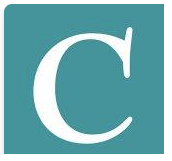 Commandment #1
Do not worsen mental illness with psychiatric medications
Do not start an antidepressant during mania
Do not start stimulants during psychosis
(No antidepressant monotherapy in bipolar I)
(No stimulants in schizophrenia)
(Don’t start a serotonergic antidepressant in bipolar)

Commandment #2
(In general) Don’t stop psych meds abruptly

Commandment #3
Prevent lithium toxicity by keeping tabs on drug interactions, your patient’s age, and their renal function

Commandment #4
Never accelerate the standard lamotrigine titration schedule. 
Always stop lamotrigine after an initial rash.	
within 3 months
Commandment #5
Don’t mix benzos with opioids in high-risk patients
Carlat podcast
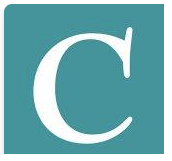 Commandment #6

Honor thy MAOI interactions
Carlat podcast
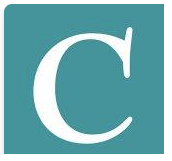 Monoamine Oxidase Inhibitors
High in efficacy
Well-tolerated
Less weight gain
Less fatigue
Less sexual dysfunction
Serotonin syndrome 
Hypertensive crisis with tyramine-rich foods
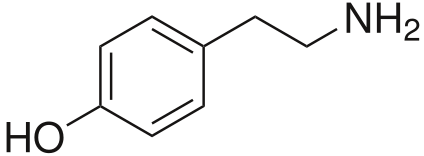 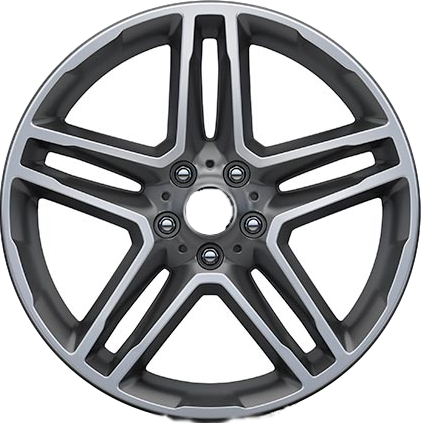 Carlat podcast
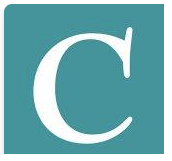 Monoamine Oxidase Inhibitors
High in efficacy
Well-tolerated
Less weight gain
Less fatigue
Less sexual dysfunction
Serotonin syndrome 
Hypertensive crisis with tyramine-rich foods
“tire rim”
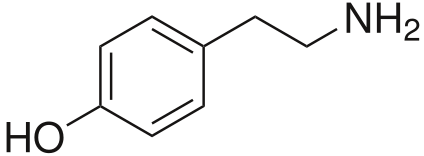 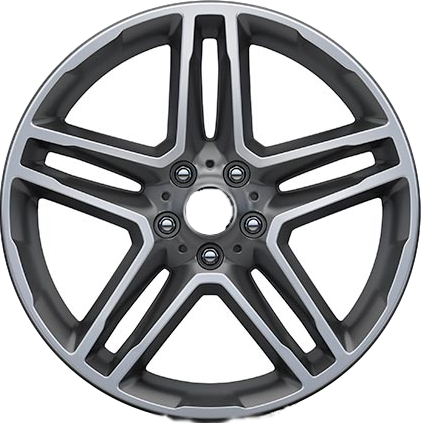 Monoamine Oxidase Inhibitors (MAOIs)
“Chairman Mao”
❖ Antidepressants
❖ Medications for Parkinson’s disease
Monoamine Oxidase (MAO) is the enzyme that breaks down the monoamine neurotransmitters:
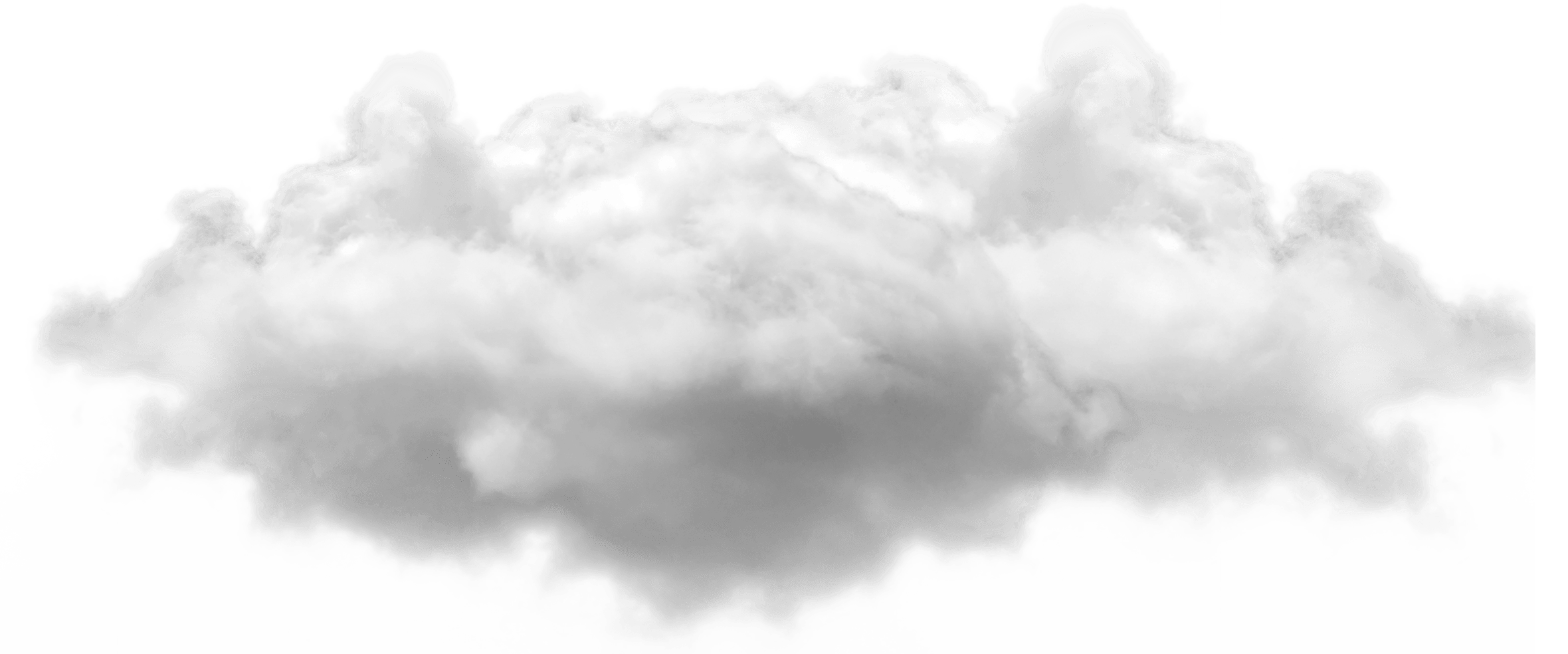 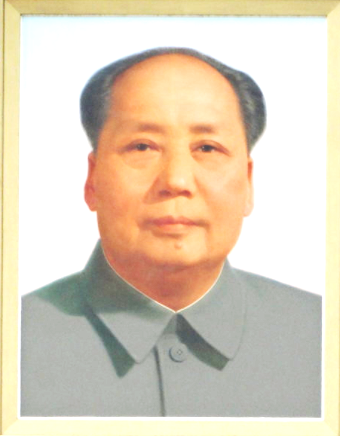 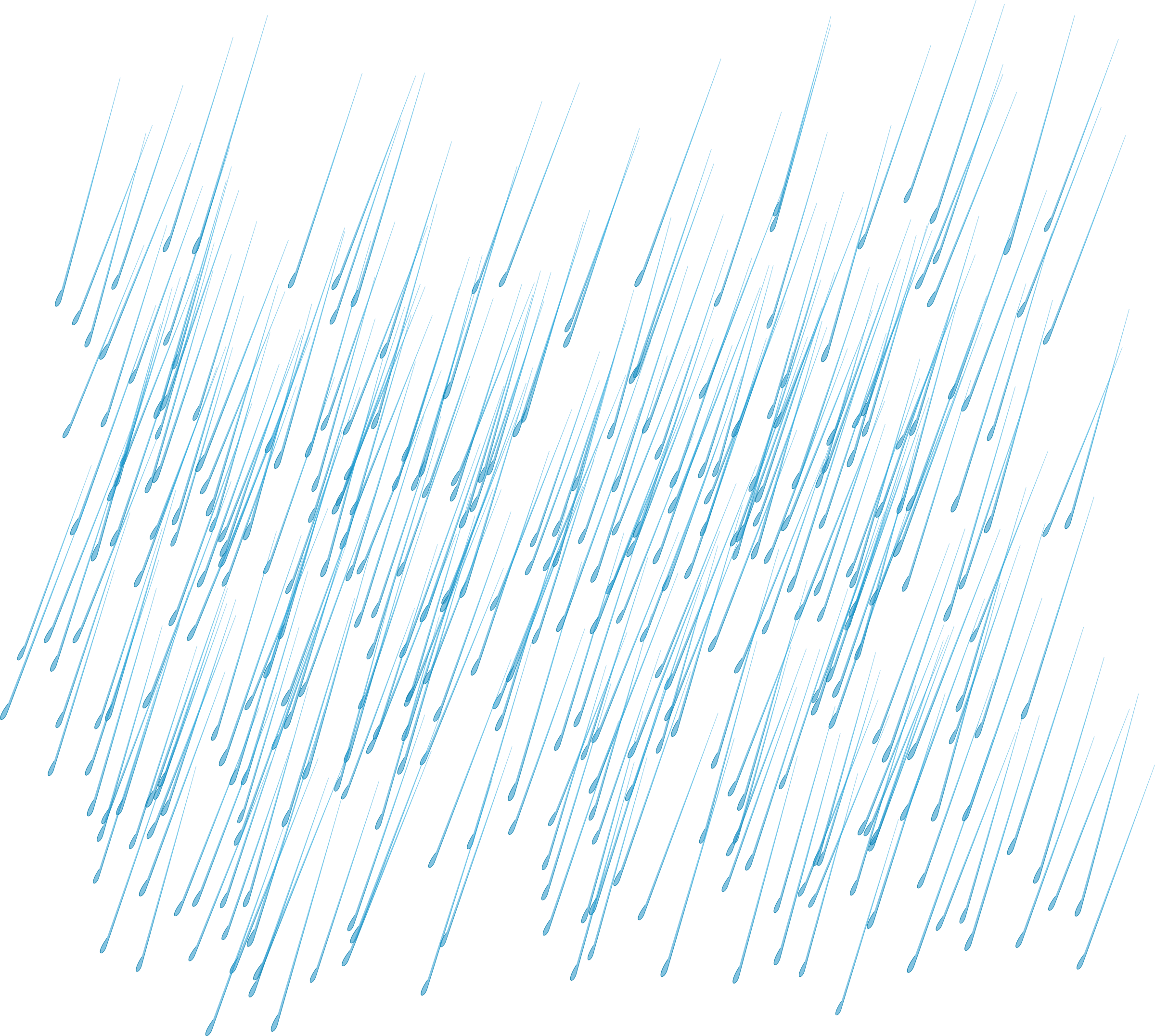 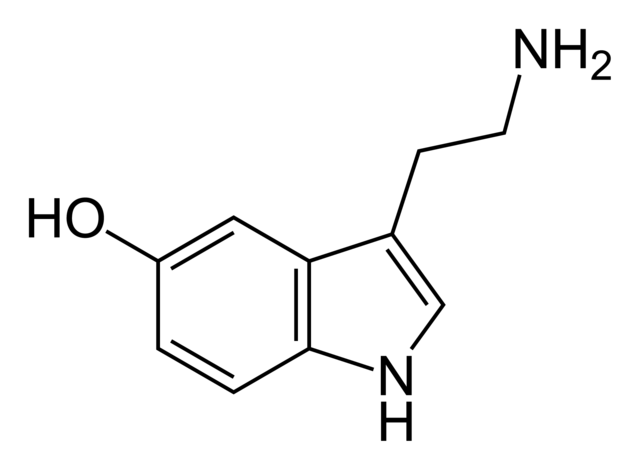 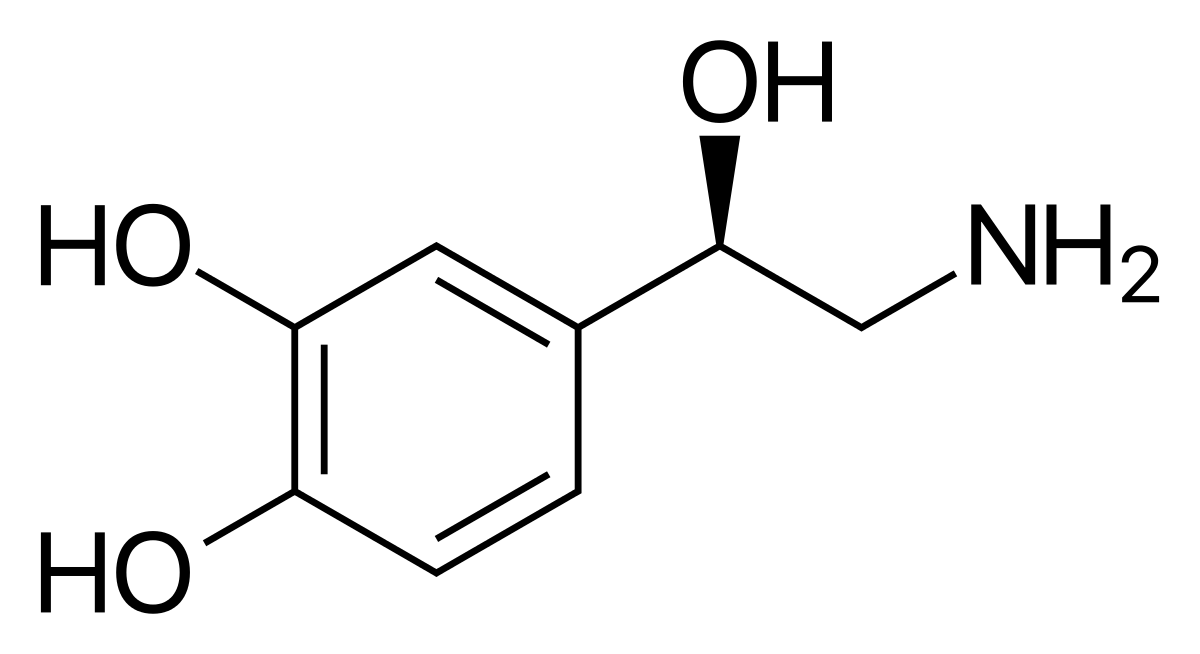 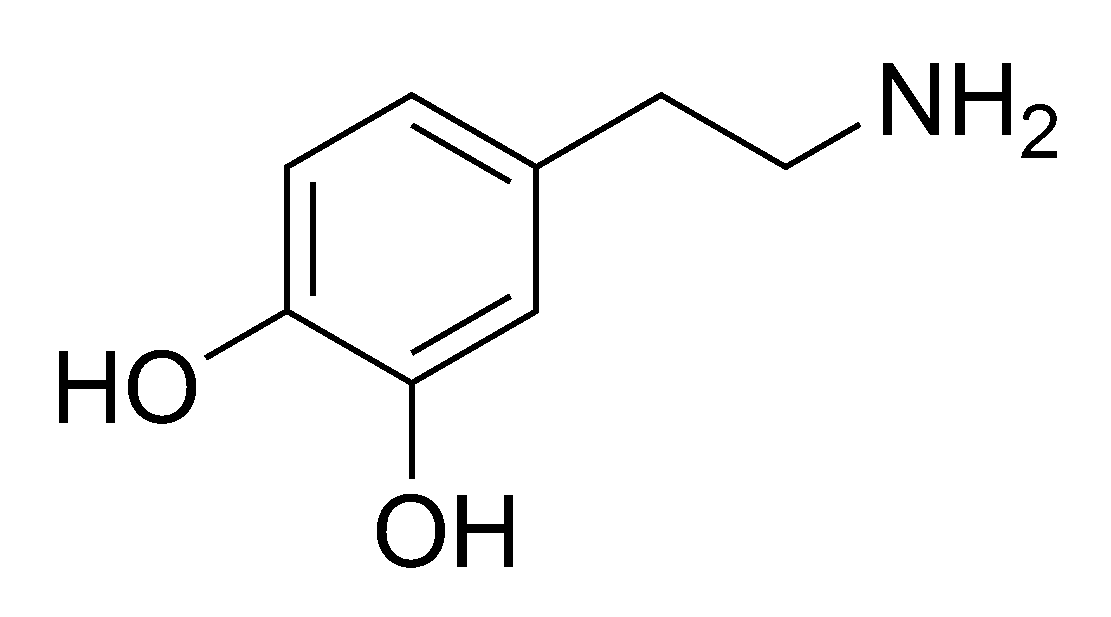 Monoamine Oxidase Inhibitors (MAOIs)
“Chairman Mao”
❖ Antidepressants
❖ Medications for Parkinson’s disease
Monoamine Oxidase (MAO) is the enzyme that breaks down the monoamine neurotransmitters:
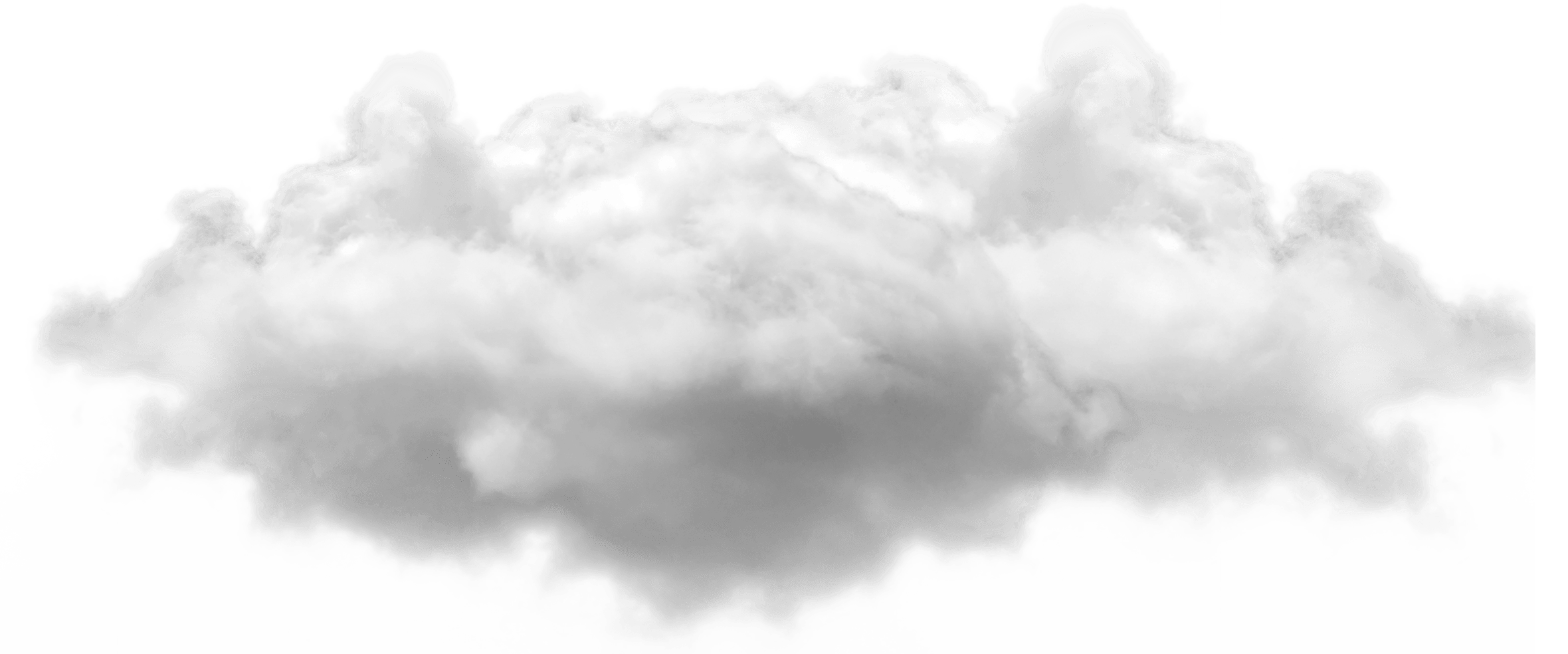 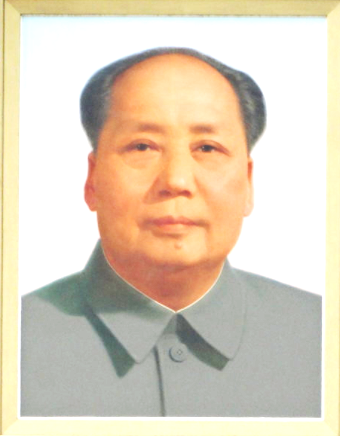 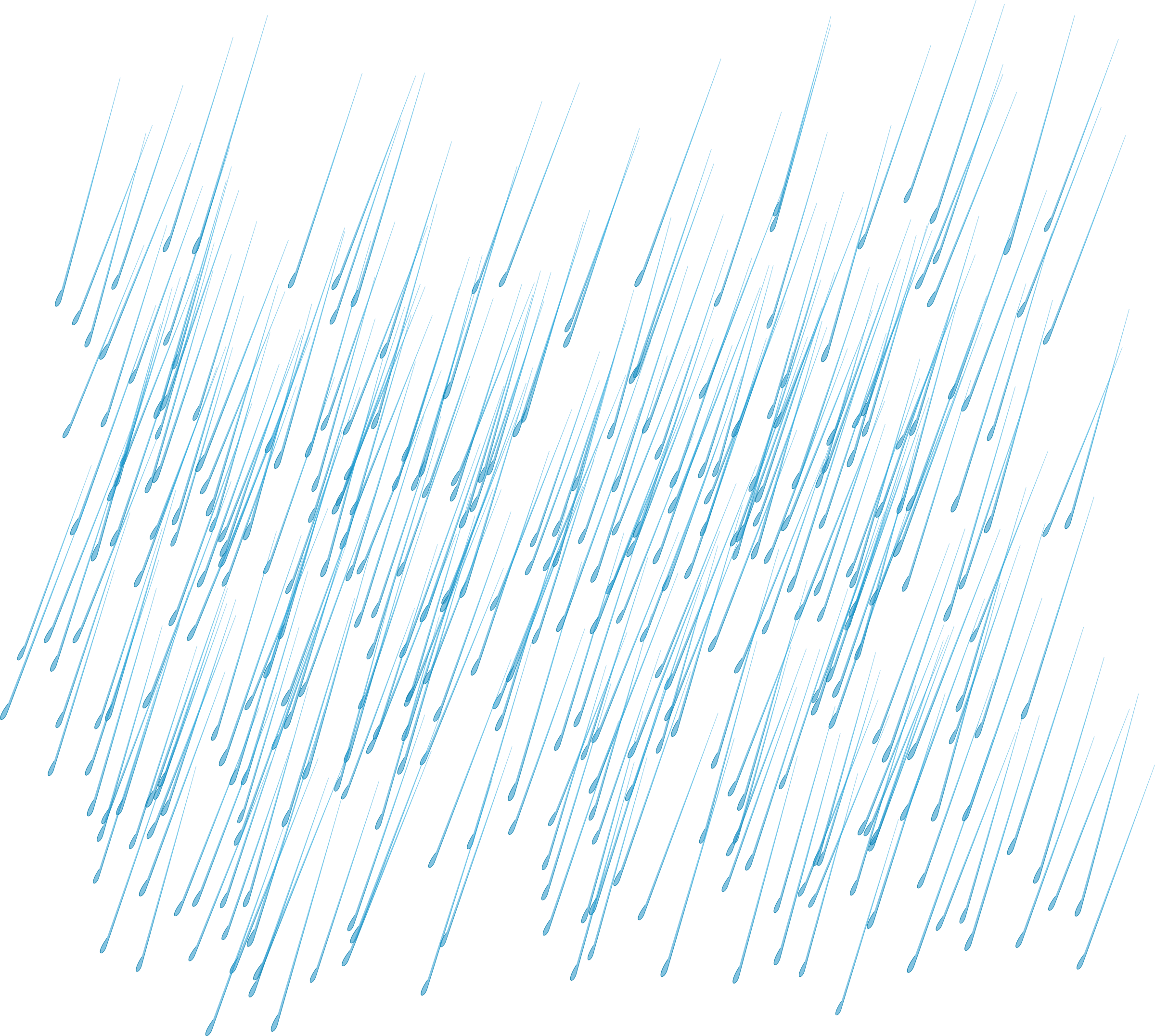 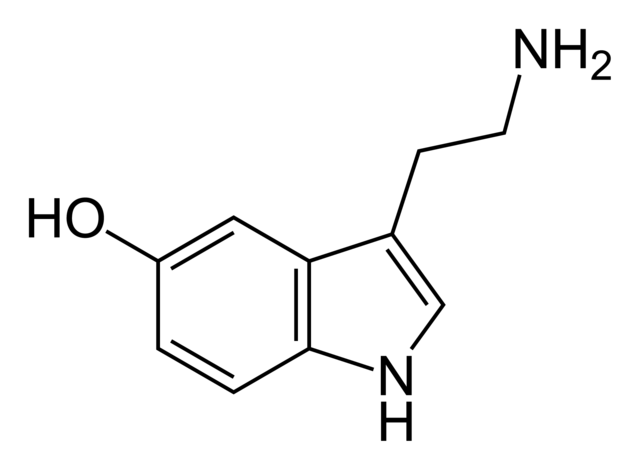 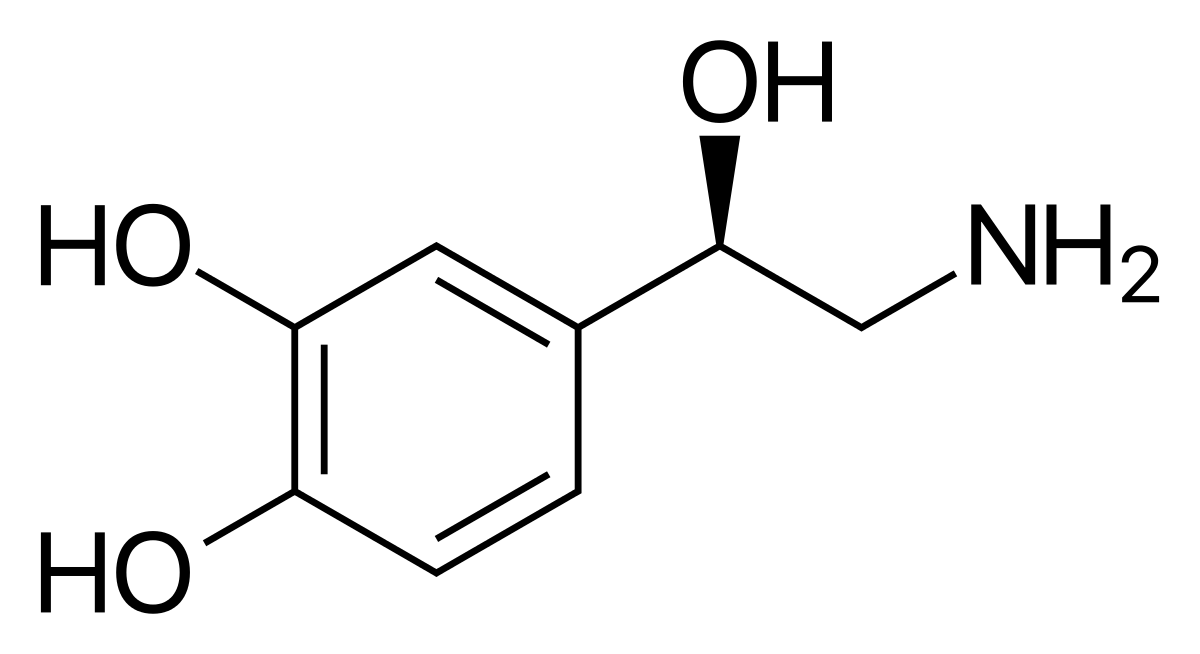 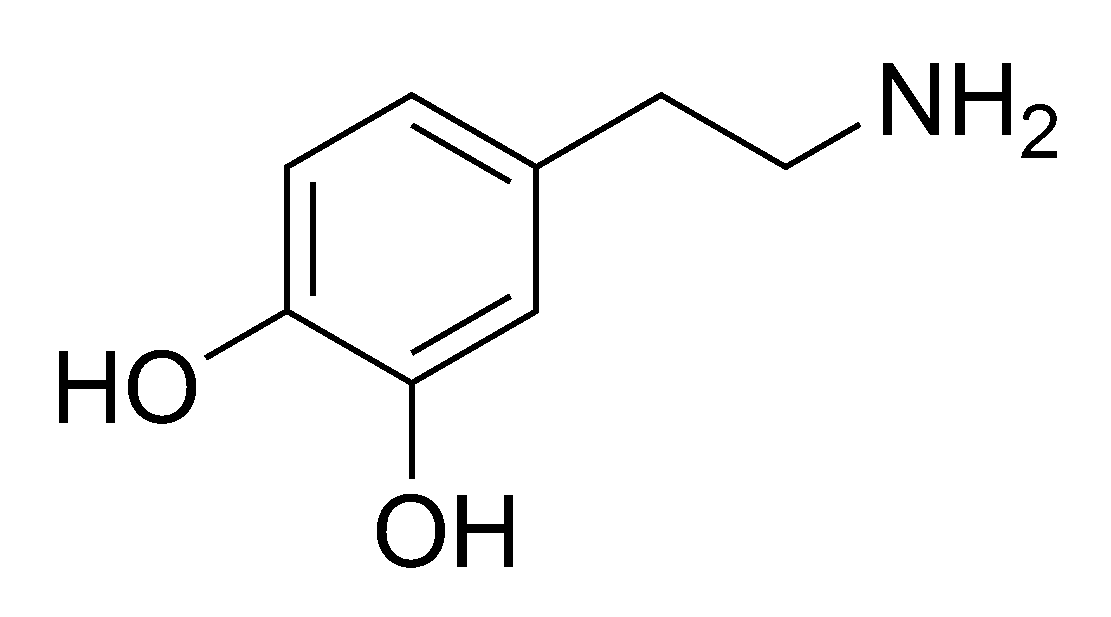 Monoamine Oxidase Inhibitors (MAOIs)
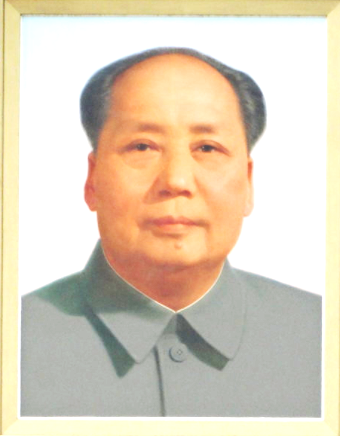 Very serious dynamic interactions with tyramine-rich foods and serotonergic medications
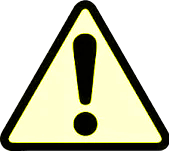 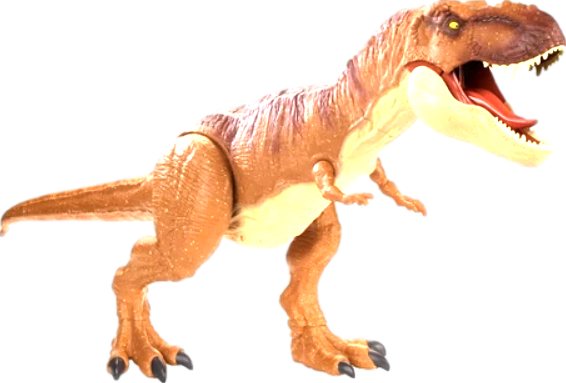 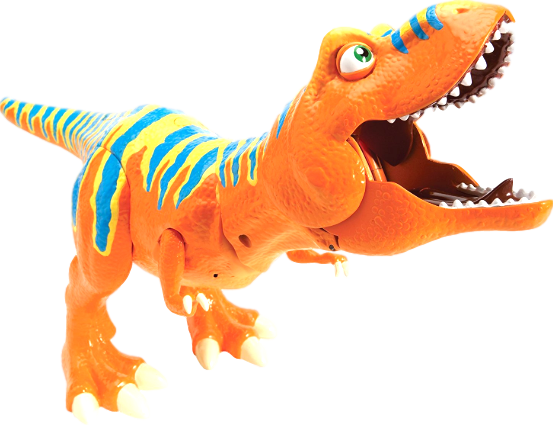 *
Monoamine Oxidase Inhibitors (MAOIs)
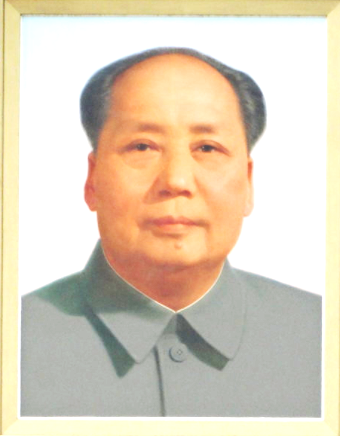 Very serious dynamic interactions with tyramine-rich foods and serotonergic medications
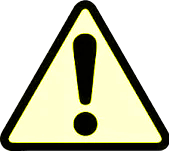 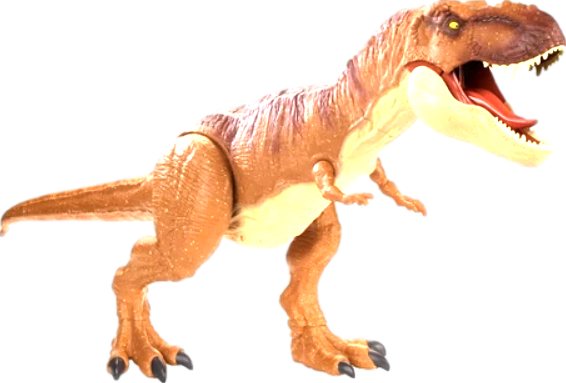 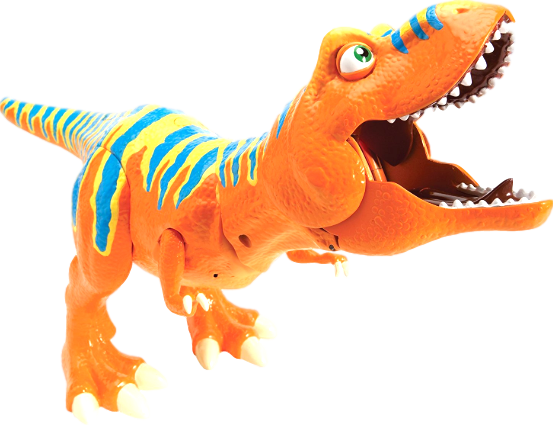 *
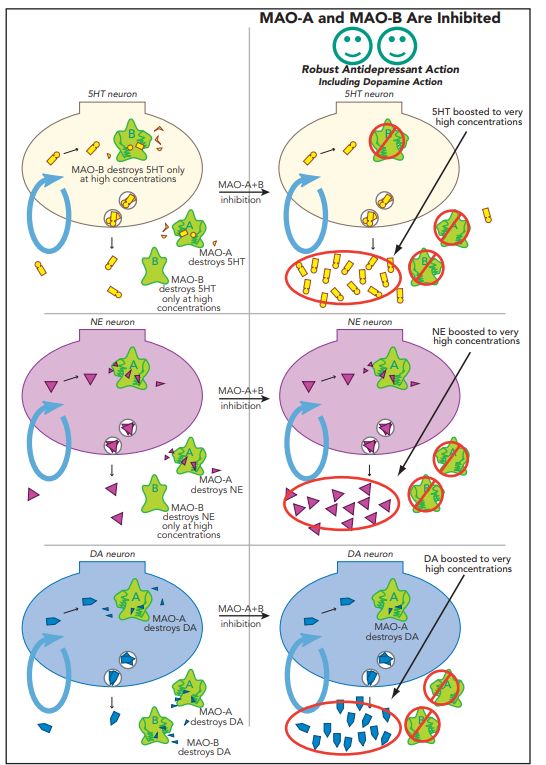 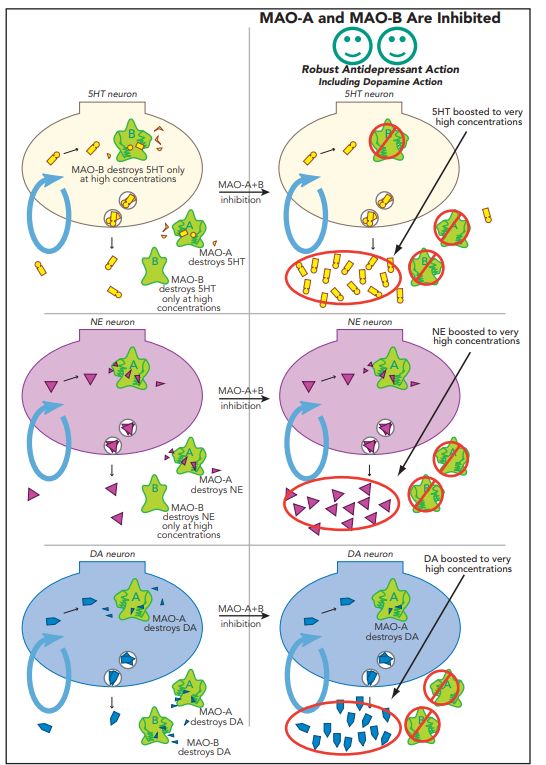 5-HT – serotonergic
NE – noradrenergic
DA – dopaminergic
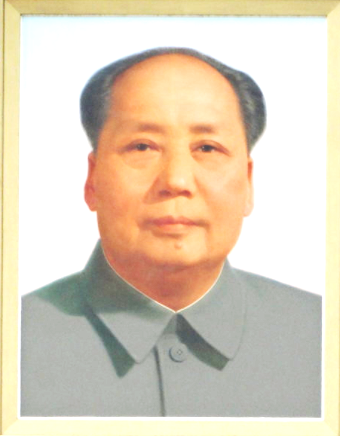 Monoamine Oxidase Inhibitors (MAOIs)
*Selectivity is dose dependent. Above recommended doses, selective MAO-B inhibitors can also inhibit MAO-A.
*
5-HT – serotonergic
NE – noradrenergic
DA – dopaminergic
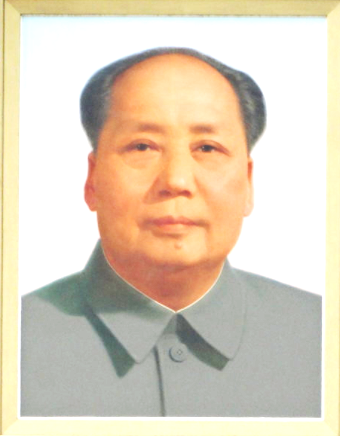 Monoamine Oxidase Inhibitors (MAOIs)
*Selectivity is dose dependent. Above recommended doses, selective MAO-B inhibitors can also inhibit MAO-A.
*
5-HT – serotonergic
NE – noradrenergic
DA – dopaminergic
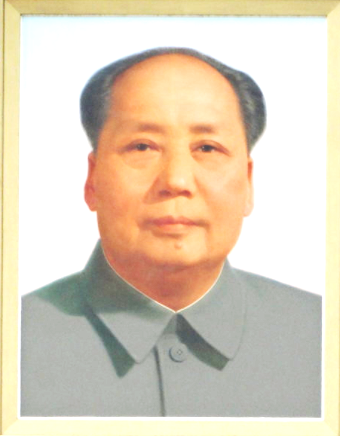 Monoamine Oxidase Inhibitors (MAOIs)
*Selectivity is dose dependent. Above recommended doses, selective MAO-B inhibitors can also inhibit MAO-A.
*
5-HT – serotonergic
NE – noradrenergic
DA – dopaminergic
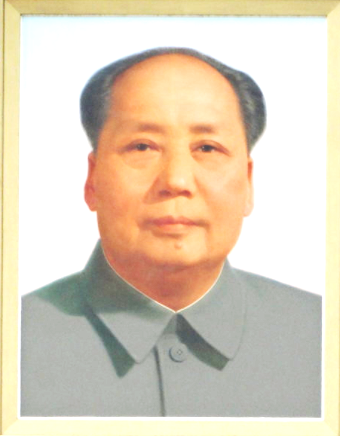 Monoamine Oxidase Inhibitors (MAOIs)
*Selectivity is dose dependent. Above recommended doses, selective MAO-B inhibitors can also inhibit MAO-A.
*
5-HT – serotonergic
NE – noradrenergic
DA – dopaminergic
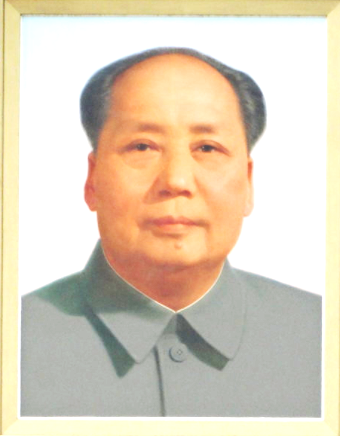 Monoamine Oxidase Inhibitors (MAOIs)
*Selectivity is dose dependent. Above recommended doses, selective MAO-B inhibitors can also inhibit MAO-A.
*
5-HT – serotonergic
NE – noradrenergic
DA – dopaminergic
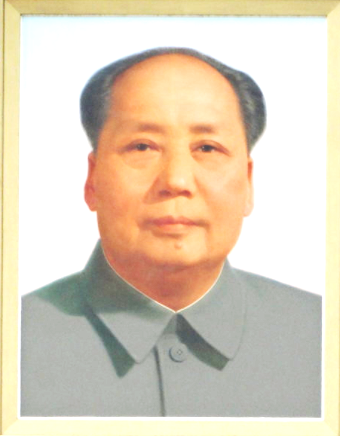 Monoamine Oxidase Inhibitors (MAOIs)
*Selectivity is dose dependent. Above recommended doses, selective MAO-B inhibitors can also inhibit MAO-A.
*
5-HT – serotonergic
NE – noradrenergic
DA – dopaminergic
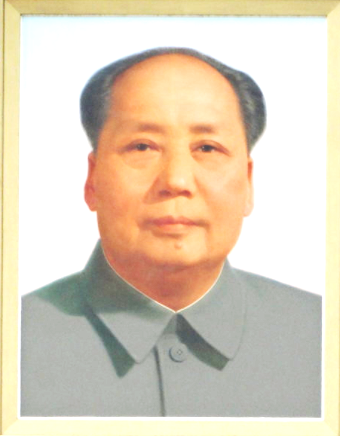 Monoamine Oxidase Inhibitors (MAOIs)
*Selectivity is dose dependent. Above recommended doses, selective MAO-B inhibitors can also inhibit MAO-A.
*
5-HT – serotonergic
NE – noradrenergic
DA – dopaminergic
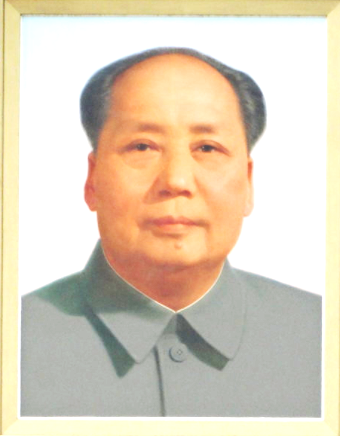 Monoamine Oxidase Inhibitors (MAOIs)
*Selectivity is dose dependent. Above recommended doses, selective MAO-B inhibitors can also inhibit MAO-A.
*
5-HT – serotonergic
NE – noradrenergic
DA – dopaminergic
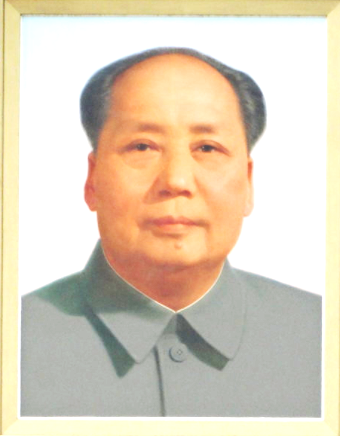 Monoamine Oxidase Inhibitors (MAOIs)
*Selectivity is dose dependent. Above recommended doses, selective MAO-B inhibitors can also inhibit MAO-A.
*
5-HT – serotonergic
NE – noradrenergic
DA – dopaminergic
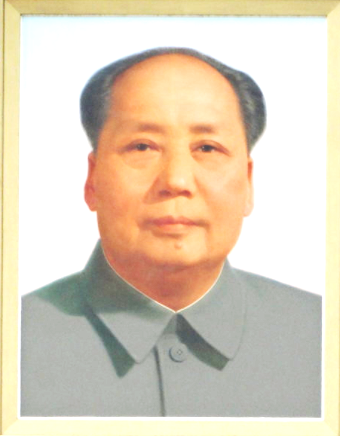 Monoamine Oxidase Inhibitors (MAOIs)
*Selectivity is dose dependent. Above recommended doses, selective MAO-B inhibitors can also inhibit MAO-A.
*
5-HT – serotonergic
NE – noradrenergic
DA – dopaminergic
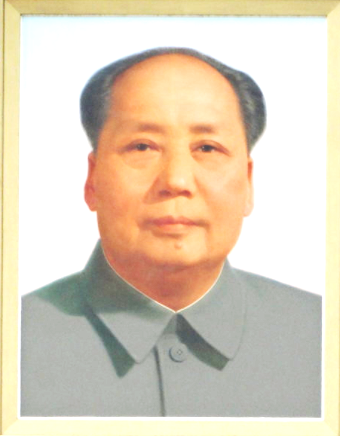 Monoamine Oxidase Inhibitors (MAOIs)
*Selectivity is dose dependent. Above recommended doses, selective MAO-B inhibitors can also inhibit MAO-A.
*
Are they triple reuptake inhibitors?
SNDRI’s?
5-HT – serotonergic
NE – noradrenergic
DA – dopaminergic
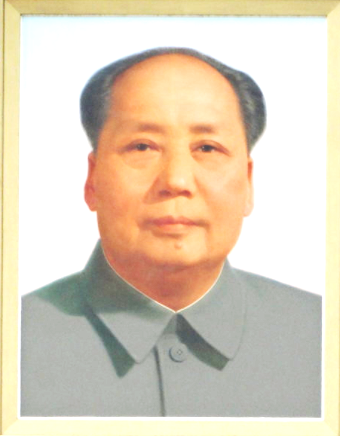 Monoamine Oxidase Inhibitors (MAOIs)
*Selectivity is dose dependent. Above recommended doses, selective MAO-B inhibitors can also inhibit MAO-A.
*
Are they triple reuptake inhibitors?
SNDRI’s?

No but similar effect to a would-be “holy grail” SNDRI
5-HT – serotonergic
NE – noradrenergic
DA – dopaminergic
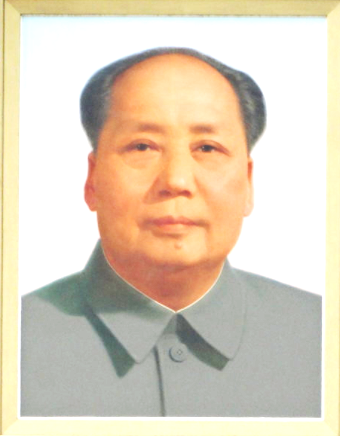 Monoamine Oxidase Inhibitors (MAOIs)
*Selectivity is dose dependent. Above recommended doses, selective MAO-B inhibitors can also inhibit MAO-A.
*
Are they triple reuptake inhibitors?
SNDRI’s?

No but similar effect to a would-be “holy grail” SNDRI
5-HT – serotonergic
NE – noradrenergic
DA – dopaminergic
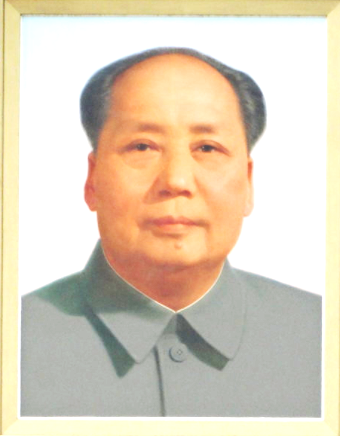 Monoamine Oxidase Inhibitors (MAOIs)
*Selectivity is dose dependent. Above recommended doses, selective MAO-B inhibitors can also inhibit MAO-A.
*
5-HT – serotonergic
NE – noradrenergic
DA – dopaminergic
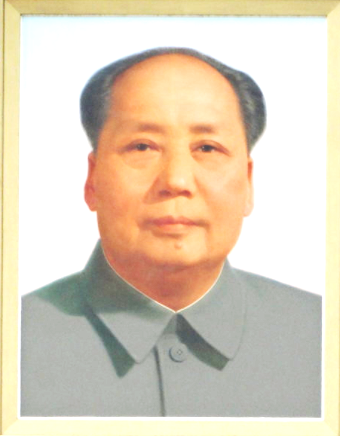 Monoamine Oxidase Inhibitors (MAOIs)
*Selectivity is dose dependent. Above recommended doses, selective MAO-B inhibitors can also inhibit MAO-A.
*
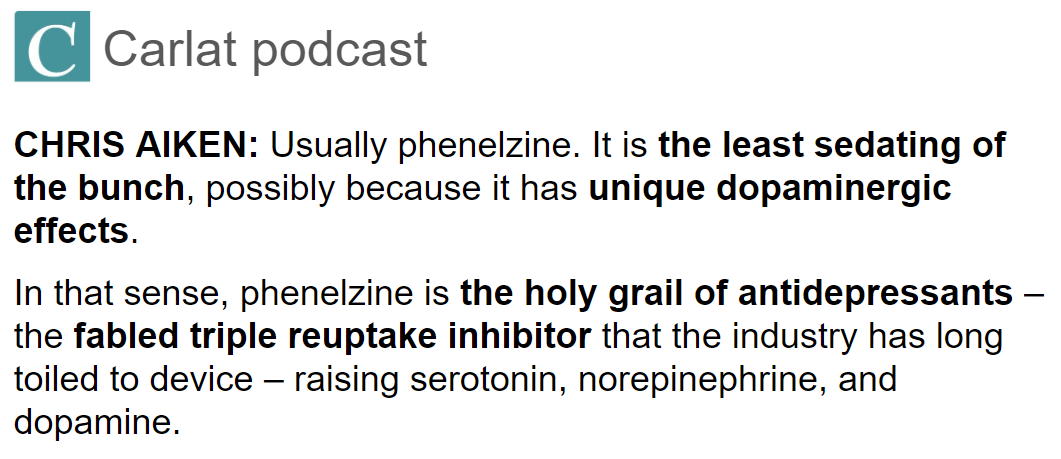 5-HT – serotonergic
NE – noradrenergic
DA – dopaminergic
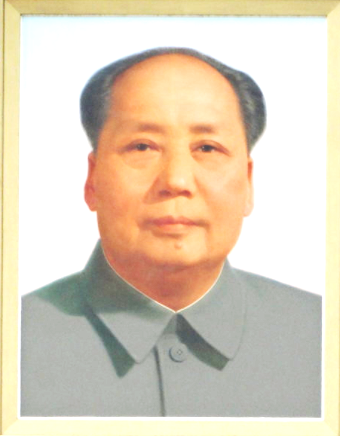 Monoamine Oxidase Inhibitors (MAOIs)
*Selectivity is dose dependent. Above recommended doses, selective MAO-B inhibitors can also inhibit MAO-A.
*
5-HT – serotonergic
NE – noradrenergic
DA – dopaminergic
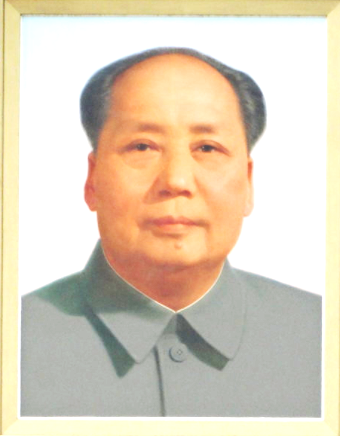 Monoamine Oxidase Inhibitors (MAOIs)
*Selectivity is dose dependent. Above recommended doses, selective MAO-B inhibitors can also inhibit MAO-A.
*
Isocarboxazid (MARPLAN)
eye so kar BOX a zid / MAR plan    
“Ice box Mars plan”
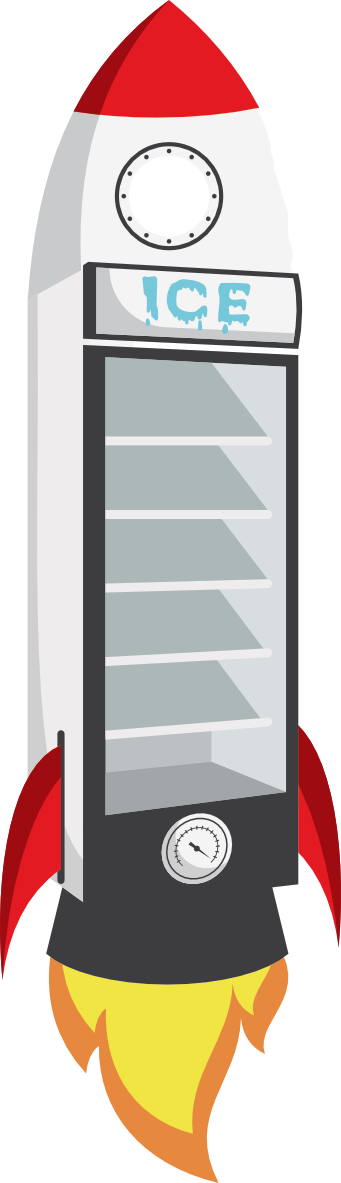 1959
$262–$286
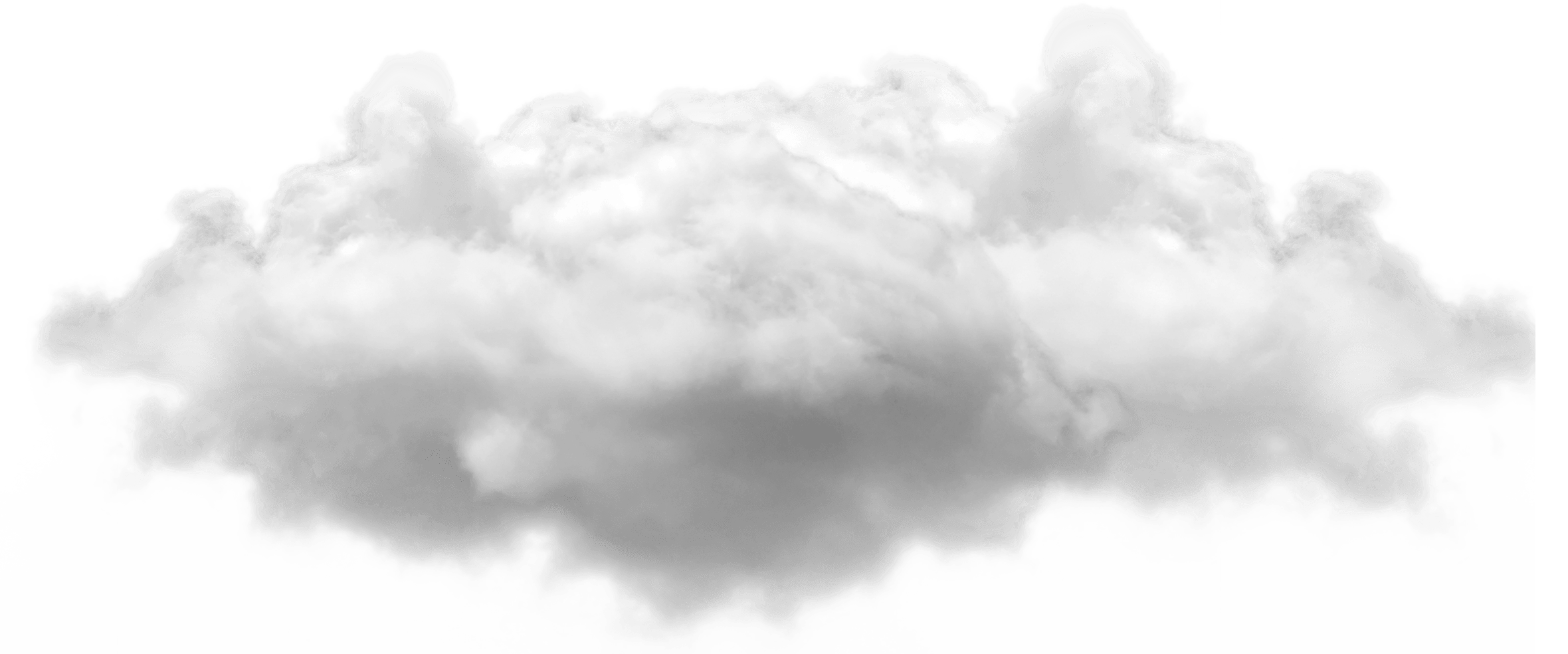 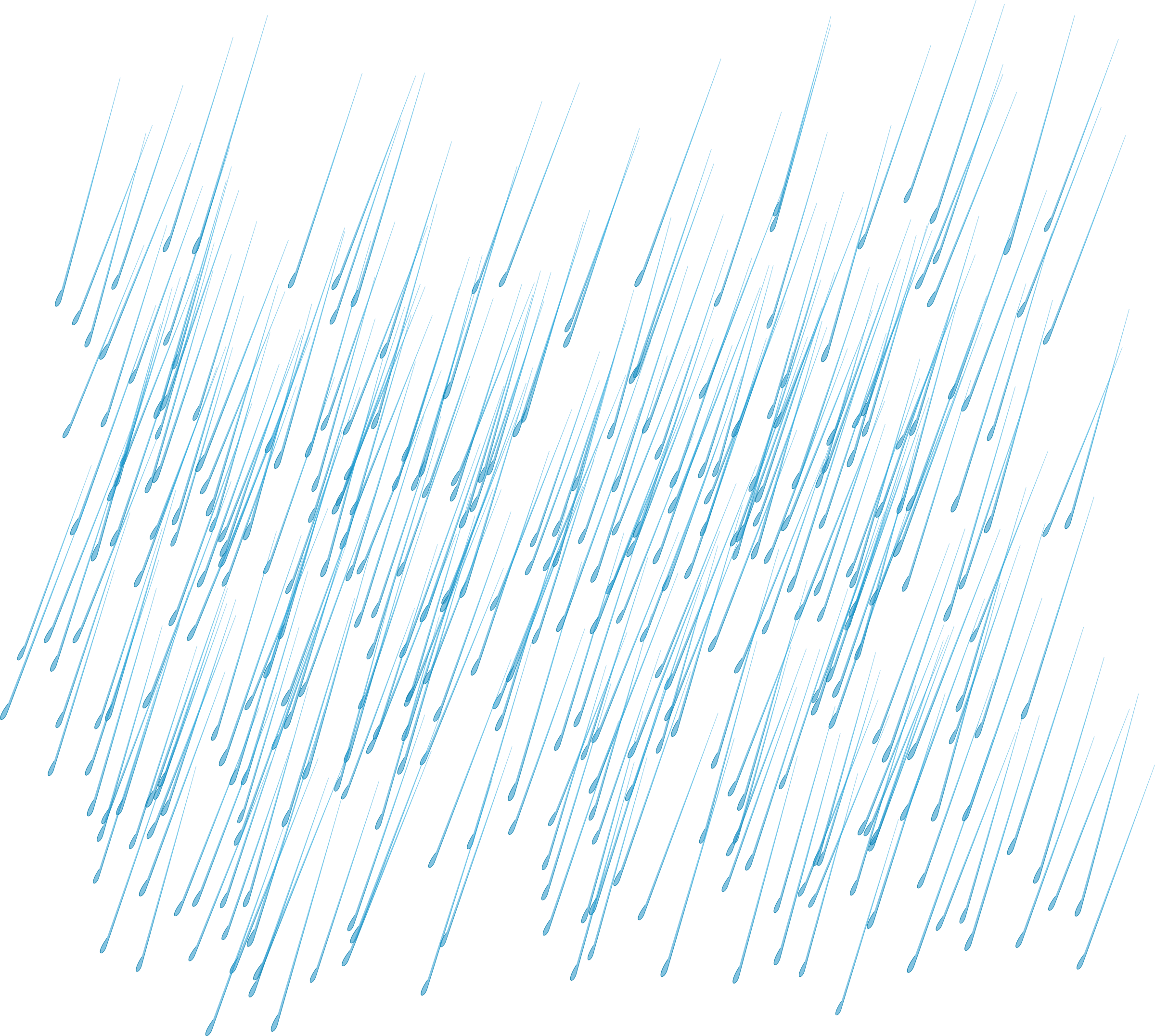 To Mars is the plan,
 to escape depression.
❖ Monoamine Oxidase Inhibitor
     – Irreversible MAOI
     – MAO-A & MAO-B 
     – 5-HT > NE > DA
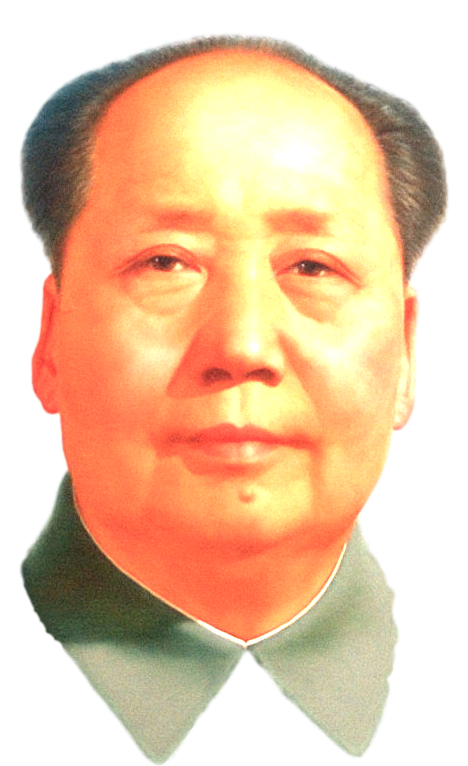 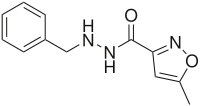 Must not eat:
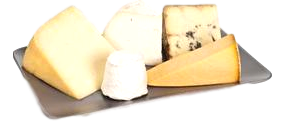 aged cheese
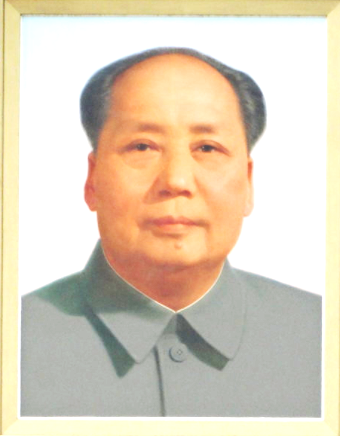 MAOI
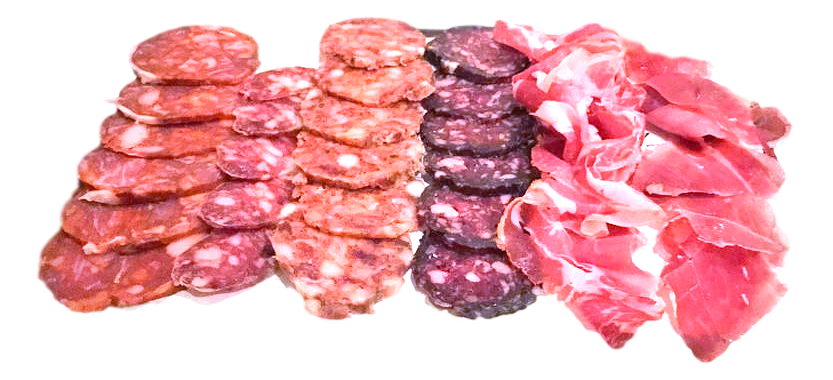 cured meats
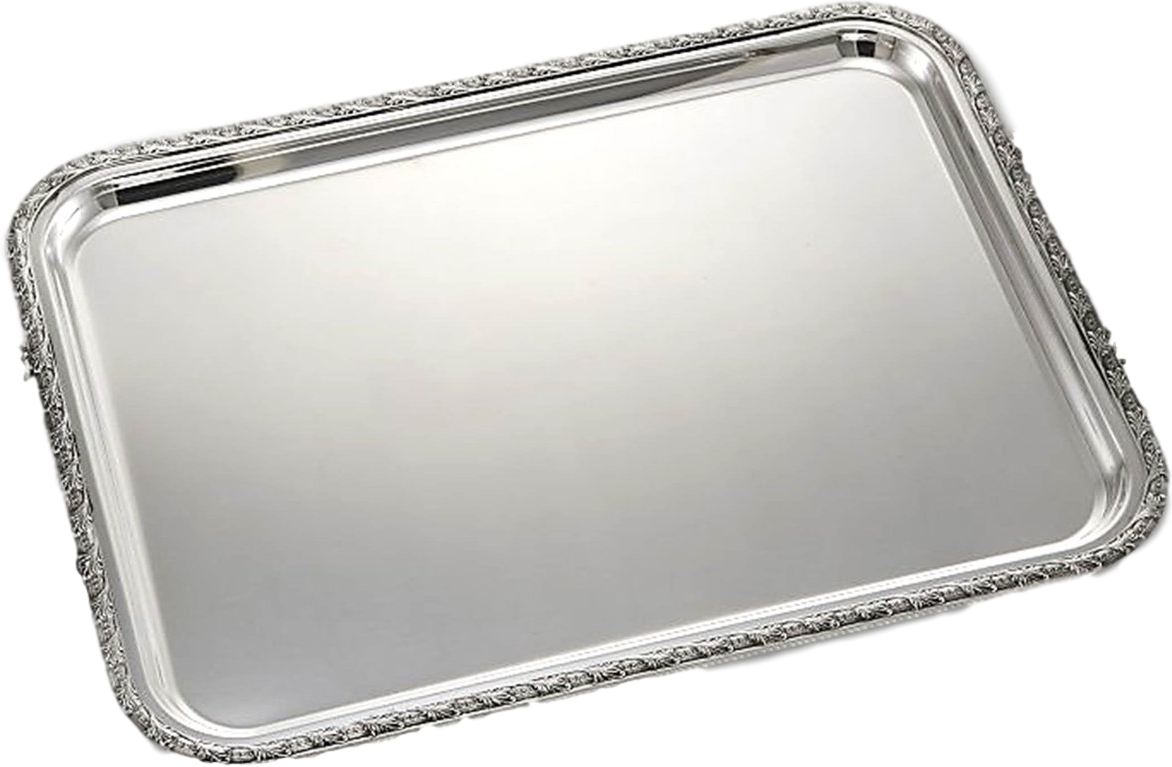 fava beans
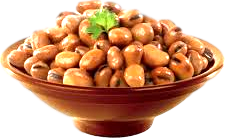 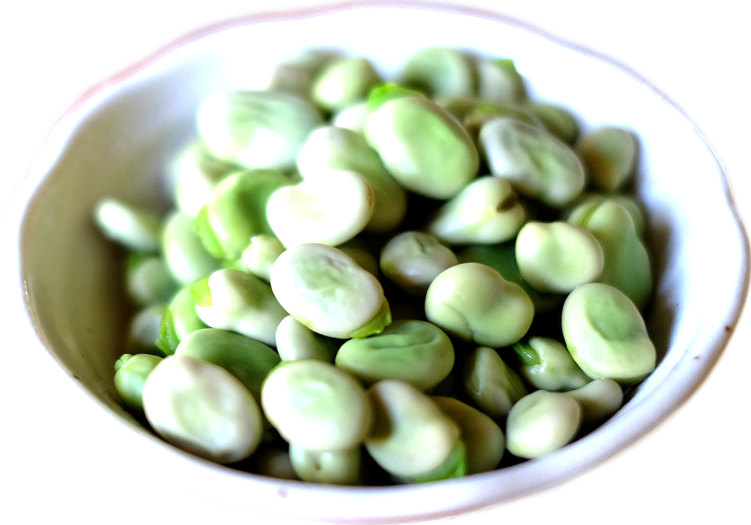 soy sauce, sauerkraut
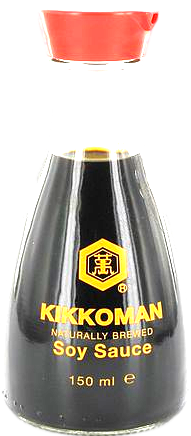 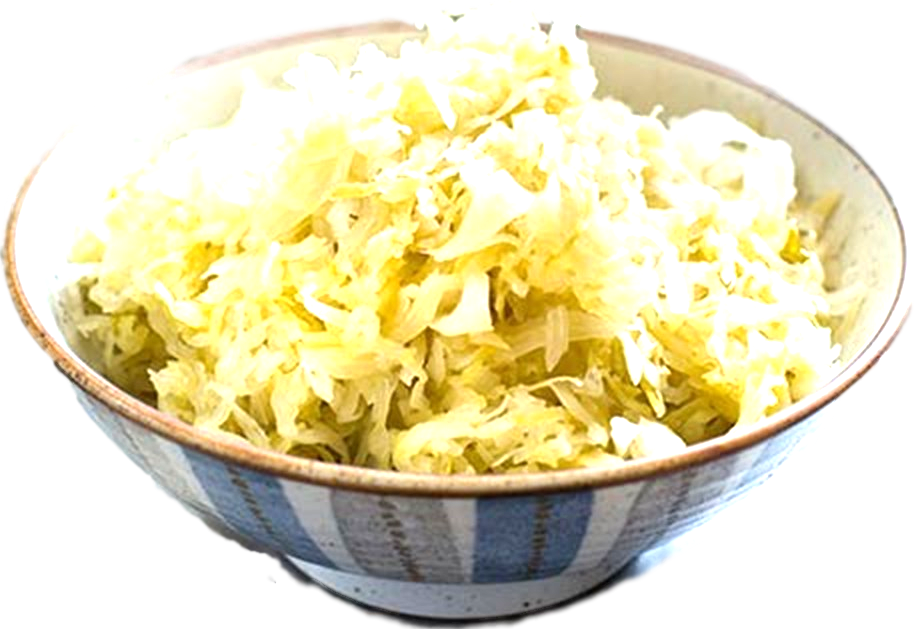 10
mg
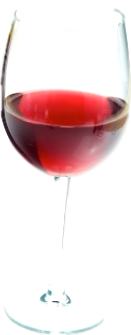 wine
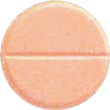 Unpasteurized beer 
  (Bottled beer is usually OK, 
     draught beer often not OK).
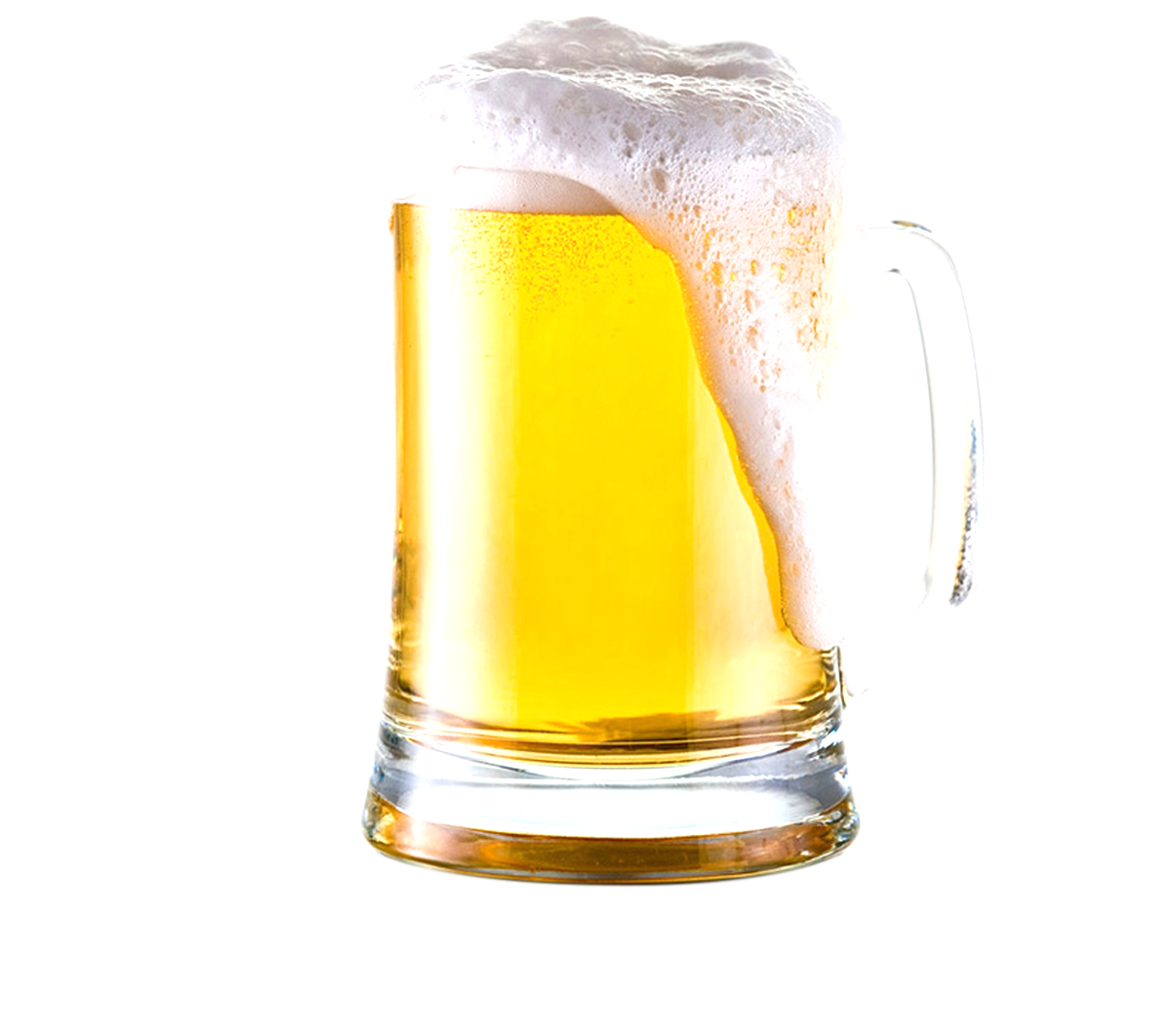 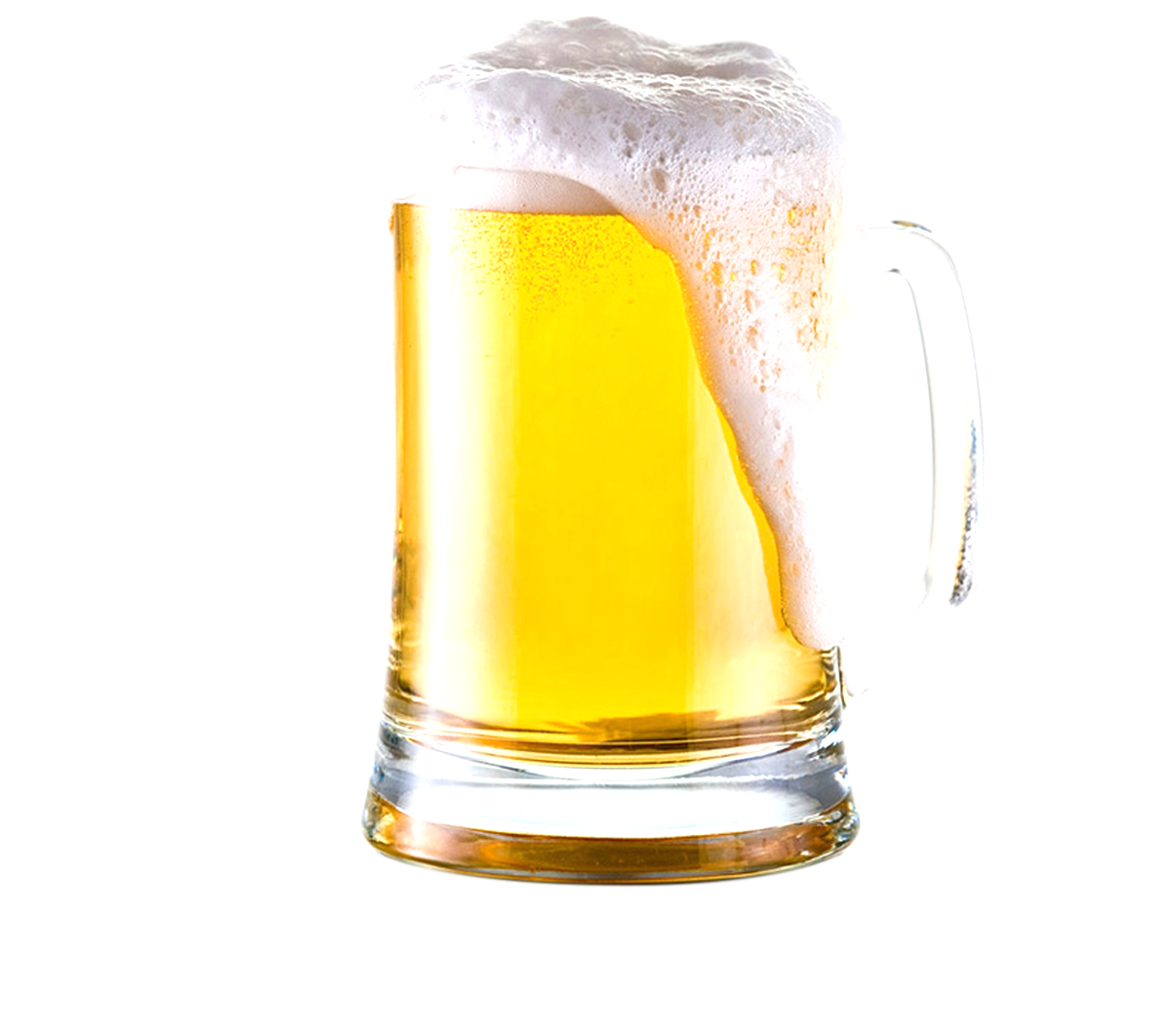 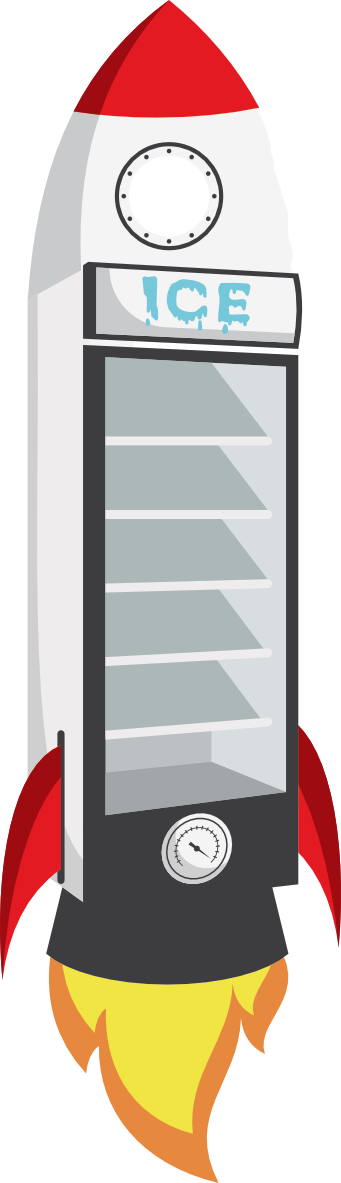 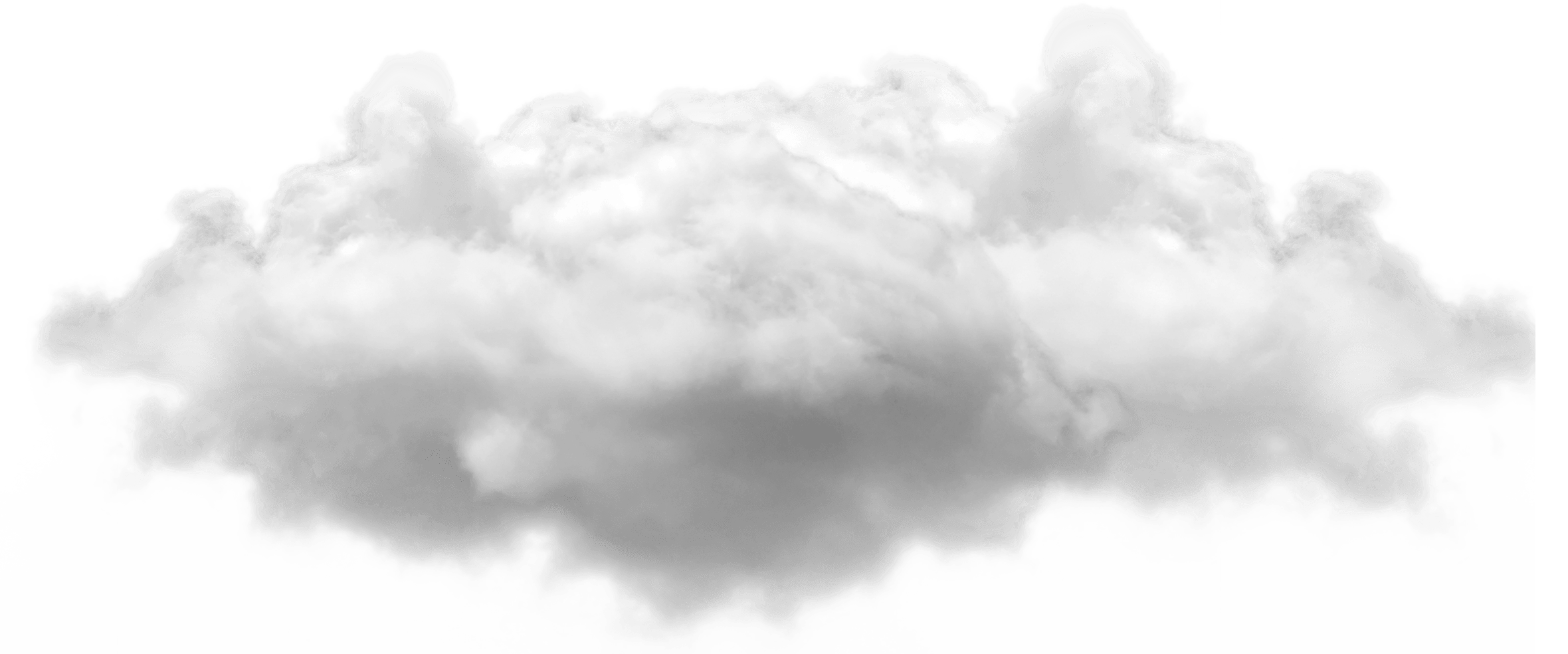 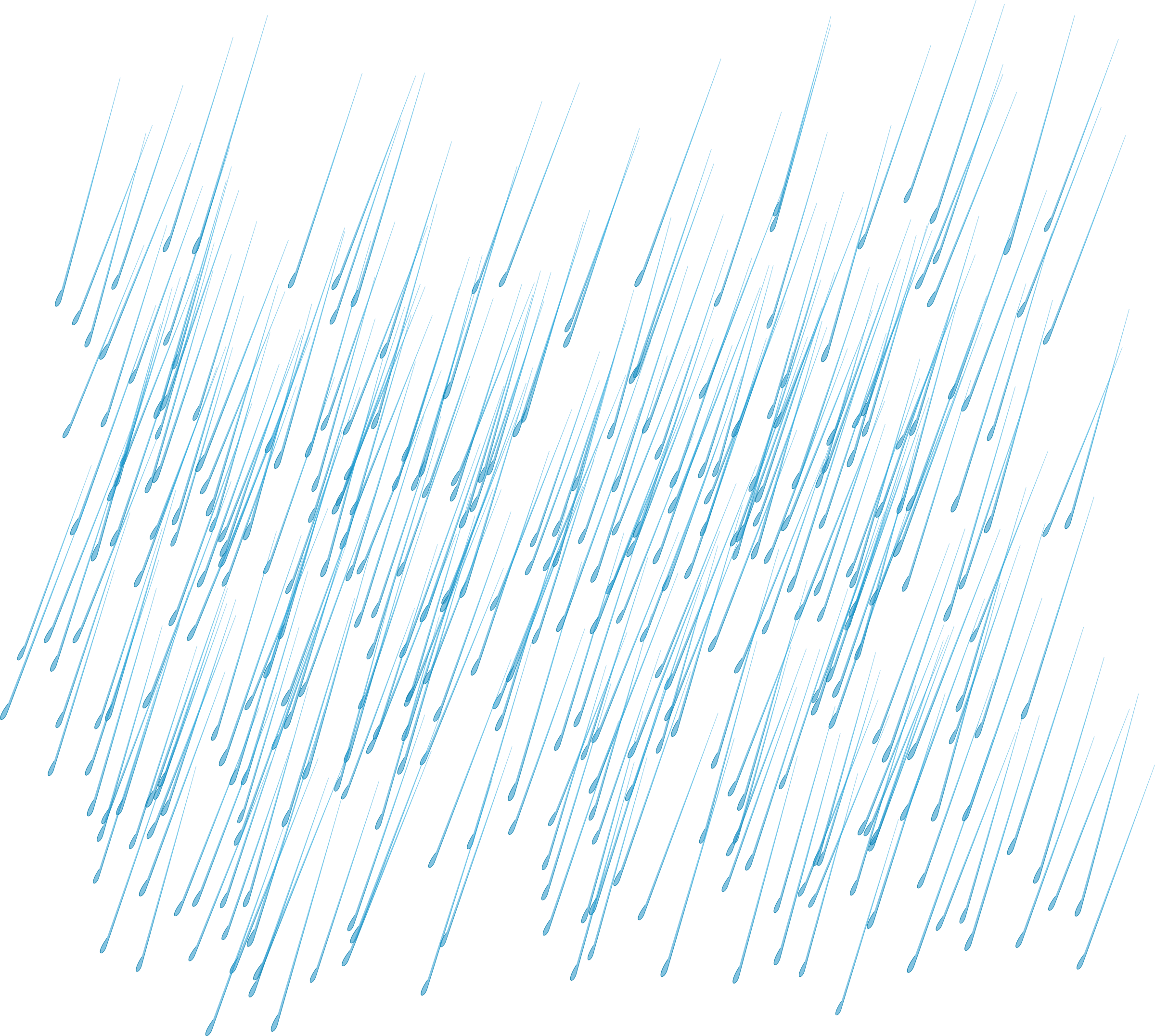 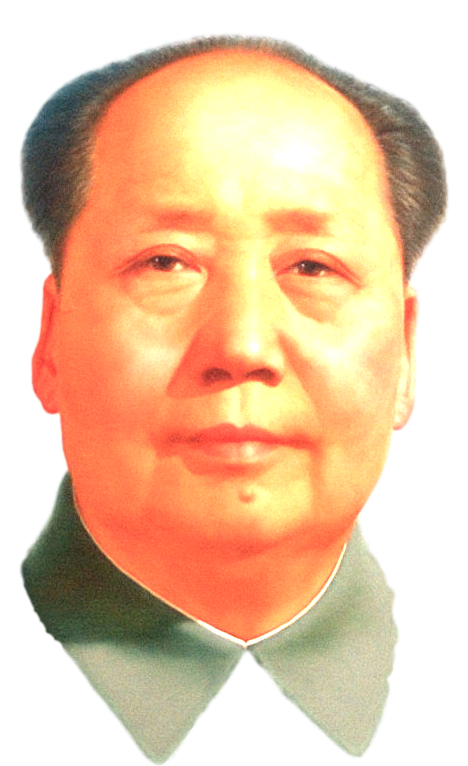 Must not eat:
aged cheese
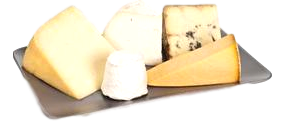 cured meats
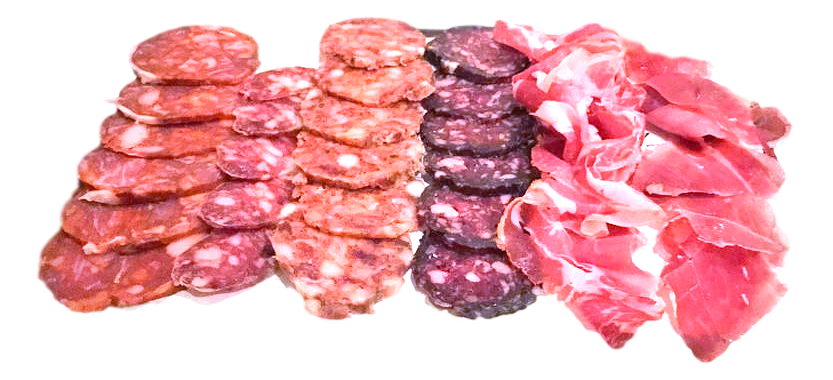 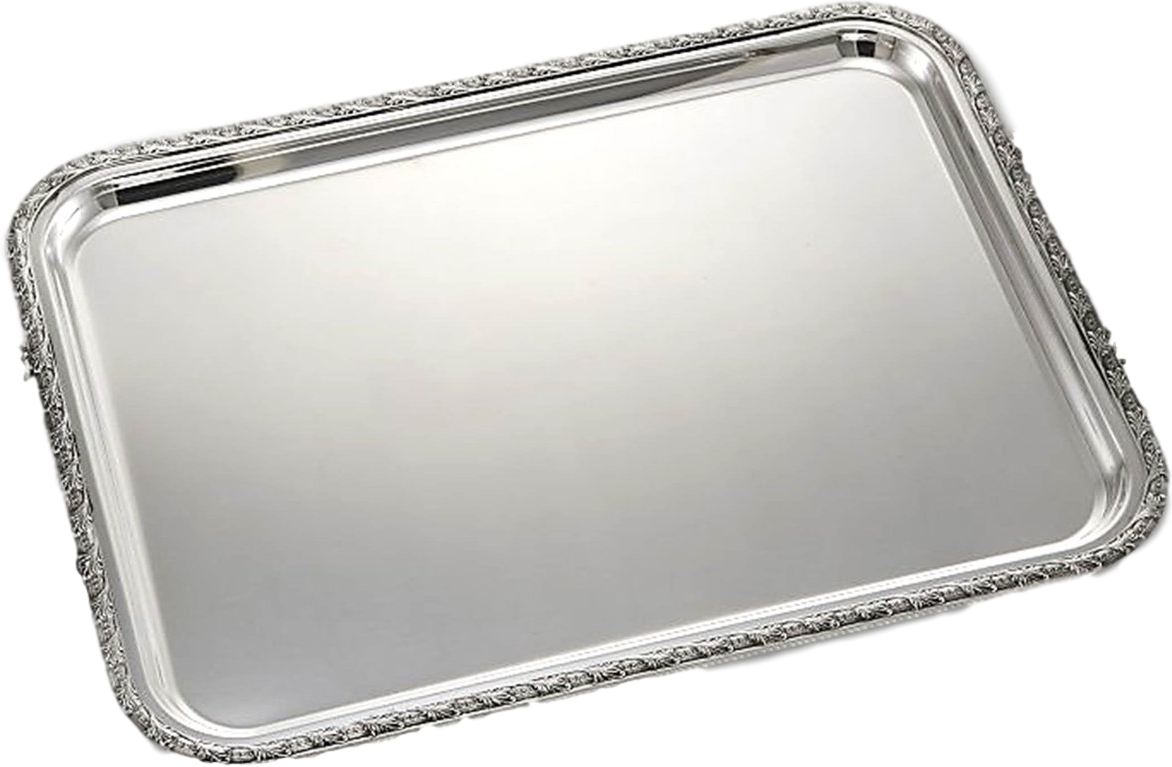 fava beans
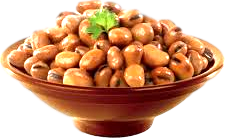 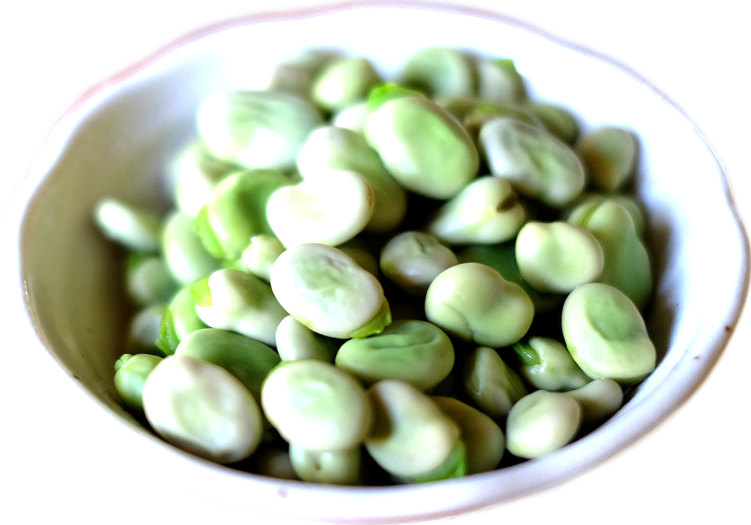 soy sauce, sauerkraut
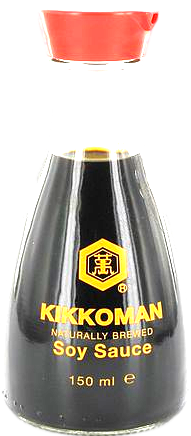 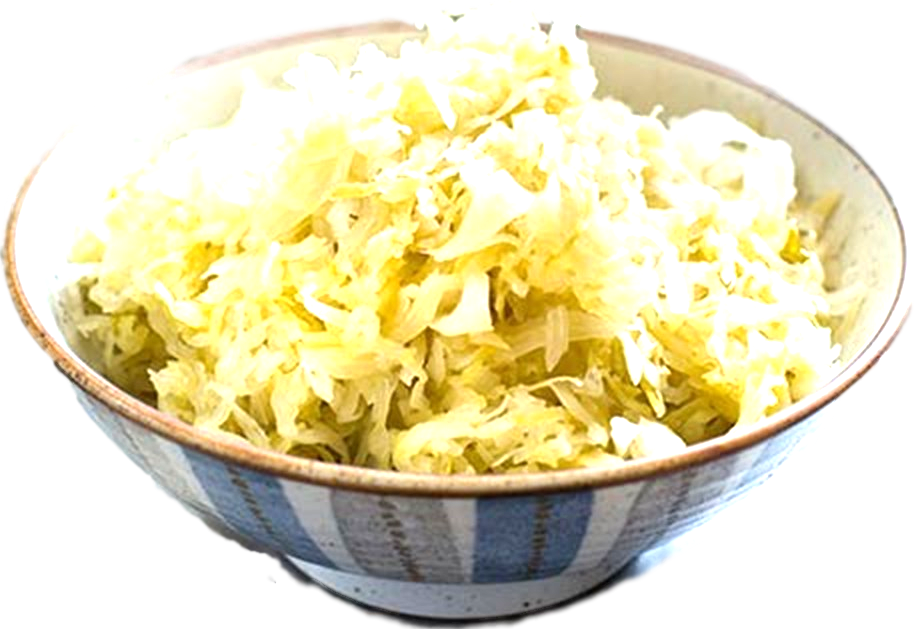 wine
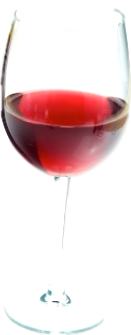 Unpasteurized beer 
  (Bottled beer is usually OK, 
     draught beer often not OK).
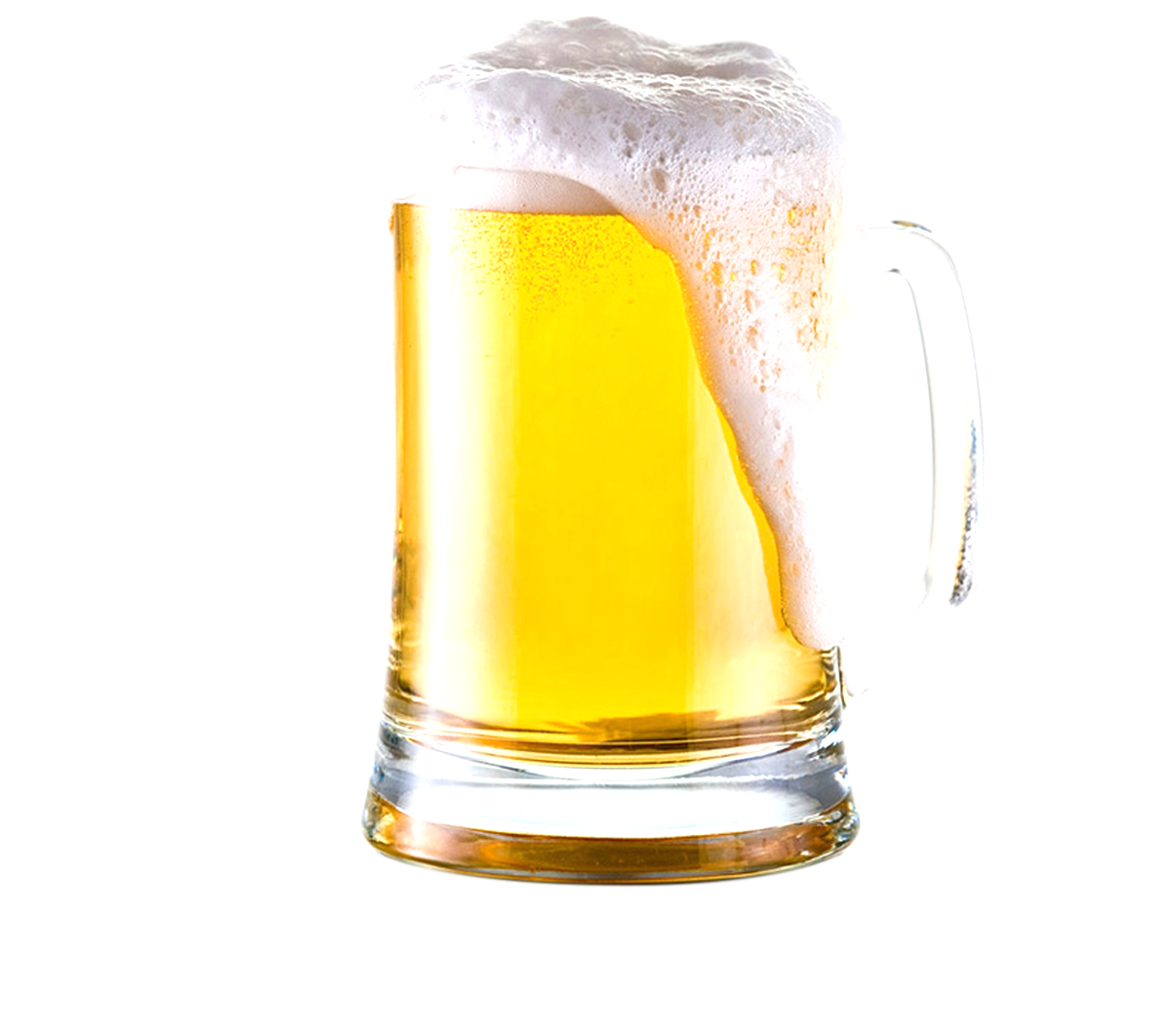 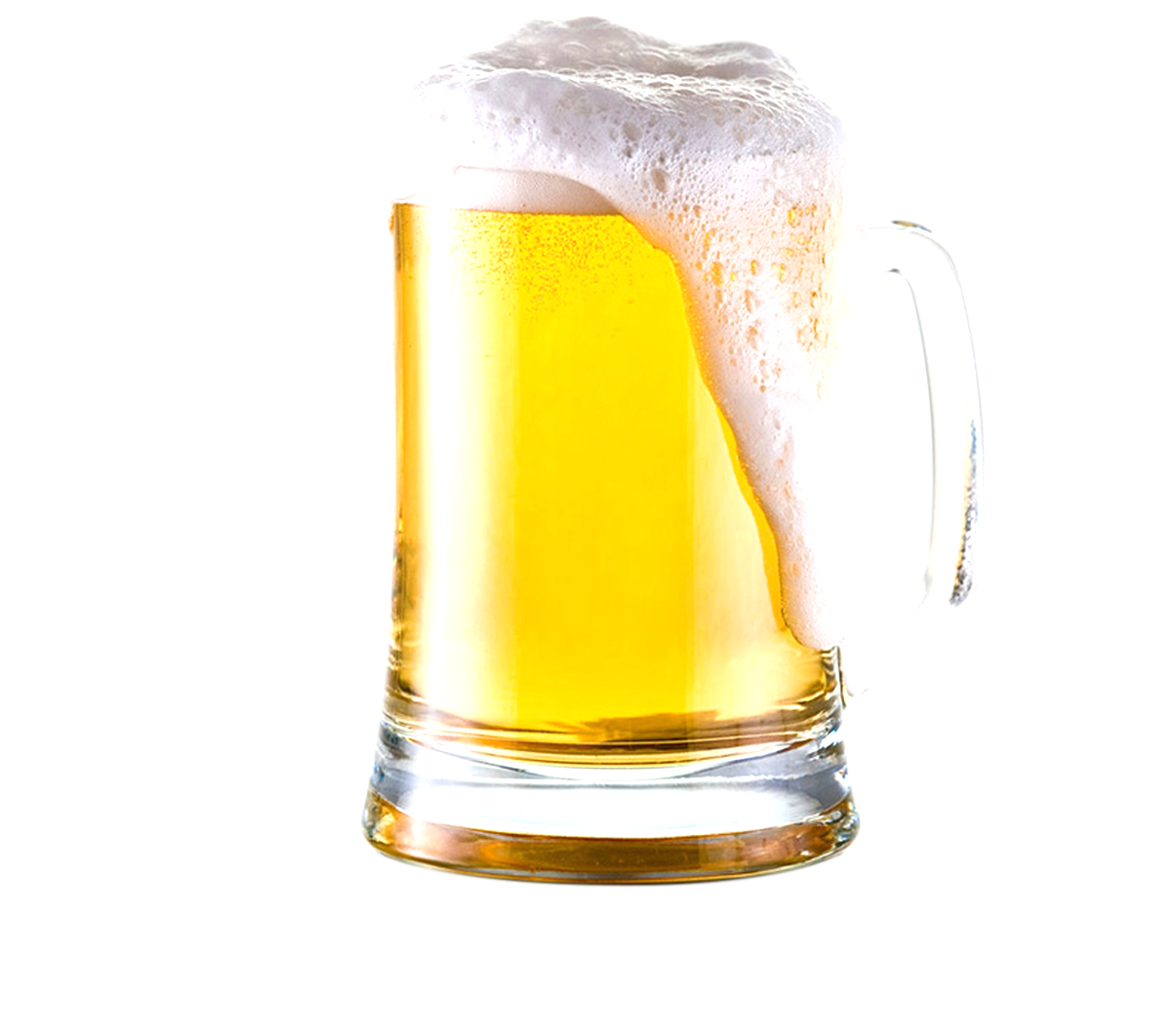 Tyramine—“tire rim”
Tyramine accumulates, causing hypertensive crisis.
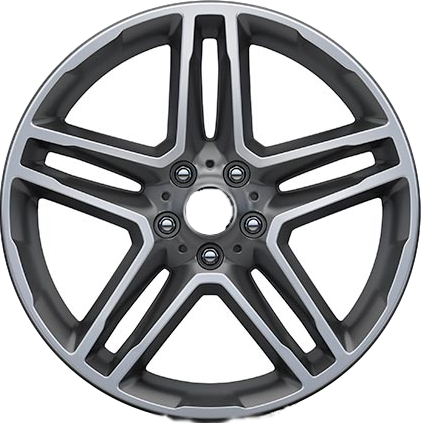 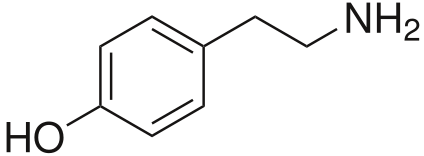 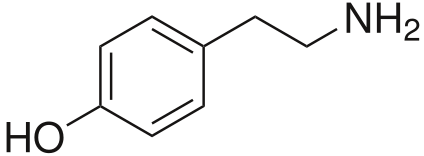 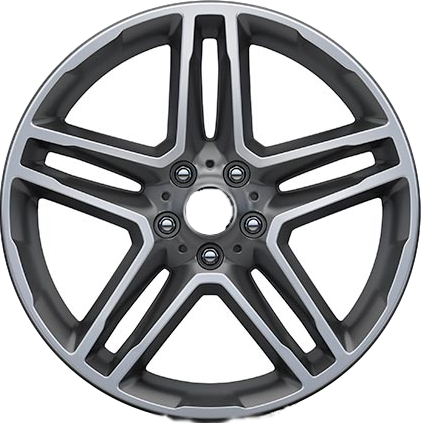 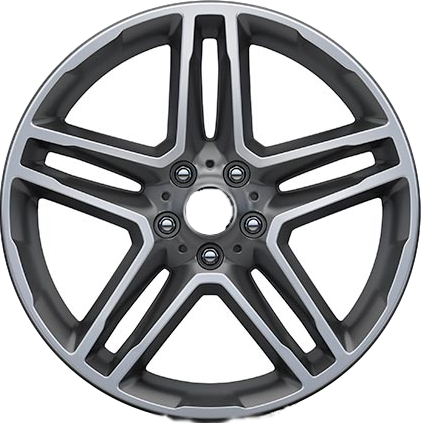 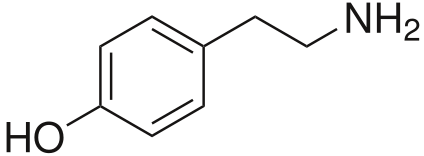 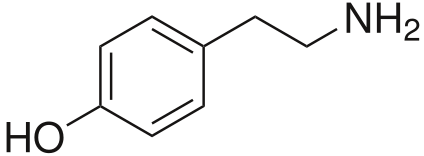 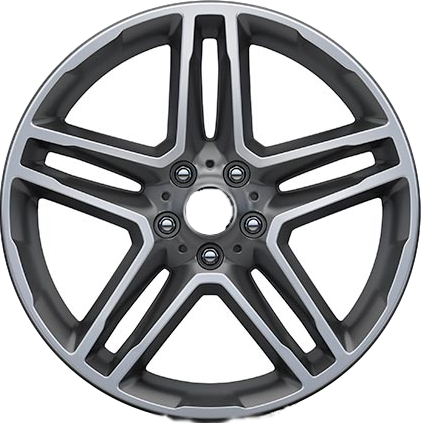 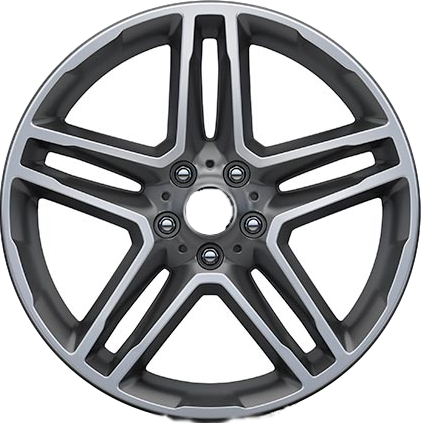 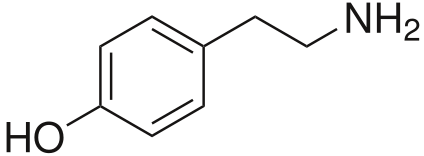 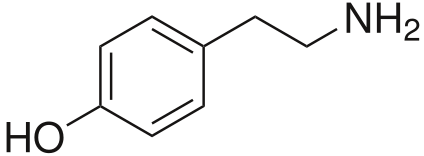 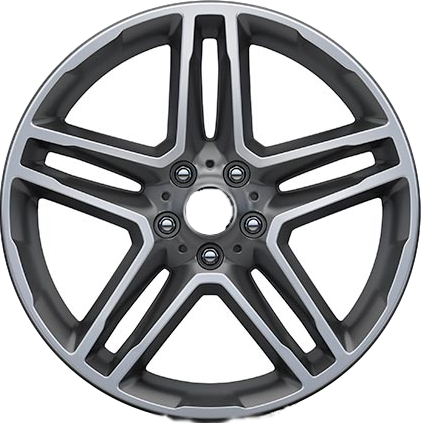 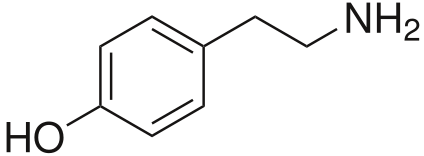 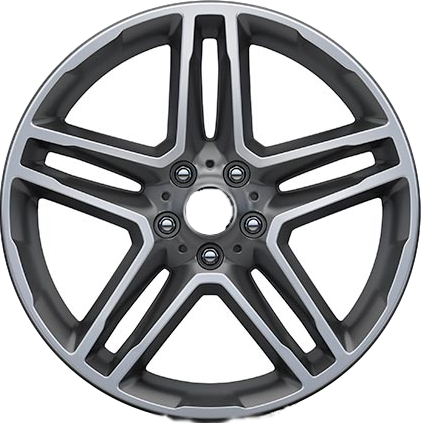 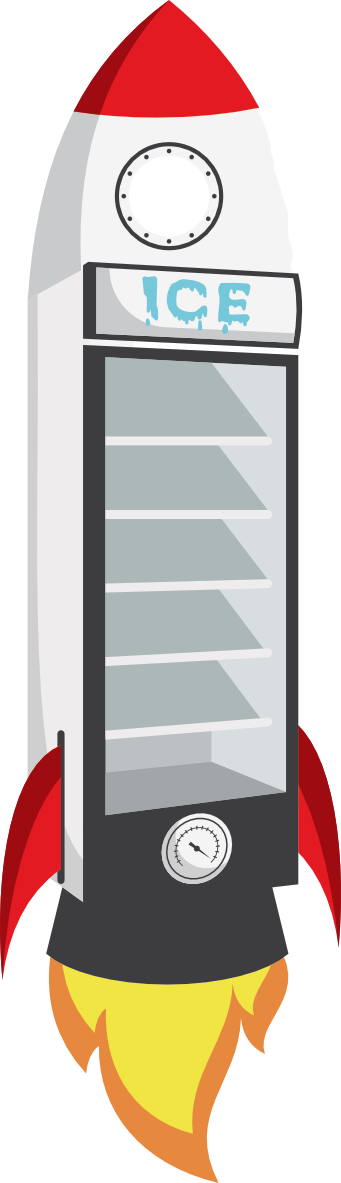 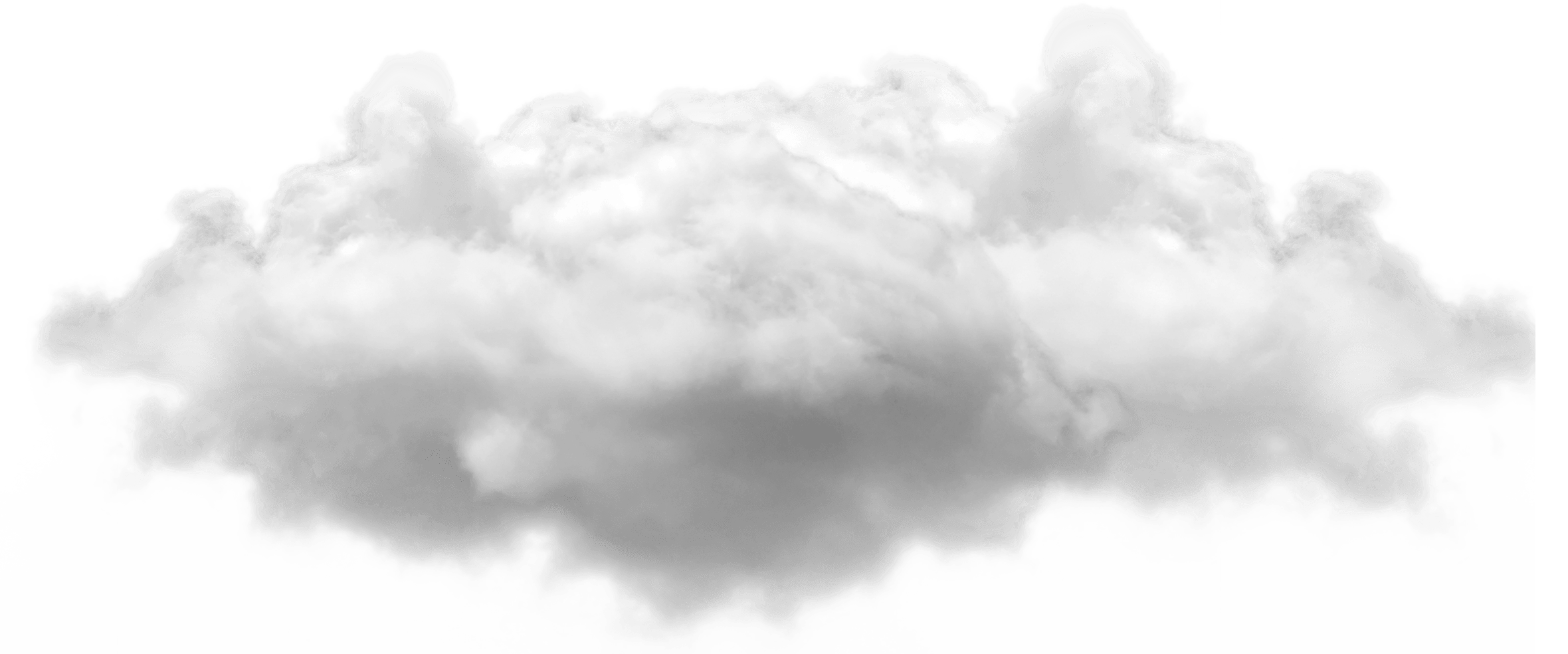 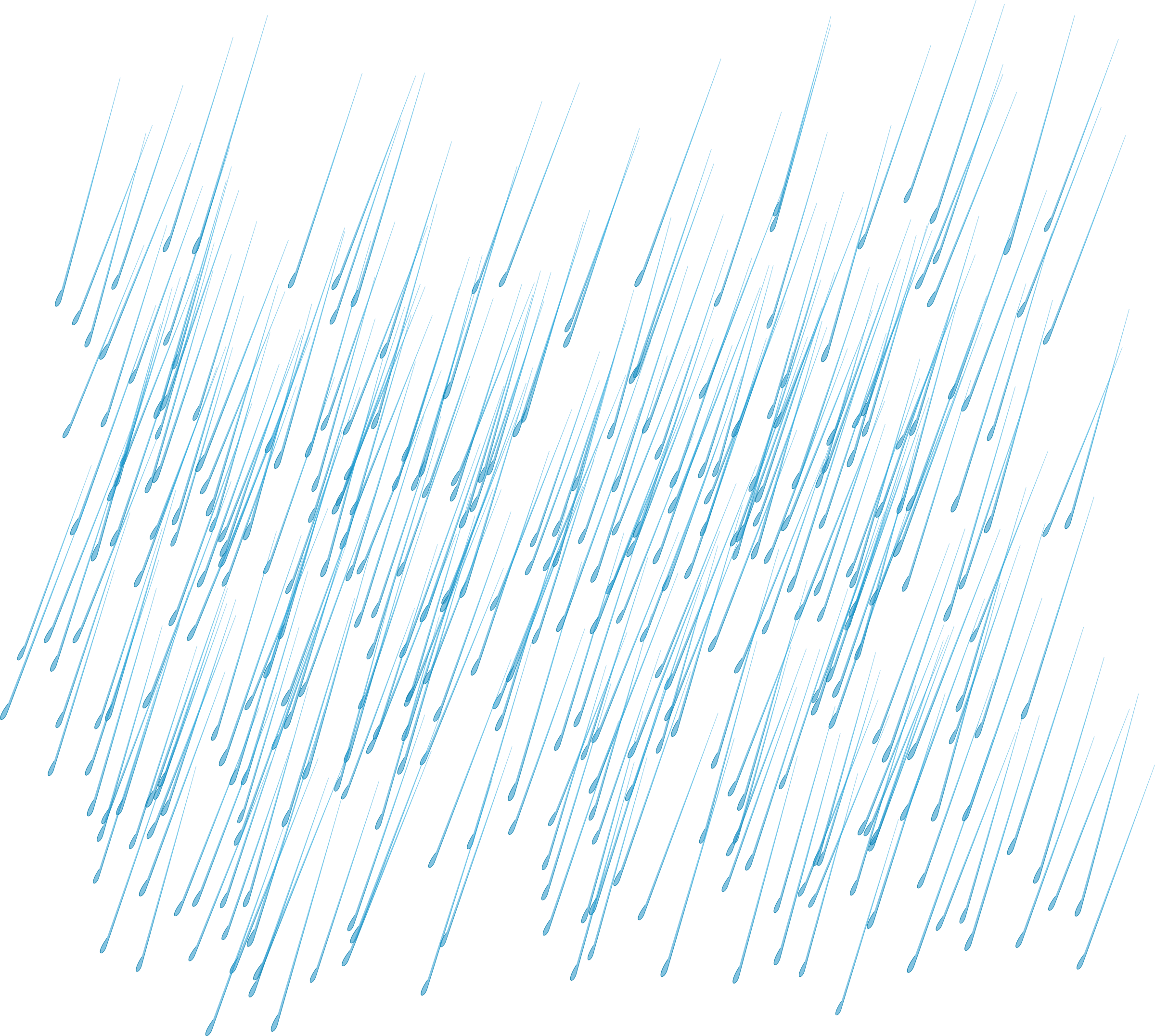 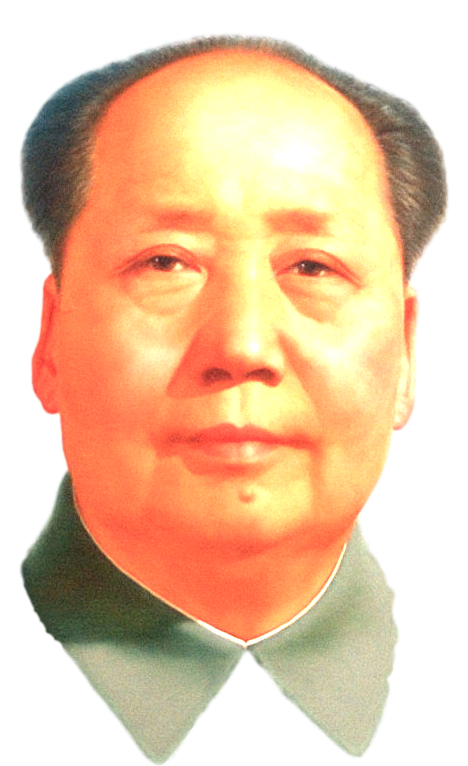 Must not eat:
aged cheese
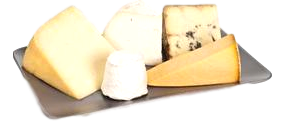 cured meats
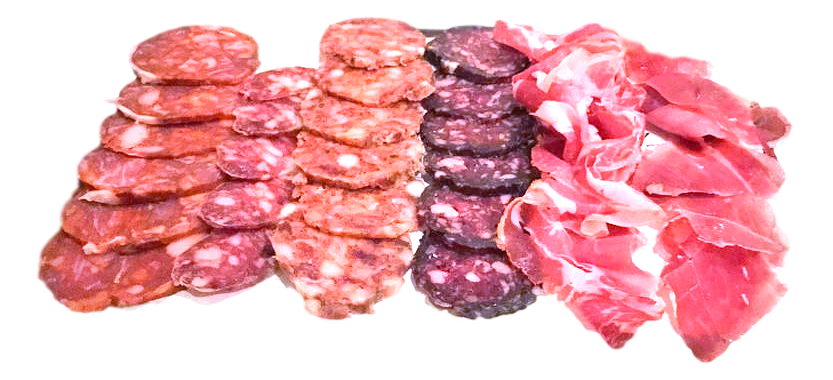 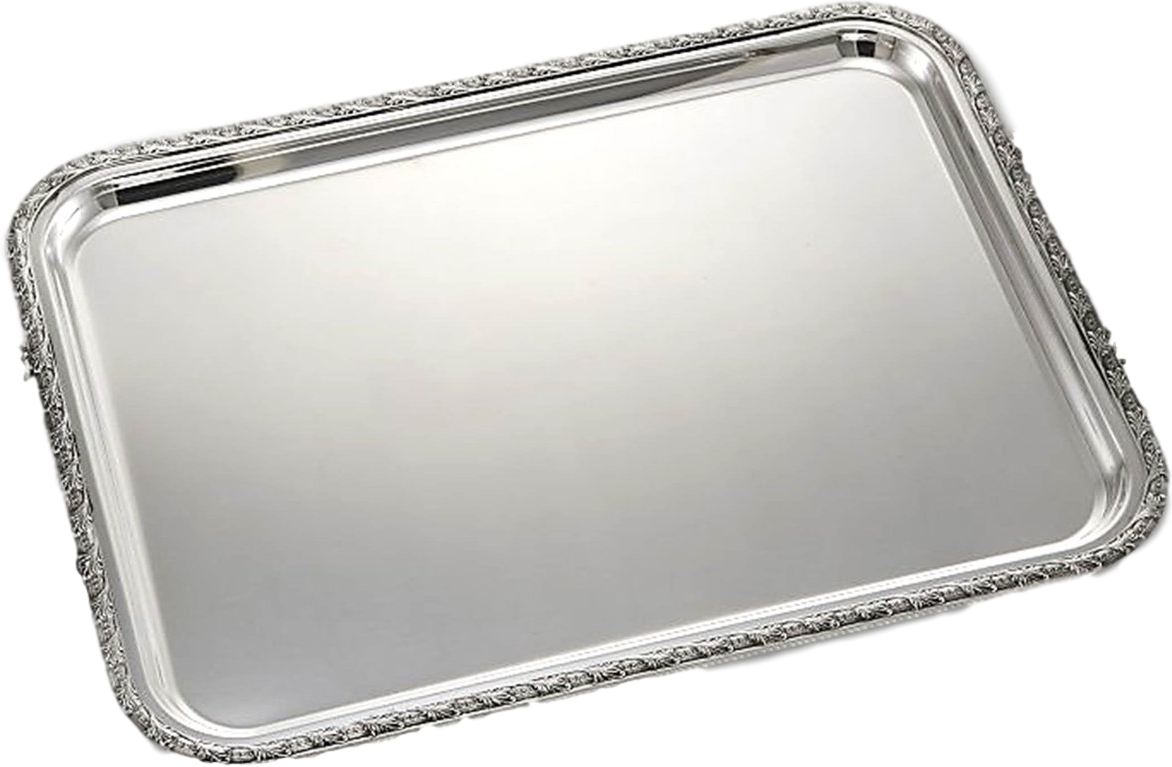 fava beans
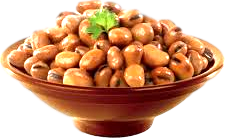 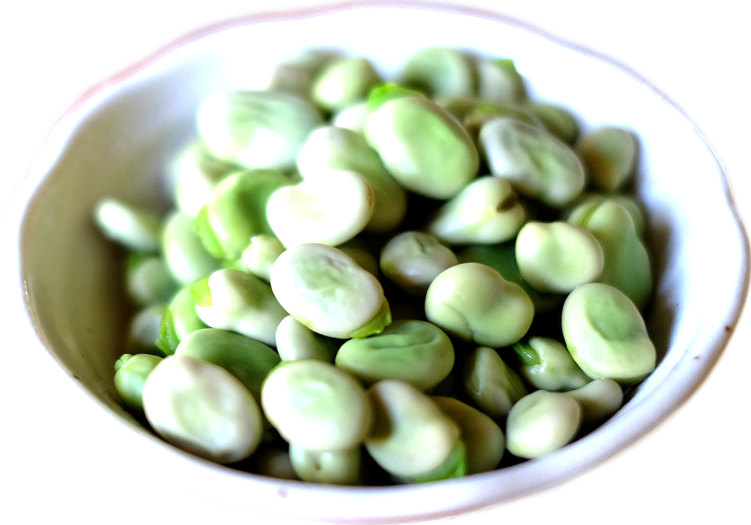 soy sauce, sauerkraut
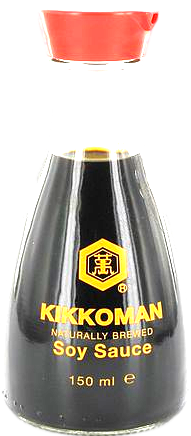 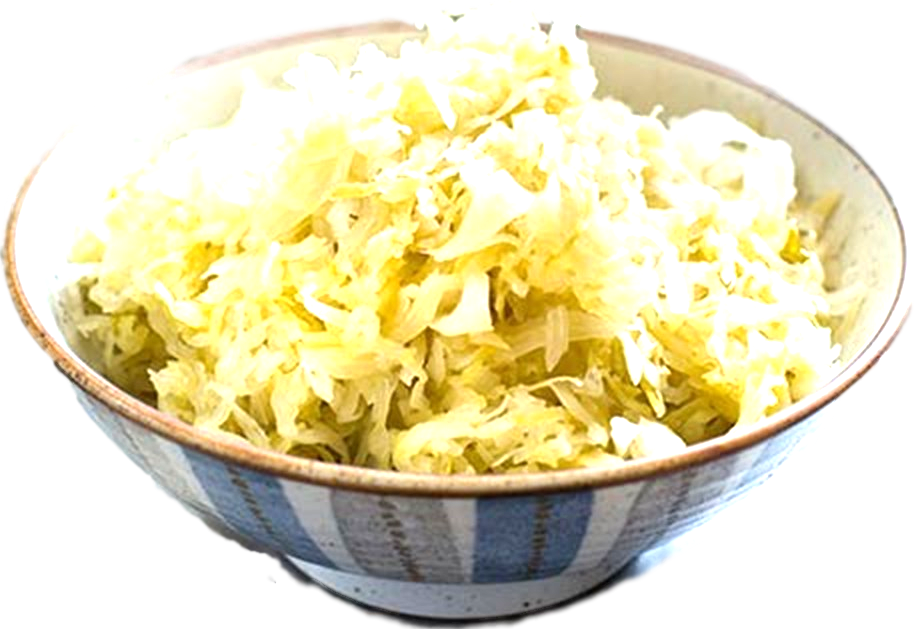 wine
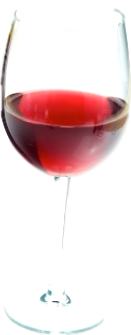 Unpasteurized beer 
  (Bottled beer is usually OK, 
     draught beer often not OK).
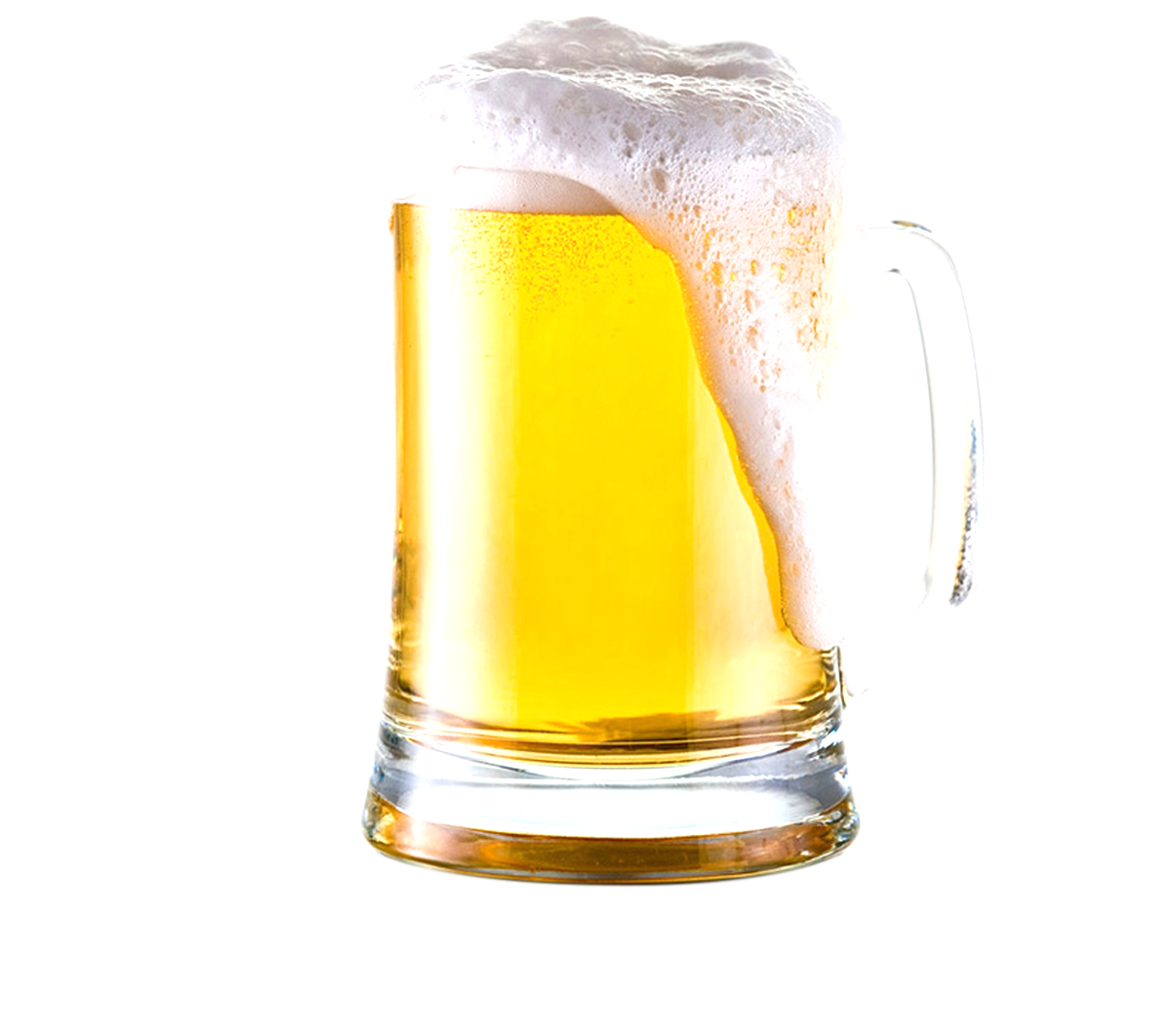 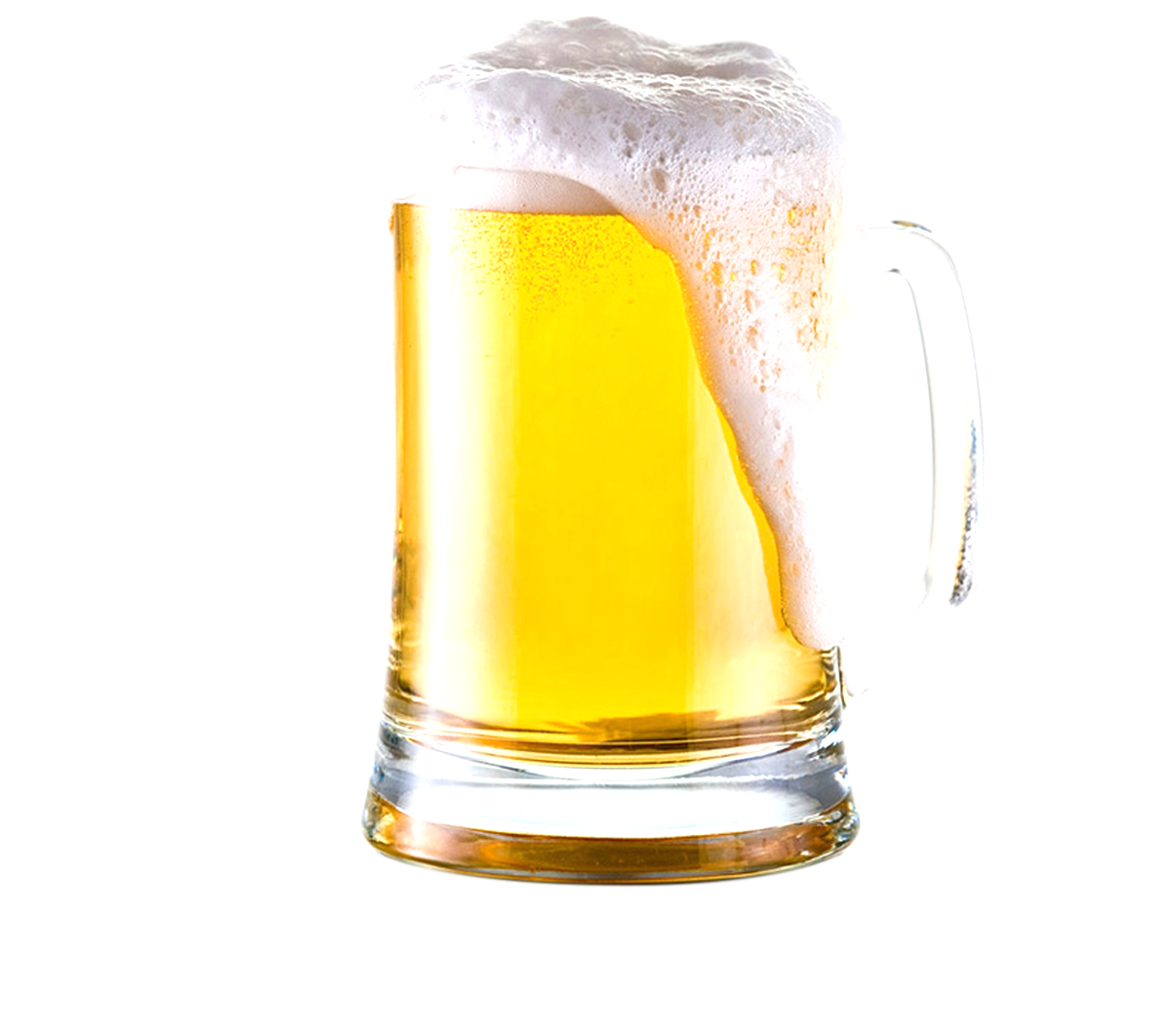 Tyramine—“tire rim”
Tyramine accumulates, causing hypertensive crisis.
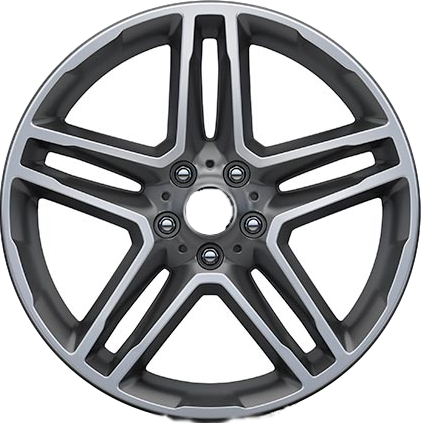 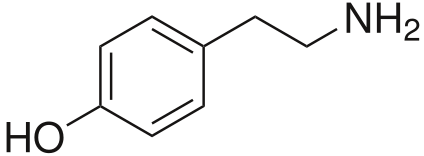 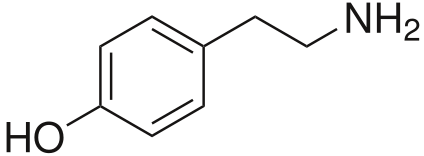 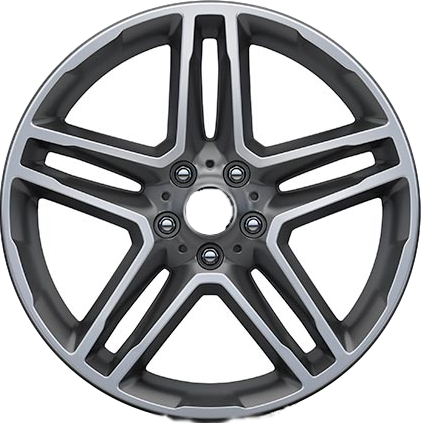 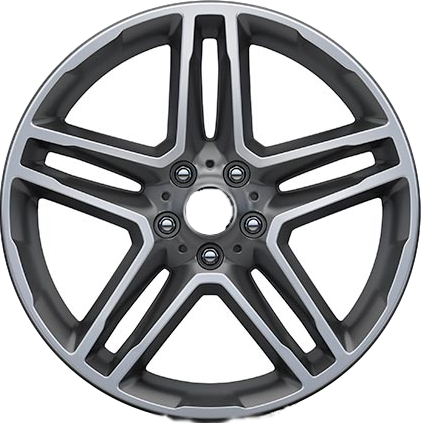 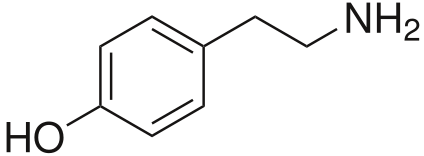 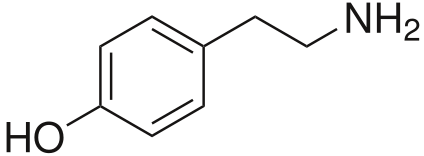 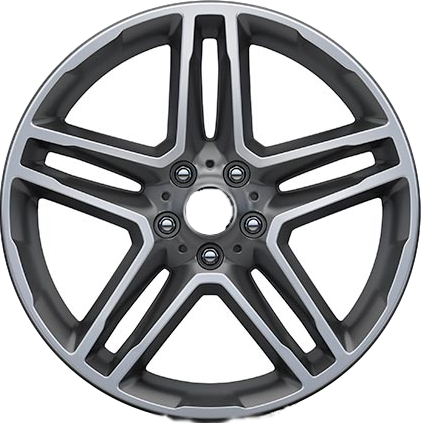 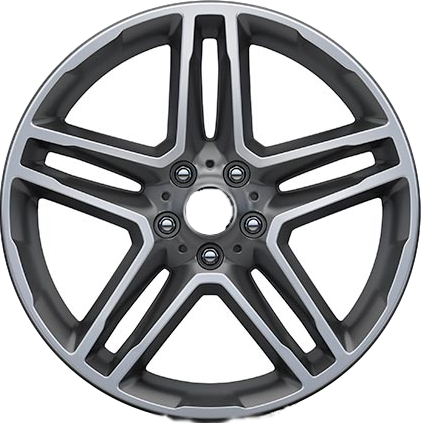 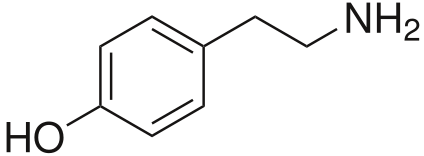 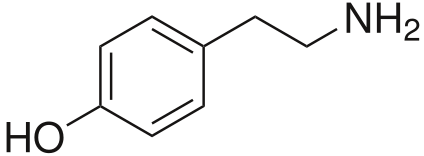 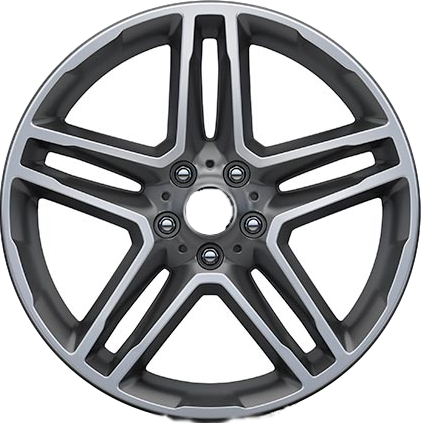 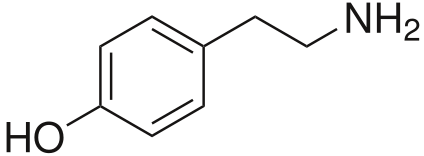 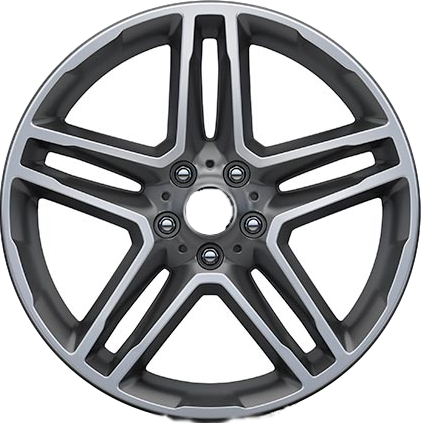 “TIP”
The following information applies to all of 
the non-selective MAO inhibitors used for 
treatment of depression —”TIP”
  
  ►  Tranylcypromine  (PARNATE) 
  ►  Isocarboxazid  (MARPLAN)
  ►  Phenelzine (NARDIL)
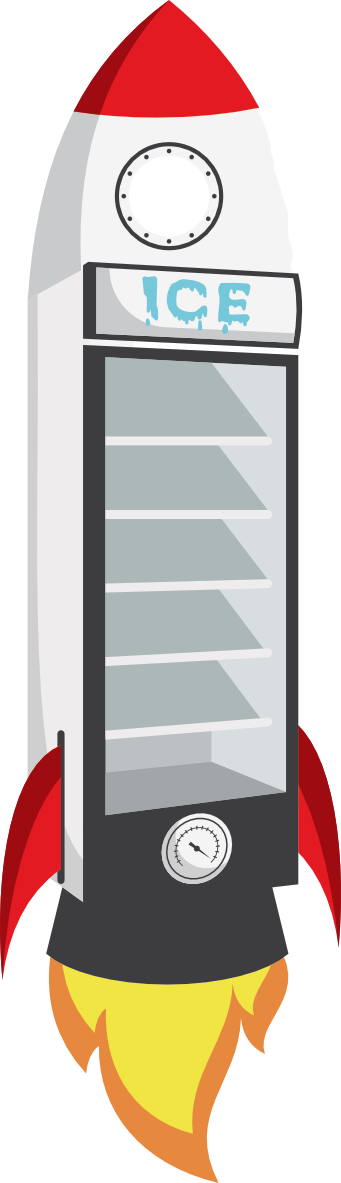 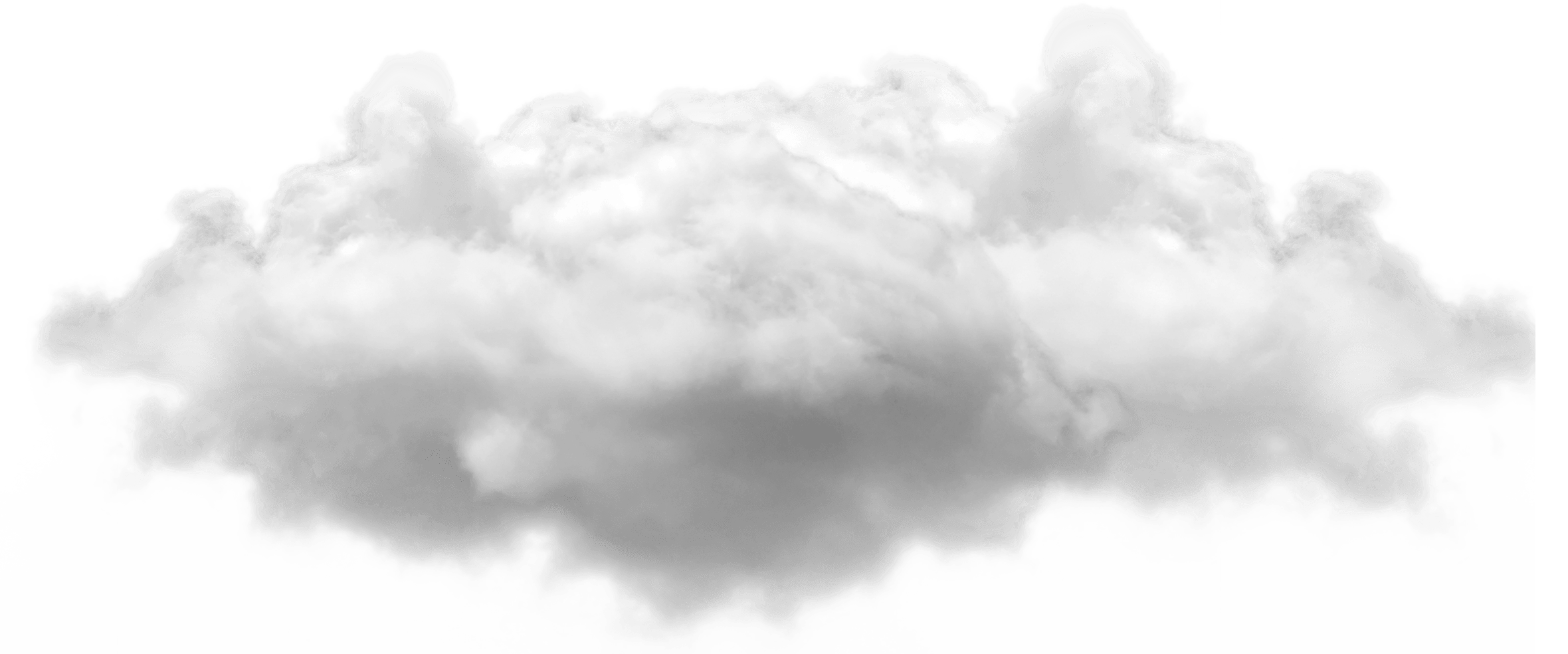 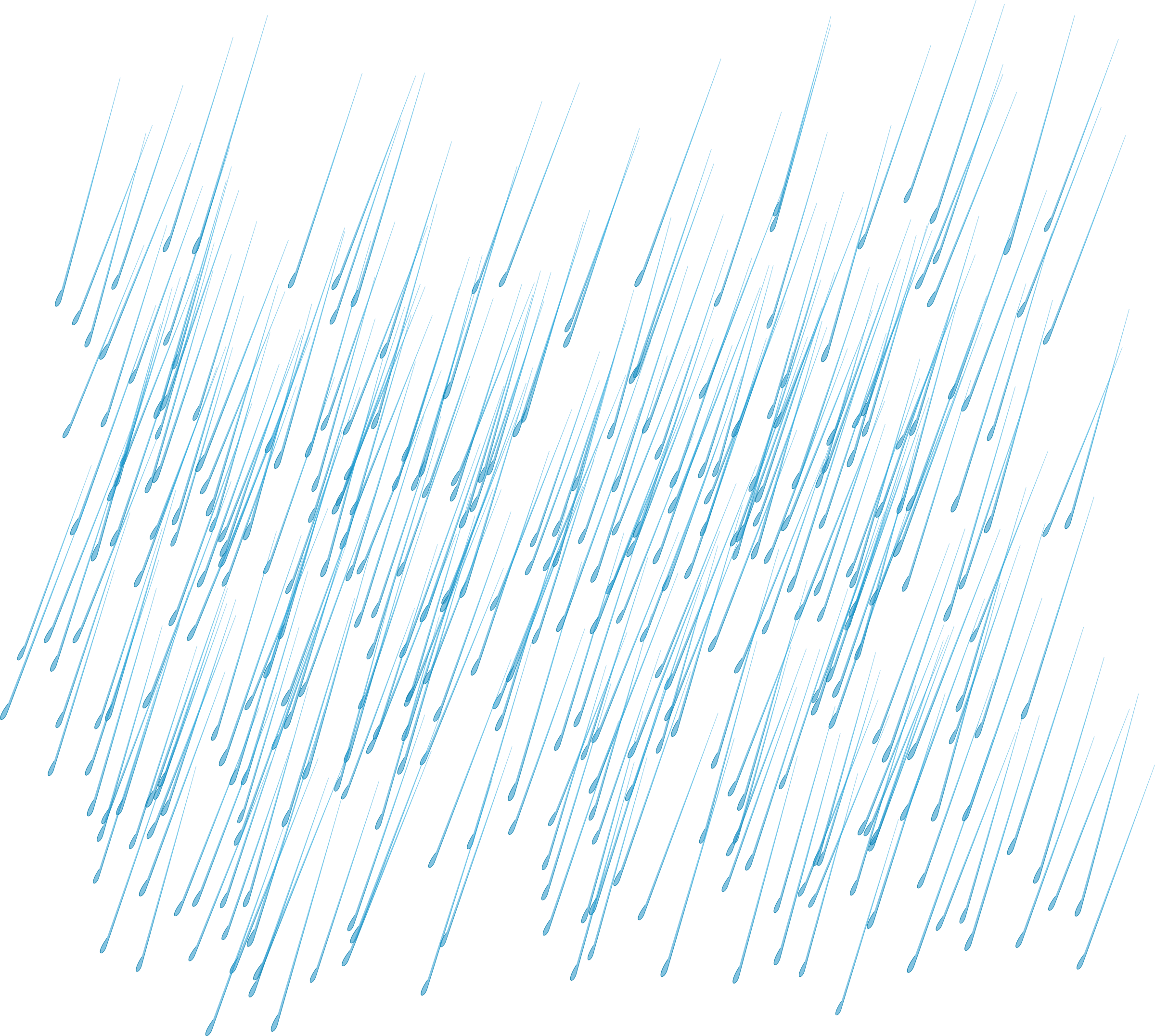 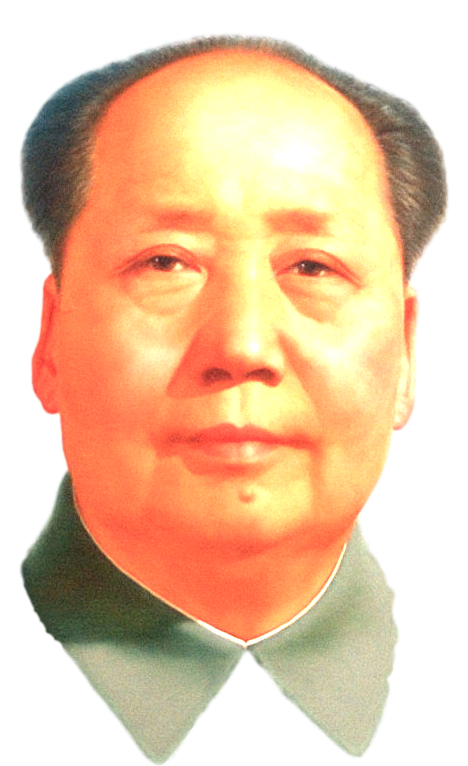 Must not eat:
aged cheese
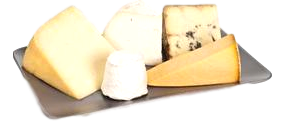 cured meats
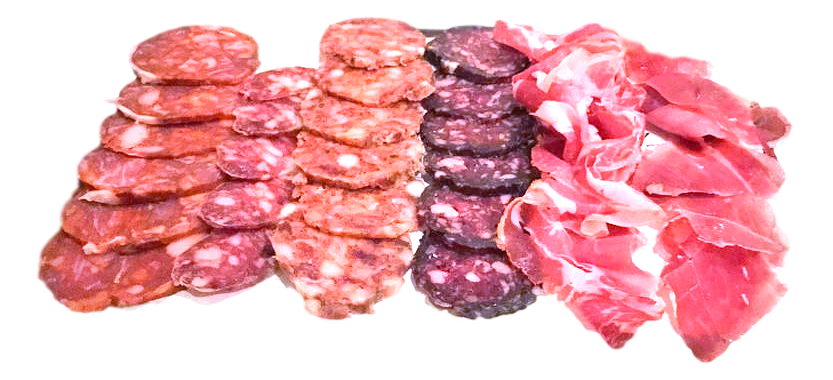 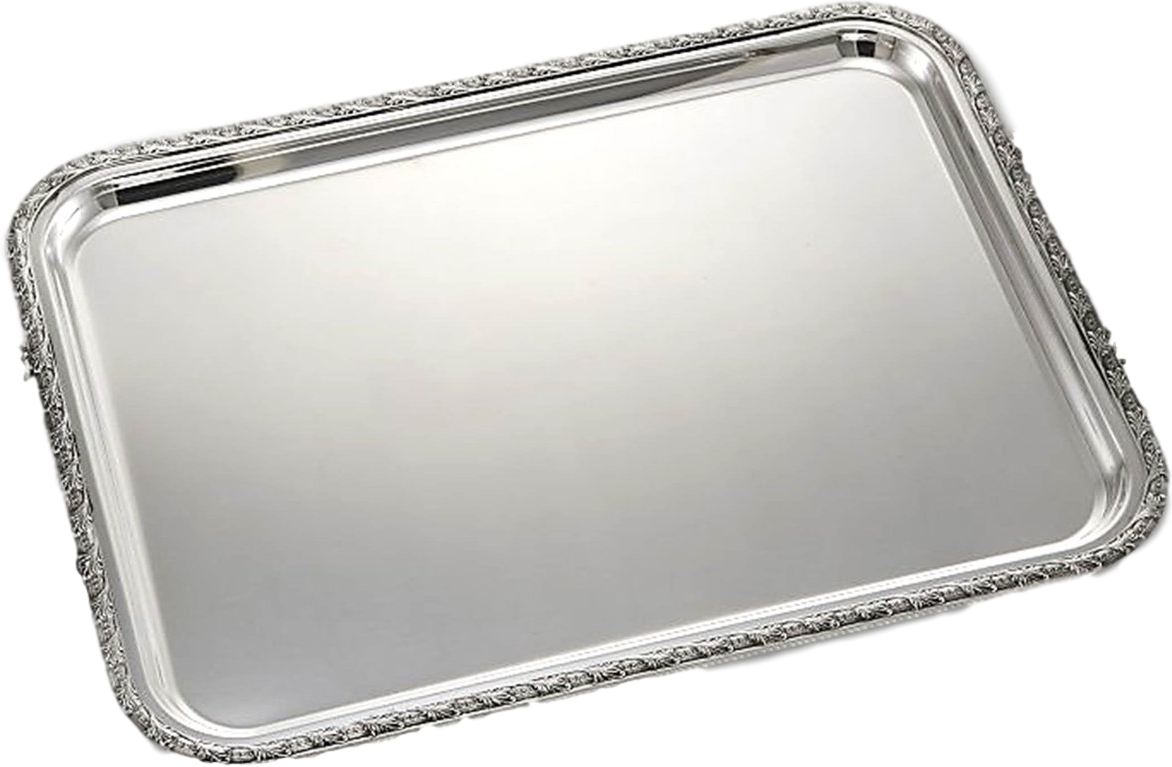 fava beans
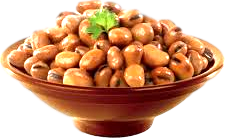 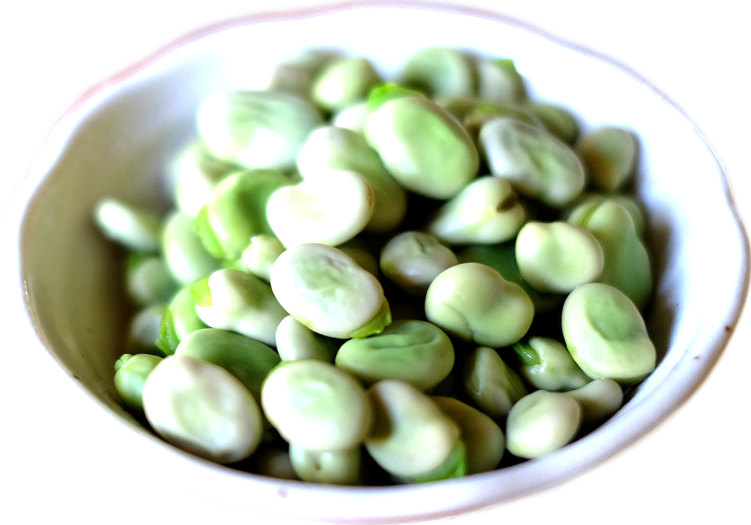 soy sauce, sauerkraut
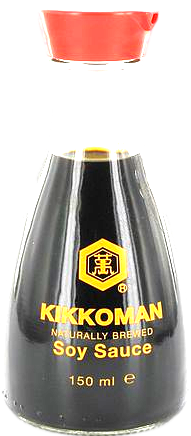 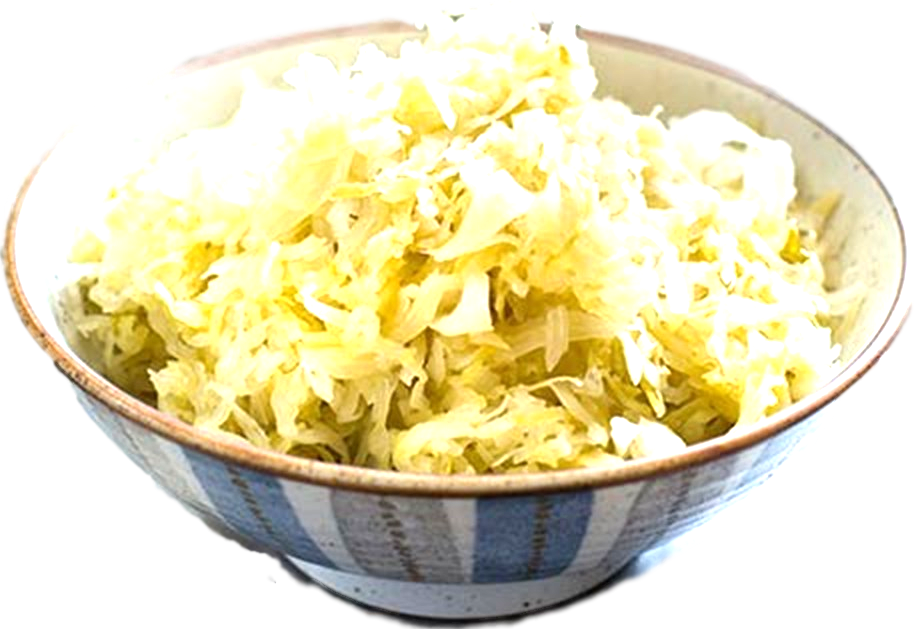 wine
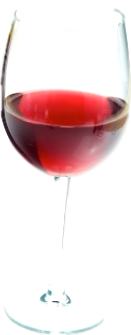 Unpasteurized beer 
  (Bottled beer is usually OK, 
     draught beer often not OK).
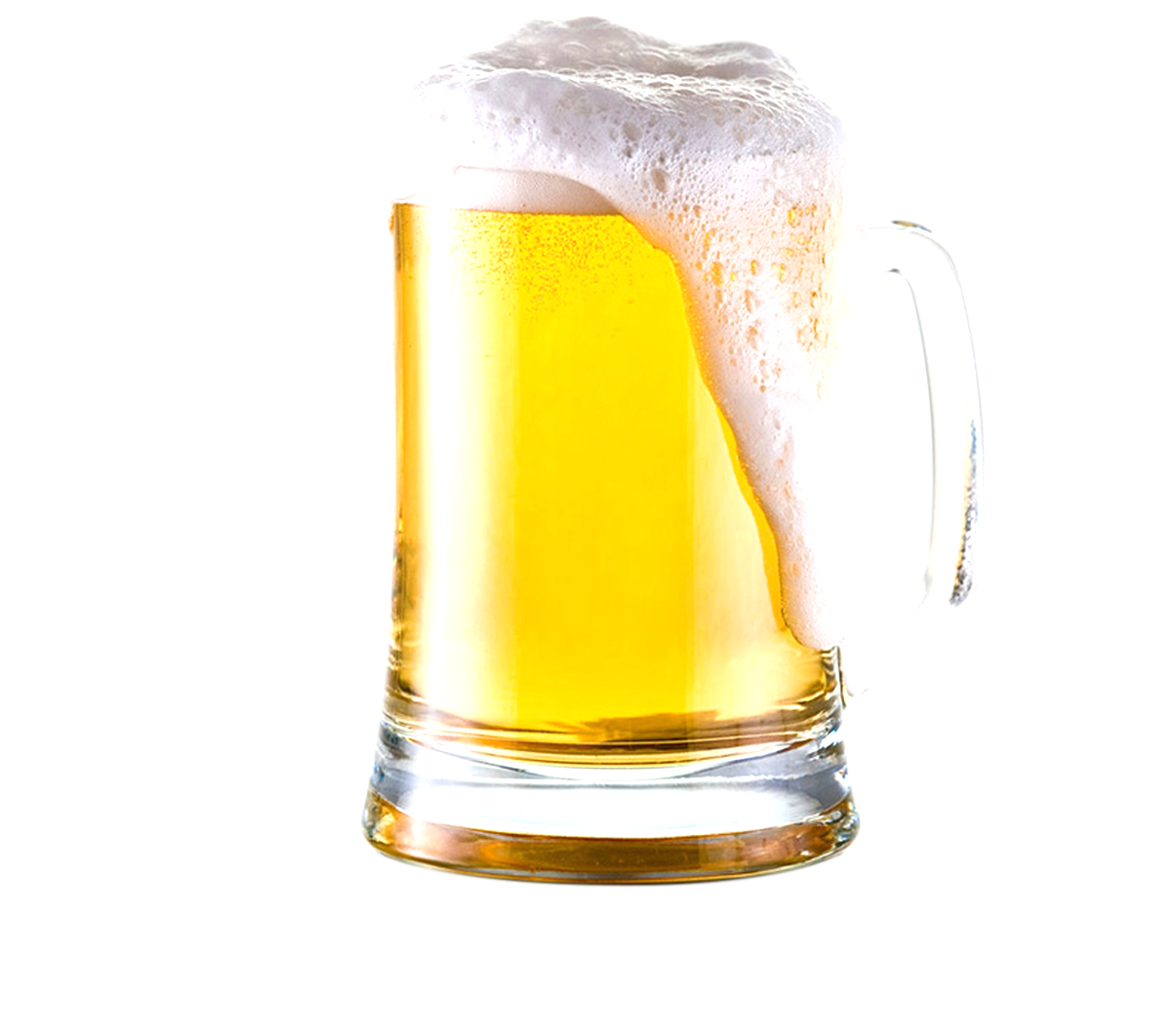 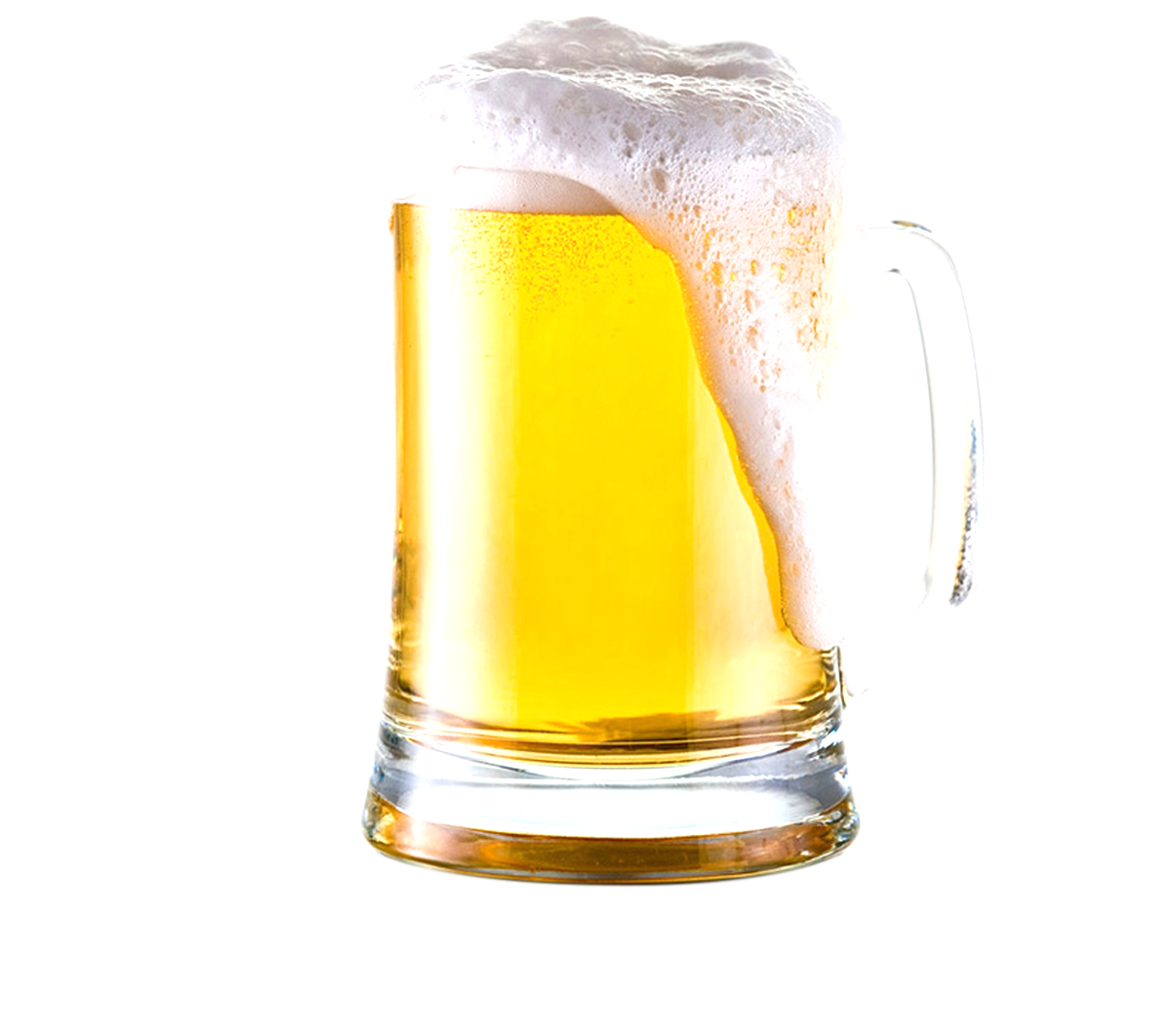 Tyramine—“tire rim”
Tyramine accumulates, causing hypertensive crisis.
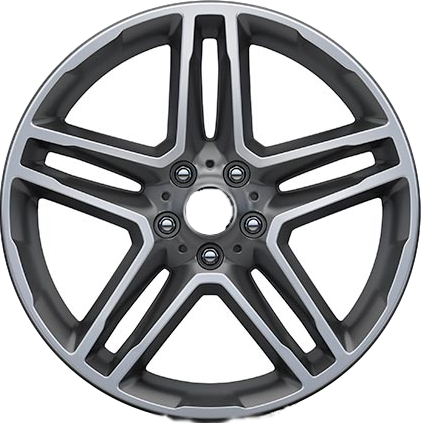 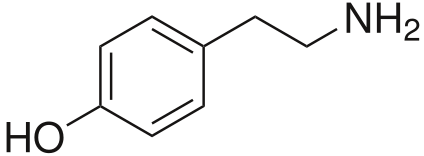 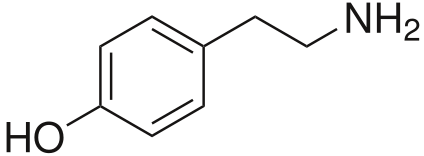 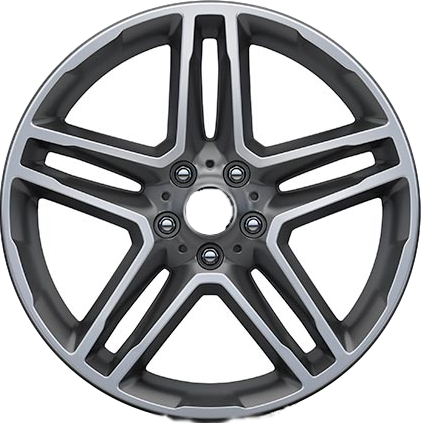 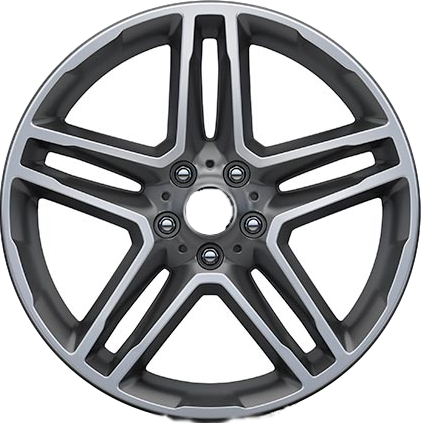 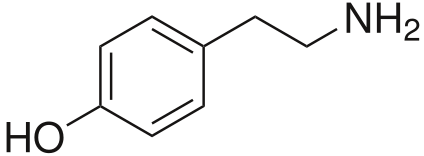 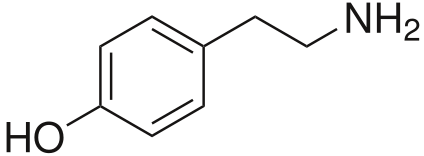 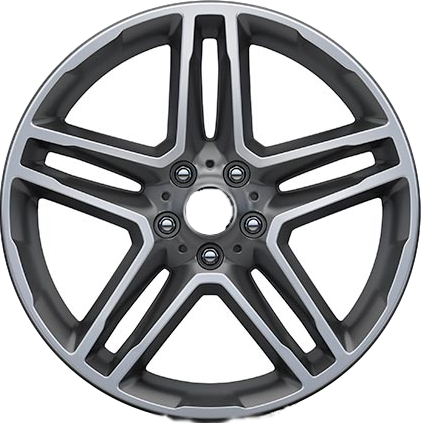 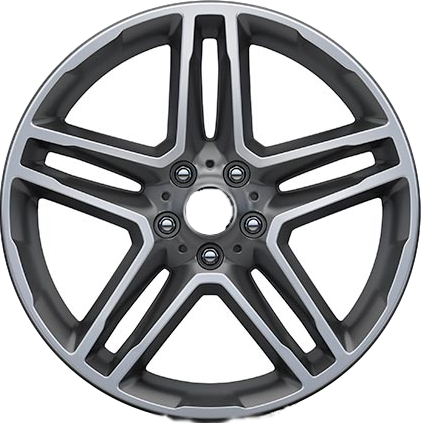 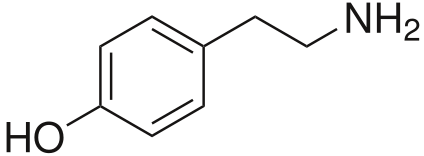 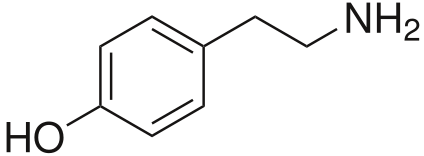 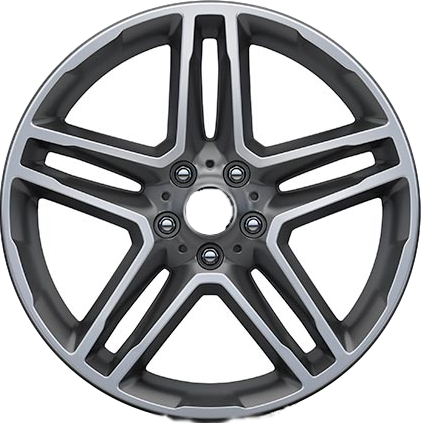 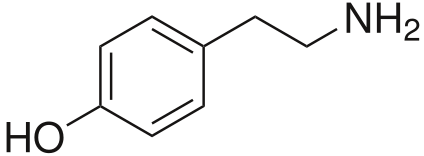 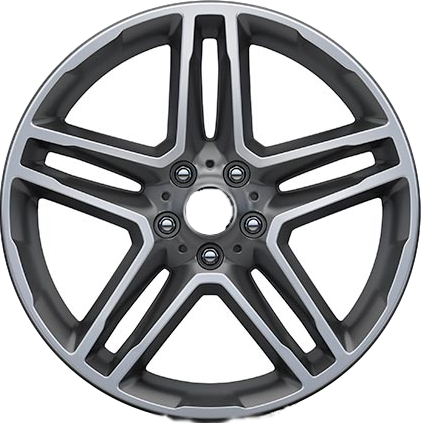 Isocarboxazid 
(MARPLAN)
The first MAOI

The least-prescribed of all available antidepressants.
FDA-approved for: 
  ❖ Depression
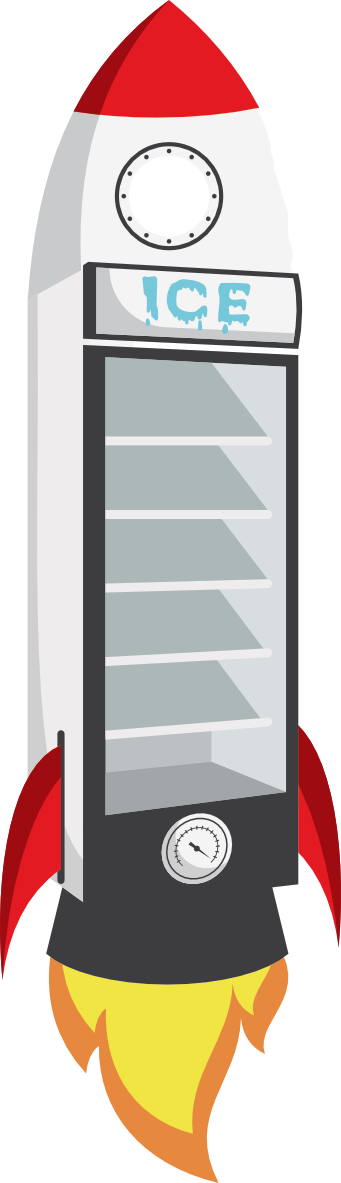 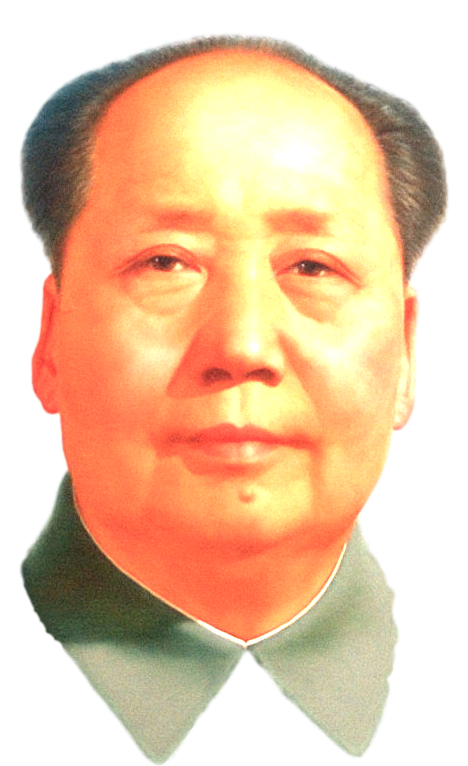 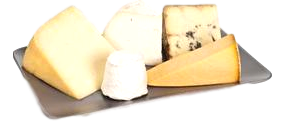 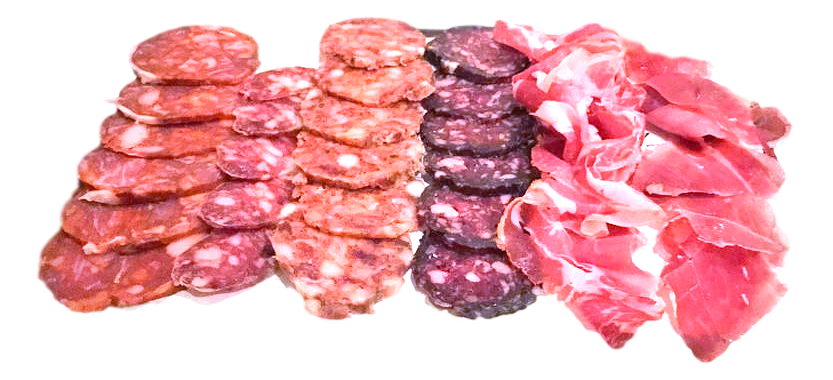 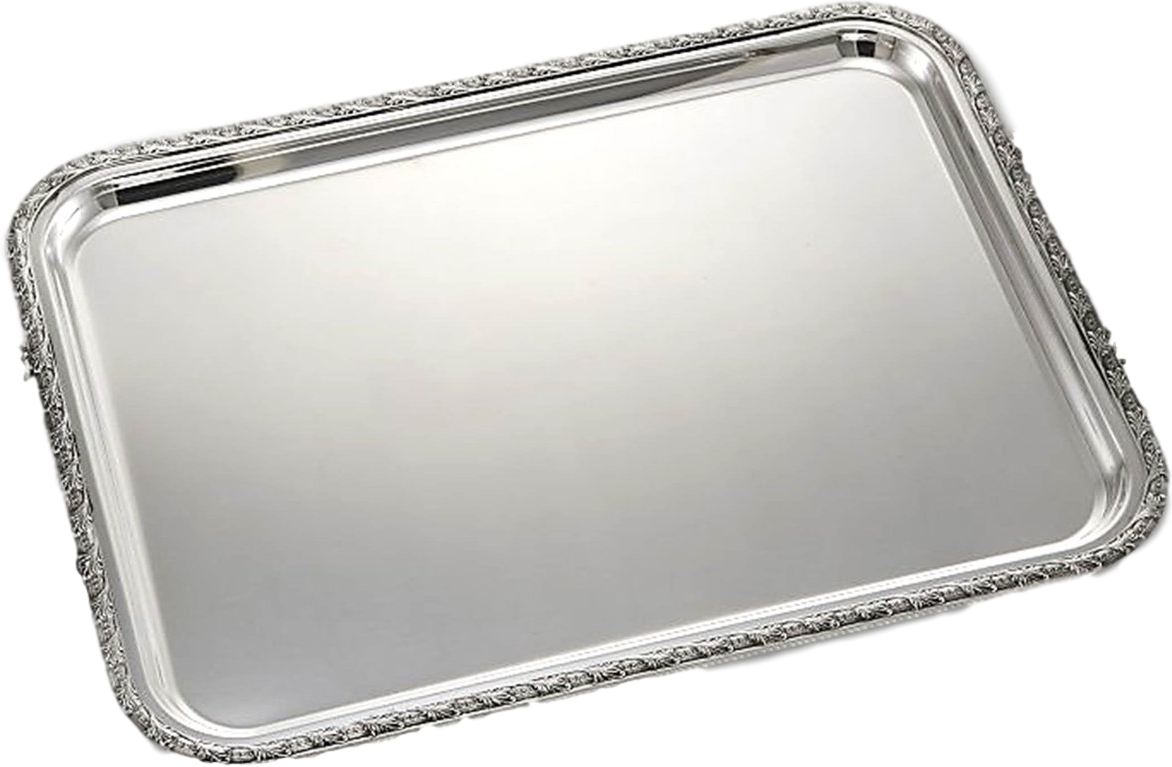 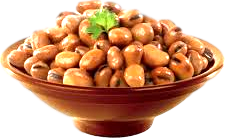 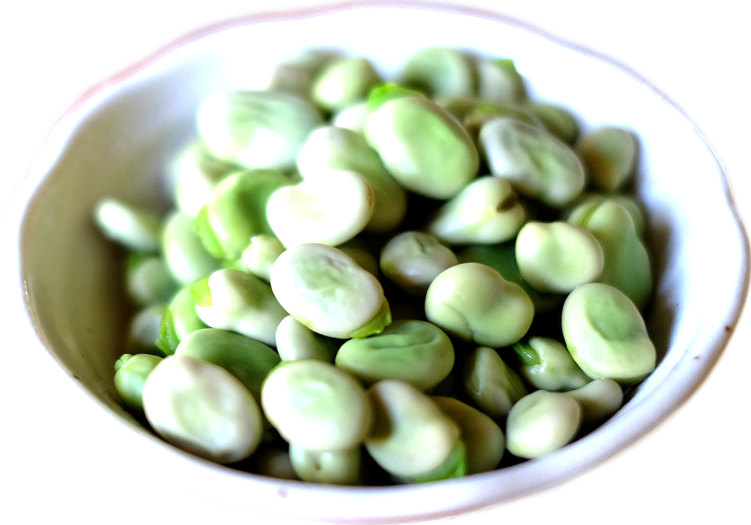 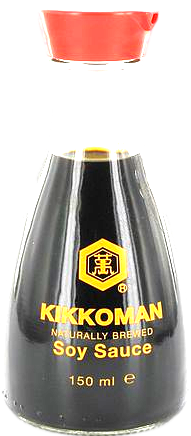 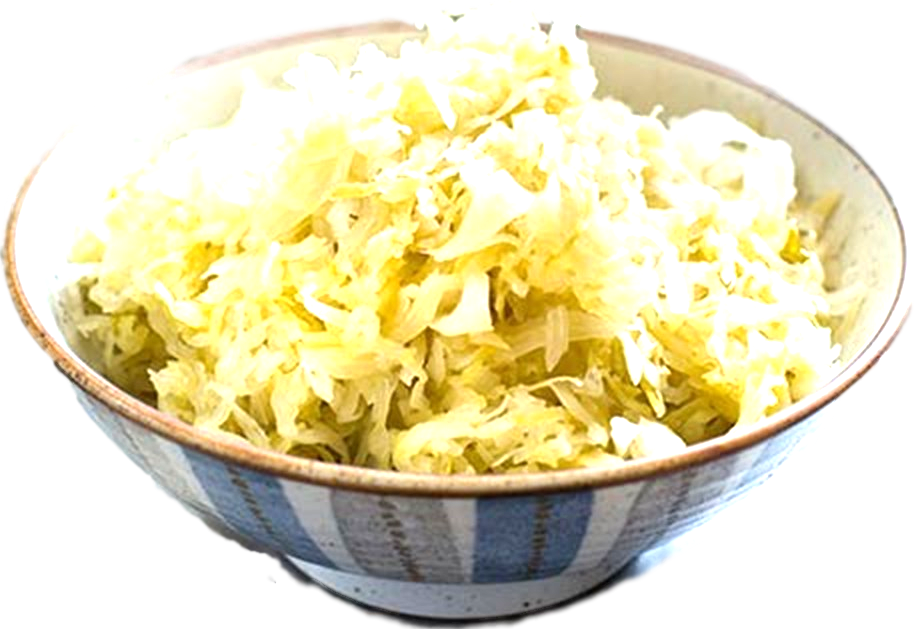 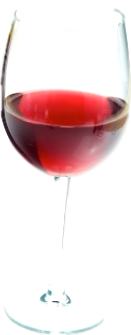 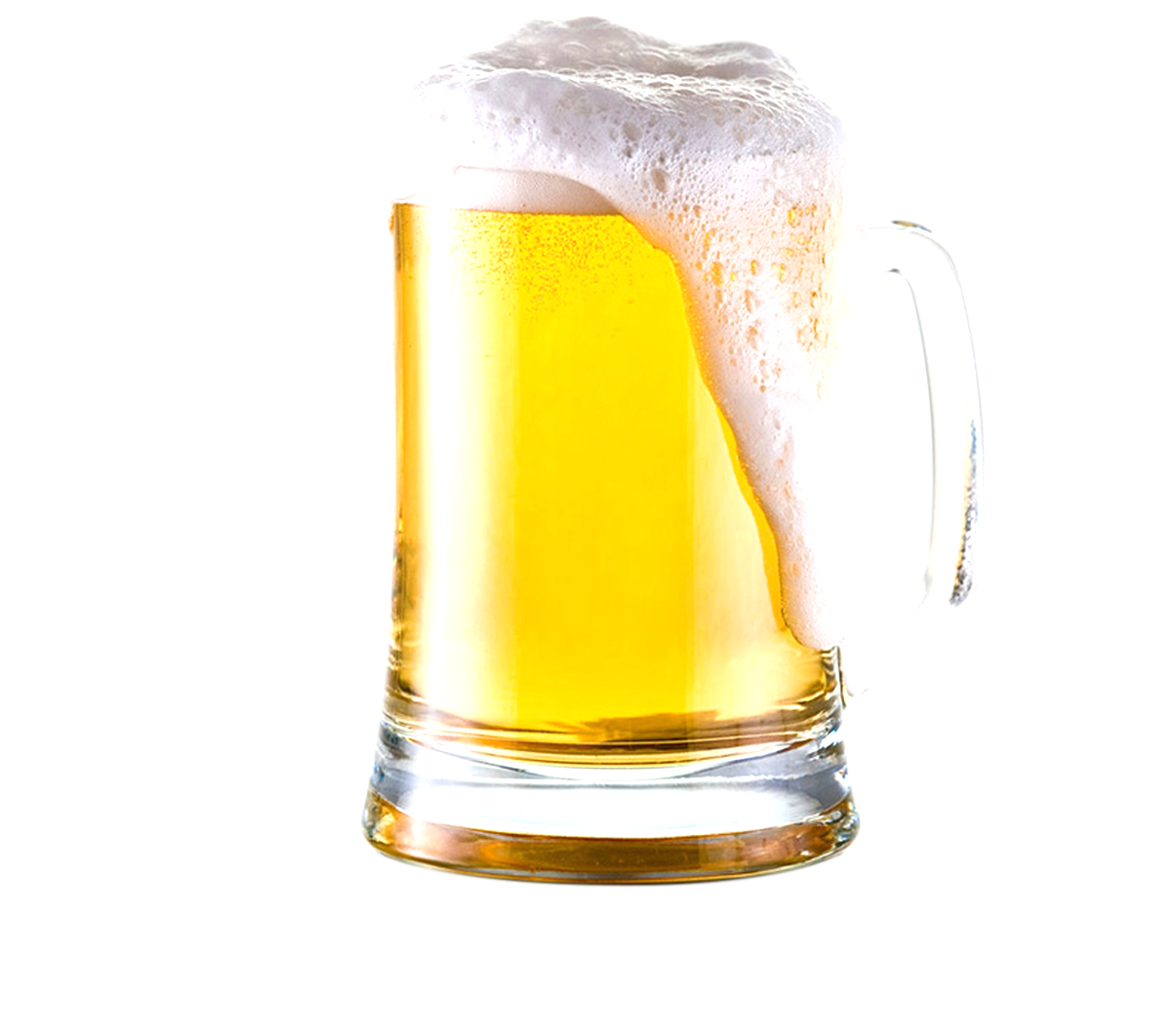 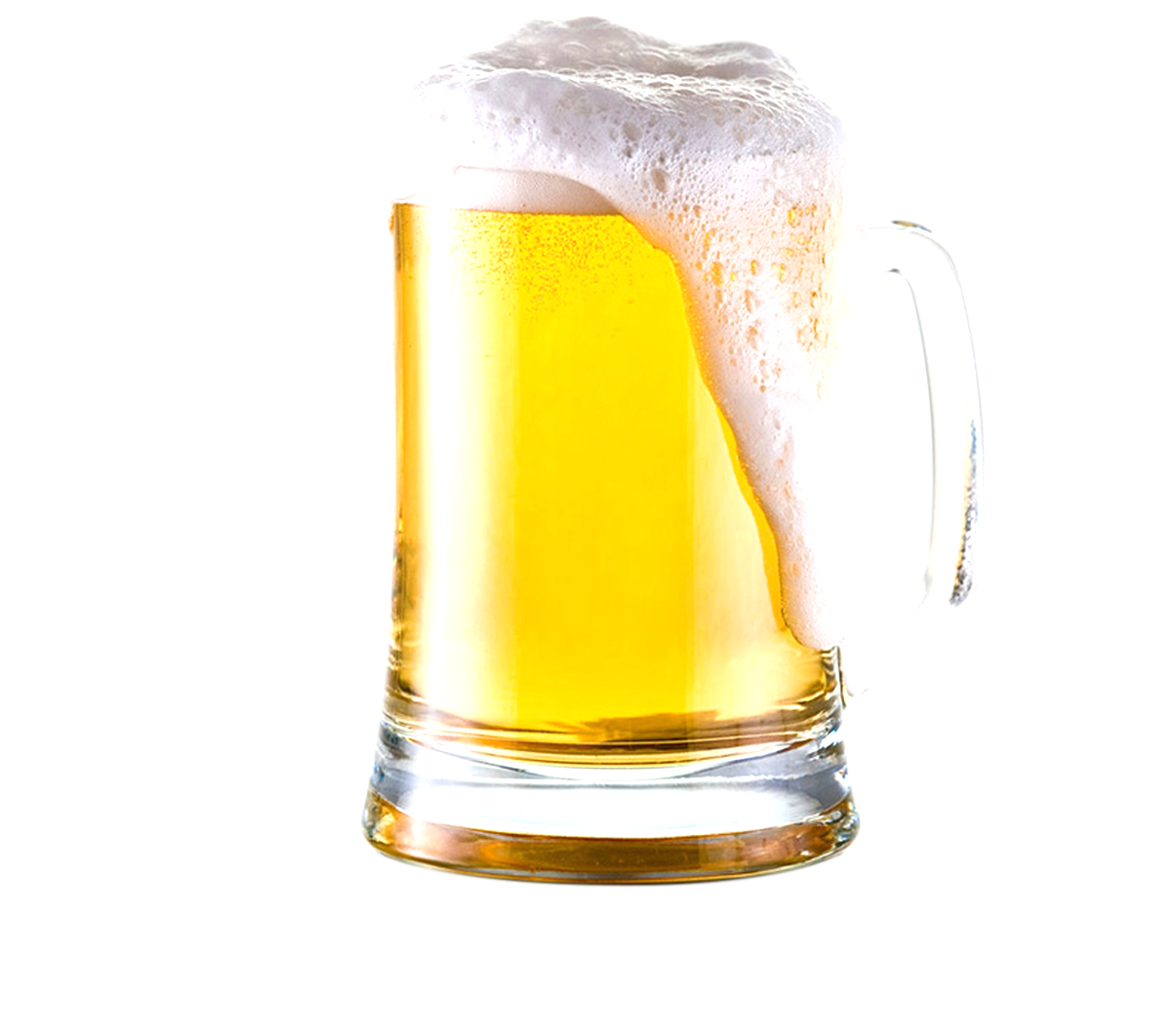 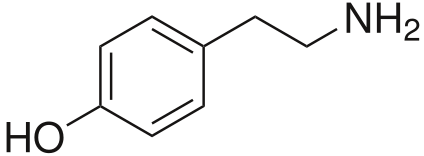 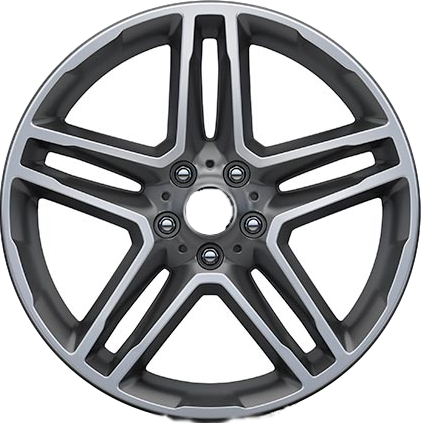 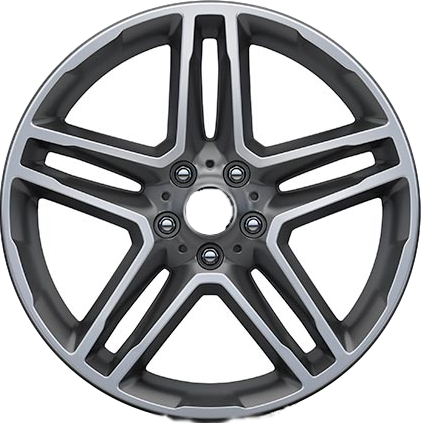 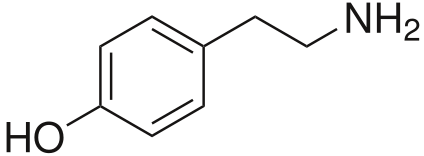 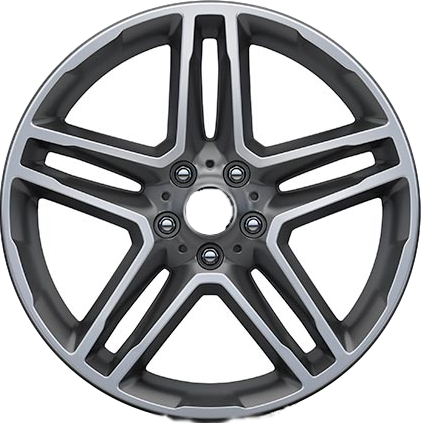 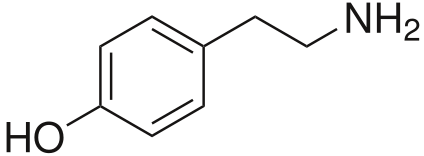 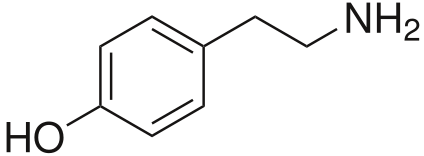 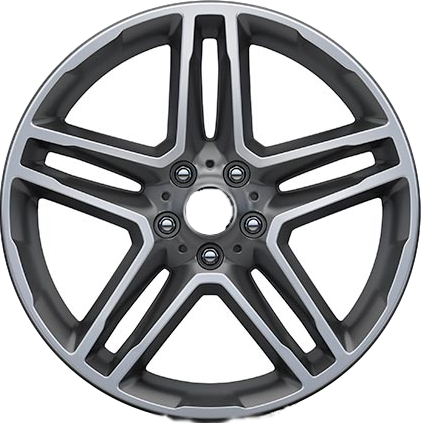 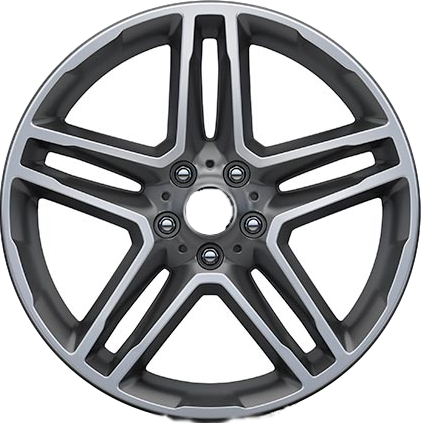 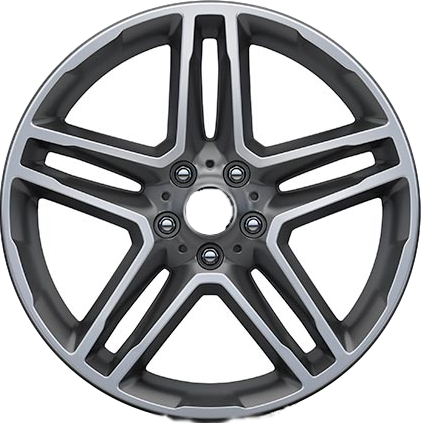 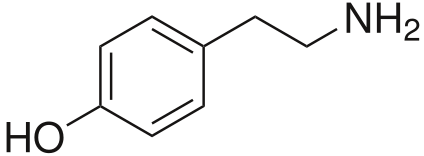 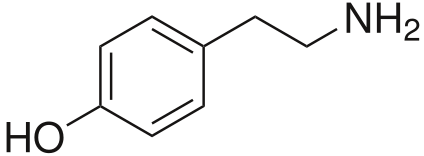 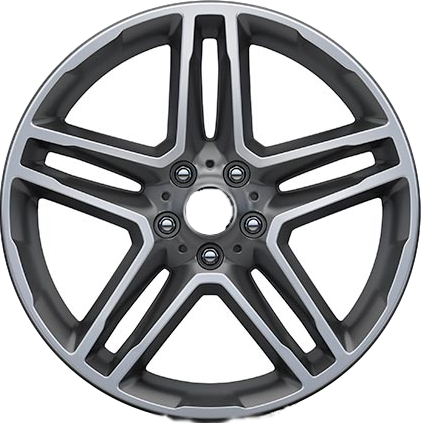 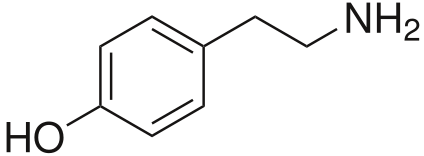 Isocarboxazid 
(MARPLAN)
Dynamic interactions
❖ Serotonergic (strong) – contraindicated
    with other serotonergics 
❖ Blocks tyramine breakdown
    (food interaction)
❖ Anticholinergic (mild)
❖ Hypertensive effects

Kinetic interactions 
❖ None significant—“in a bubble”
FDA-approved for: 
  ❖ Depression
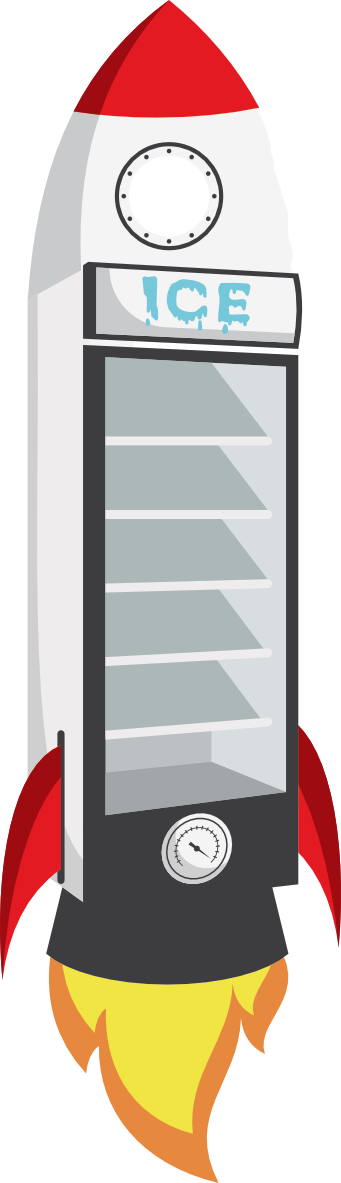 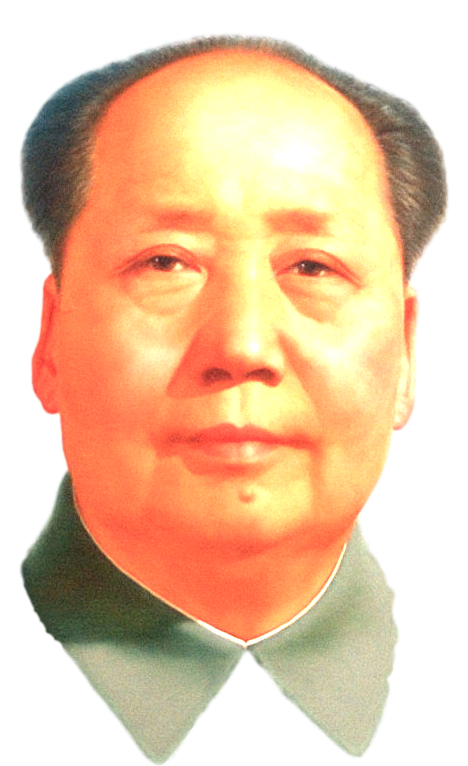 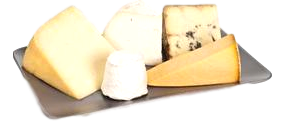 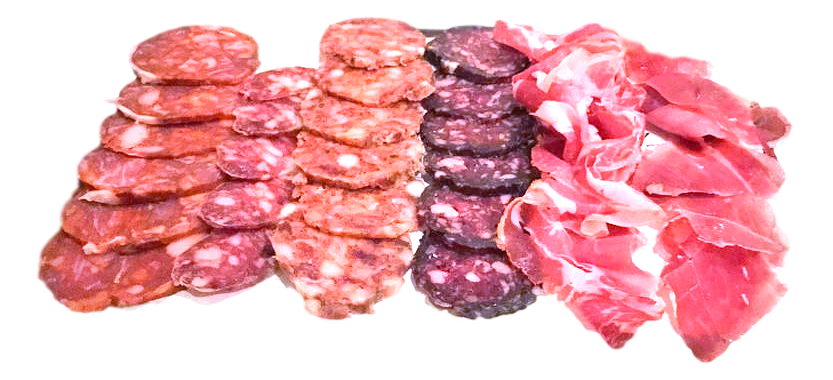 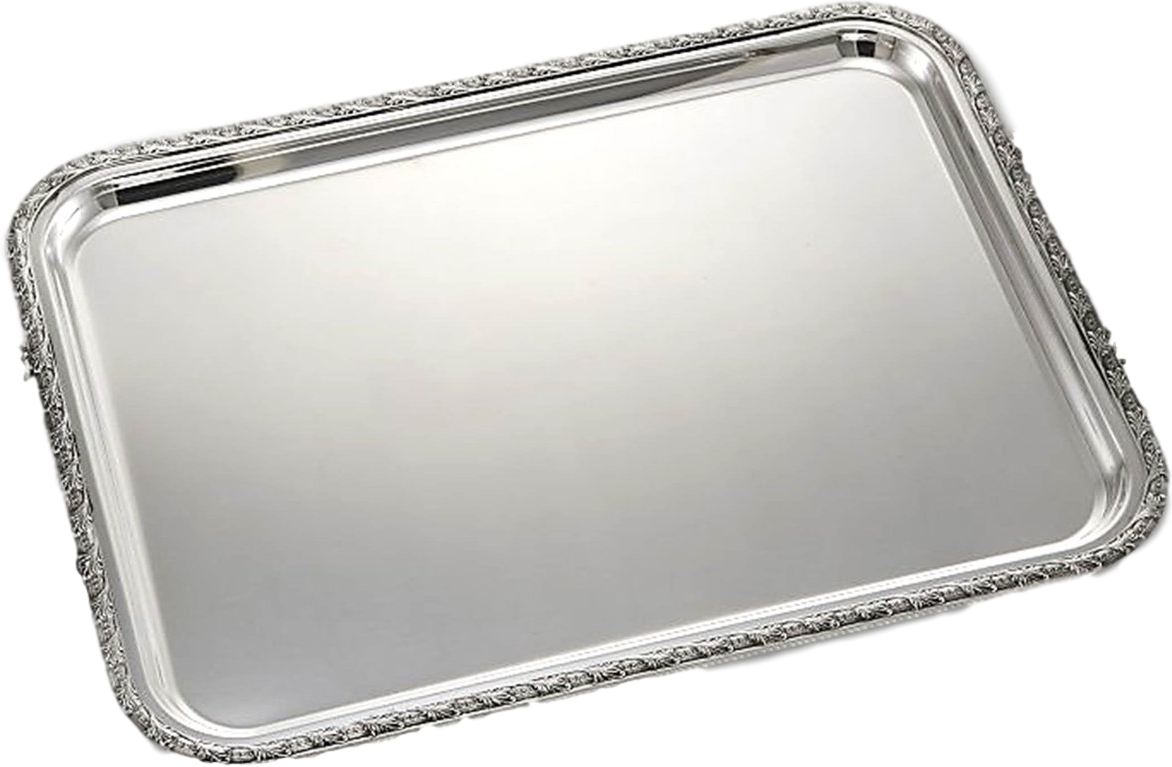 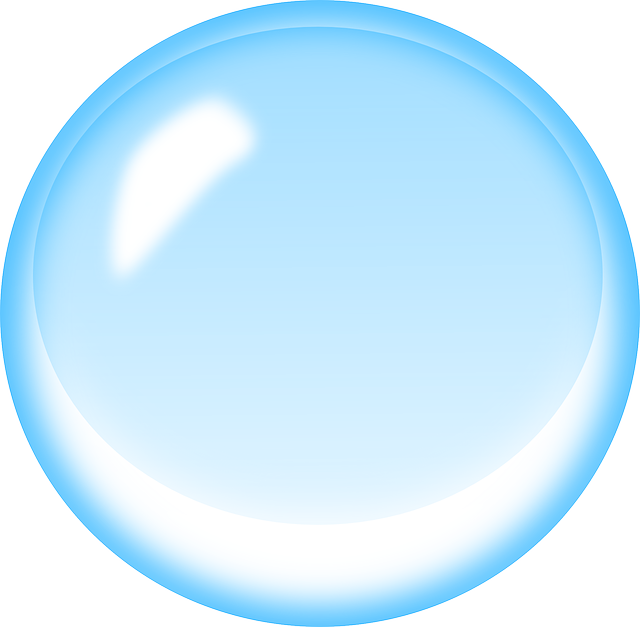 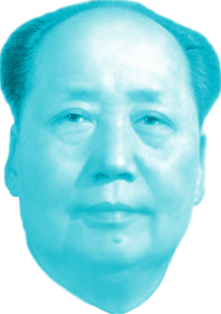 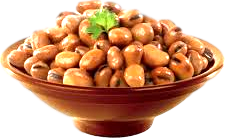 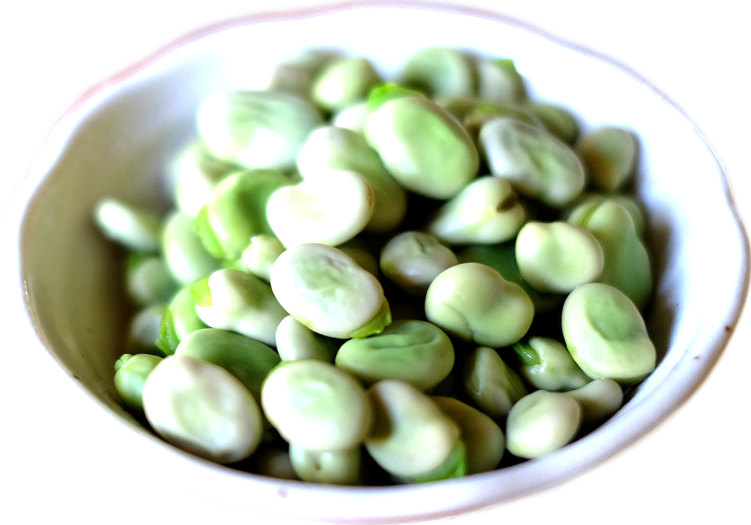 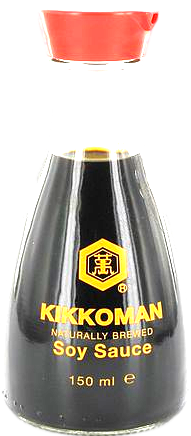 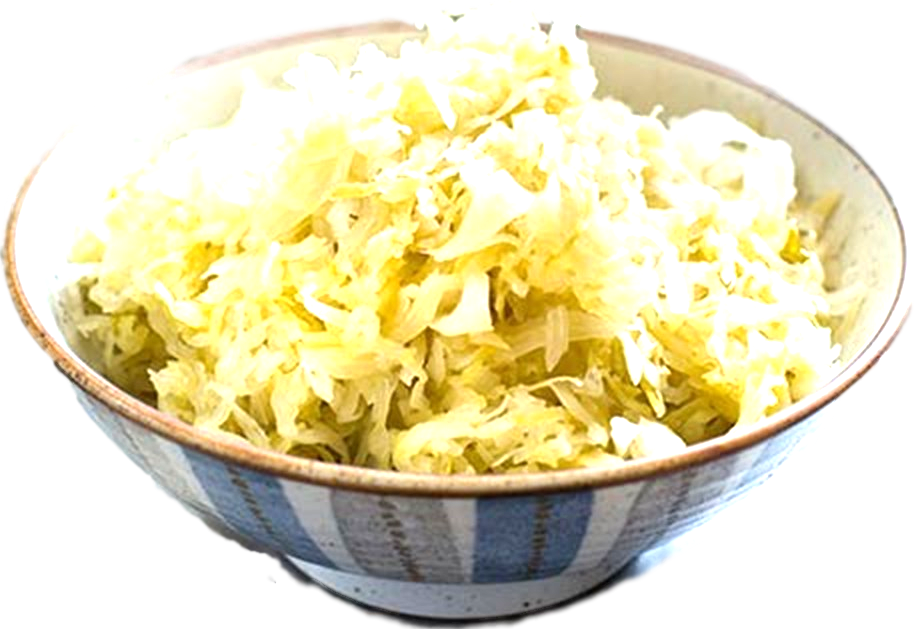 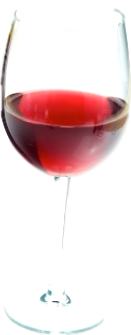 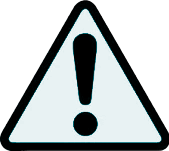 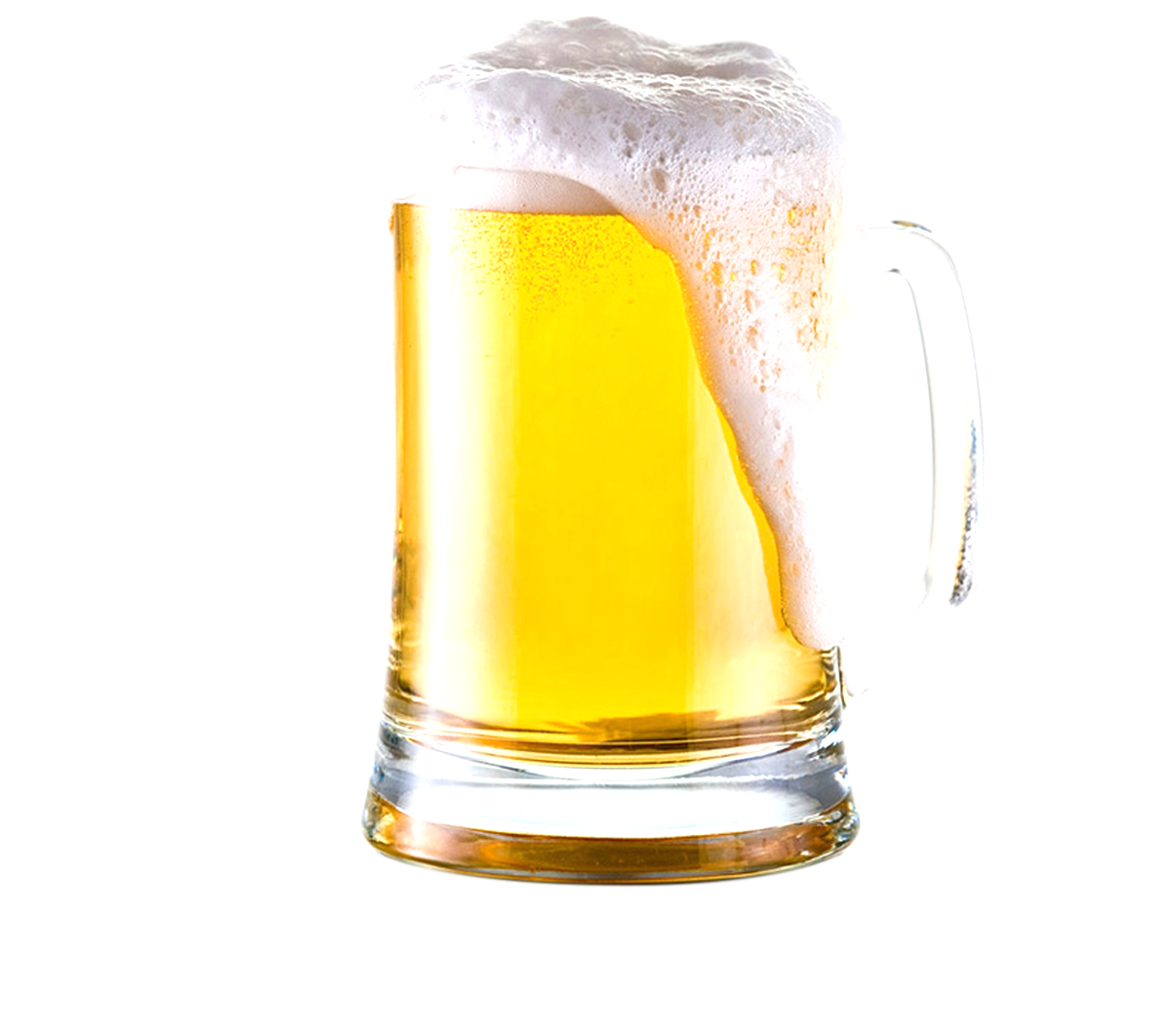 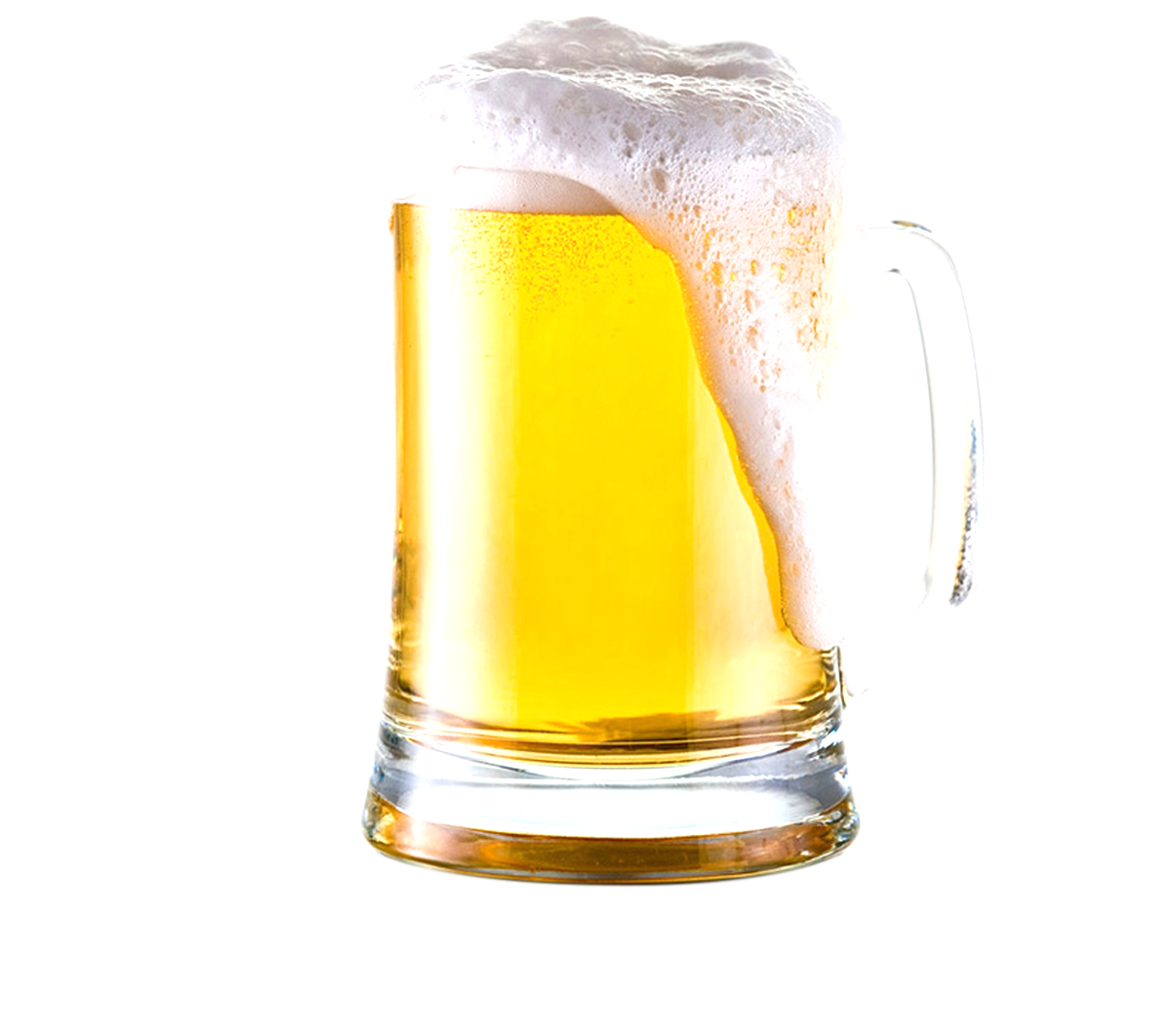 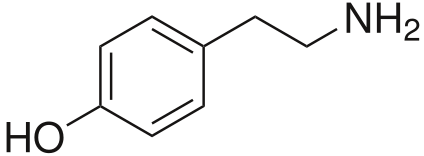 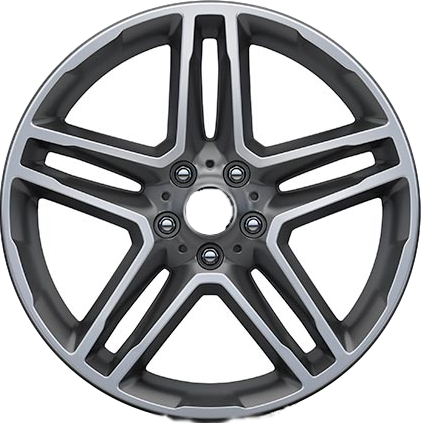 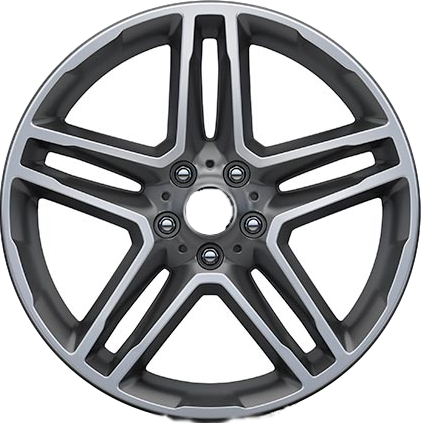 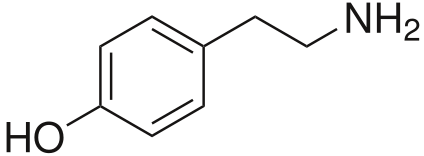 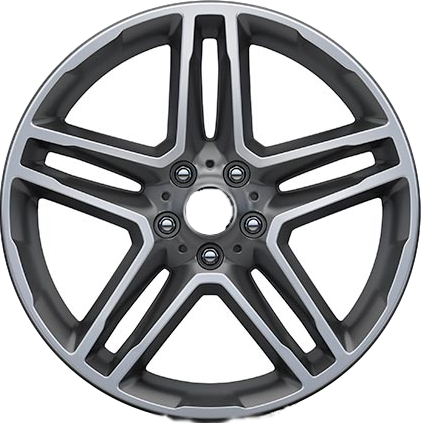 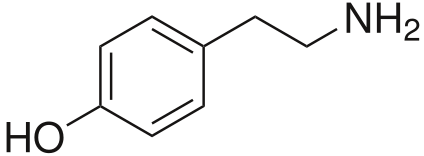 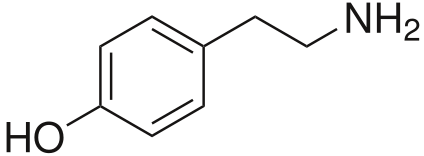 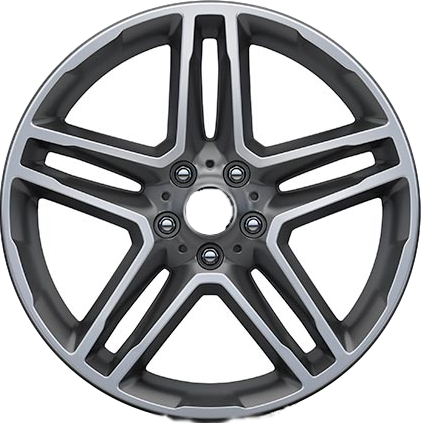 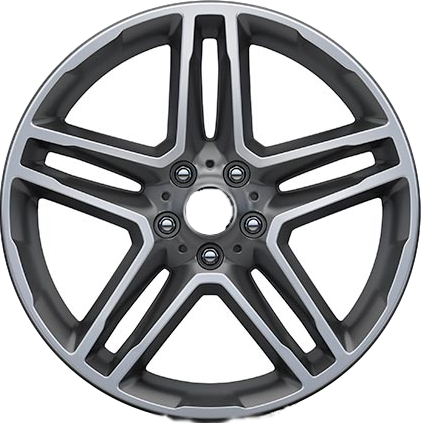 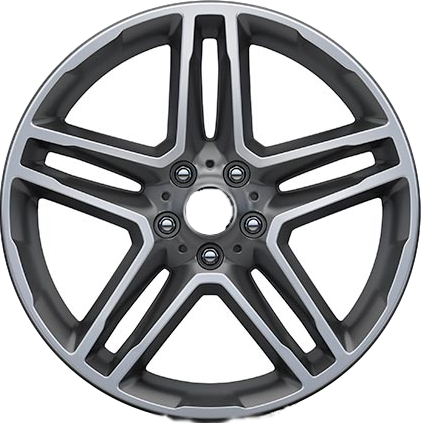 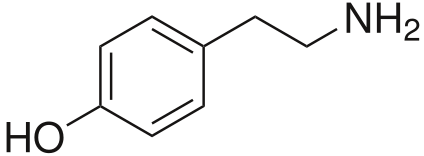 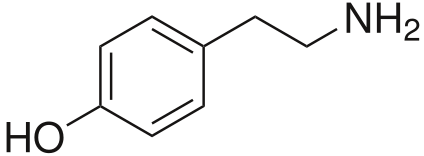 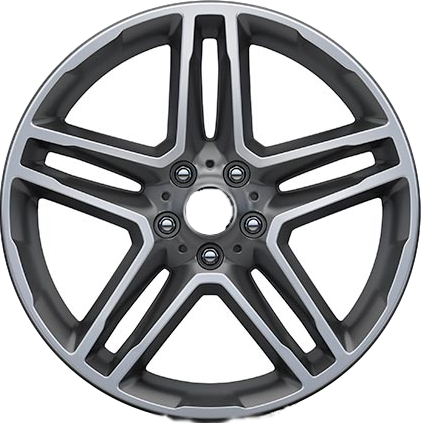 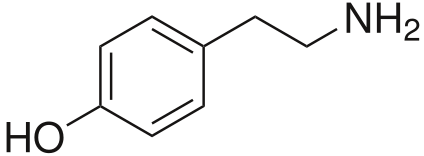 Phenelzine (NARDIL)                    
FEN el zeen / NAR dil    
“Gnarly Funnel”
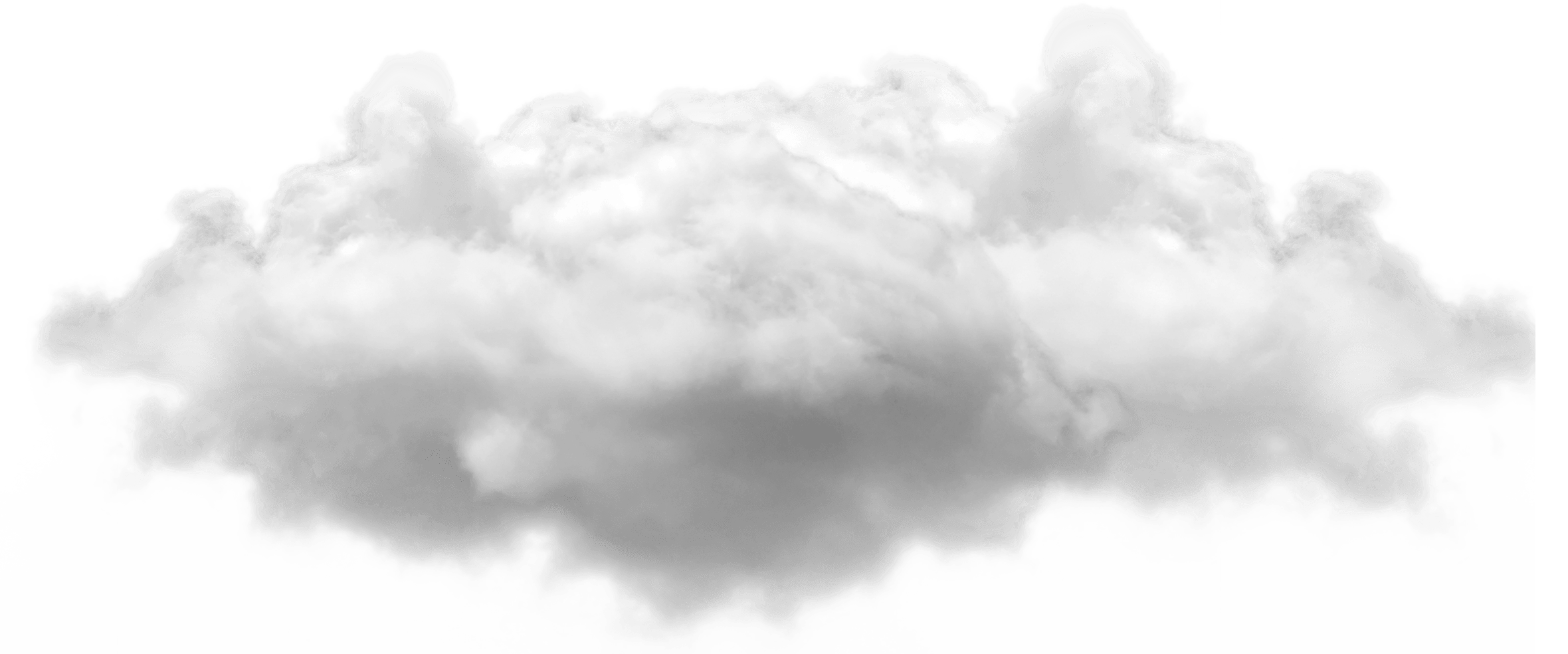 1961
$25–$86
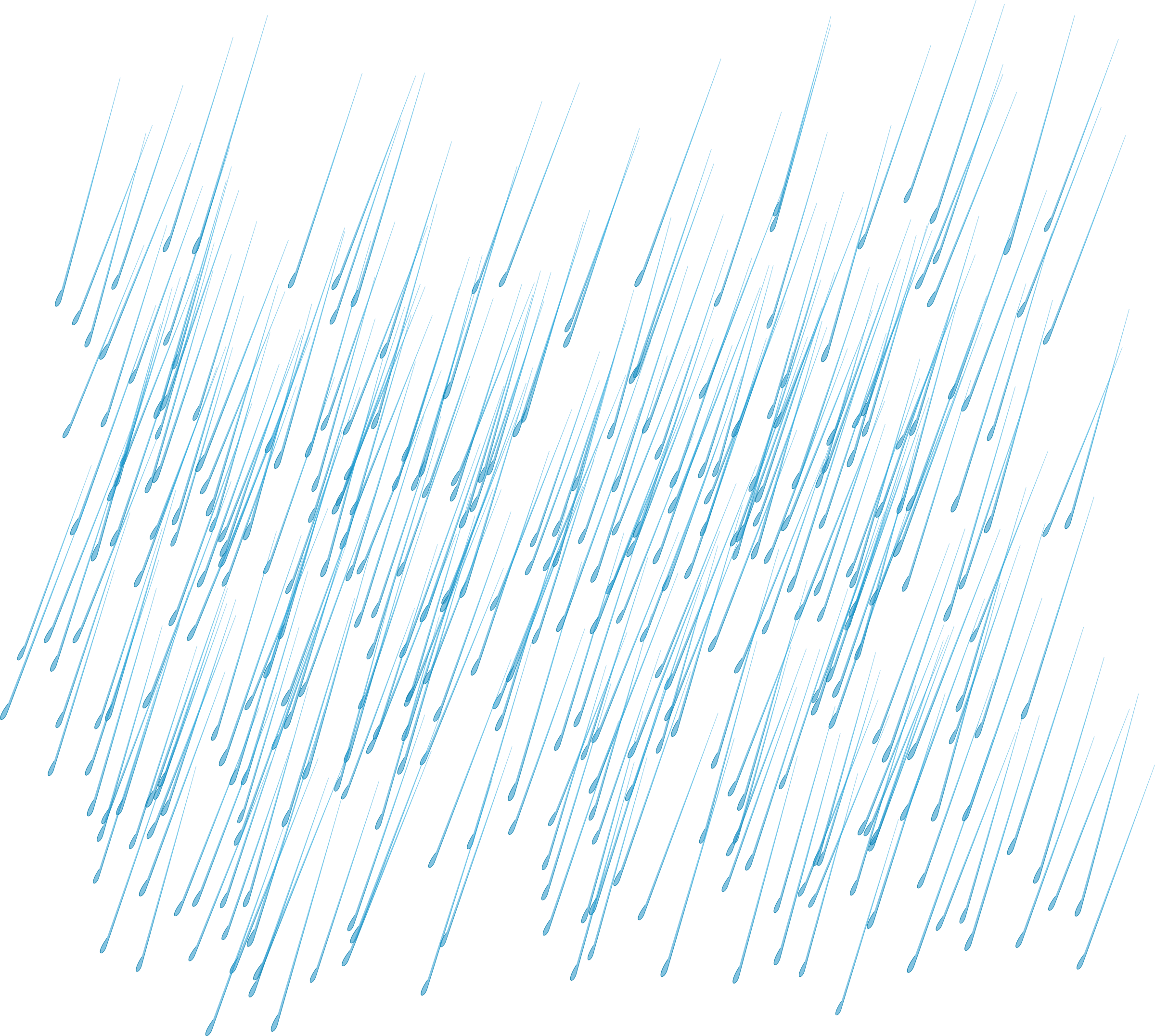 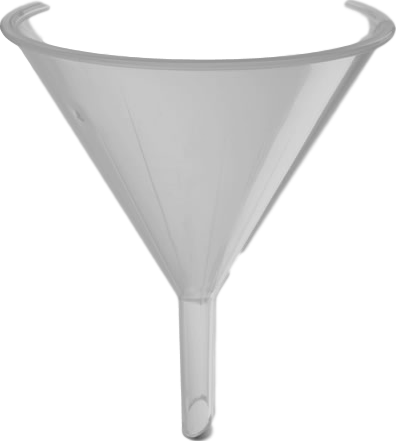 ❖ Monoamine Oxidase Inhibitor
     – Irreversible MAOI
     – MAO-A & MAO-B 
     – 5-HT > NE > DA
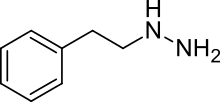 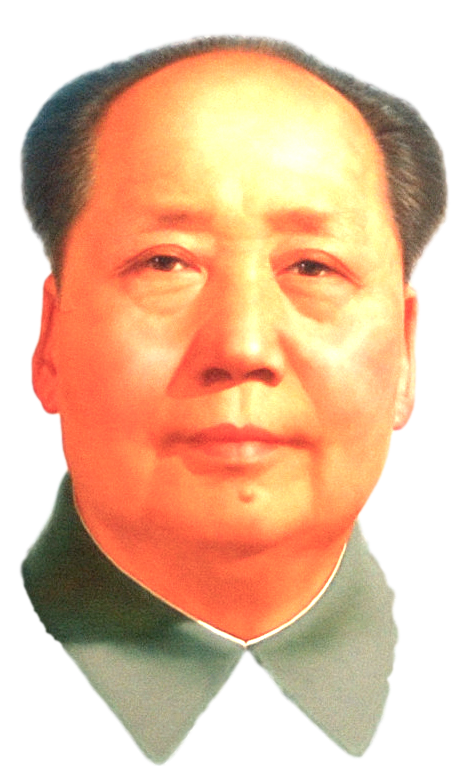 How could I be depressed with this (g)narly phunnel?
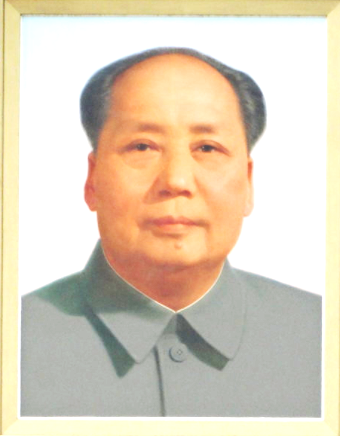 MAOI
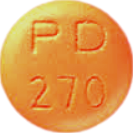 15 mg
Phenelzine (NARDIL)                    
FEN el zeen / NAR dil    
“Gnarly Funnel”
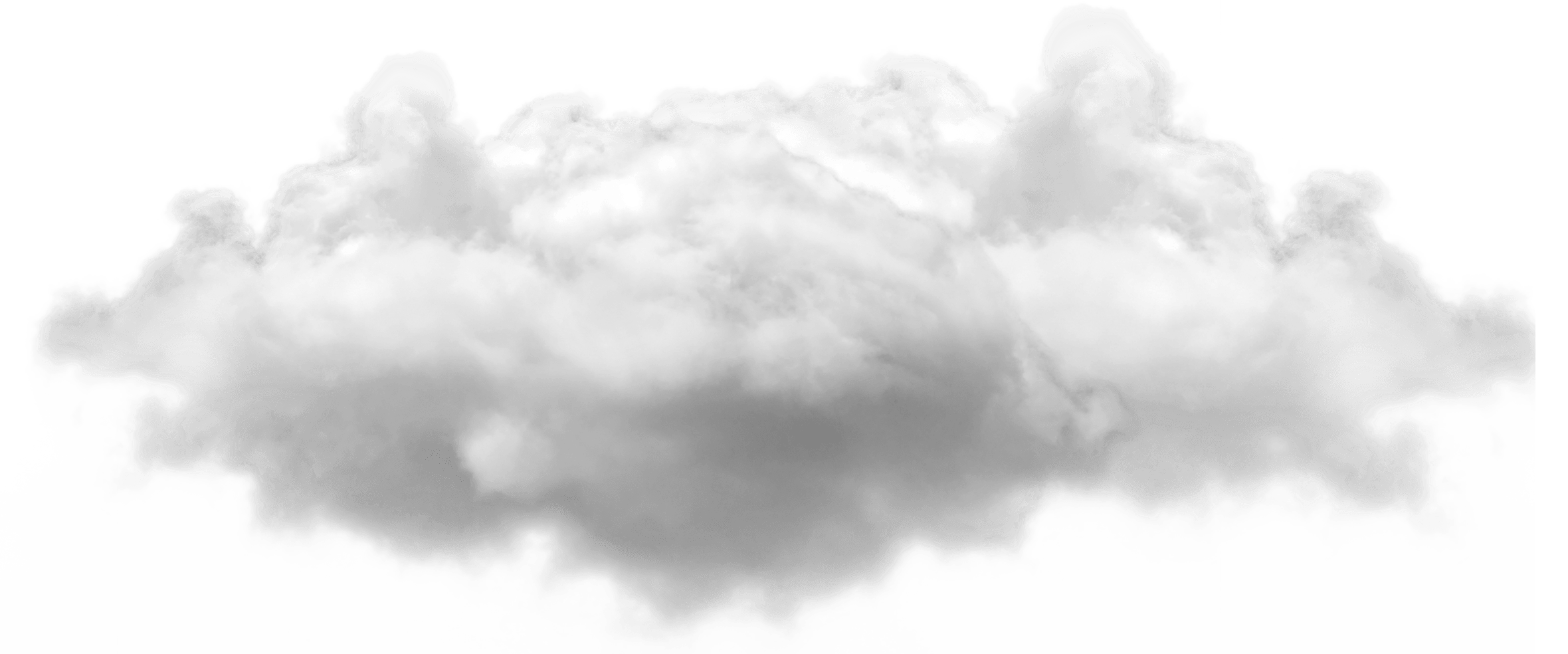 1961
$25–$86
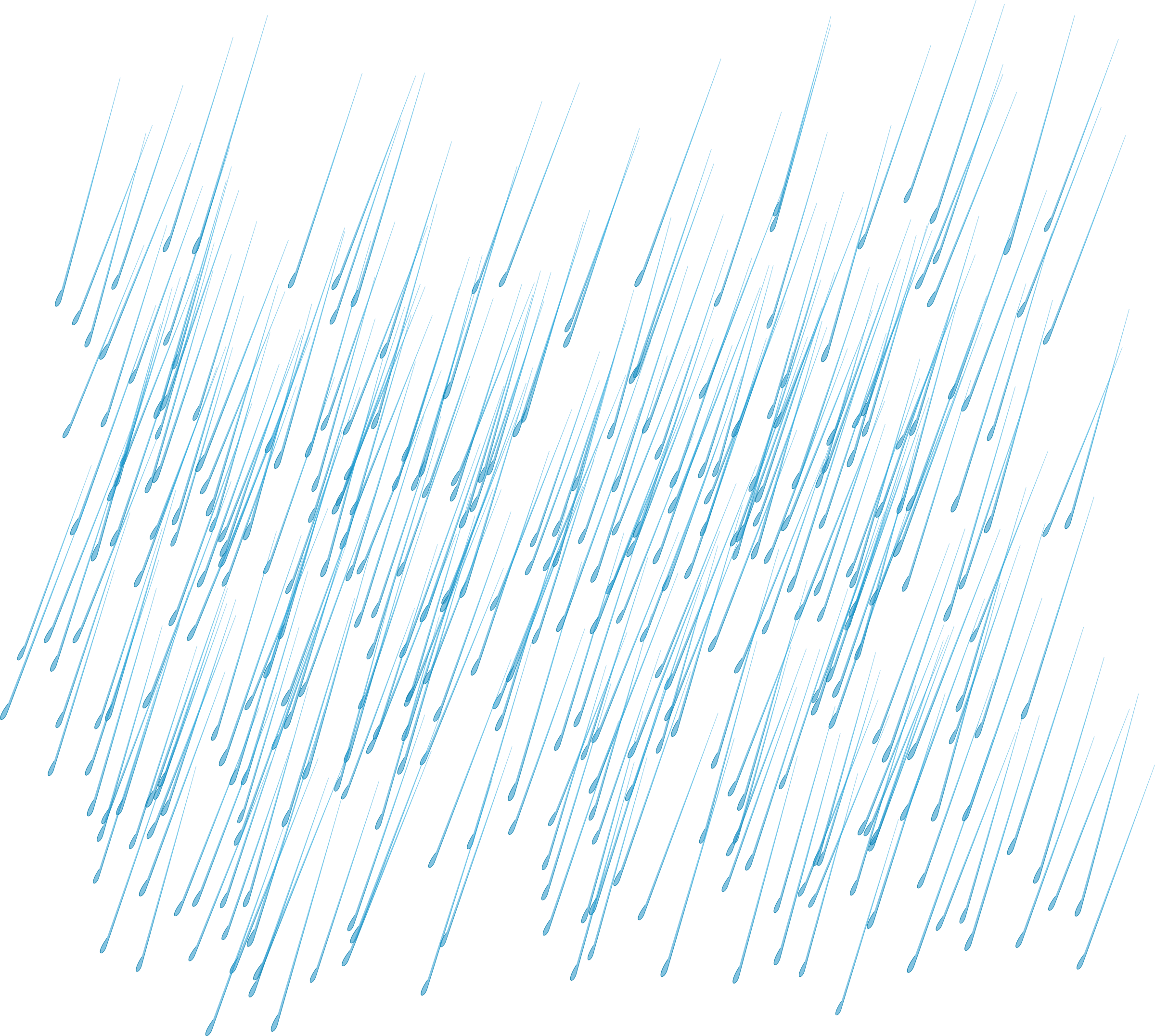 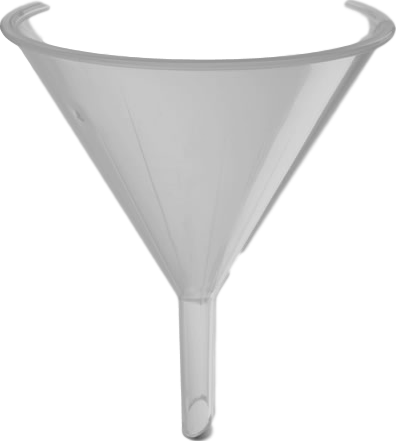 ❖ Monoamine Oxidase Inhibitor
     – Irreversible MAOI
     – MAO-A & MAO-B 
     – 5-HT > NE > DA
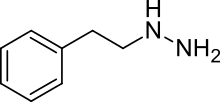 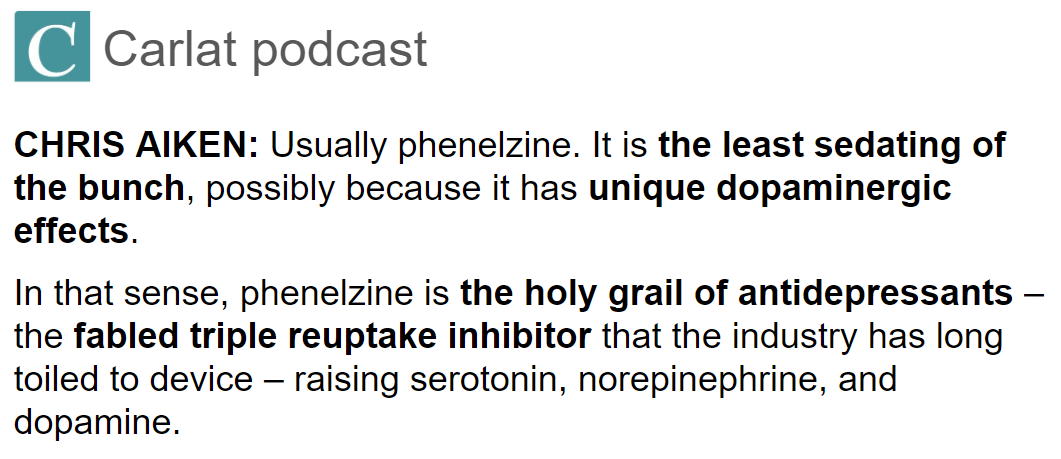 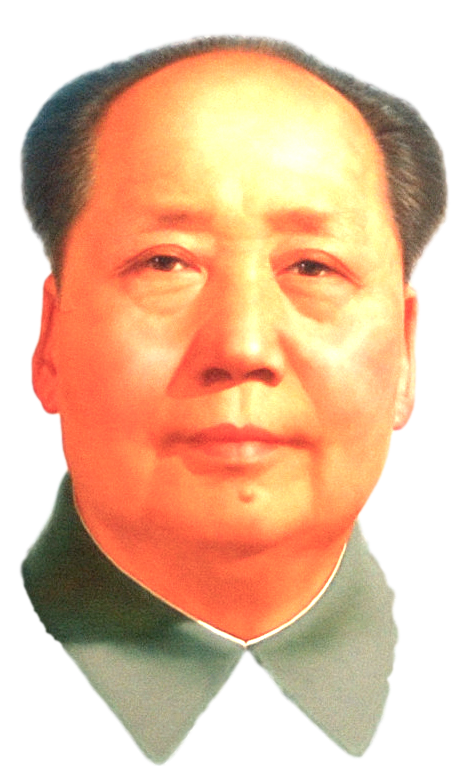 How could I be depressed with this (g)narly phunnel?
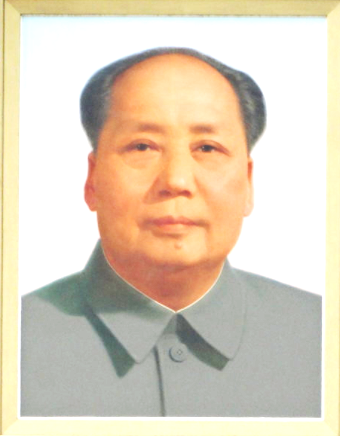 MAOI
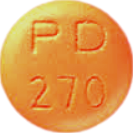 15 mg
Phenelzine (NARDIL)                    
FEN el zeen / NAR dil    
“Gnarly Funnel”
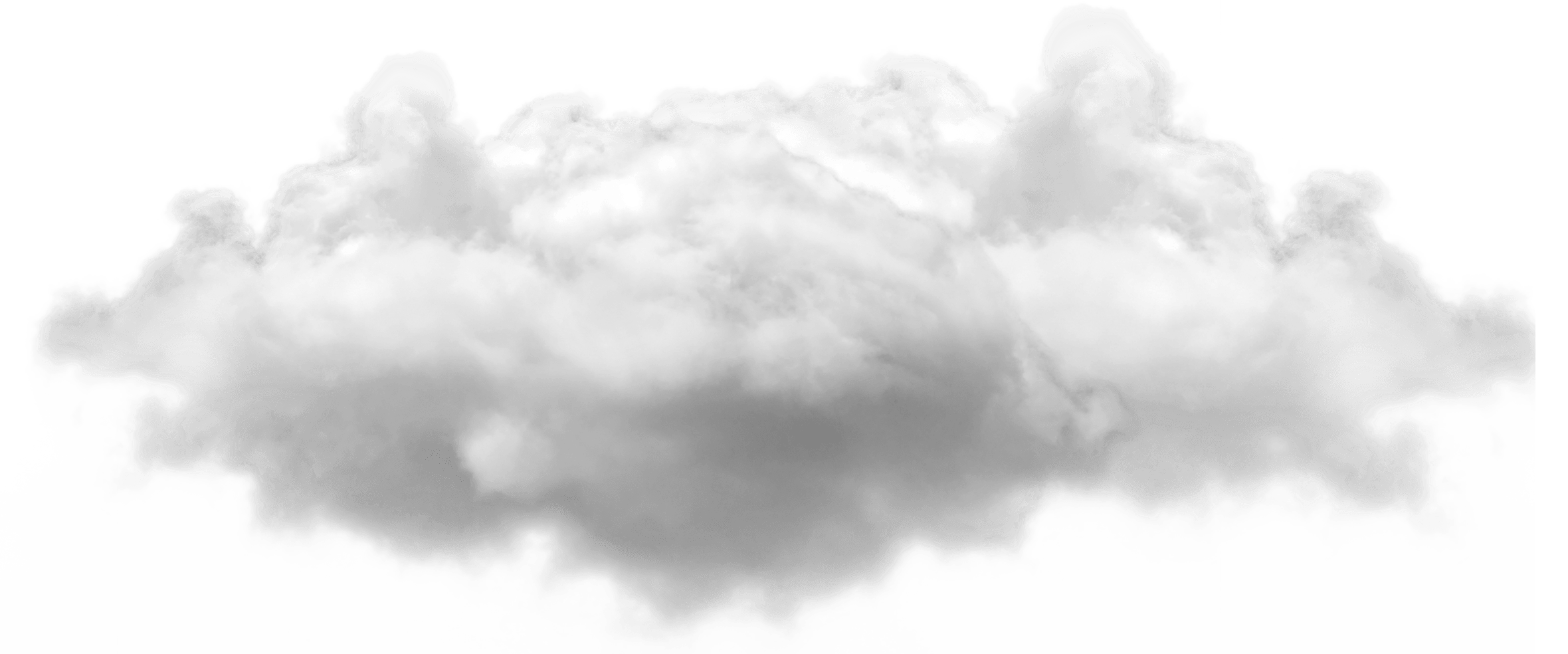 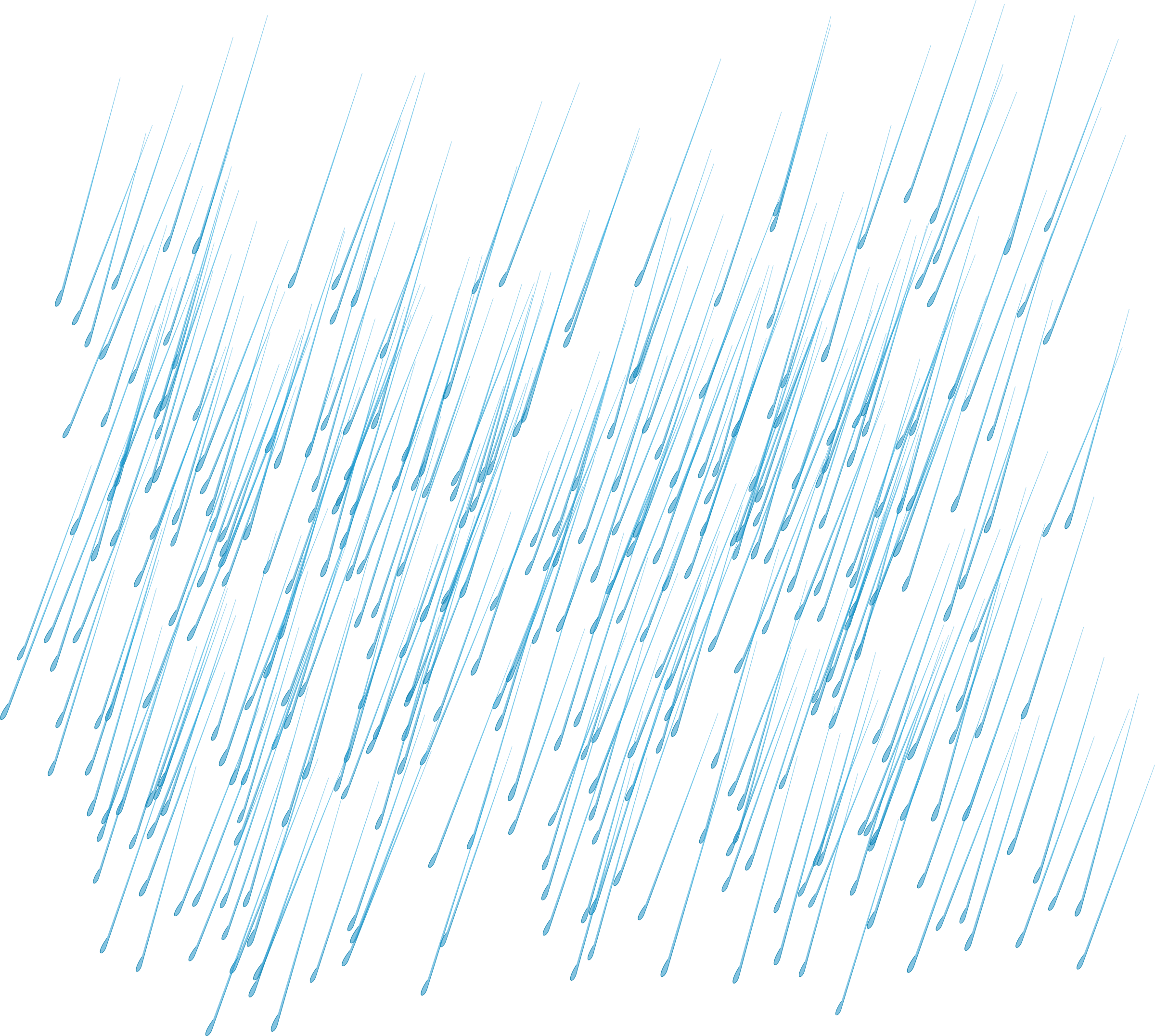 The MAOI with some weight gain
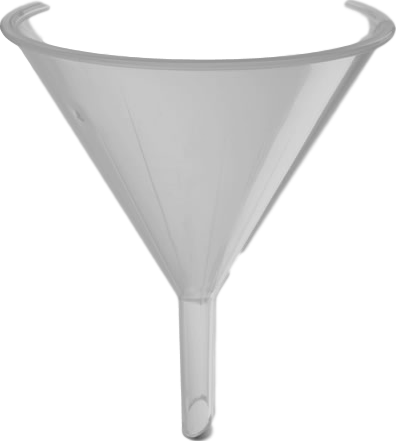 ❖ Monoamine Oxidase Inhibitor
     – Irreversible MAOI
     – MAO-A & MAO-B 
     – 5-HT > NE > DA
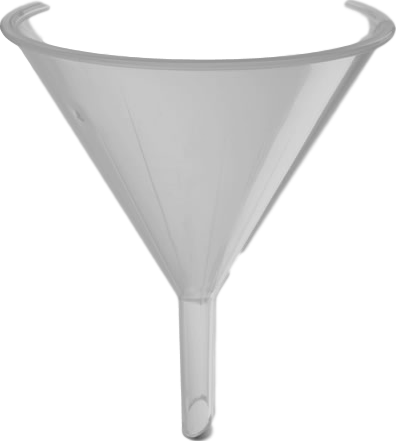 Do I look phat?
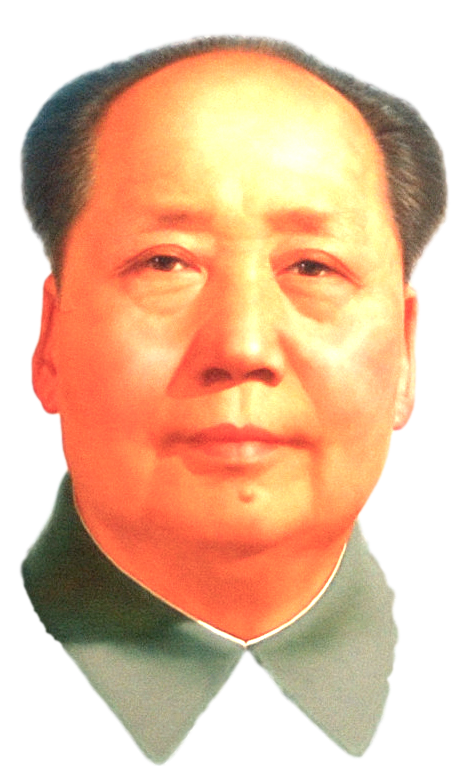 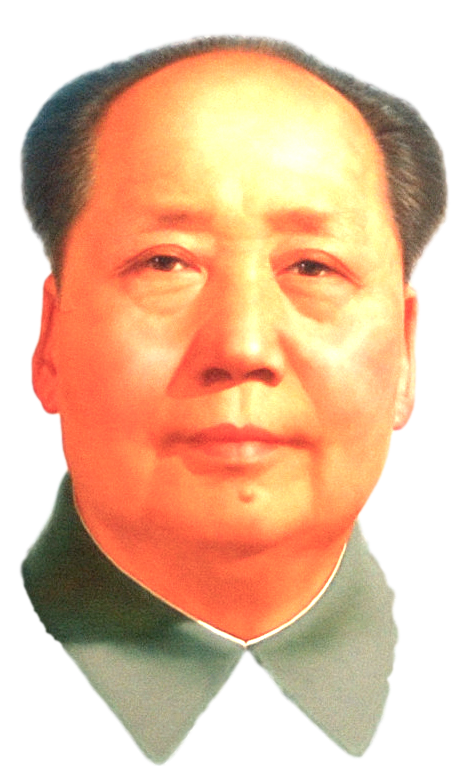 How could I be depressed with this (g)narly phunnel?
Phenelzine (NARDIL)                    
FEN el zeen / NAR dil    
“Gnarly Funnel”
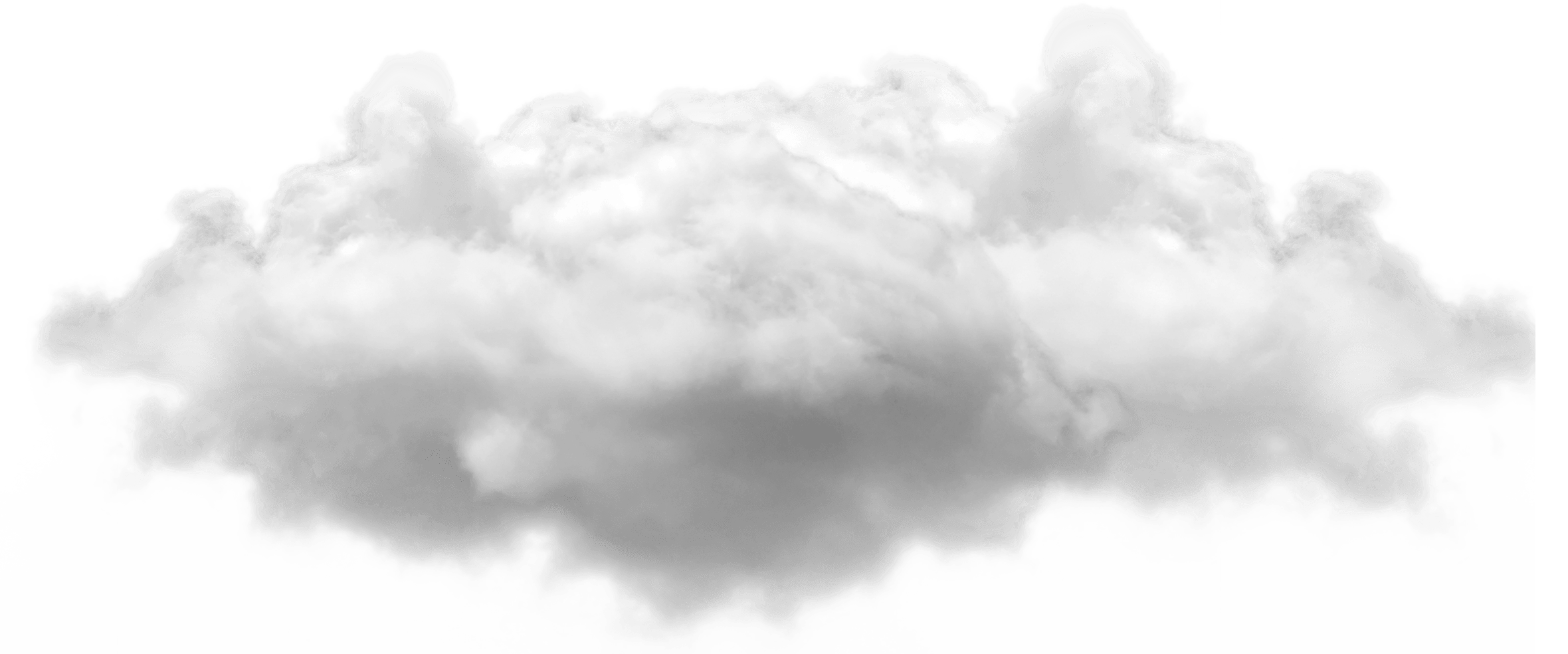 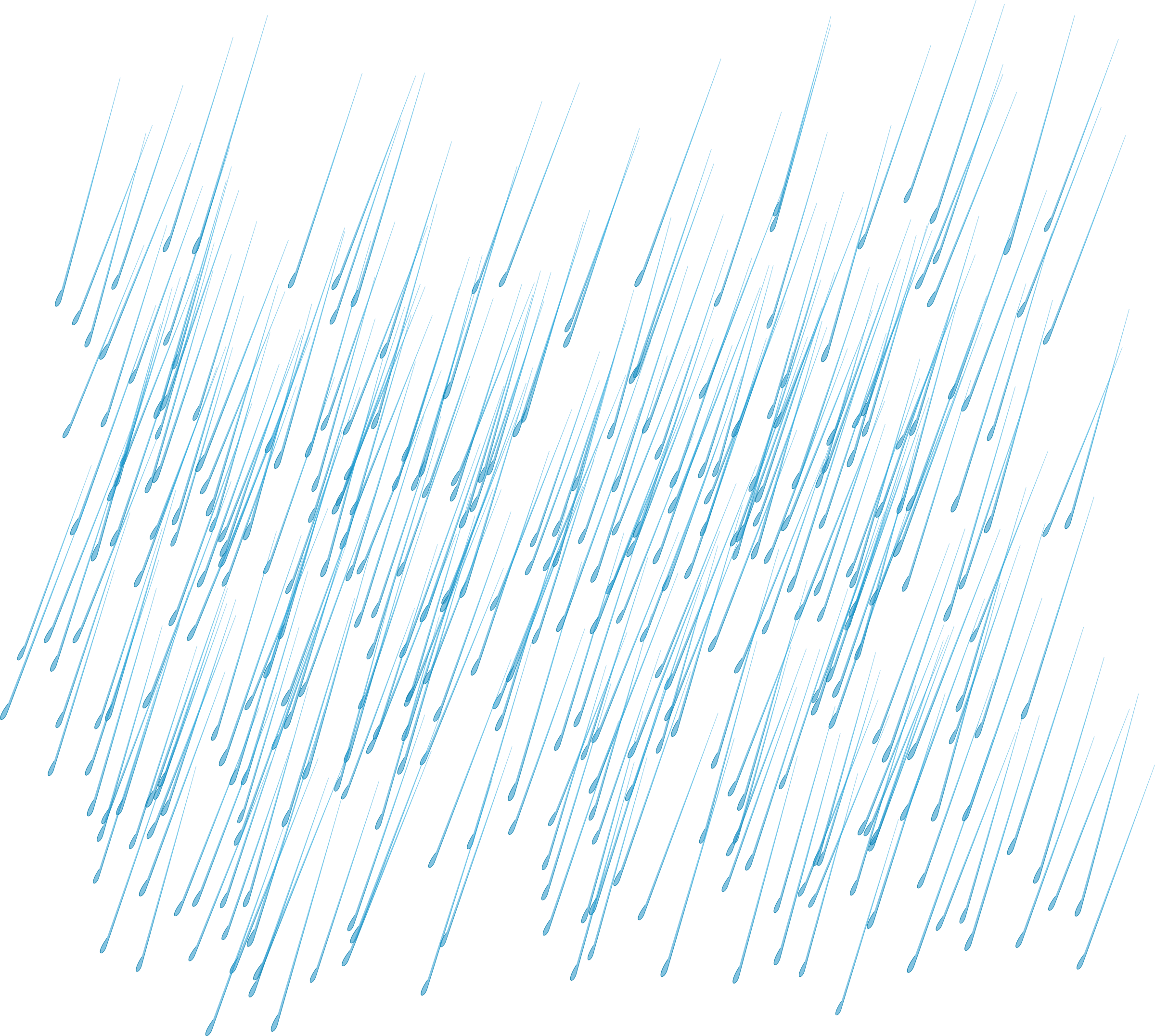 The MAOI with some weight gain










Risk of mortality in single-drug overdose with MAOIs is similar to that of tricyclics.
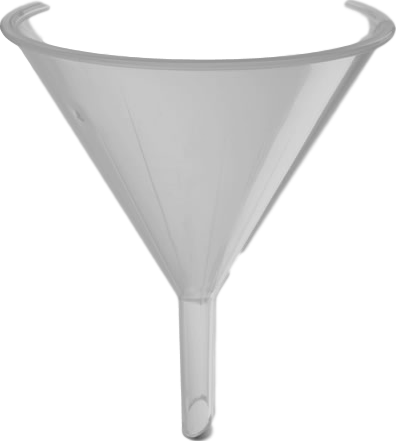 ❖ Monoamine Oxidase Inhibitor
     – Irreversible MAOI
     – MAO-A & MAO-B 
     – 5-HT > NE > DA
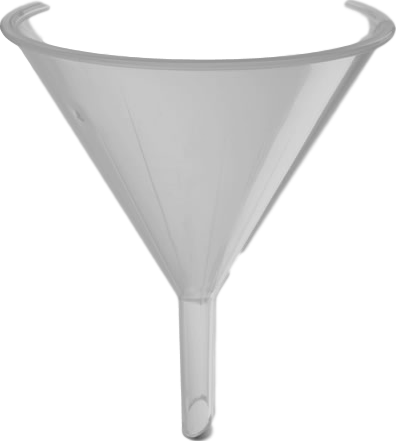 Do I look phat?
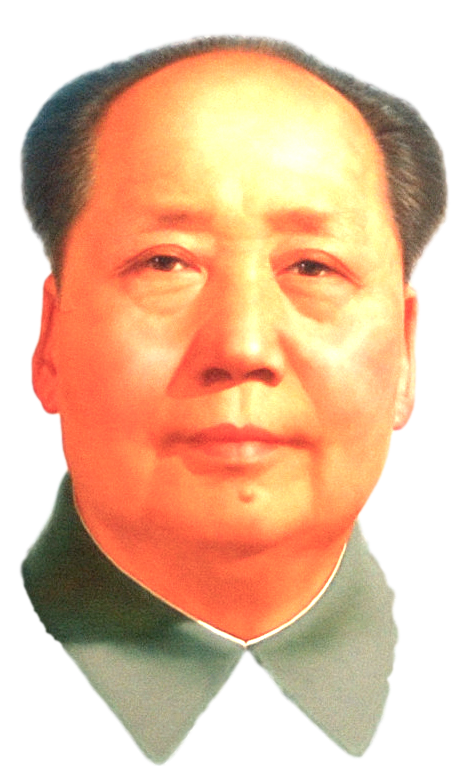 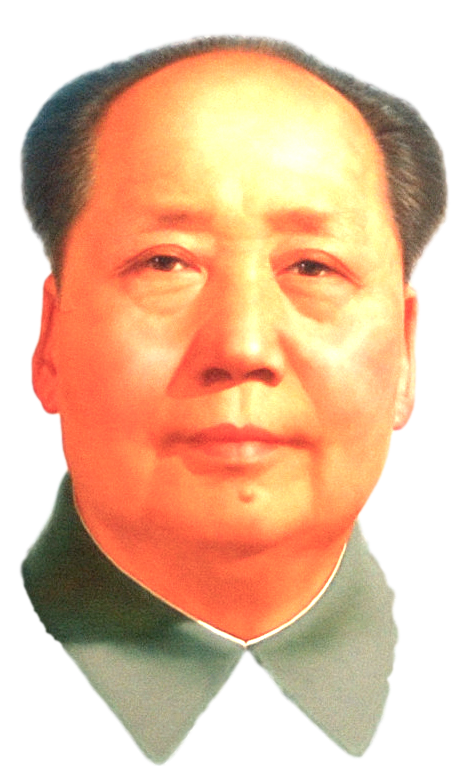 How could I be depressed with this (g)narly phunnel?
Phenelzine (NARDIL)                    
FEN el zeen / NAR dil    
“Gnarly Funnel”
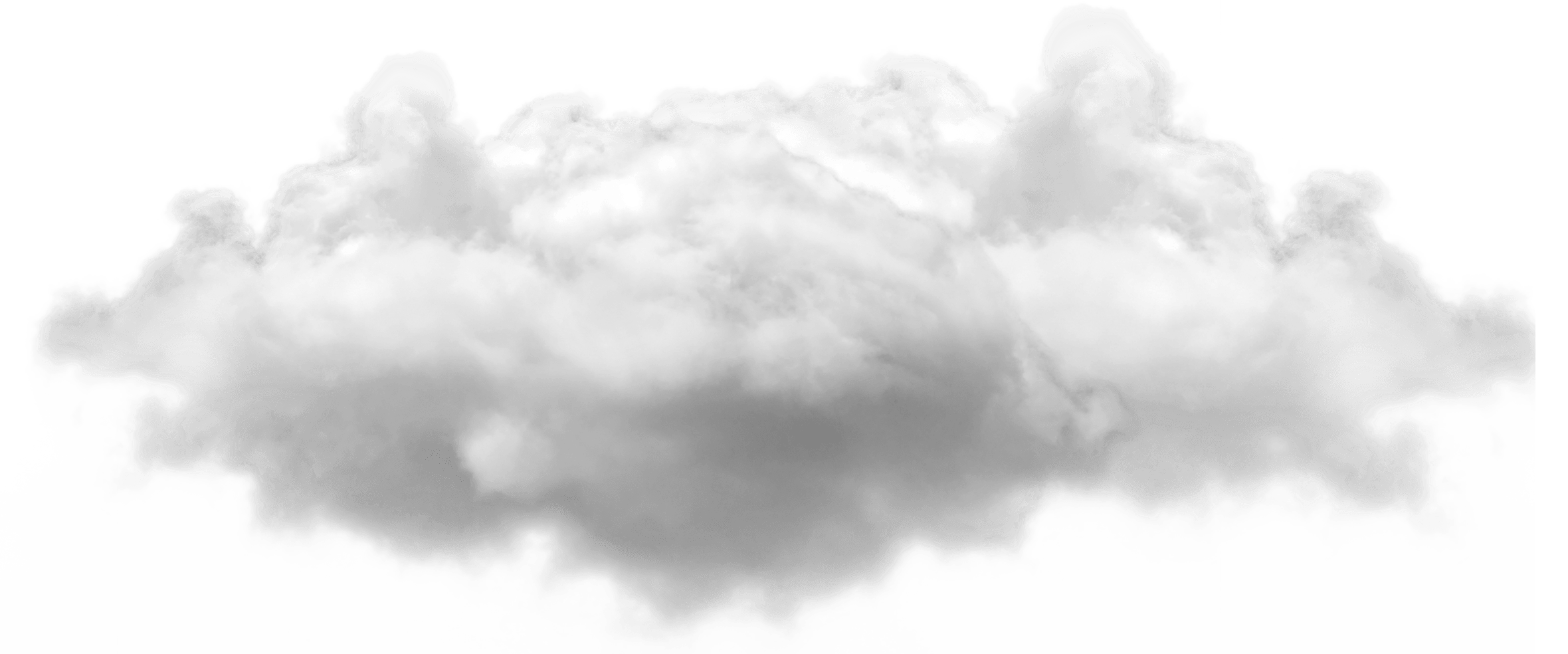 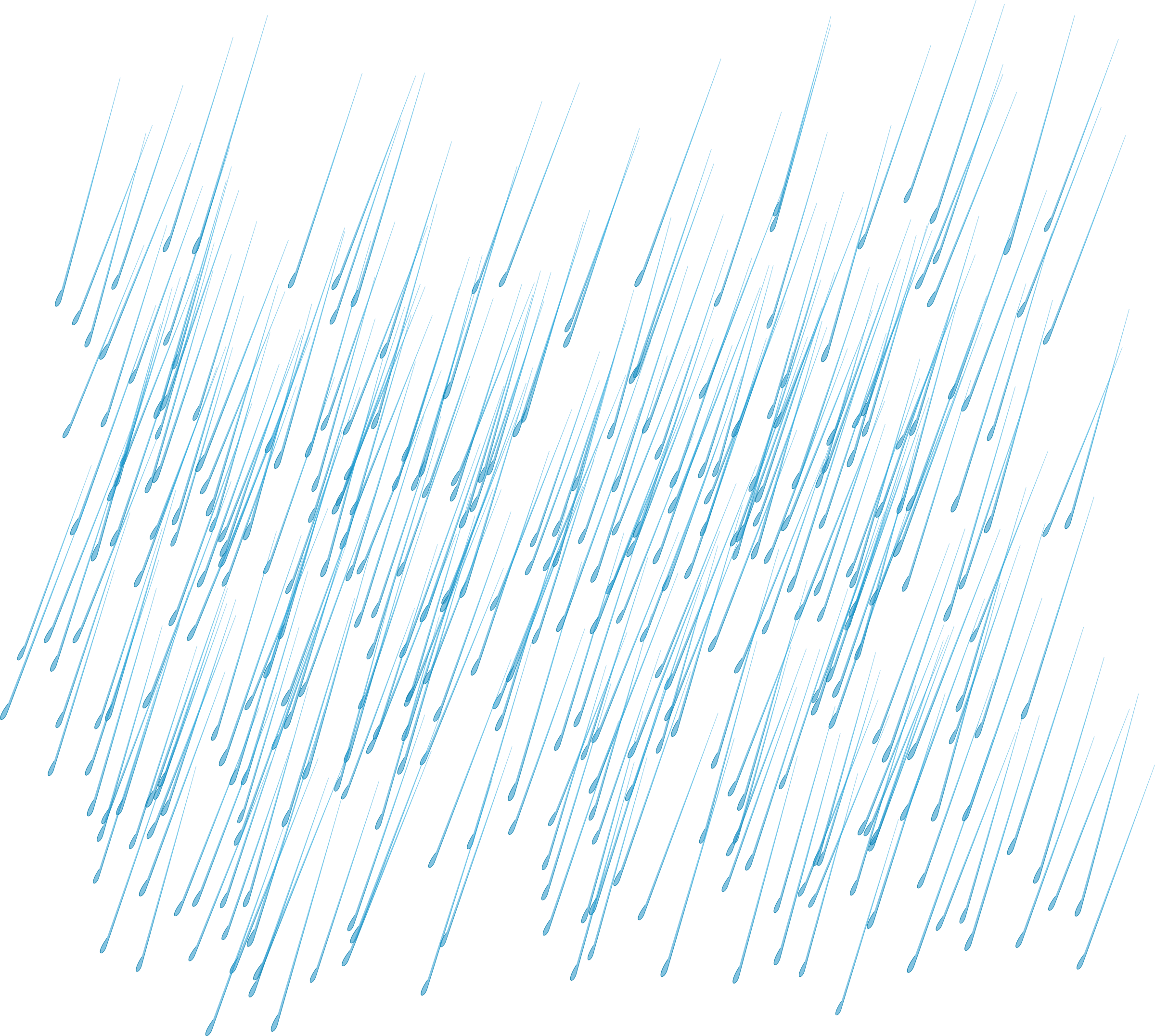 The MAOI with 
some weight 
gain











Of 392 single-drug exposures to phenelzine reported to Poison Control, there were 2 deaths (Nelson & Spyker, 2017).
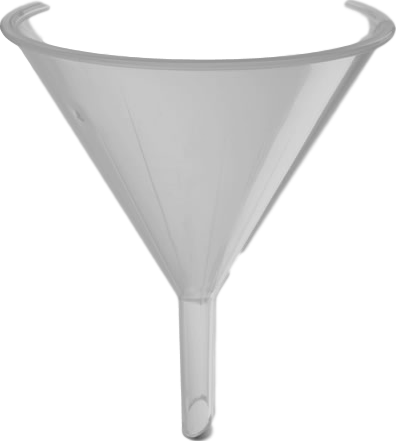 ❖ Monoamine Oxidase Inhibitor
     – Irreversible MAOI
     – MAO-A & MAO-B 
     – 5-HT > NE > DA
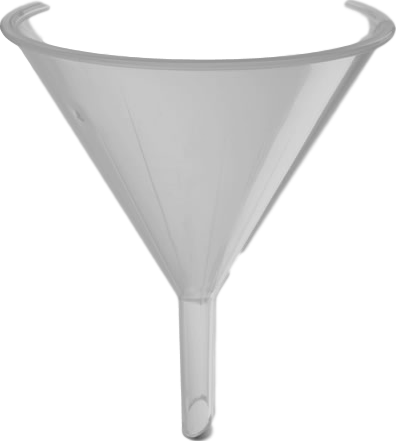 Do I look phat?
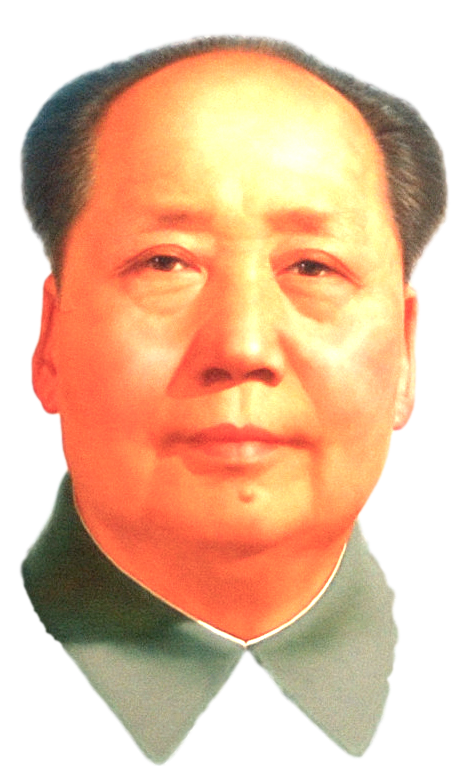 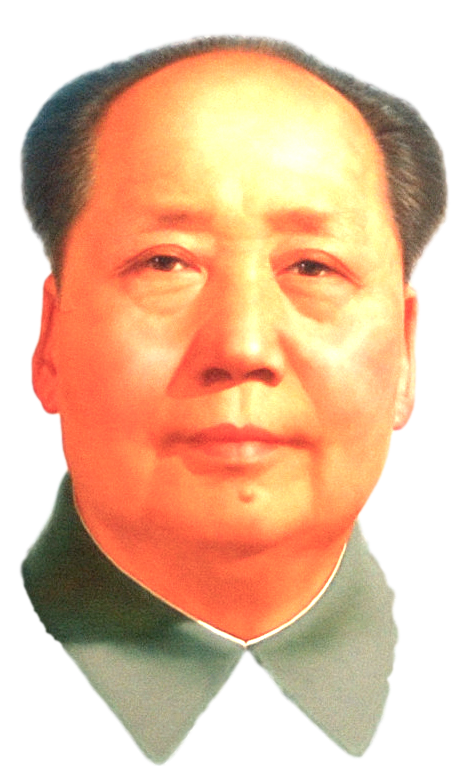 How could I be depressed with this (g)narly phunnel?
Phenelzine (NARDIL)                    
FEN el zeen / NAR dil    
“Gnarly Funnel”
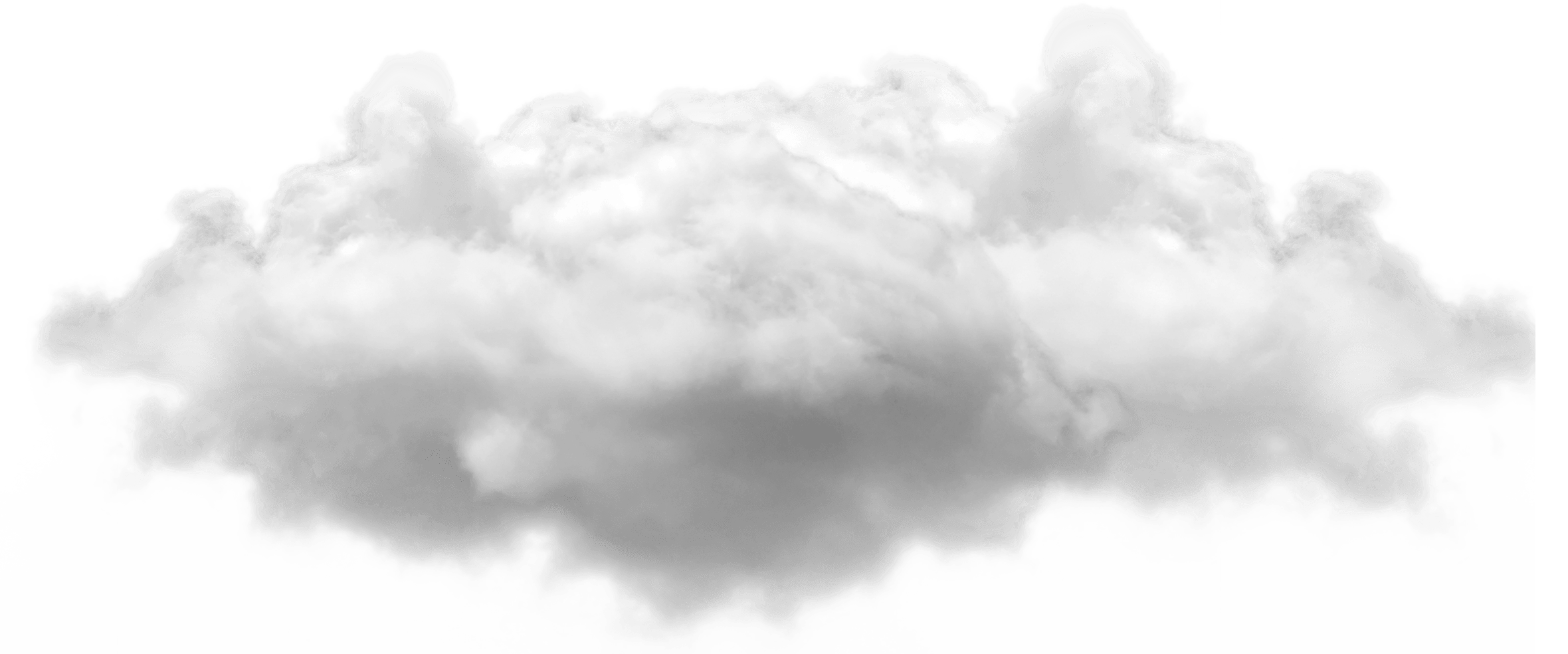 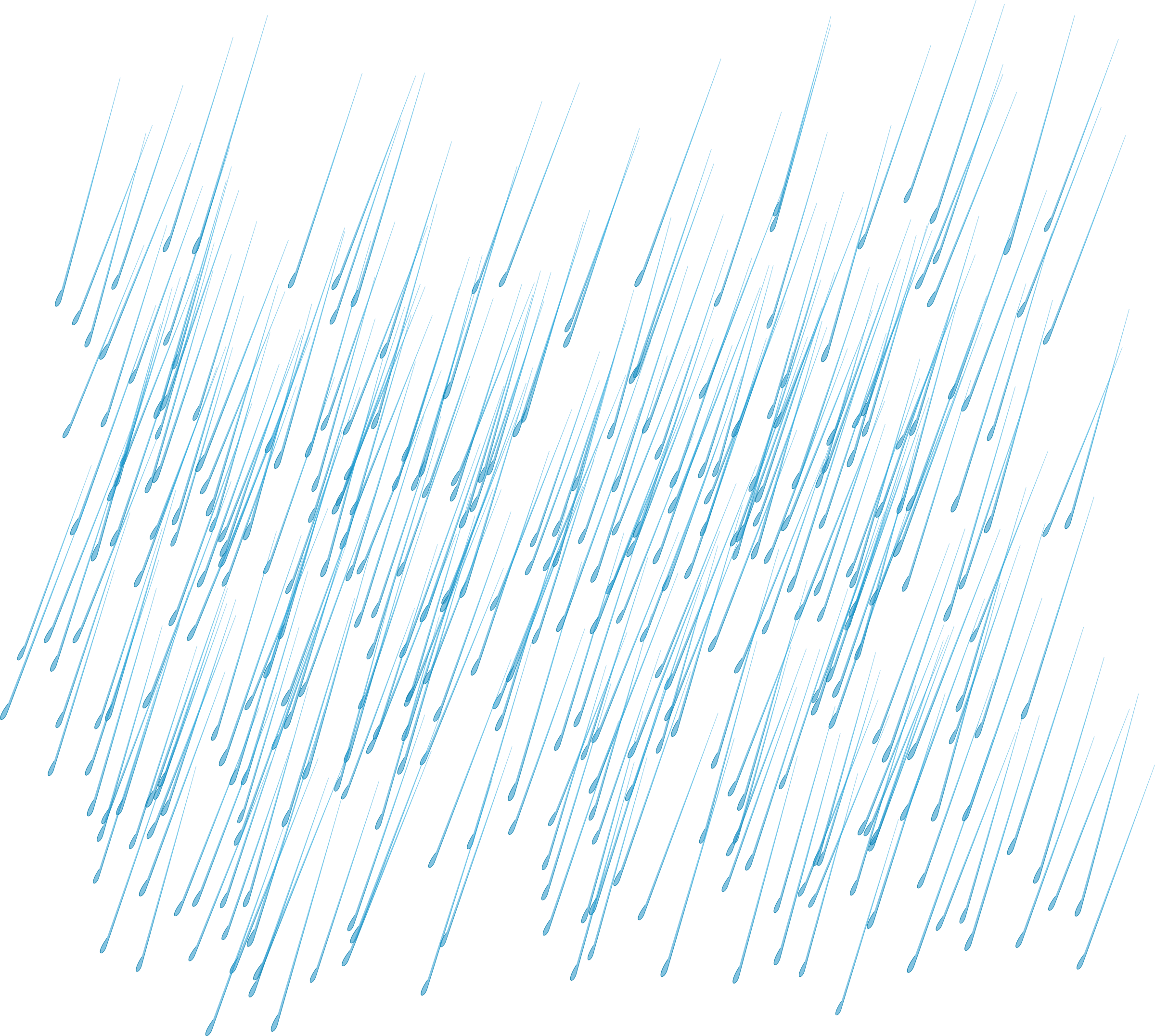 Dynamic interactions
 ❖ Serotonergic (strong) – 
     Contraindicated with  
     other  serotonergics 
 ❖ Blocks tyramine 
     breakdown
     (food interaction)
 ❖ Anticholinergic (mild) 
 ❖ Hypertensive effects

Kinetic interactions 
 ❖ None significant
    –  “in a bubble”
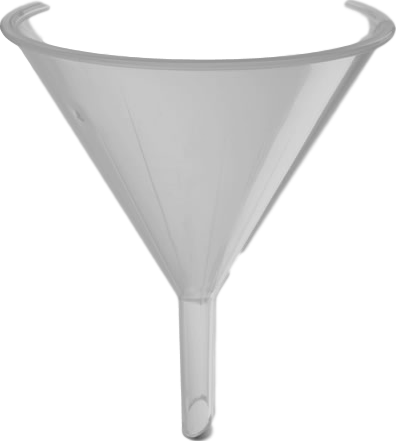 ❖ Monoamine Oxidase Inhibitor
     – Irreversible MAOI
     – MAO-A & MAO-B 
     – 5-HT > NE > DA
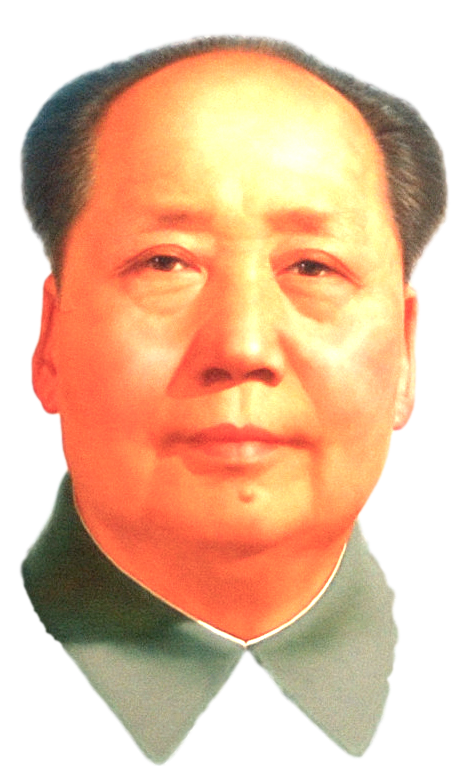 How could I be depressed with this (g)narly phunnel?
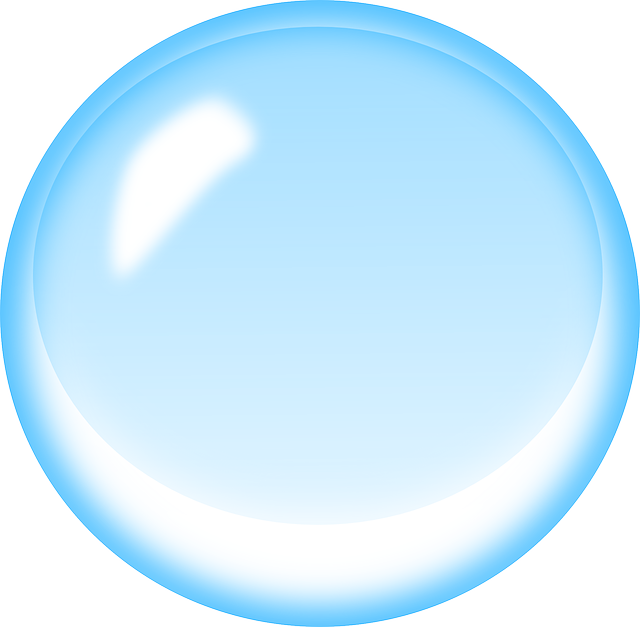 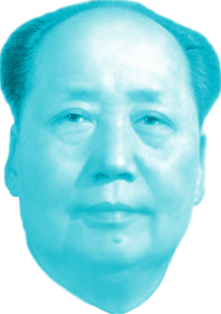 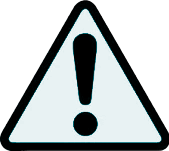 Phenelzine (NARDIL)                    
FEN el zeen / NAR dil    
“Gnarly Funnel”
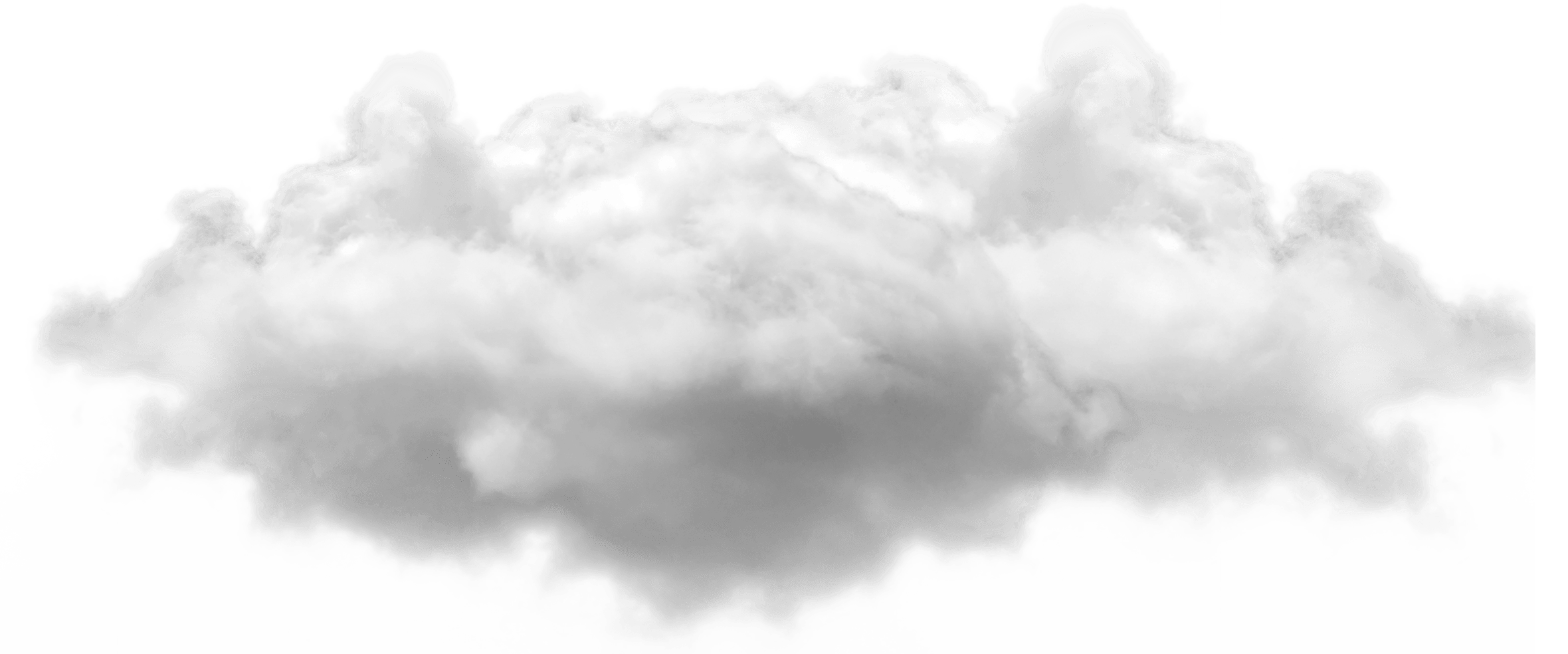 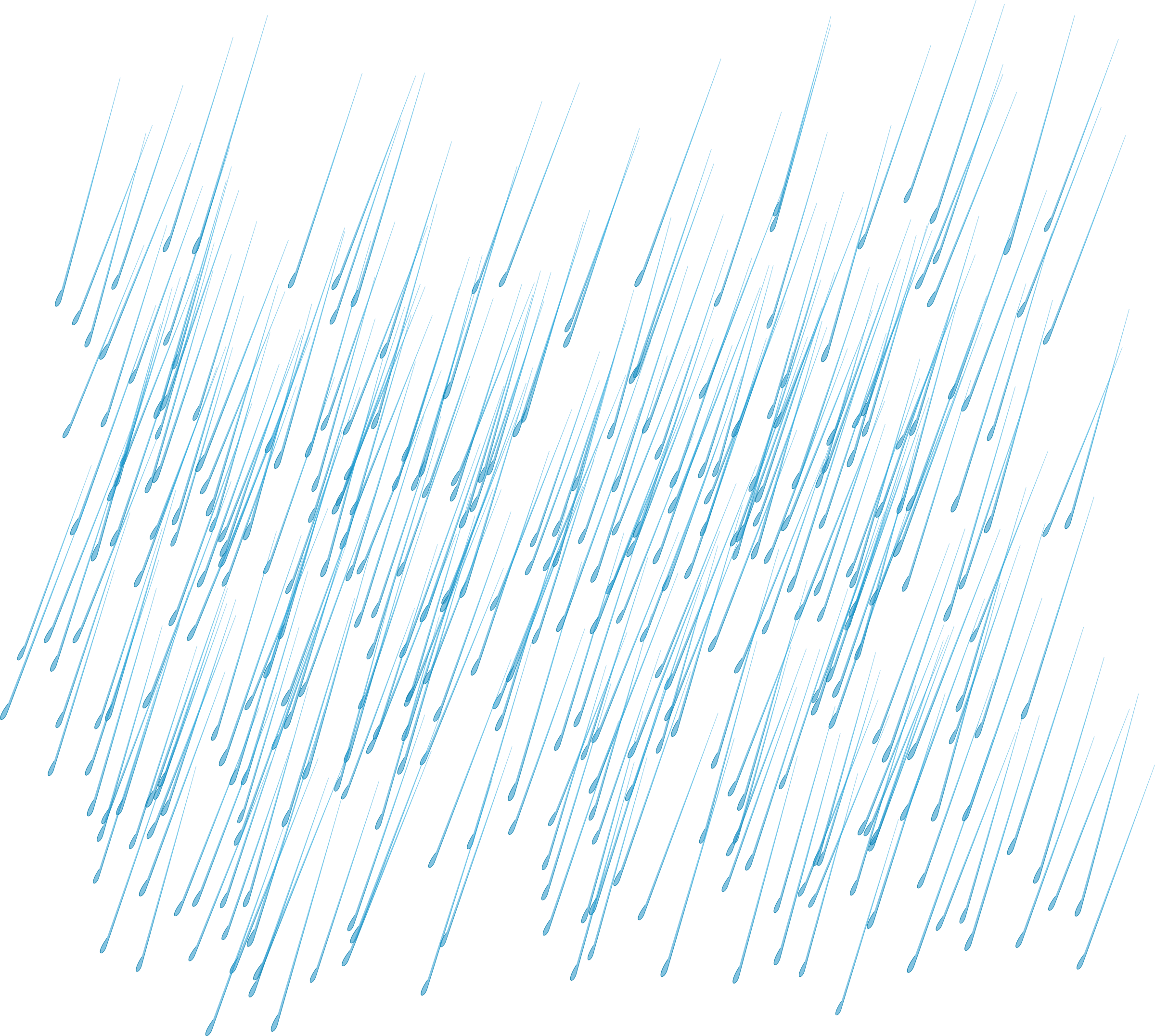 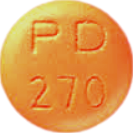 15 mg
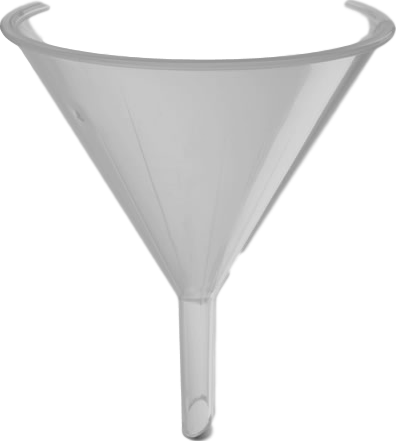 ❖ Monoamine Oxidase Inhibitor
     – Irreversible MAOI
     – MAO-A & MAO-B 
     – 5-HT > NE > DA
Dosing: Start 15 mg TID and rapidly increase to 30 mg TID (which is the maximum dose of 90 mg/day) then decrease slowly over several weeks to the lowest effective dose. Use lower dose with elderly patients. Taper slowly to stop.
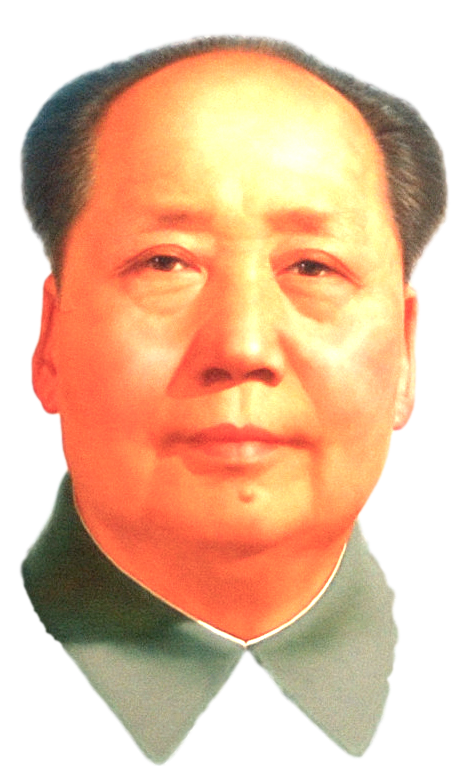 How could I be depressed with this (g)narly phunnel?
Phenelzine (NARDIL)
“Gnarly Funnel”
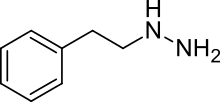 phenelzine
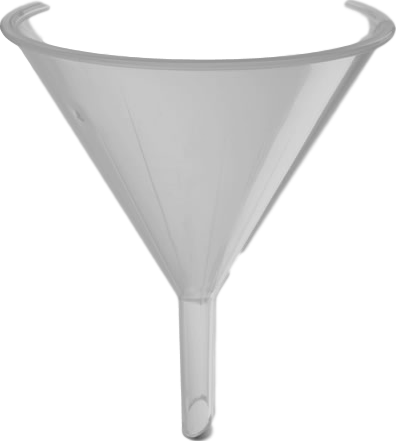 metabolized to
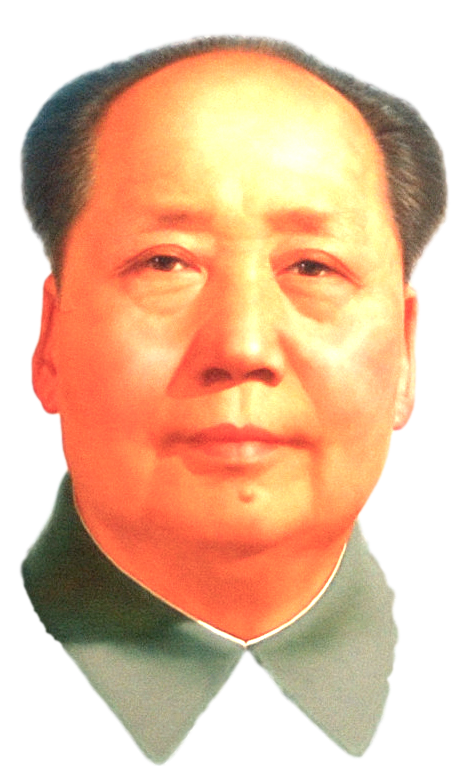 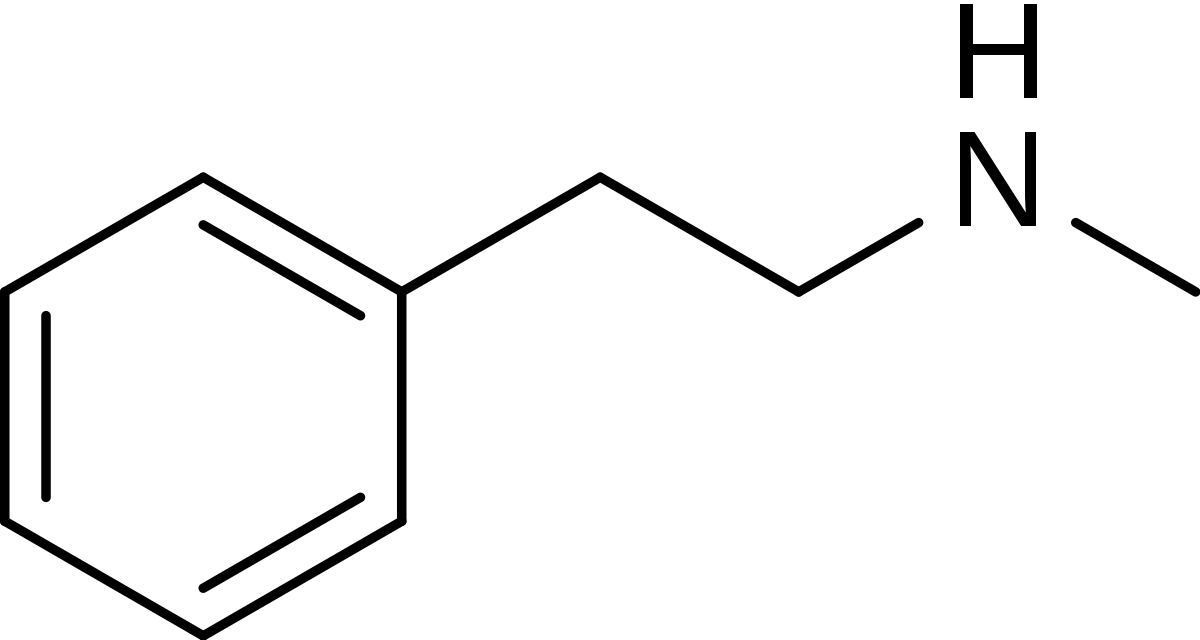 phenylethylamine

(produces effects similar to a short-acting methamphetamine)
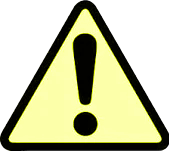 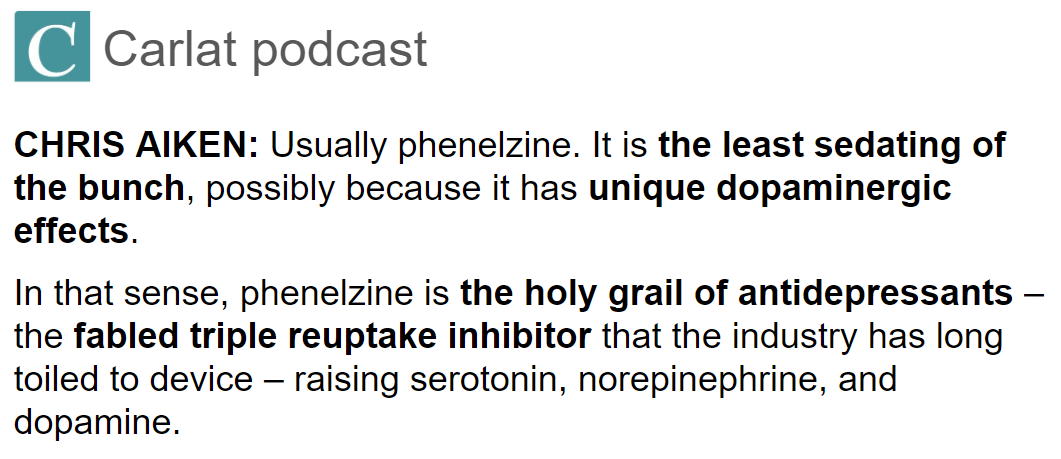 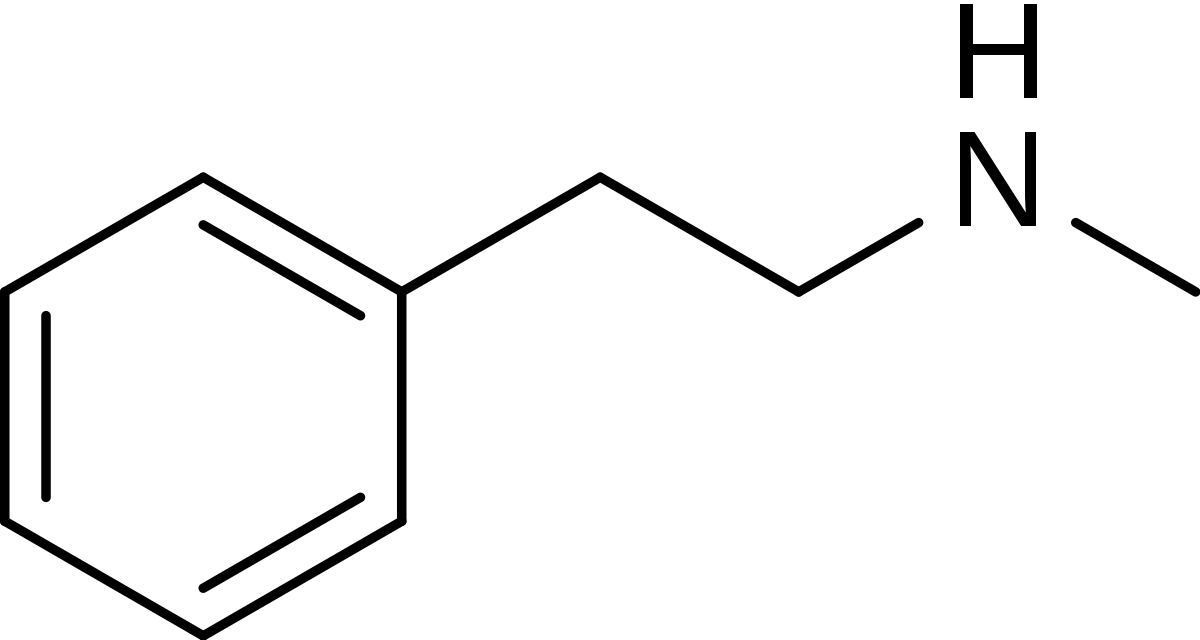 methamphetamine
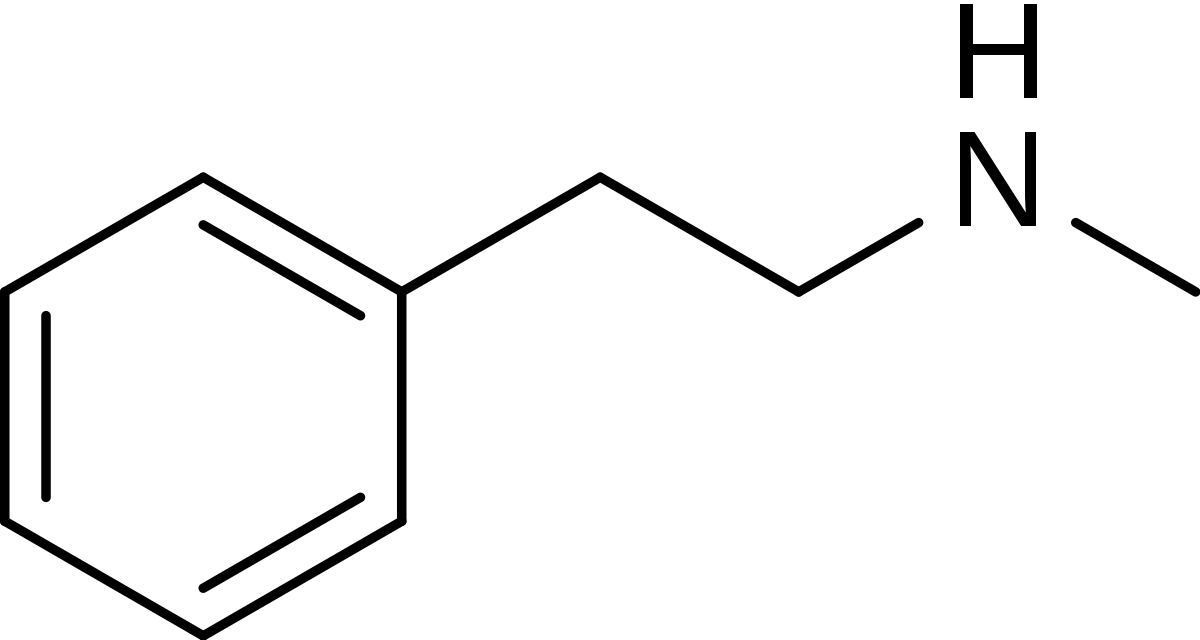 Tranylcypromine (PARNATE)
tran yl CY pro meen / PAR nate
“(Mao’s) Trans prom Partner”
1961
$187–$588
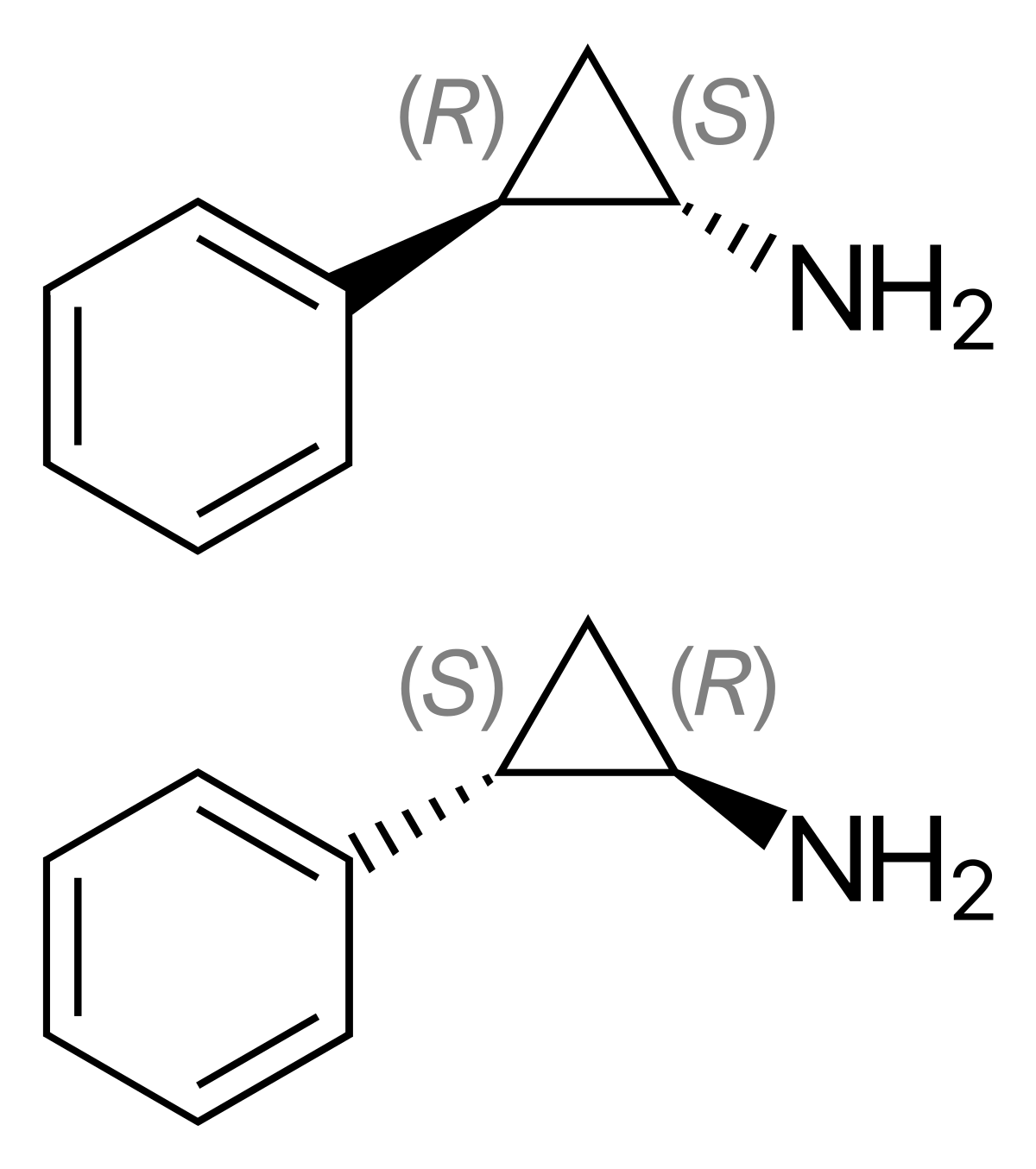 ❖ Monoamine Oxidase Inhibitor
     – Irreversible MAOI
     – MAO-A & MAO-B 
     – DA & NE releaser
     – 5-HT > NE > DA
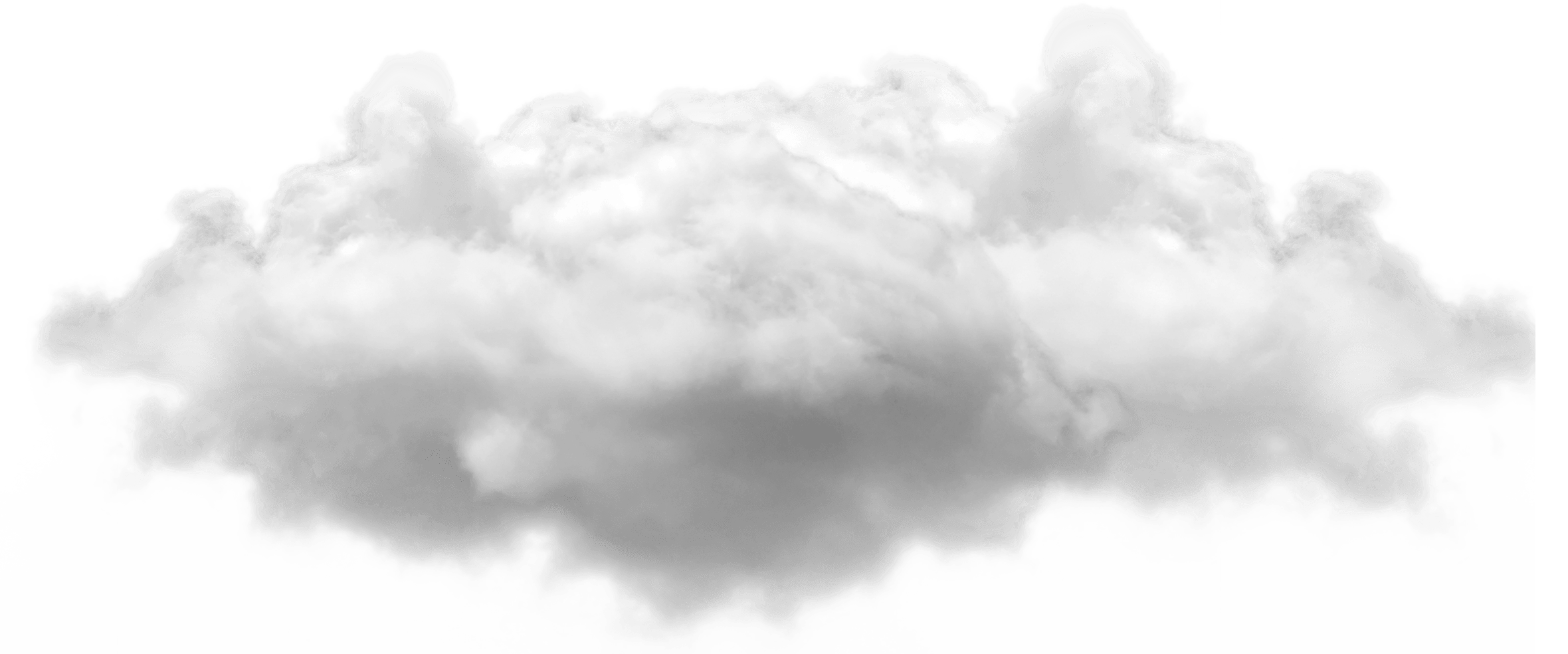 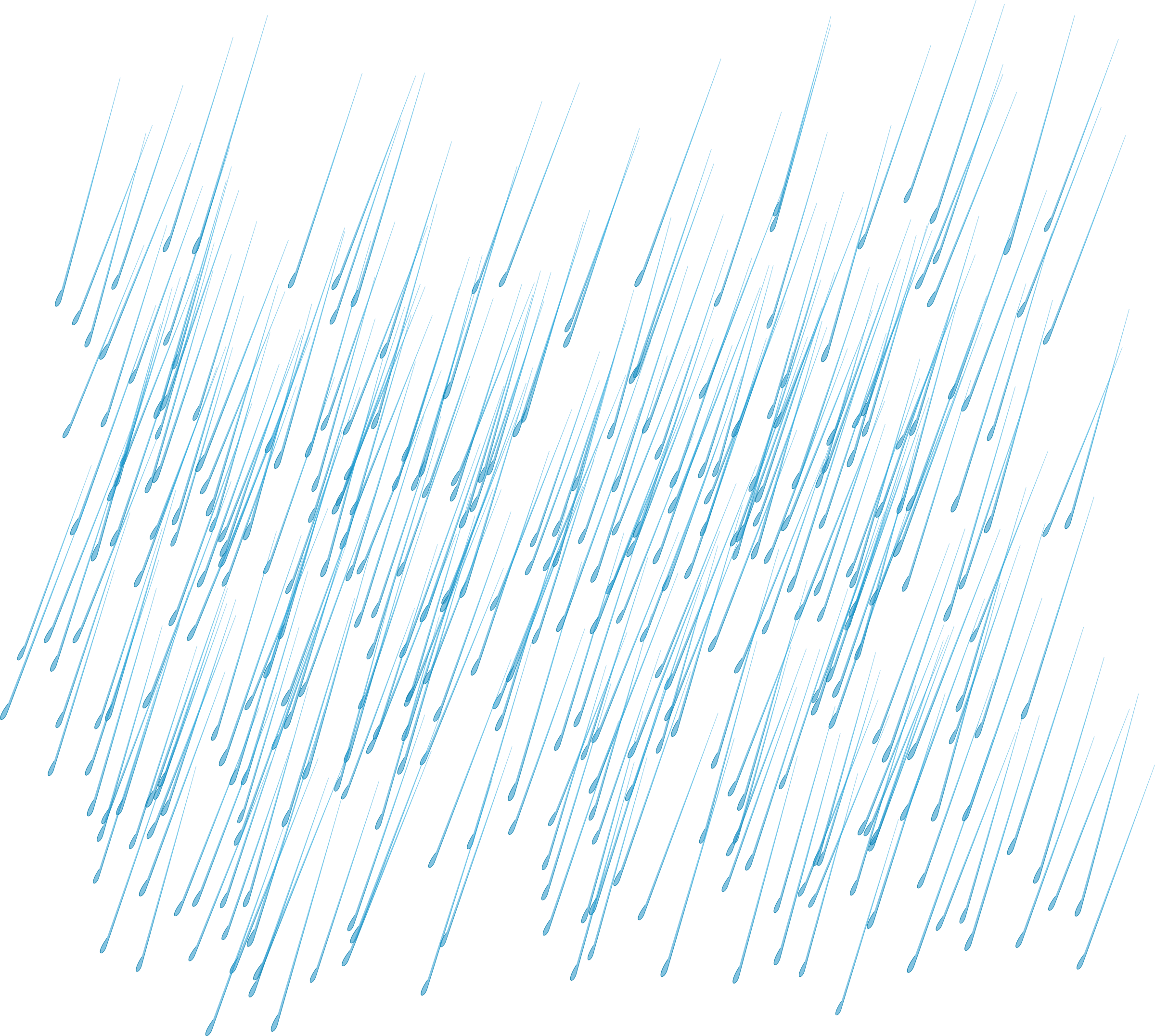 It don’t matter that you’re short.
Short half-life (2.5 hr) but this is irrelevant because inhibition of MAO is irreversible
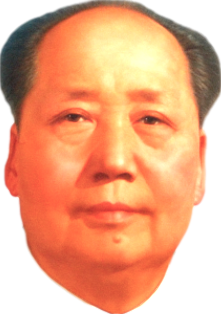 racemic mix
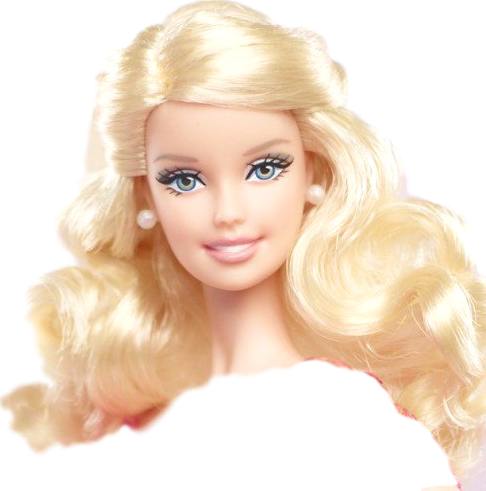 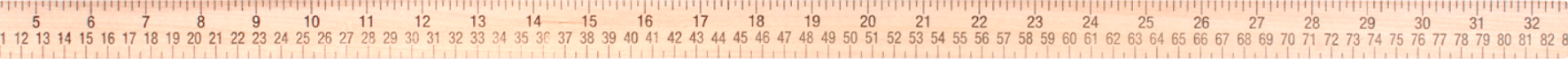 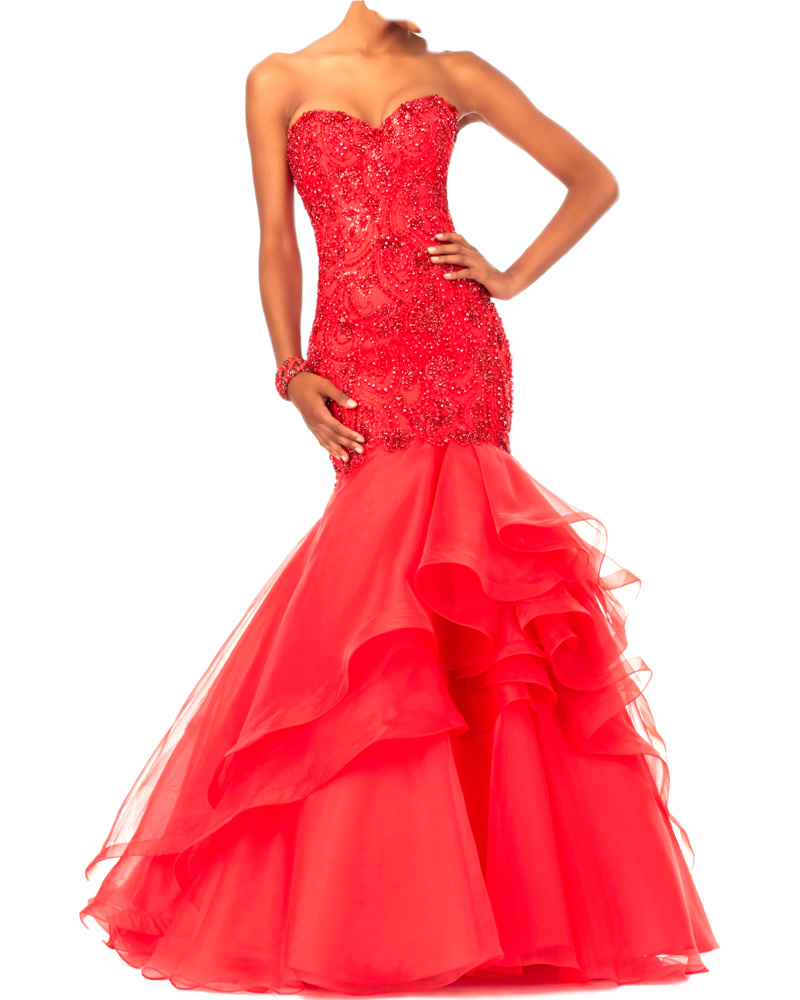 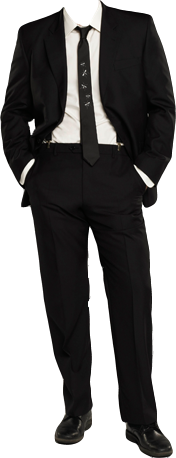 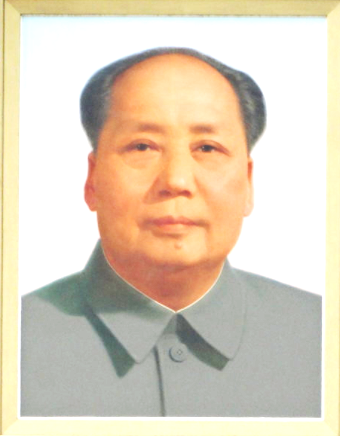 MAOI
10
mg
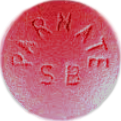 Tranylcypromine (PARNATE)
tran yl CY pro meen / PAR nate
“(Mao’s) Trans prom Partner”
Risk of serious outcome from a single-drug overdose of tranylcypromine is about 40%, which is one of the highest morbidity rate among antidepressants.
❖ Monoamine Oxidase Inhibitor
     – Irreversible MAOI
     – MAO-A & MAO-B 
     – DA & NE releaser
     – 5-HT > NE > DA
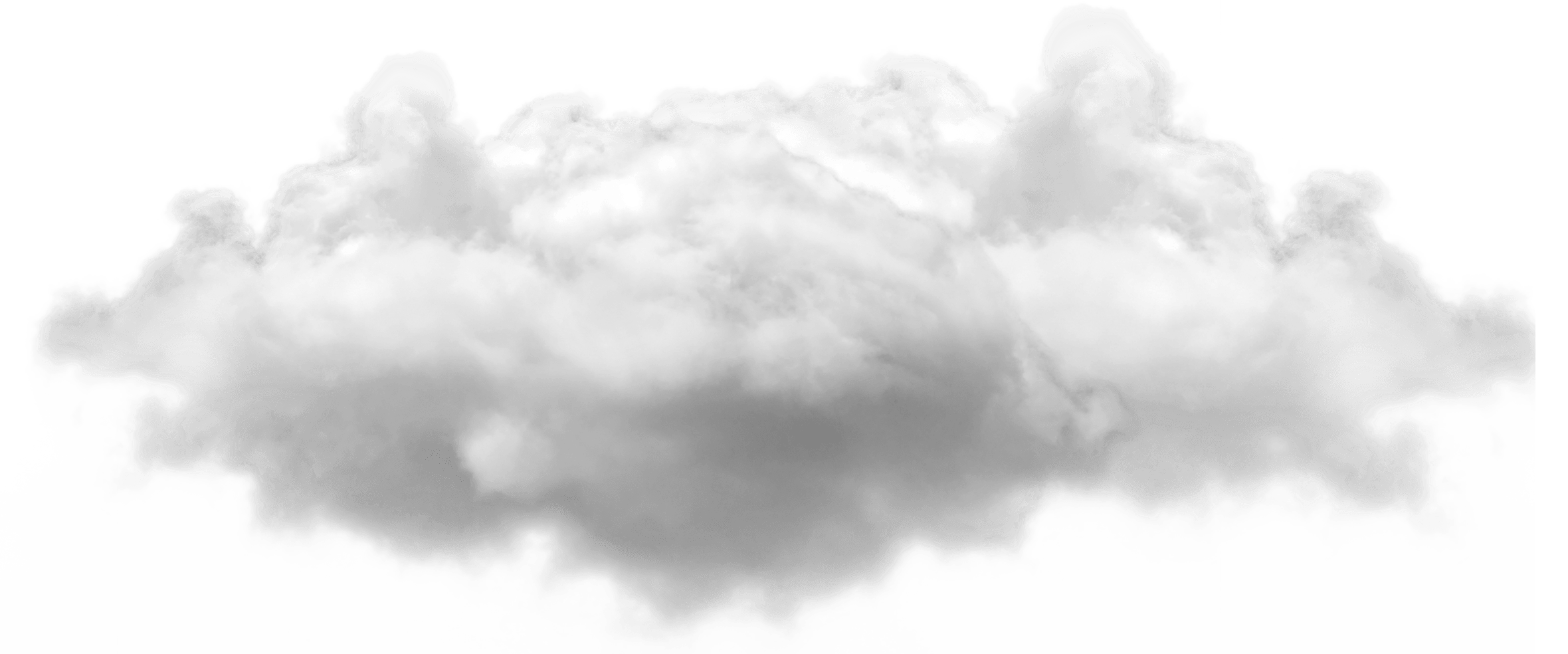 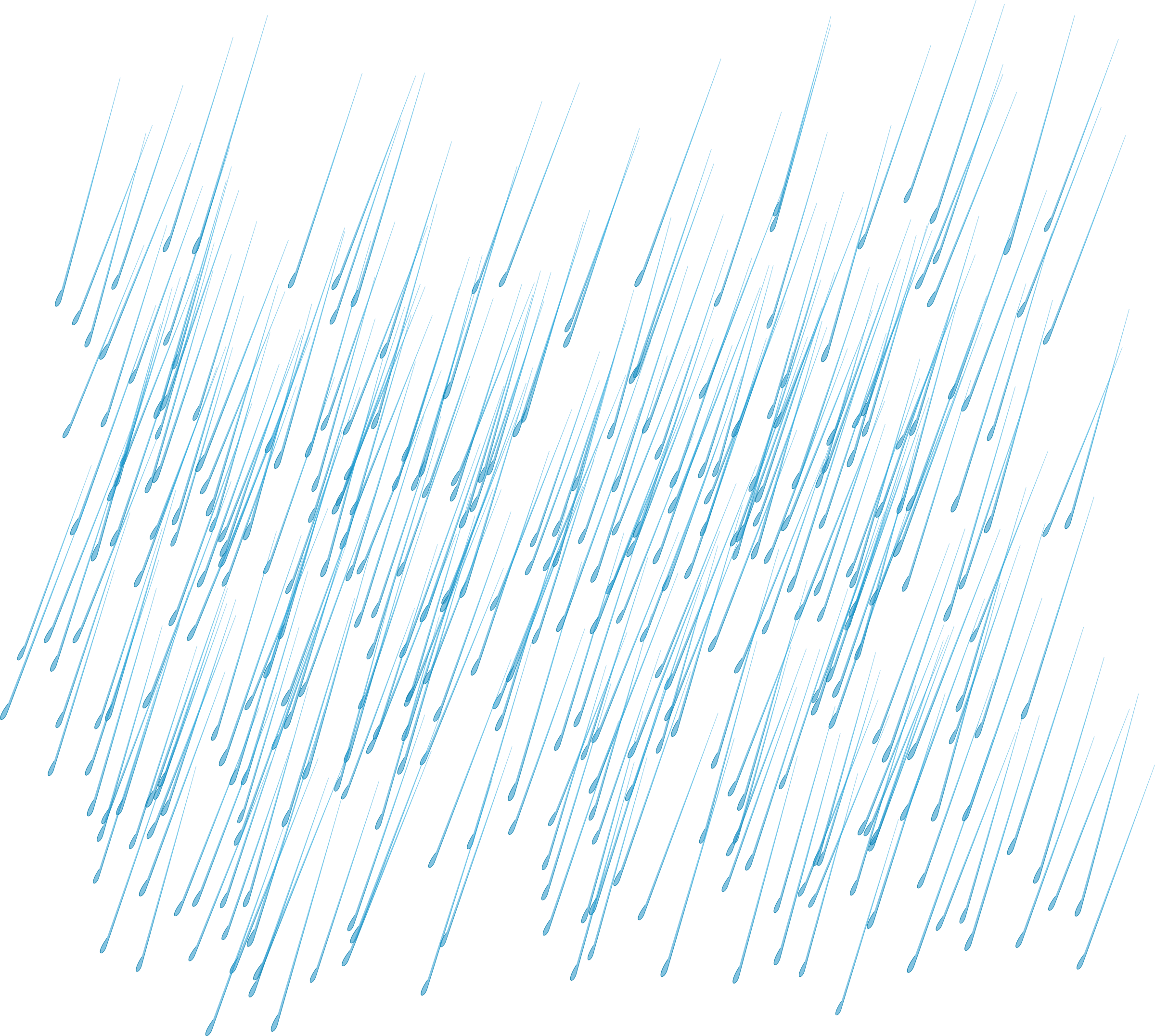 It don’t matter that you’re short.
Short 
Half-life
(2.5 hr) 
but this is irrelevant because inhibition of MAO is irreversible
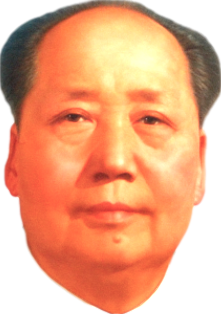 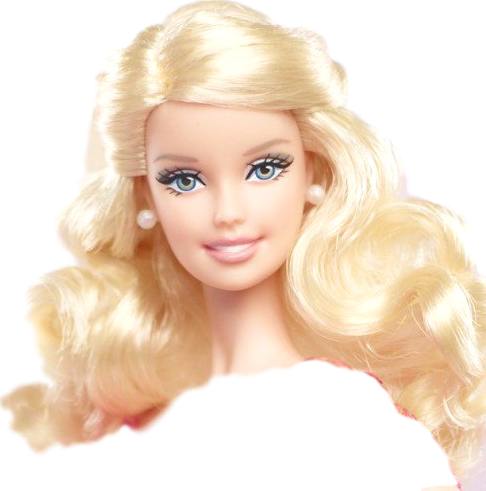 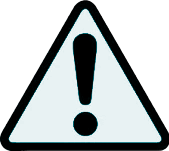 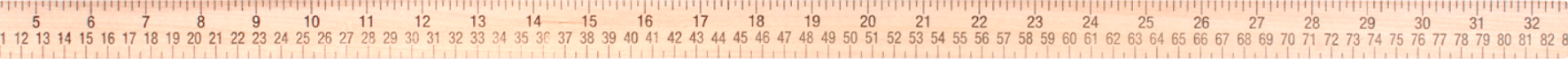 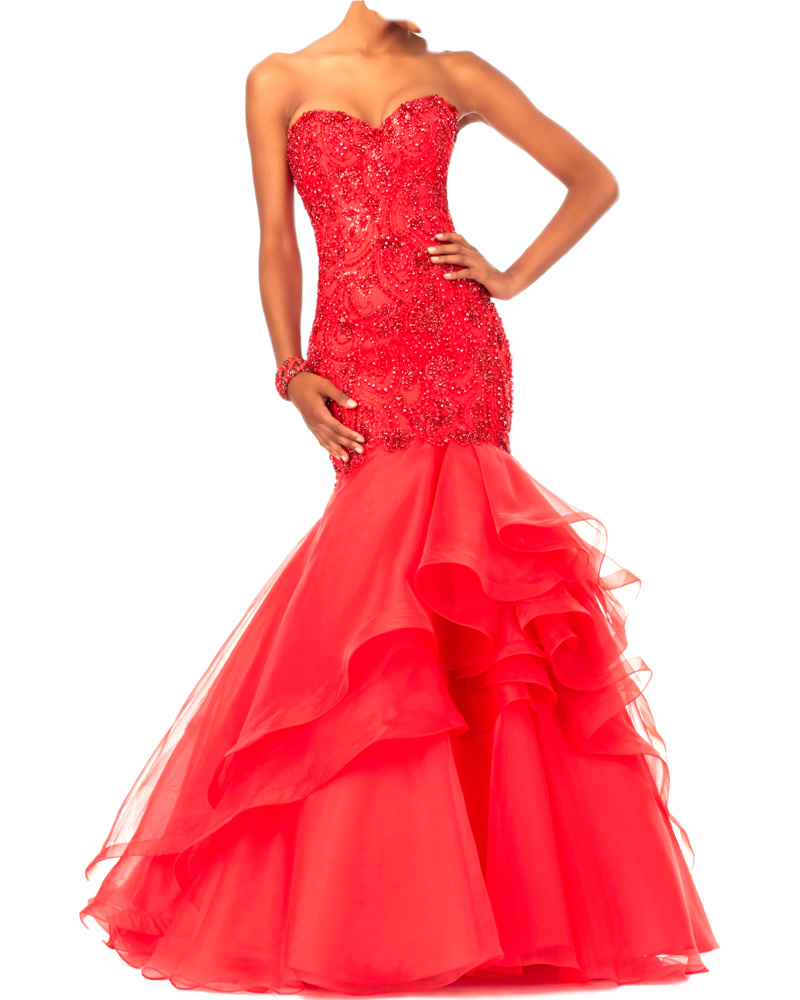 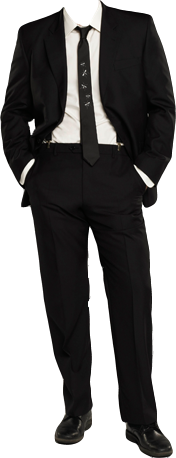 Tranylcypromine (PARNATE)
tran yl CY pro meen / PAR nate
“(Mao’s) Trans prom Partner”
Risk of serious outcome from a single-drug overdose of tranylcypromine is about 40%, which is one of the highest morbidity rate among antidepressants. 






There were 1    deaths out of 330 single-drug overdoses (Nelson & Spyker, 2017).
❖ Monoamine Oxidase Inhibitor
     – Irreversible MAOI
     – MAO-A & MAO-B 
     – DA & NE releaser
     – 5-HT > NE > DA
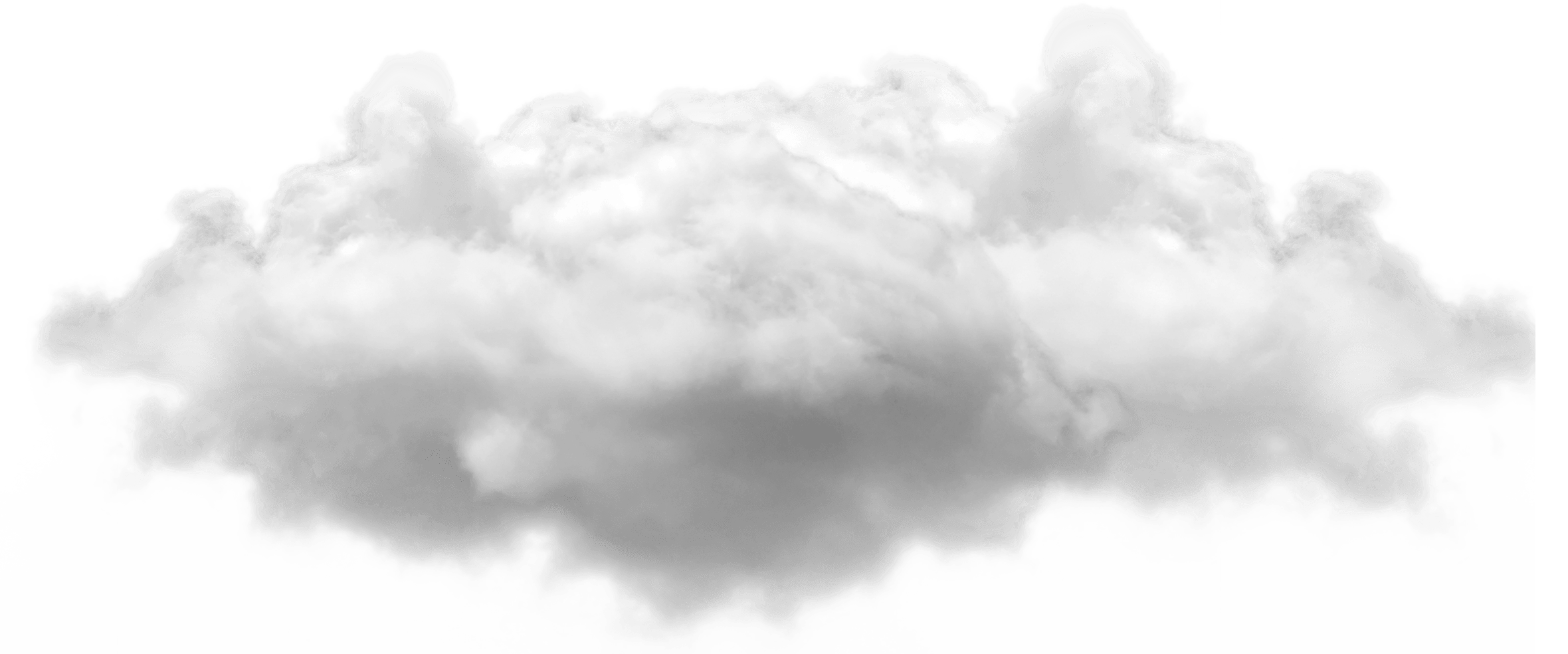 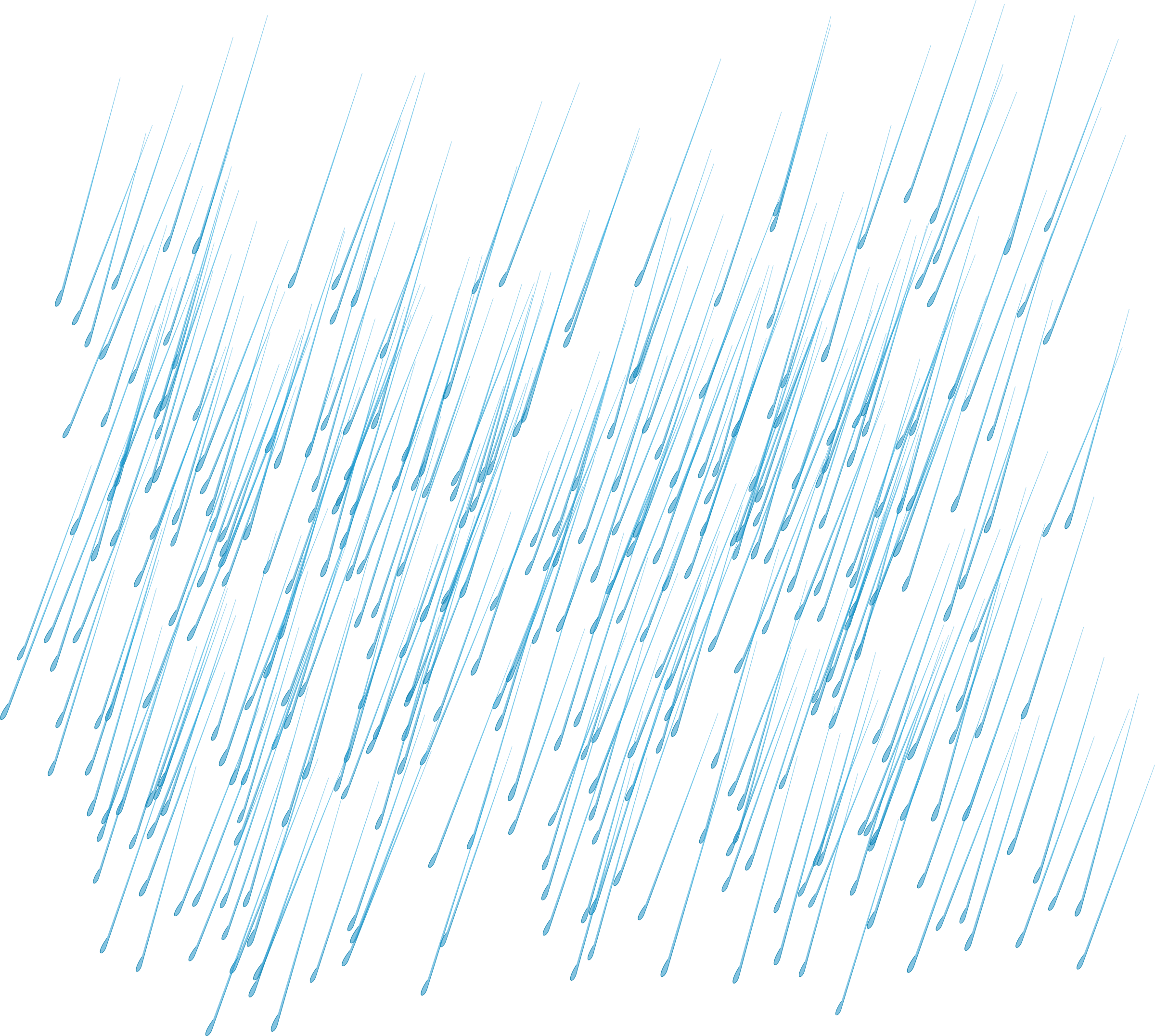 It don’t matter that you’re short.
Short 
Half-life
(2.5 hr) 
but this is irrelevant because inhibition of MAO is irreversible
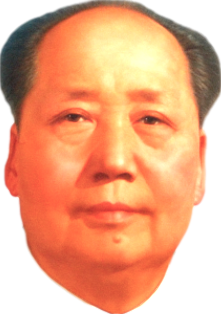 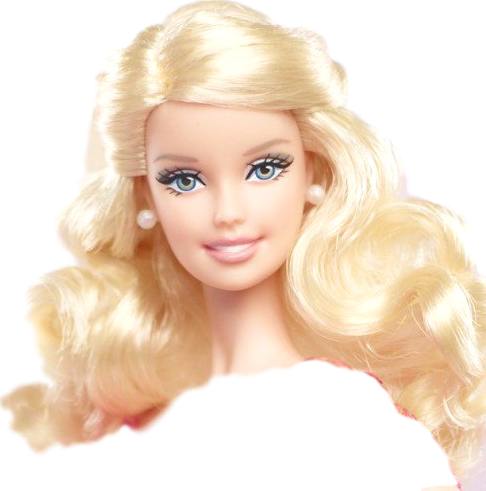 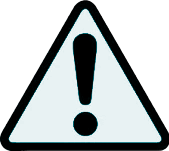 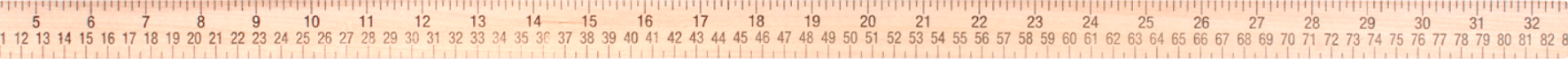 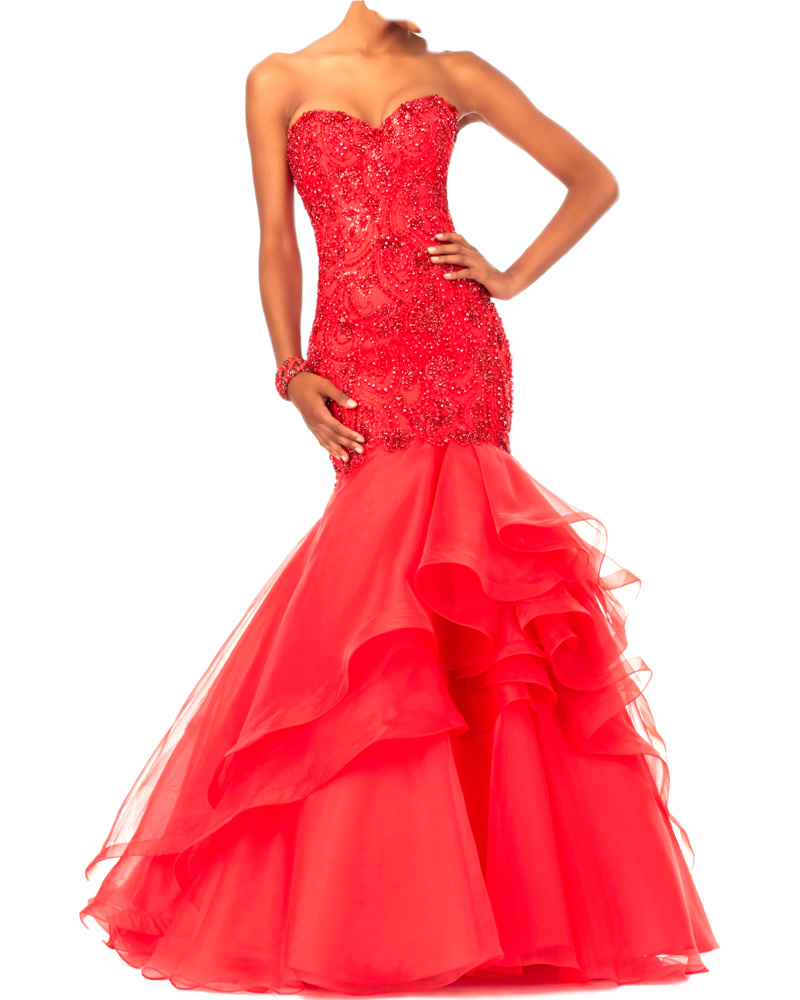 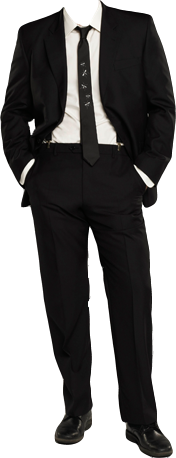 Tranylcypromine (PARNATE)
tran yl CY pro meen / PAR nate
“(Mao’s) Trans prom Partner”
Risk of serious outcome from a single-drug overdose of tranylcypromine is about 40%, which is one of the highest morbidity rate among antidepressants. 






There was 1
death out of 330 single-drug overdoses (Nelson & Spyker, 2017).
❖ Monoamine Oxidase Inhibitor
     – Irreversible MAOI
     – MAO-A & MAO-B 
     – DA & NE releaser
     – 5-HT > NE > DA
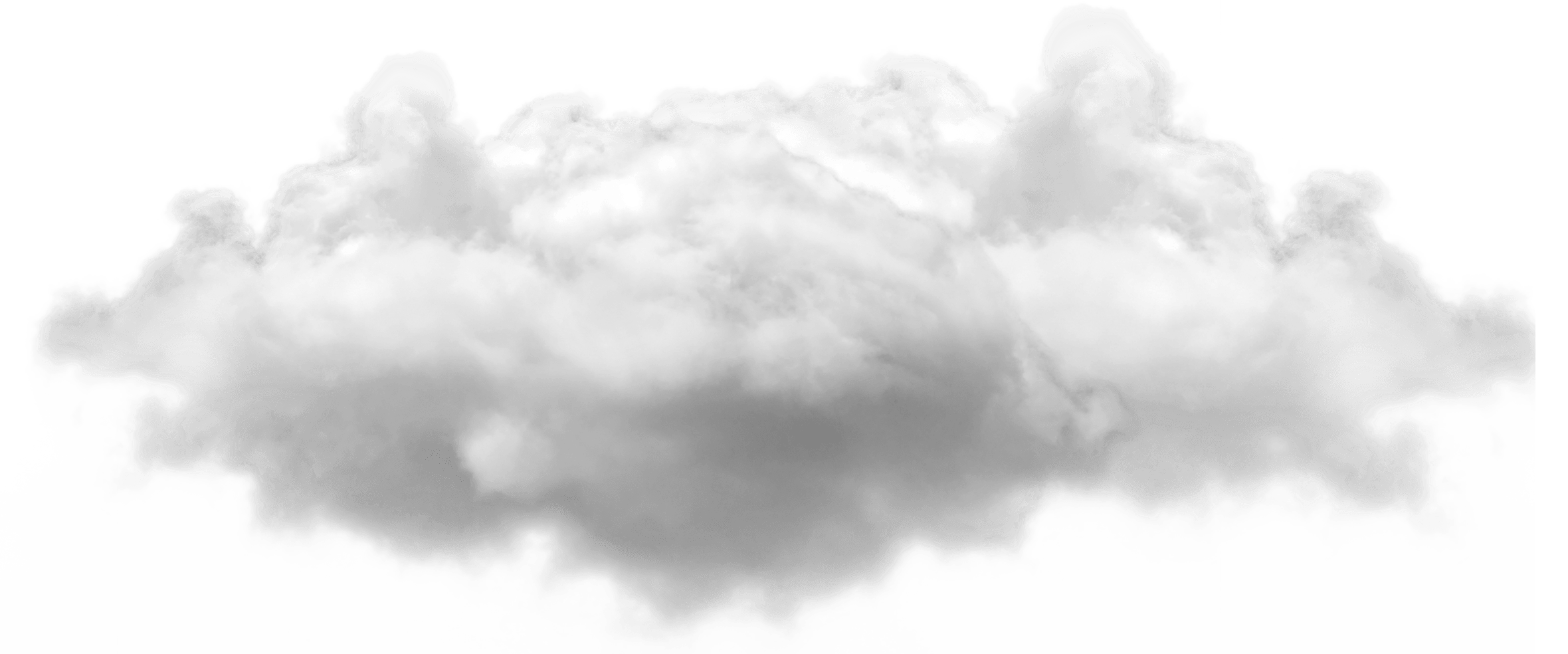 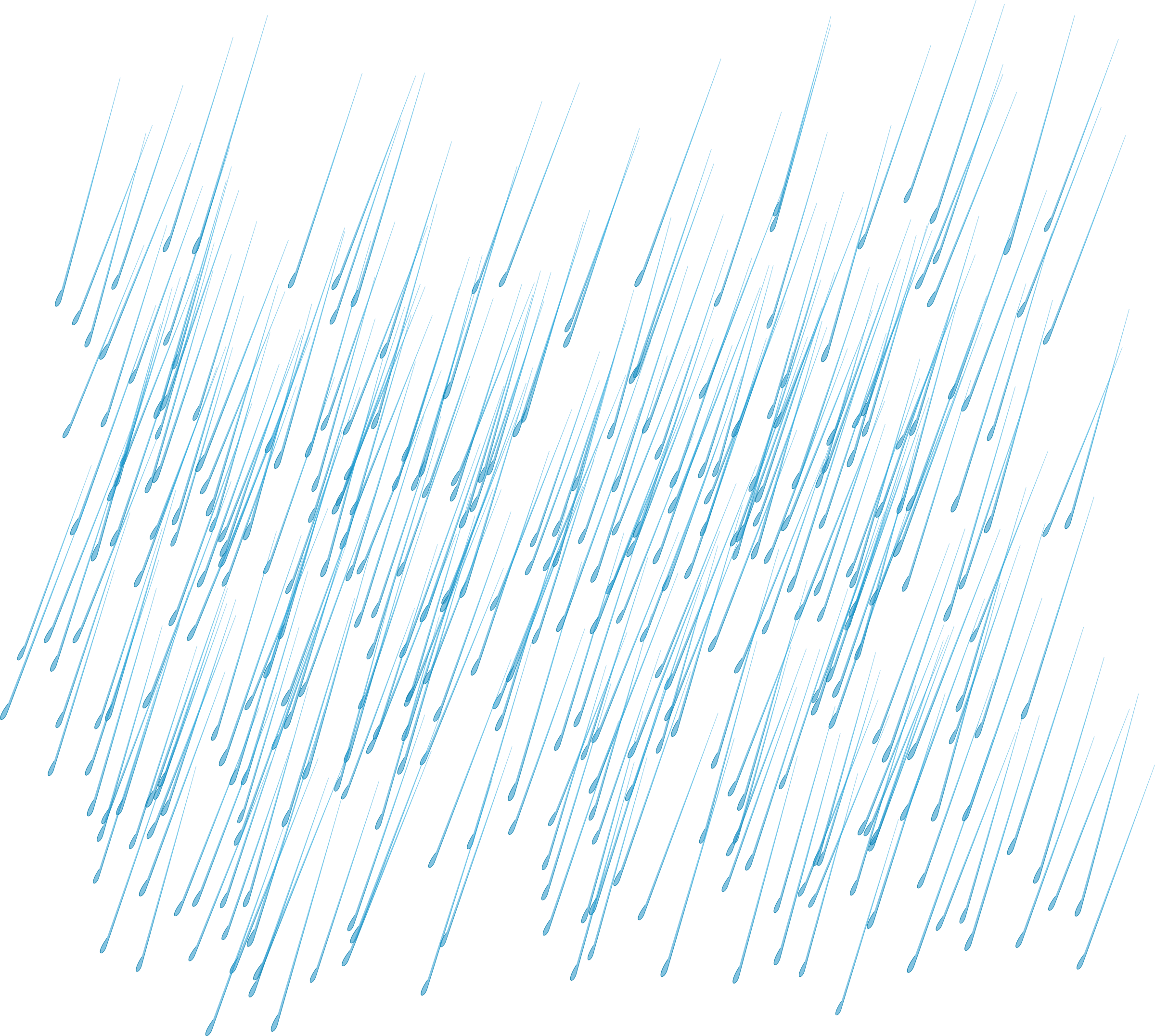 It don’t matter that you’re short.
Short 
Half-life
(2.5 hr) 
but this is irrelevant because inhibition of MAO is irreversible
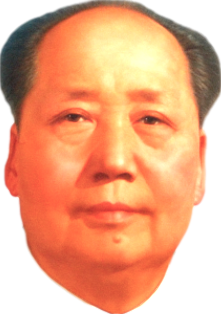 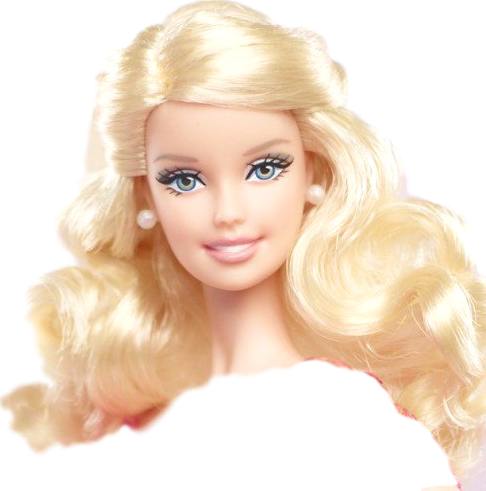 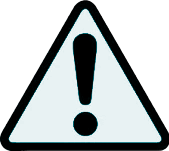 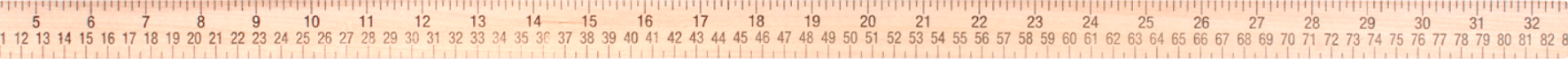 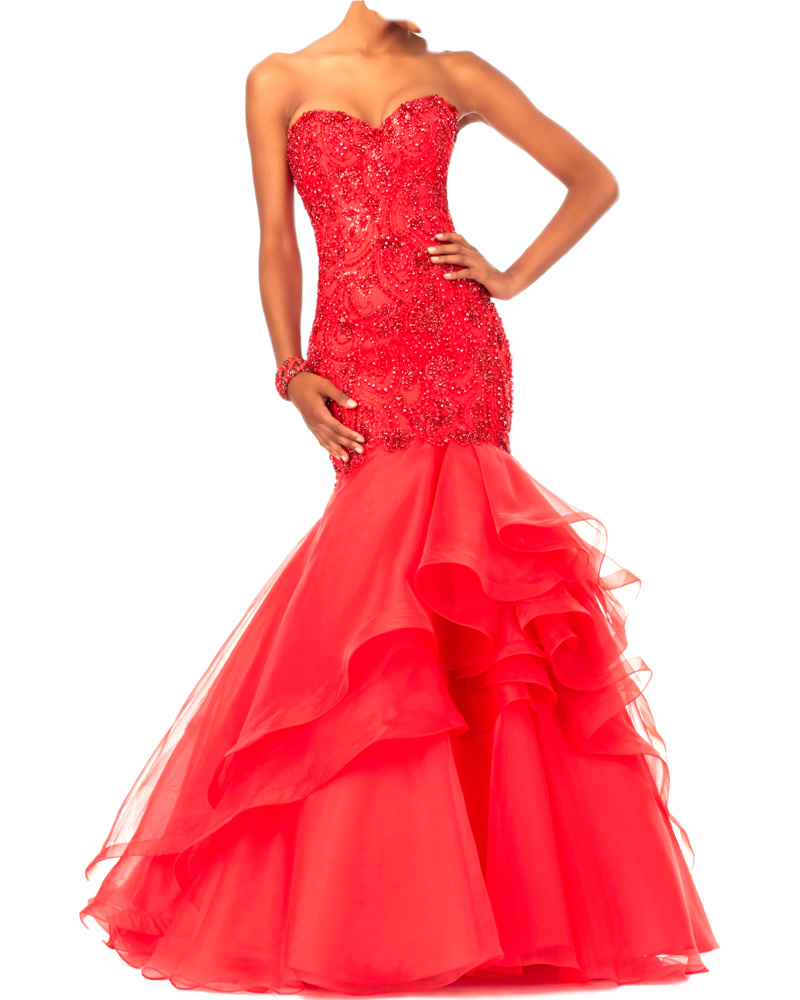 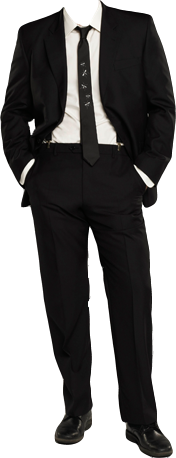 Tranylcypromine (PARNATE)
tran yl CY pro meen / PAR nate
“(Mao’s) Trans prom Partner”
Dynamic interactions
 ❖ Serotonergic (strong) – 
     Contraindicated with  
     other  serotonergics 
 ❖ Blocks tyramine 
     breakdown
     (food interaction)
 ❖ Anticholinergic (mild) 
 ❖ Hypertensive effects

Kinetic interactions 
 ❖ None significant
    –  “in a bubble”
❖ Monoamine Oxidase Inhibitor
     – Irreversible MAOI
     – MAO-A & MAO-B 
     – DA & NE releaser
     – 5-HT > NE > DA
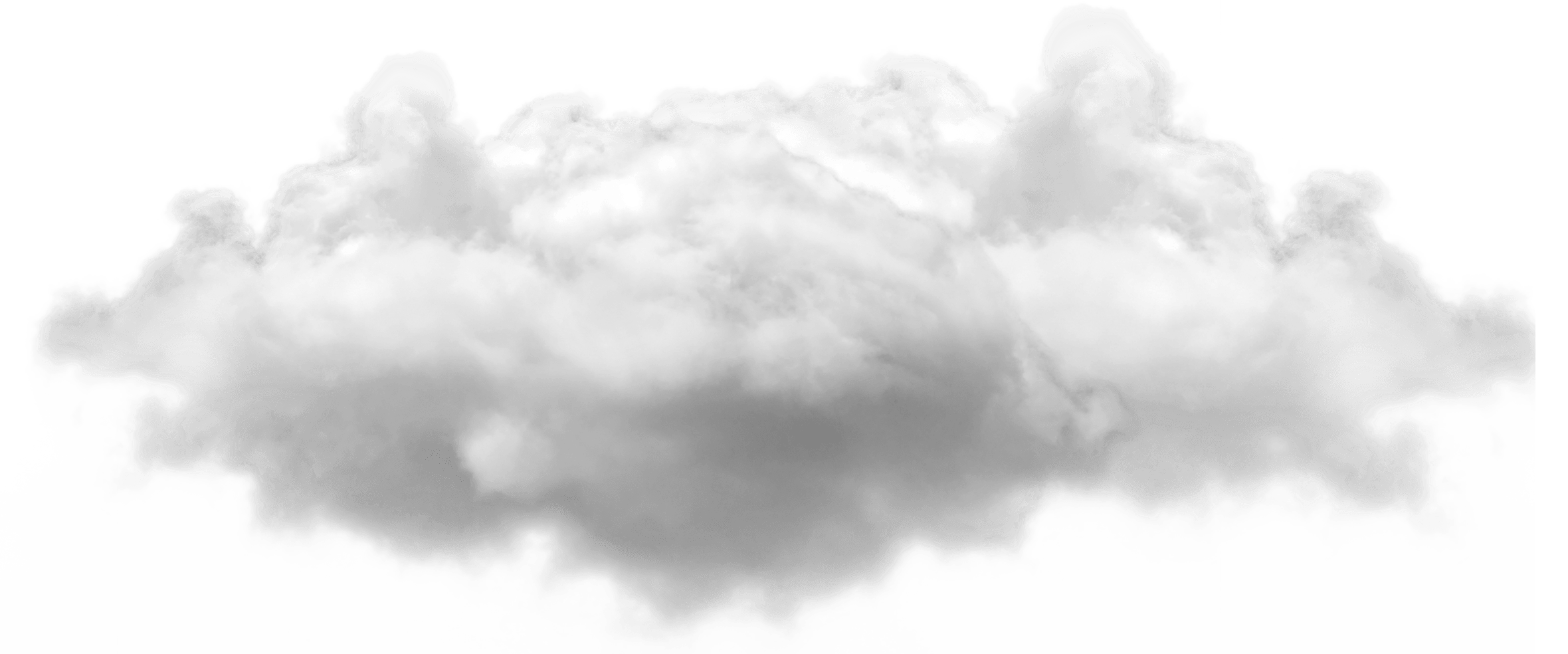 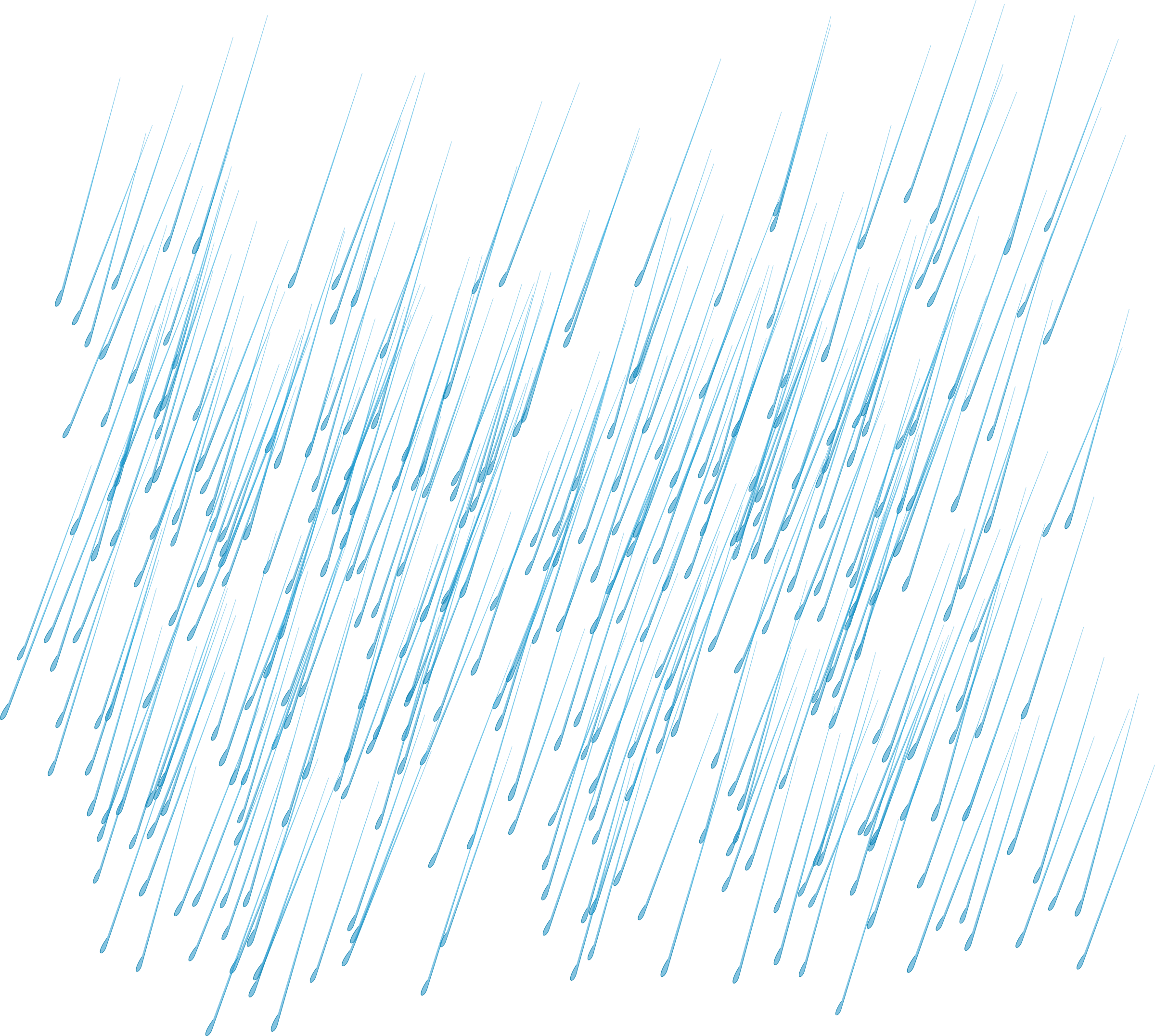 It don’t matter that you’re short.
Short 
Half-life
(2.5 hr) 
but this is irrelevant because inhibition of MAO is irreversible
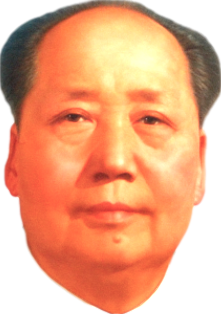 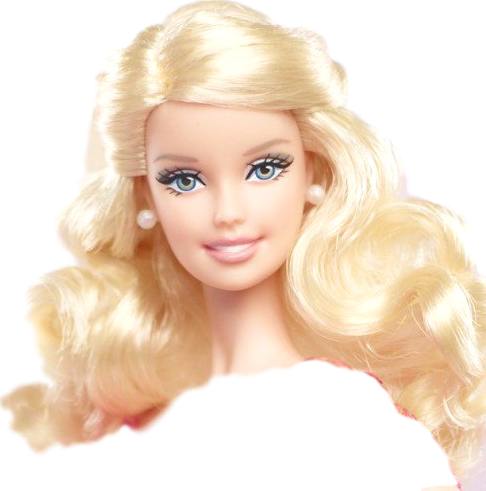 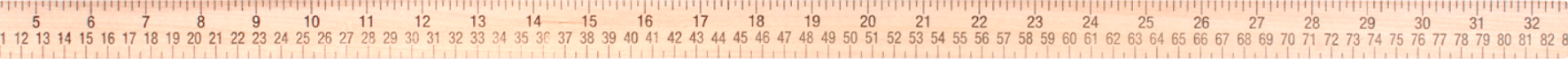 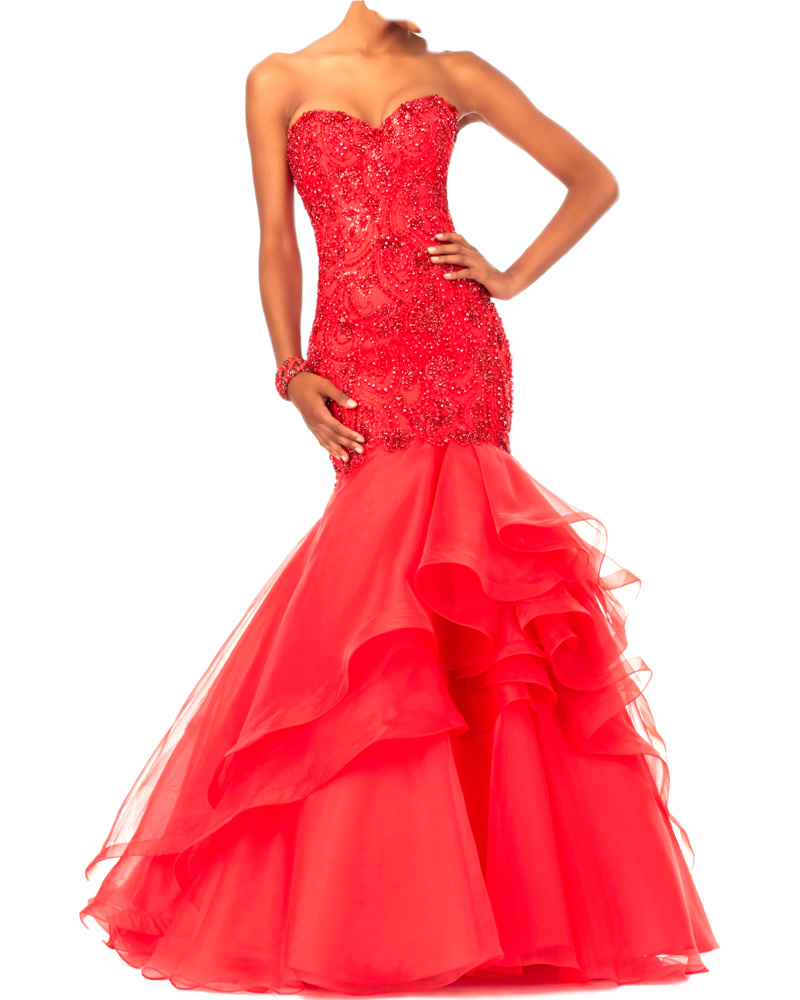 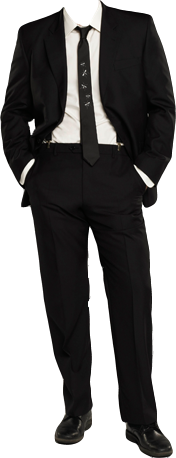 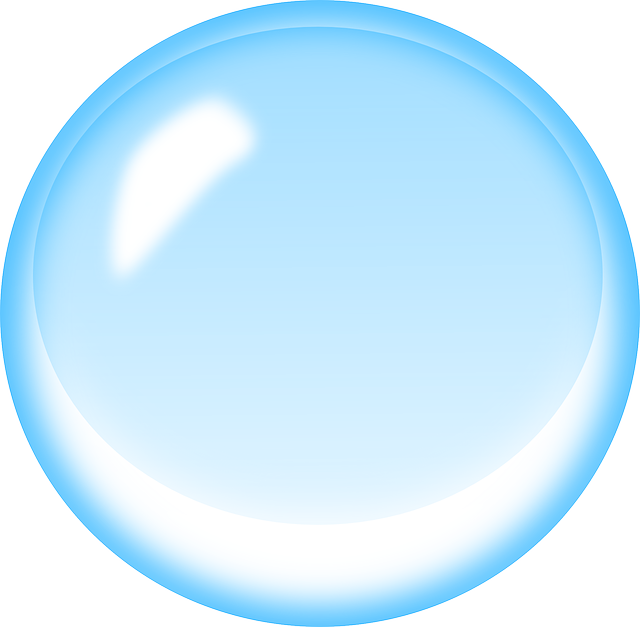 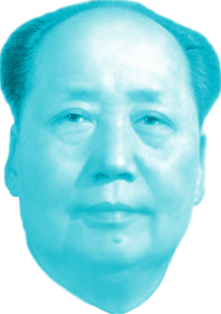 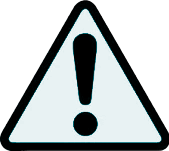 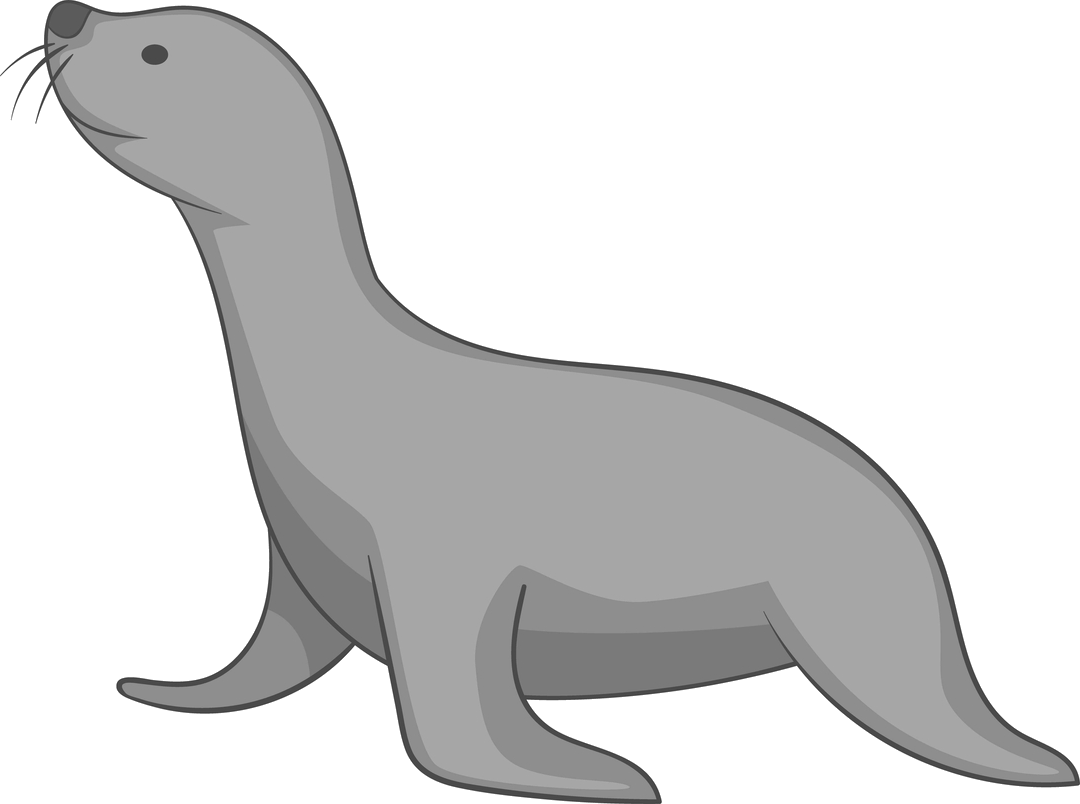 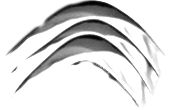 gills
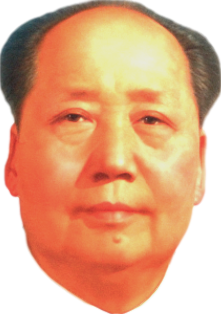 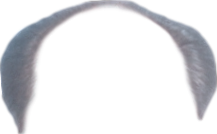 Selegiline (ELDEPRYL)
se LE ji leen / ELD e pril
“Elderly Seal’s gills”
1989
$41–$150
❖ Monoamine Oxidase Inhibitor
     – MAO-B > MAO-A 
     – DA > NE > 5-HT
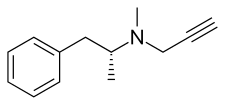 for Parkinson’s disease

Oral selegiline does not 
inhibit MAO-A to the extent needed for antidepressant effect.
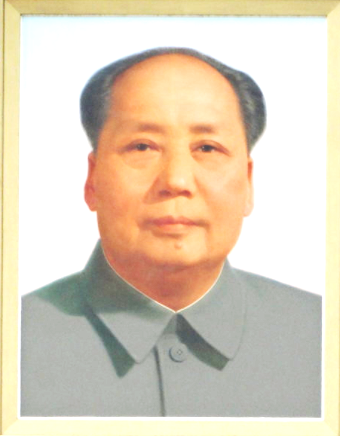 MAOI
6 
9 
12 
mg
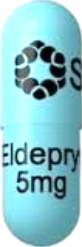 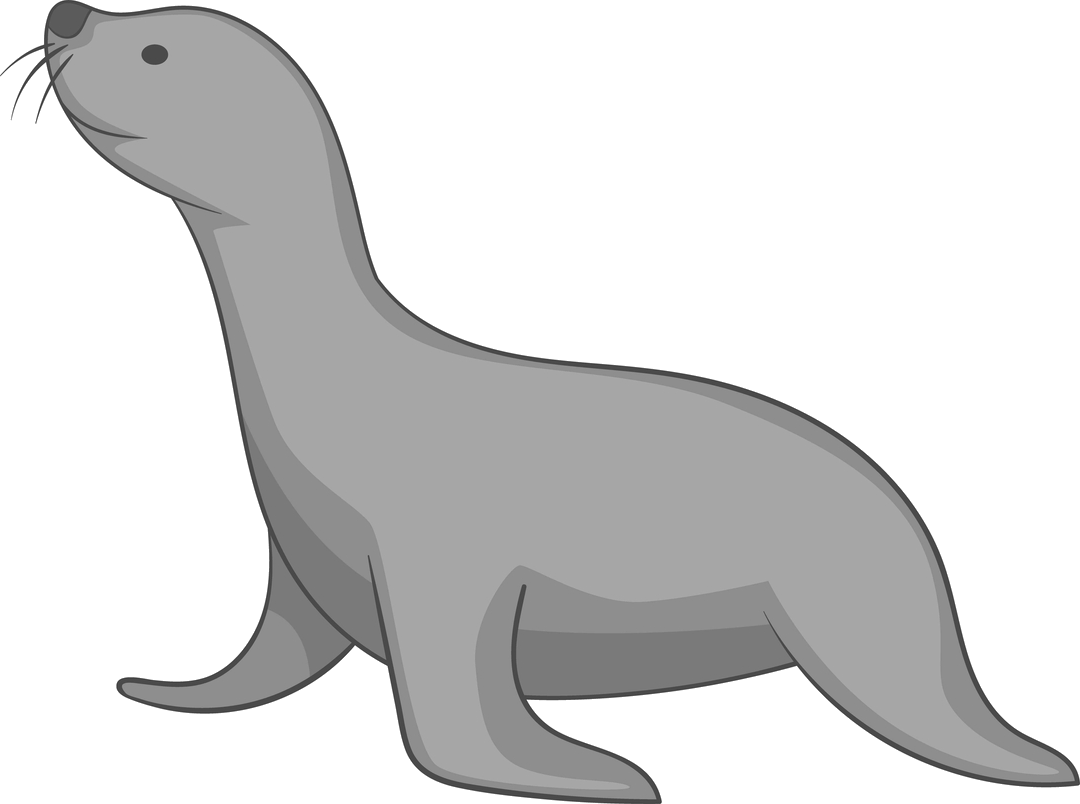 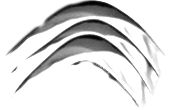 gills
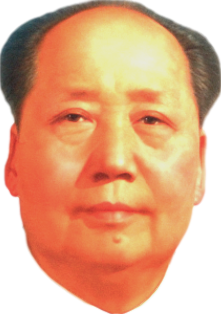 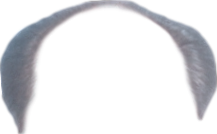 Selegiline (ELDEPRYL)
se LE ji leen / ELD e pril
“Elderly Seal’s gills”
Dynamic interactions
 ❖ Serotonergic (strong) – 
     Contraindicated with  
     other  serotonergics 
 ❖ Blocks tyramine 
     breakdown
     (food interaction)
 ❖ Anticholinergic (mild) 
 ❖ Hypertensive effects

Kinetic interactions 
 ❖ 2B6 substrate (sock)
❖ Monoamine Oxidase Inhibitor
     – MAO-B > MAO-A 
     – DA > NE > 5-HT
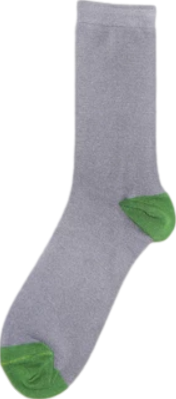 for Parkinson’s disease

Oral selegiline does not 
inhibit MAO-A to the extent needed for antidepressant effect.
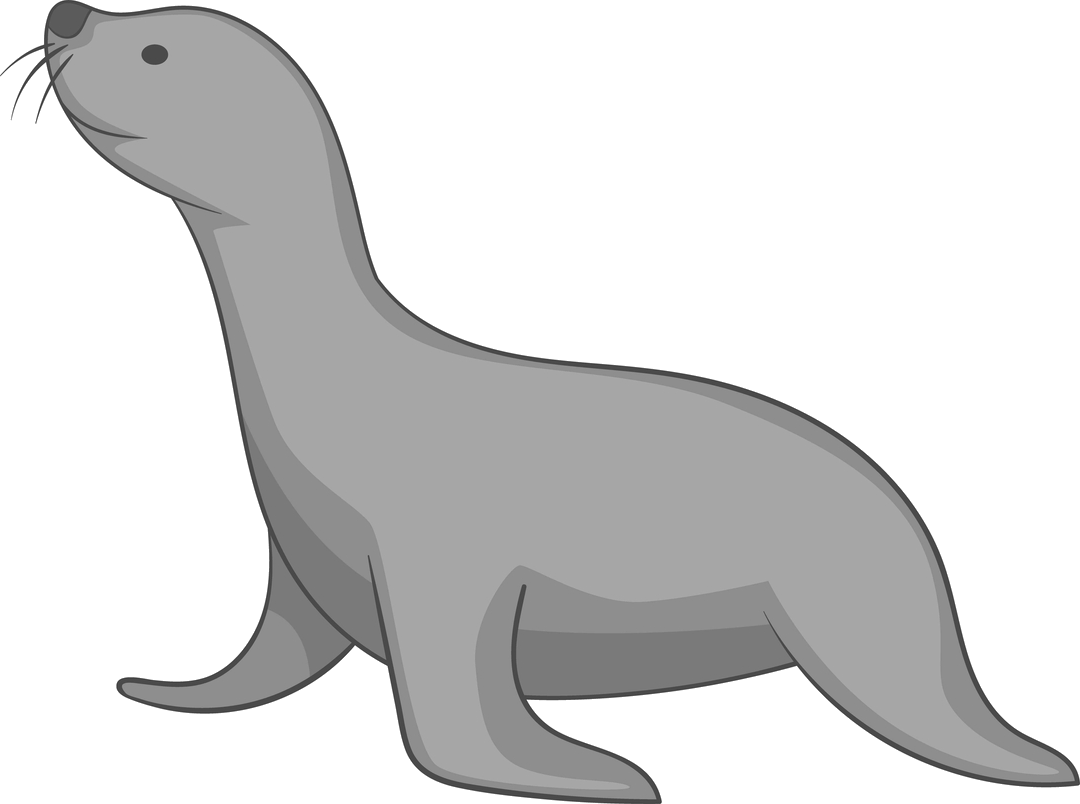 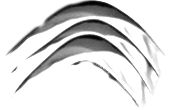 gills
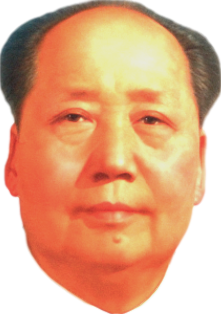 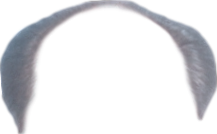 Selegiline (ELDEPRYL)
se LE ji leen / ELD e pril
“Elderly Seal’s gills”
Dynamic interactions
 ❖ Serotonergic (strong) – 
     Contraindicated with  
     other  serotonergics 
 ❖ Blocks tyramine 
     breakdown
     (food interaction)
 ❖ Anticholinergic (mild) 
 ❖ Hypertensive effects

Kinetic interactions 
 ❖ 2B6 substrate (sock)
❖ Monoamine Oxidase Inhibitor
     – MAO-B > MAO-A 
     – DA > NE > 5-HT
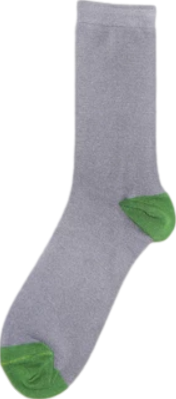 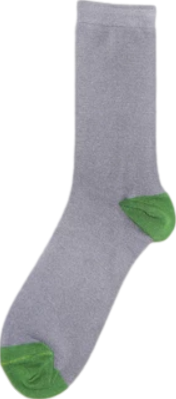 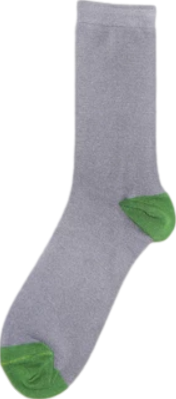 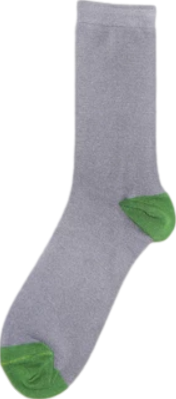 for Parkinson’s disease

Oral selegiline does not 
inhibit MAO-A to the extent needed for antidepressant effect.
Selegiline transdermal (EMSAM)    
se LE ji leen / EM sam
“YosEmite Sam Seals gills”
2006
$1,631–$1,925
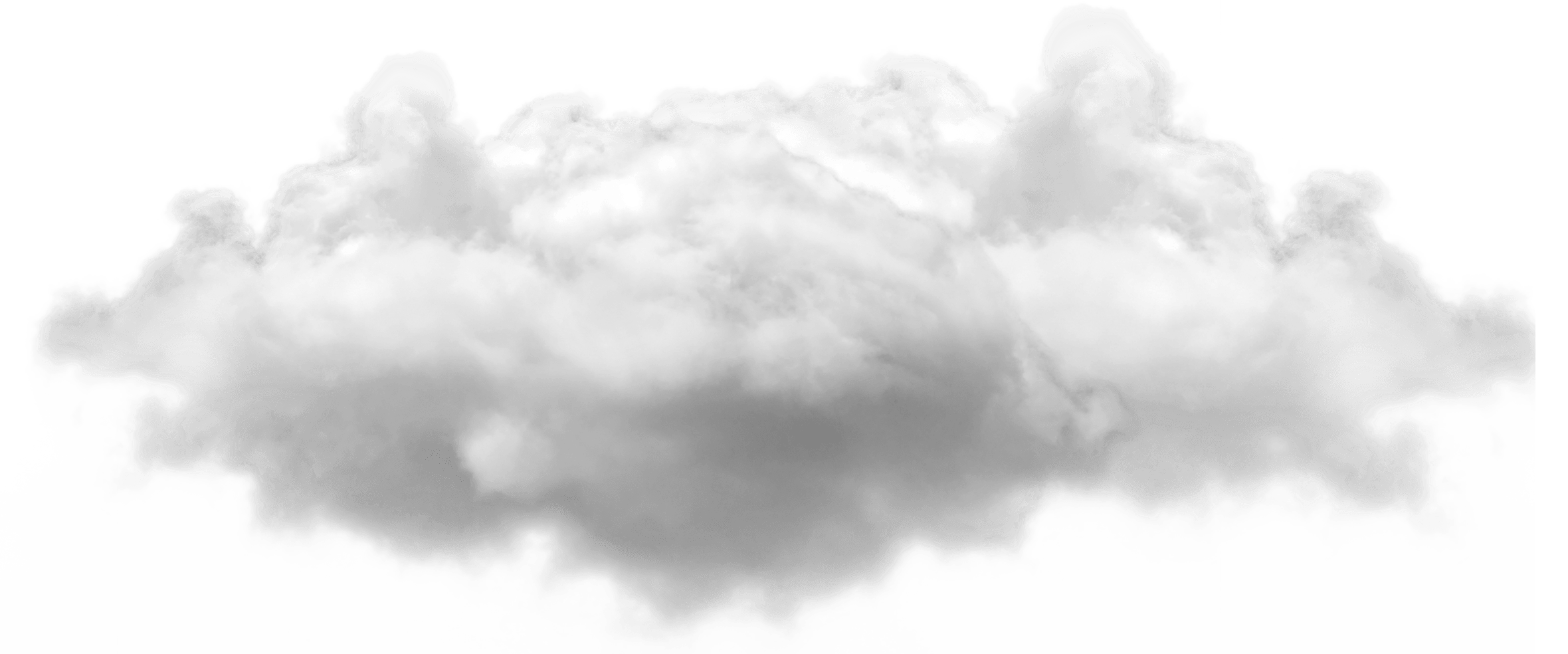 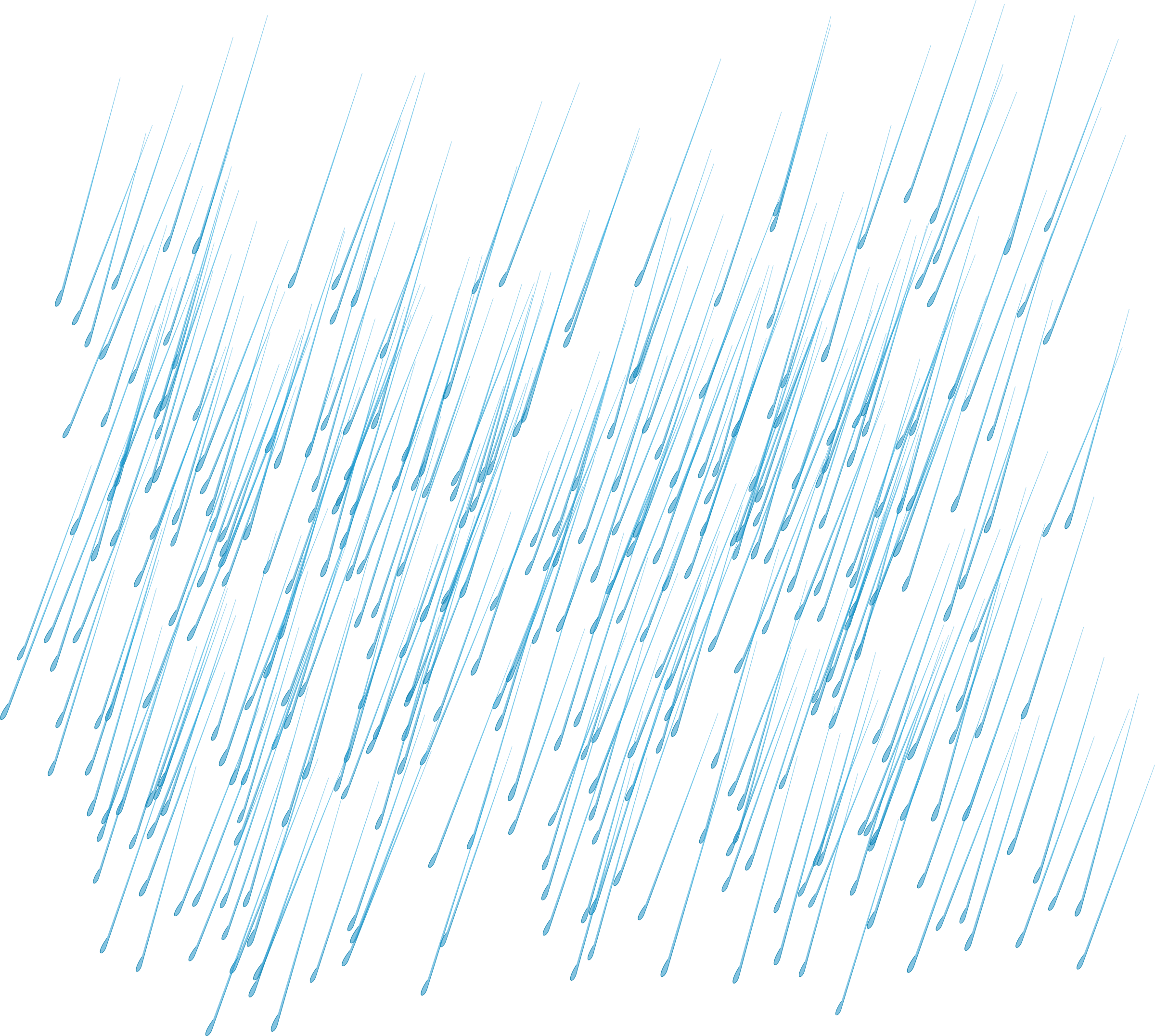 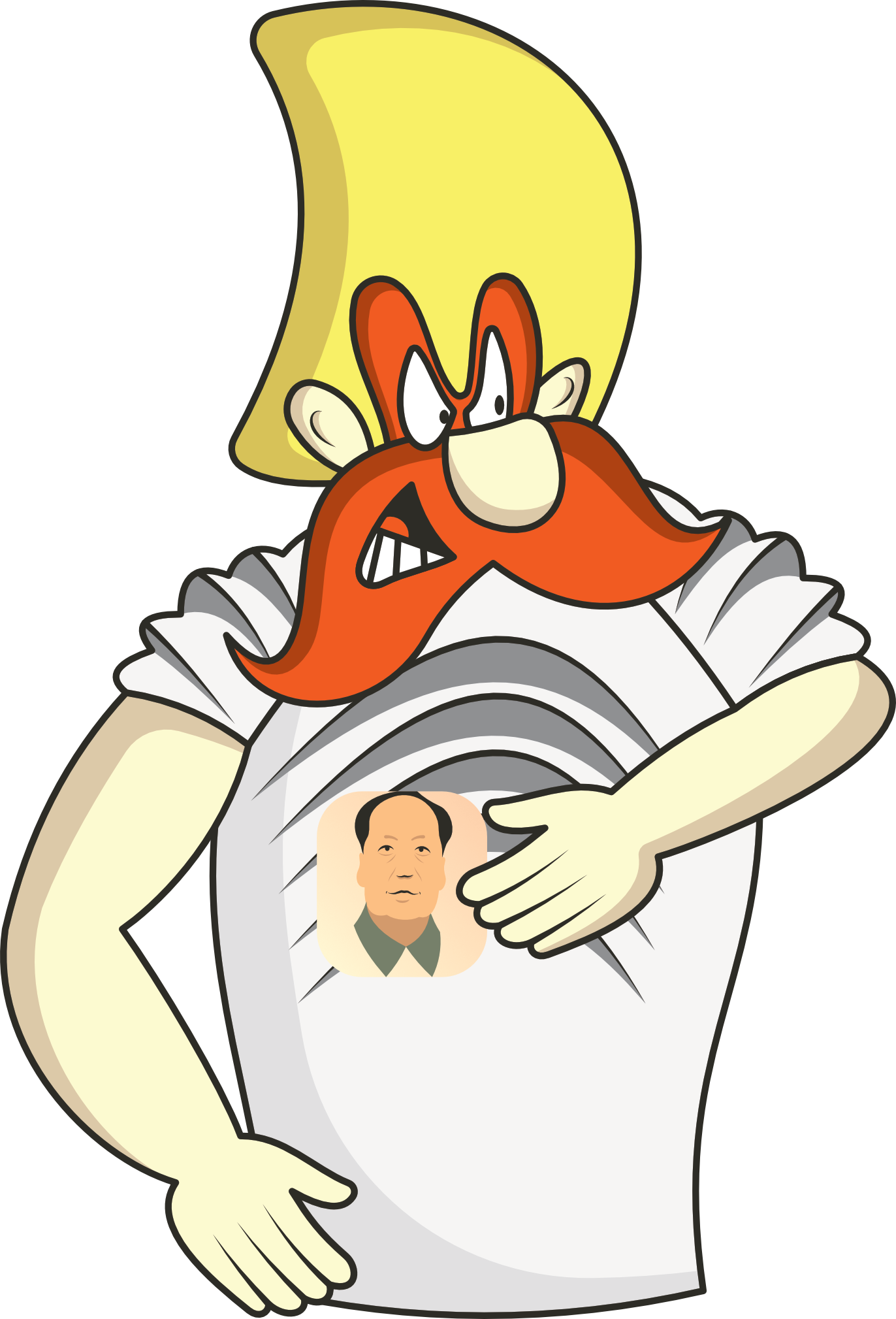 ❖ Monoamine Oxidase Inhibitor
     – MAO-B > MAO-A 
     – DA > NE > 5-HT
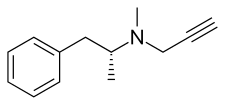 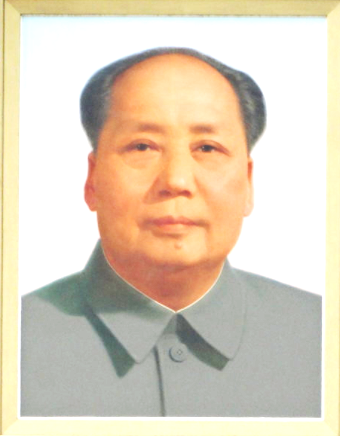 MAOI
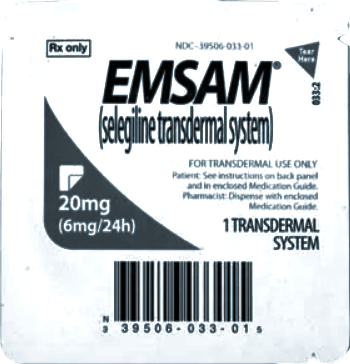 6 
9 
12 
mg
Chairman Mao patch being used to seal his gills
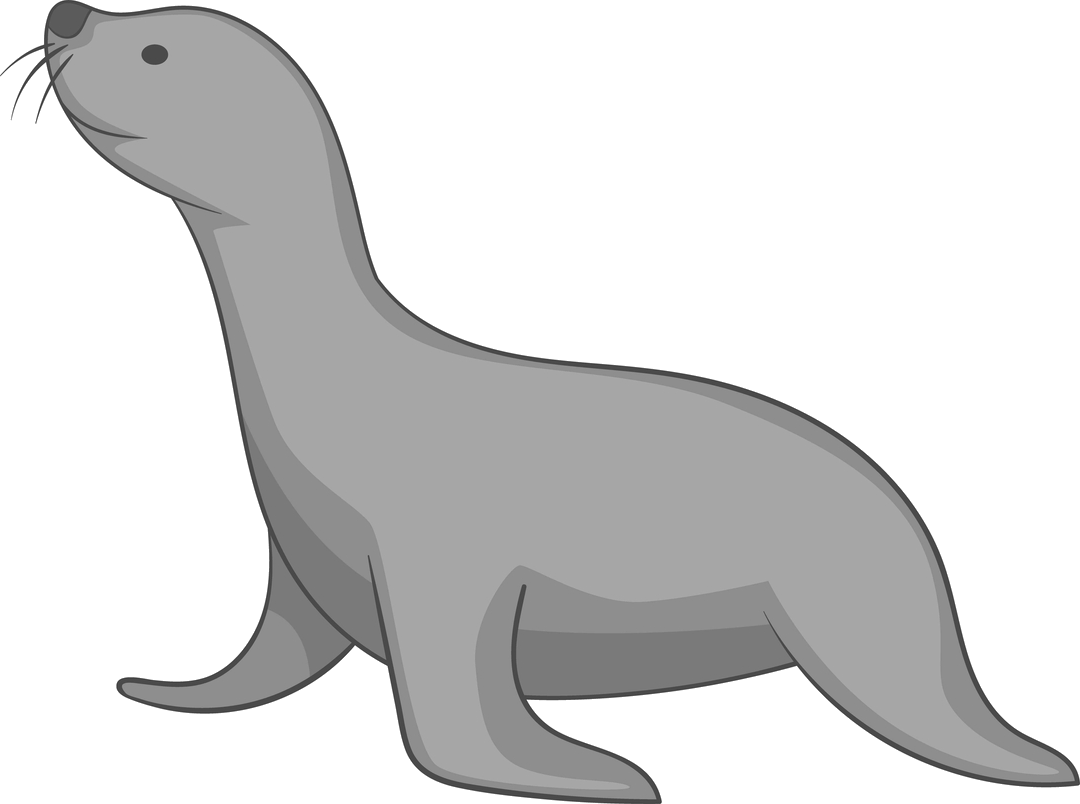 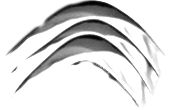 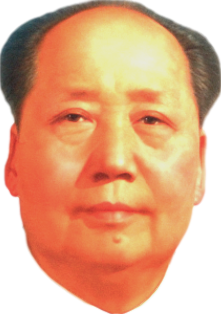 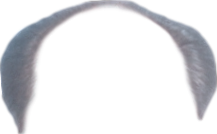 Selegiline transdermal (EMSAM)    
se LE ji leen / EM sam
“YosEmite Sam Seals gills”
2006
$1,631–$1,925
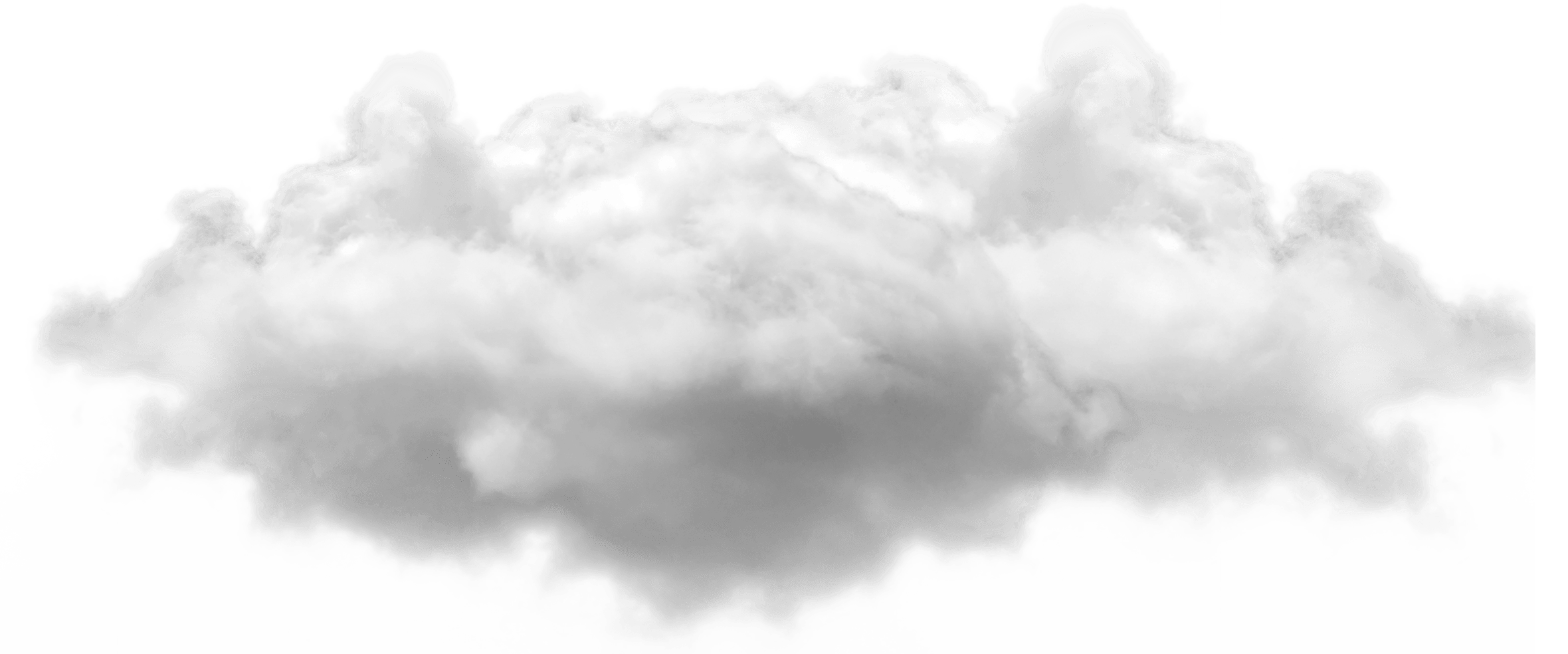 SAME   
molecule as Eldepryl
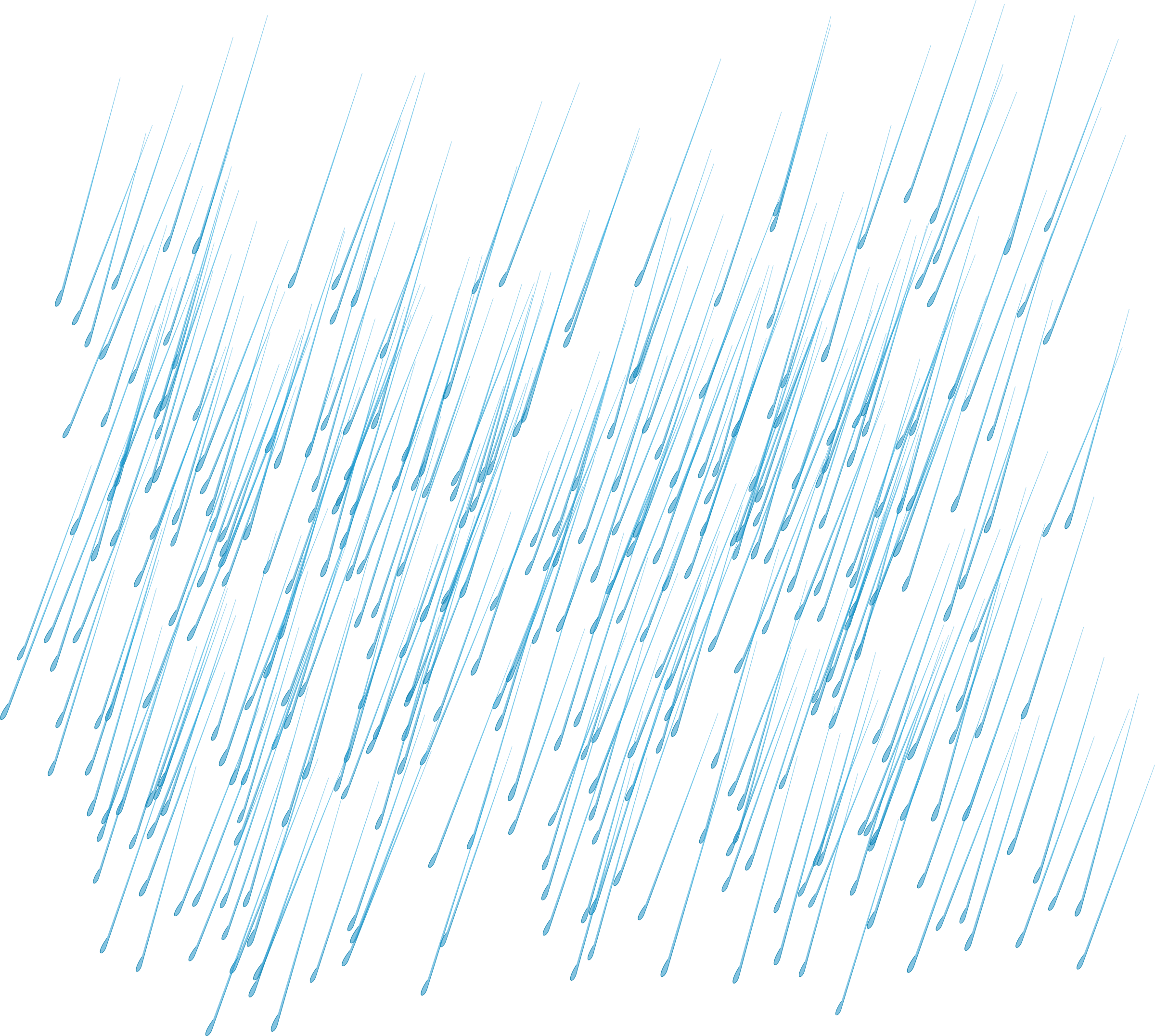 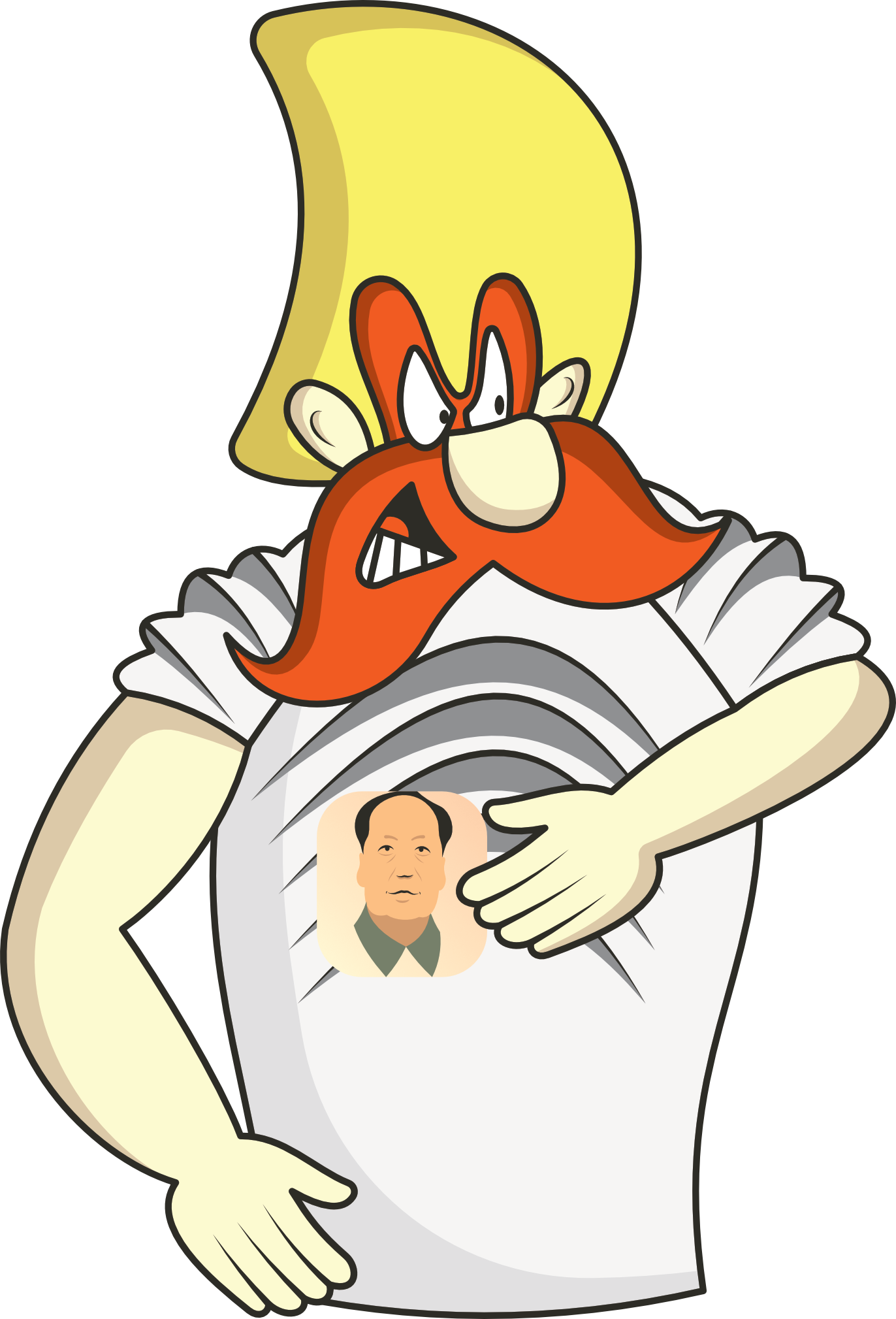 ❖ Monoamine Oxidase Inhibitor
     – MAO-B > MAO-A 
     – DA > NE > 5-HT
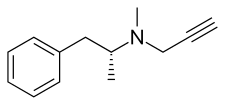 =
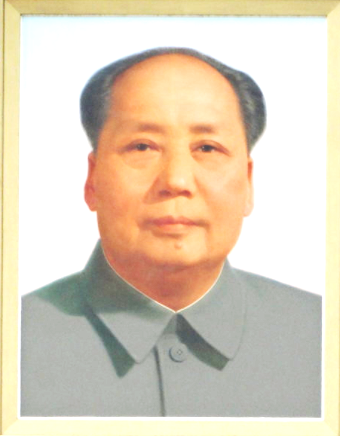 MAOI
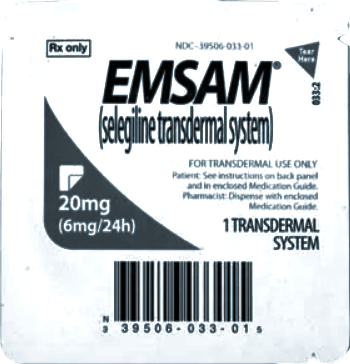 6 
9 
12 
mg
Chairman Mao patch being used to seal his gills
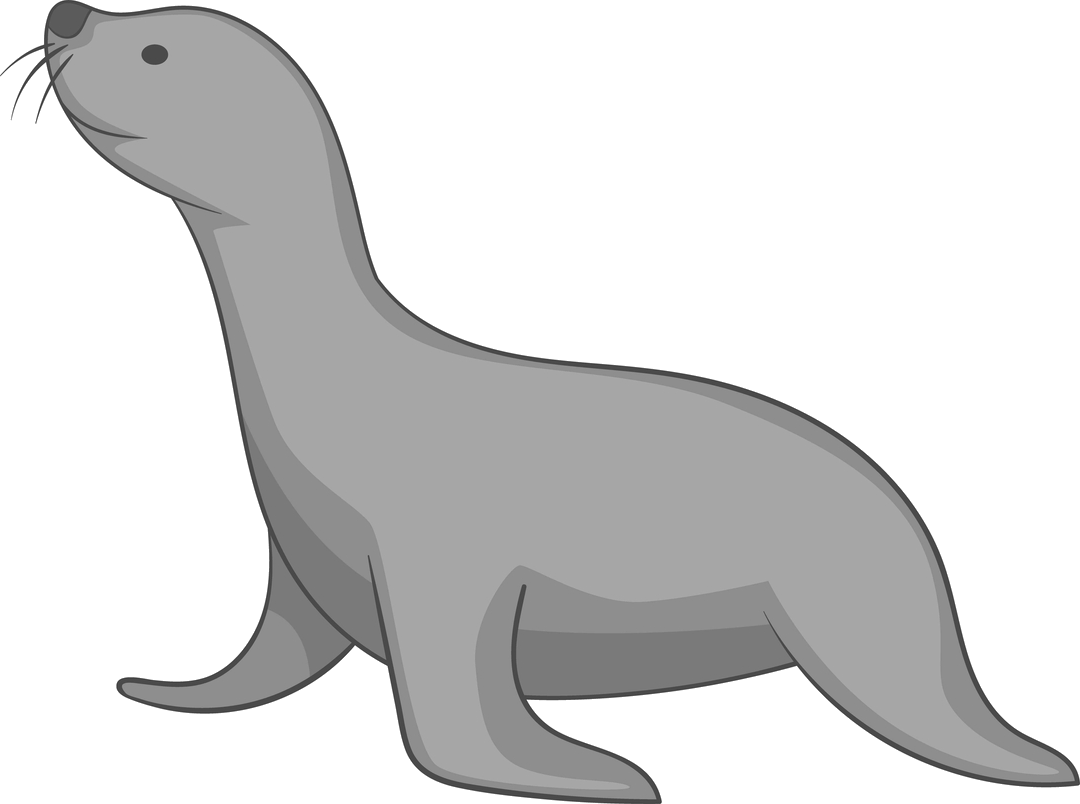 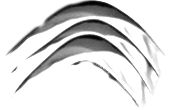 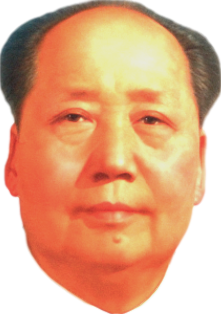 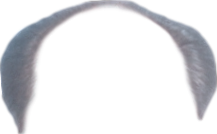 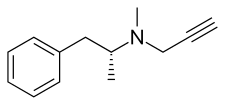 selegiline
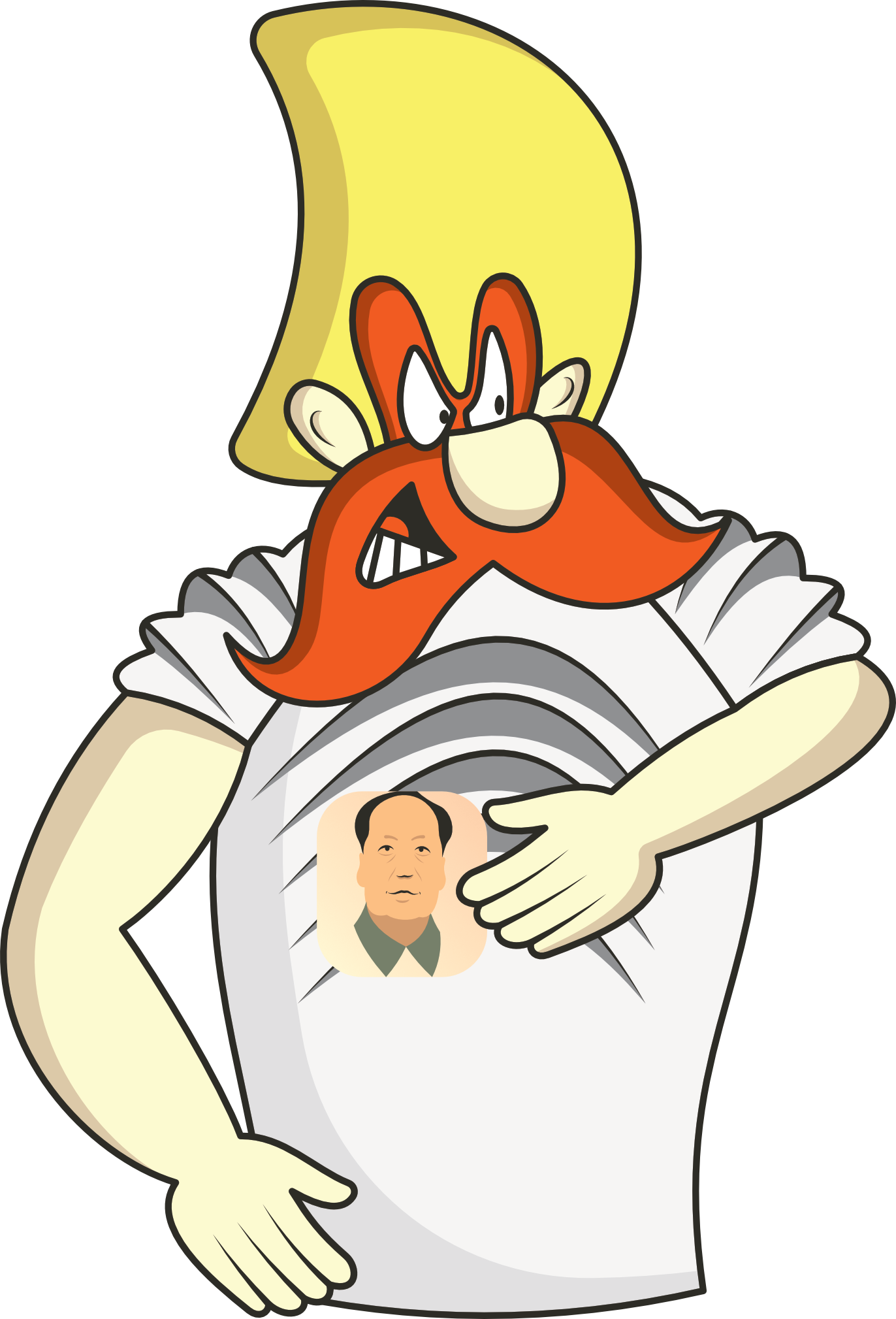 metabolized to
H
methamphetamine
(tiny amount)
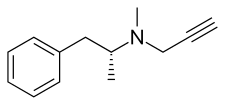 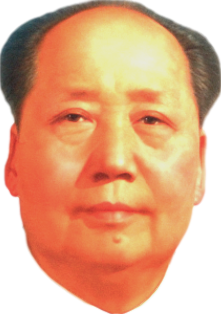 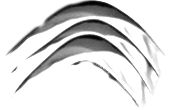 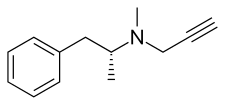 selegiline
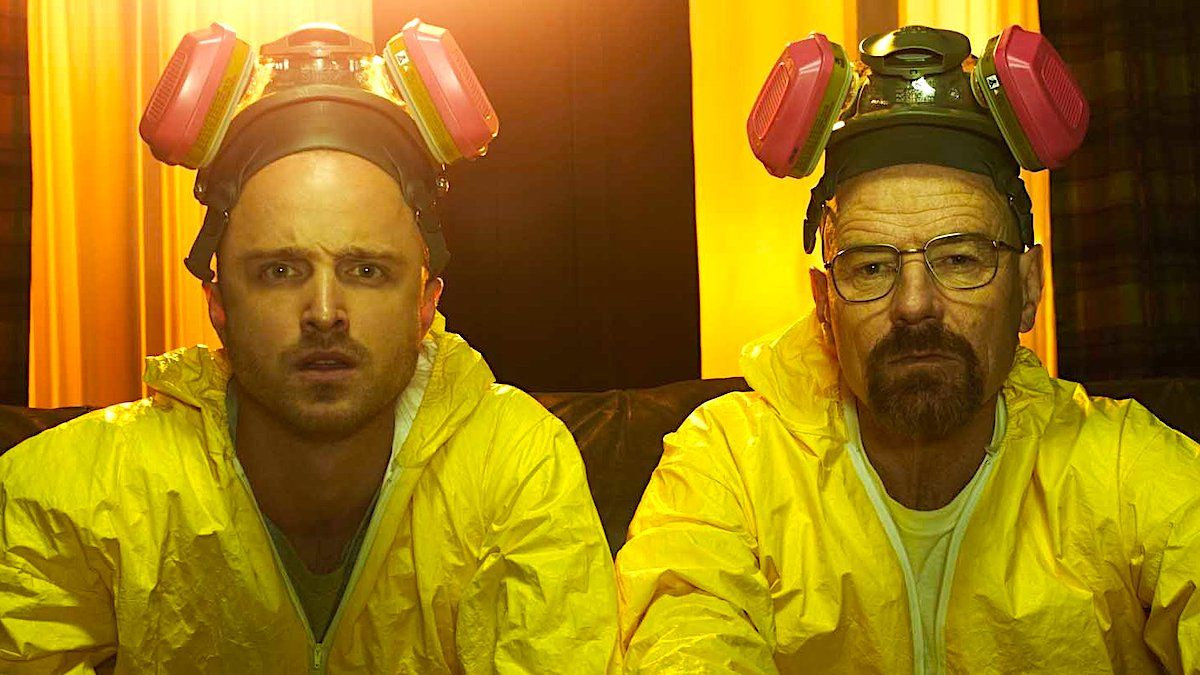 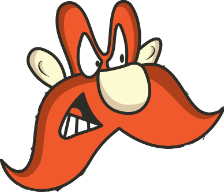 metabolized to
methamphetamine
(tiny amount)
H
methamphetamine
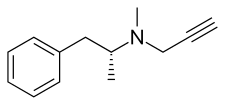 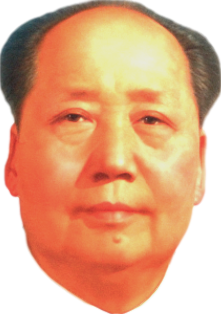 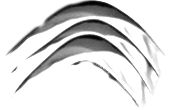 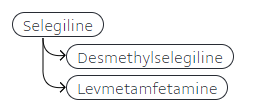 L-methamphetamine is a vasoconstrictor that is the active ingredient in some OTC nasal decongestants. Crosses BBB with some noradrenergic effects.
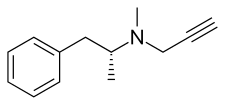 selegiline
metabolized to
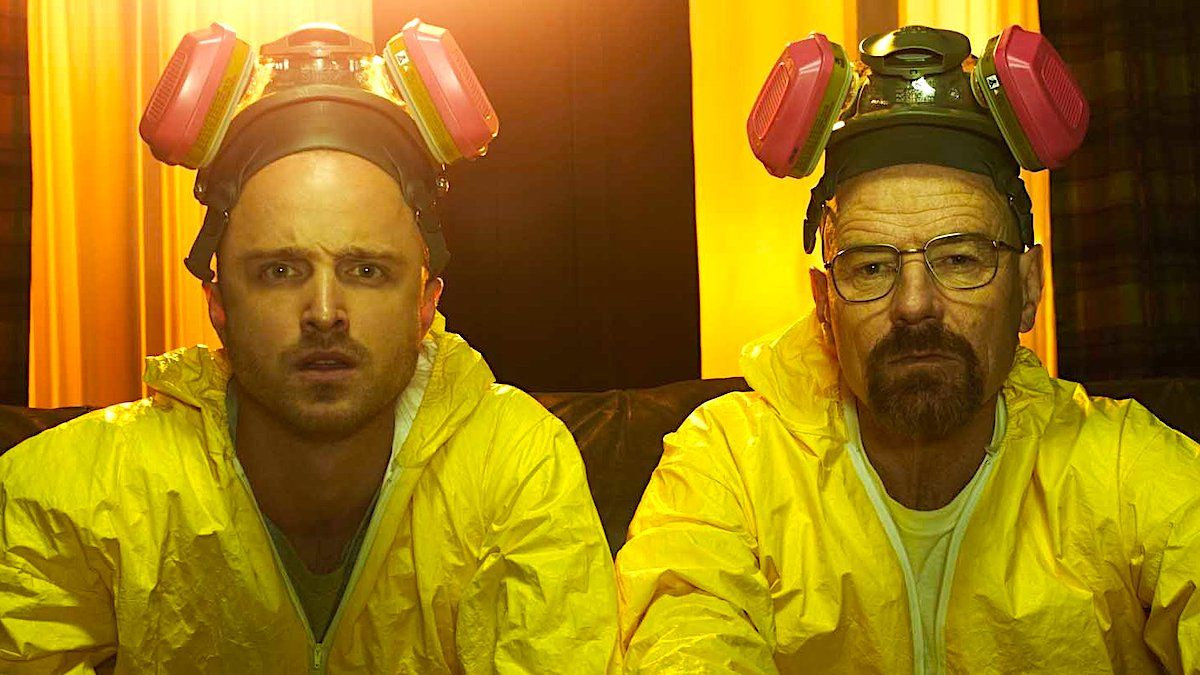 methamphetamine
(tiny amount)
H
methamphetamine
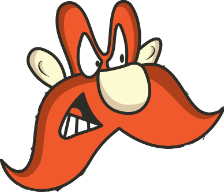 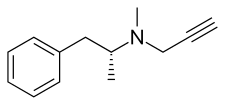 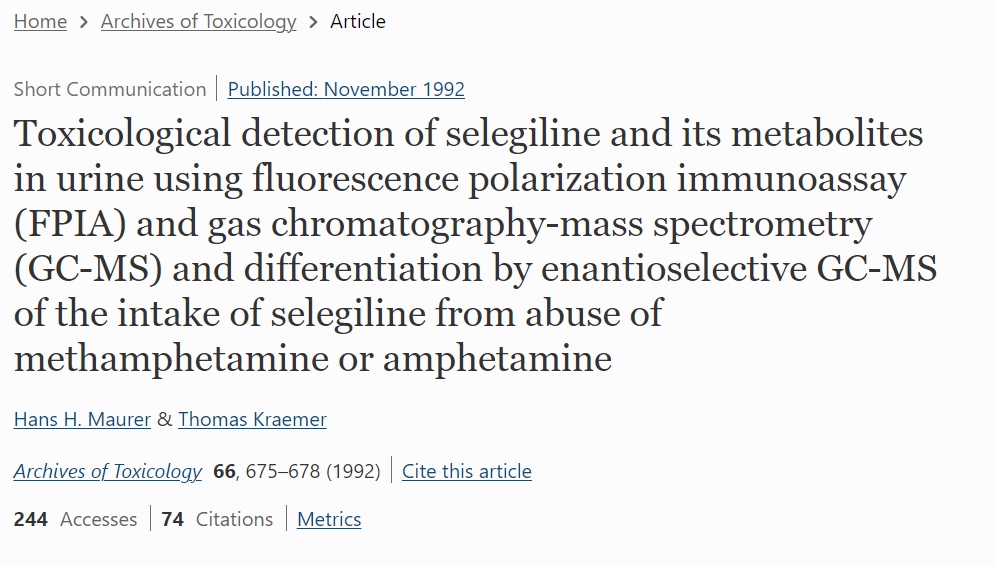 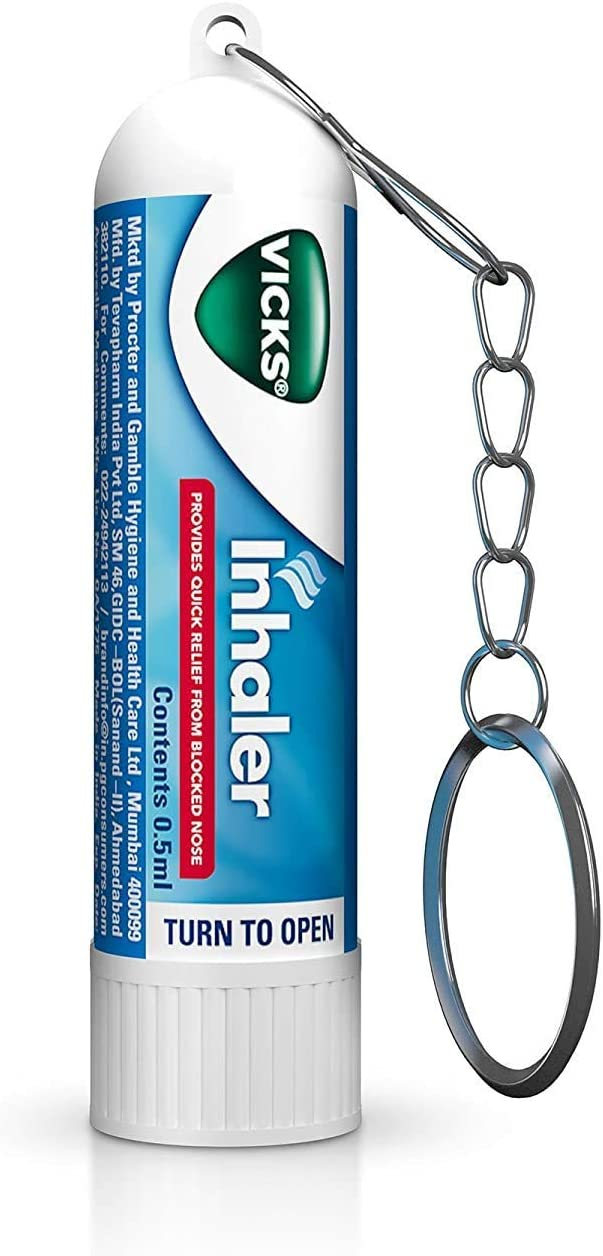 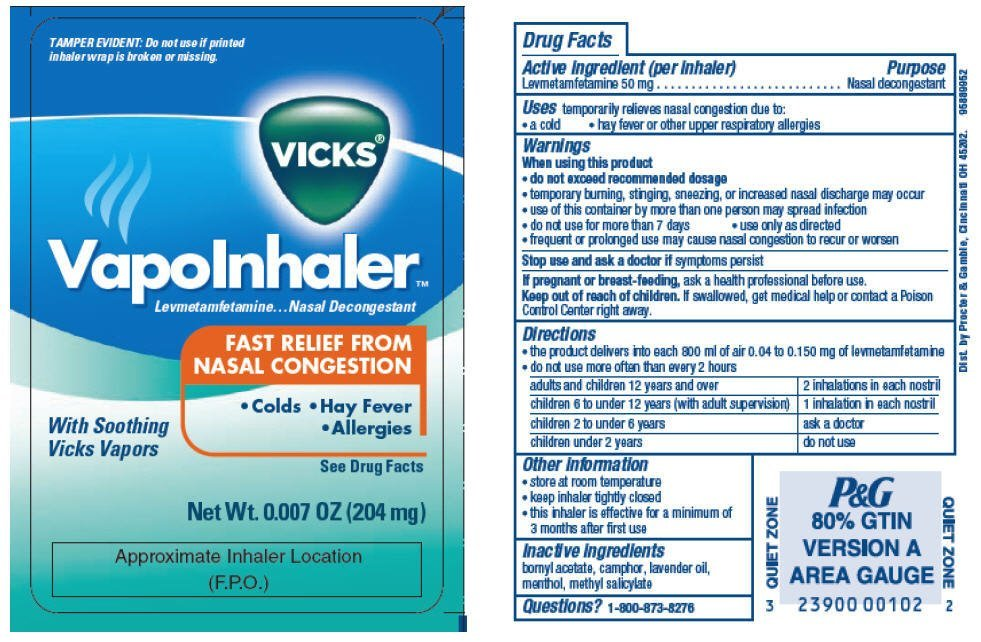 Selegiline and Vicks Vicks VapoInhaler may result in false positive meth tests.

Need enantioselective confirmatory test to distinguish.
Selegiline transdermal 
(EMSAM)
Dynamic interactions
❖ Serotonergic (strong) 
     – contraindicated with other serotonergics 
❖ Blocks tyramine breakdown (food interaction)
❖ Anticholinergic (mild) 
❖ Hypertensive effects

Kinetic interactions 
❖ 2B6 substrate (sock)
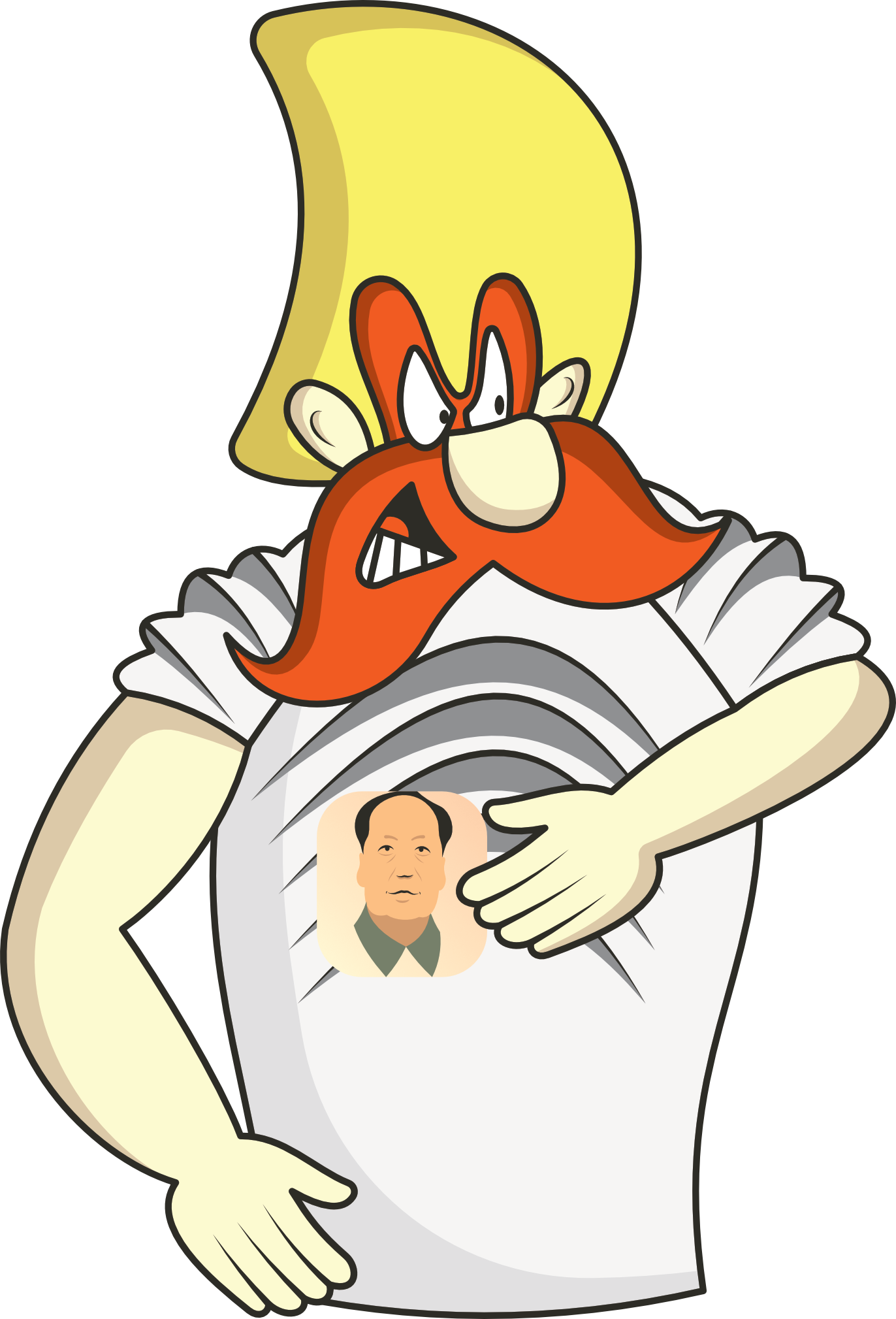 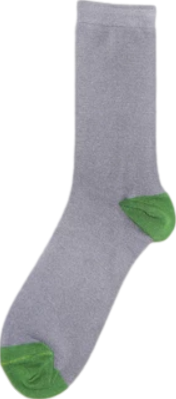 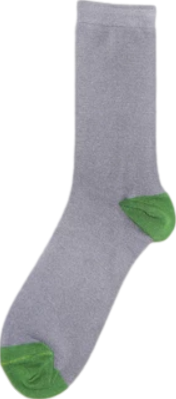 FDA-approved for: 
 ❖ Depression
2B6 substrate
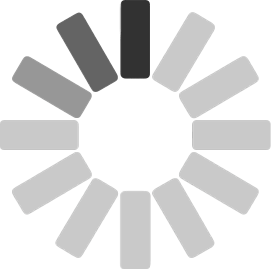 Cytochrome P450 2B6 (CYP2B6)
“Tube Socks”
inDucer 
             = Down

Decreased substrate levels 

Induction onsets and reverses slowly = Delayed
-
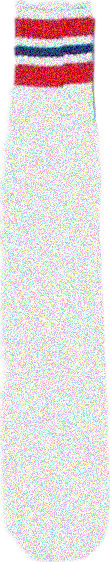 2B6 inducer
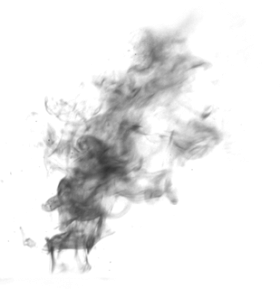 2B6 substrate
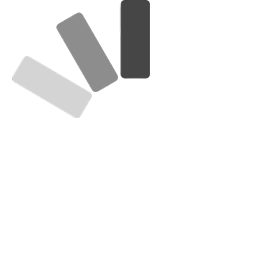 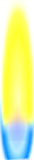 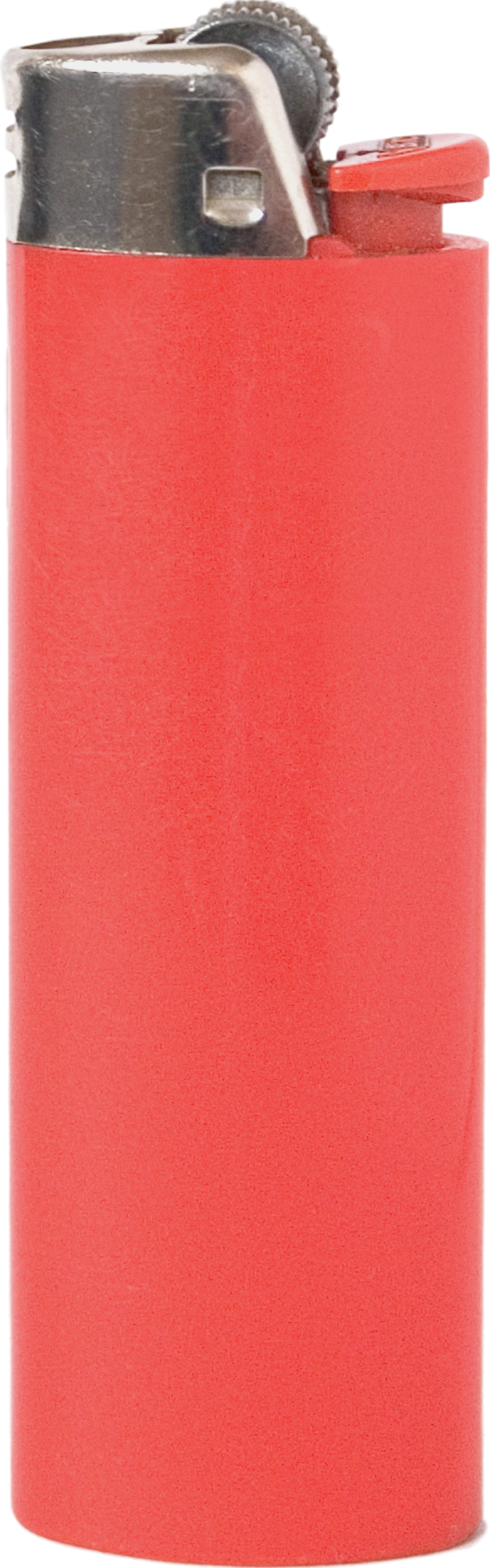 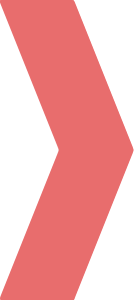 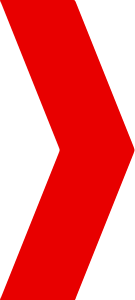 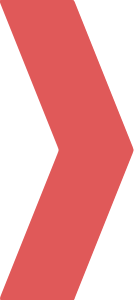 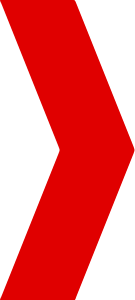 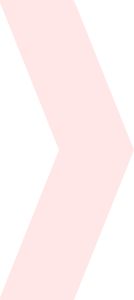 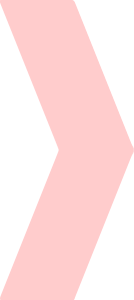 -
inHibitor = High


Increased substrate levels

InHibition happens within Hours = Hurried and reverses as soon as the inhibitor is cleared from the body (five half-lives of the inhibitor)
CYP2B6
“Tube Socks”
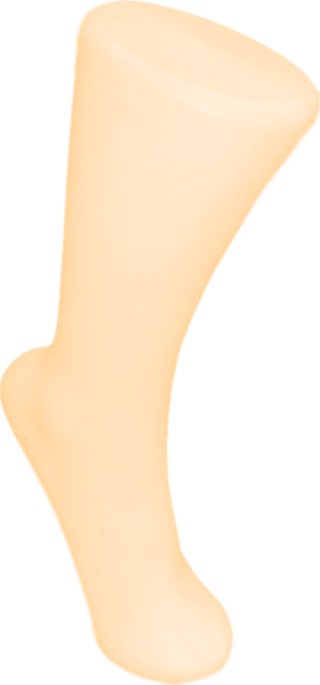 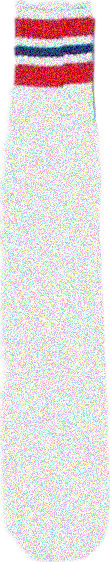 2B6 inhibitor
2B6 substrate
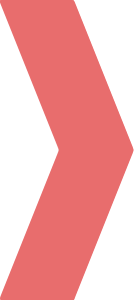 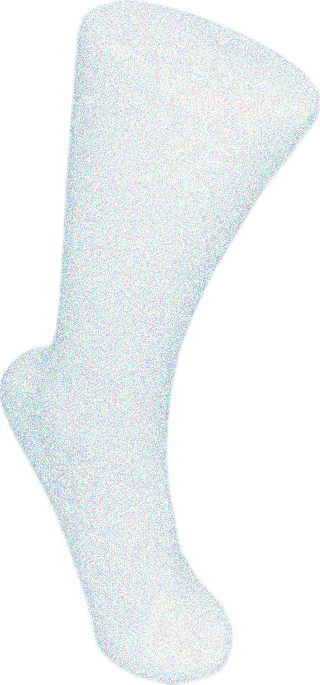 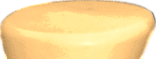 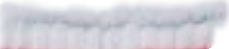 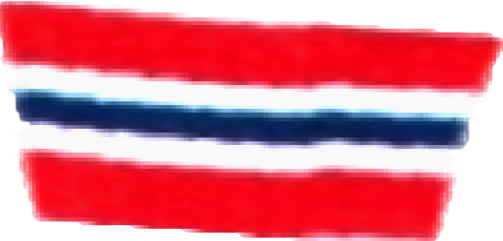 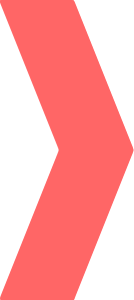 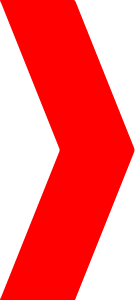 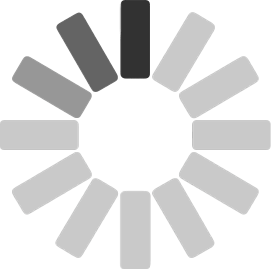 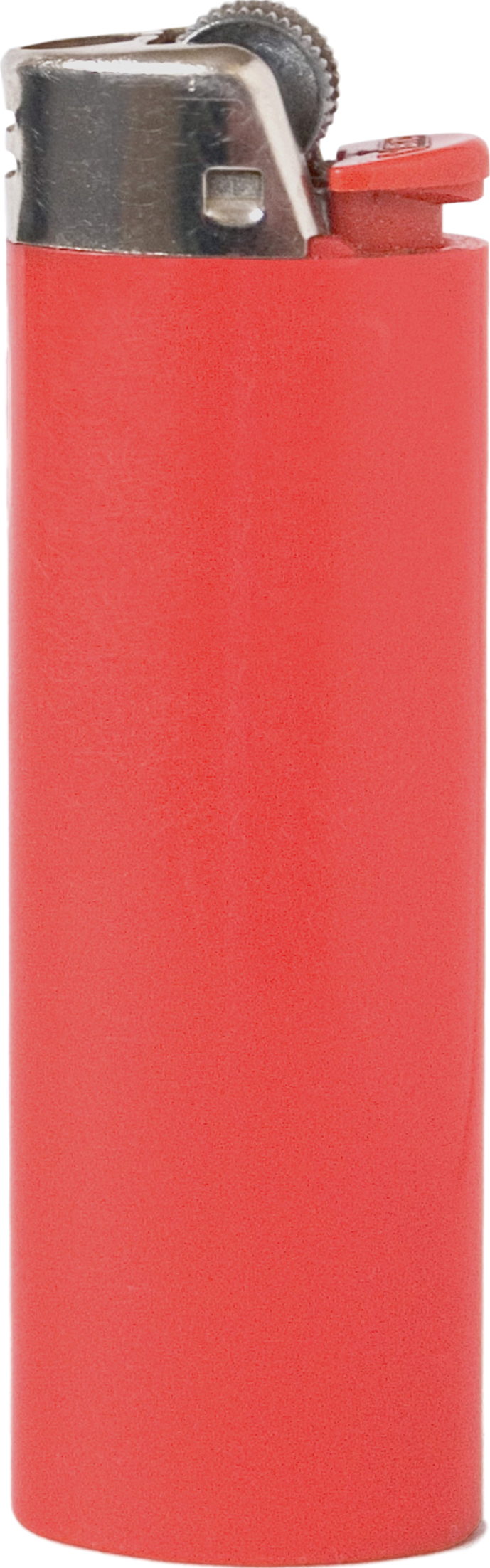 2B6 inDucers
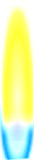 Phenobarbital
   LUMINAL
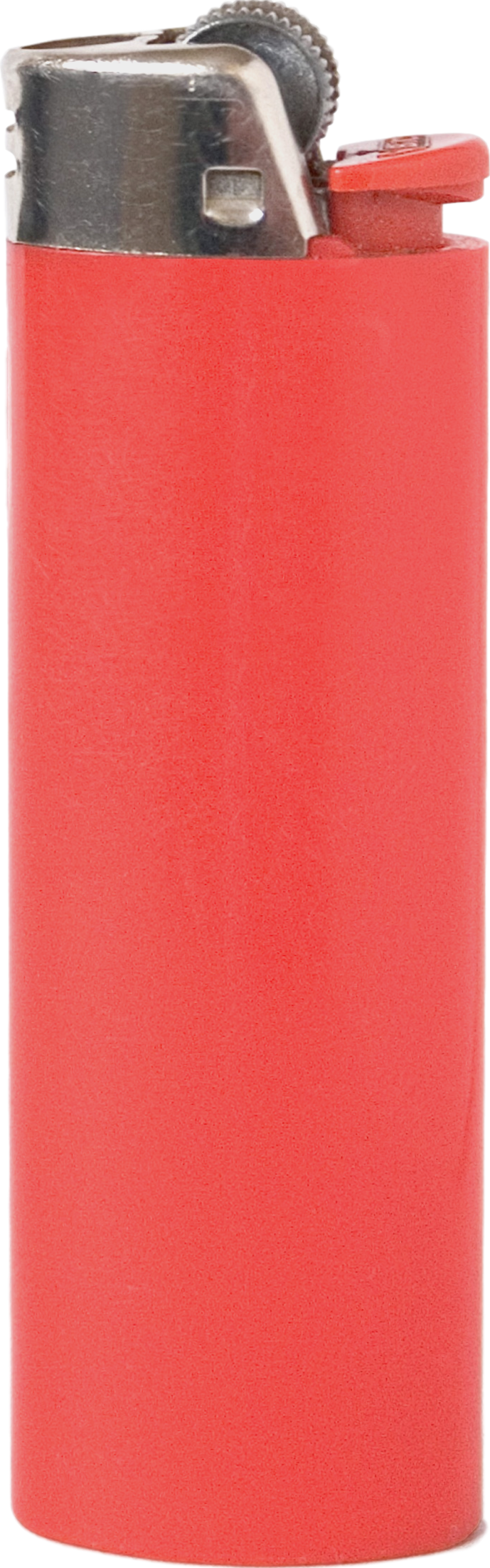 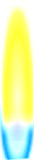 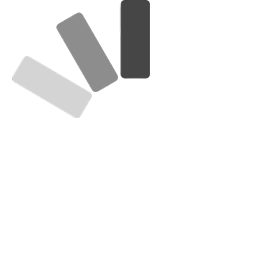 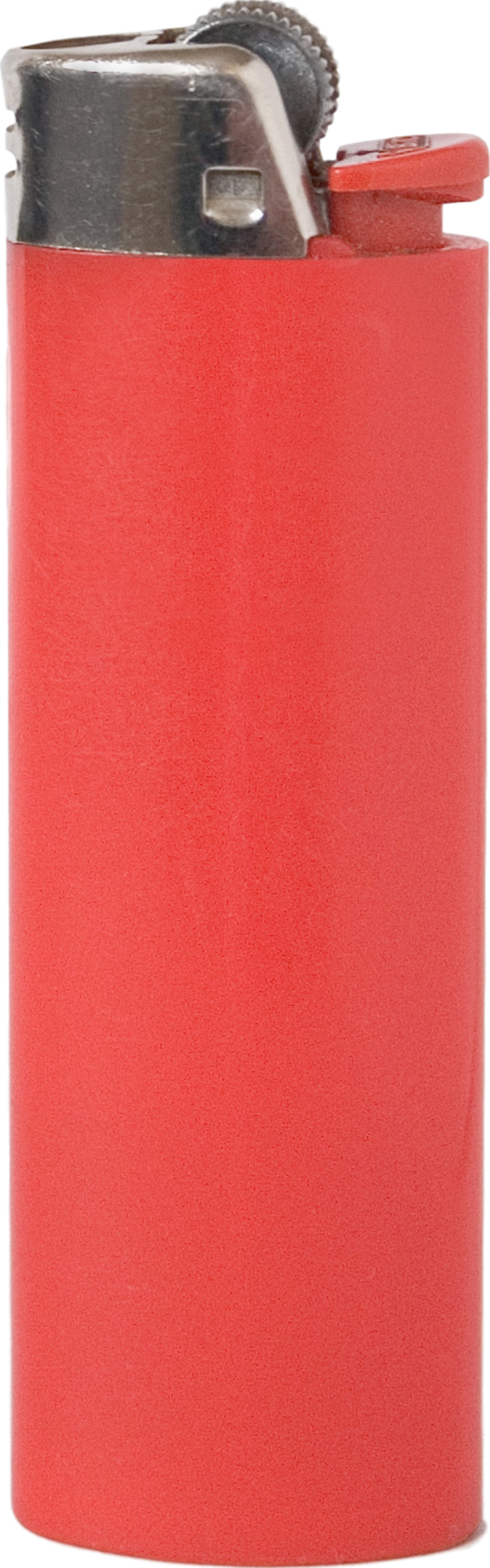 Carbamazepine
  TEGRETOL
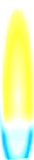 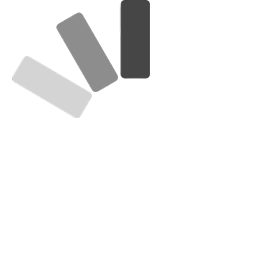 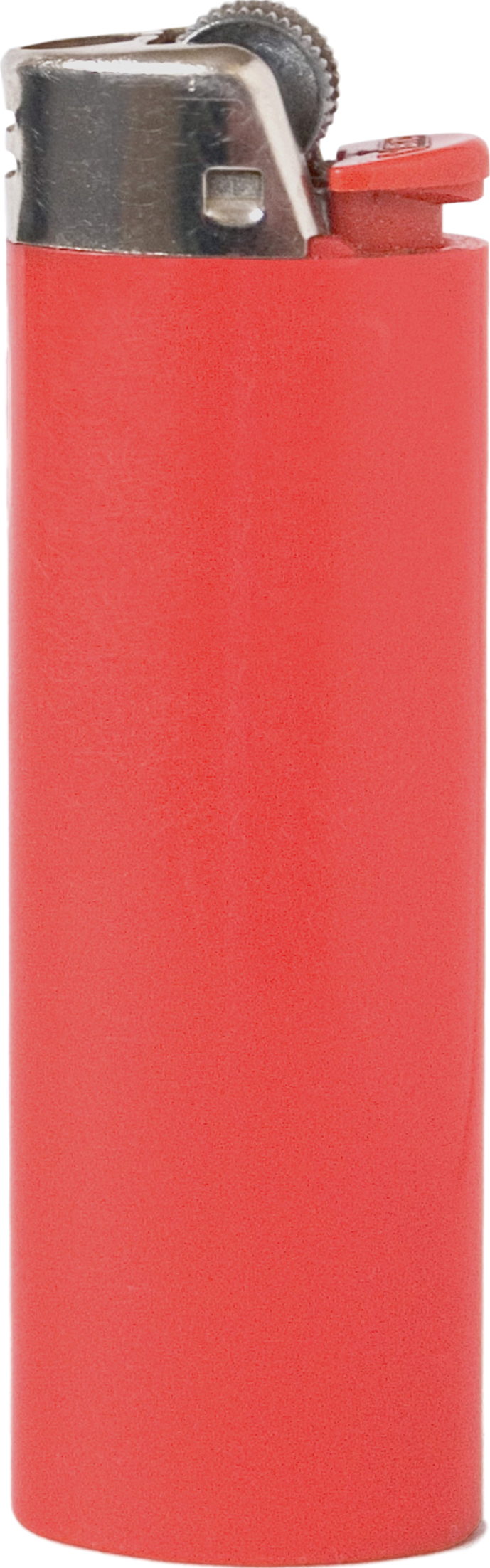 Rifampin
 RIFADIN
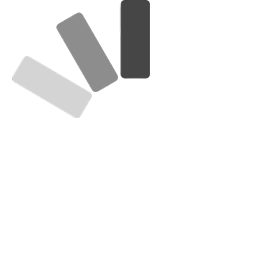 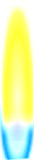 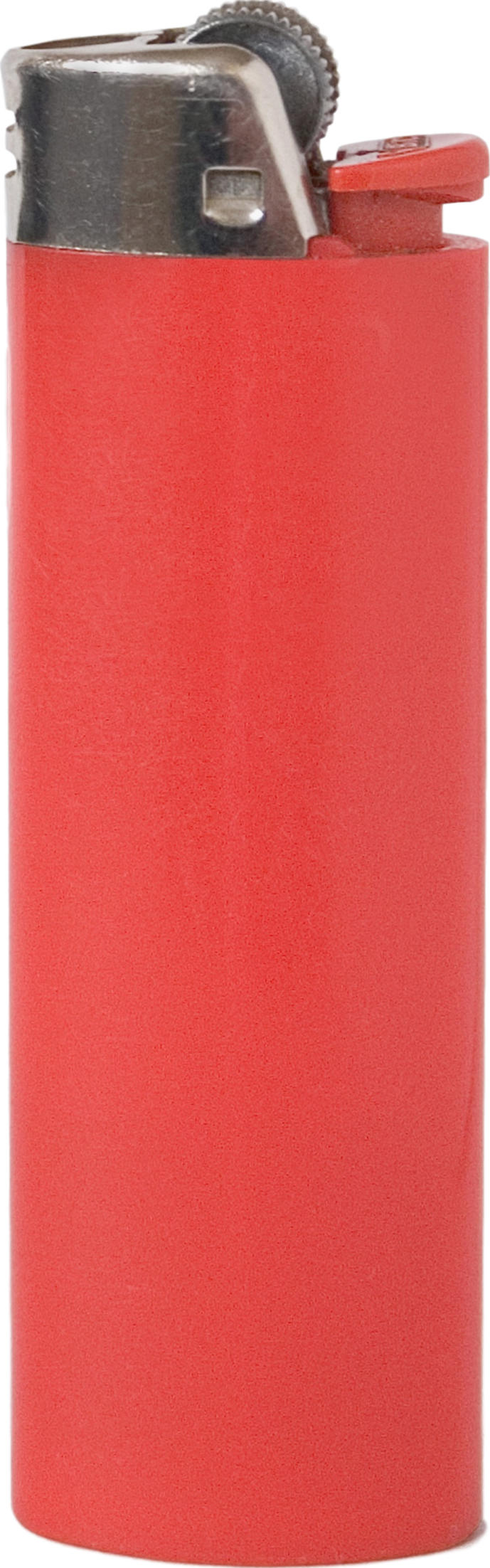 Phenytoin
DILANTIN
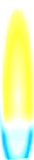 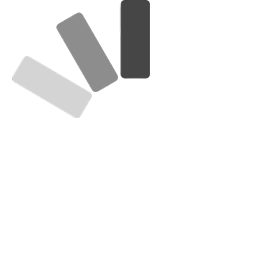 Nevirapine
VIRAMUNE
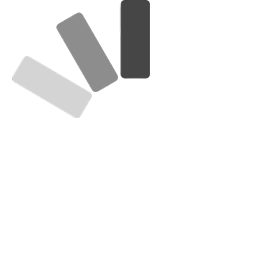 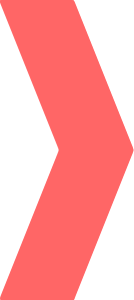 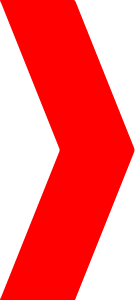 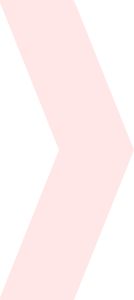 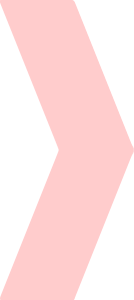 2B6 inHibitors
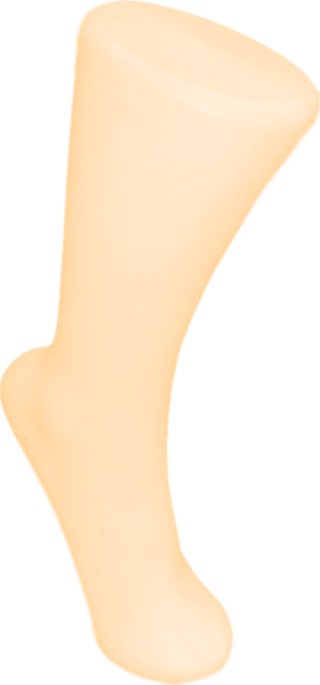 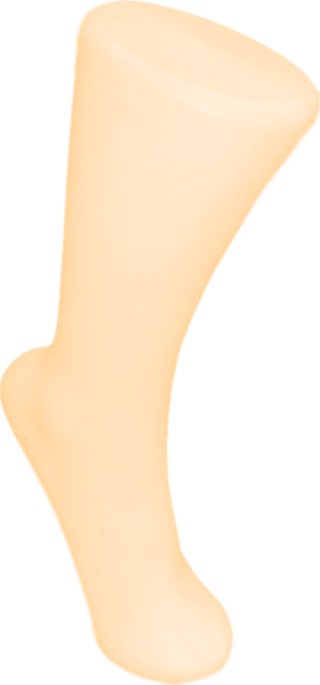 moderate
inhibitor
weak 
inhibitor
Clopidogrel
PLAVIX
Orphenadrine
NORFLEX
spasmolytic
antiplatelet
SSRI
MAOI
Zoloft
SERTRALINE
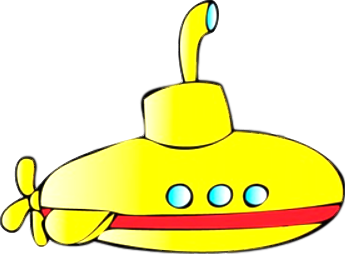 2B6 Substrates
Selegiline
ELDEPRYL, EMSAM
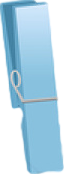 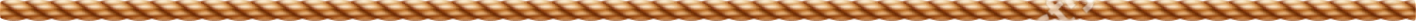 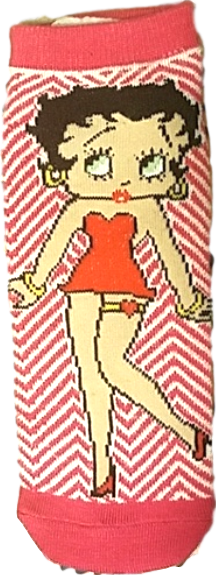 NDRI
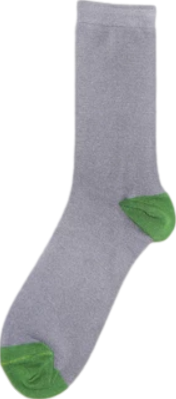 Bupropion
WELLBUTRIN
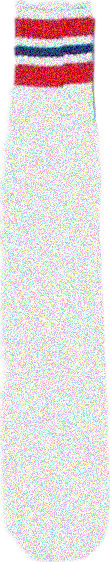 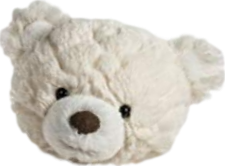 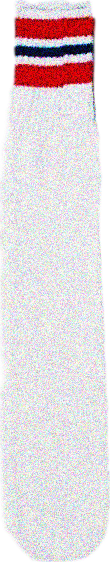 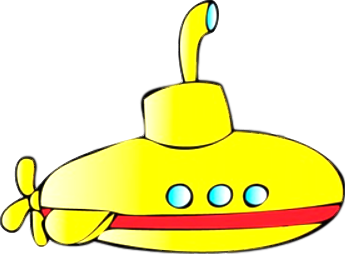 2B6 Substrates
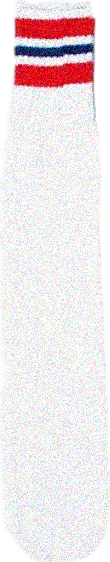 Methadone
DOLOPHINE
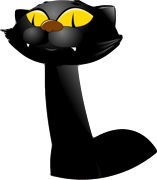 Ketamine
KETALAR
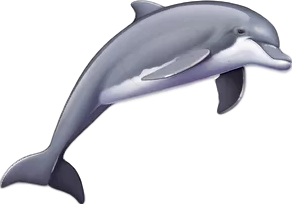 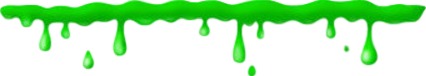 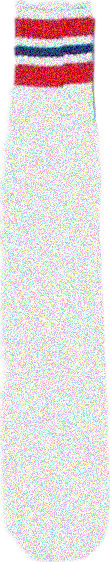 NMDA antagonist 
(parenteral anaesthetic)
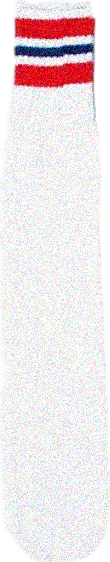 opioid
Propofol
DIPRIVAN
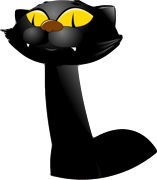 Esketamine
SPRAVATO
anaesthetic
NMDA antagonist 
(intranasal for depression)
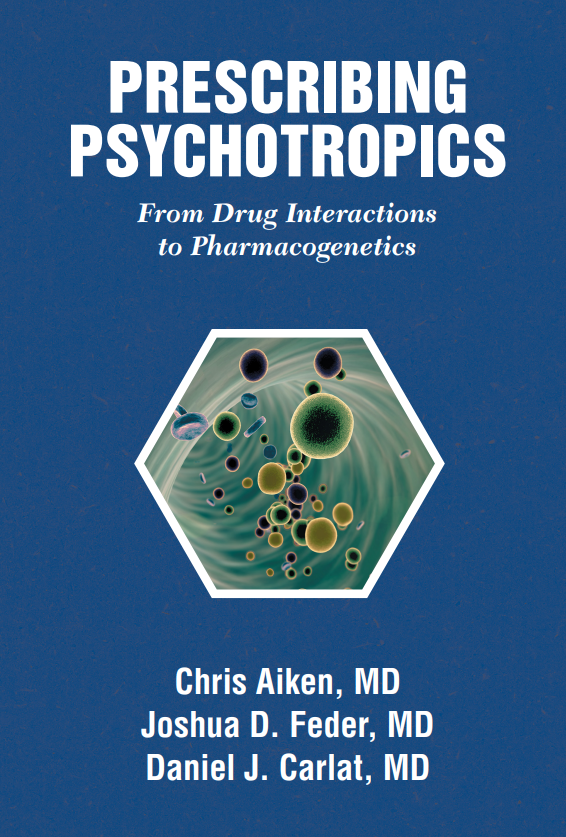 EMSAM: A Safer MAOI?

MAO-B is not involved in depression, so oral selegiline’s antidepressant effects don’t kick in until the dose gets high enough for its inhibitor effects to spread to MAO-A (around 30 mg/day of oral selegiline). 

At that dose, it also inhibits MAO-A in the gut and requires the same dietary precautions as traditional MAOIs.
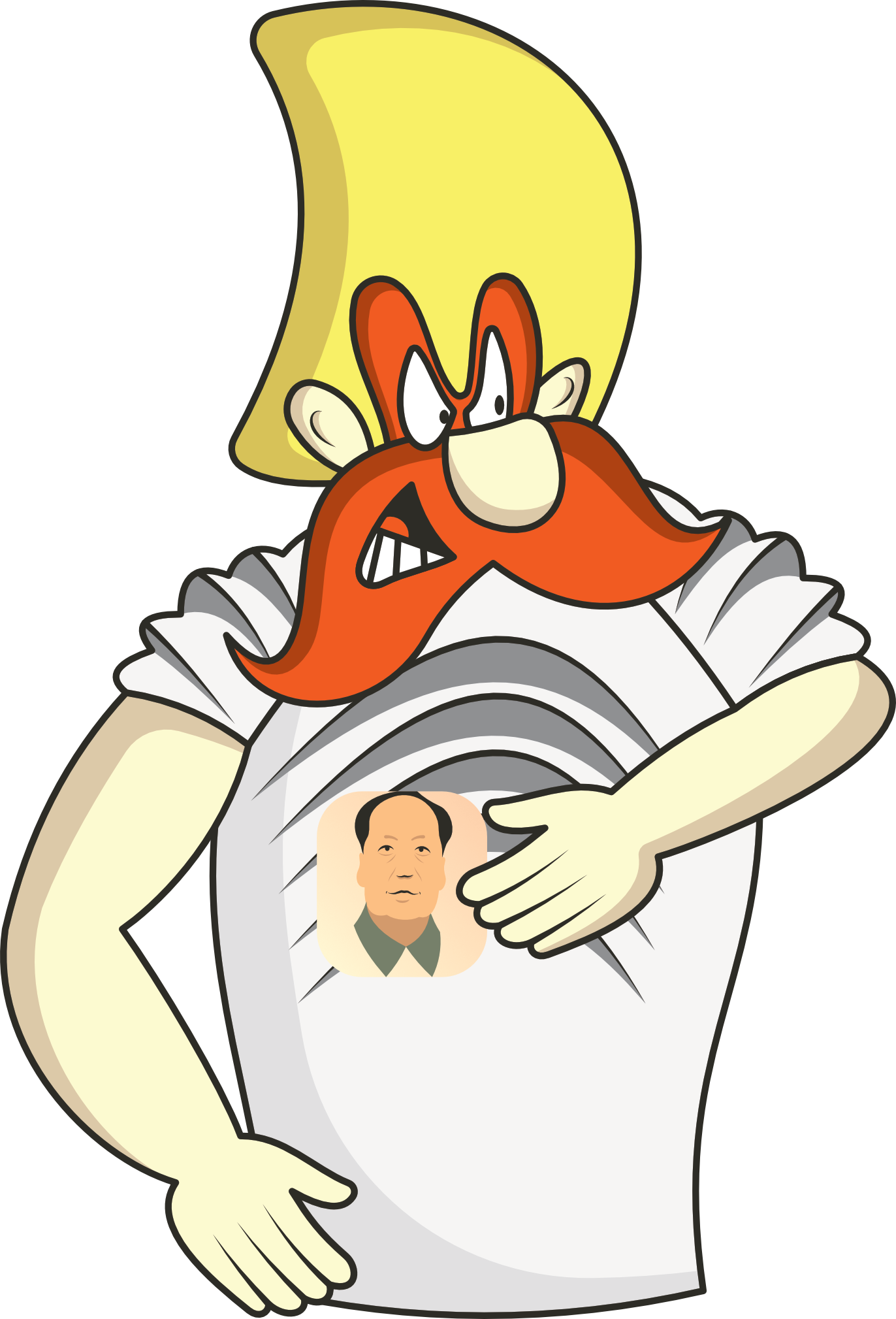 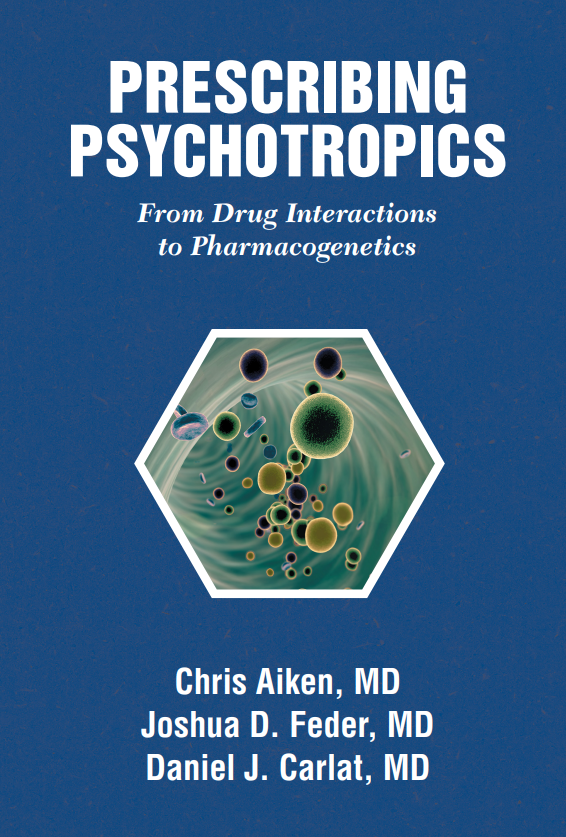 EMSAM: A Safer MAOI?

The medication passes directly into the bloodstream through the skin,
bypassing the liver and GI tract. 
This, in turn, yields two metabolic benefits. 

First, because transdermal selegiline’s concentration in the GI tract is much lower than the oral version, there is less inhibition of dietary tyramine’s metabolism, and so less concern about dietary restrictions.
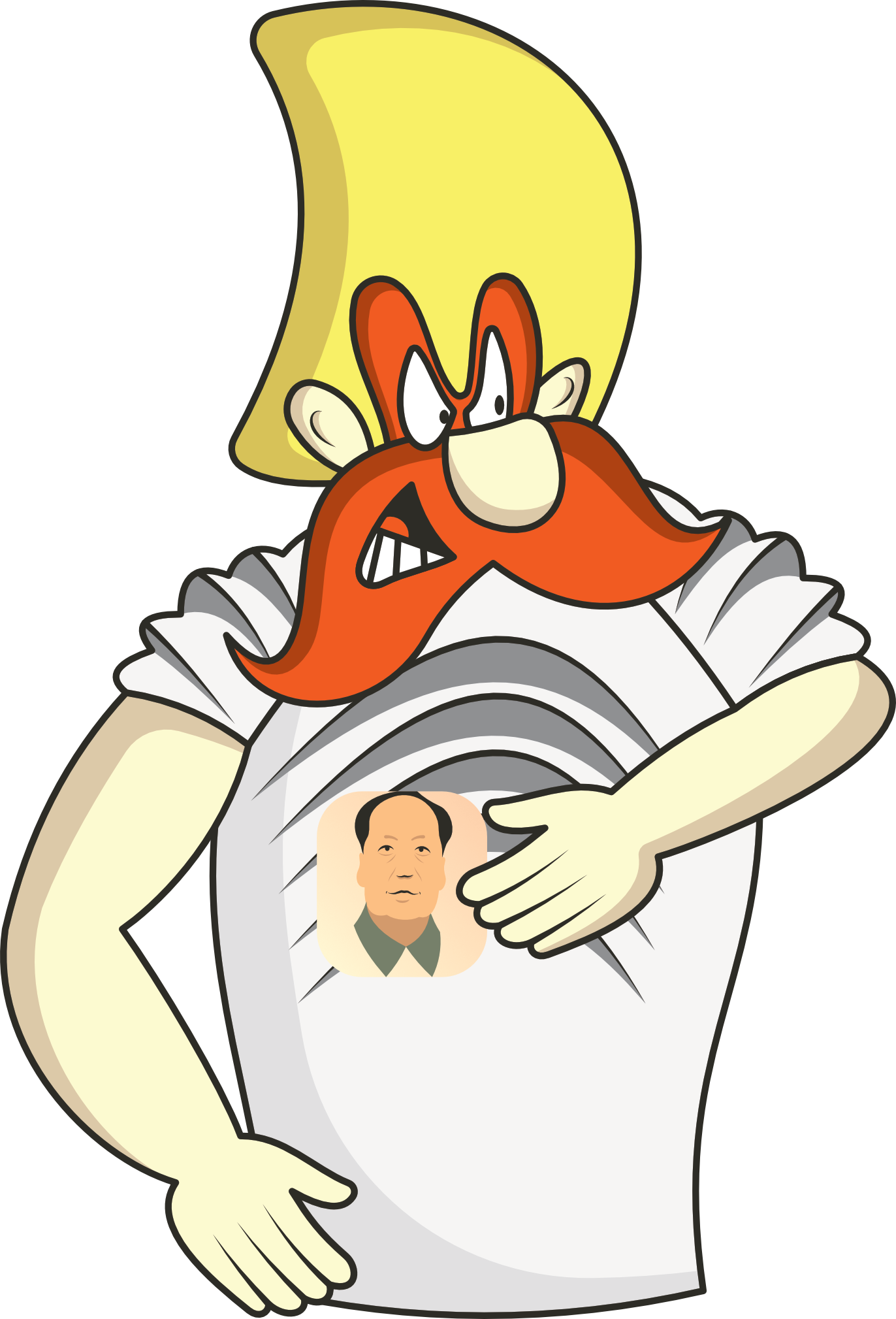 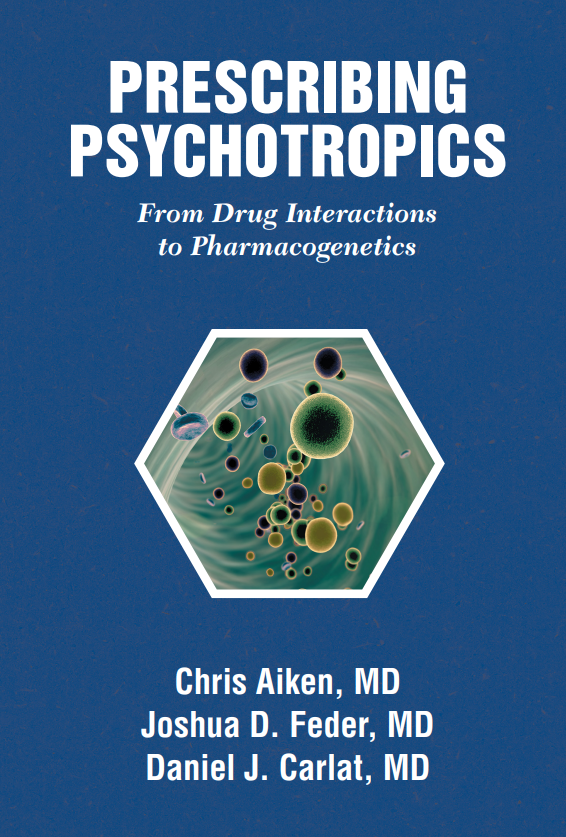 EMSAM: A Safer MAOI?

Second, because there is no first-pass effect through the liver, a relatively low amount of selegiline can provide therapeutic concentrations in the brain, minimizing systemic side effects 

(9 mg/day of transdermal selegiline equates to 30 mg/day of oral selegiline).
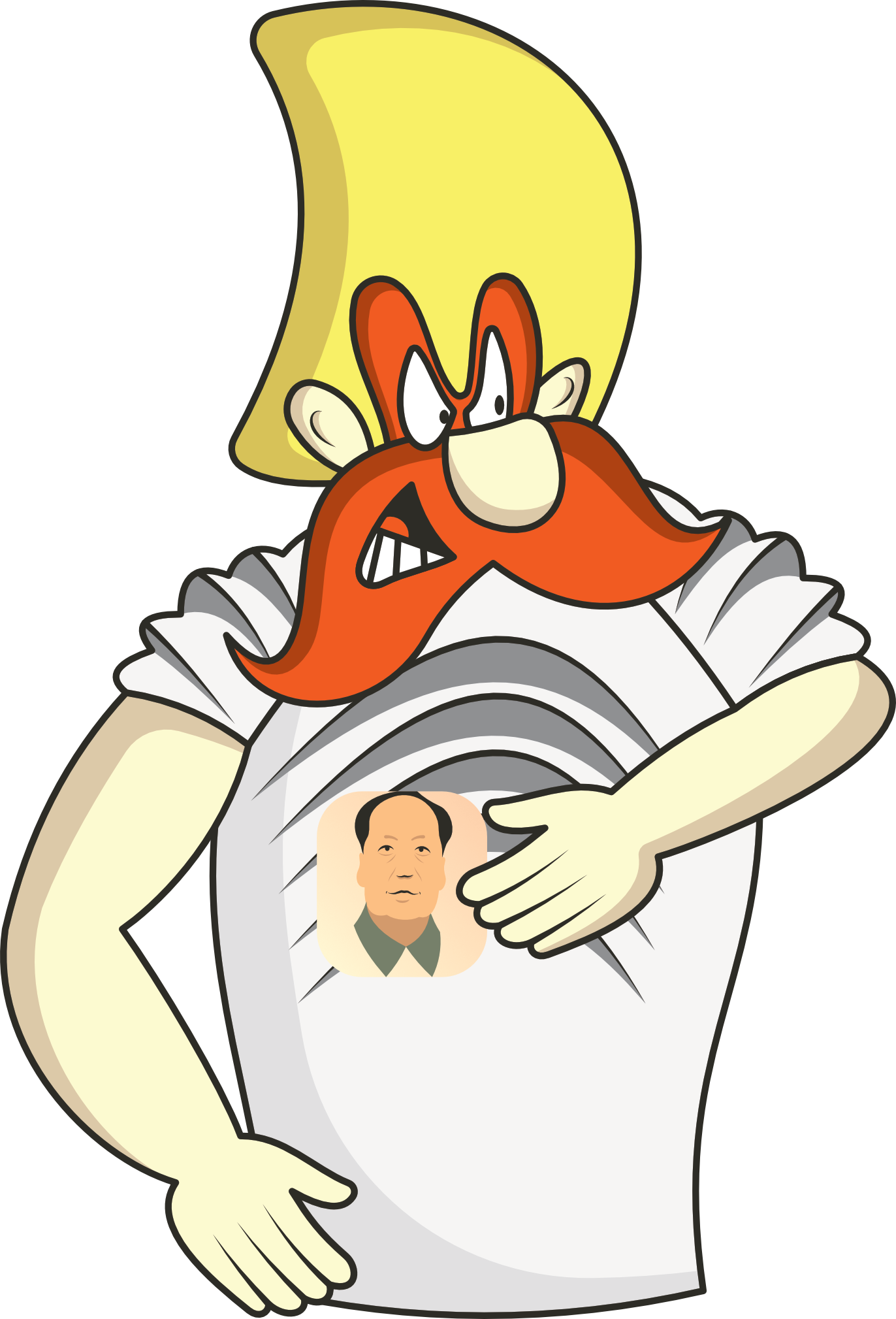 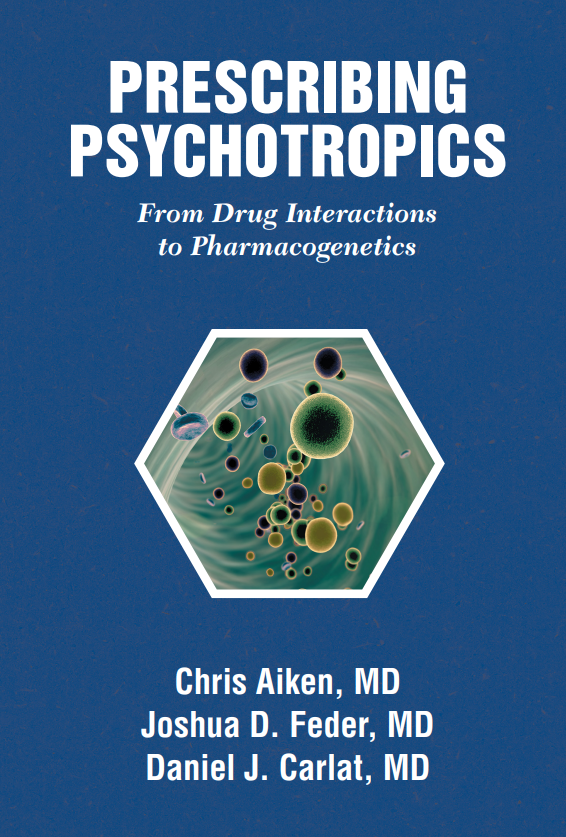 EMSAM: A Safer MAOI?

What all this means is that EMSAM does not require any dietary restric- tions, but only at the starting dose of 6 mg/day. 

At the higher doses of 9 and 12 mg/day, all the usual restrictions apply, because at these doses enough of the medication gets into the gut to inhibit the metabolism of tyramine.
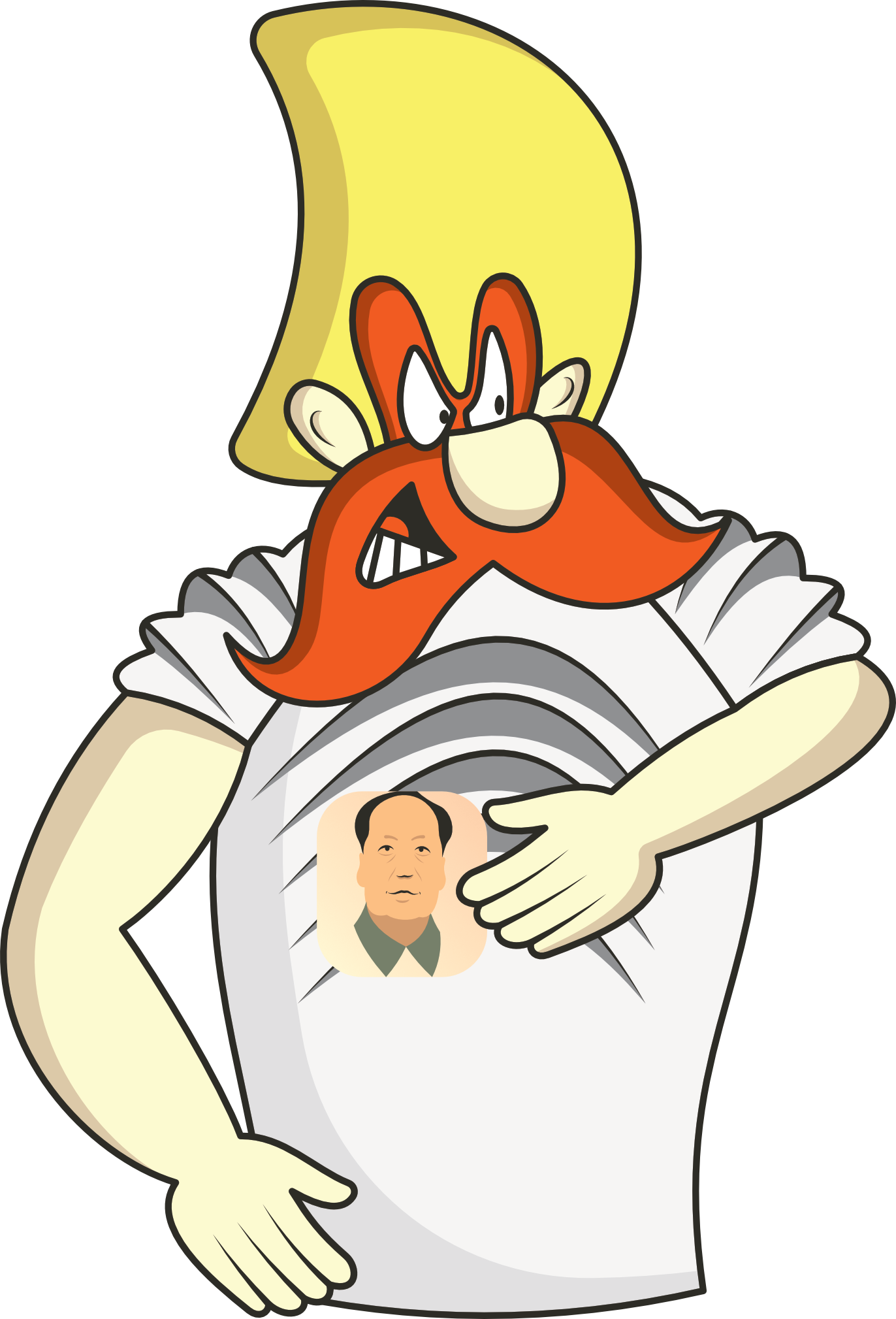 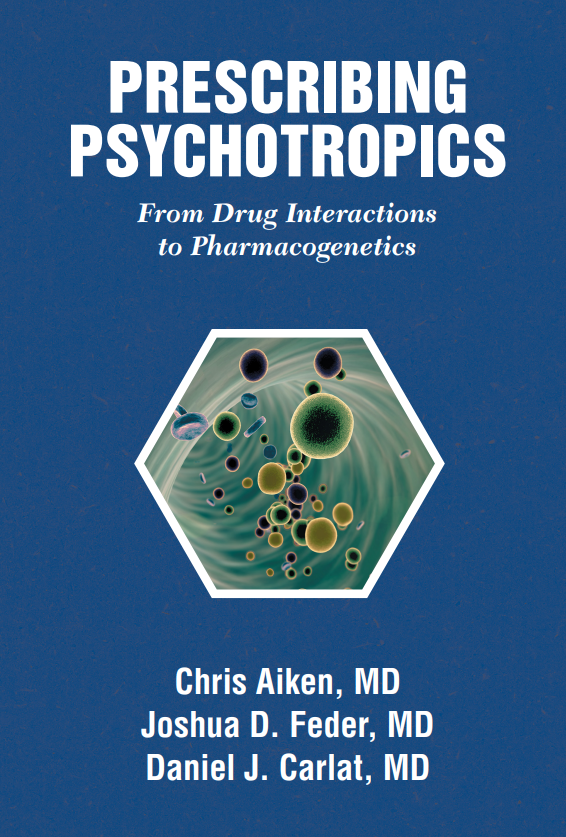 EMSAM: A Safer MAOI?

However…
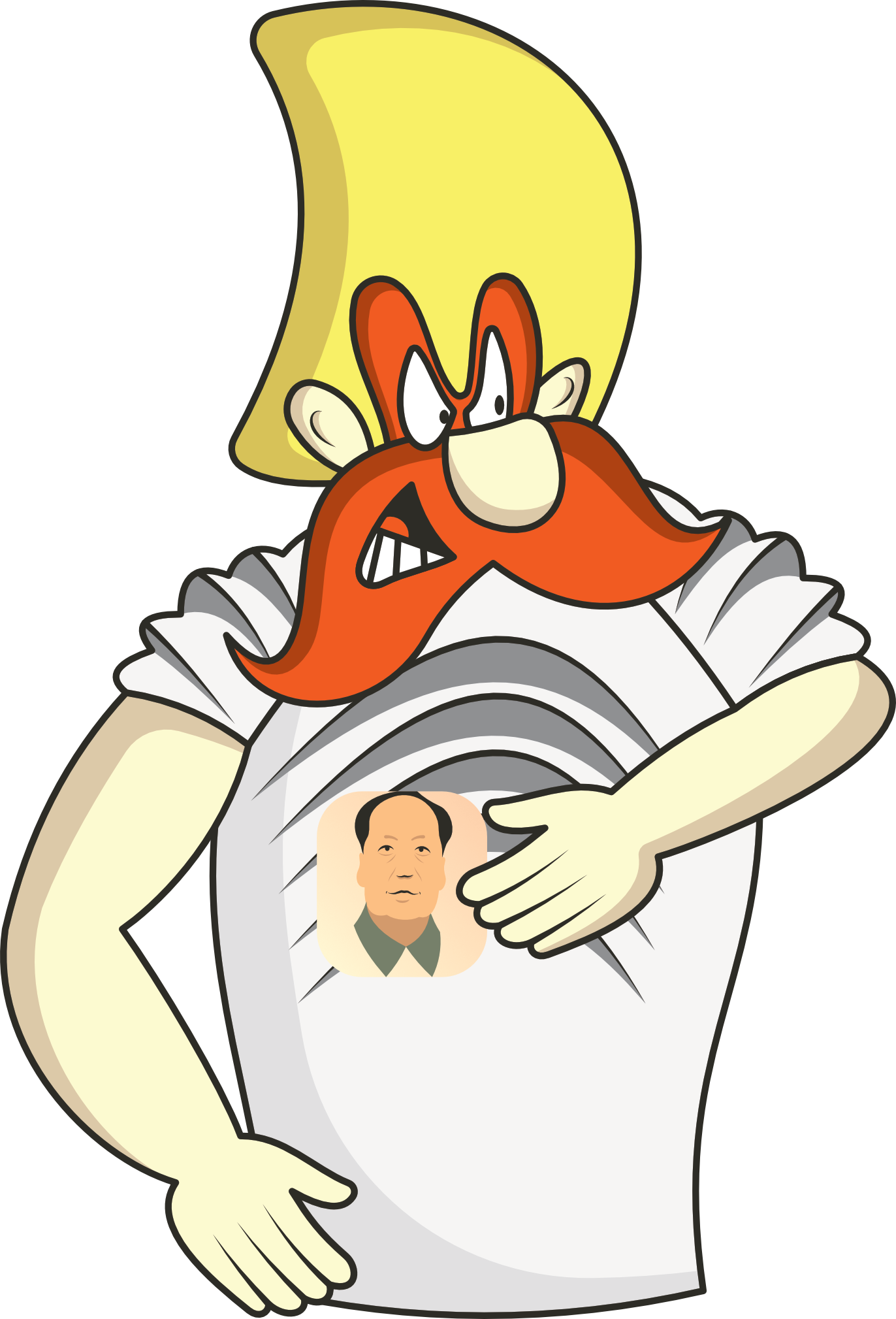 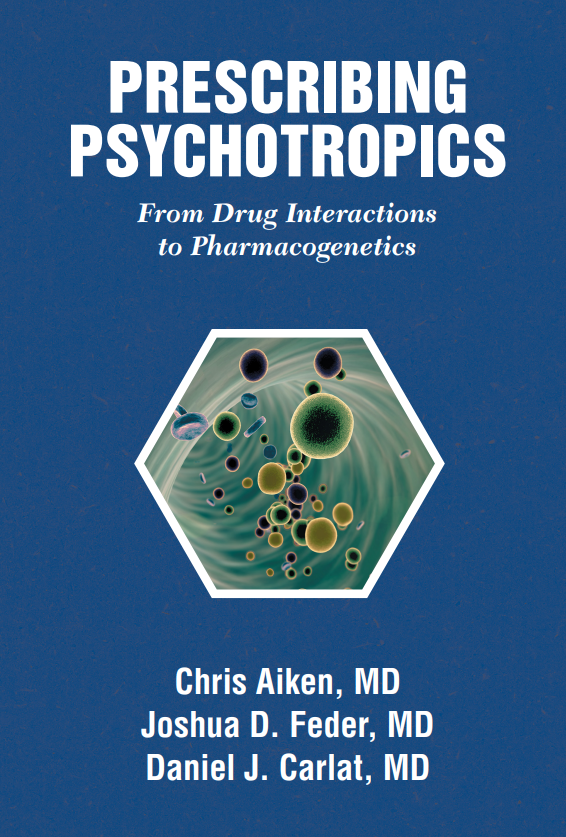 EMSAM: A Safer MAOI?

However, if you take a look at the raw data used by the FDA to make these crucial dosing decisions, you come away with the sense that they were extremely cautious…
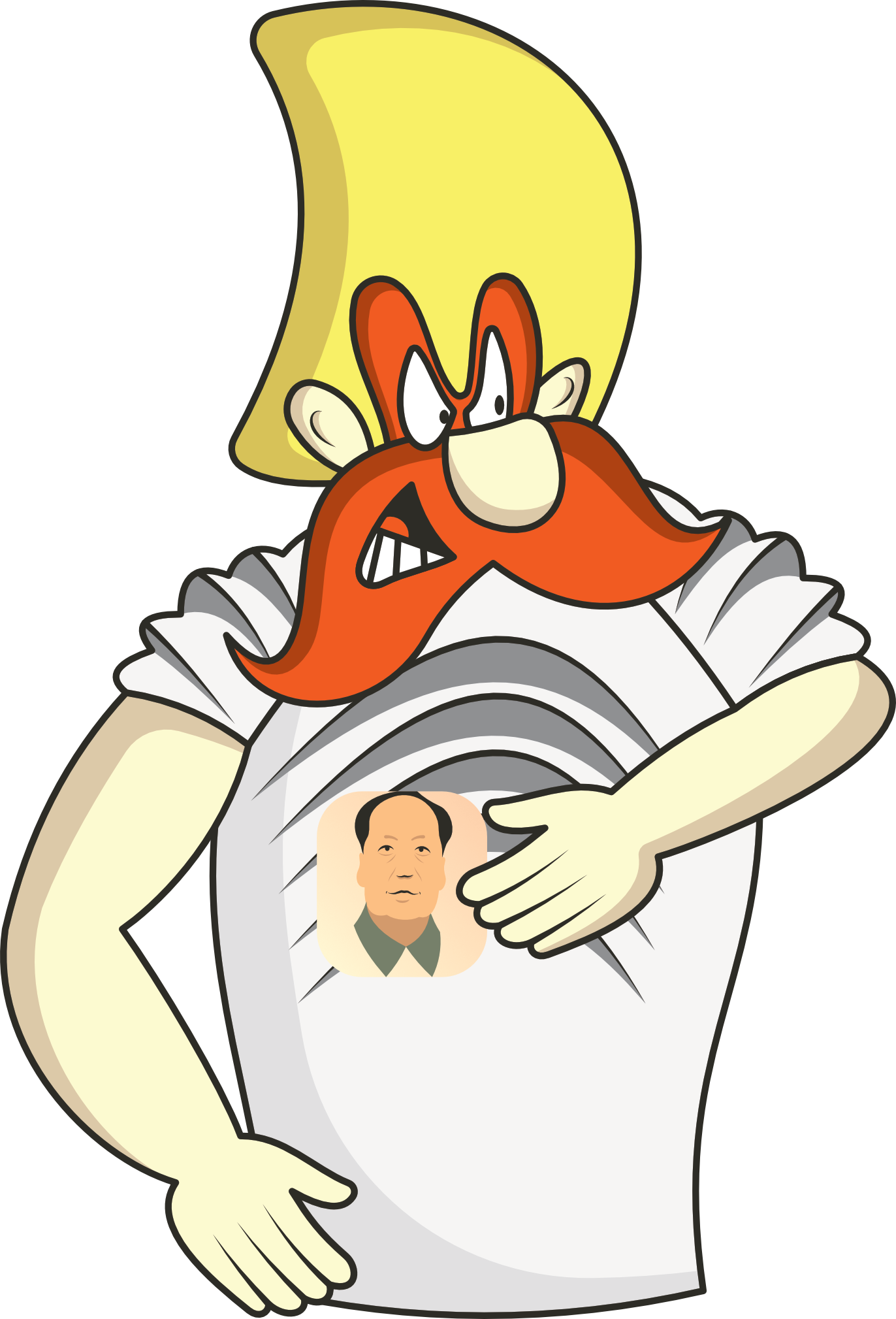 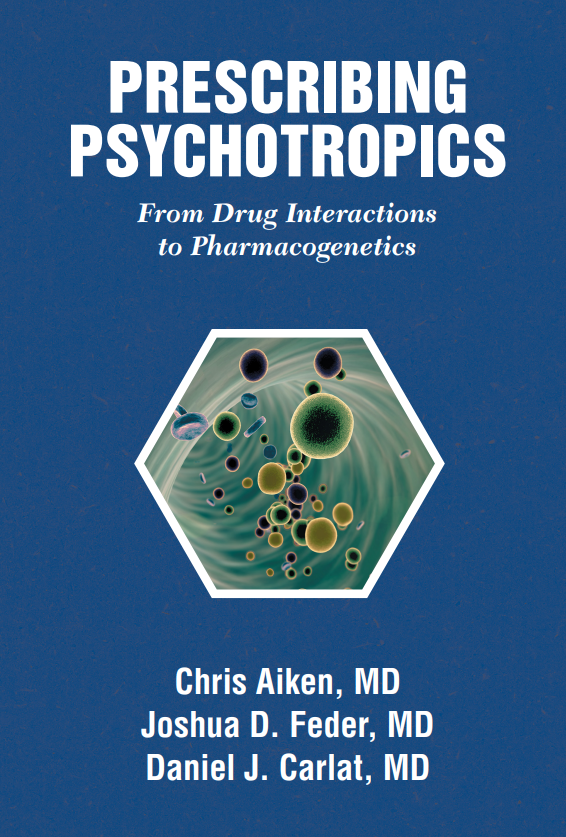 EMSAM: A Safer MAOI?

However, if you take a look at the raw data used by the FDA to make these crucial dosing decisions, you come away with the sense that they were extremely cautious, and that in fact the 9 mg dose is likely to be quite safe without dietary restrictions.
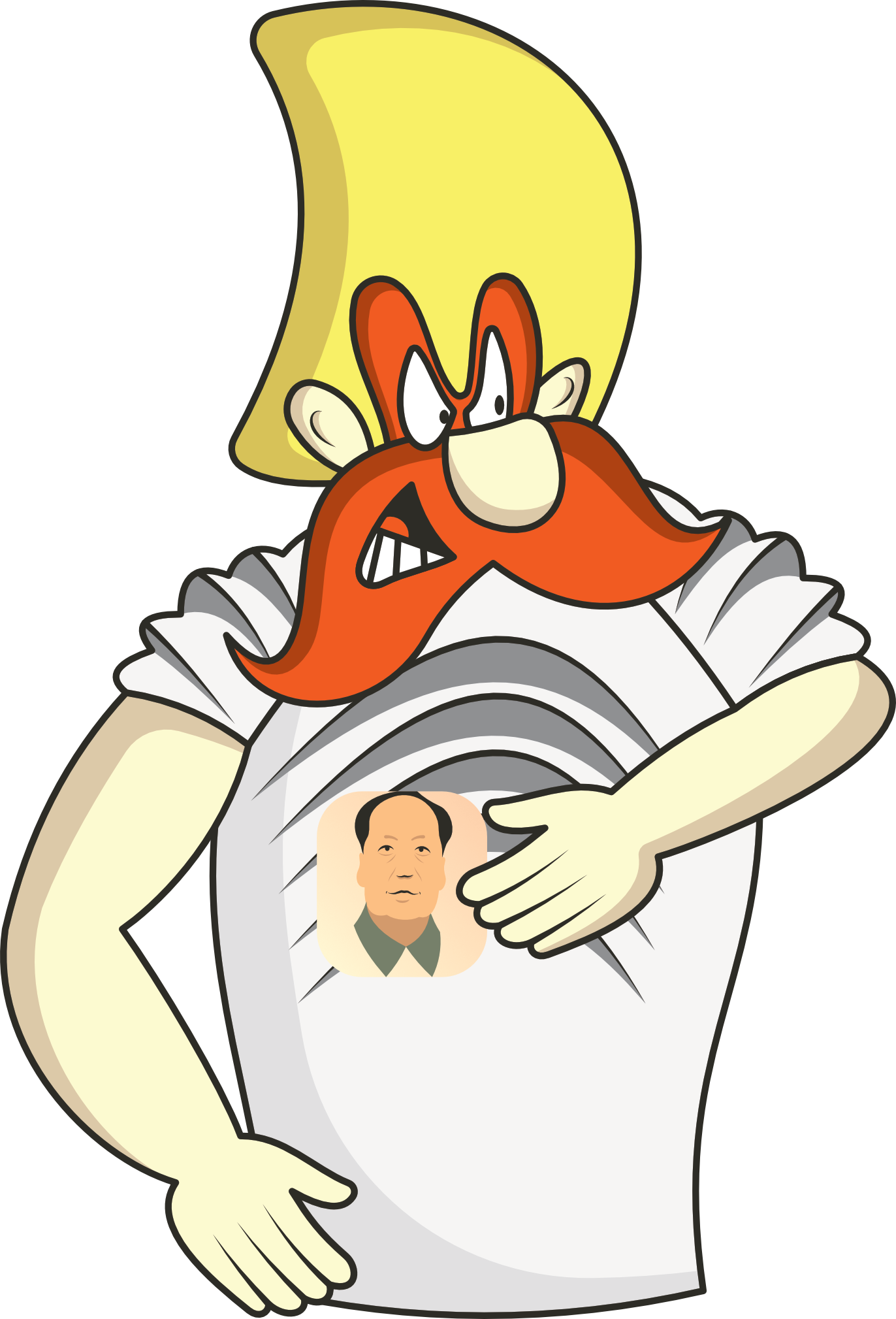 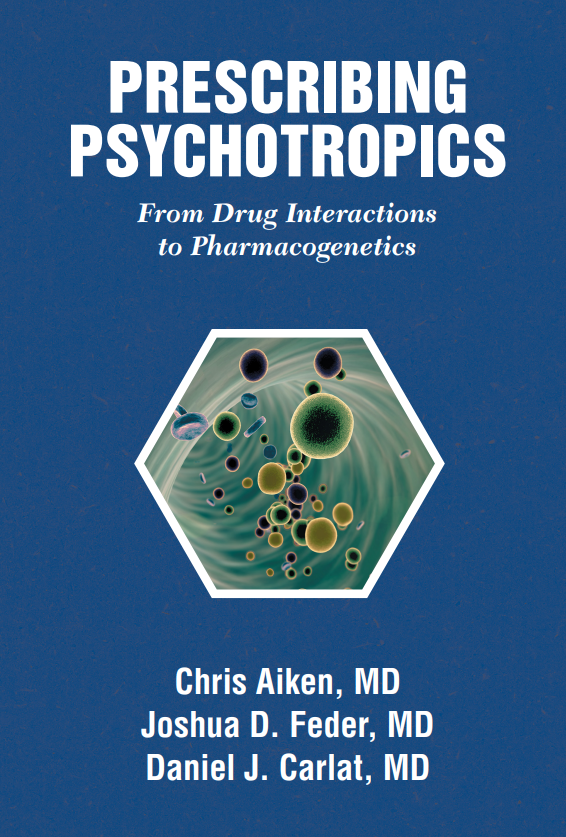 EMSAM: A Safer MAOI?

However, if you take a look at the raw data used by the FDA to make these crucial dosing decisions, you come away with the sense that they were extremely cautious, and that in fact the 9 mg dose is likely to be quite safe without dietary restrictions. 

In clinical practice, this means you can be somewhat less insistent that patients follow their MAOI diet when they are on EMSAM 9 mg than if they are on the highest dose, 12 mg.
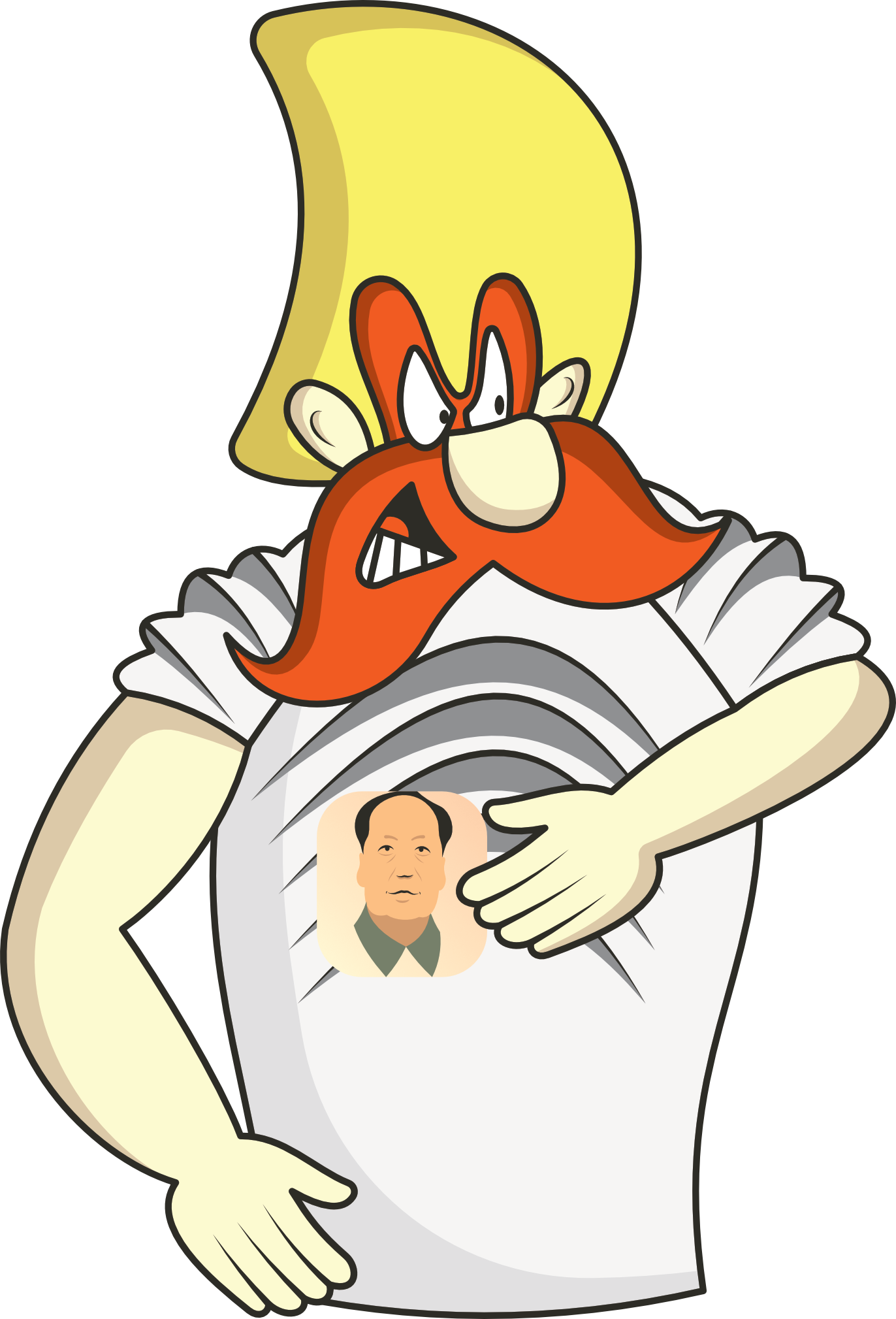 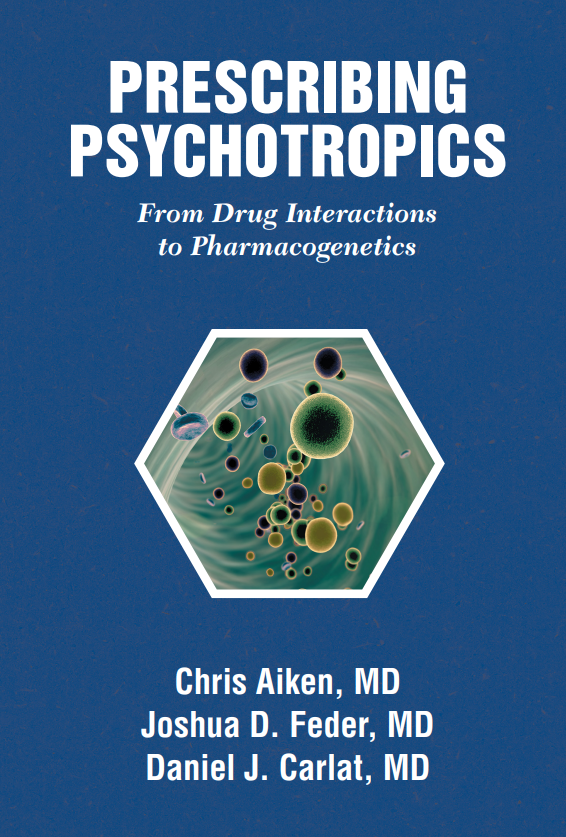 EMSAM: A Safer MAOI?

To increase the confusion, the entire discussion above applies only to
MAOI food interactions and not MAOI drug interactions.
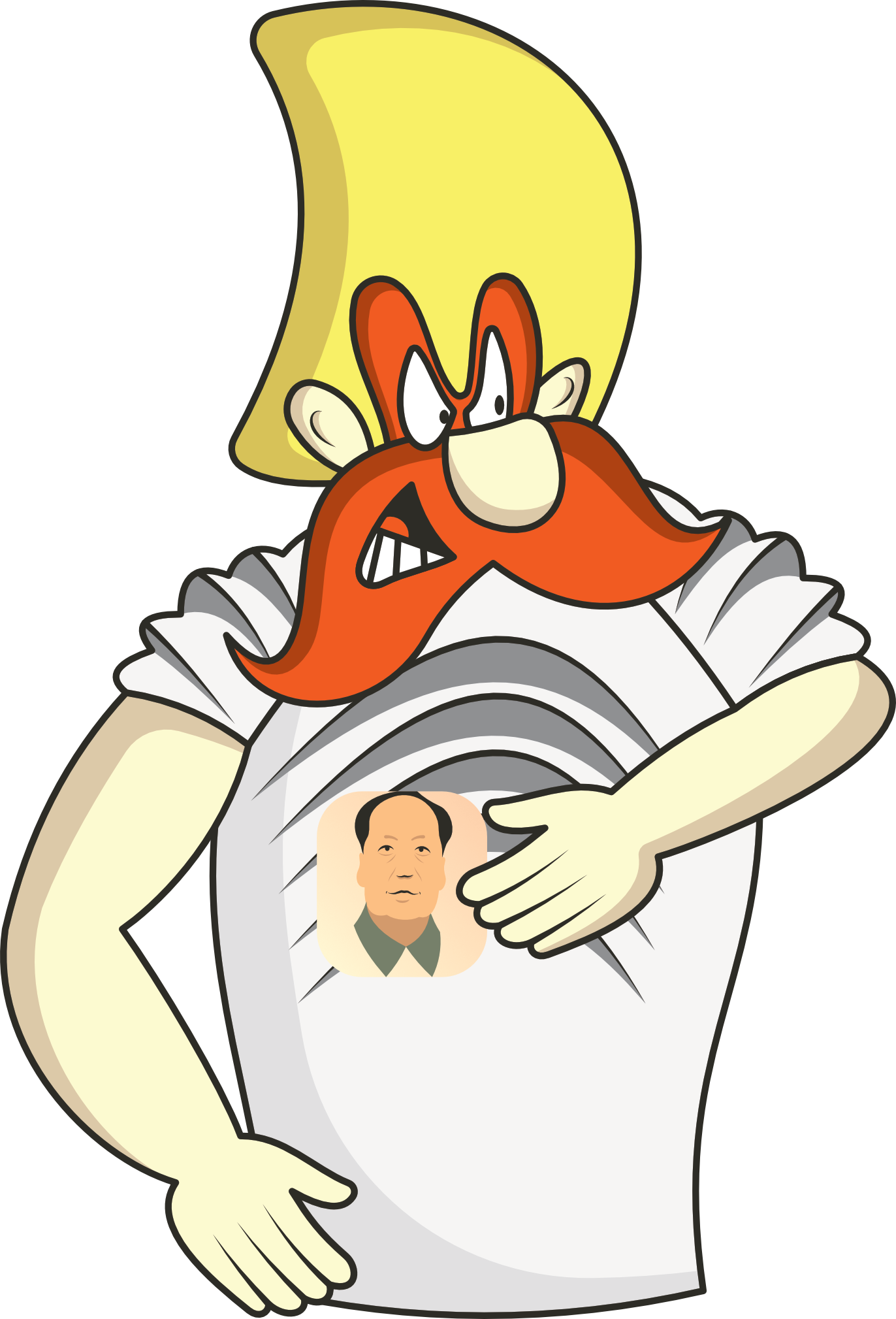 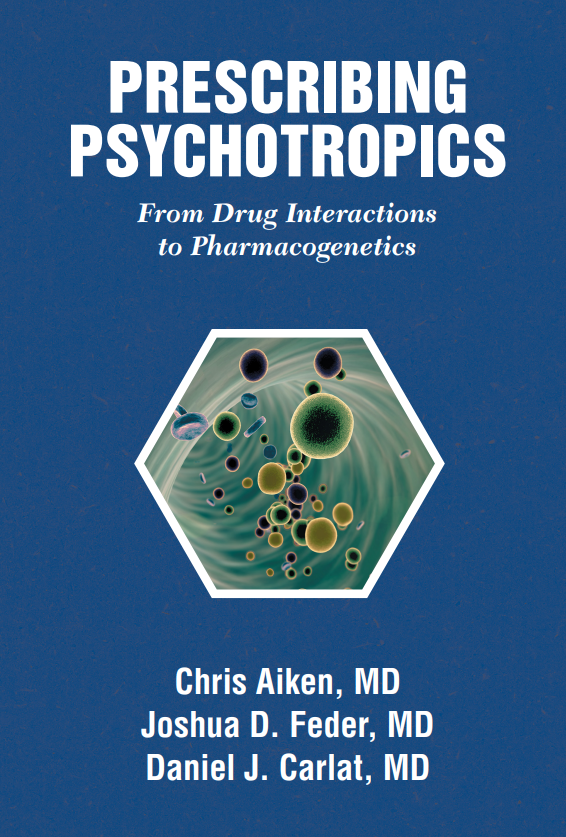 EMSAM: A Safer MAOI?

To increase the confusion, the entire discussion above applies only to
MAOI food interactions and not MAOI drug interactions. 

EMSAM is considered dangerous to combine with serotonergic drugs at all doses, including the 6 mg dose.
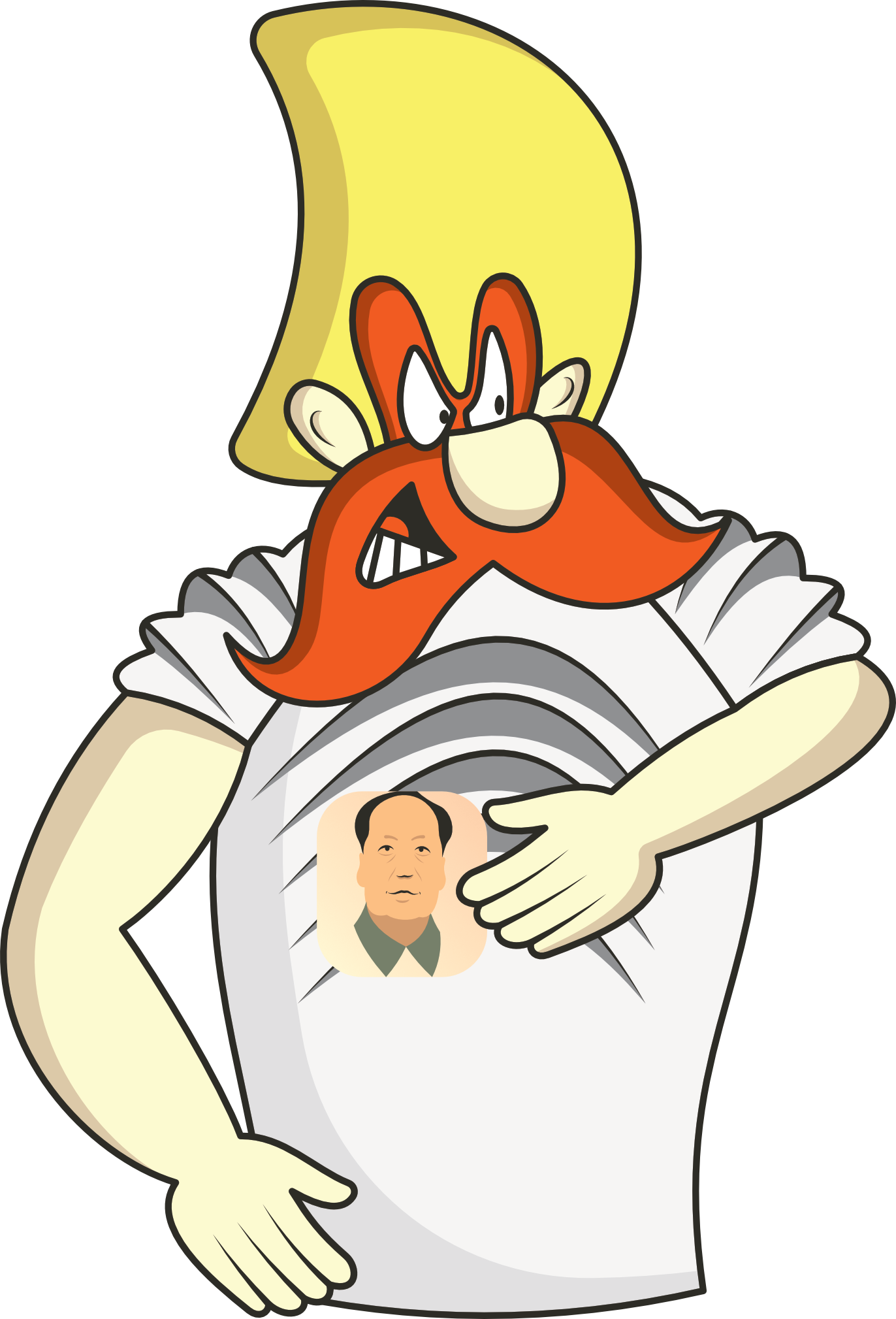 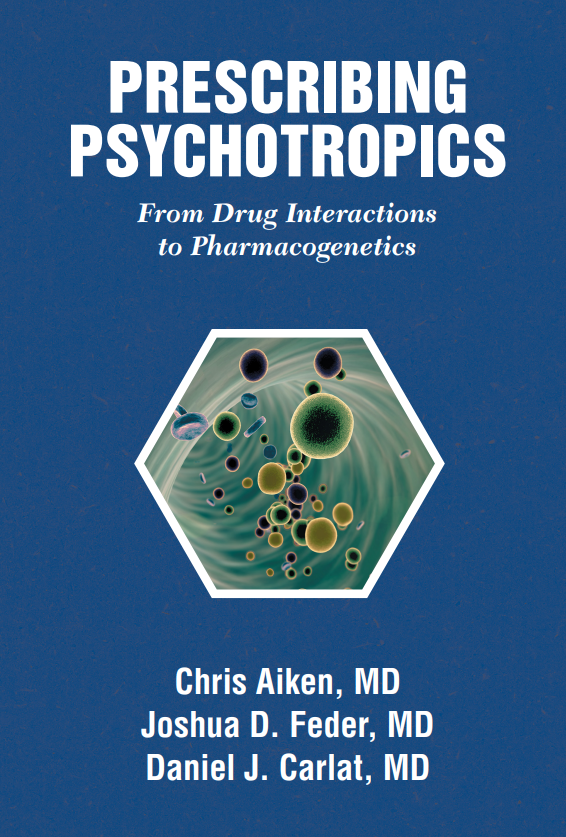 EMSAM: A Safer MAOI?

To increase the confusion, the entire discussion above applies only to
MAOI food interactions and not MAOI drug interactions. 

EMSAM is considered dangerous to combine with serotonergic drugs at all doses, including the 6 mg dose. 

This is because these drug interactions have nothing to do with tyramine and generally involve excessive serotonin.
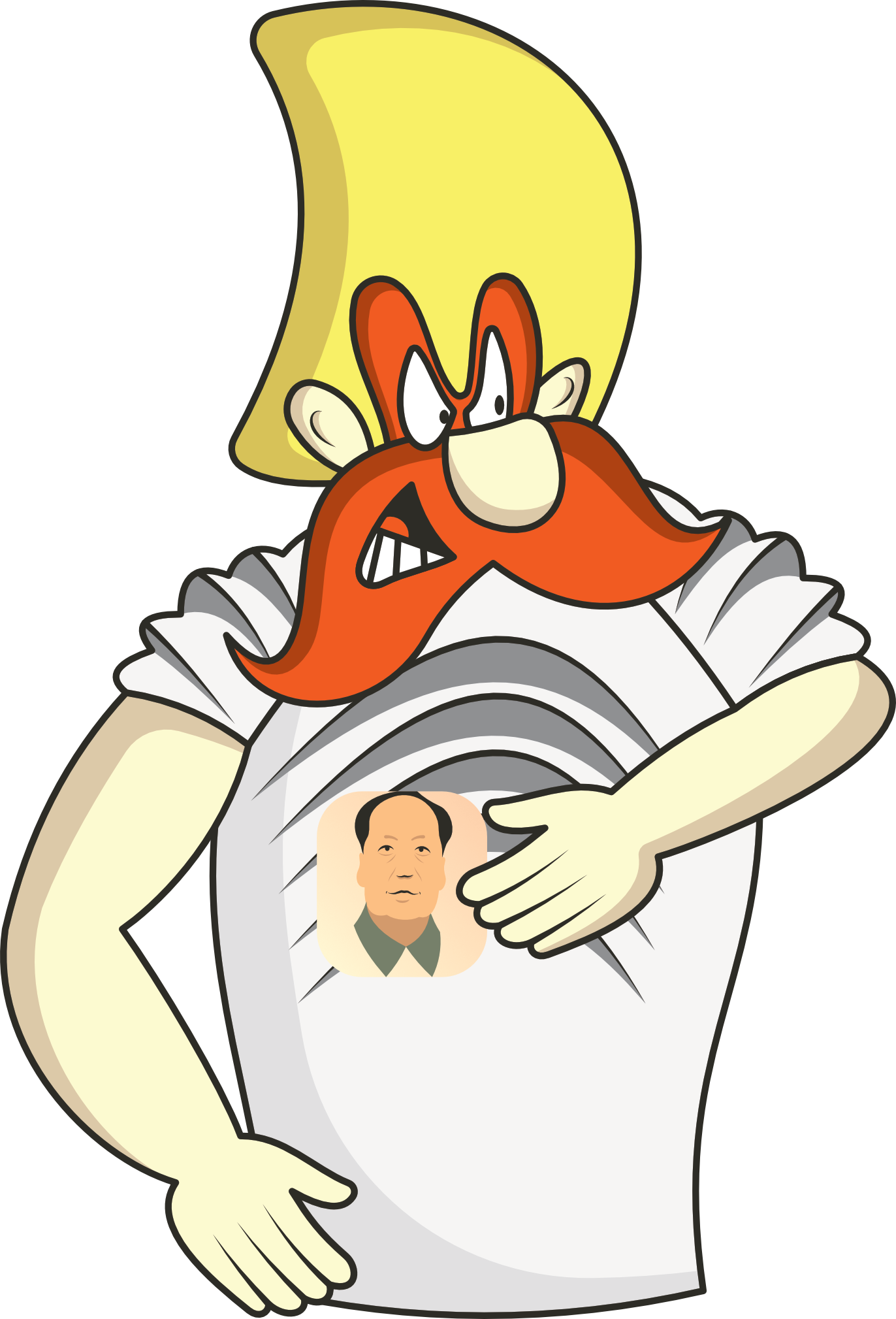 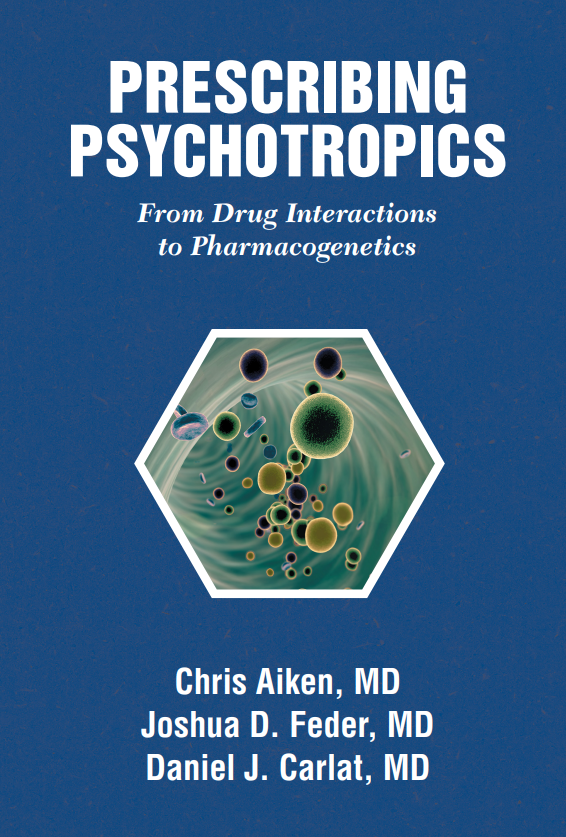 EMSAM: A Safer MAOI?

However…
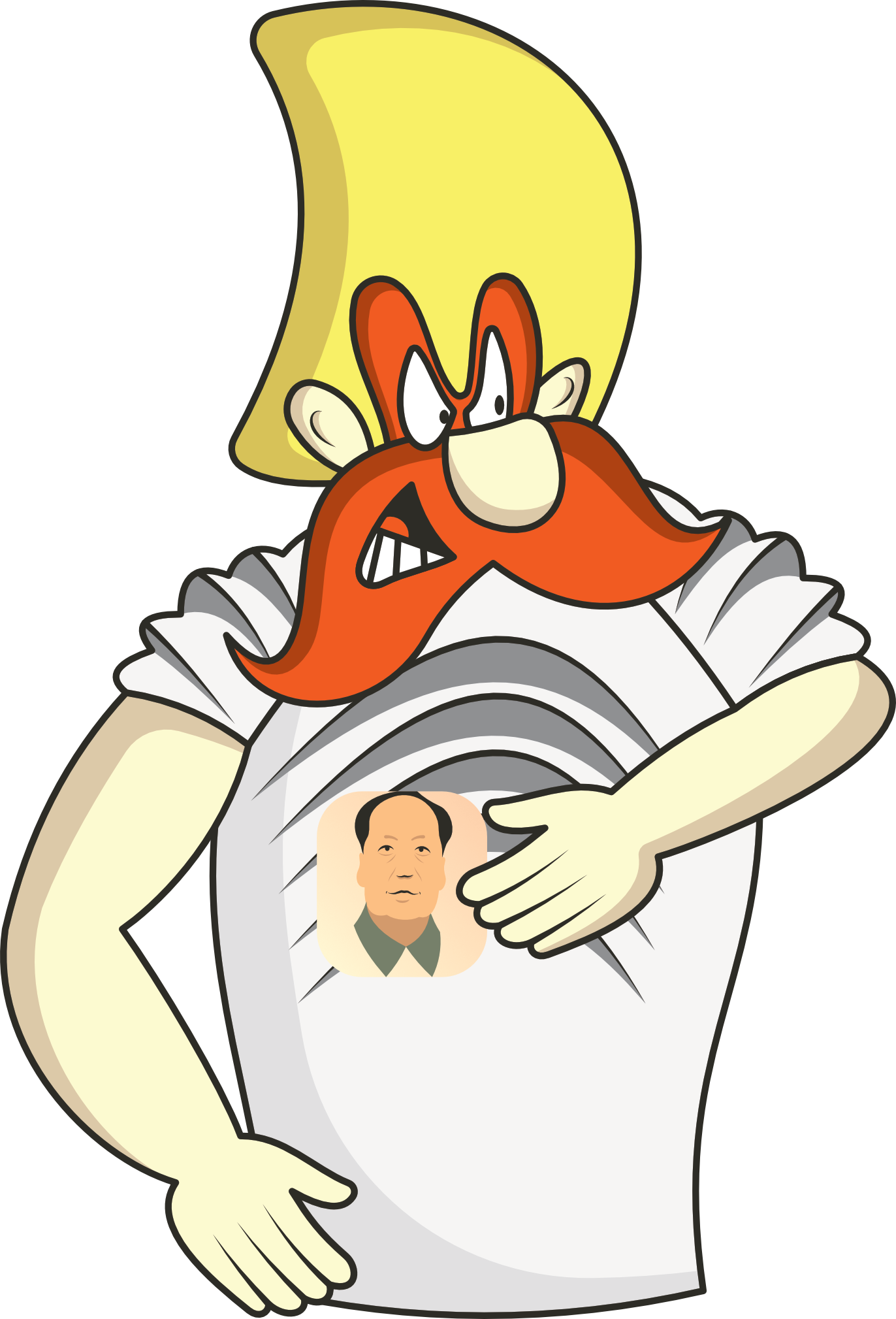 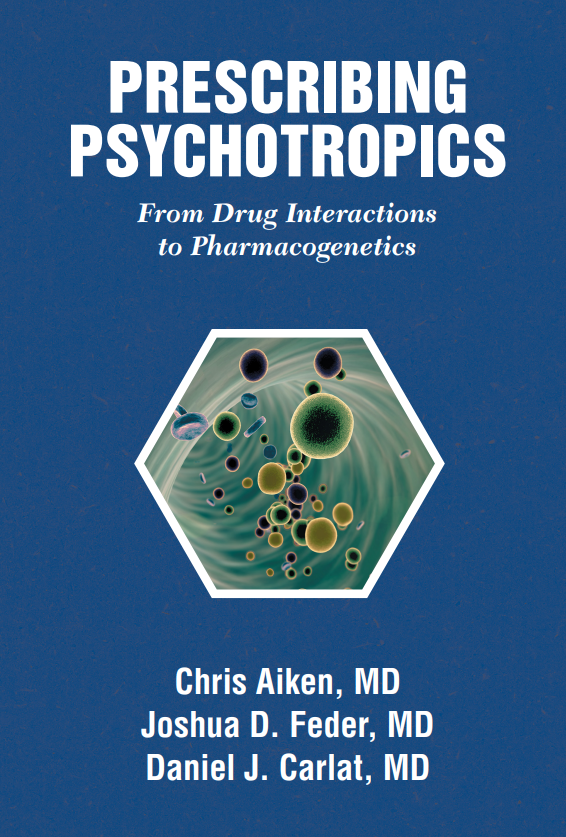 EMSAM: A Safer MAOI?

However, since EMSAM was released, there have been many cases of patients taking supposedly forbidden medications…
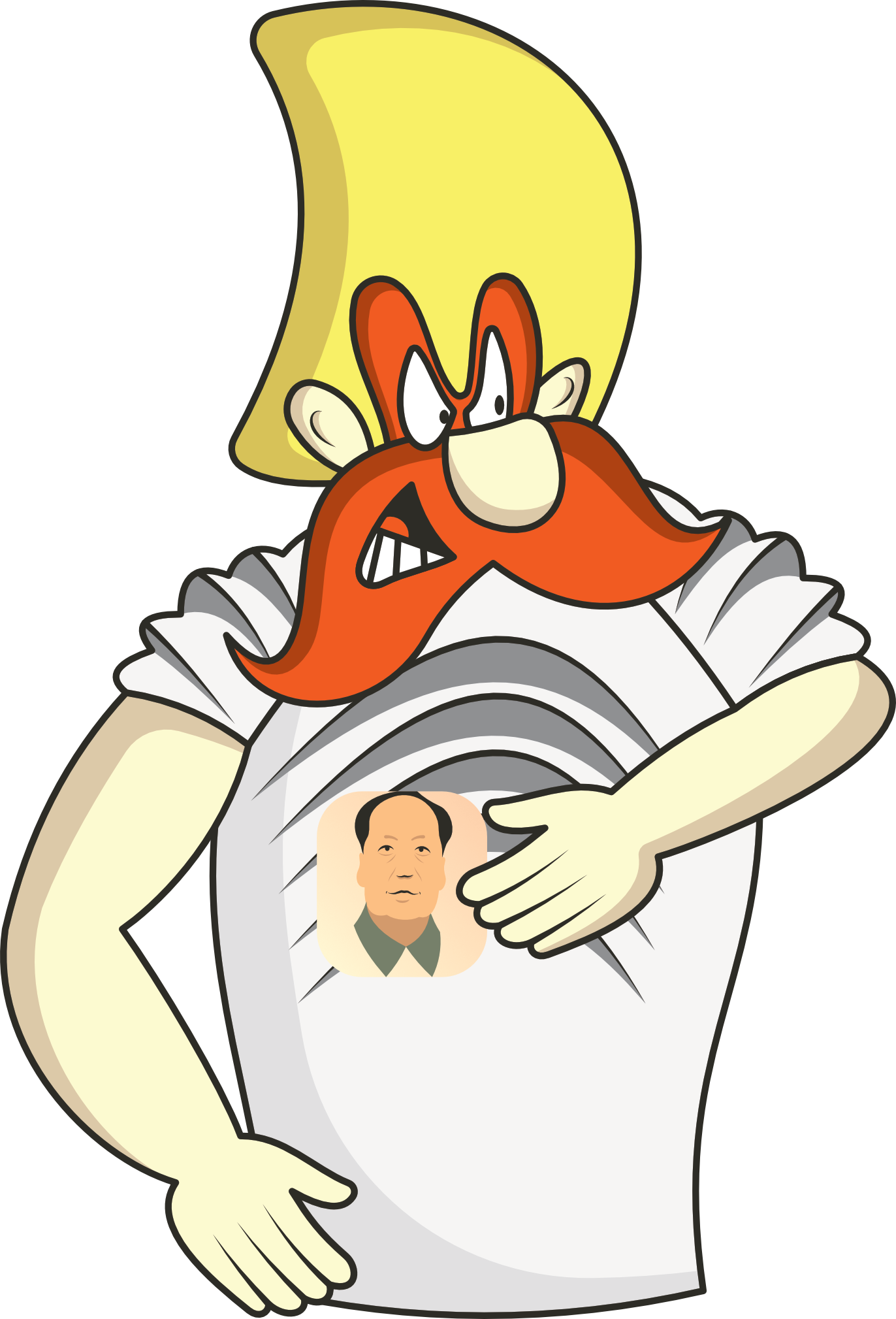 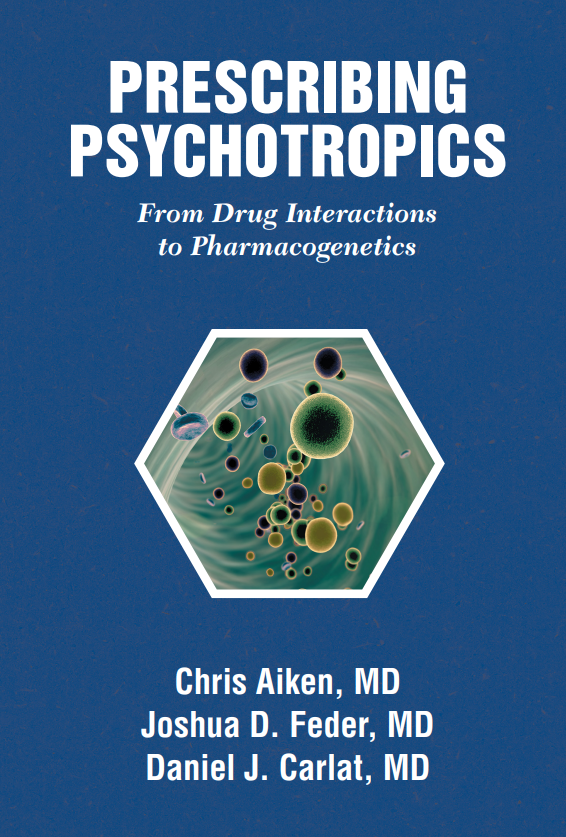 EMSAM: A Safer MAOI?

However, since EMSAM was released, there have been many cases of patients taking supposedly forbidden medications without suffering serotonin syndrome. 

So, is EMSAM a safer MAOI?
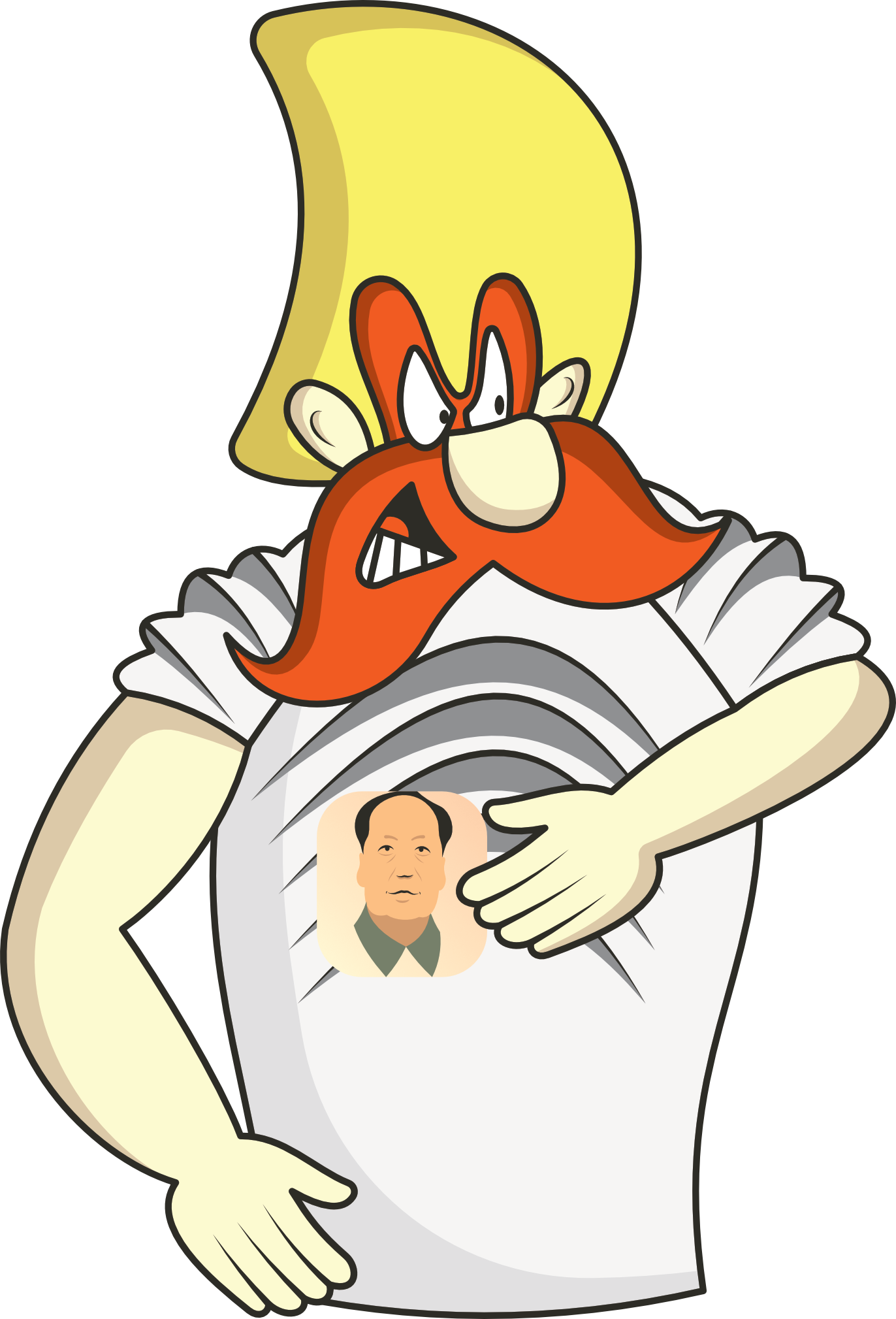 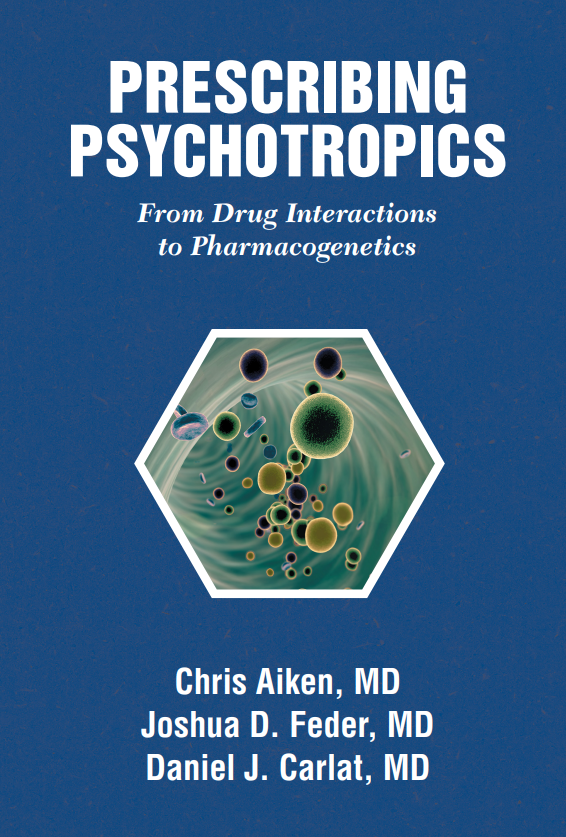 EMSAM: A Safer MAOI?

However, since EMSAM was released, there have been many cases of patients taking supposedly forbidden medications without suffering serotonin syndrome. 

So, is EMSAM a safer MAOI? Probably so, and as we gain more experience using it, we’ll all likely become more comfortable with it.
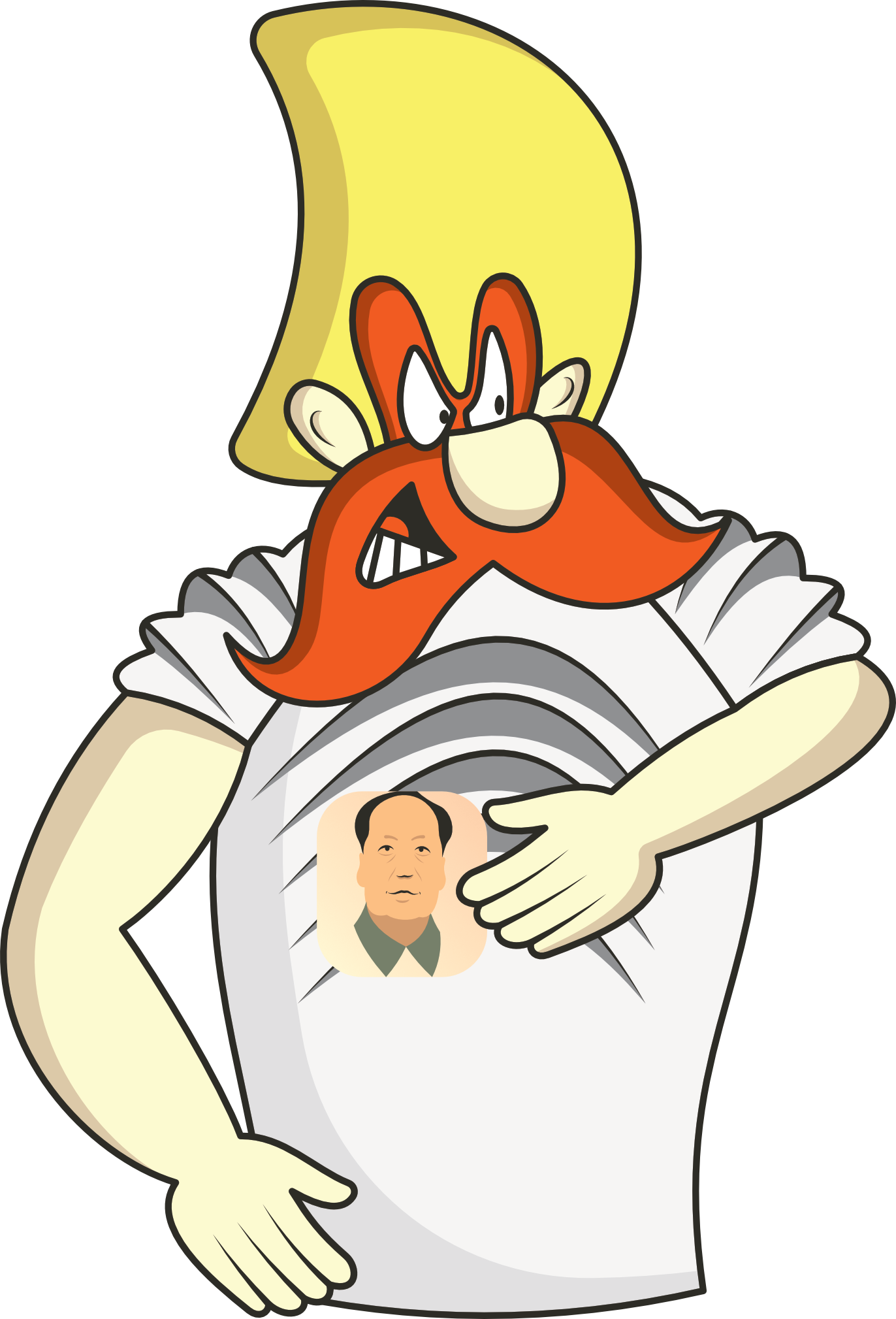 Carlat podcast
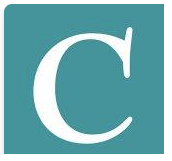 Hypertensive crisis with MAOIs
Risk of cardiovascular death, e.g., stroke
Signs:
Carlat podcast
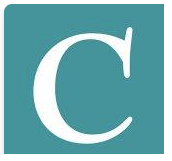 Hypertensive crisis with MAOIs
Risk of cardiovascular death, e.g., stroke
Signs:
headache
blurry vision
chest pain
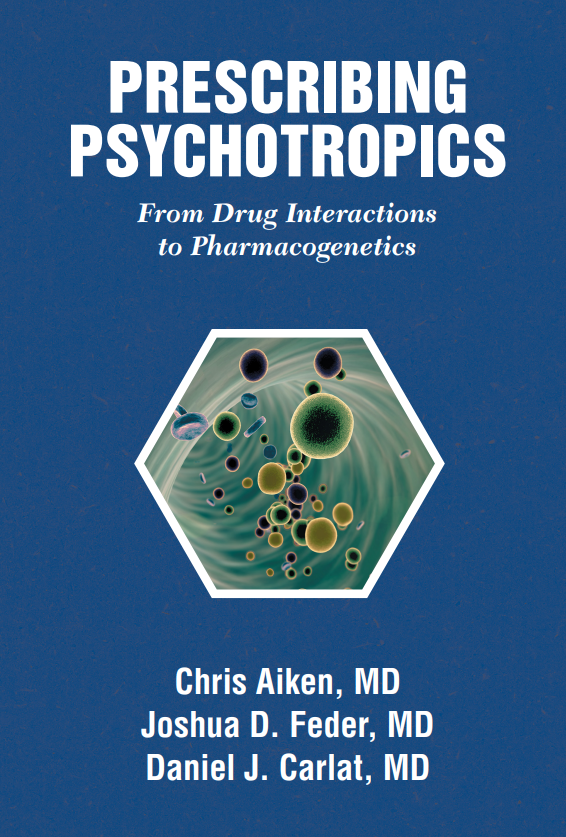 Hypertensive crisis with MAOIs, in perspective…
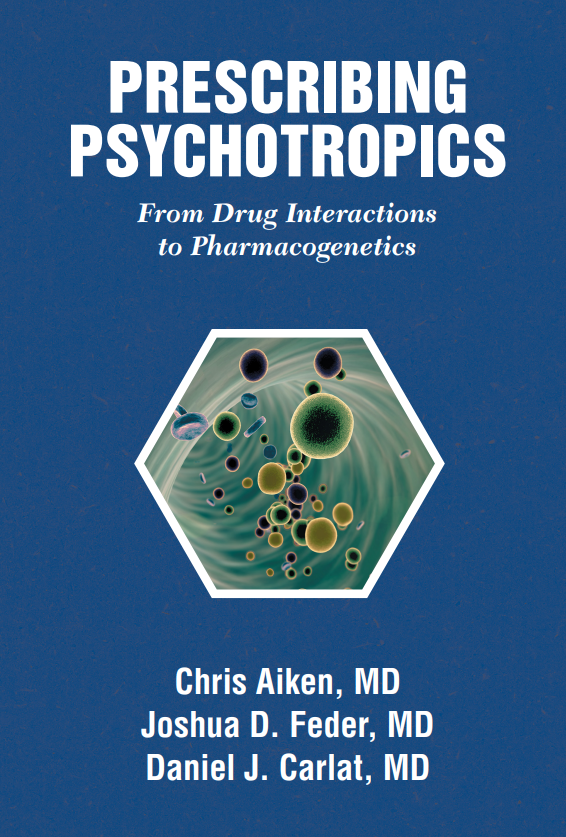 Hypertensive crisis with MAOIs

In the first few years after MAOIs were introduced, nobody knew of their dietary interactions.
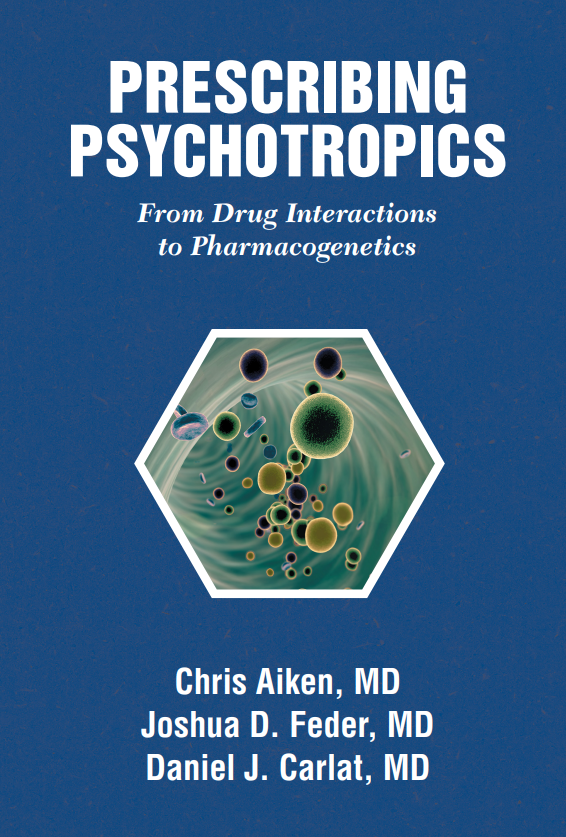 Hypertensive crisis with MAOIs

In the first few years after MAOIs were introduced, nobody knew of their dietary interactions. 

Then in 1961, a case report was published in The Lancet of a woman who died of a subarachnoid hemorrhage while taking tranylcypromine (Parnate), but clinicians were slow to blame tranylcypromine.
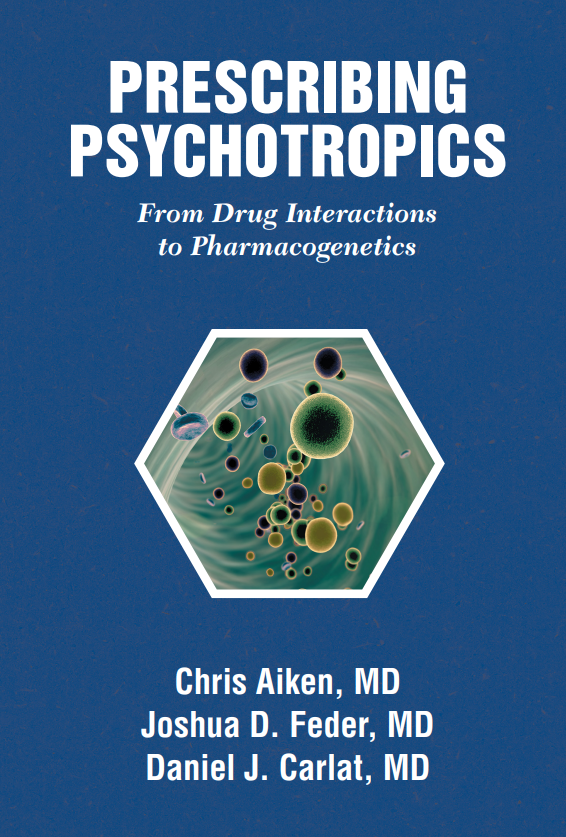 Hypertensive crisis with MAOIs

In the first few years after MAOIs were introduced, nobody knew of their dietary interactions. 

Then in 1961, a case report was published in The Lancet of a woman who died of a subarachnoid hemorrhage while taking tranylcypromine (Parnate), but clinicians were slow to blame tranylcypromine.
couple
Parnate was released in 1961. 

The first MAOI, isocarboxazid, released in 1959.
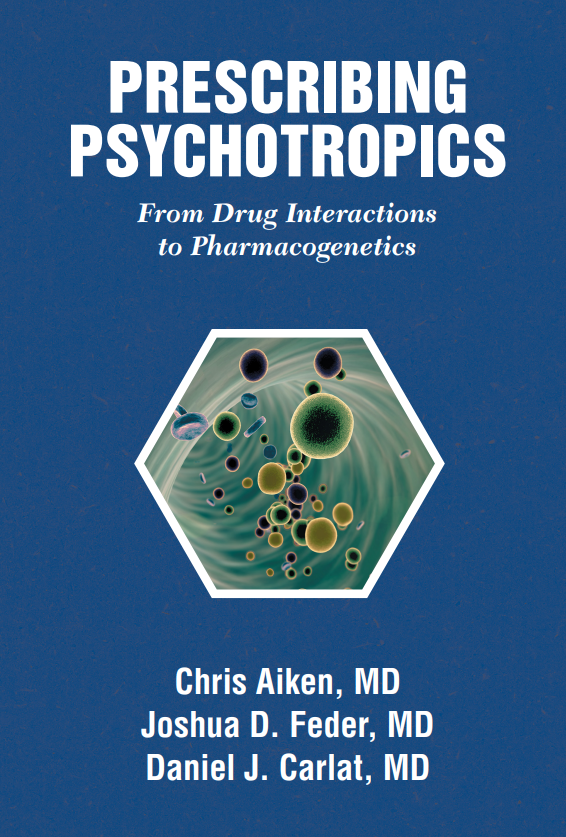 Hypertensive crisis with MAOIs

In the first few years after MAOIs were introduced, nobody knew of their dietary interactions. 

Then in 1961, a case report was published in The Lancet of a woman who died of a subarachnoid hemorrhage while taking tranylcypromine (Parnate), but clinicians were slow to blame tranylcypromine.

It took a psychiatric resident to save the day...
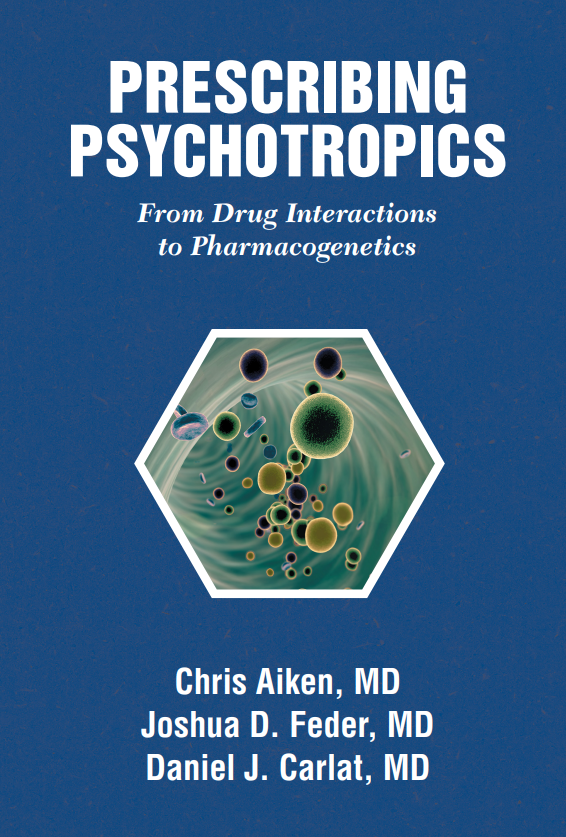 Hypertensive crisis with MAOIs

Barry Blackwell, who was training at the Maudsley Hospital in London at the time, began reading
about sporadic cases of high blood pressure, headache, and subarachnoid hemorrhage in patients taking MAOIs.
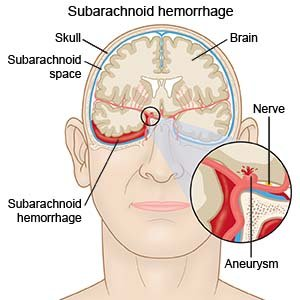 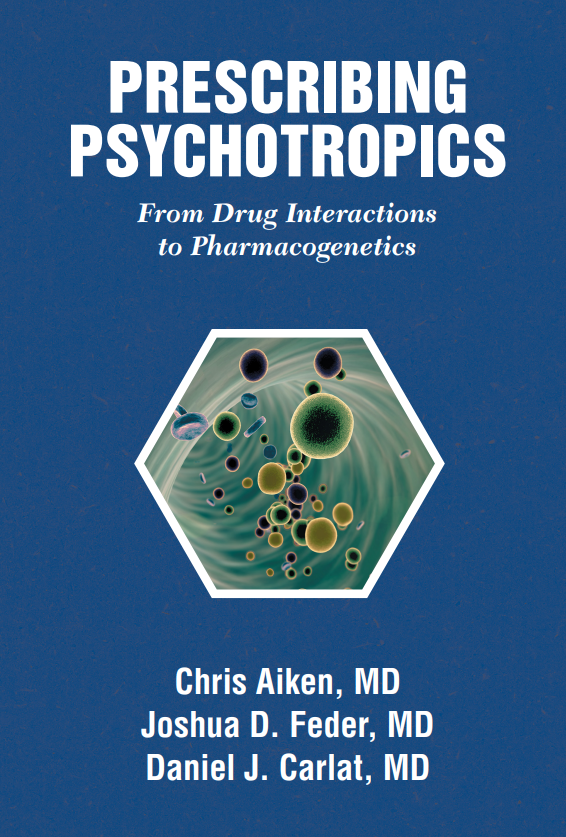 Hypertensive crisis with MAOIs

Barry Blackwell, who was training at the Maudsley Hospital in London at the time, began reading
about sporadic cases of high blood pressure, headache, and subarachnoid hemorrhage in patients taking MAOIs.
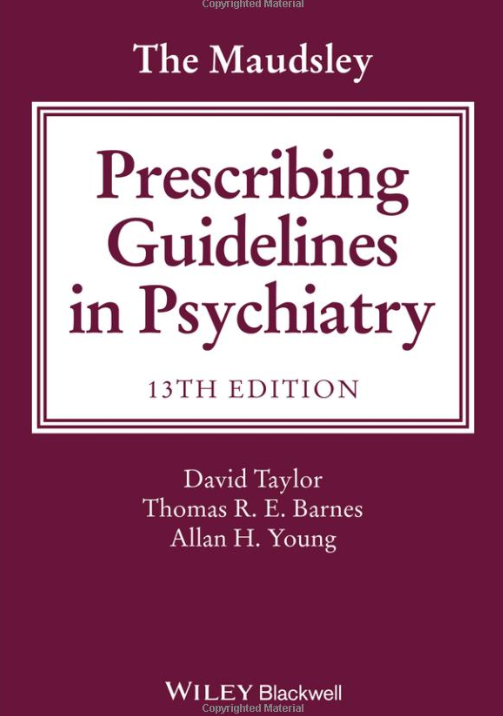 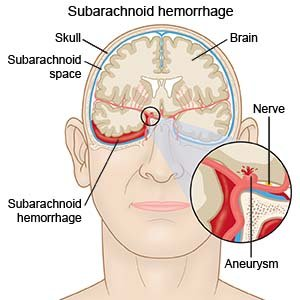 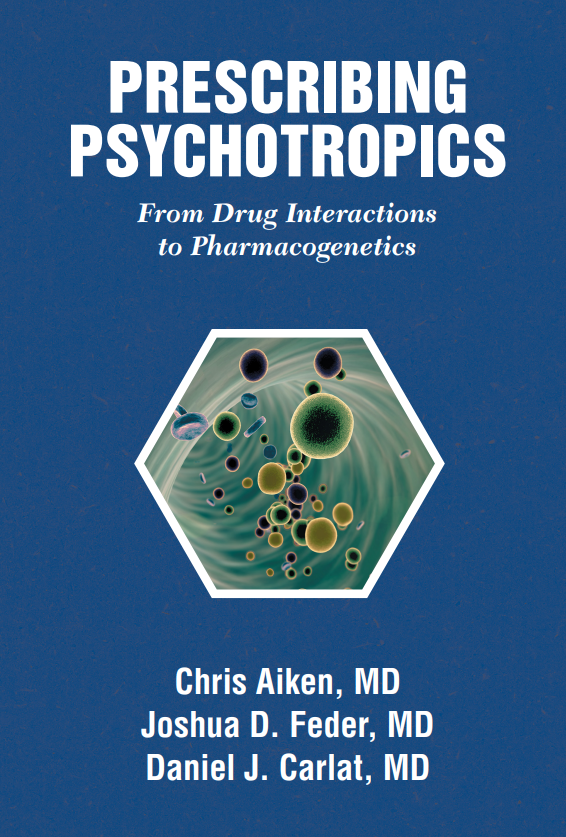 Hypertensive crisis with MAOIs










A pharmacist told Blackwell that the
pharmacist’s wife, who was taking an MAOI, had developed two episodes of hypertension and headache after eating cheese. Intrigued, Blackwell
and a colleague experimented on themselves. They took tranylcypromine for a week, then gorged on cheese…
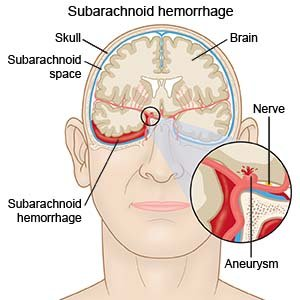 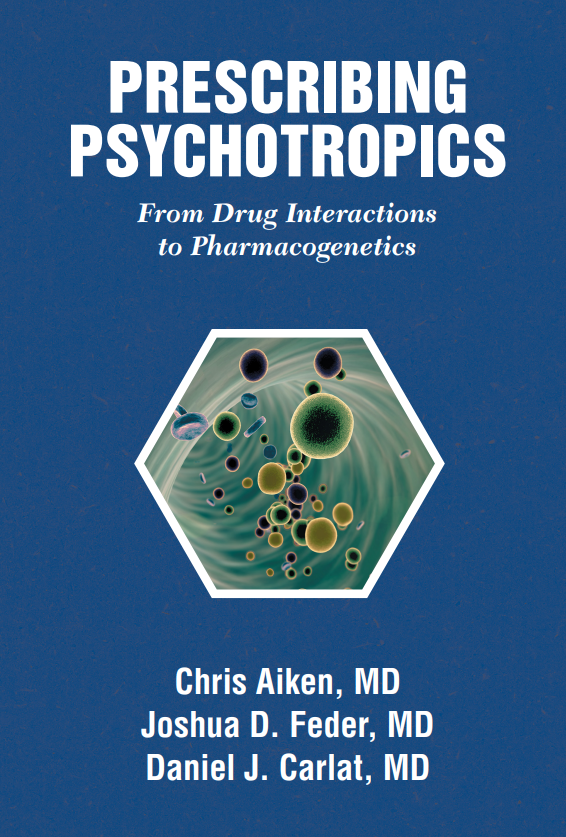 Hypertensive crisis with MAOIs

…They felt perfectly fine. Nonetheless, Blackwell consulted on several cases where patients taking MAOIs developed hypertensive headaches after eating cheese sandwiches.
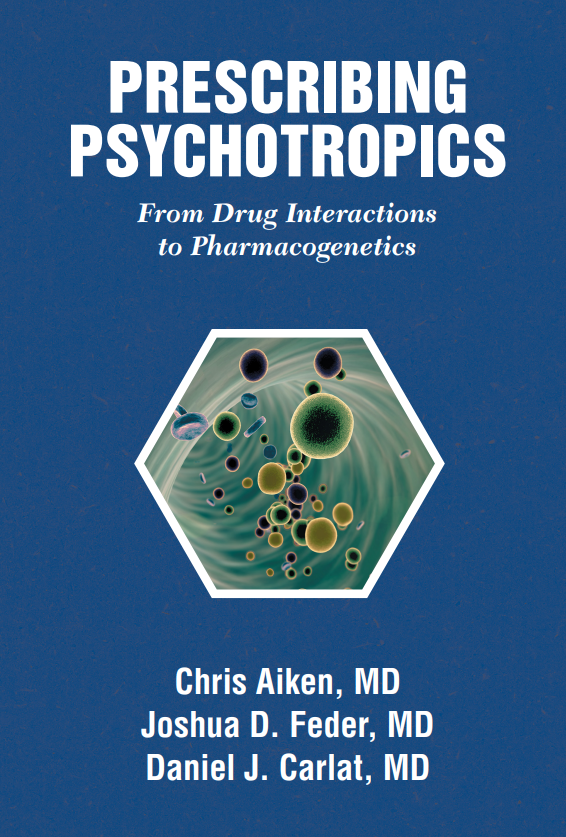 Hypertensive crisis with MAOIs

…They felt perfectly fine. Nonetheless, Blackwell consulted on several cases where patients taking MAOIs developed hypertensive headaches after eating cheese sandwiches.

He published his suspicions in Lancet in 1963, but it still took some time before a skeptical medical community took this MAOI-cheese connection
seriously, partly because there was no known mechanism to explain it.
Parnate was released in 1961. 

The first MAOI, isocarboxazid, released in 1959.
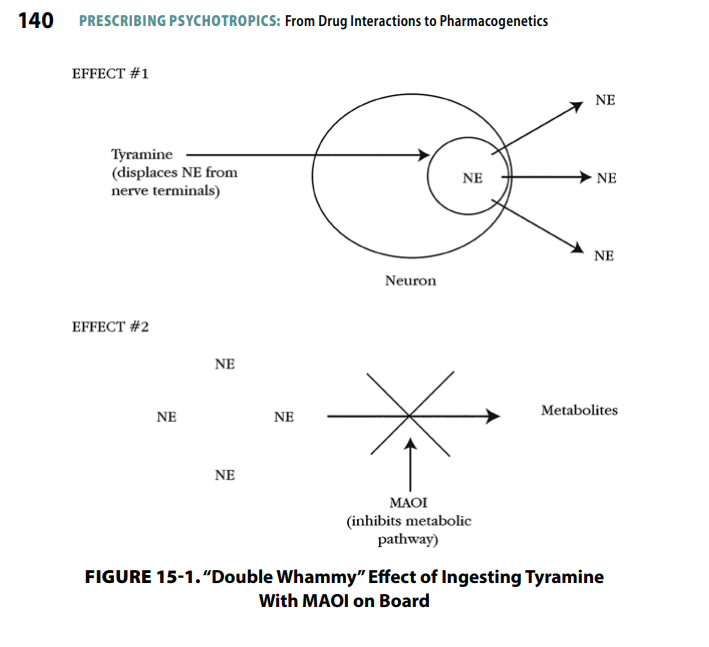 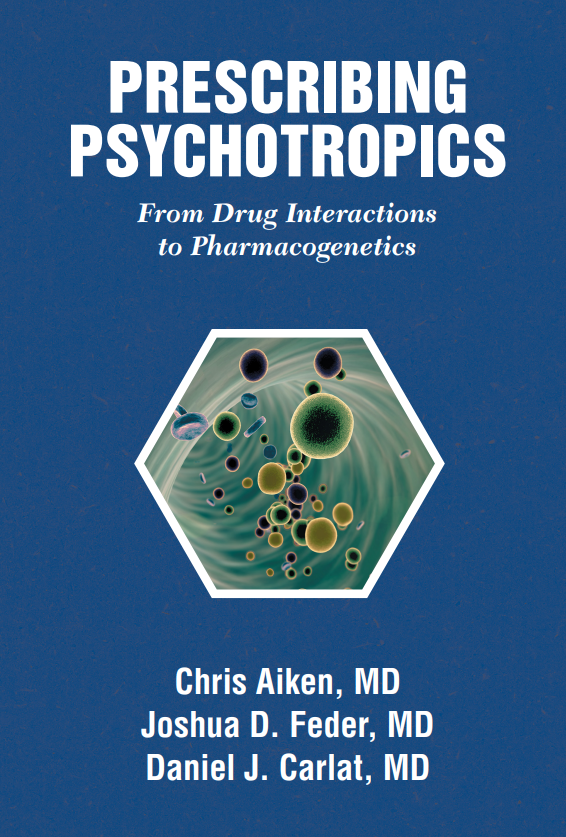 tyramine, acting as an independent false neurotransmitter, displaces norepinephrine from nerve terminals
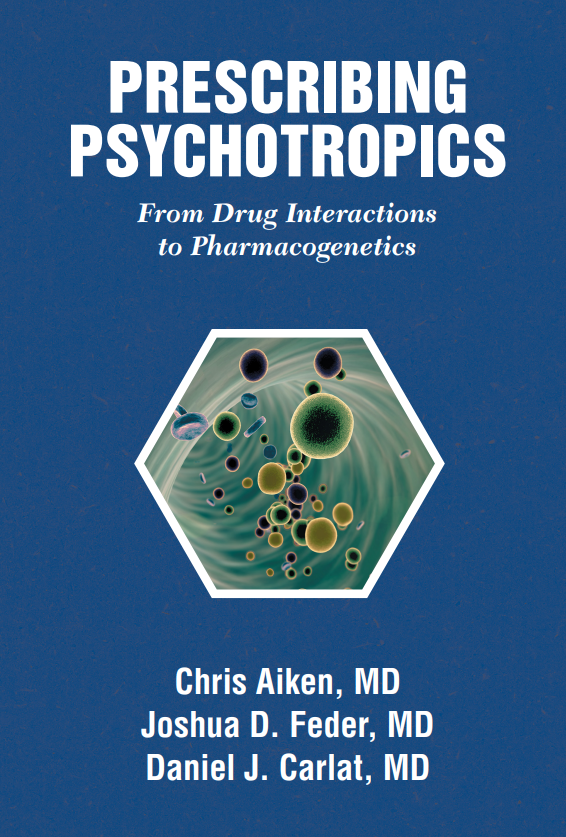 Hypertensive crisis with MAOIs

This story affords some perspective on the dangers of MAOI interactions.
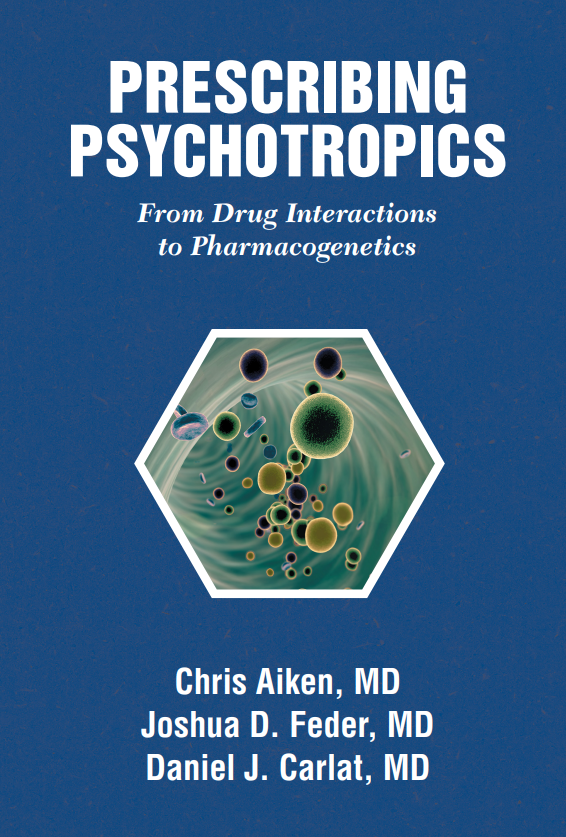 Hypertensive crisis with MAOIs

This story affords some perspective on the dangers of MAOI interactions. 

MAOIs were prescribed frequently for several years…
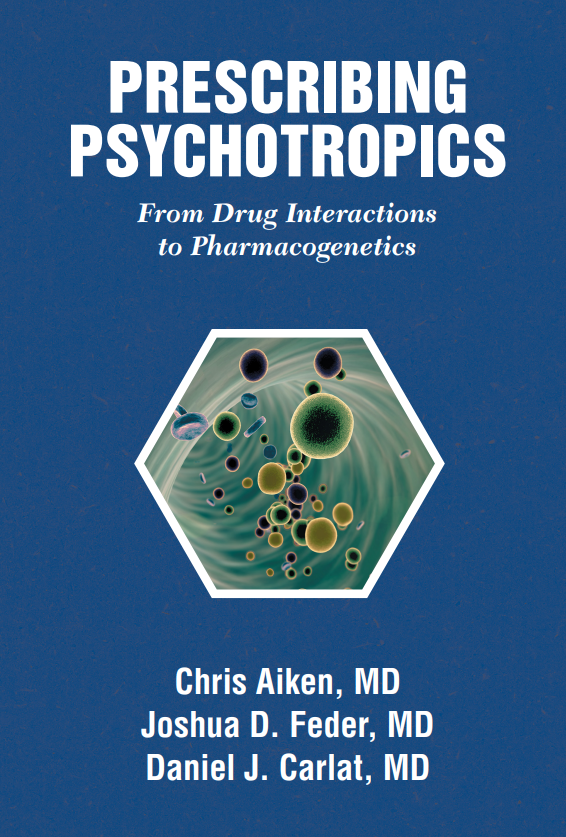 Hypertensive crisis with MAOIs

This story affords some perspective on the dangers of MAOI interactions. 

MAOIs were prescribed frequently for several years by physicians who had no knowledge of their possible drug or food interactions…
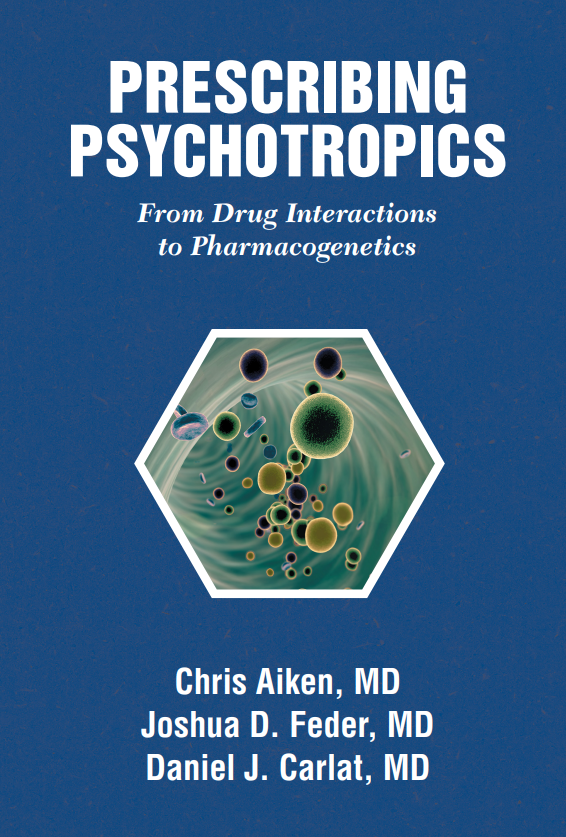 Hypertensive crisis with MAOIs

This story affords some perspective on the dangers of MAOI interactions. 

MAOIs were prescribed frequently for several years by physicians who had no knowledge of their possible drug or food interactions, and yet the rate of fatal reactions was extremely low.
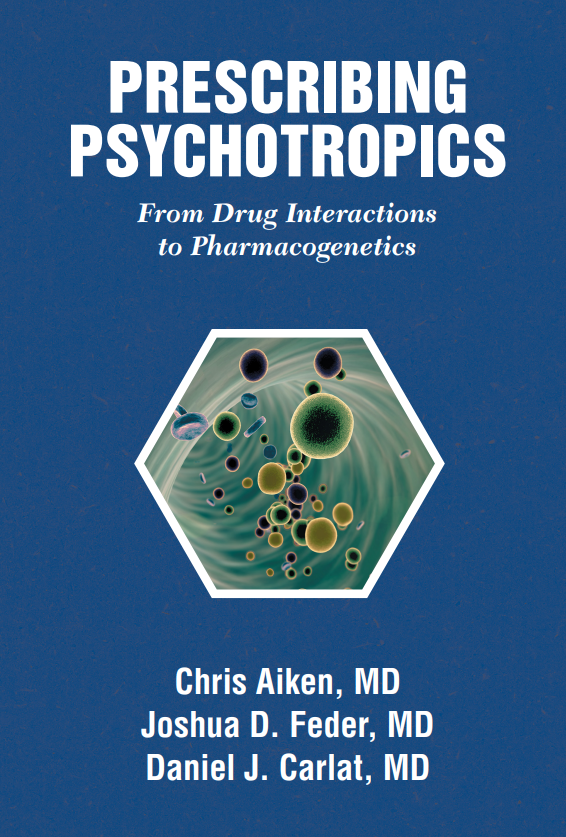 MAOI side effects are generally fairly tolerable: insomnia or sedation, orthostatic dizziness, lowered libido, and occasional weight gain.
What variety of depression?
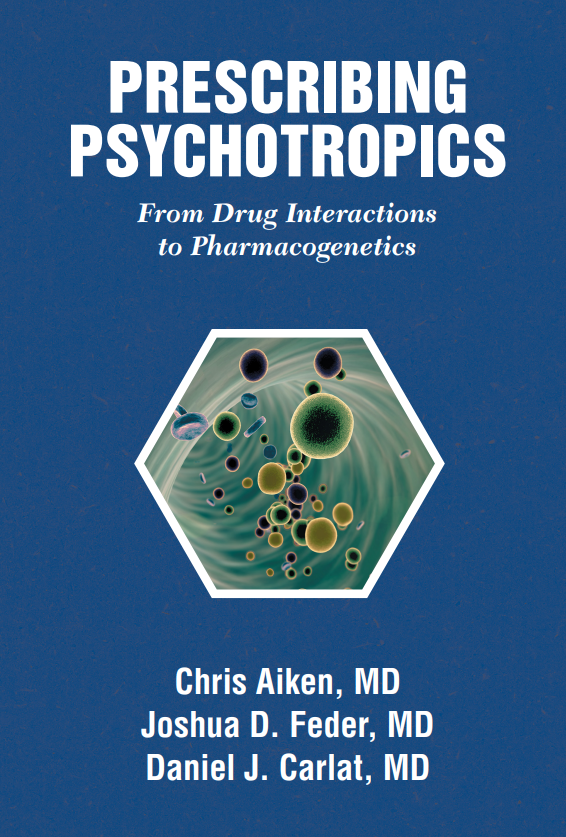 MAOI side effects are generally fairly tolerable: insomnia or sedation, orthostatic dizziness, lowered libido, and occasional weight gain. 

When no dangerous interactions enter the equation, MAOIs are tolerated better than tricyclic antidepressants
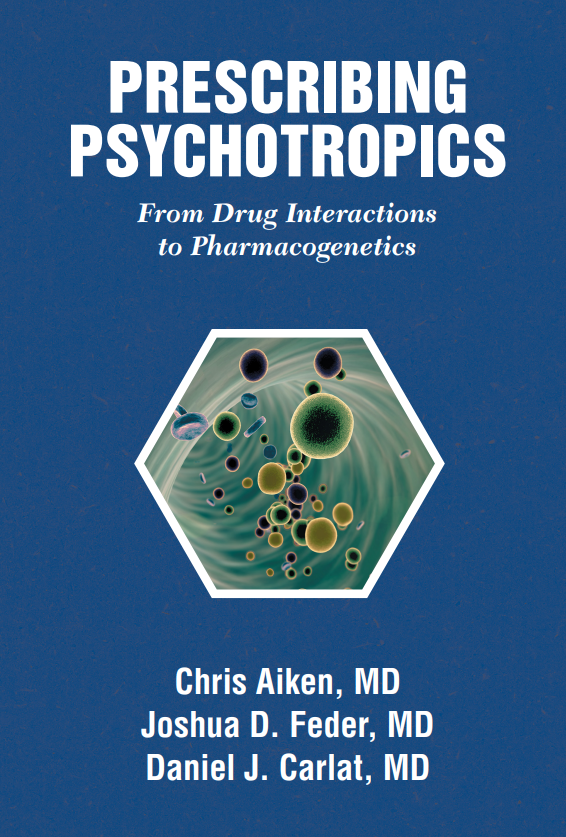 MAOI side effects are generally fairly tolerable: insomnia or sedation, orthostatic dizziness, lowered libido, and occasional weight gain. 

When no dangerous interactions enter the equation, MAOIs are tolerated better than tricyclic antidepressants and a bit worse than selective serotonin reuptake inhibitors (SSRIs),
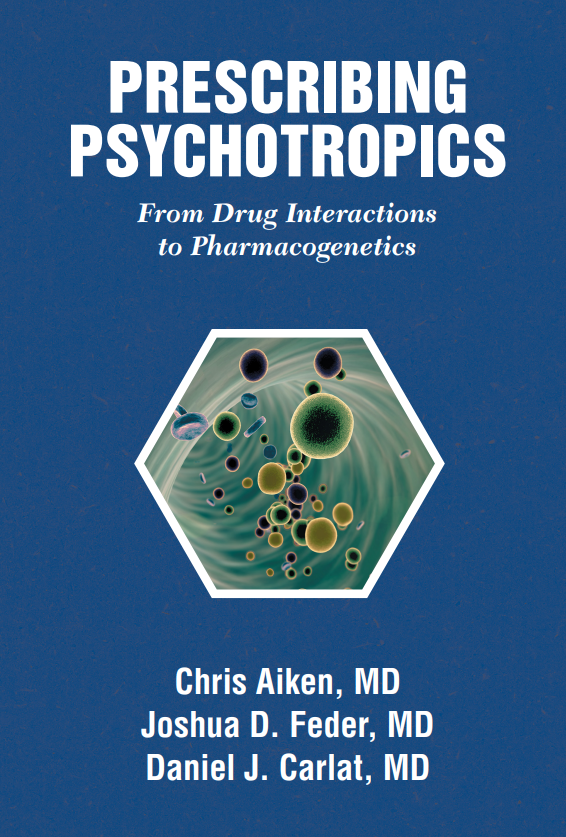 MAOI side effects are generally fairly tolerable: insomnia or sedation, orthostatic dizziness, lowered libido, and occasional weight gain. 

When no dangerous interactions enter the equation, MAOIs are tolerated better than tricyclic antidepressants and a bit worse than selective serotonin reuptake inhibitors (SSRIs), and they are considered by some authorities to be more effective than either tricyclics or SSRIs for… 

depression with atypical features (overeating, oversleeping, and leaden paralysis).
What variety of depression?
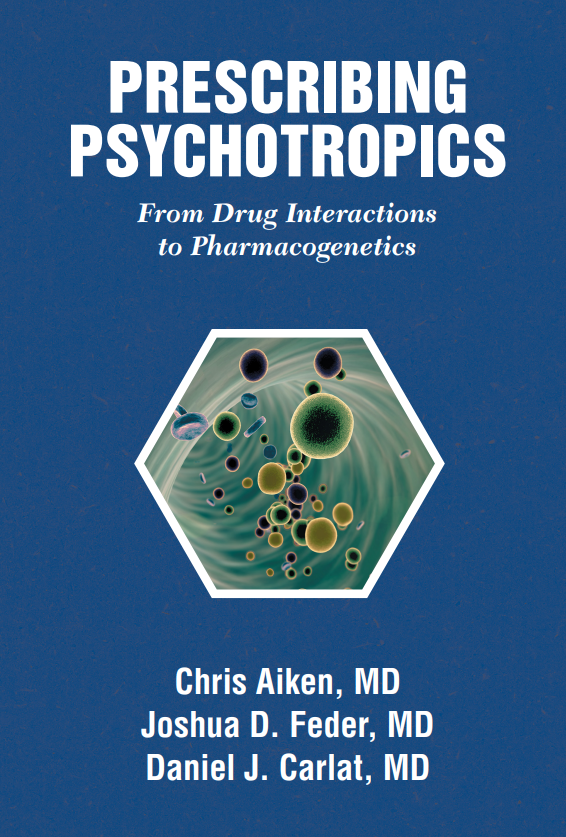 MAOI side effects are generally fairly tolerable: insomnia or sedation, orthostatic dizziness, lowered libido, and occasional weight gain. 

When no dangerous interactions enter the equation, MAOIs are tolerated better than tricyclic antidepressants and a bit worse than selective serotonin reuptake inhibitors (SSRIs), and they are considered by some authorities to be more effective than either tricyclics or SSRIs for… 

depression with atypical features (overeating, oversleeping, and leaden paralysis).
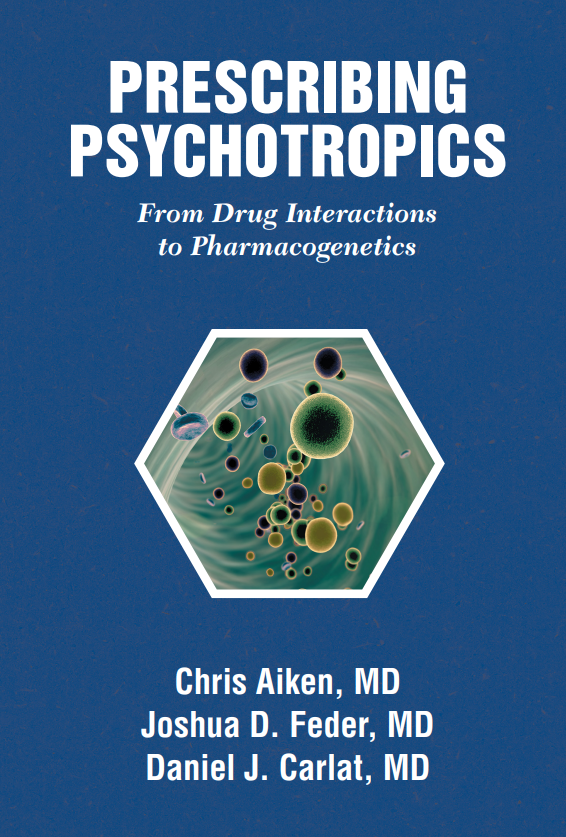 MAOI side effects are generally fairly tolerable: insomnia or sedation, orthostatic dizziness, lowered libido, and occasional weight gain. 

When no dangerous interactions enter the equation, MAOIs are tolerated better than tricyclic antidepressants and a bit worse than selective serotonin reuptake inhibitors (SSRIs), and they are considered by some authorities to be more effective than either tricyclics or SSRIs for… 

depression with atypical features (overeating, oversleeping, and leaden paralysis).
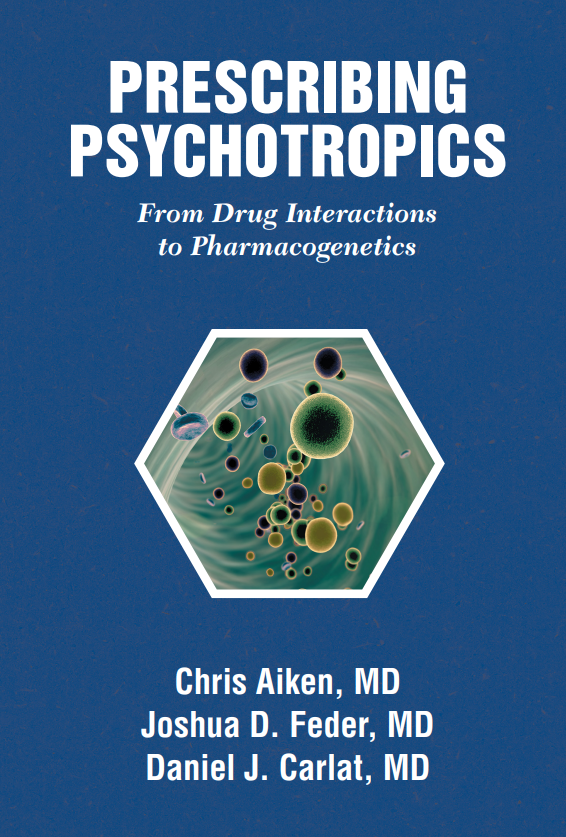 MAOI side effects are generally fairly tolerable: insomnia or sedation, orthostatic dizziness, lowered libido, and occasional weight gain. 

When no dangerous interactions enter the equation, MAOIs are tolerated better than tricyclic antidepressants and a bit worse than selective serotonin reuptake inhibitors (SSRIs), and they are considered by some authorities to be more effective than either tricyclics or SSRIs for… 

depression with atypical features (overeating, oversleeping, and leaden paralysis).
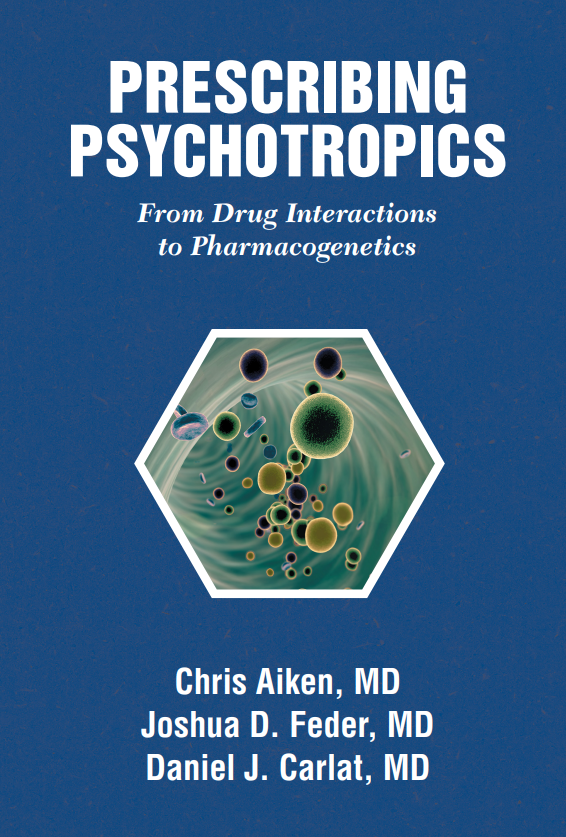 MAOI side effects are generally fairly tolerable: insomnia or sedation, orthostatic dizziness, lowered libido, and occasional weight gain. 

When no dangerous interactions enter the equation, MAOIs are tolerated better than tricyclic antidepressants and a bit worse than selective serotonin reuptake inhibitors (SSRIs), and they are considered by some authorities to be more effective than either tricyclics or SSRIs for… 

depression with atypical features (overeating, oversleeping, and leaden paralysis).
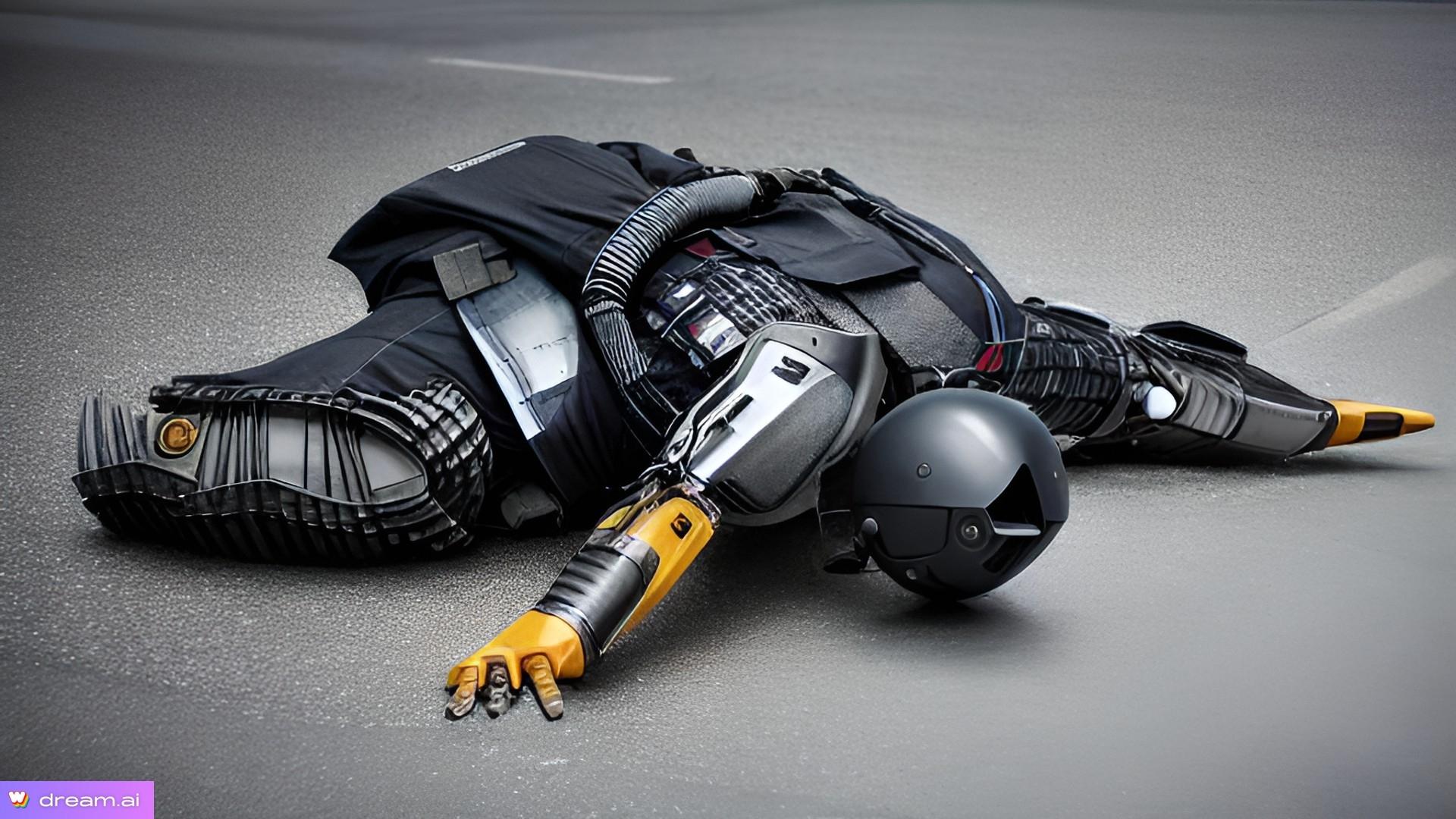 ATYPICAL DEPRESSION
“Leaden paralysis”
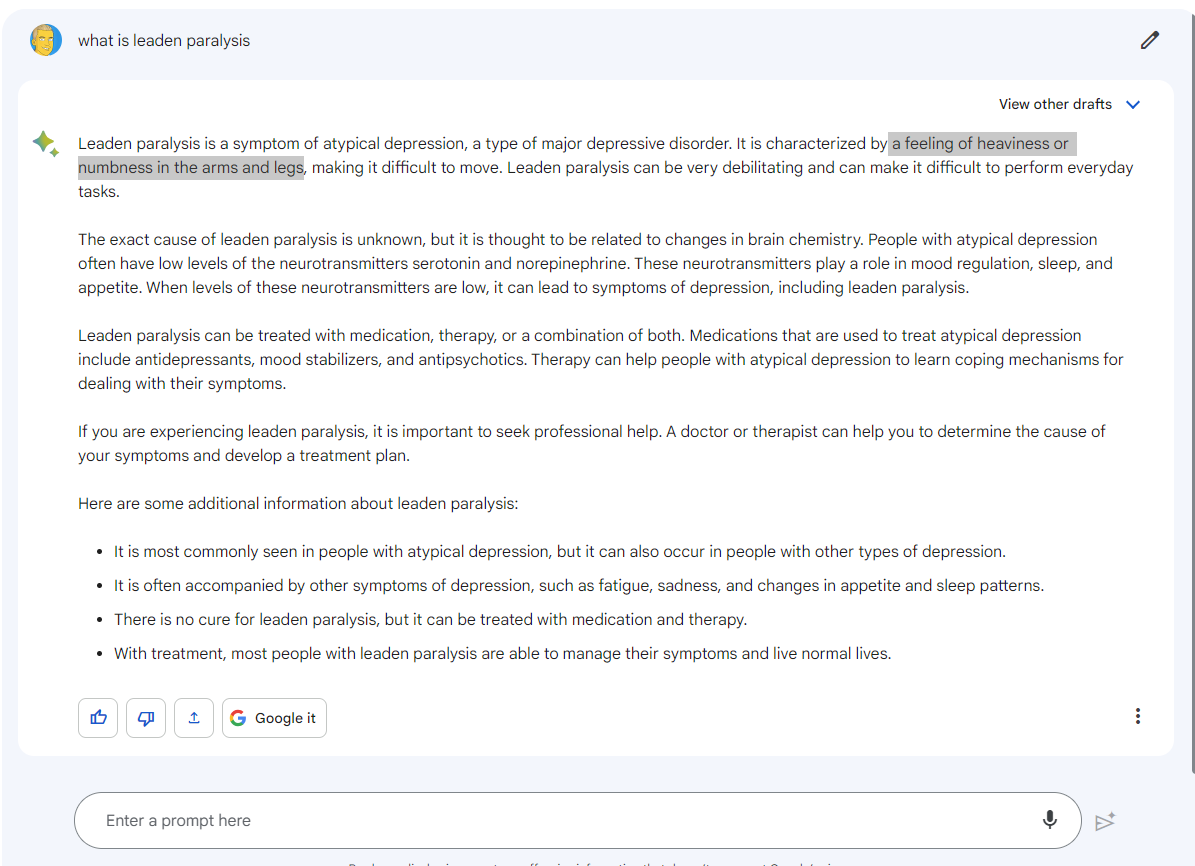 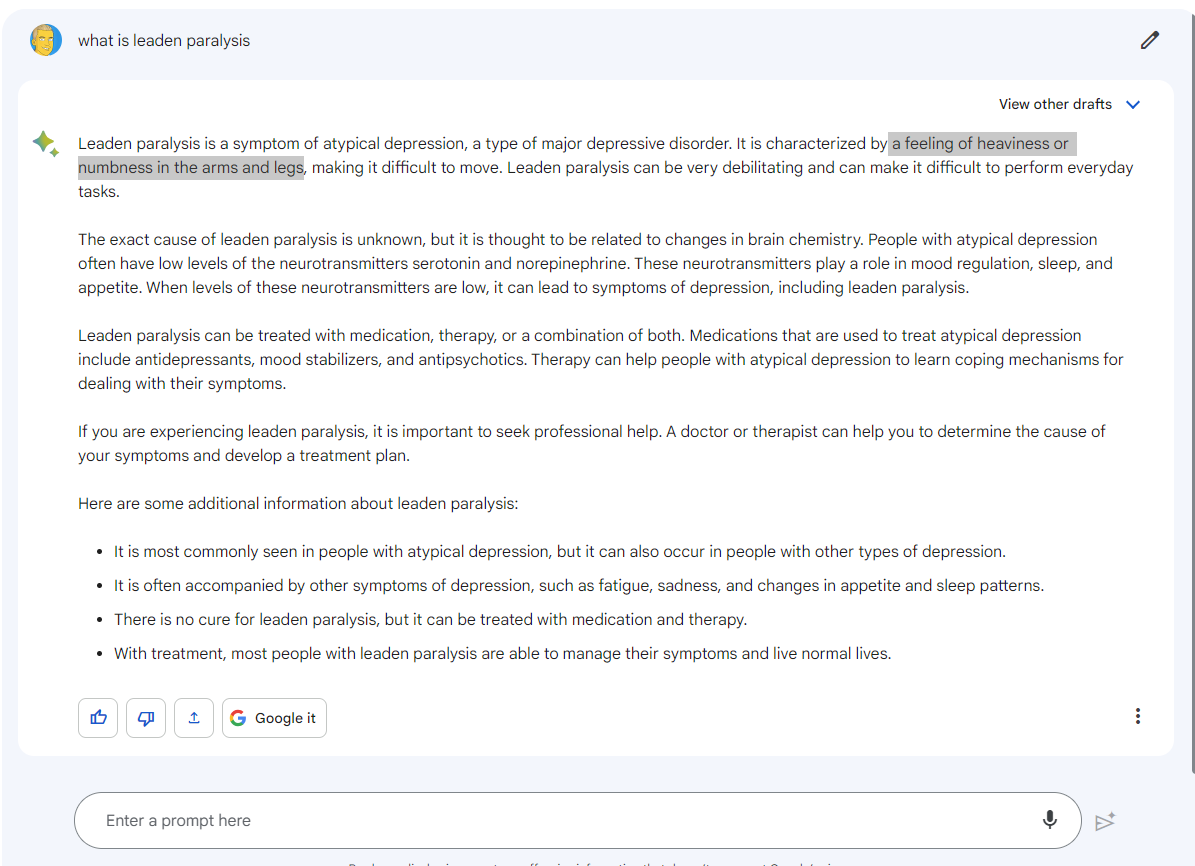 but not so heavy to stop you from overeating
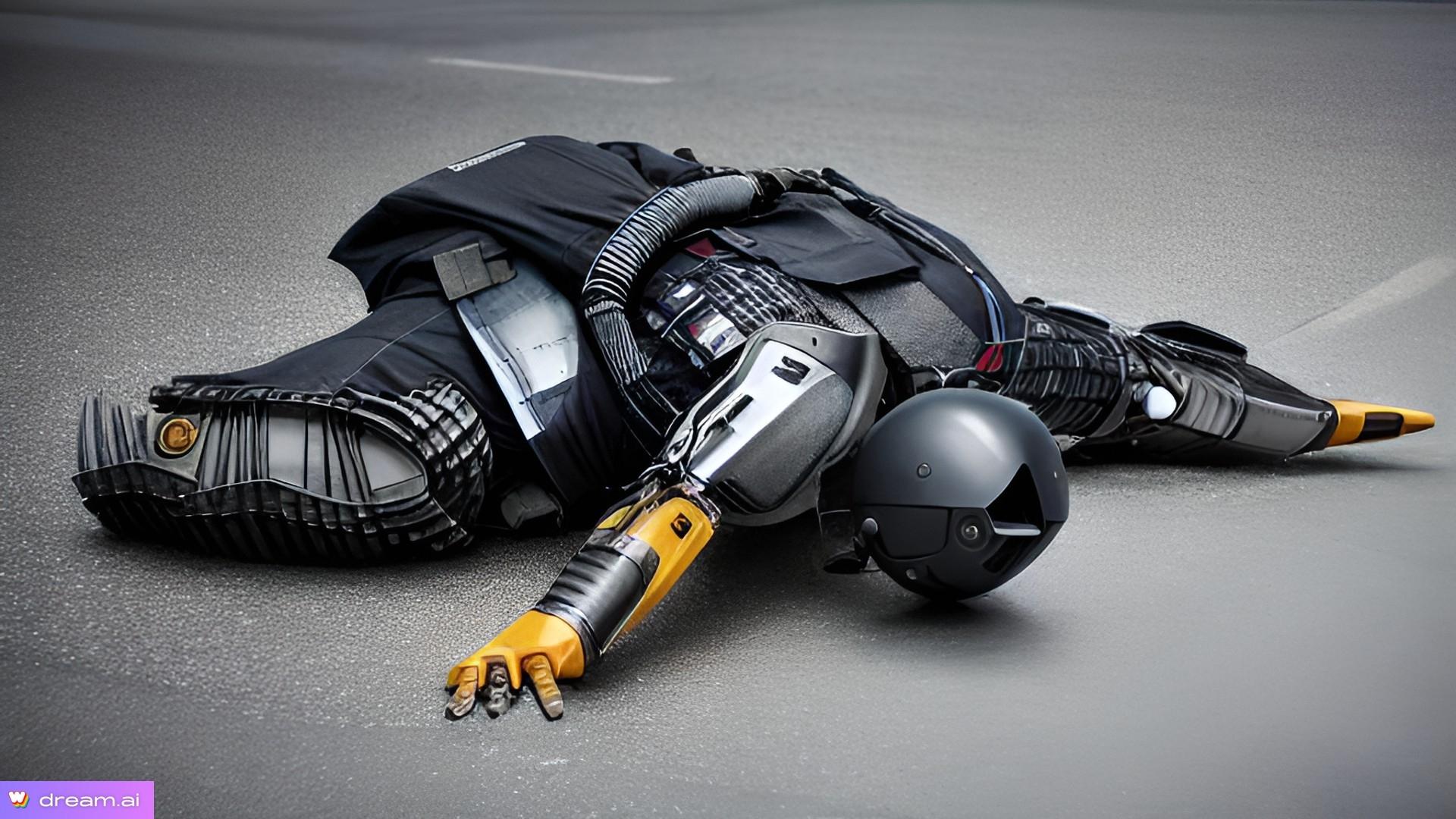 ATYPICAL DEPRESSION
“Leaden paralysis”
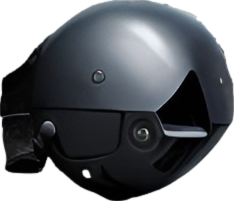 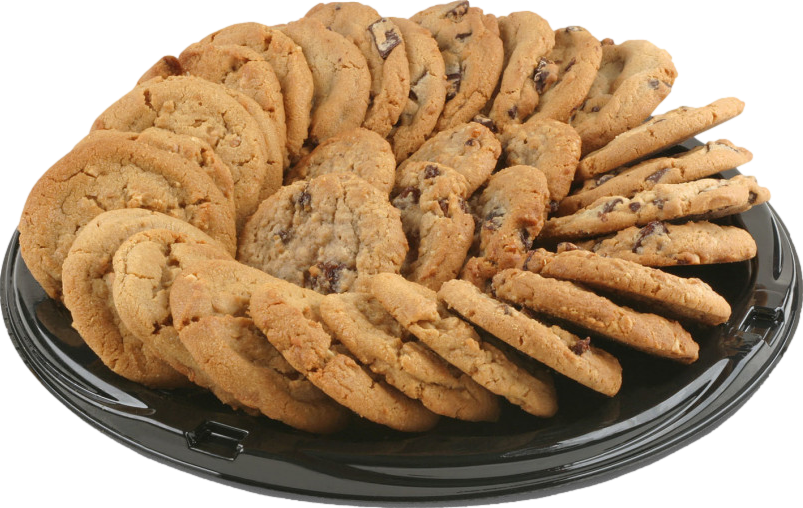 Overeating & oversleeping
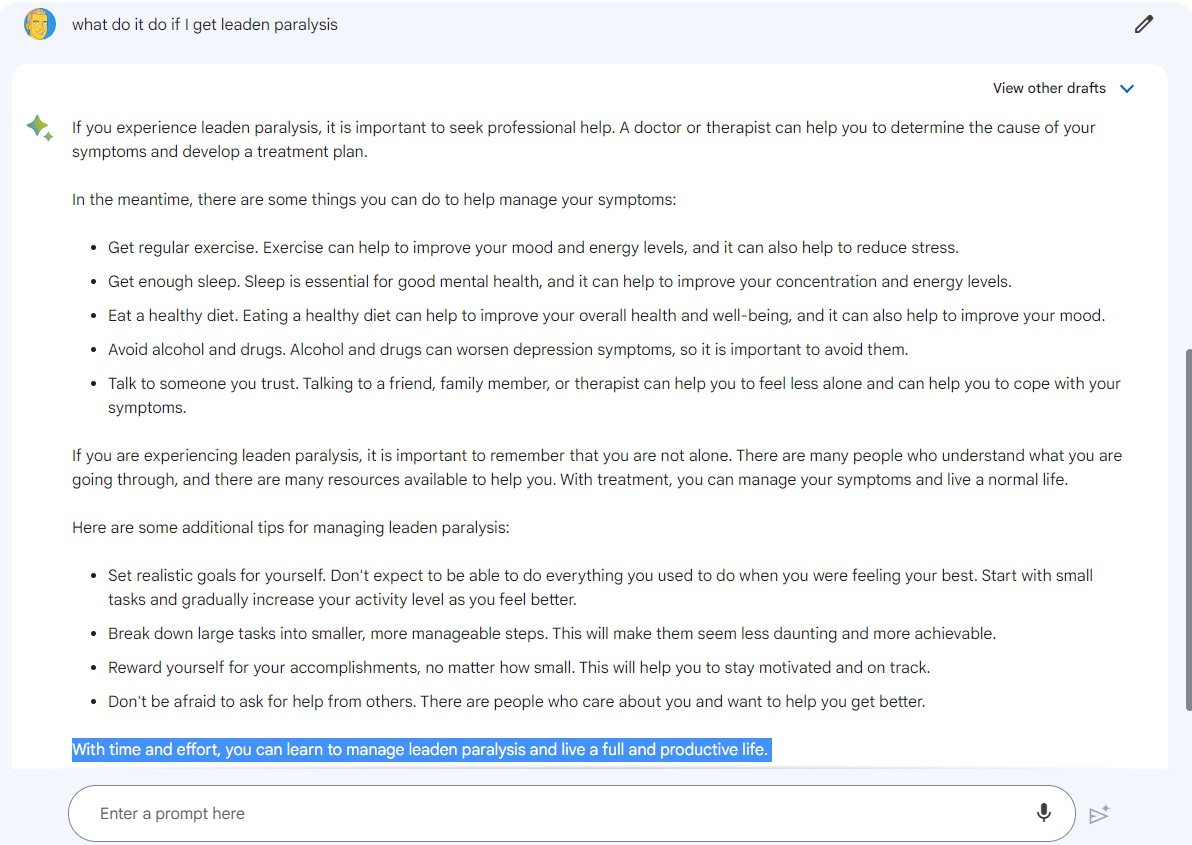 ask your doctor for an MAOI
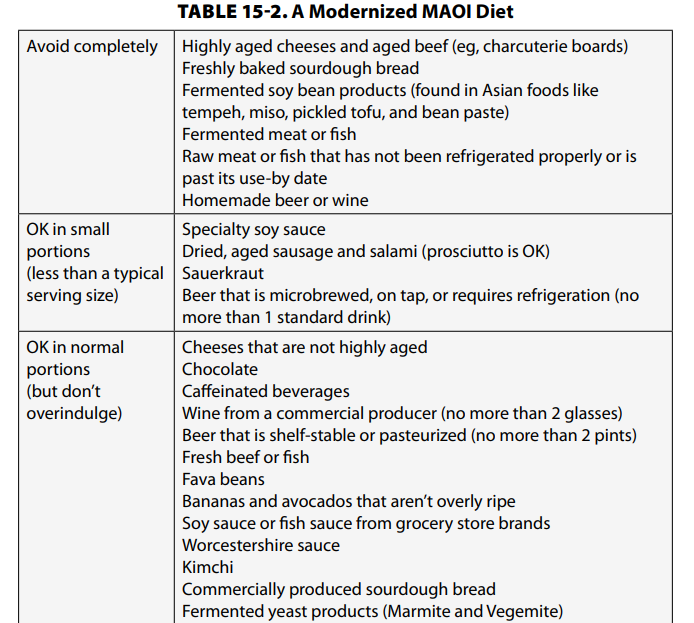 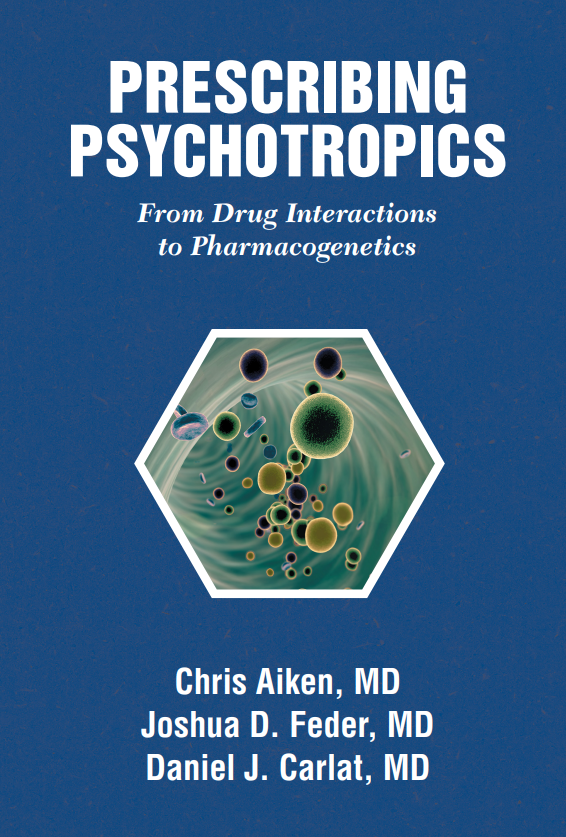 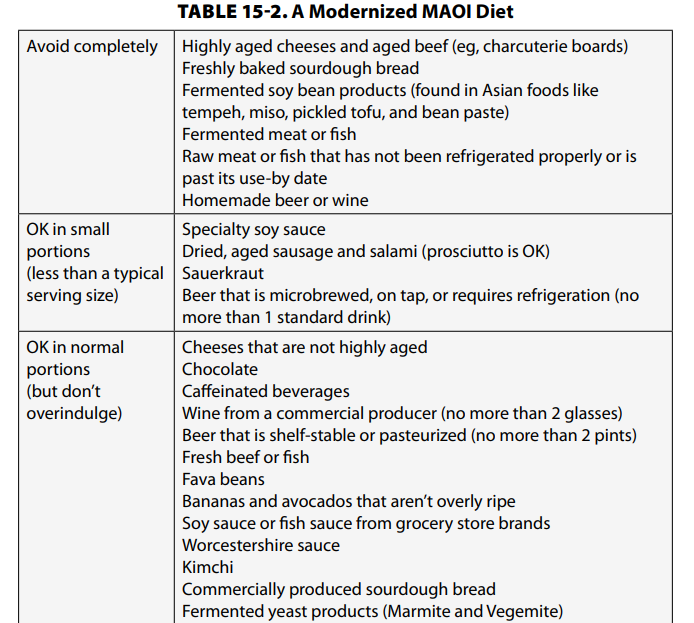 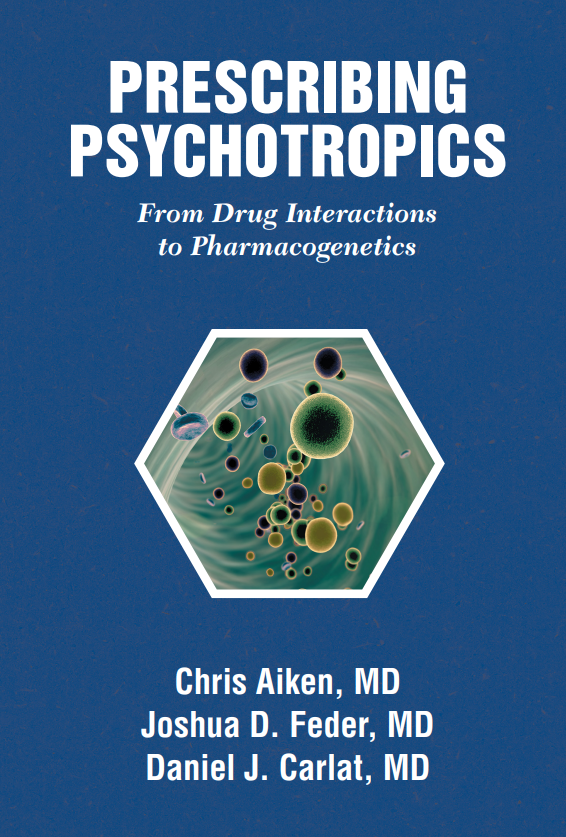 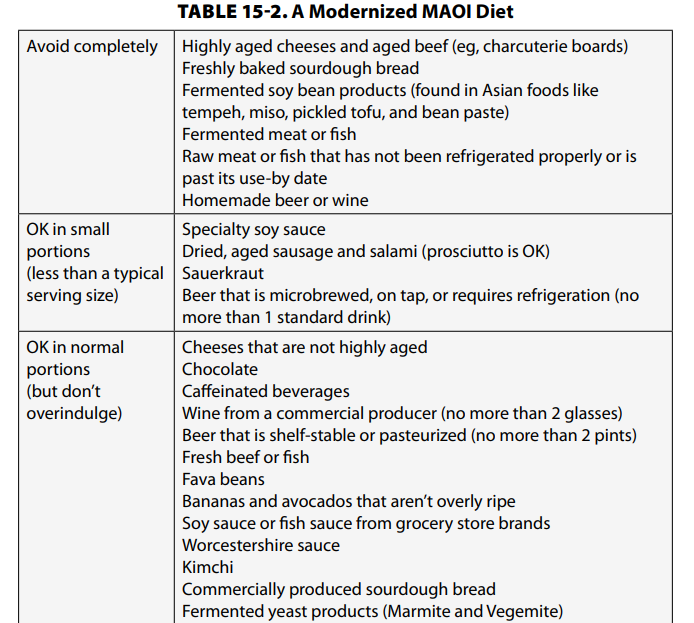 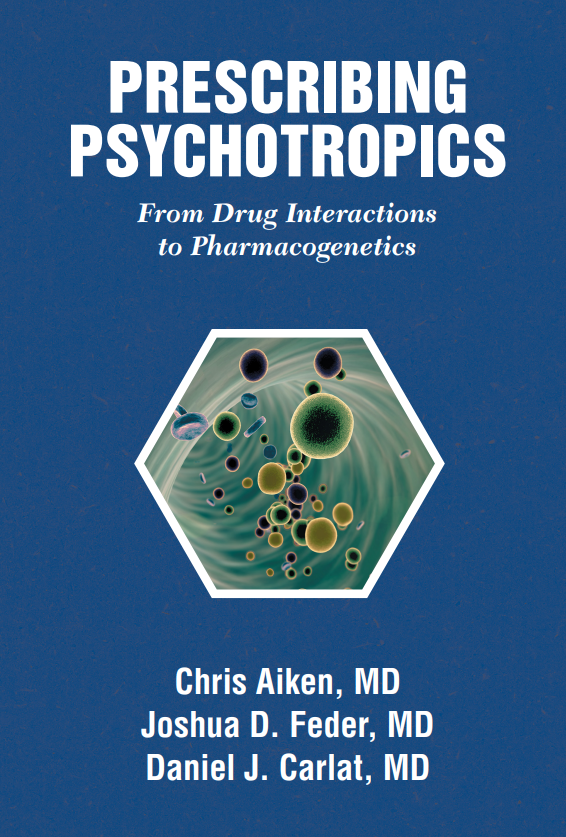 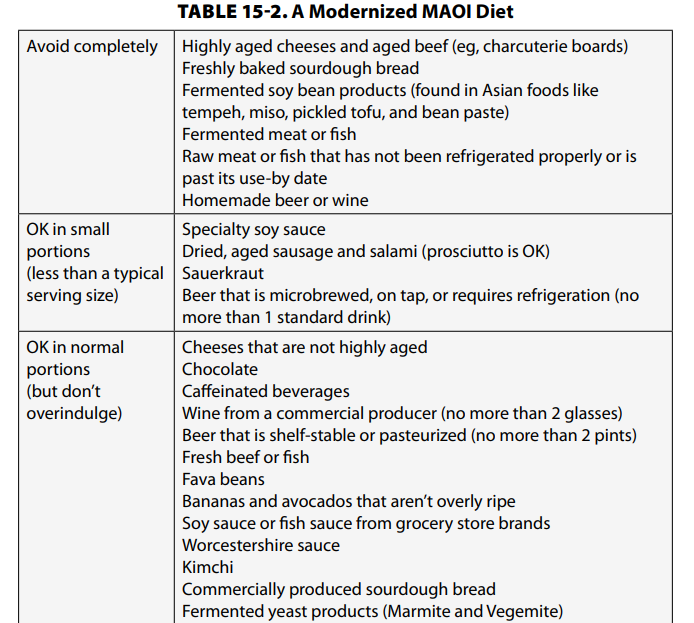 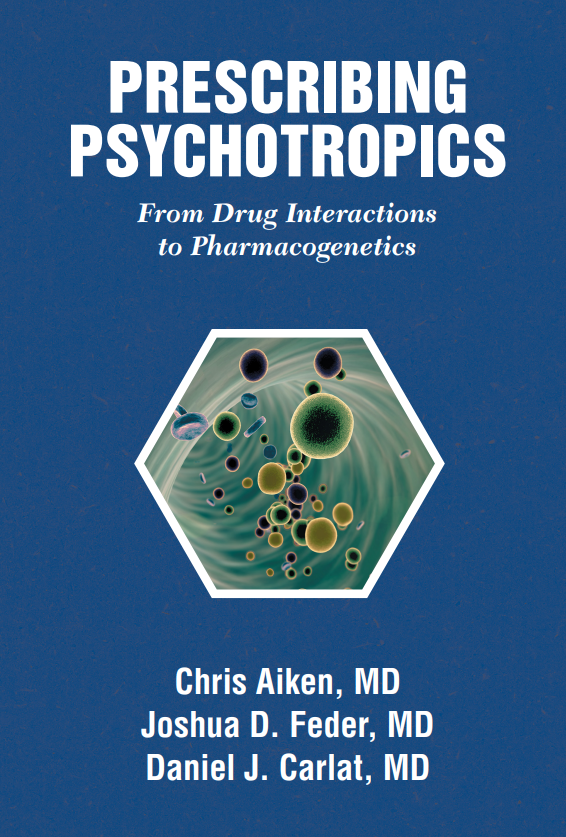 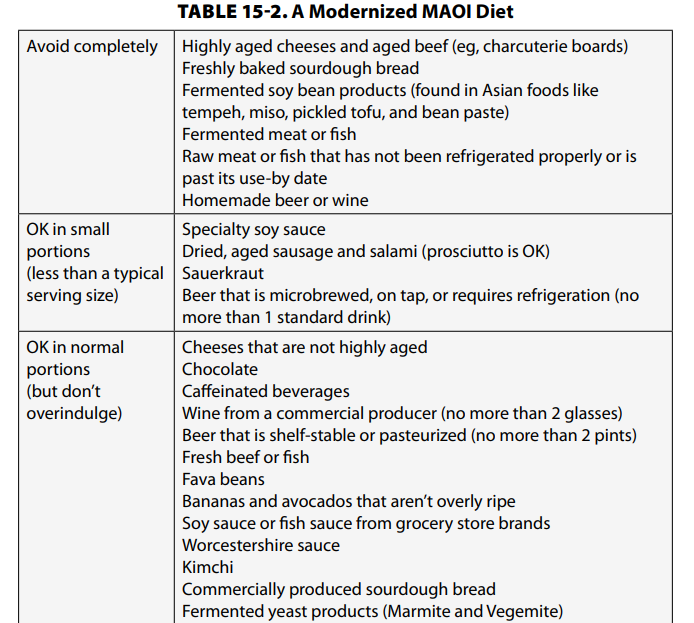 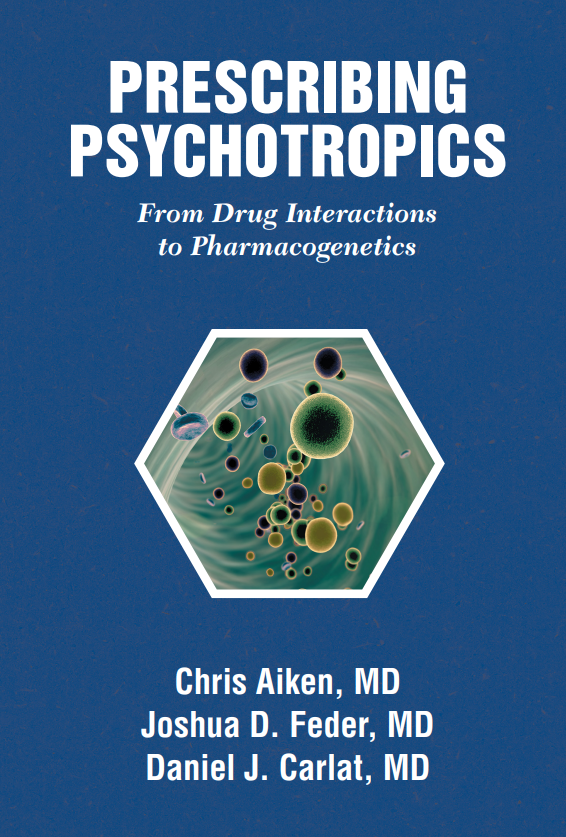 “TIP”
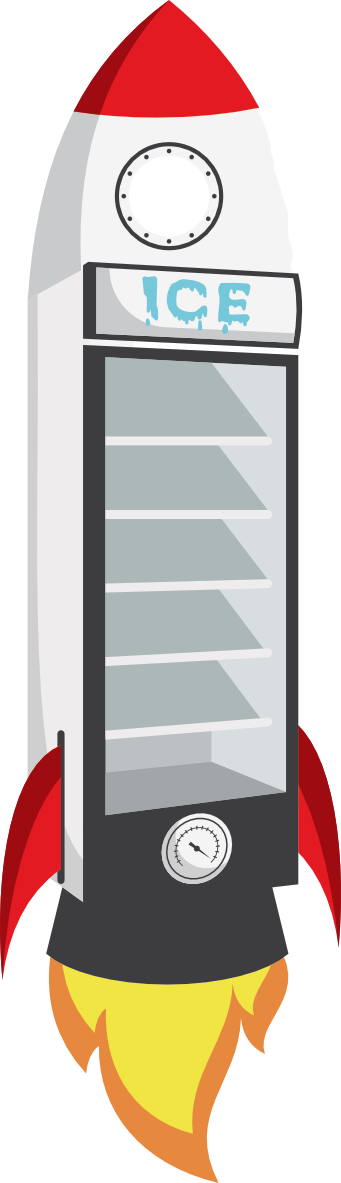 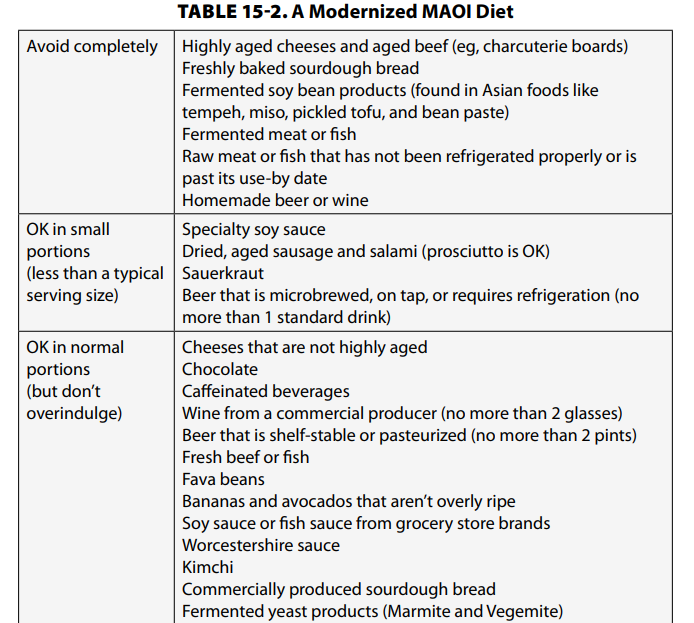 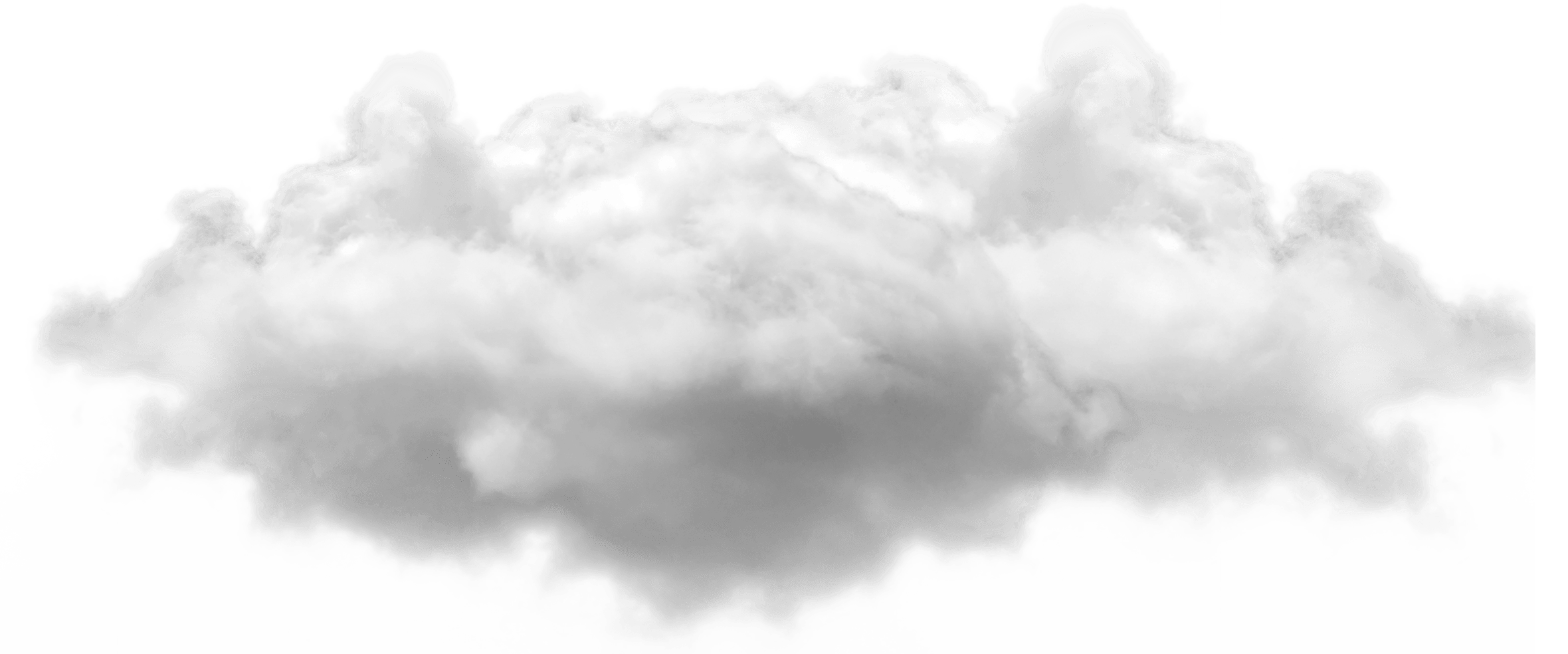 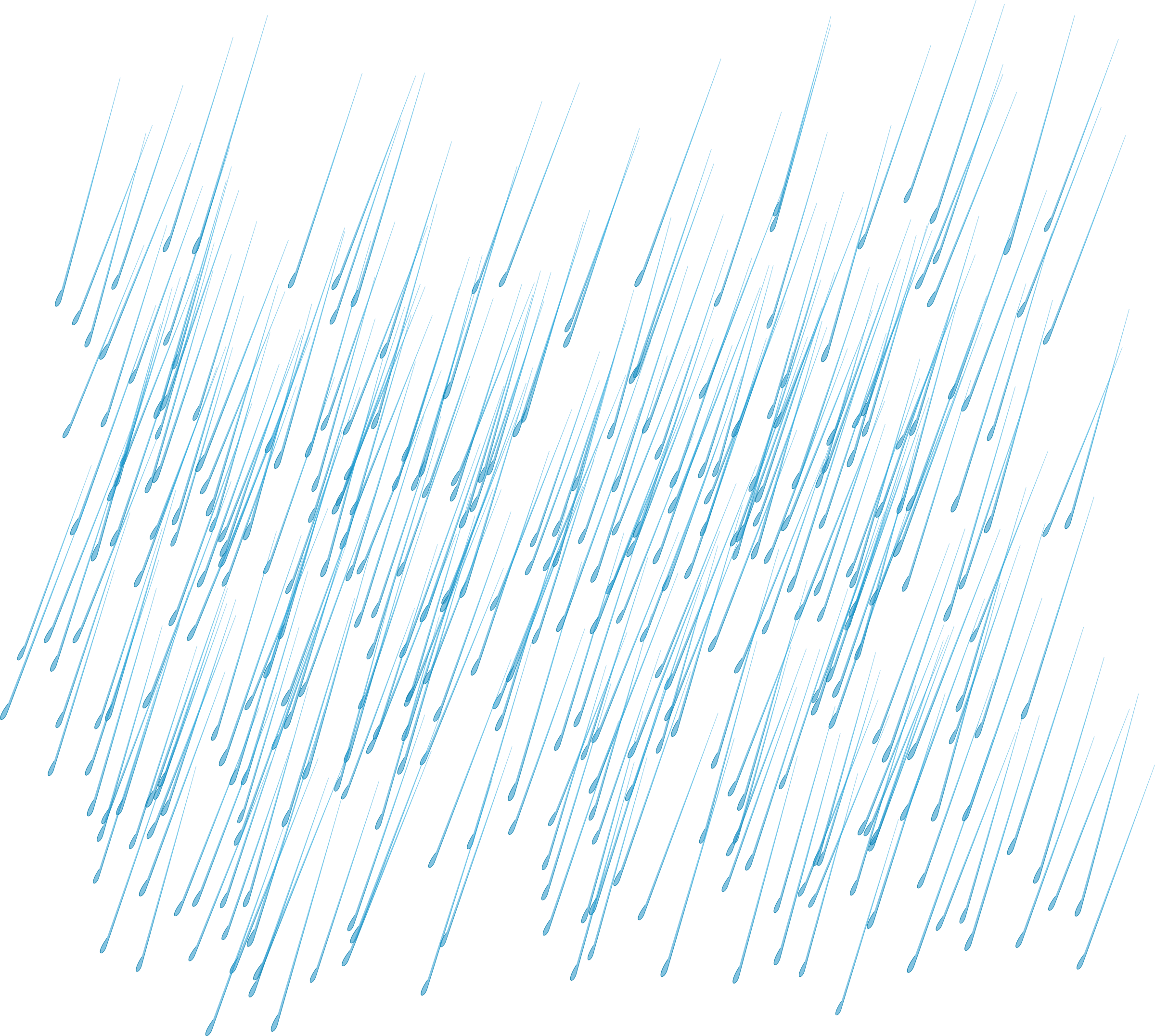 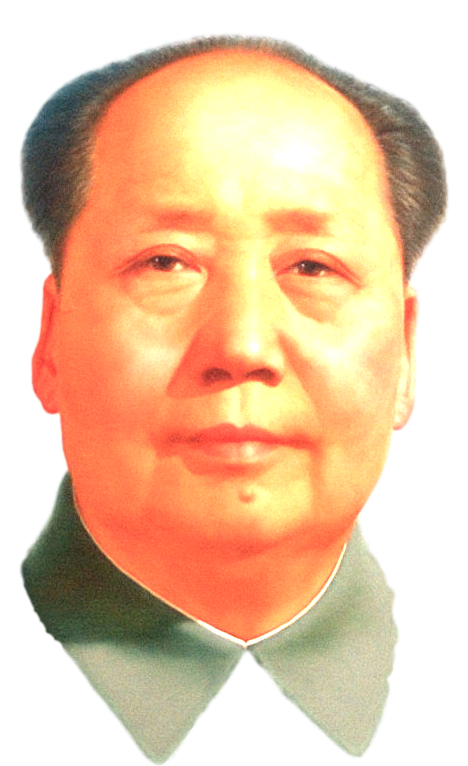 Must not eat:
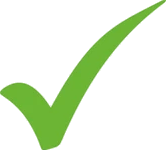 aged cheese
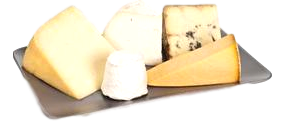 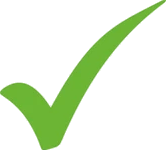 cured meats
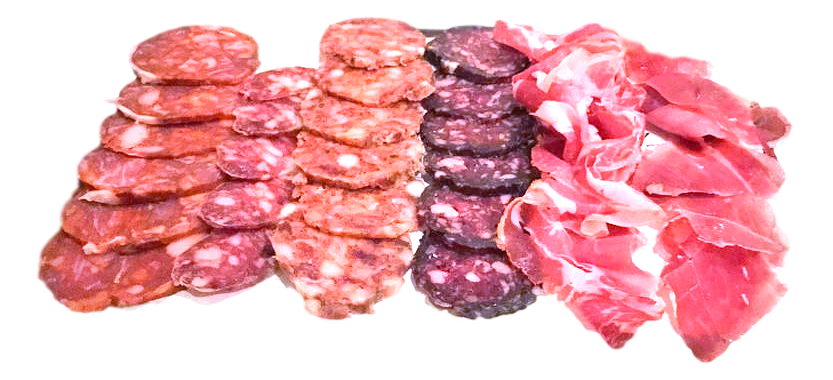 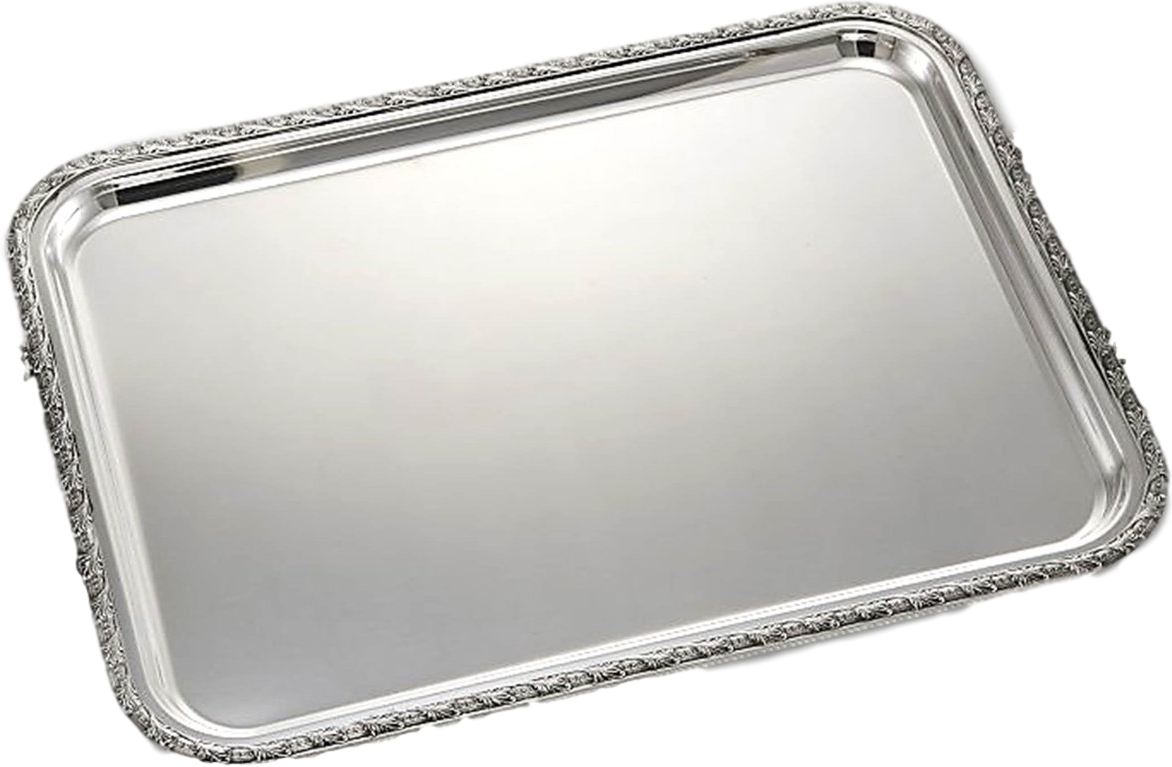 fava beans
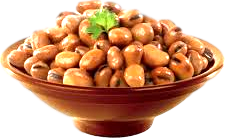 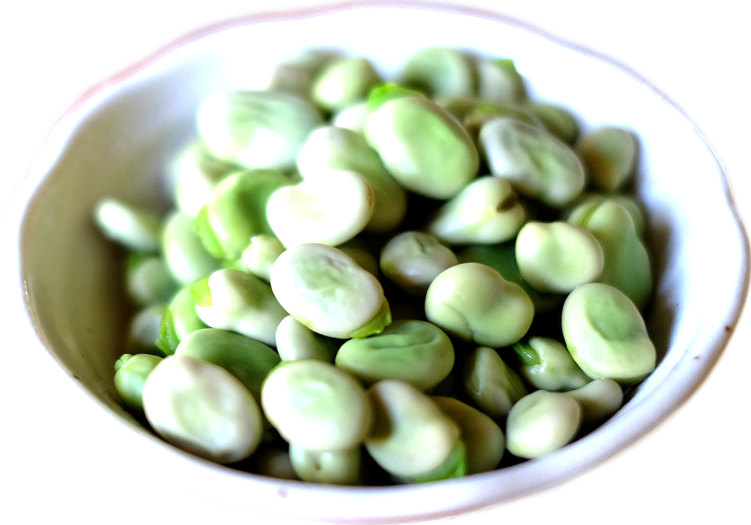 soy sauce, sauerkraut
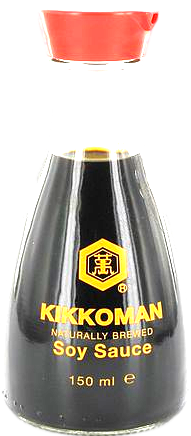 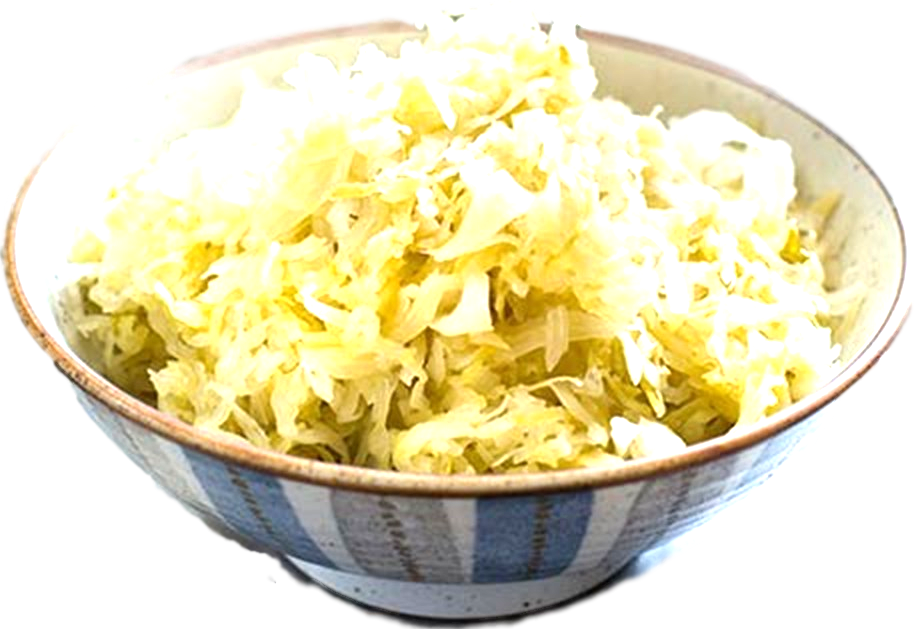 wine
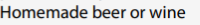 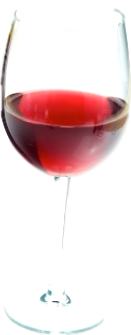 Unpasteurized beer 
  (Bottled beer is usually OK, 
     draught beer often not OK).
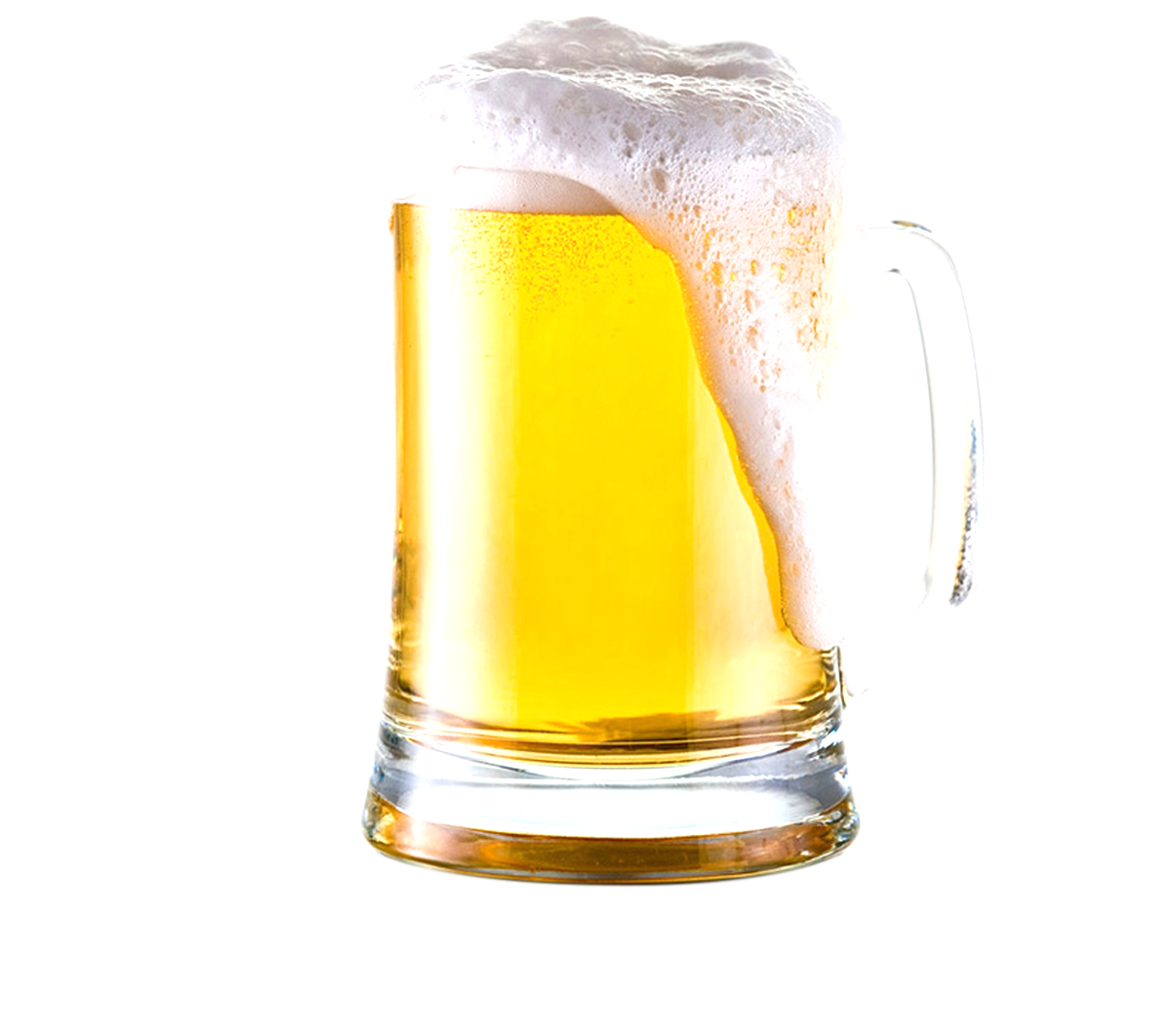 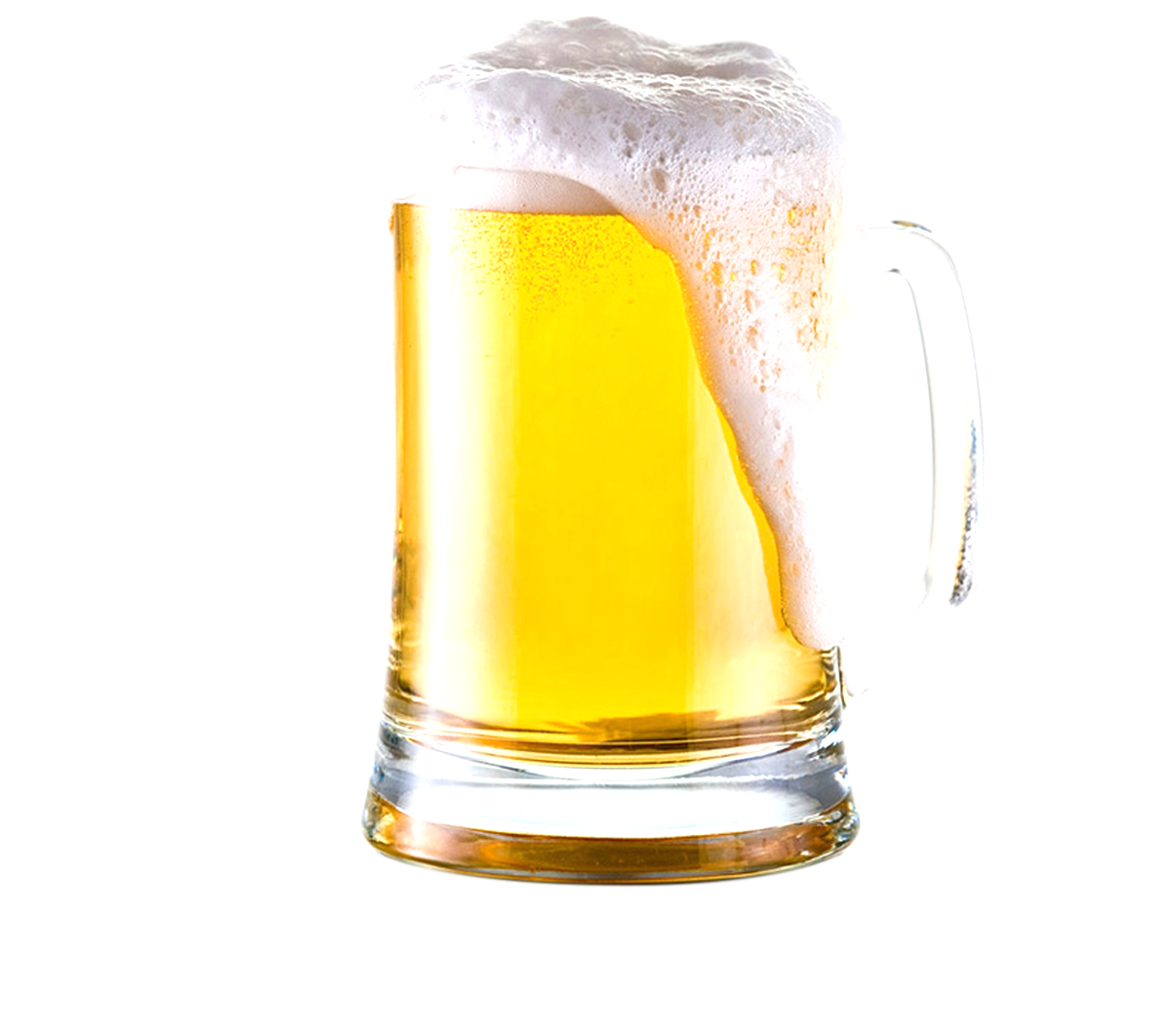 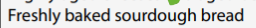 Tyramine accumulates, causing hypertensive crisis.
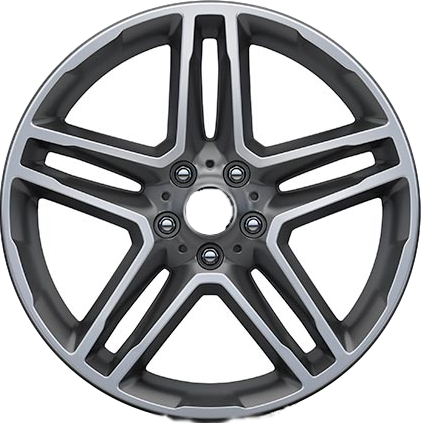 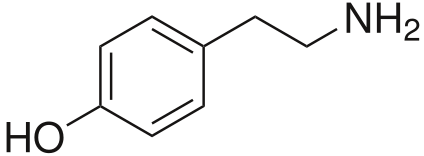 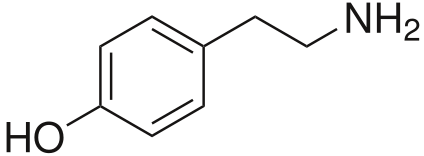 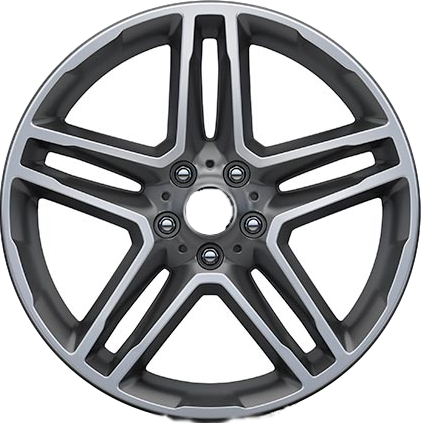 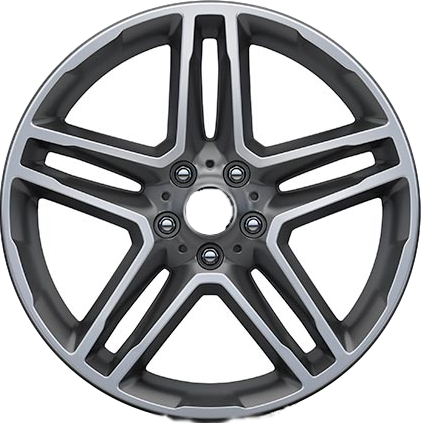 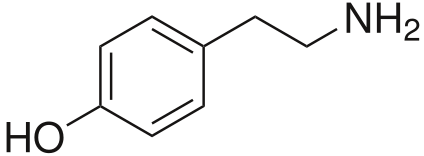 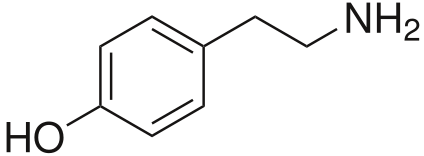 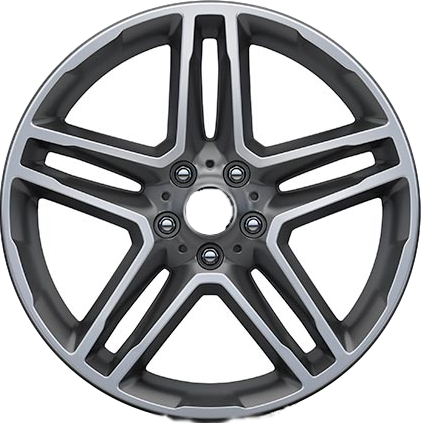 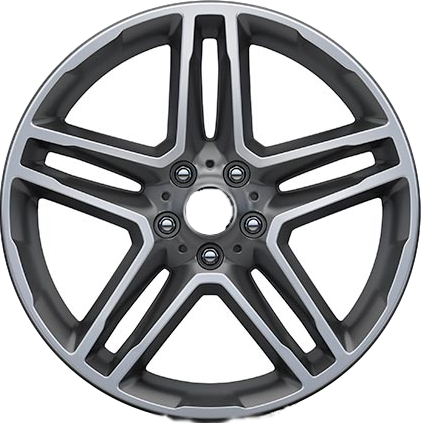 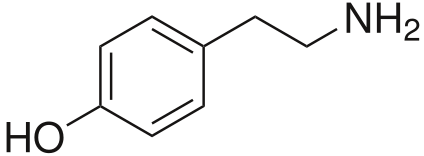 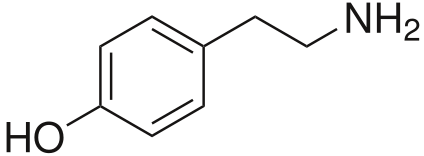 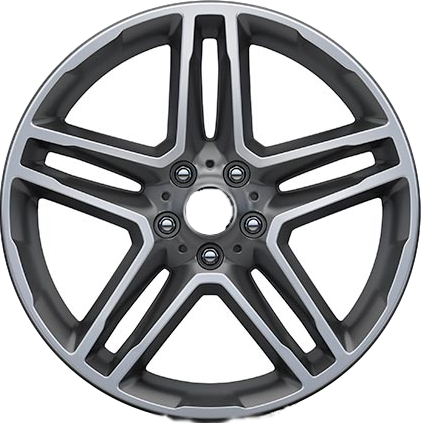 “TIP”
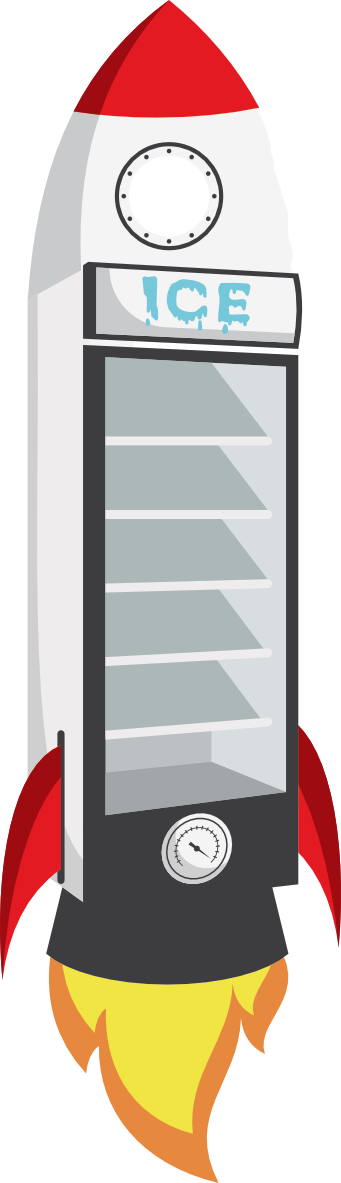 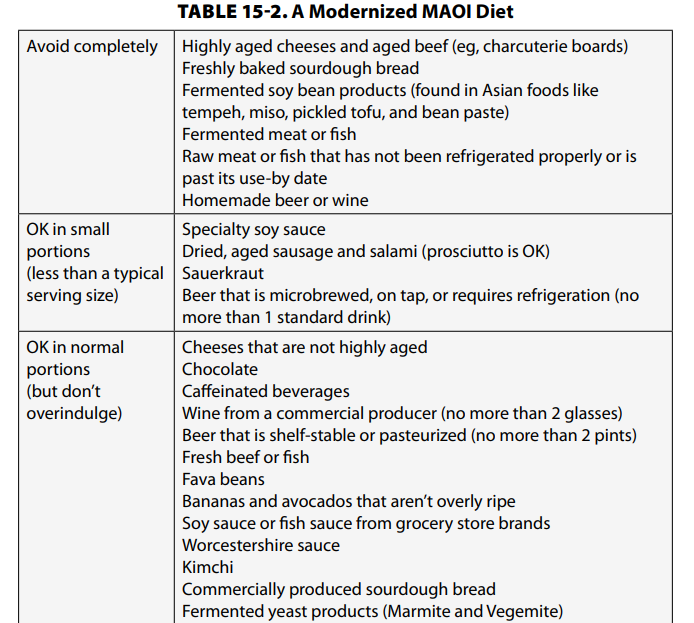 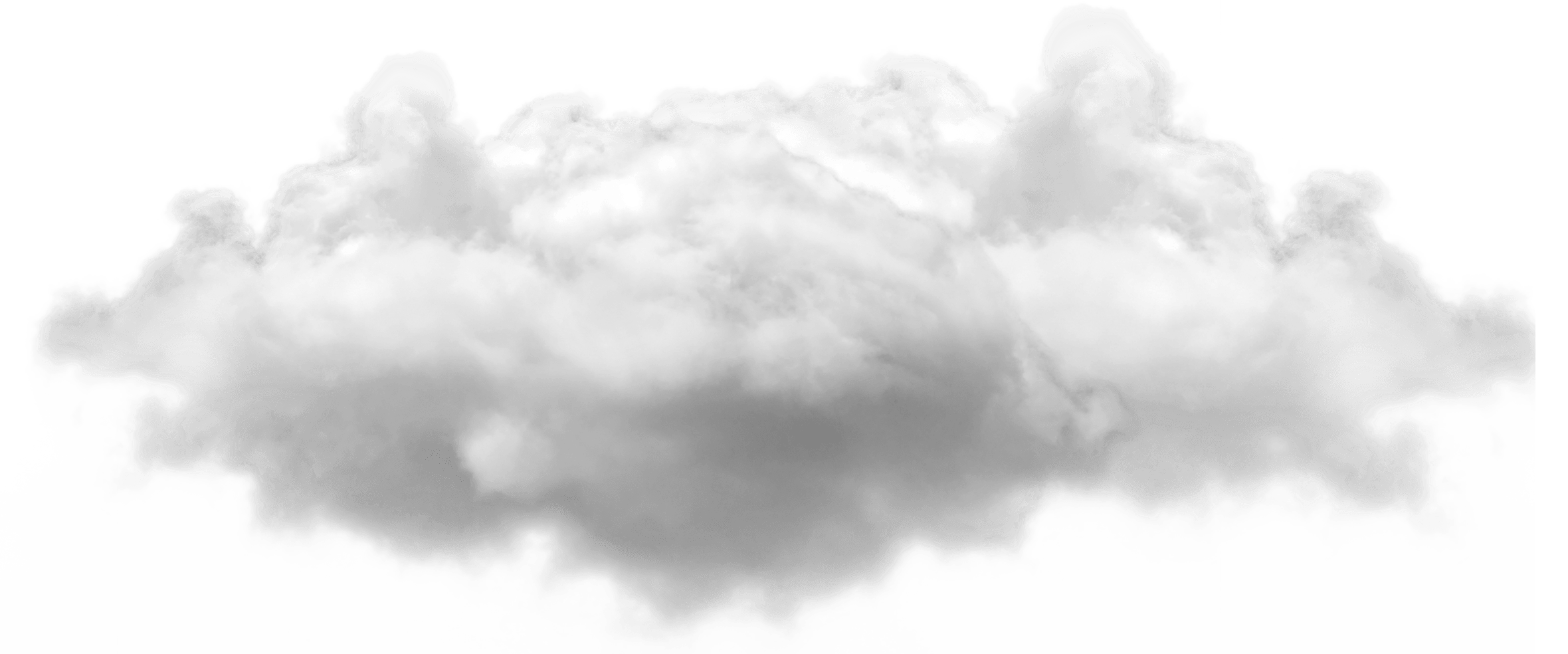 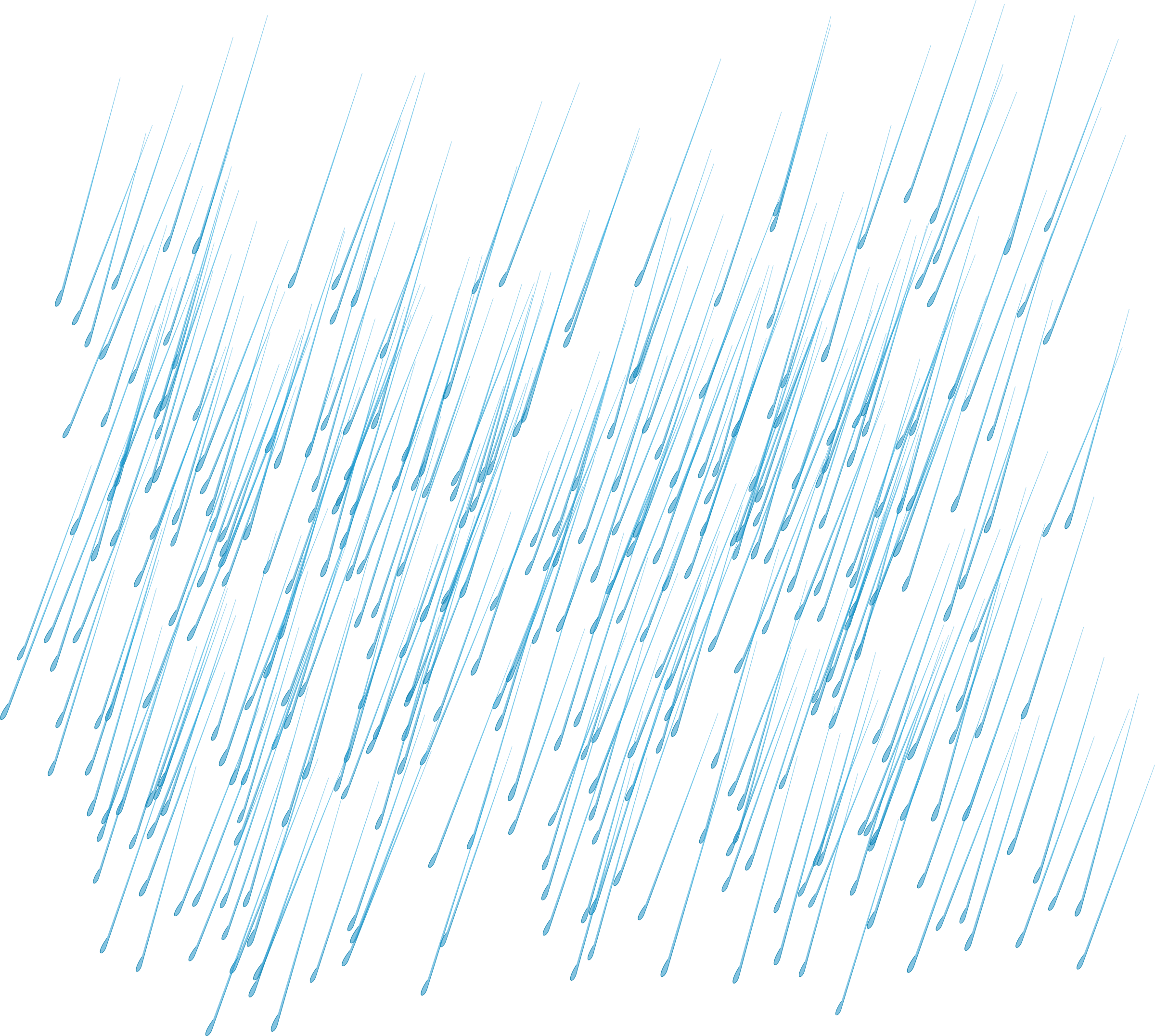 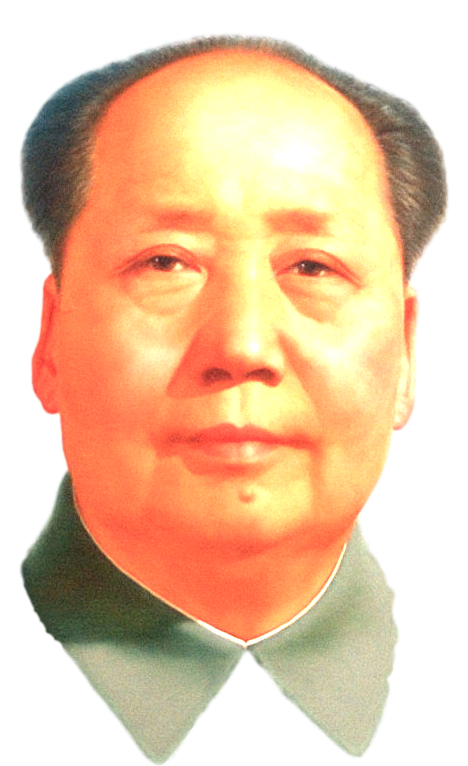 Must not eat:
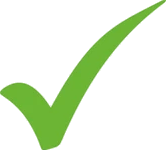 aged cheese
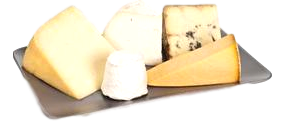 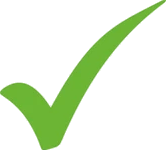 cured meats
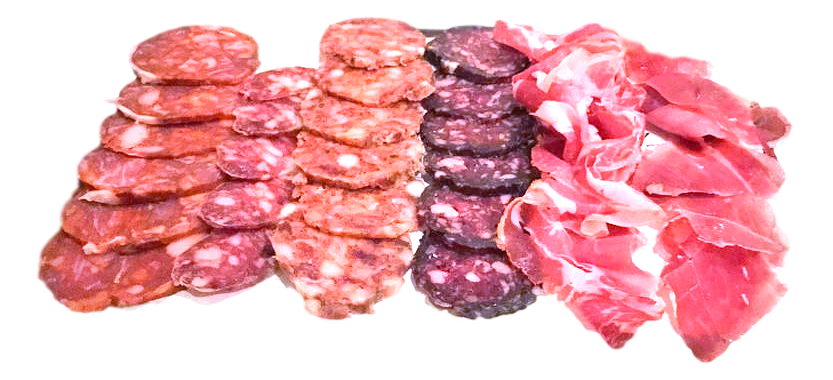 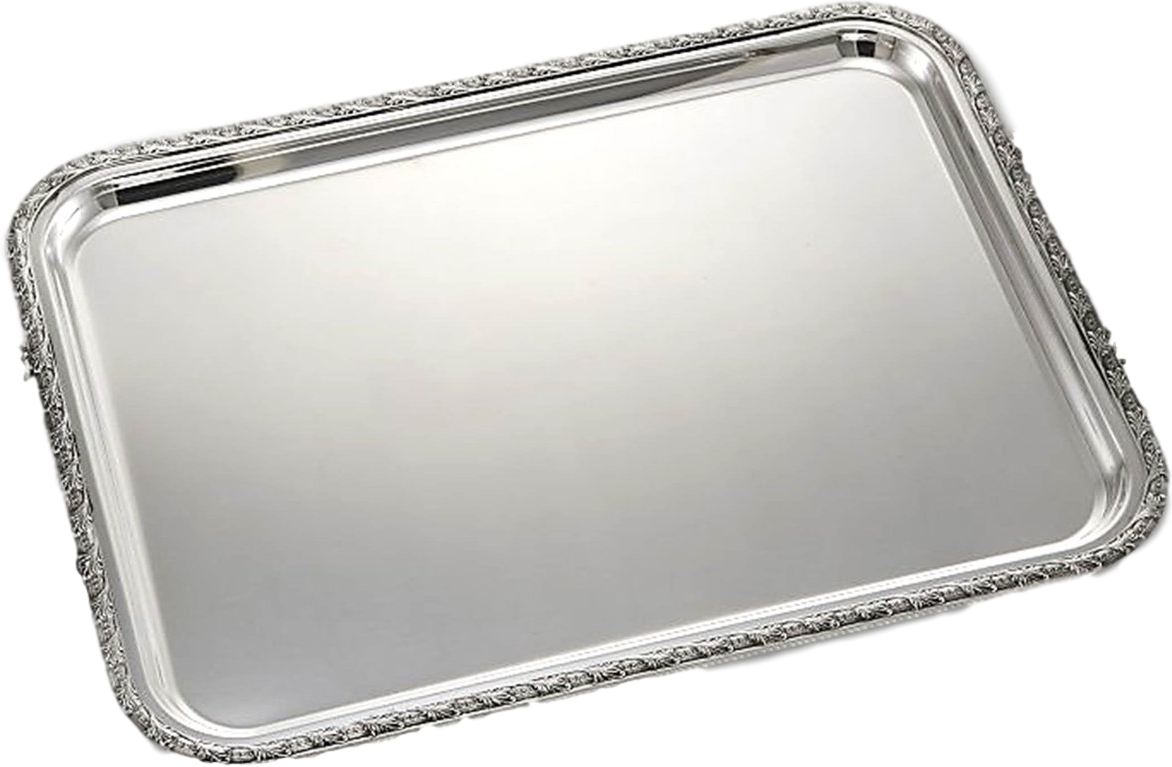 fava beans
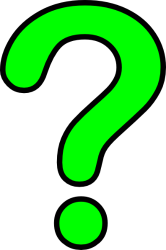 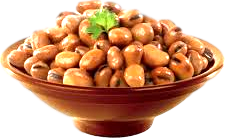 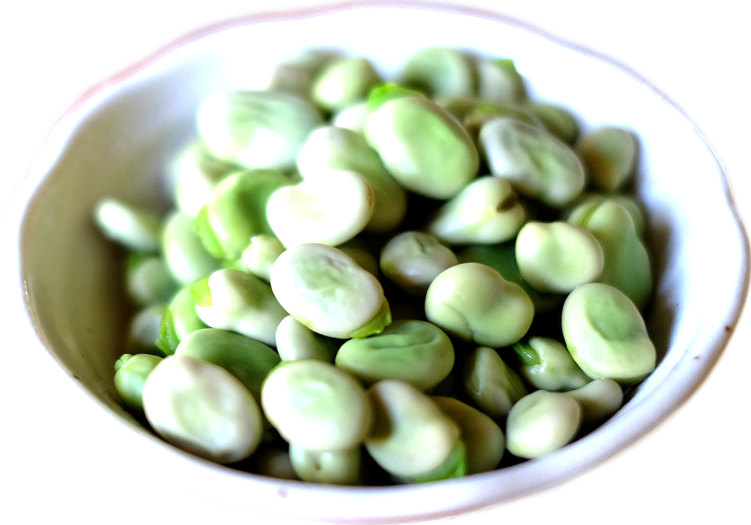 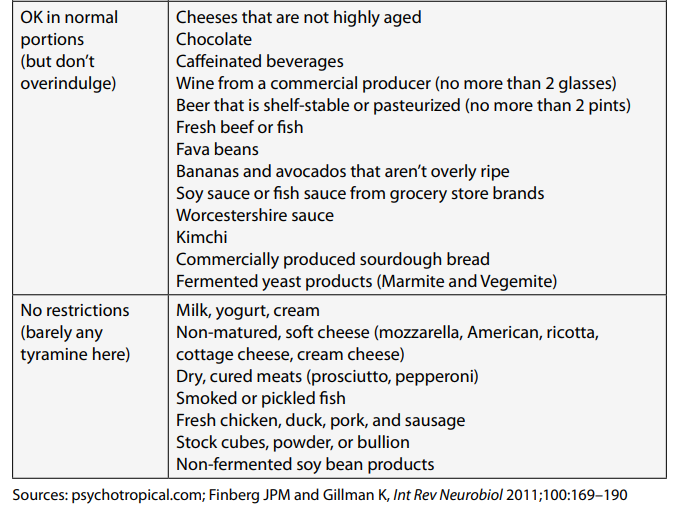 soy sauce, sauerkraut
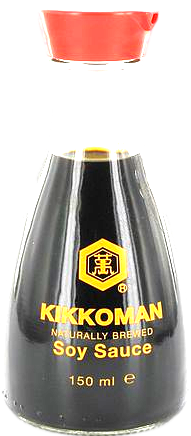 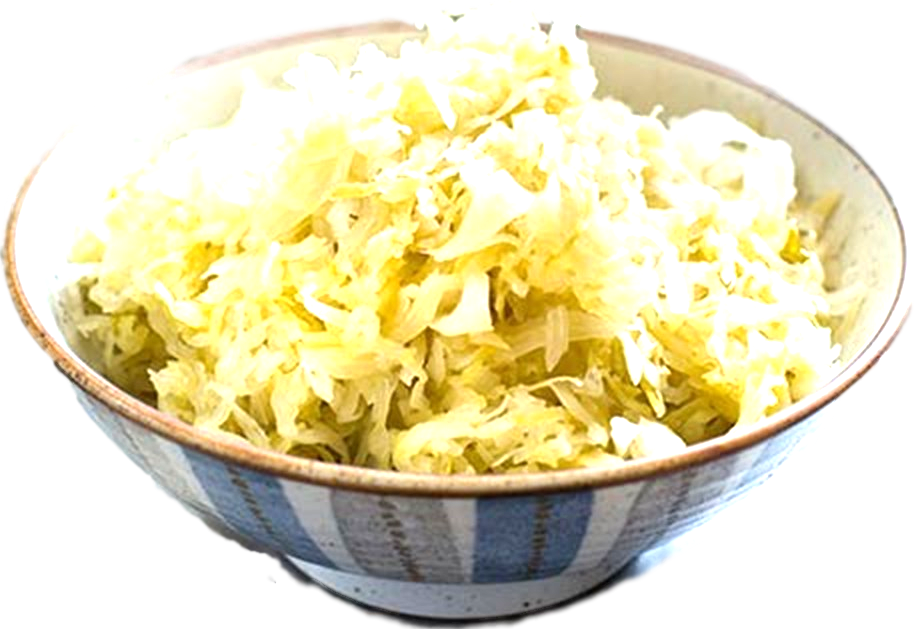 wine
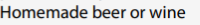 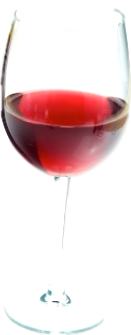 Unpasteurized beer 
  (Bottled beer is usually OK, 
     draught beer often not OK).
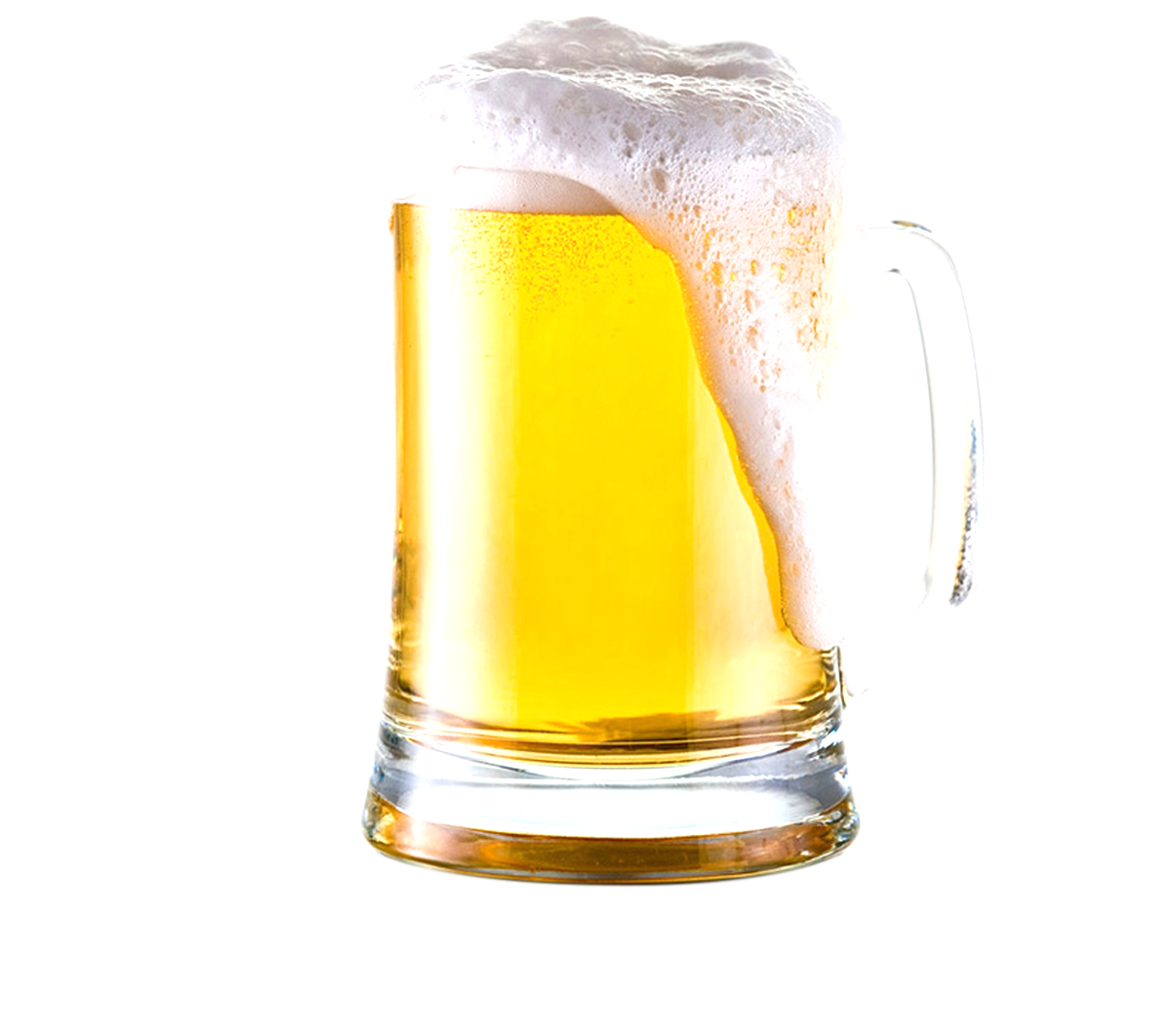 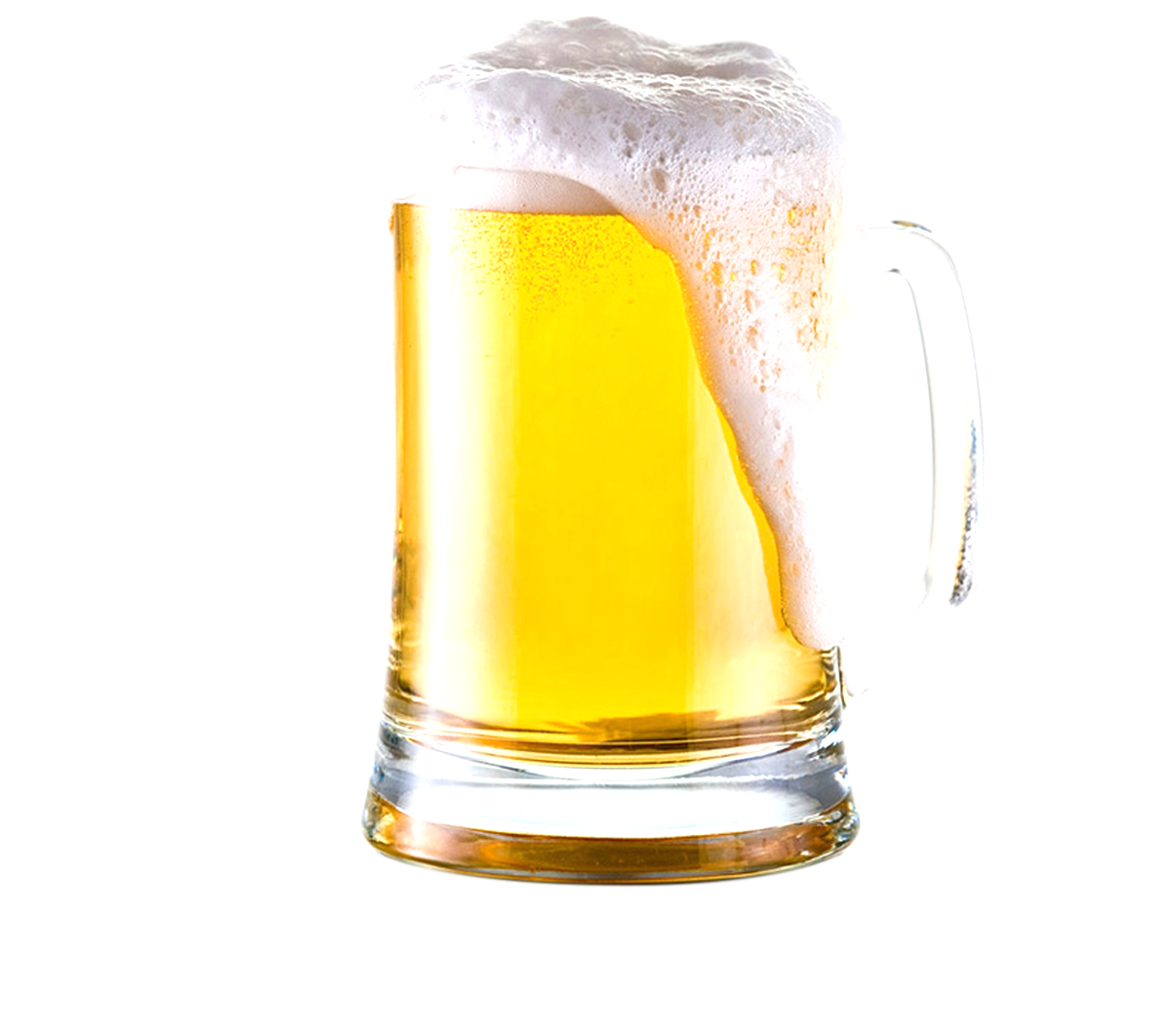 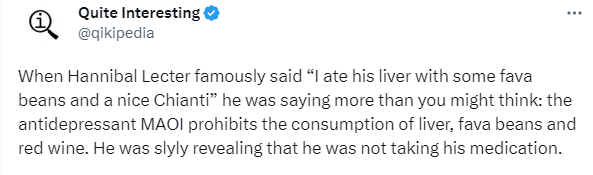 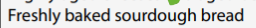 Tyramine accumulates, causing hypertensive crisis.
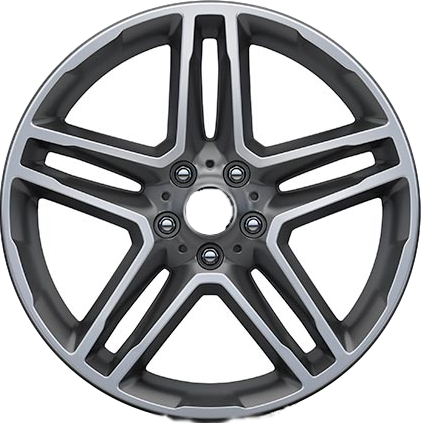 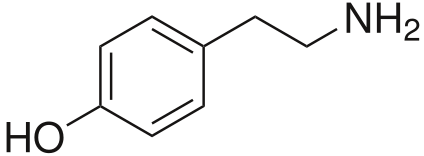 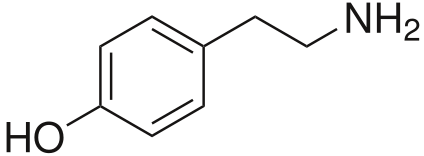 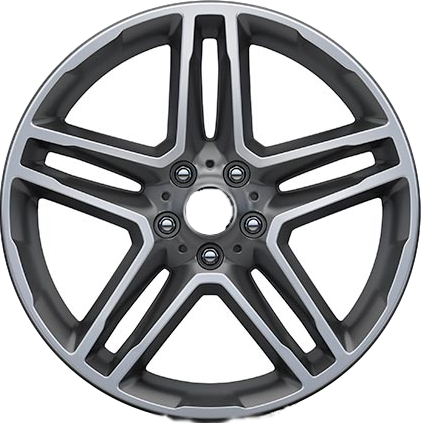 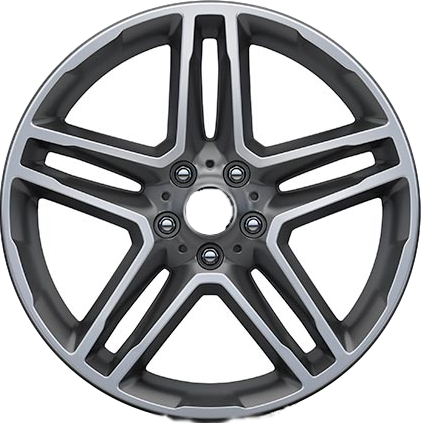 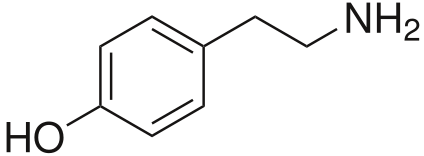 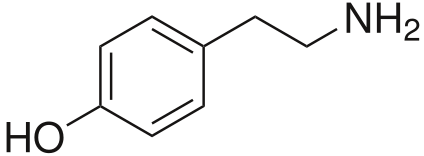 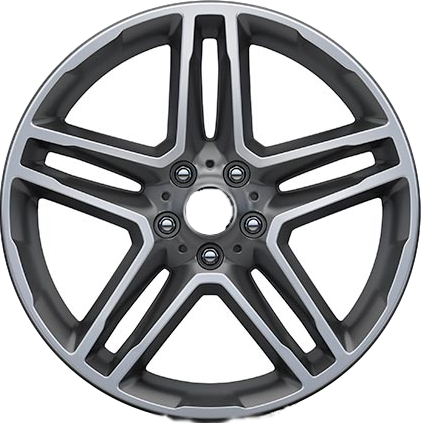 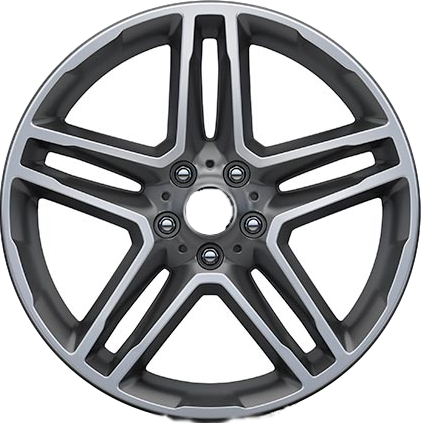 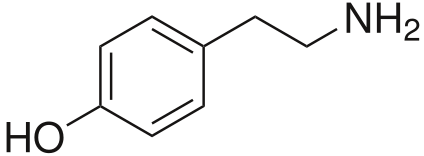 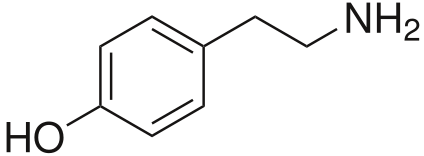 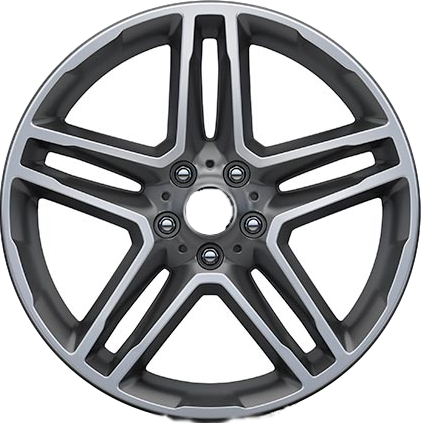 Carlat podcast
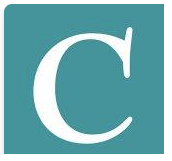 Serotonin Syndrome
“Shaking, Sweaty, and Confused”
tremor, restless, twitching
fever and sweats
delirious, unresponsive
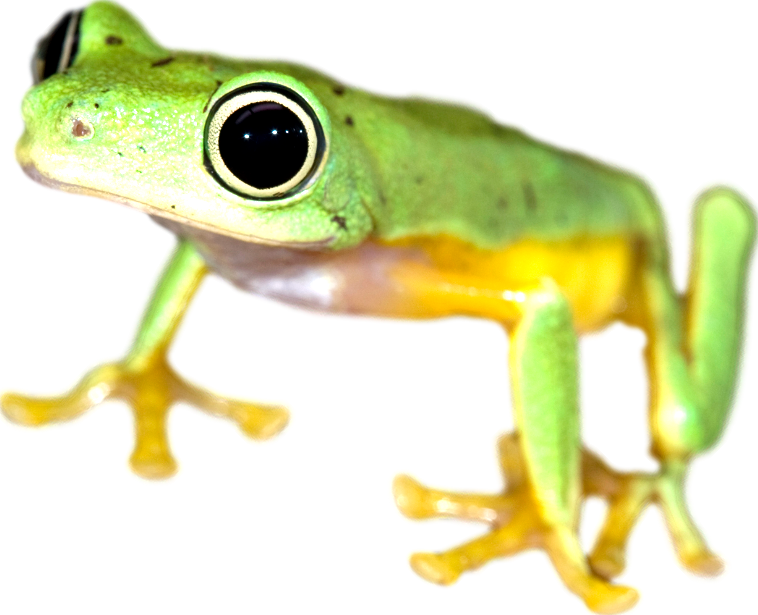 Serotonin Syndrome (5-HT Toxicity)
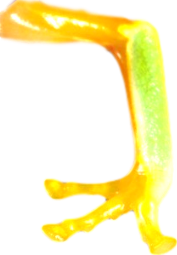 “Twitchy frog”
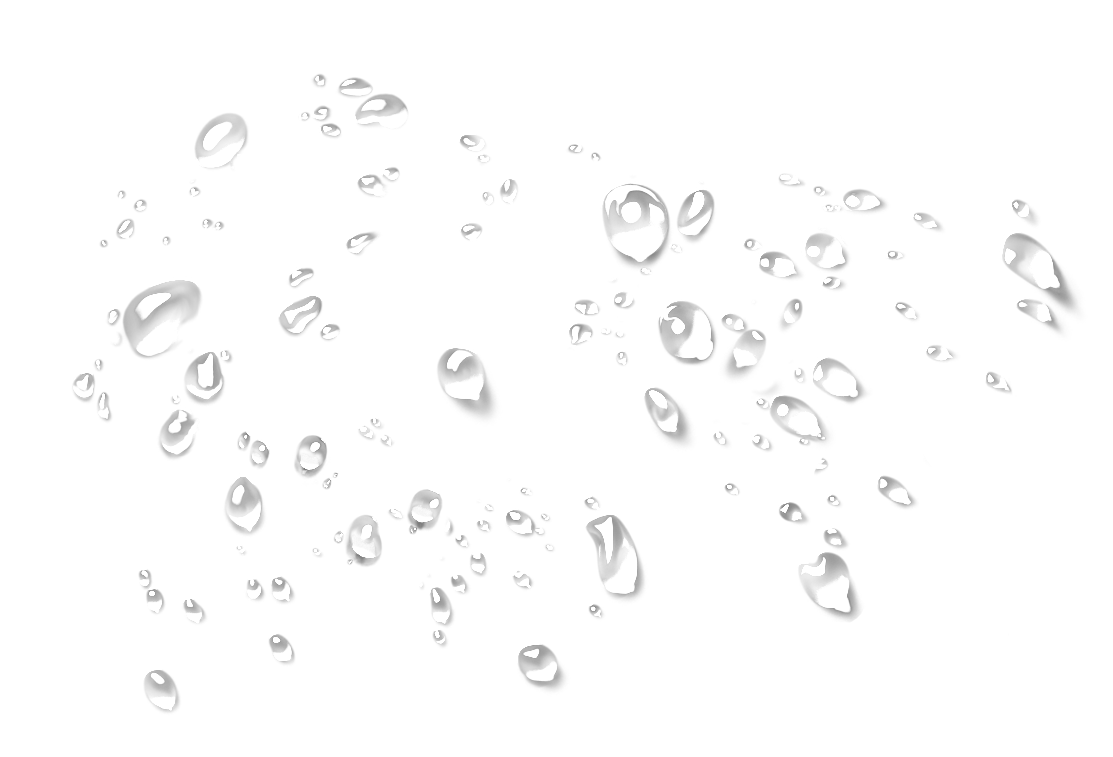 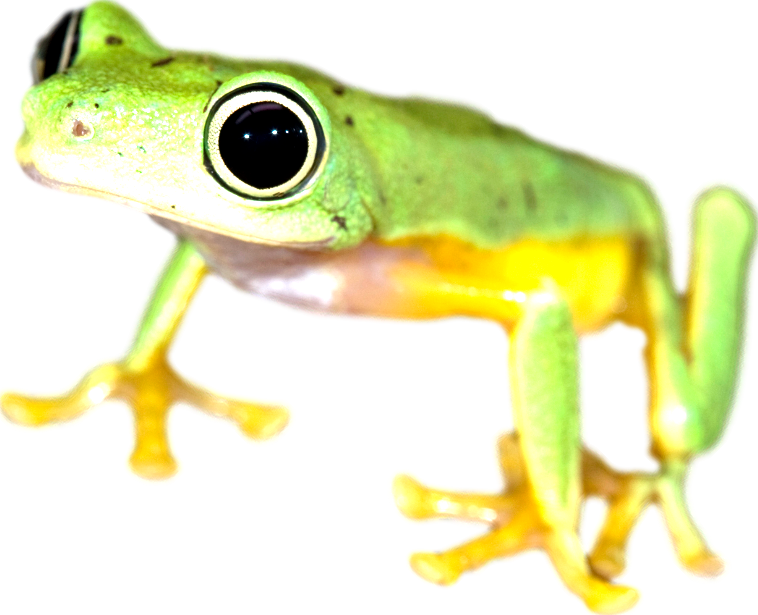 Dilated pupils 30%
5-HT
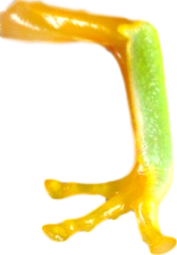 Agitation
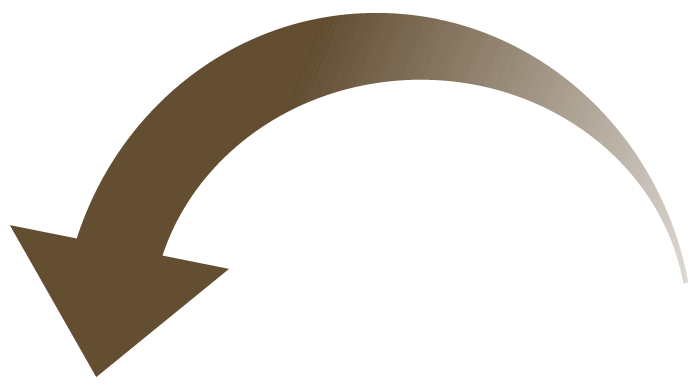 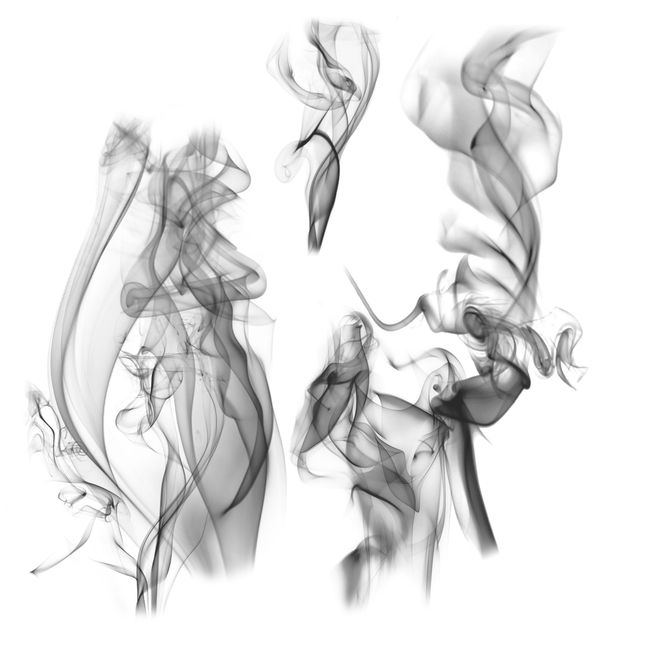 Sweating
Hyperreflexia
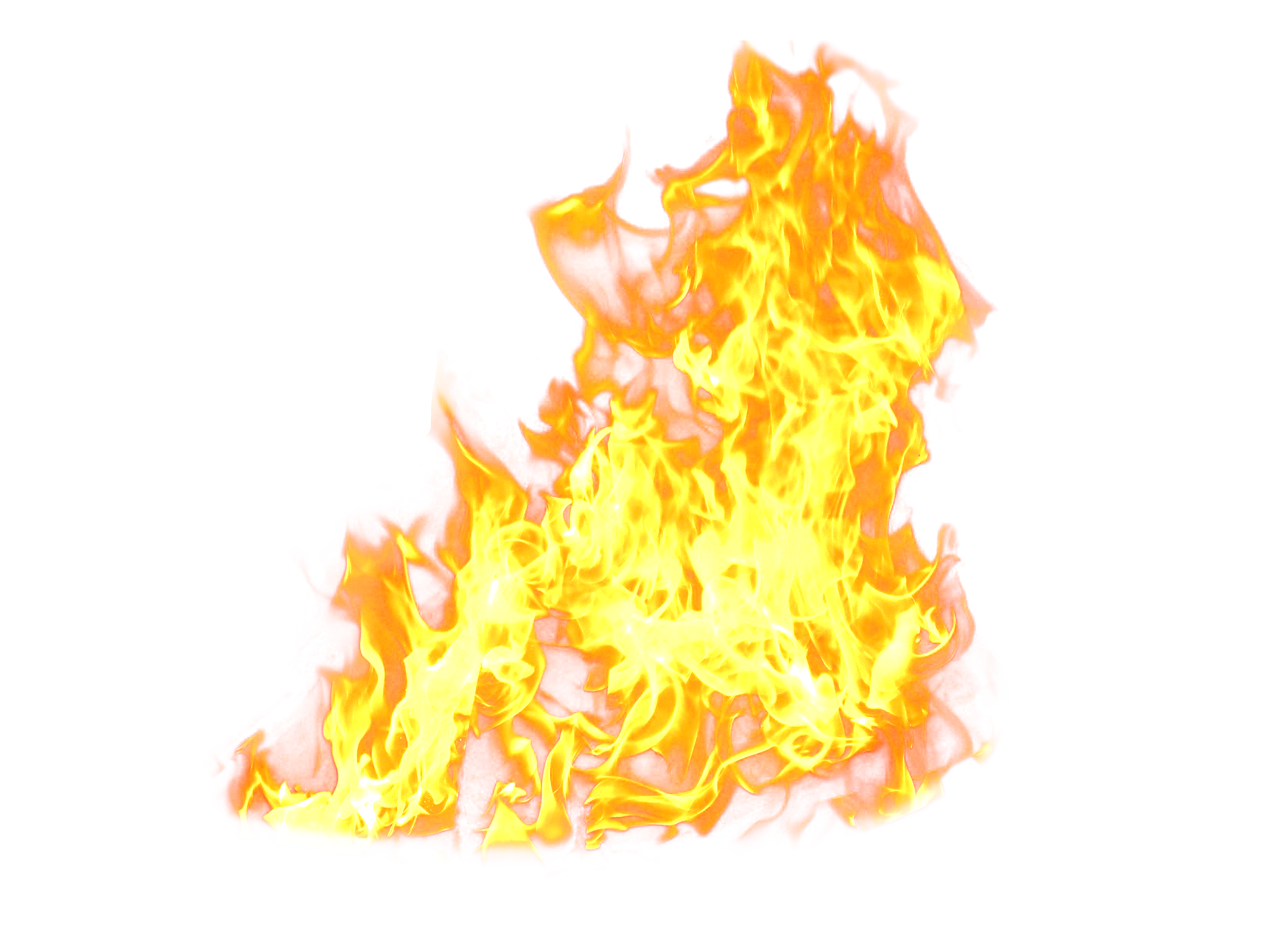 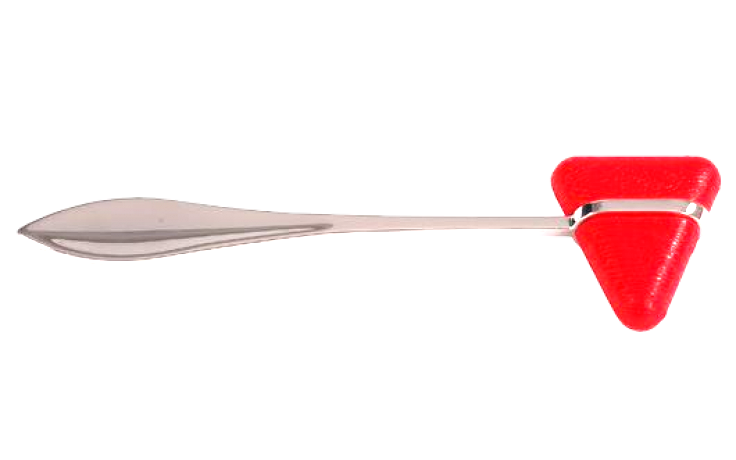 Fever 
45%
Carlat podcast
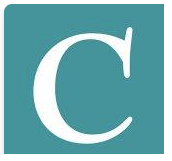 Dr Aiken:
Google MAOI drug interactions and it can seem like nearly every medication causes problems.
Carlat podcast
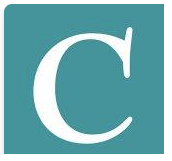 Dr Aiken:
Google MAOI drug interactions and it can seem like nearly every medication causes problems. 
But some of those warnings may be unwarranted. Some meds got warnings early on, based on theoretical risks, meds like carbamazepine – whose resembles a tricyclic antidepressant - and the triptans for migraines.
Carlat podcast
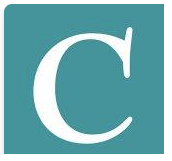 Dr Aiken:
Google MAOI drug interactions and it can seem like nearly every medication causes problems. 
But some of those warnings may be unwarranted. Some meds got warnings early on, based on theoretical risks, meds like carbamazepine – whose resembles a tricyclic antidepressant - and the triptans for migraines. 
The triptans are serotonergic but do not act on the serotonin receptors involved in serotonin syndrome.
Carlat podcast
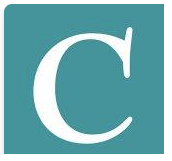 Dr Aiken:
Google MAOI drug interactions and it can seem like nearly every medication causes problems. 
But some of those warnings may be unwarranted. Some meds got warnings early on, based on theoretical risks, meds like carbamazepine – whose resembles a tricyclic antidepressant - and the triptans for migraines. 
The triptans are serotonergic but do not act on the serotonin receptors involved in serotonin syndrome. 
Large epidemiologic studies have not found increased rates of serotonin syndrome with these combinations.
Carlat podcast
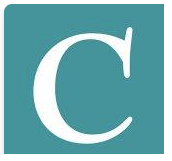 Dr Aiken:
For our book Prescribing Psychotropics we gathered an up-to-date list of meds to avoid with MAOIs.
Carlat podcast
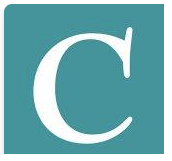 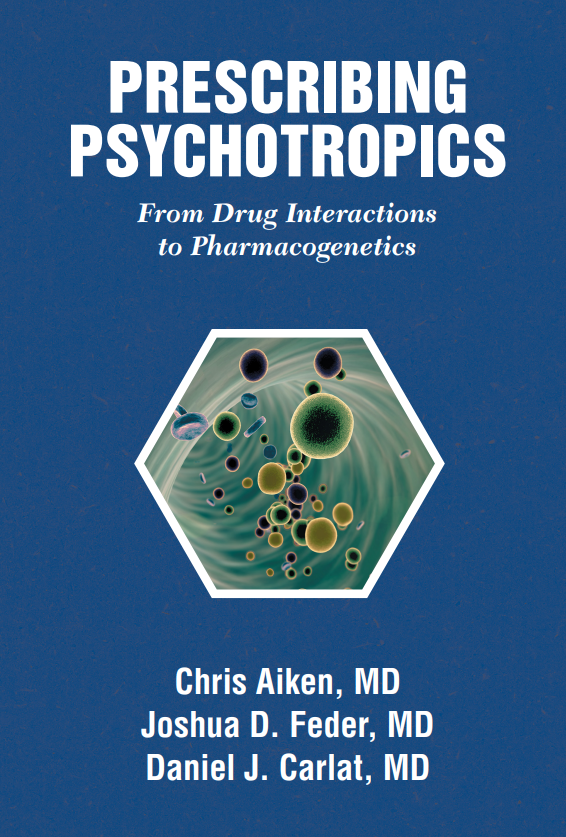 Dr Aiken:
For our book Prescribing Psychotropics we gathered an up-to-date list of meds to avoid with MAOIs.
It includes all the SSRIs and SNRIs, the MAOIs, vortioxetine, vilazodone, the tricyclics – mainly clomipramine and imipramine; possibly trazodone and nefazodone; ketamine, esketamine, and possibly lithium and buspirone.
Carlat podcast
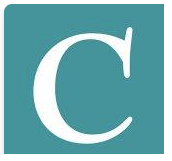 KELLIE NEWSOME: 
We have to say “possibly” on some of these because clinical studies are not exactly possible to conduct here.

The list also includes an antipsychotic – ziprasidone – which is a serotonin 1A agonist with a track record for triggering serotonin syndrome in case reports.
Carlat podcast
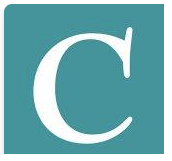 KELLIE NEWSOME: 
We have to say “possibly” on some of these because clinical studies are not exactly possible to conduct here.

The list also includes an antipsychotic – ziprasidone – which is a serotonin 1A agonist with a track record for triggering serotonin syndrome in case reports.
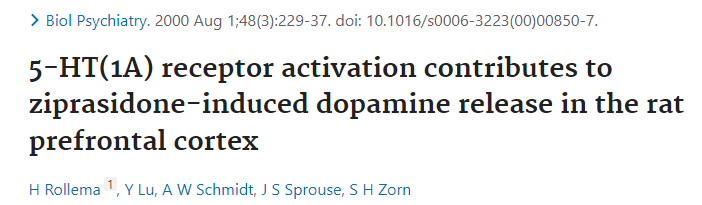 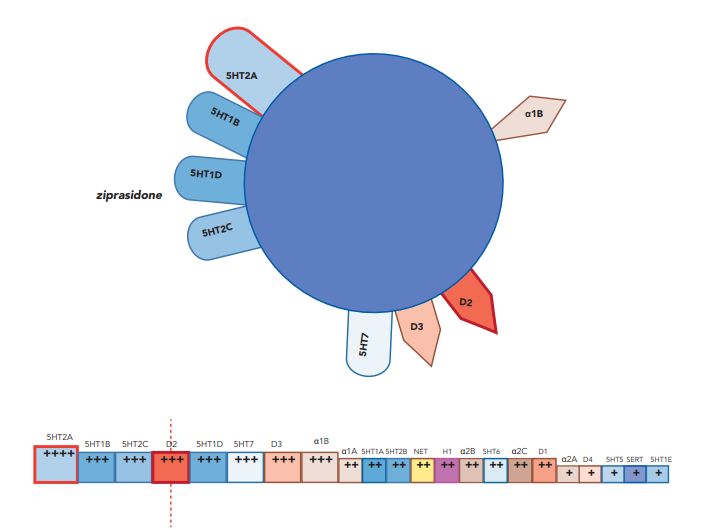 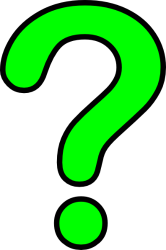 “5HT1A agonist”
Stahl’s Essential Psychopharmacology, 5th Edition, Page 224 ziprasidone
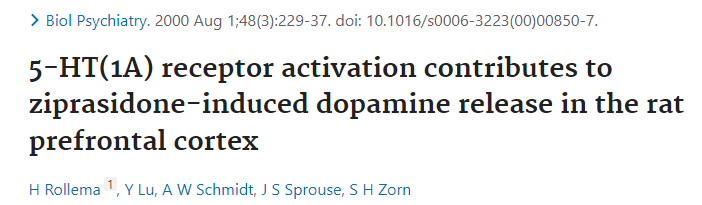 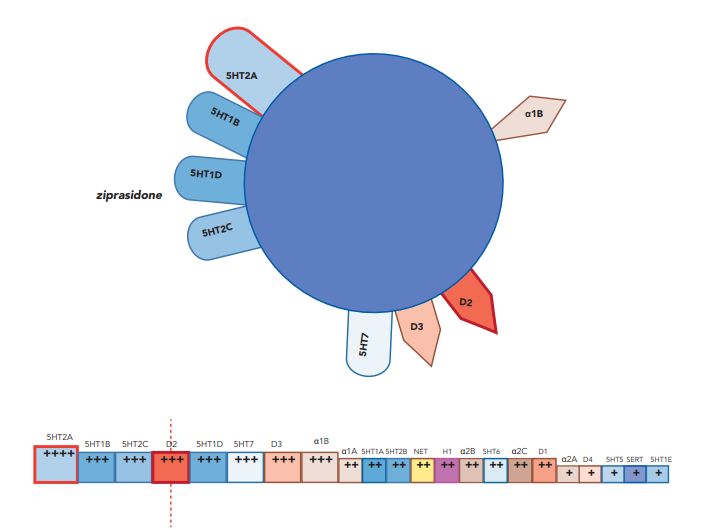 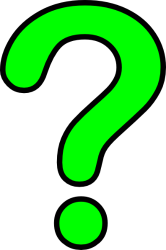 “5HT1A agonist”
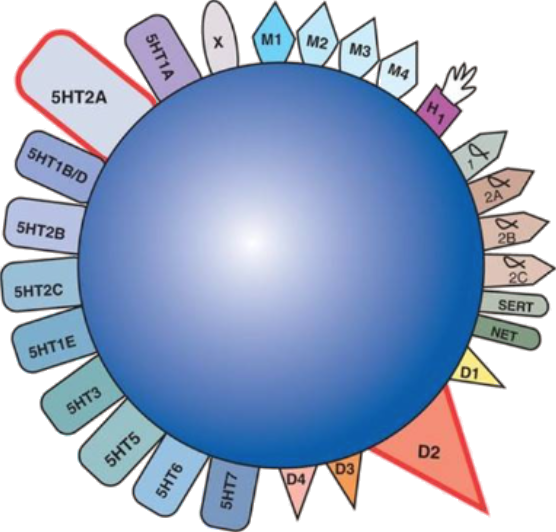 Stahl’s Essential Psychopharmacology, 5th Edition, Page 224 ziprasidone
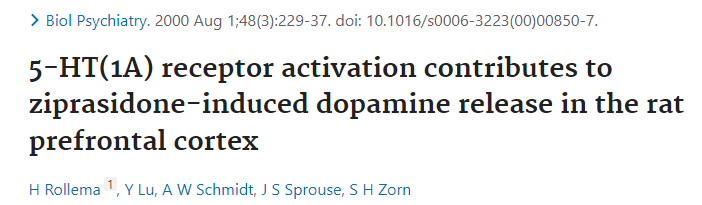 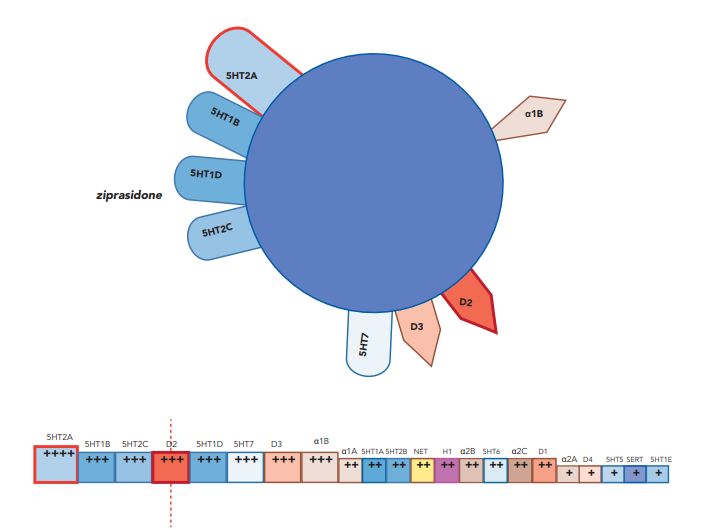 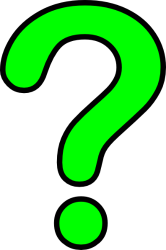 “5HT1A agonist”
Stahl’s Essential Psychopharmacology, 5th Edition, Page 224 ziprasidone
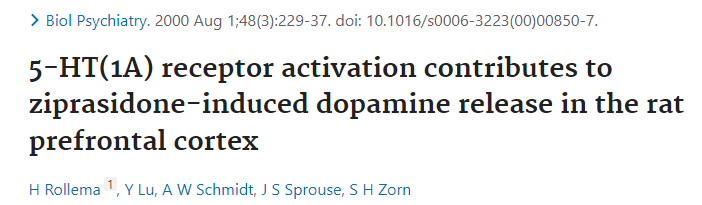 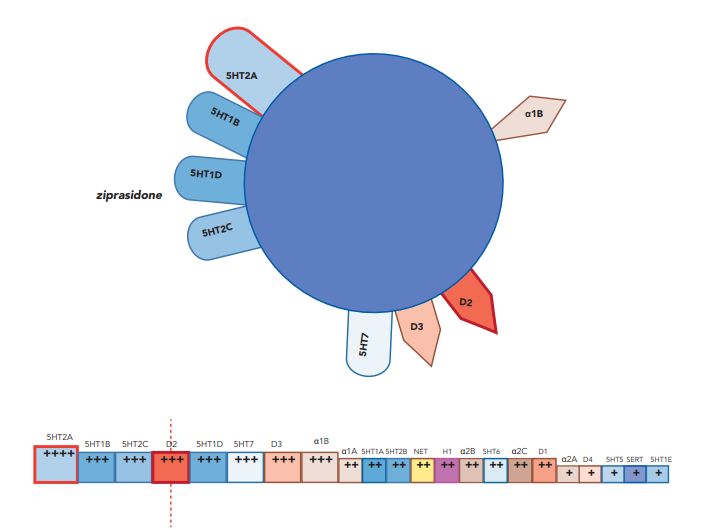 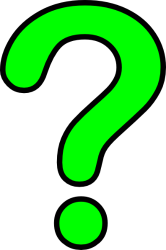 “5HT1A agonist”
Stahl’s Essential Psychopharmacology, 5th Edition, Page 224 ziprasidone
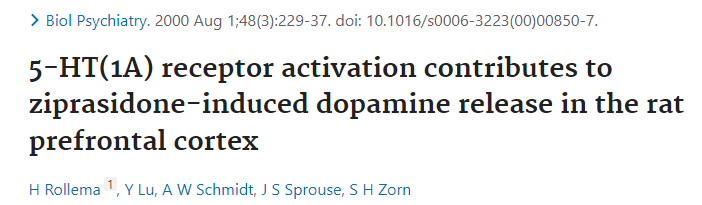 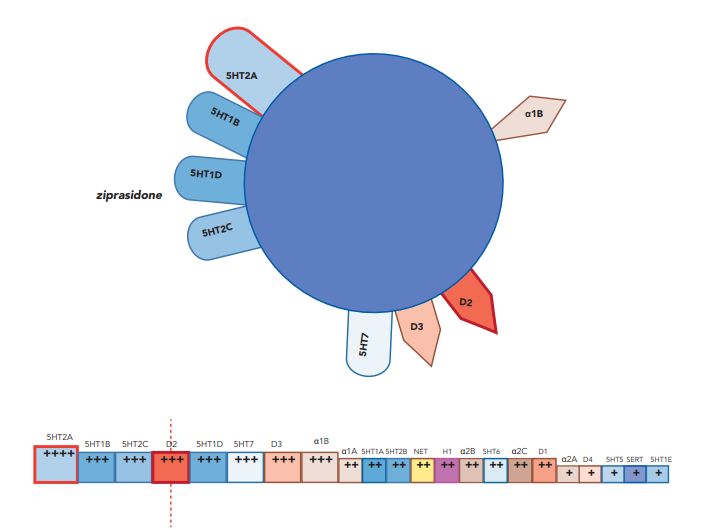 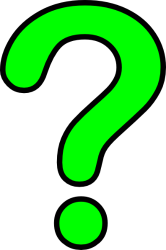 “5HT1A agonist”
Stahl’s Essential Psychopharmacology, 5th Edition, Page 224 ziprasidone
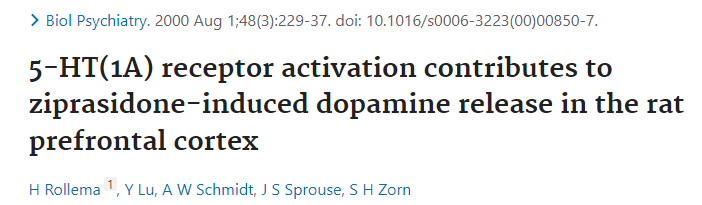 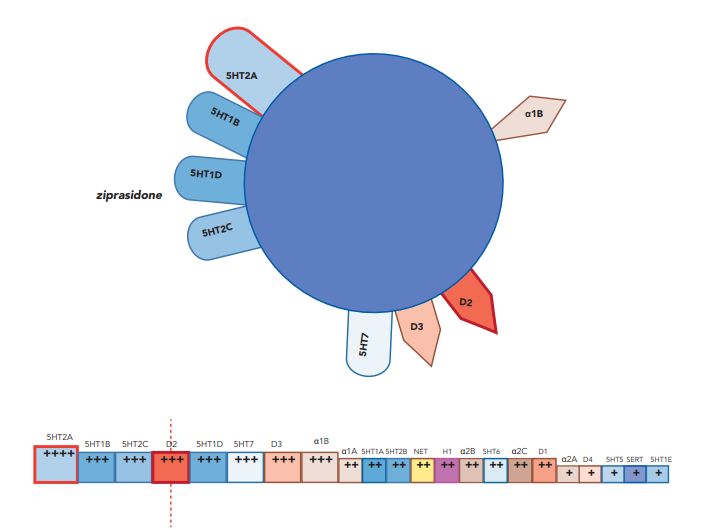 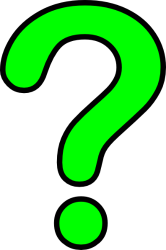 “5HT1A agonist”
Stahl’s Essential Psychopharmacology, 5th Edition, Page 224 ziprasidone
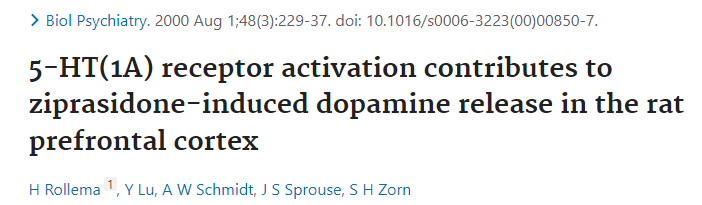 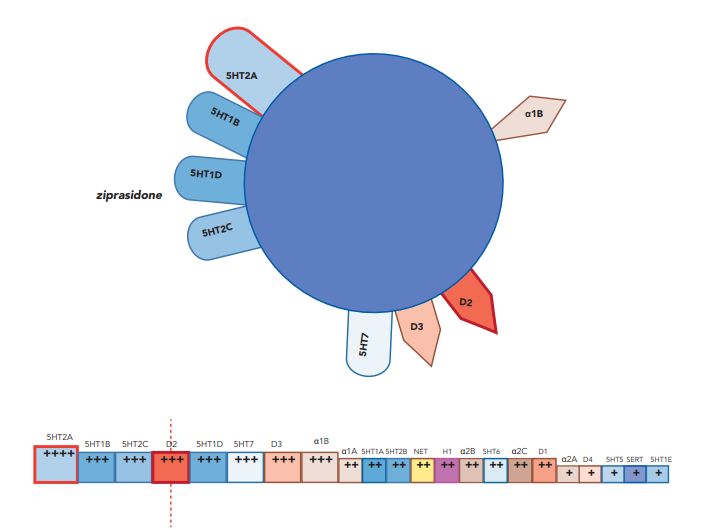 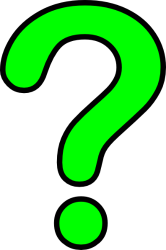 “5HT1A agonist”
Stahl’s Essential Psychopharmacology, 5th Edition, Page 224 ziprasidone
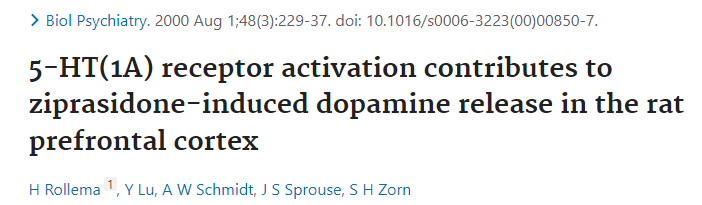 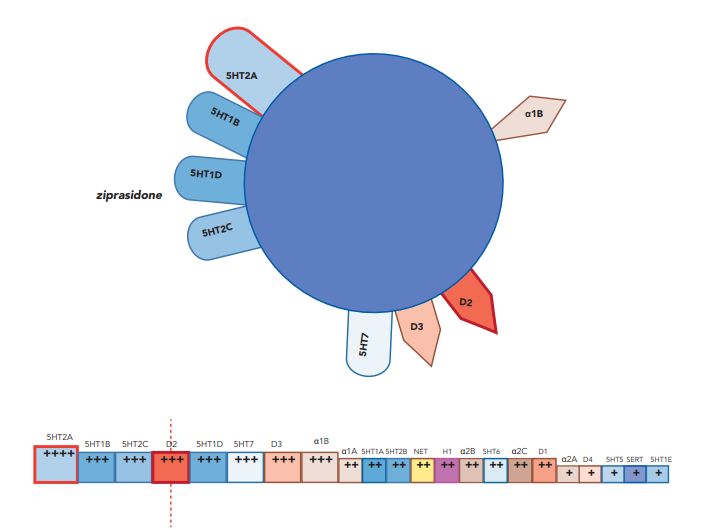 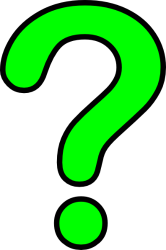 “5HT1A agonist”
Stahl’s Essential Psychopharmacology, 5th Edition, Page 224 ziprasidone
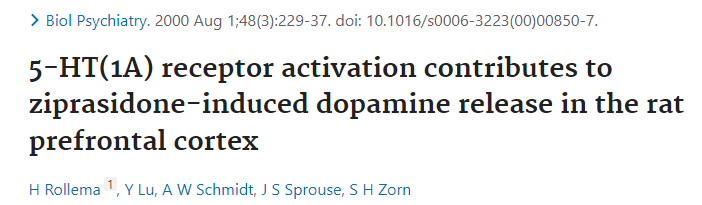 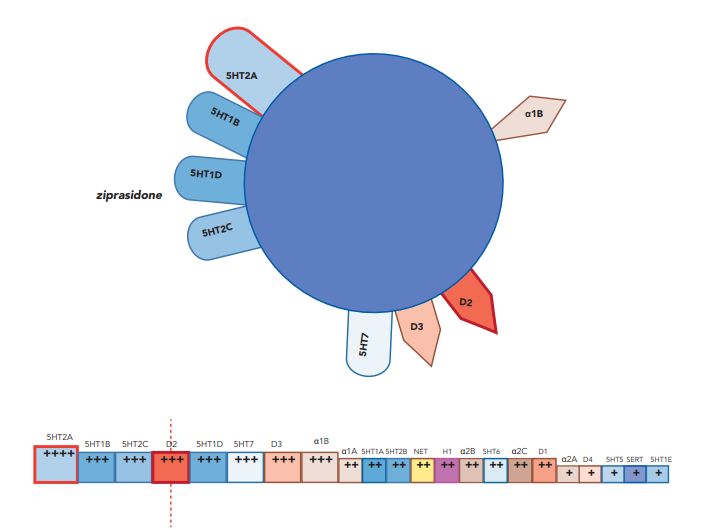 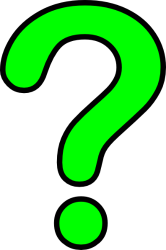 “5HT1A agonist”
Stahl’s Essential Psychopharmacology, 5th Edition, Page 224 ziprasidone
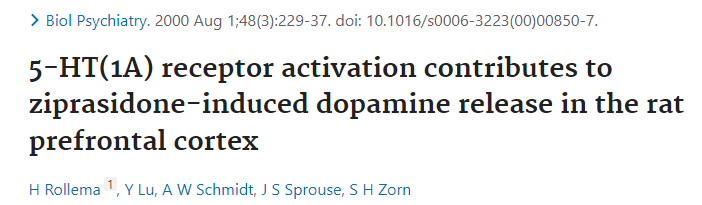 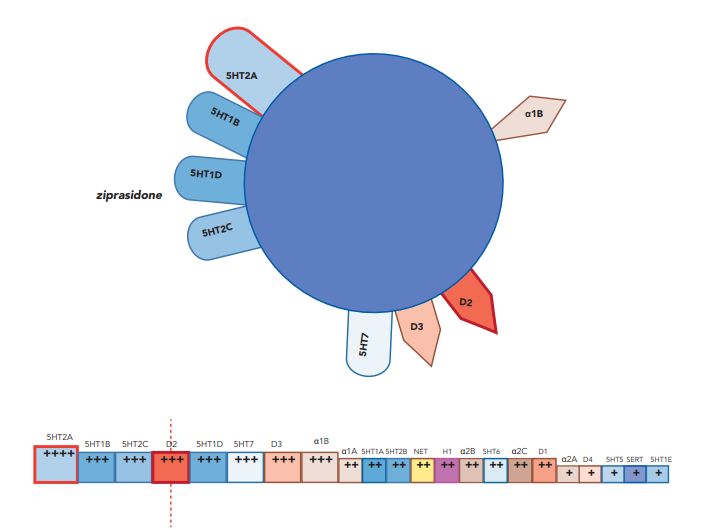 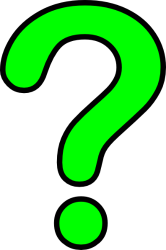 “5HT1A agonist”
Stahl’s Essential Psychopharmacology, 5th Edition, Page 224 ziprasidone
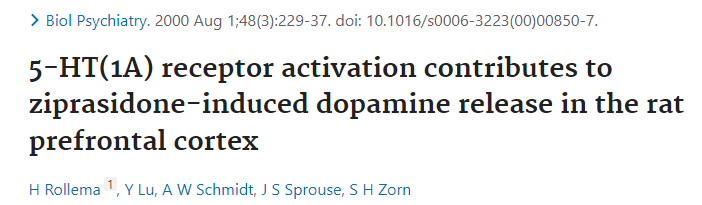 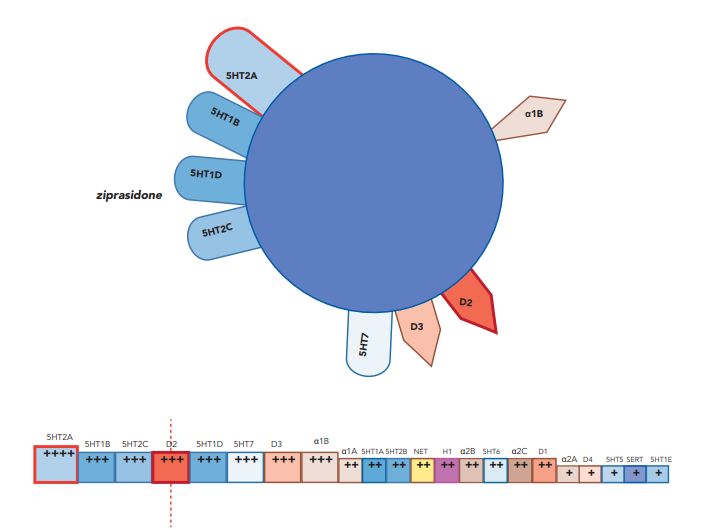 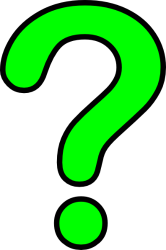 “5HT1A agonist”
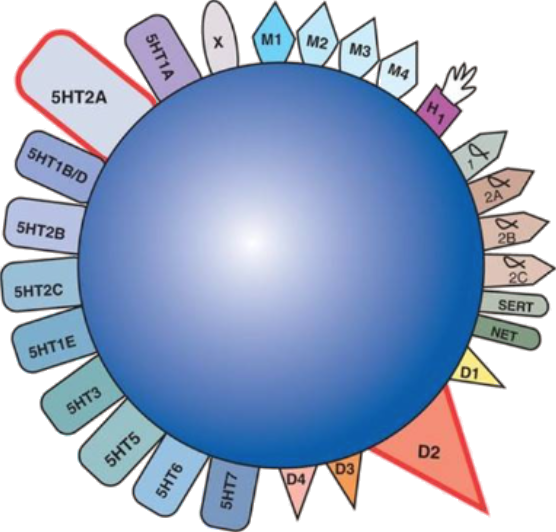 Stahl’s Essential Psychopharmacology, 5th Edition, Page 224 ziprasidone
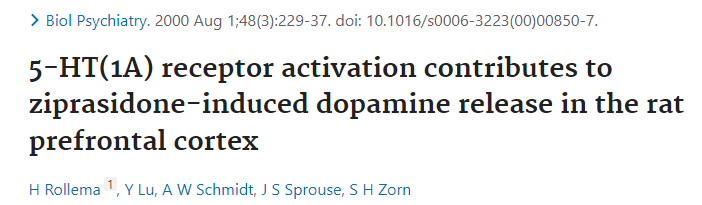 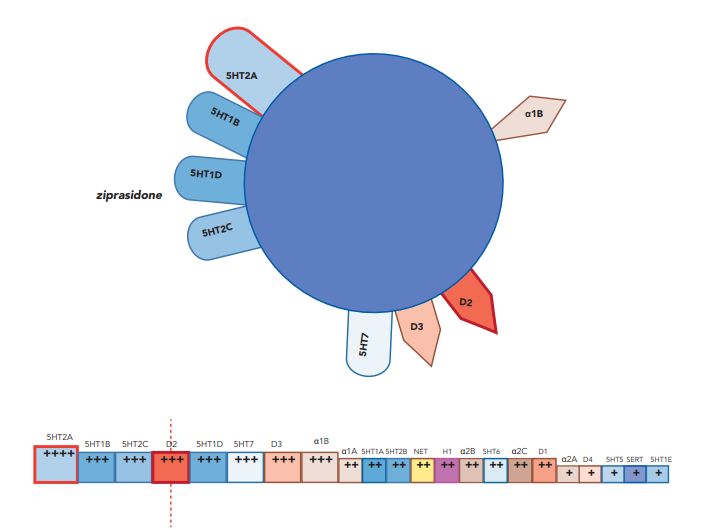 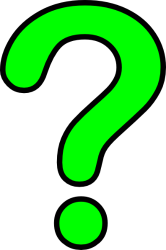 “5HT1A agonist”
Stahl: "As with all agents discussed, binding properties vary greatly with technique and from one laboratory to another; they are constantly being revised and updated".
Stahl’s Essential Psychopharmacology, 5th Edition, Page 224 ziprasidone
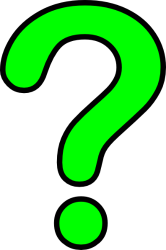 “5HT1A agonist”
Vilazodone (Viibryd)
5HT1A partial agonist
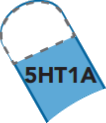 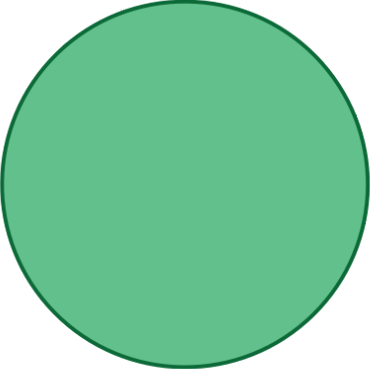 Buspirone
BUSPAR
?
[Speaker Notes: MOVING ON to VENLAFAXINE, which is more likely to be effective for severe depression -- Effexor is INDEED effective.]
Vilazodone (Viibryd)
5HT1A partial agonist
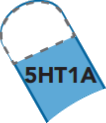 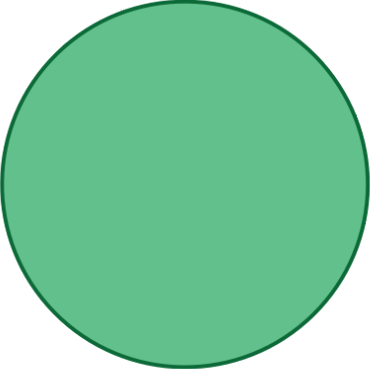 Buspirone
BUSPAR
[Speaker Notes: MOVING ON to VENLAFAXINE, which is more likely to be effective for severe depression -- Effexor is INDEED effective.]
Vilazodone (Viibryd)
5HT1A partial agonist
SSRI
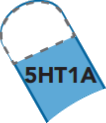 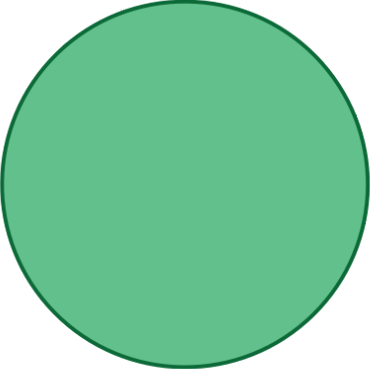 Buspirone
BUSPAR
?
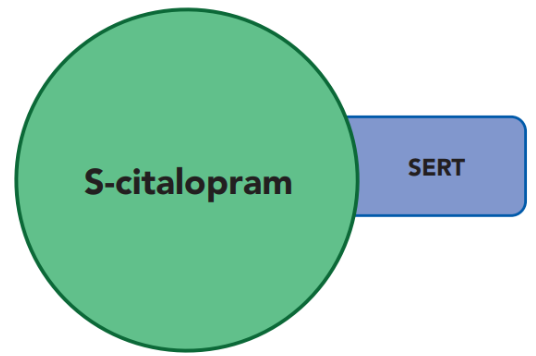 LEXAPRO
[Speaker Notes: MOVING ON to VENLAFAXINE, which is more likely to be effective for severe depression -- Effexor is INDEED effective.]
Vilazodone (Viibryd)
5HT1A partial agonist
SSRI
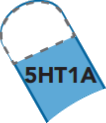 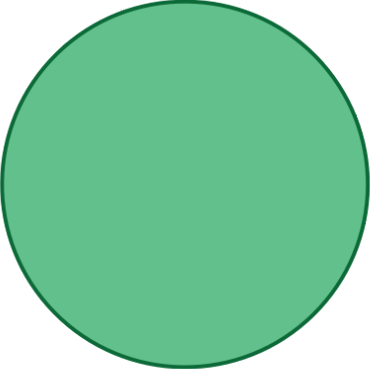 Buspirone
BUSPAR
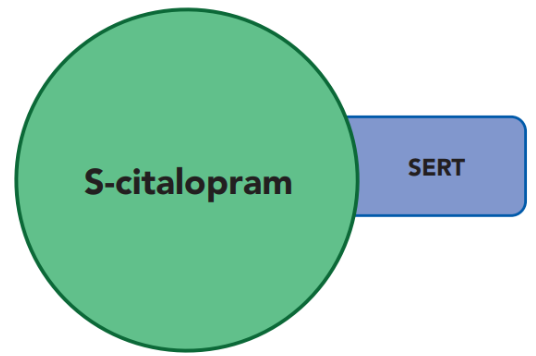 LEXAPRO
[Speaker Notes: MOVING ON to VENLAFAXINE, which is more likely to be effective for severe depression -- Effexor is INDEED effective.]
Vilazodone (Viibryd)
5HT1A partial agonist
SSRI
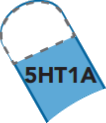 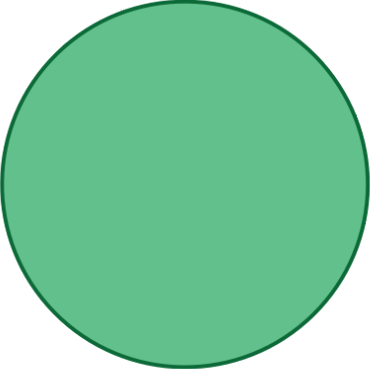 Buspirone
BUSPAR
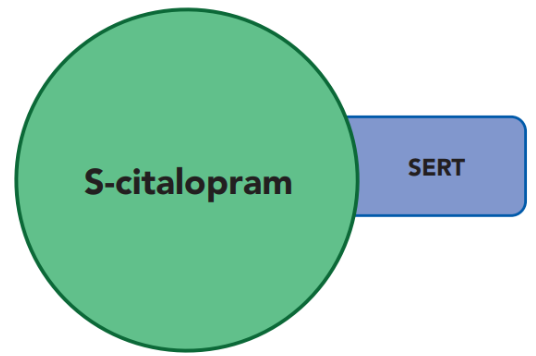 +
=
LEXAPRO
[Speaker Notes: MOVING ON to VENLAFAXINE, which is more likely to be effective for severe depression -- Effexor is INDEED effective.]
Vilazodone (Viibryd)
5HT1A partial agonist
SSRI
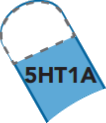 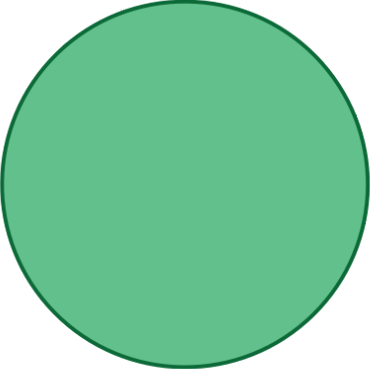 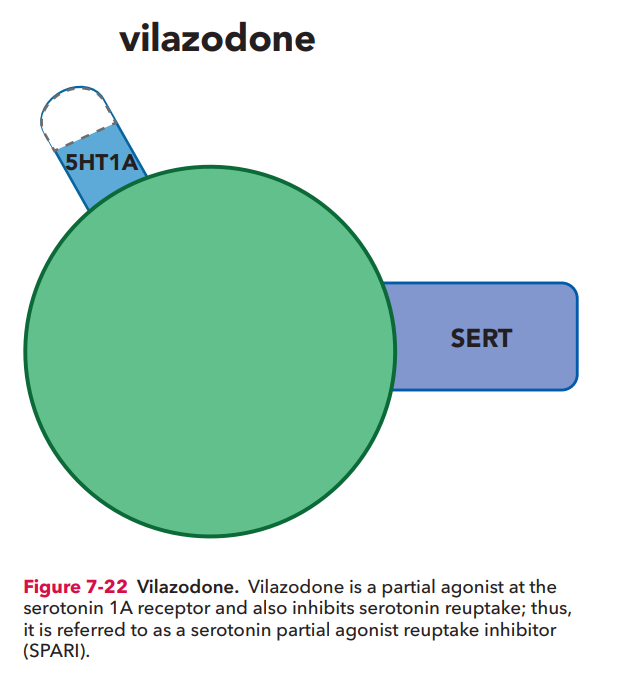 Buspirone
BUSPAR
?
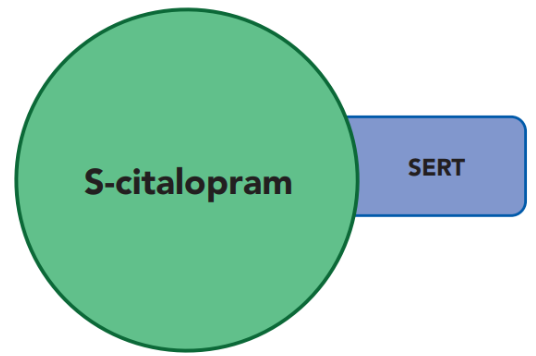 +
=
Vilazodone
VIIBRYD
LEXAPRO
[Speaker Notes: MOVING ON to VENLAFAXINE, which is more likely to be effective for severe depression -- Effexor is INDEED effective.]
Vilazodone (Viibryd)
Serotonin Modulator & Stimulator (SMS)
5HT1A partial agonist
SSRI
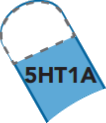 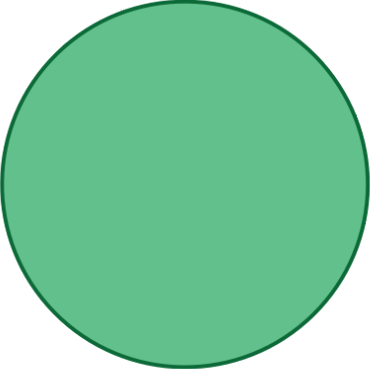 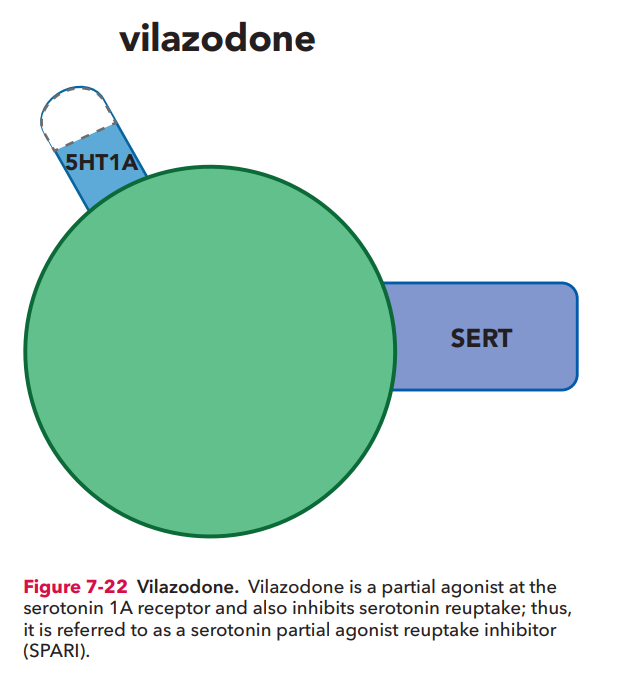 Buspirone
BUSPAR
?
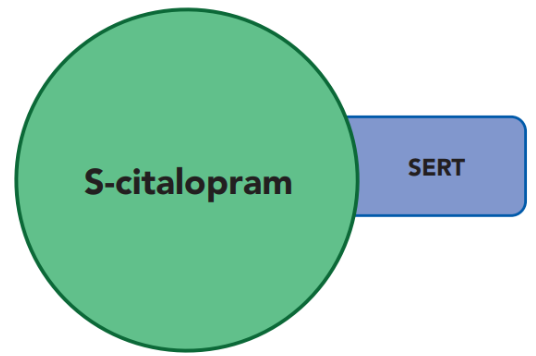 +
=
Vilazodone
VIIBRYD
LEXAPRO
[Speaker Notes: MOVING ON to VENLAFAXINE, which is more likely to be effective for severe depression -- Effexor is INDEED effective.]
Vilazodone (Viibryd)
Serotonin Modulator & Stimulator (SMS)
5HT1A partial agonist
SSRI
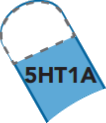 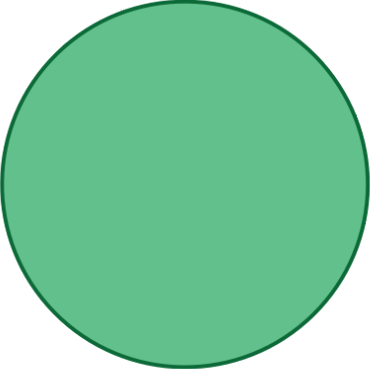 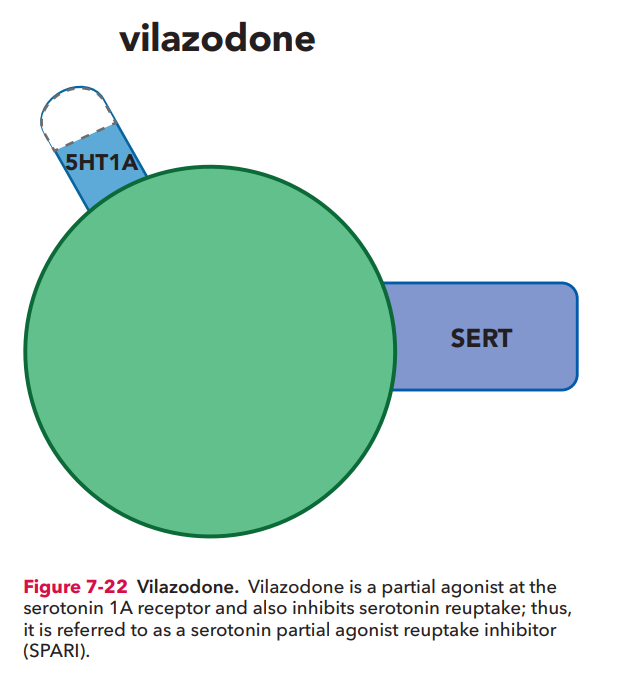 Buspirone
BUSPAR
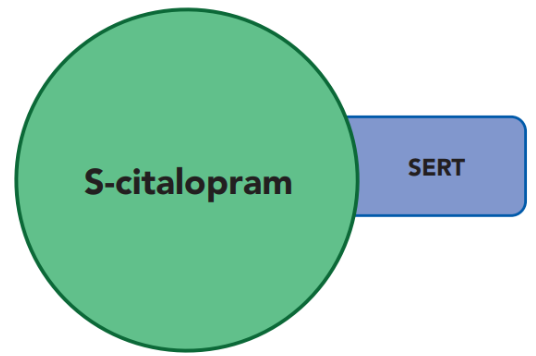 +
=
Vilazodone
VIIBRYD
LEXAPRO
“hybrid”
[Speaker Notes: MOVING ON to VENLAFAXINE, which is more likely to be effective for severe depression -- Effexor is INDEED effective.]
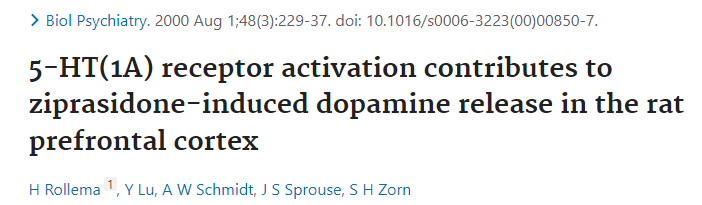 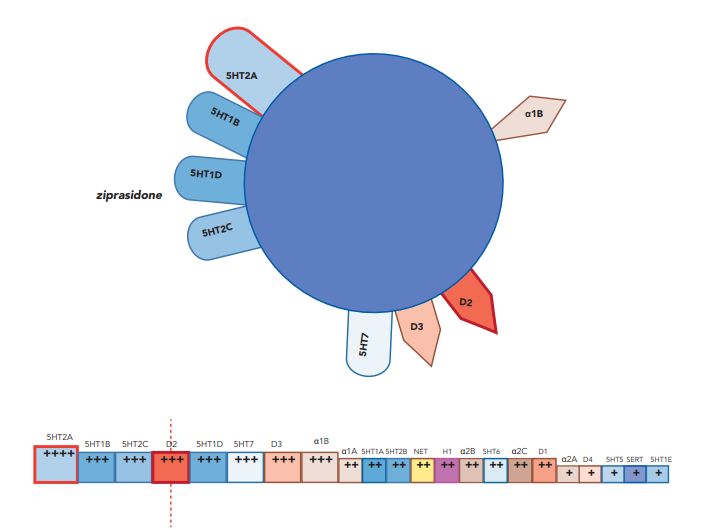 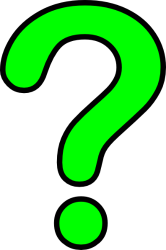 “5HT1A agonist”
Stahl’s Essential Psychopharmacology, 5th Edition, Page 224 ziprasidone
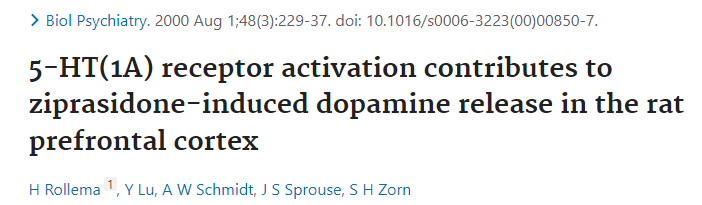 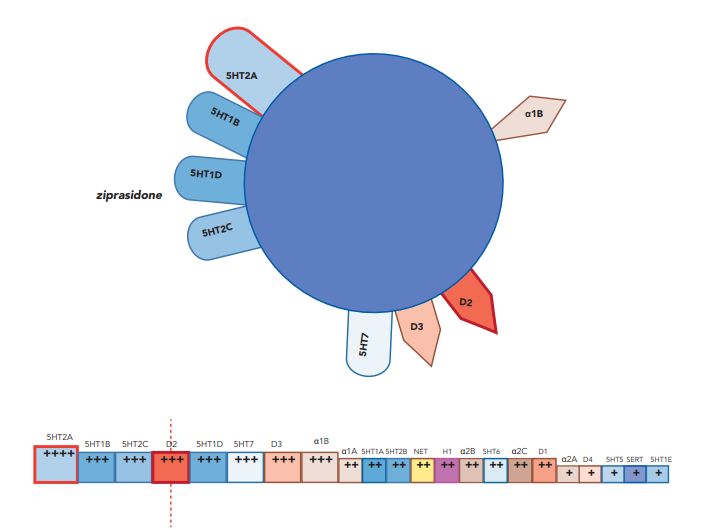 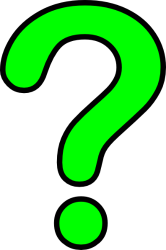 “5HT1A agonist”
D2 antagonist
Stahl’s Essential Psychopharmacology, 5th Edition, Page 224 ziprasidone
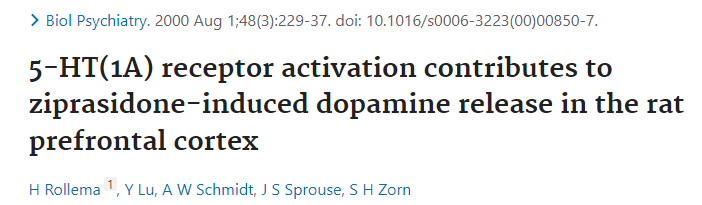 2nd gen Antipsychotic
5HT2A antagonist
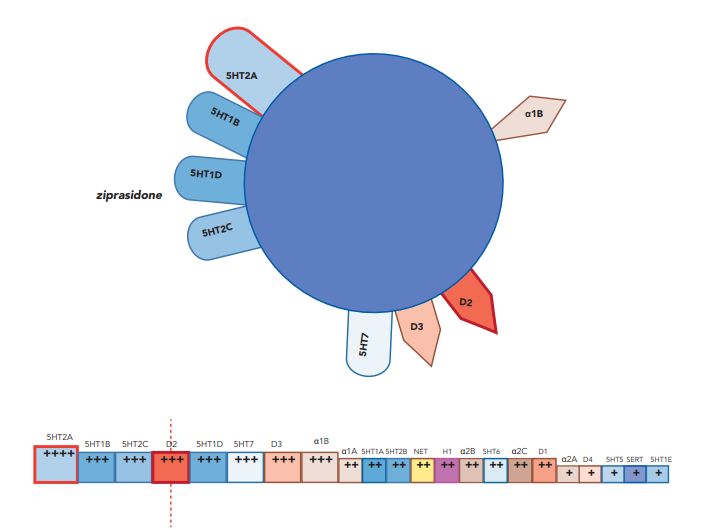 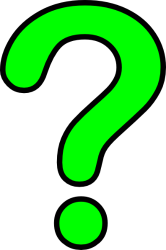 “5HT1A agonist”
D2 antagonist
Stahl’s Essential Psychopharmacology, 5th Edition, Page 224 ziprasidone
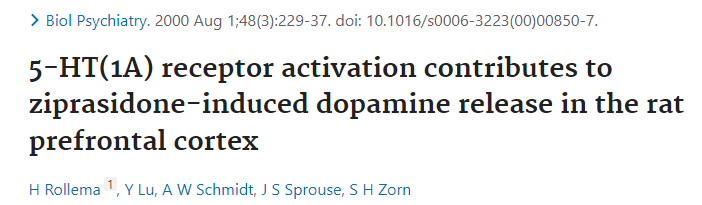 2nd gen Antipsychotic
5HT2A antagonist
5HT2A antagonist
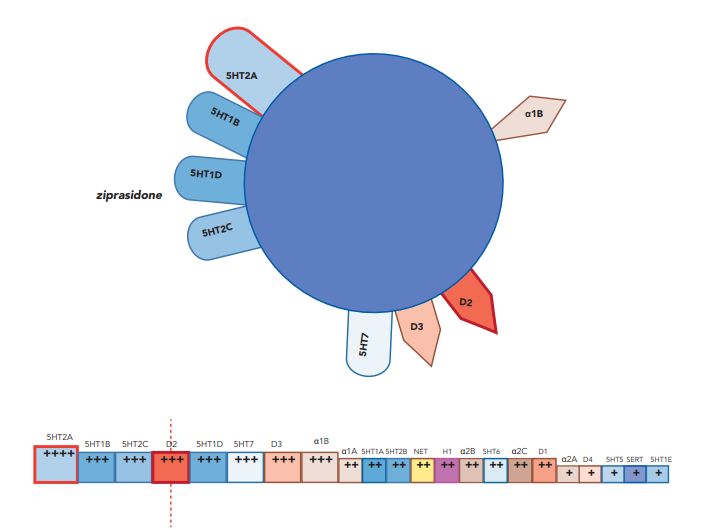 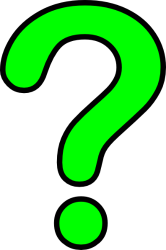 “5HT1A agonist”
D2 antagonist
Stahl’s Essential Psychopharmacology, 5th Edition, Page 224 ziprasidone
5HT2A antagonist
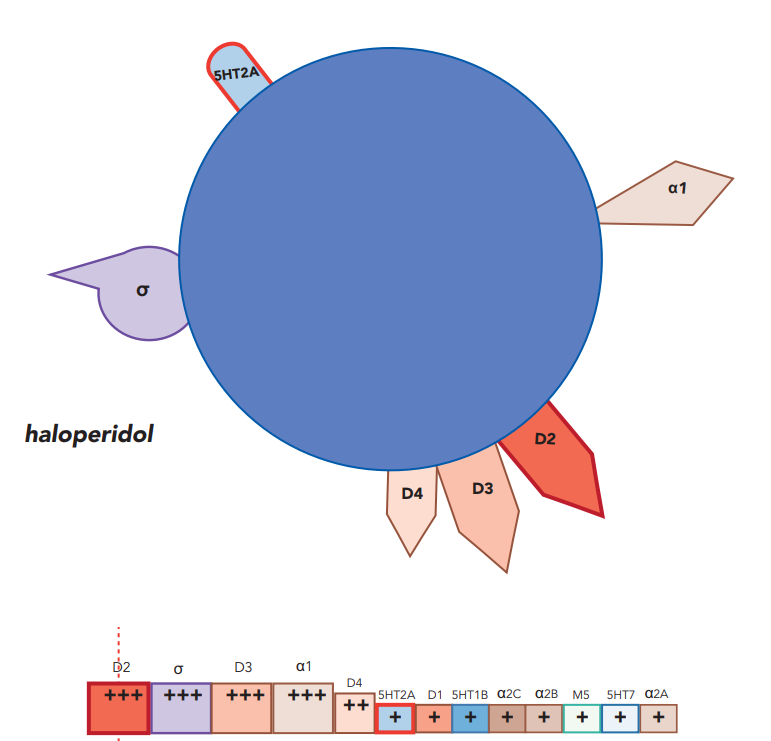 D2 antagonist
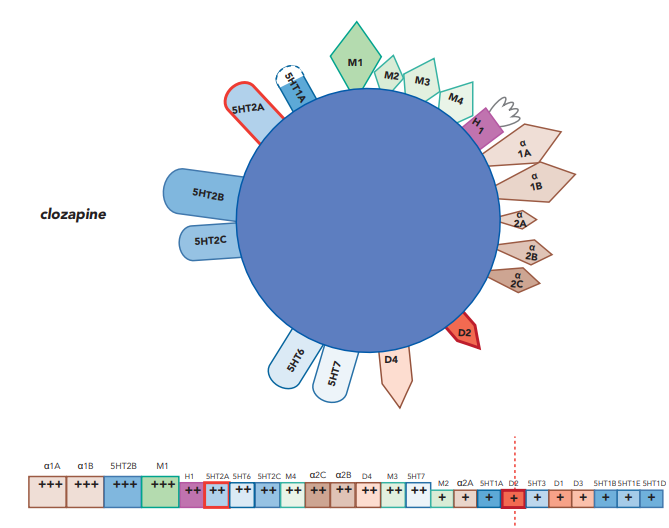 5HT2A antagonist
D2 antagonist
Stahl’s Essential Psychopharmacology, 5th Edition, Page 217 clozapine
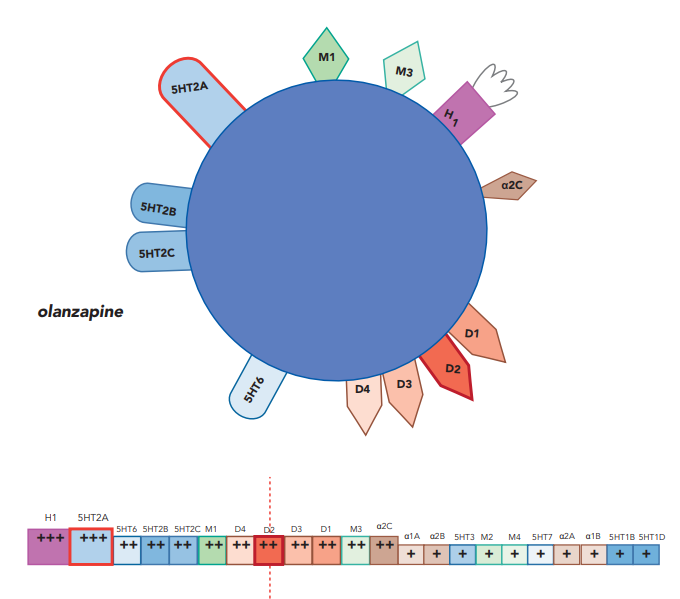 5HT2A antagonist
D2 antagonist
Stahl’s Essential Psychopharmacology, 5th Edition, Page 218 olanzapine
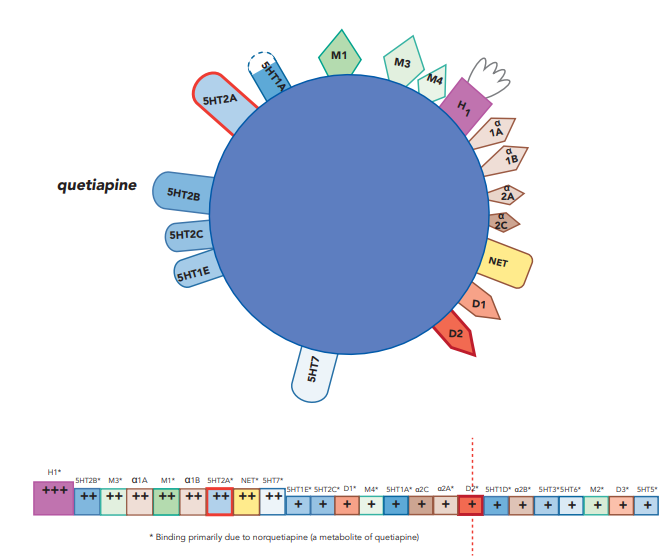 5HT2A antagonist
D2 antagonist
Stahl’s Essential Psychopharmacology, 5th Edition, Pages 219-220 quetiapine
5HT2A antagonist
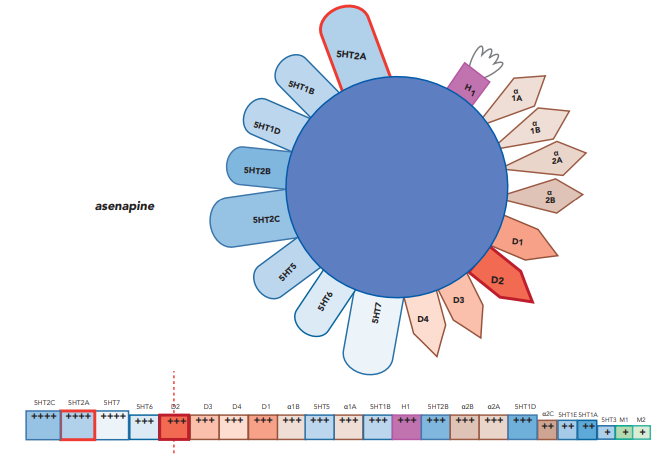 D2 antagonist
Stahl’s Essential Psychopharmacology, 5th Edition, Page 220 asenapine
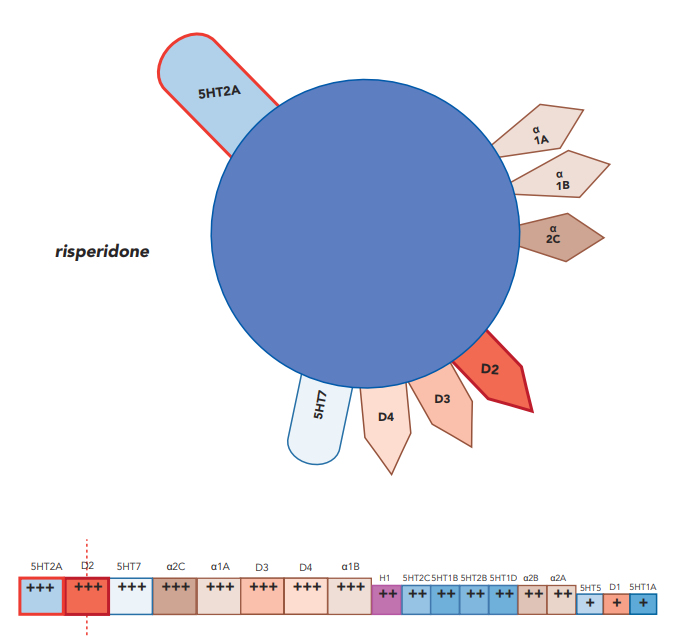 5HT2A antagonist
D2 antagonist
Stahl’s Essential Psychopharmacology, 5th Edition, Page 222 risperidone
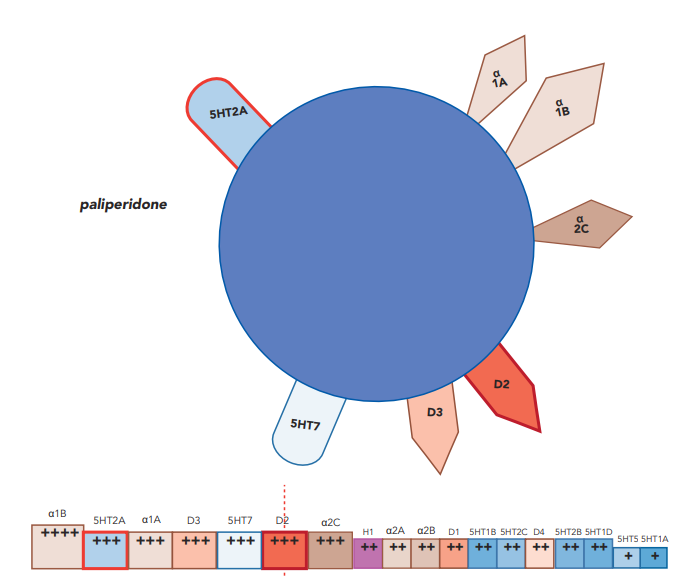 5HT2A antagonist
D2 antagonist
Stahl’s Essential Psychopharmacology, 5th Edition, Page 223 paliperidone
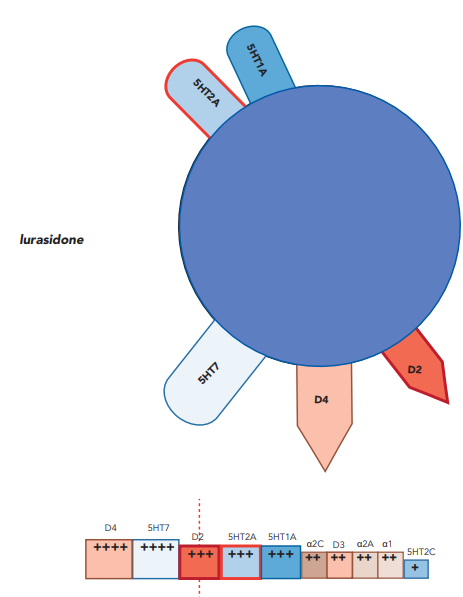 5HT2A antagonist
D2 antagonist
Stahl’s Essential Psychopharmacology, 5th Edition, Page 226 lurasidone
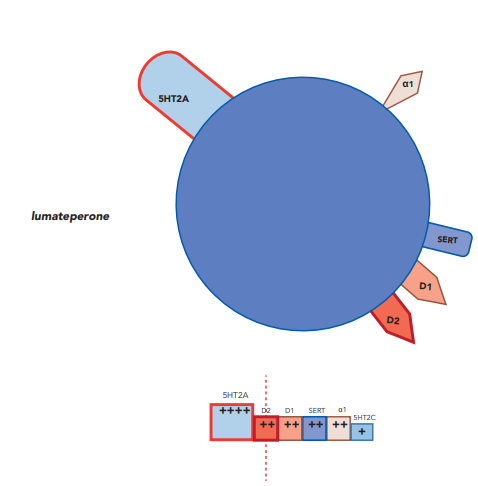 5HT2A antagonist
D2 antagonist
Stahl’s Essential Psychopharmacology, 5th Edition, Page 227 lumateperone
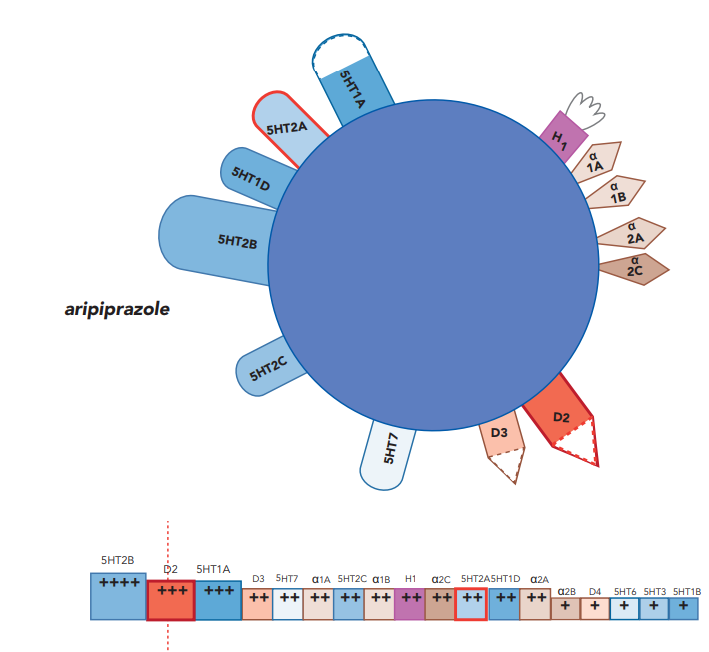 5HT2A antagonist
D2 partial agonist
Stahl’s Essential Psychopharmacology, 5th Edition, Page 229 aripiprazole
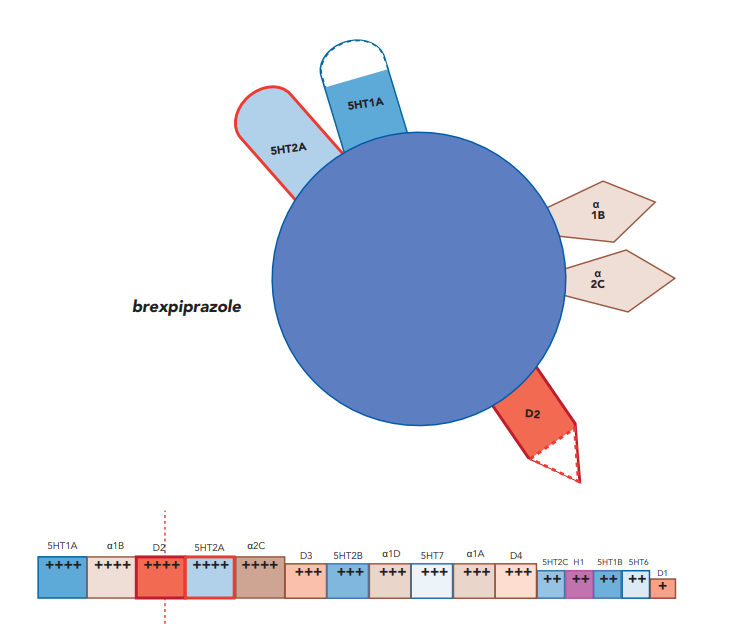 5HT2A antagonist
D2 partial agonist
Stahl’s Essential Psychopharmacology, 5th Edition, Page 230 brexpiprazole
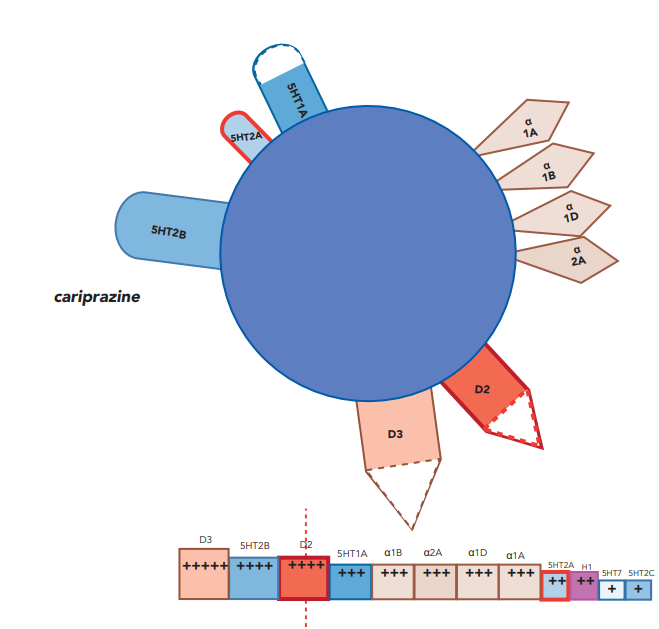 5HT2A antagonist
D2 partial agonist
Stahl’s Essential Psychopharmacology, 5th Edition, Page 231 cariprazine
I think this is a typo. Should be 5HT2A?
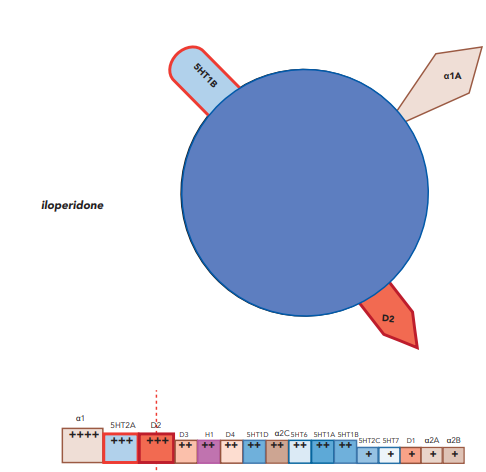 D2 antagonist
no 5HT2A here
Stahl’s Essential Psychopharmacology, 5th Edition, Page 225 iloperidone
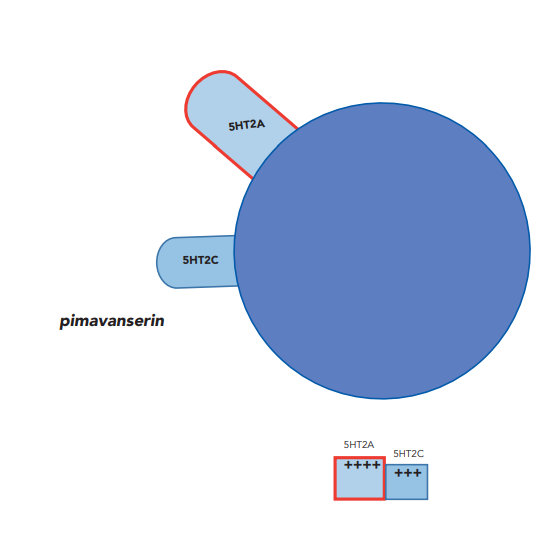 no D2 here
Stahl’s Essential Psychopharmacology, 5th Edition, Page 231 pimavanserin
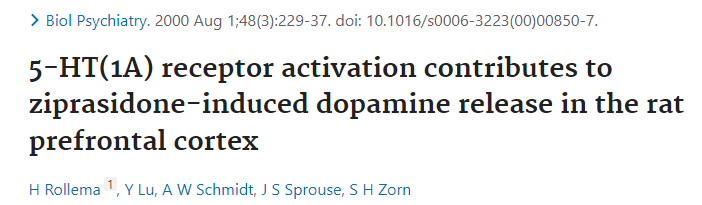 5HT2A antagonist
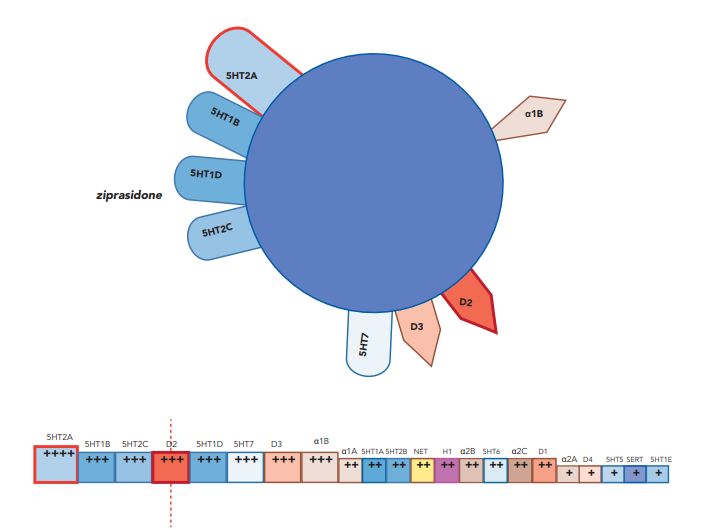 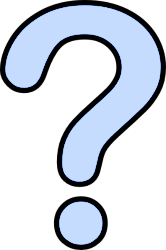 “5HT1A agonist”
D2 antagonist
Stahl’s Essential Psychopharmacology, 5th Edition, Page 224 ziprasidone
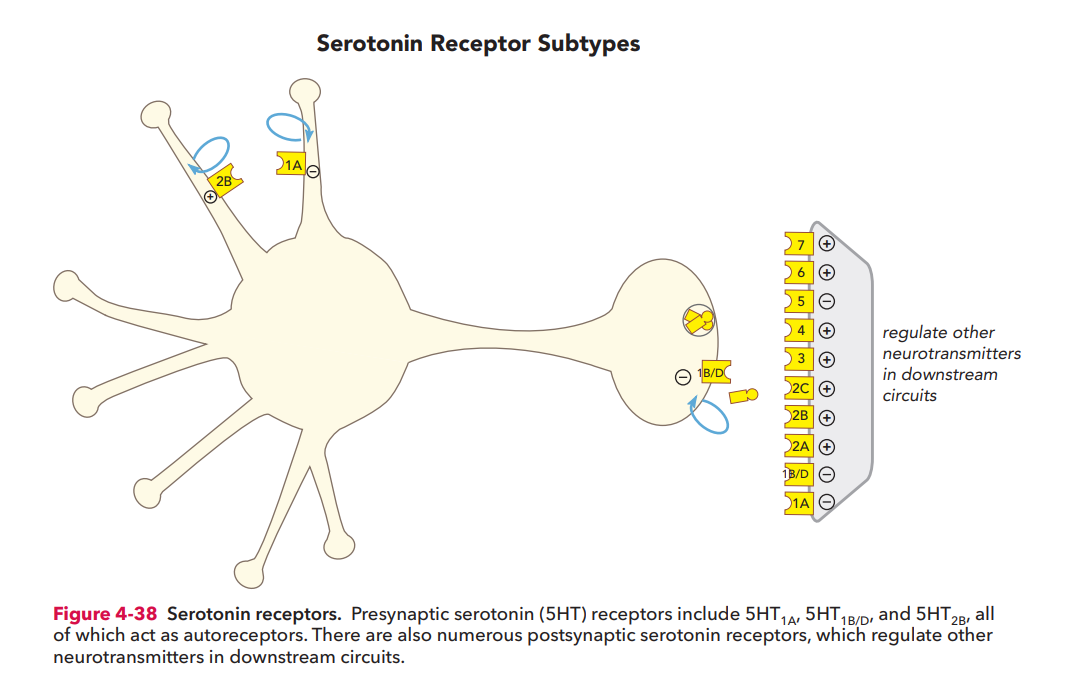 5HT2A antagonist
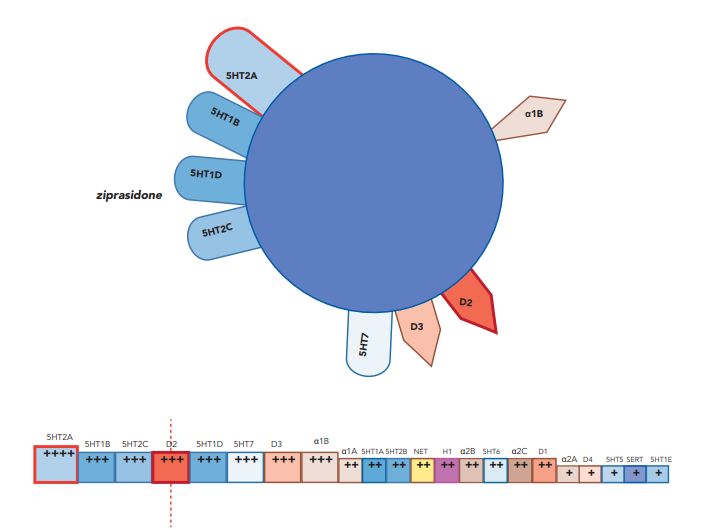 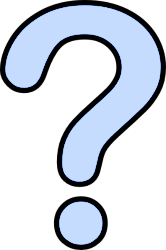 “5HT1A agonist”
D2 antagonist
Stahl’s Essential Psychopharmacology, 5th Edition, Page 224 ziprasidone
5HT1A partial agonist
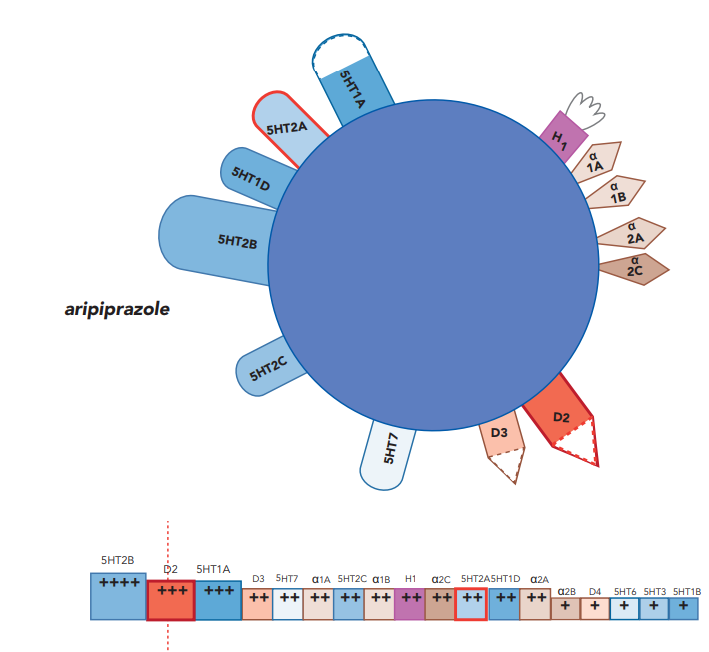 Stahl’s Essential Psychopharmacology, 5th Edition, Page 229 aripiprazole
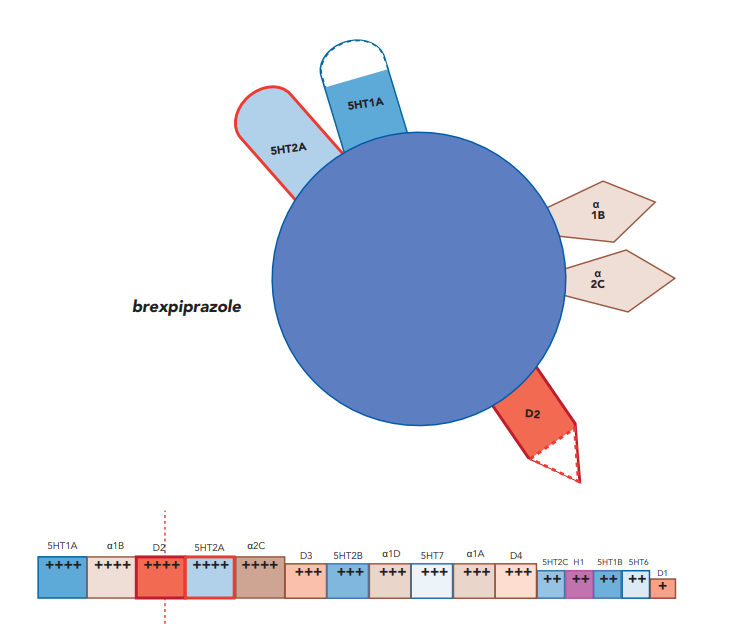 5HT1A partial agonist
Stahl’s Essential Psychopharmacology, 5th Edition, Page 230 brexpiprazole
5HT1A partial agonist
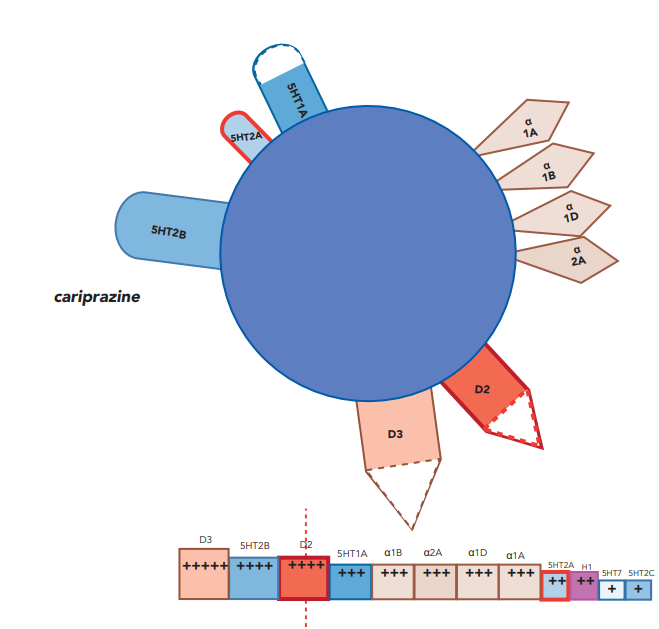 Stahl’s Essential Psychopharmacology, 5th Edition, Page 231 cariprazine
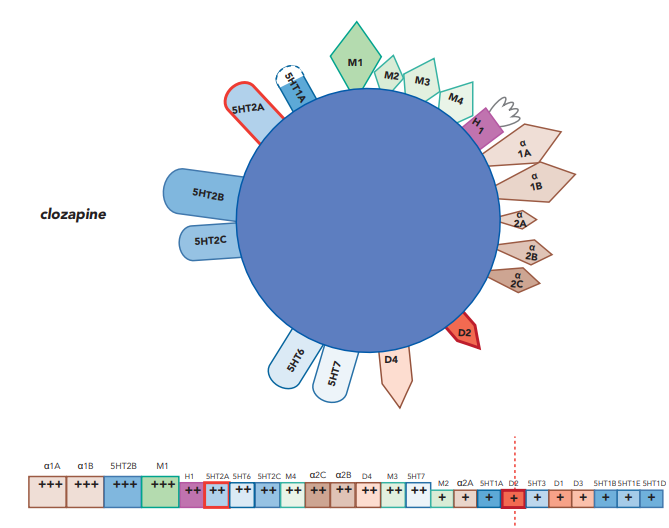 5HT1A partial agonist
D2 antagonist
Stahl’s Essential Psychopharmacology, 5th Edition, Page 217 clozapine
5HT1A agonist
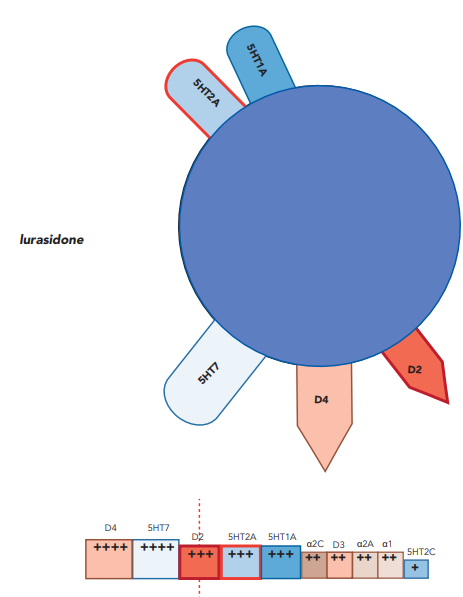 From Stahl’s visuals, you would think lurasidone is more concerning for serotonin syndrome than ziprasidone.
Stahl’s Essential Psychopharmacology, 5th Edition, Page 226 lurasidone
The one case of serotonin syndrome I saw implicated quetiapine (Seroquel)
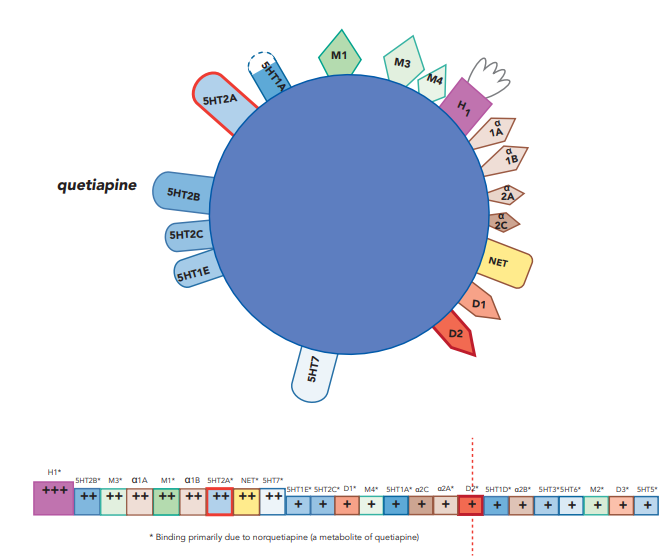 Stahl’s Essential Psychopharmacology, 5th Edition, Pages 219-220 quetiapine
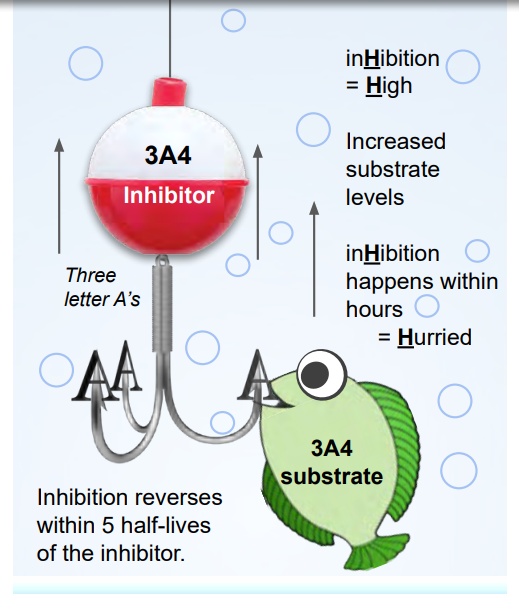 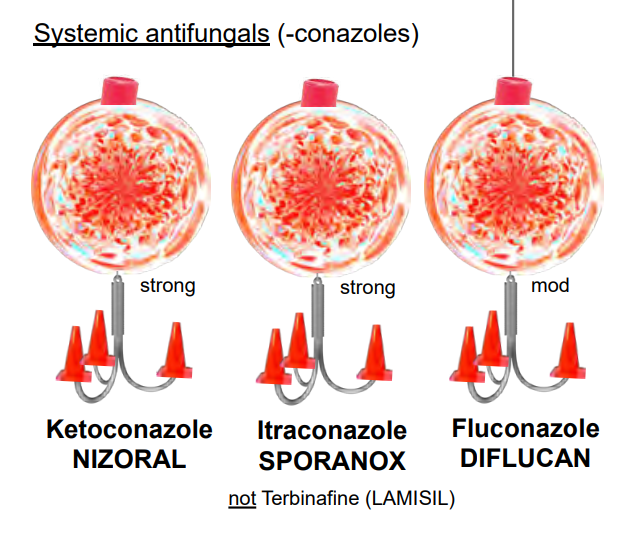 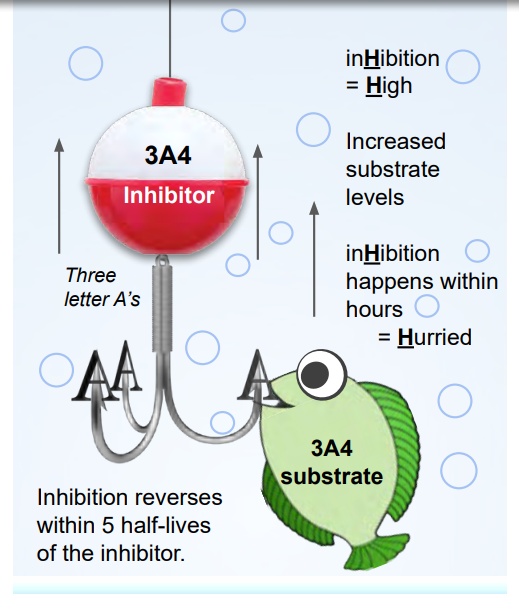 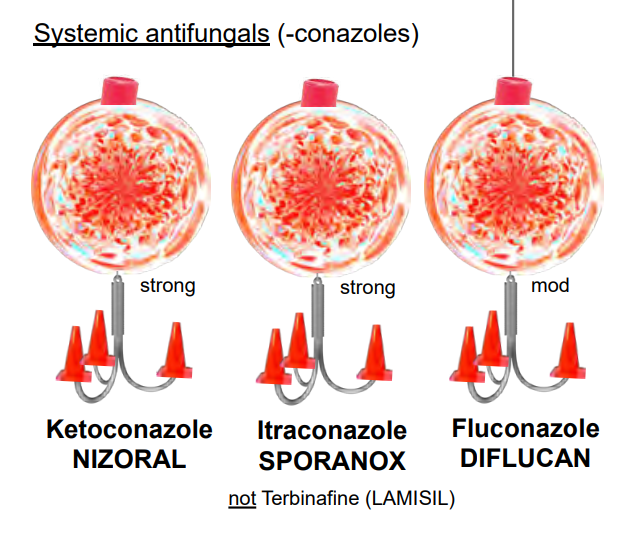 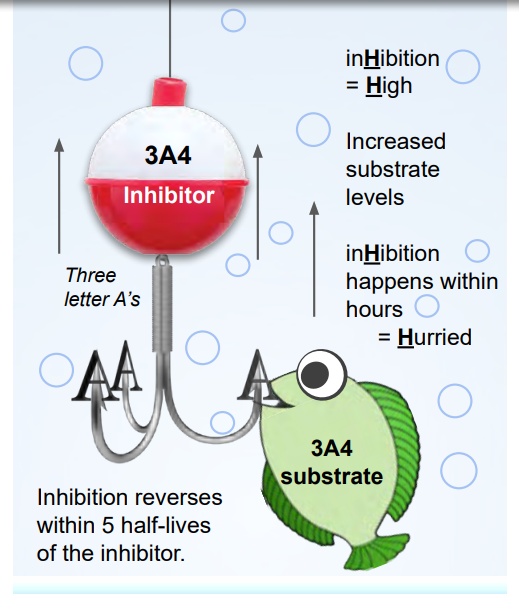 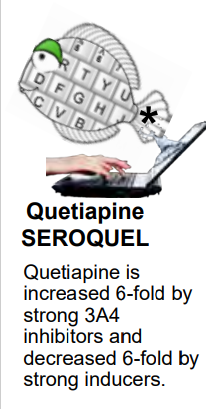 Carlat podcast
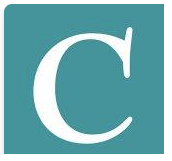 CHRIS AIKEN: 
Stimulants are included – these meds not only raise serotonin but like cheese can also cause a hypertensive crisis.
Carlat podcast
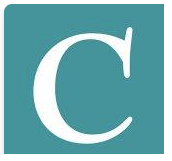 CHRIS AIKEN: 
Stimulants are included – these meds not only raise serotonin but like cheese can also cause a hypertensive crisis. 
Then there are some opioids with serotonergic effects, a few odds and ends like fenfluramine, and other-the-counter meds like L-tryptophan, SAMe, St. John’s wort, and decongestants containing phenylephrine, pseudoephedrine, dextromethorphan, or chlorpheniramine;
Carlat podcast
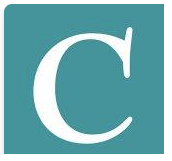 CHRIS AIKEN: 
Stimulants are included – these meds not only raise serotonin but like cheese can also cause a hypertensive crisis. 
Then there are some opioids with serotonergic effects, a few odds and ends like fenfluramine, and other-the-counter meds like L-tryptophan, SAMe, St. John’s wort, and decongestants containing phenylephrine, pseudoephedrine, dextromethorphan, or chlorpheniramine; as well as recreational drugs like cocaine, amphetamines, LSD, MDMA, ecstasy, and bath salts.
Carlat podcast
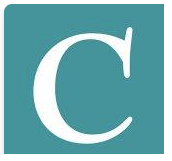 KELLIE NEWSOME: 
The bulk of those medicines are antidepressants, which presents a challenge when starting MAOIs cause you have to get them off their old antidepressant first to avoid these drug interactions. 
Technically, it takes 5 half-lives for a med to clear the system, but just because it’s out of the blood stream doesn’t mean it’s pharmacodynamic effects in the brain have settled down. 
So add a little buffer. For most meds, 5 half lives is 5 days, so we’d wait at least 7 days after stopping it before starting the MAOI.
Carlat podcast
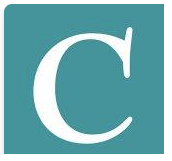 KELLIE NEWSOME: 
The bulk of those medicines are antidepressants, which presents a challenge when starting MAOIs cause you have to get them off their old antidepressant first to avoid these drug interactions. 
Technically, it takes 5 half-lives for a med to clear the system, but just because it’s out of the blood stream doesn’t mean it’s pharmacodynamic effects in the brain have settled down. 
So add a little buffer. For most meds, 5 half lives is 5 days, so we’d wait at least 7 days after stopping it before starting the MAOI..
Carlat podcast
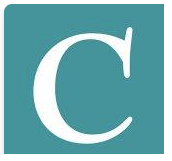 KELLIE NEWSOME: 
The bulk of those medicines are antidepressants, which presents a challenge when starting MAOIs cause you have to get them off their old antidepressant first to avoid these drug interactions. 
Technically, it takes 5 half-lives for a med to clear the system, but just because it’s out of the blood stream doesn’t mean it’s pharmacodynamic effects in the brain have settled down. 
So add a little buffer. For most meds, 5 half lives is 5 days, so we’d wait at least 7 days after stopping it before starting the MAOI.
Carlat podcast
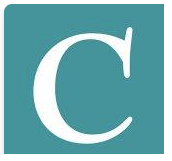 KELLIE NEWSOME: 
The bulk of those medicines are antidepressants, which presents a challenge when starting MAOIs cause you have to get them off their old antidepressant first to avoid these drug interactions. 
Technically, it takes 5 half-lives for a med to clear the system, but just because it’s out of the blood stream doesn’t mean it’s pharmacodynamic effects in the brain have settled down. 
So add a little buffer. For most meds, 5 half lives is 5 days, so we’d wait at least 7 days after stopping it before starting the MAOI.
Carlat podcast
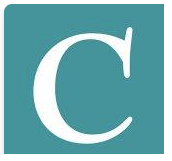 KELLIE NEWSOME: 
The two with longer half lives are fluoxetine (Prozac) and vortioxetine (Trintellix).
Carlat podcast
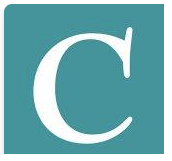 KELLIE NEWSOME: 
The two with longer half lives are fluoxetine (Prozac) and vortioxetine (Trintellix).
Carlat podcast
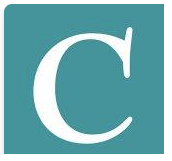 KELLIE NEWSOME: 
The two with longer half lives are fluoxetine (Prozac) and vortioxetine (Trintellix). 
For fluoxetine the wait is 4–5 weeks, and for vortioxetine it’s 2–3 weeks.
Carlat podcast
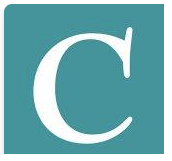 KELLIE NEWSOME: 
The two with longer half lives are fluoxetine (Prozac) and vortioxetine (Trintellix). 
For fluoxetine the wait is 4–5 weeks, and for vortioxetine it’s 2–3 weeks.
Carlat podcast
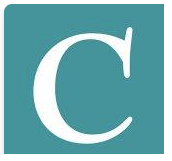 KELLIE NEWSOME: 
The two with longer half lives are fluoxetine (Prozac) and vortioxetine (Trintellix). 
For fluoxetine the wait is 4–5 weeks, and for vortioxetine it’s 2–3 weeks.
Vortioxetine (TRINTELLIX)
vor tye OX e teen / trin TELL ix   
“Trent’s  Vortex”
#260
2013
$357–$462
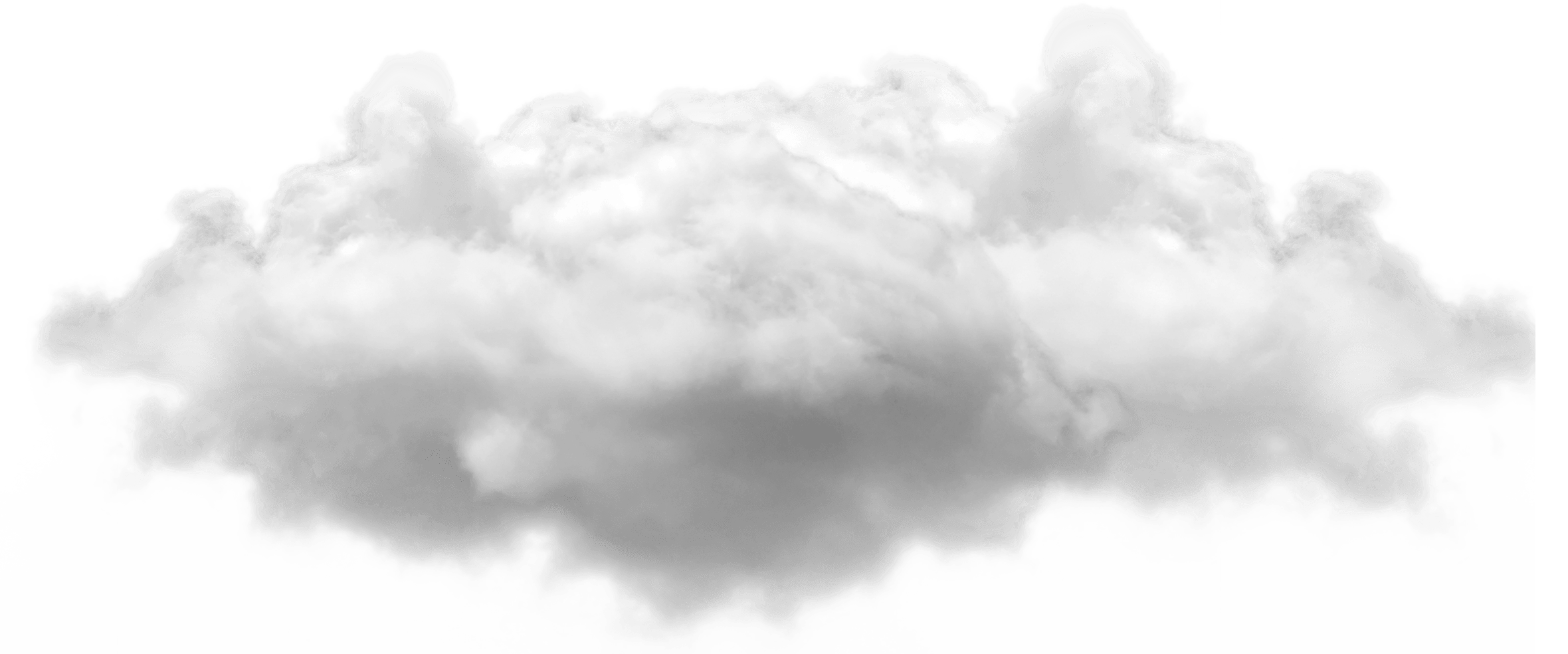 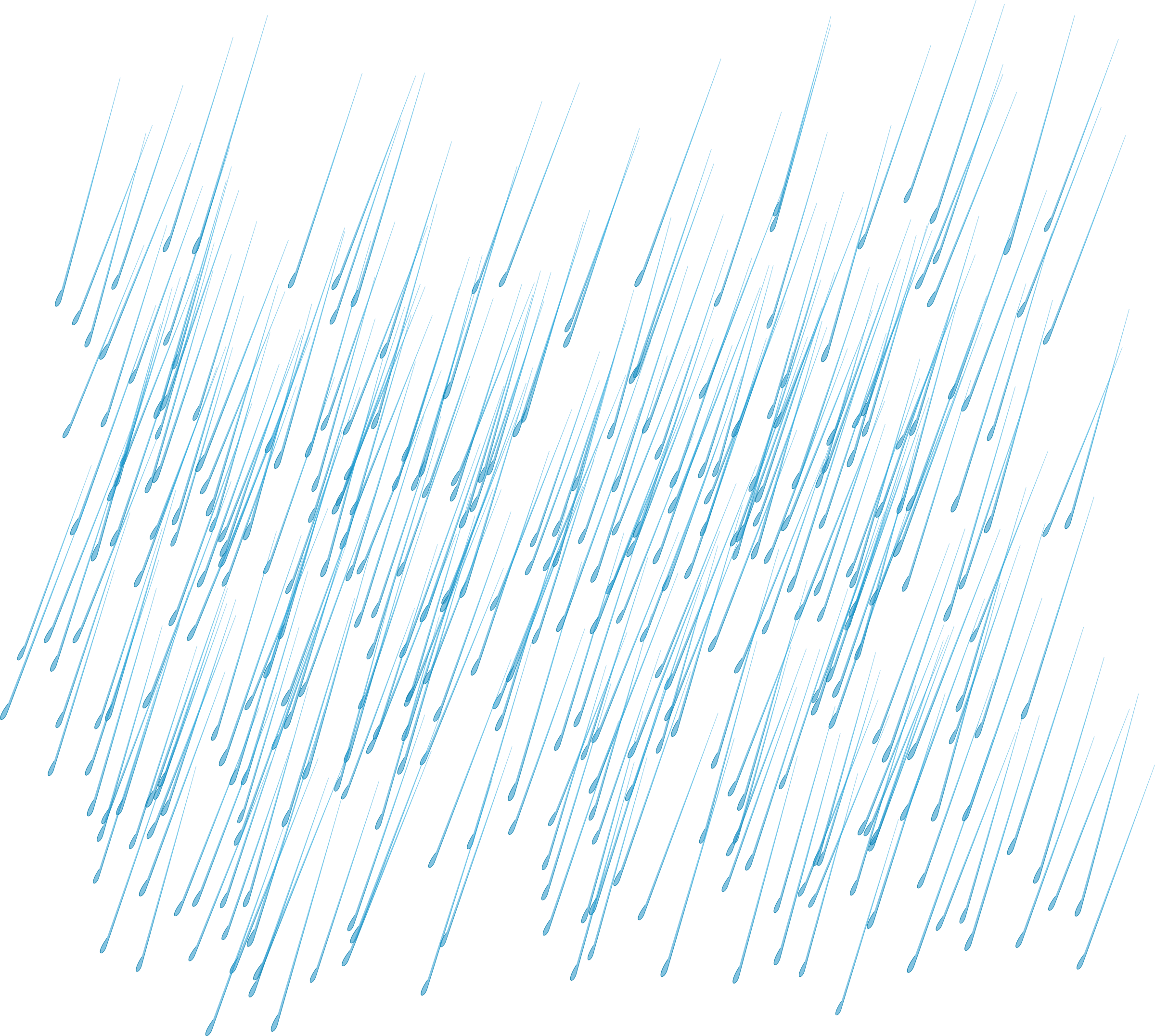 ❖ Multimodal antidepressant
❖ Serotonin modulator
     and stimulator (SMS)
        - 5-HT reuptake inhibitor
        - 5-HT1A partial agonist
        - 5-HT3 antagonist
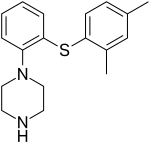 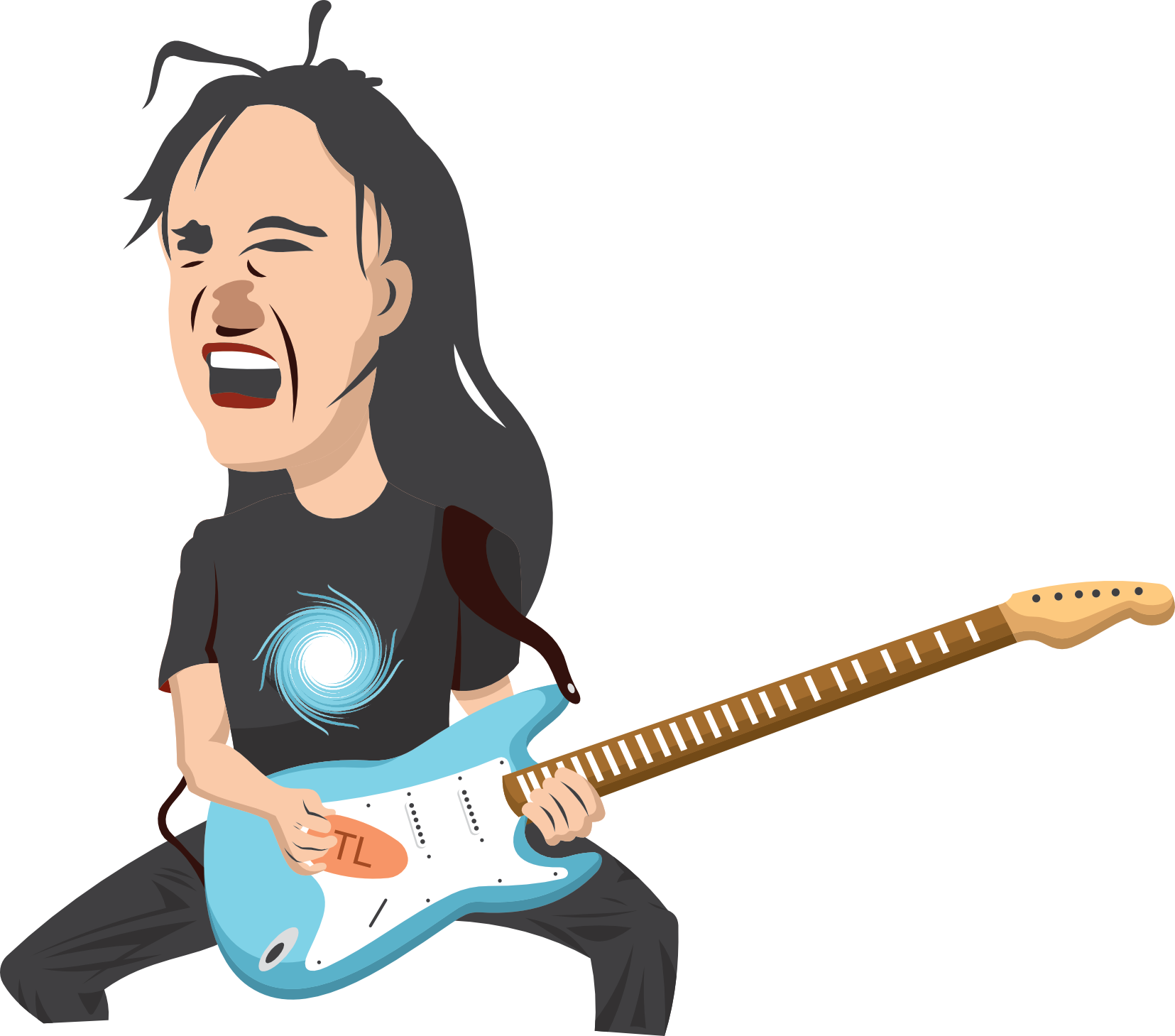 Trying to learn all of these serotonergic mechanisms 
is making me nauseous!
“serotonergic vortex” of nausea
Long half-life of 3 days
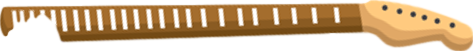 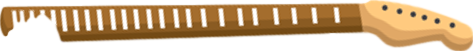 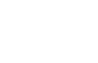 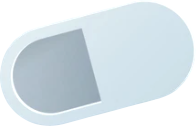 SMS
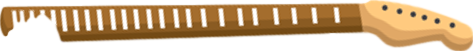 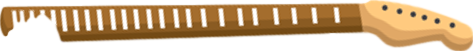 Trent Reznor (Nine Inch Nails)
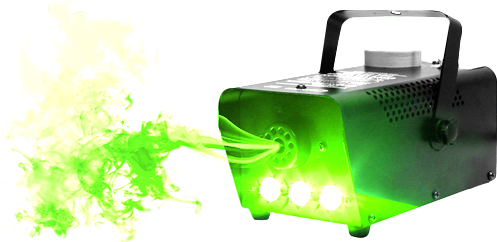 5
10
20
mg
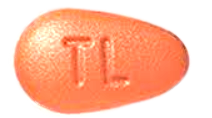 Guitar 
pick- shaped tablets
“Fight the fog (machine) 
of depression” (cognitive benefits)
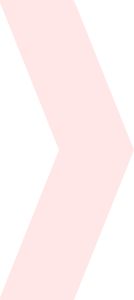 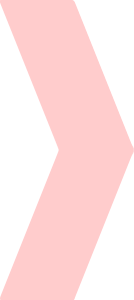 Fluoxetine (PROZAC)
 flu OX e teen / PRO zak 
“Prolonged sack of the Flustered ox”
#29
1987
$2–$36
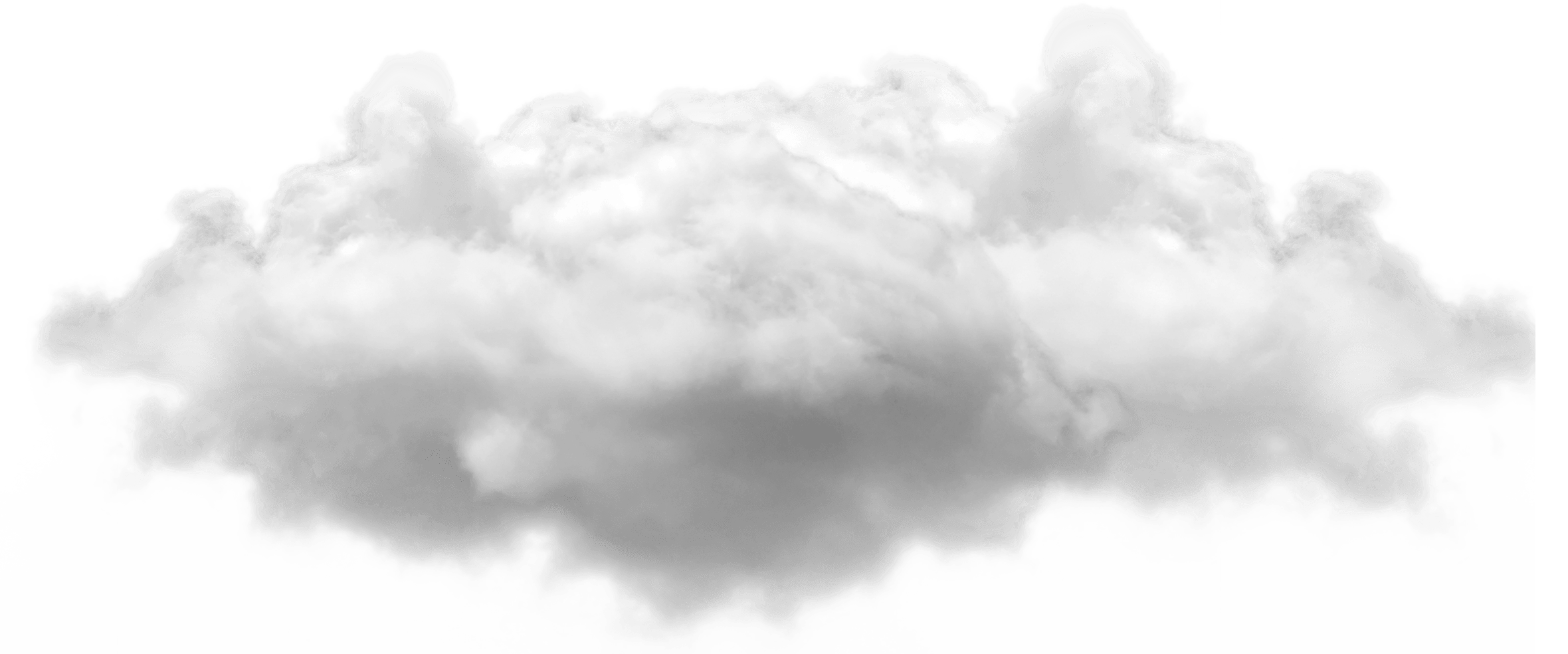 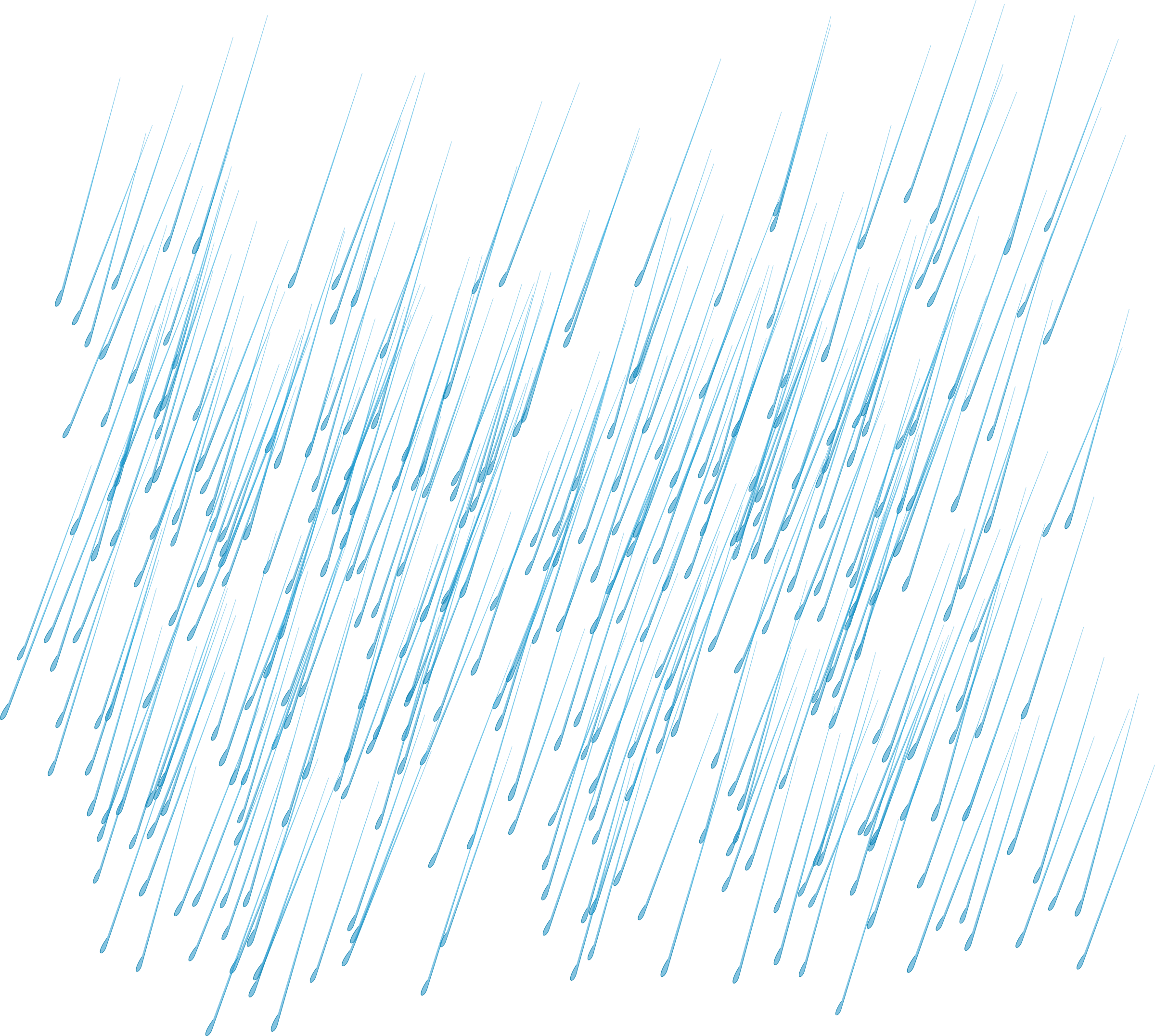 ❖ Antidepressant
❖ Selective serotonin
    reuptake inhibitor (SSRI)
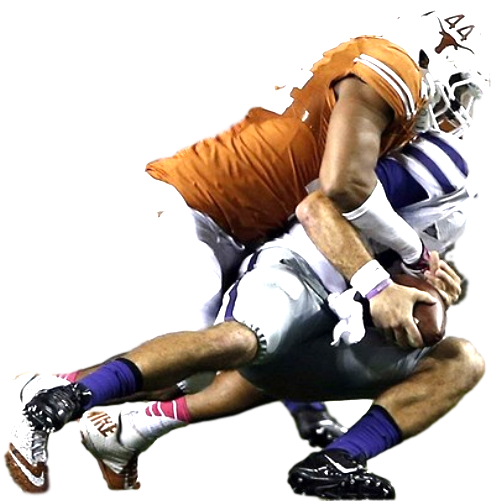 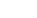 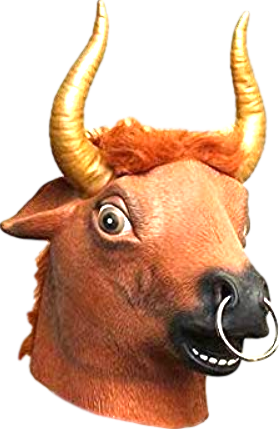 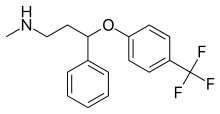 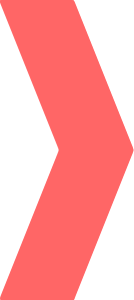 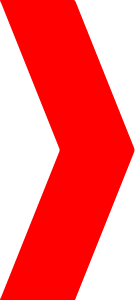 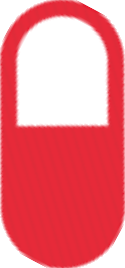 SSRI
The “fluffers” - infamous inHibitors of CYP enzymes:

 ❖ Fluvoxamine (Luvox)
 ❖ Fluoxetine (Prozac)
 ❖ Fluconazole (Diflucan)

Fluoxetine is a less potent enzyme inhibitor than the other two.
10
20
40
mg
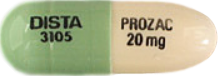 “Prolonged” refers to Prozac’s prolonged presence in the body, with half-life of 1 week.
Carlat podcast
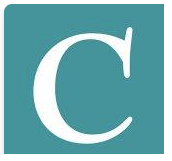 KELLIE NEWSOME: 
For fluoxetine the wait is 4–5 weeks, and for vortioxetine it’s 2–3 weeks.
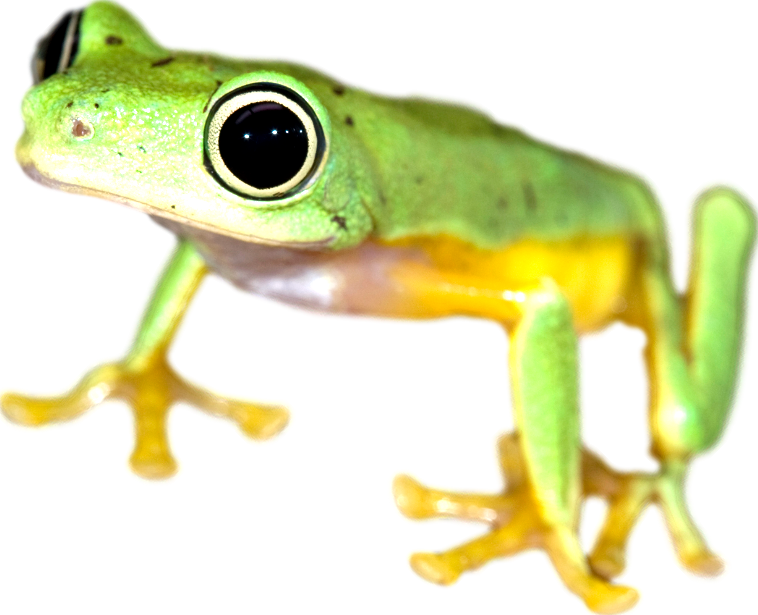 Serotonin Syndrome (5-HT Toxicity)
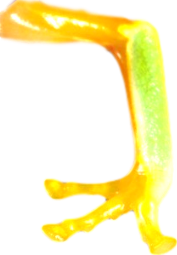 “Twitchy frog”
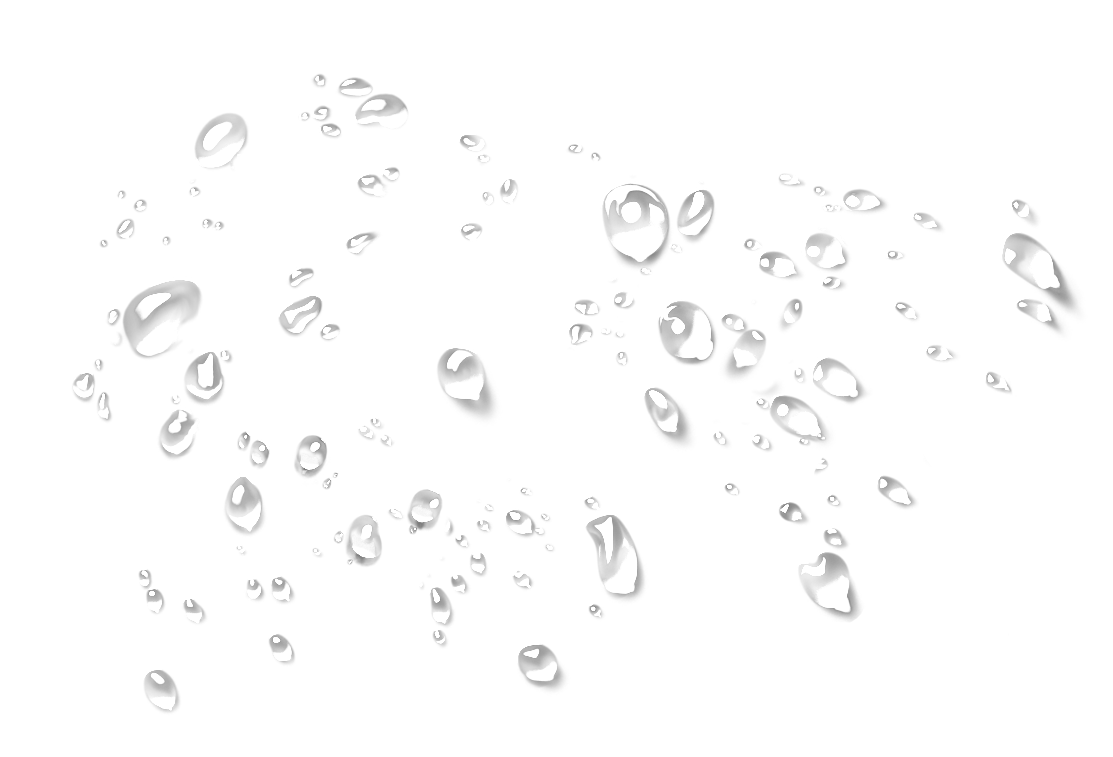 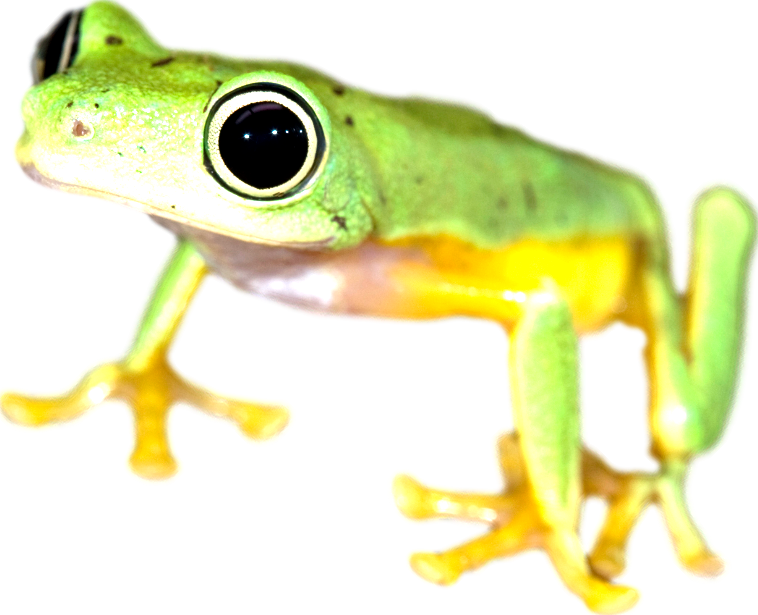 Dilated pupils 30%
5-HT
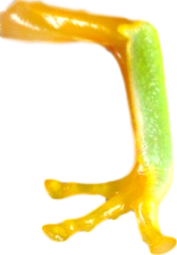 Agitation
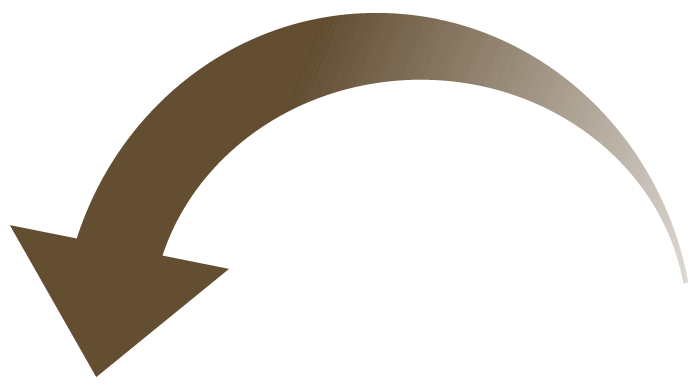 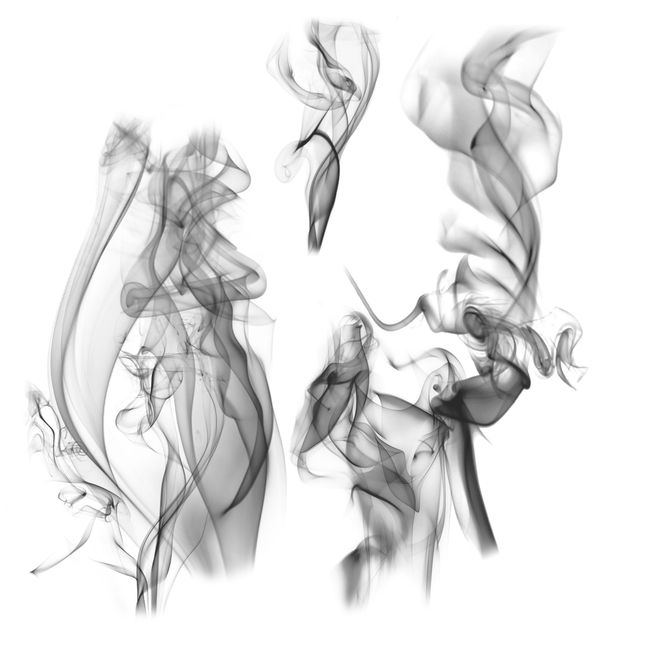 Sweating
Hyperreflexia
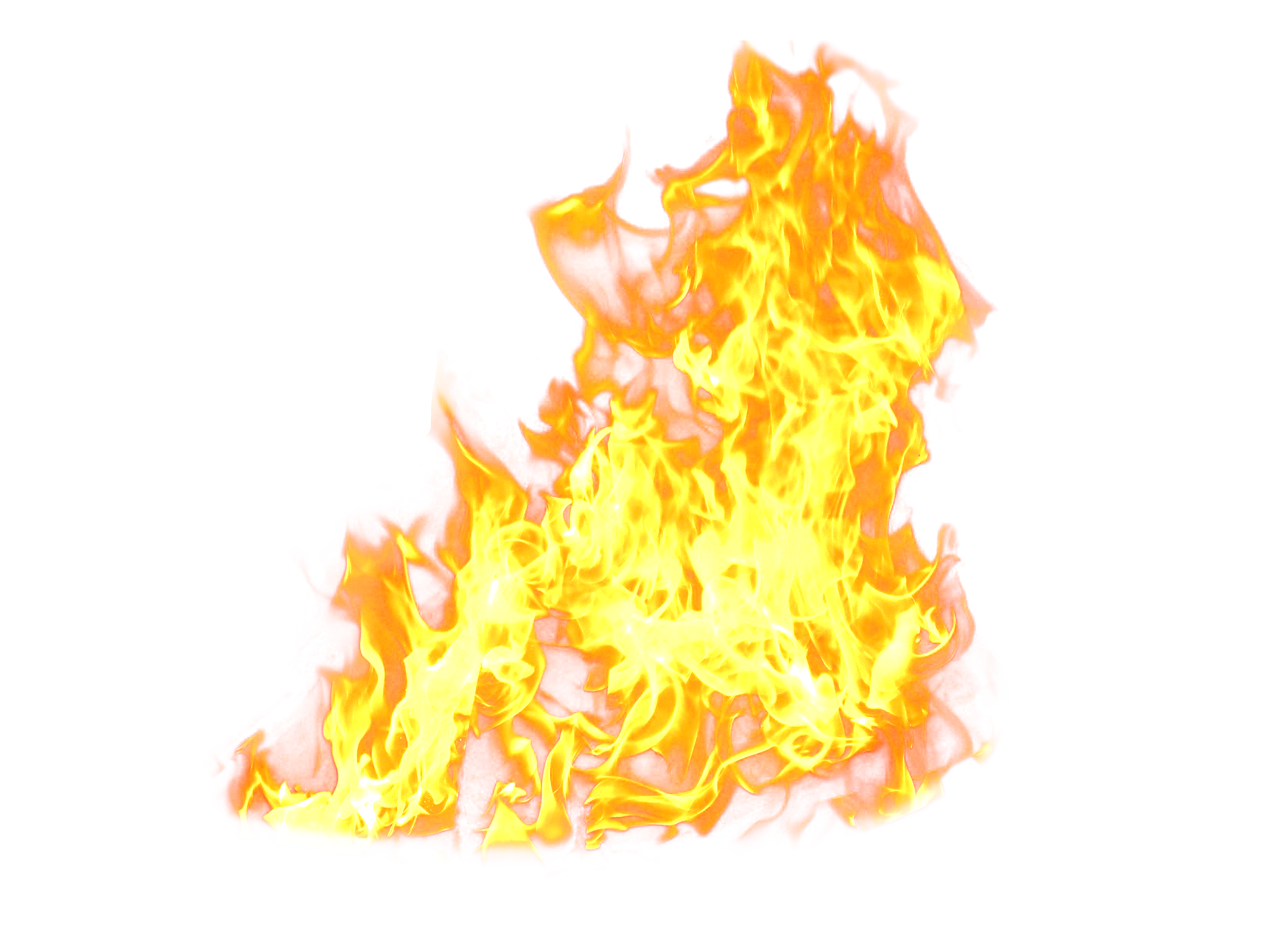 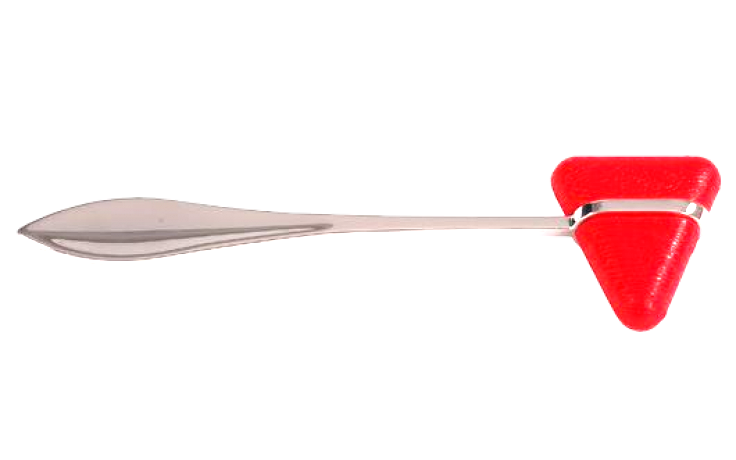 Fever 
45%
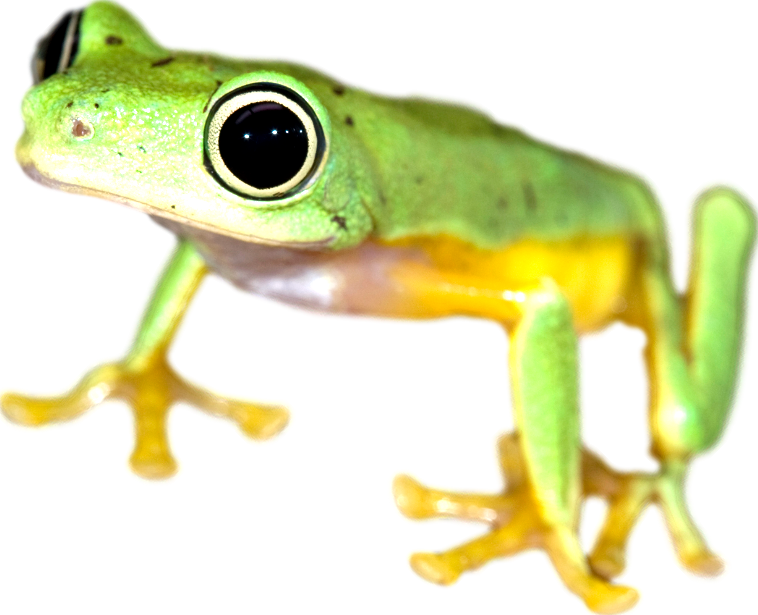 1 of 7
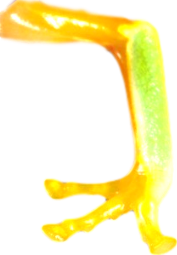 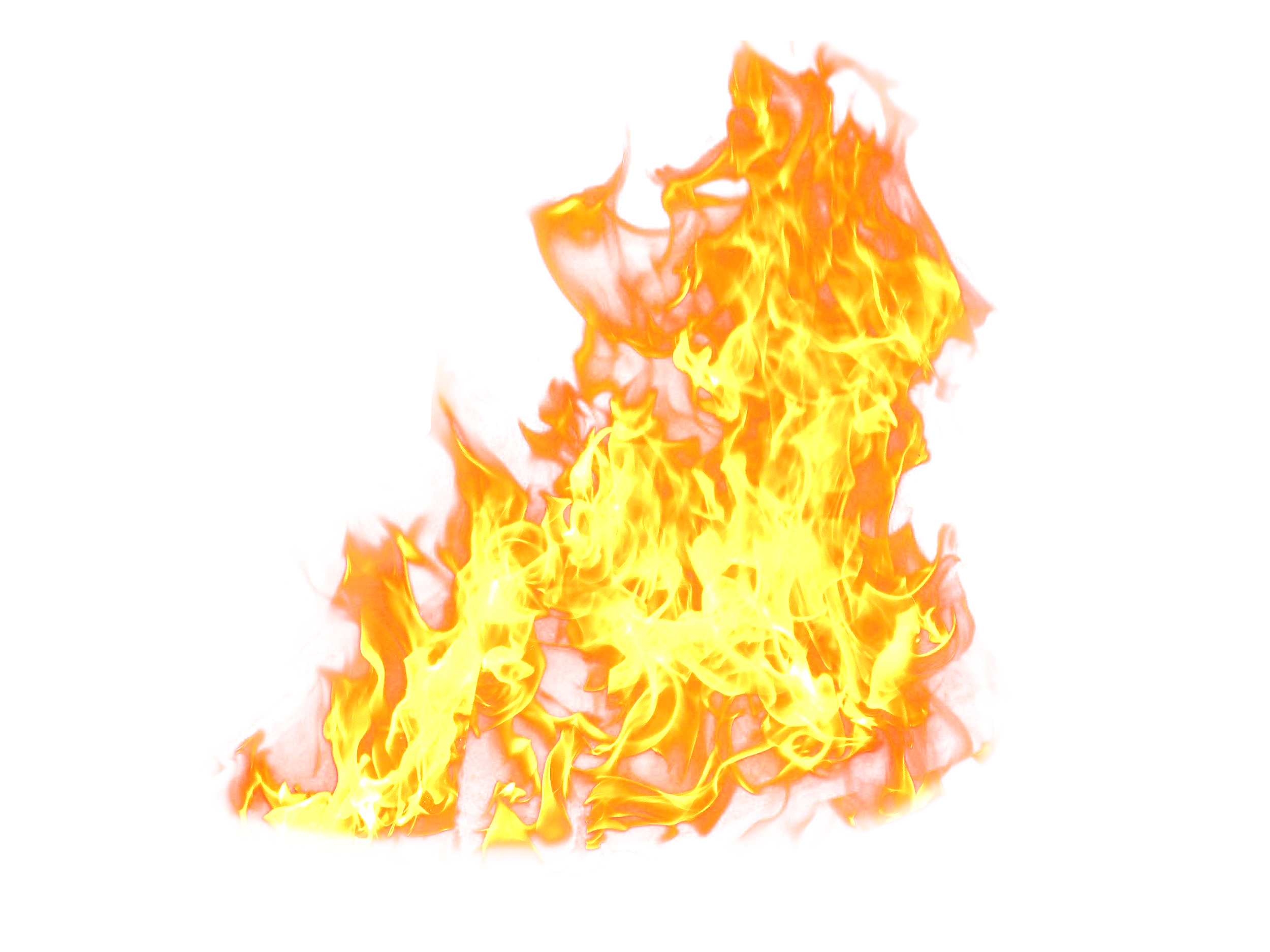 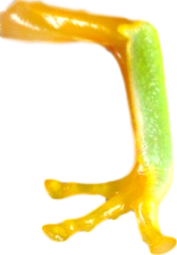 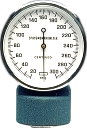 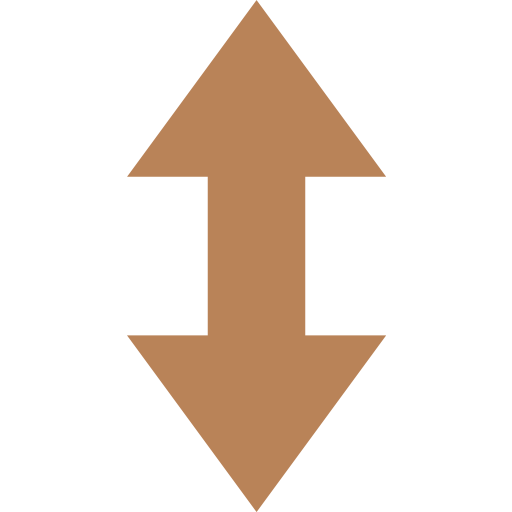 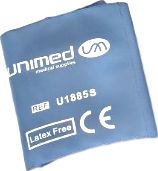 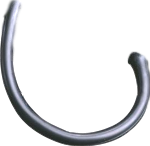 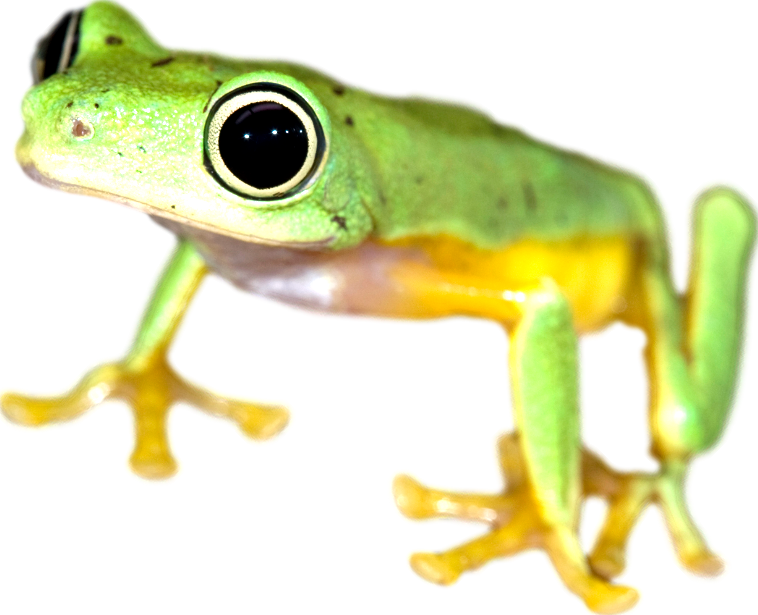 1 of 7
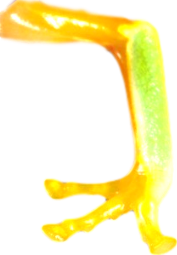 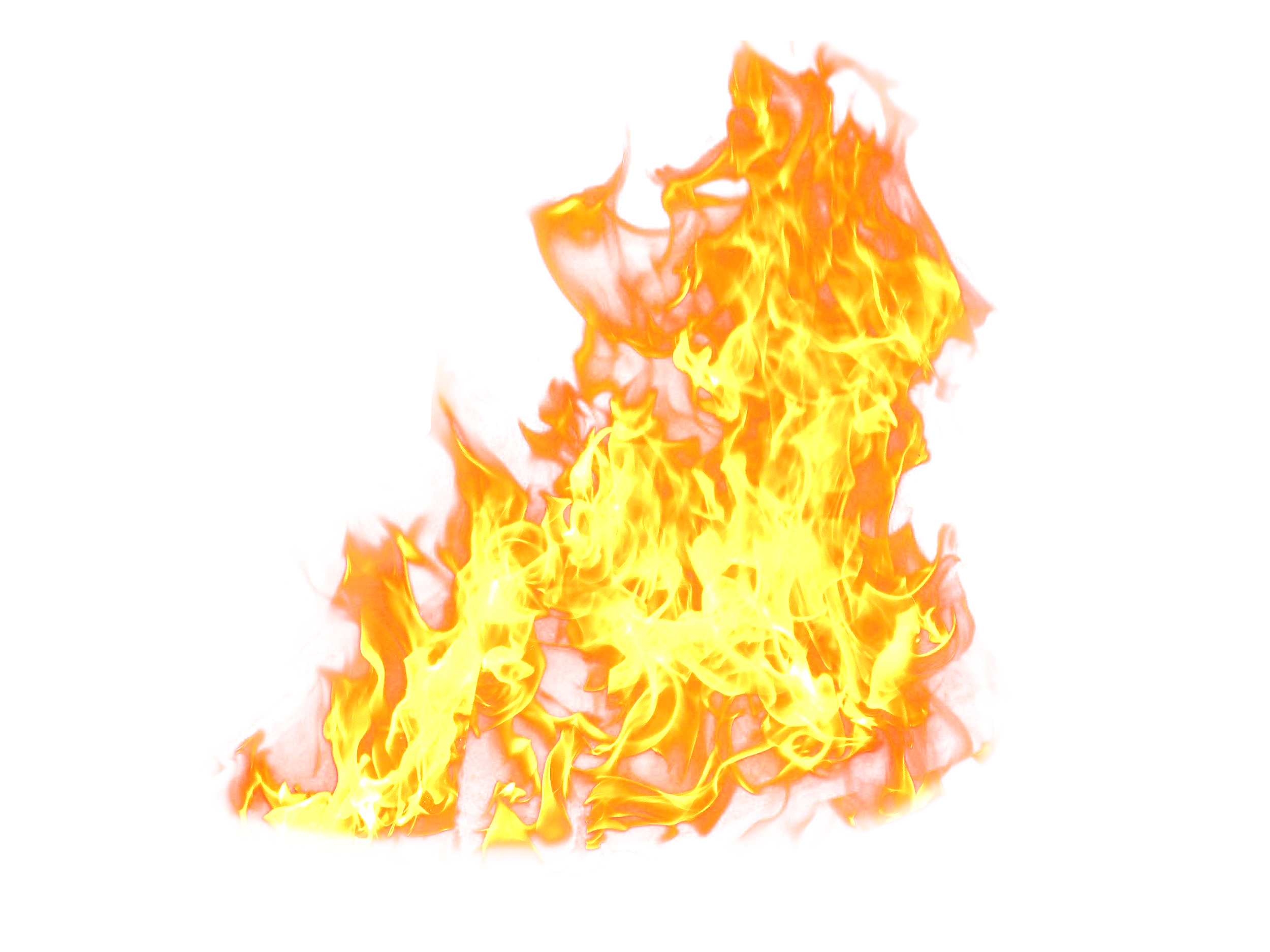 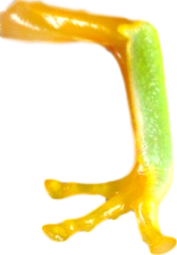 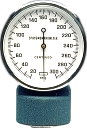 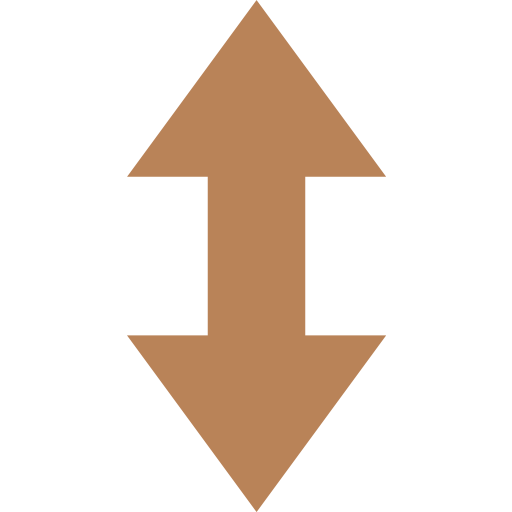 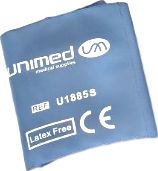 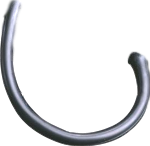 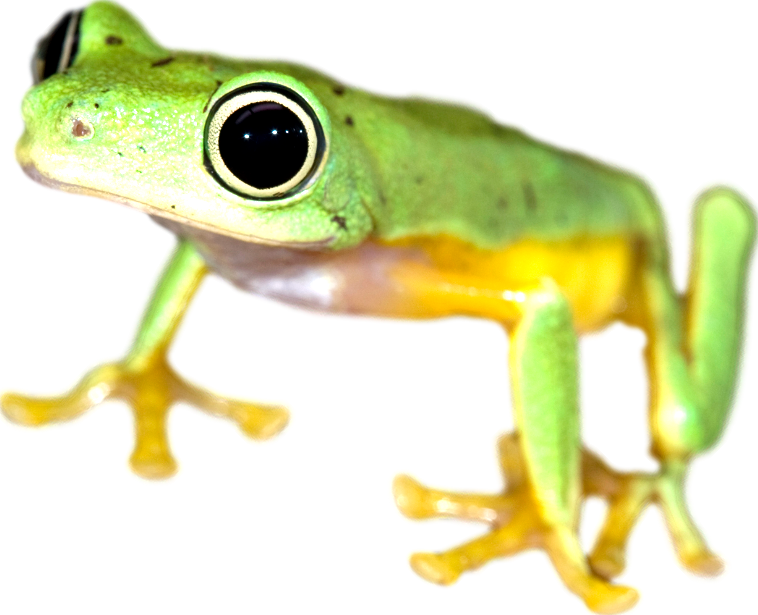 1 of 7
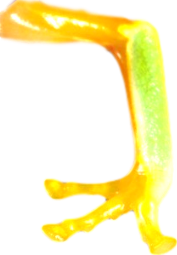 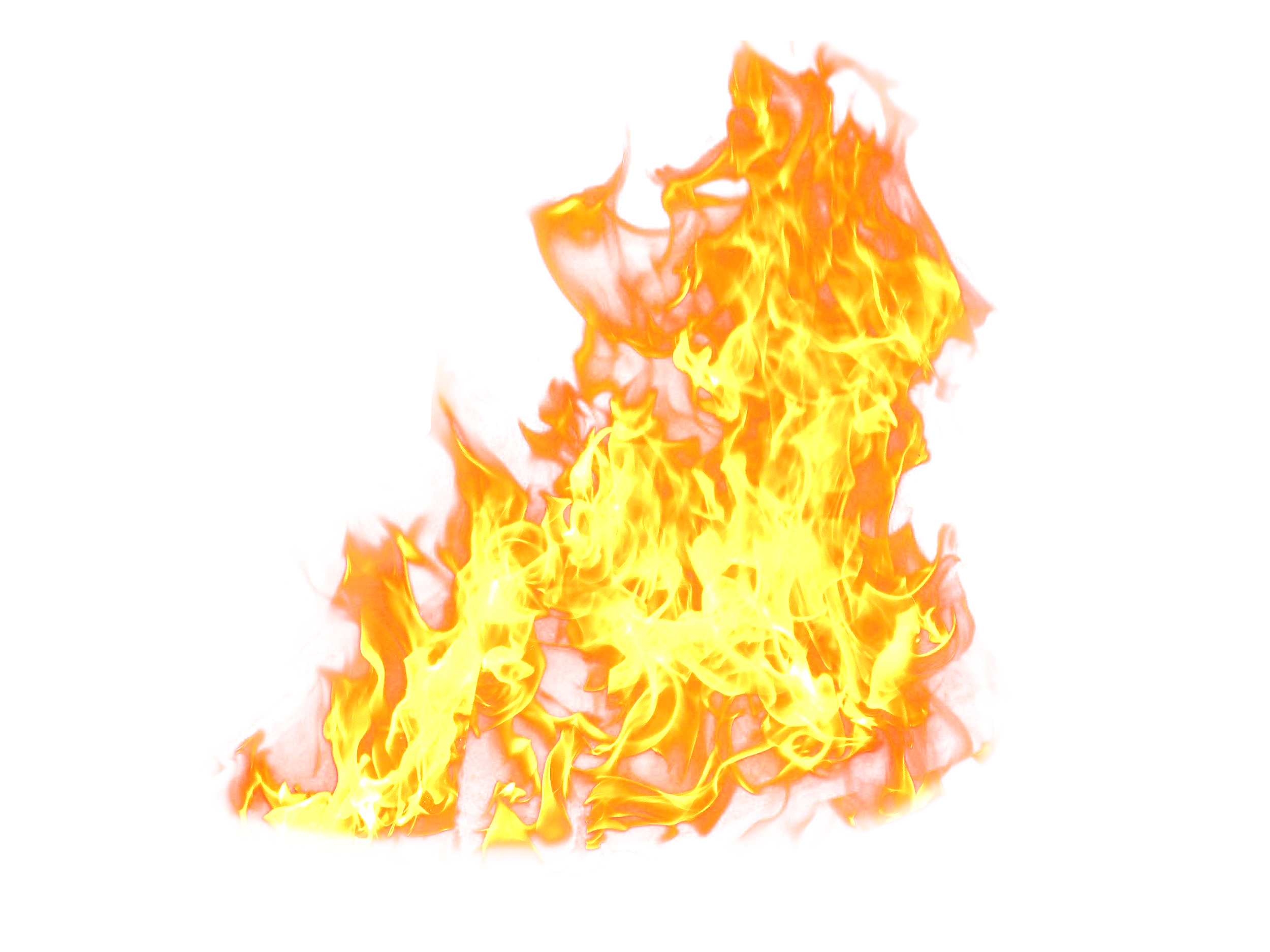 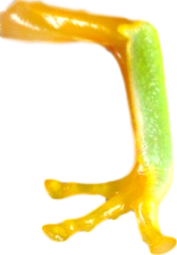 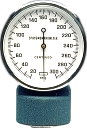 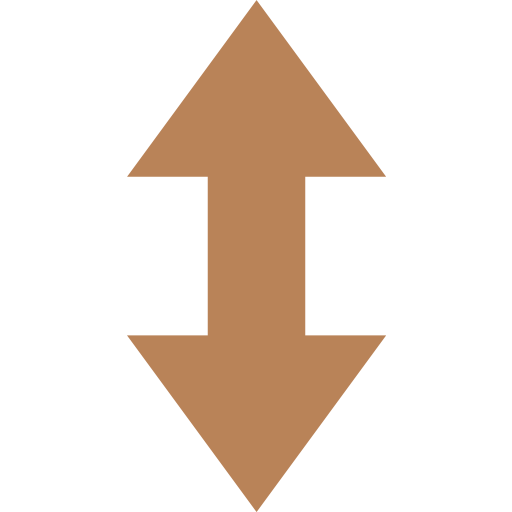 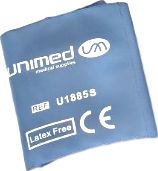 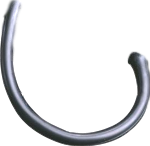 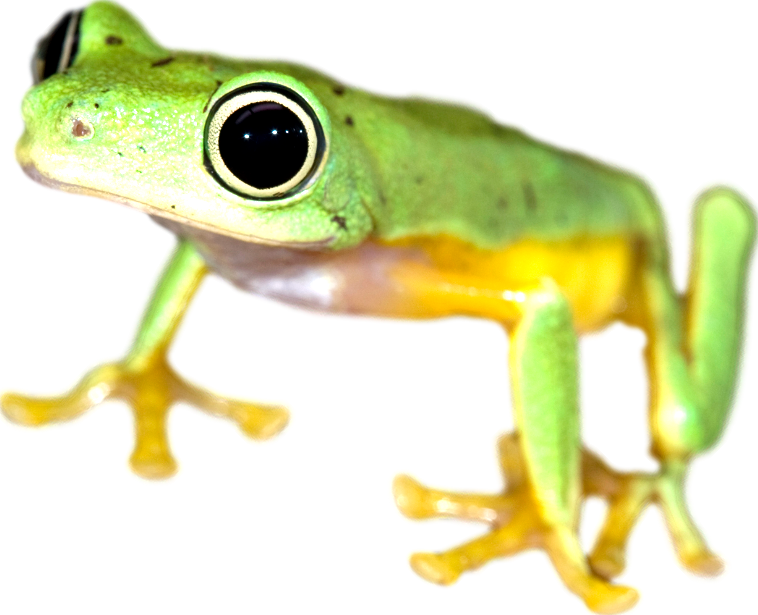 1 of 7
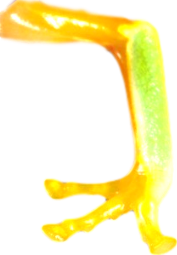 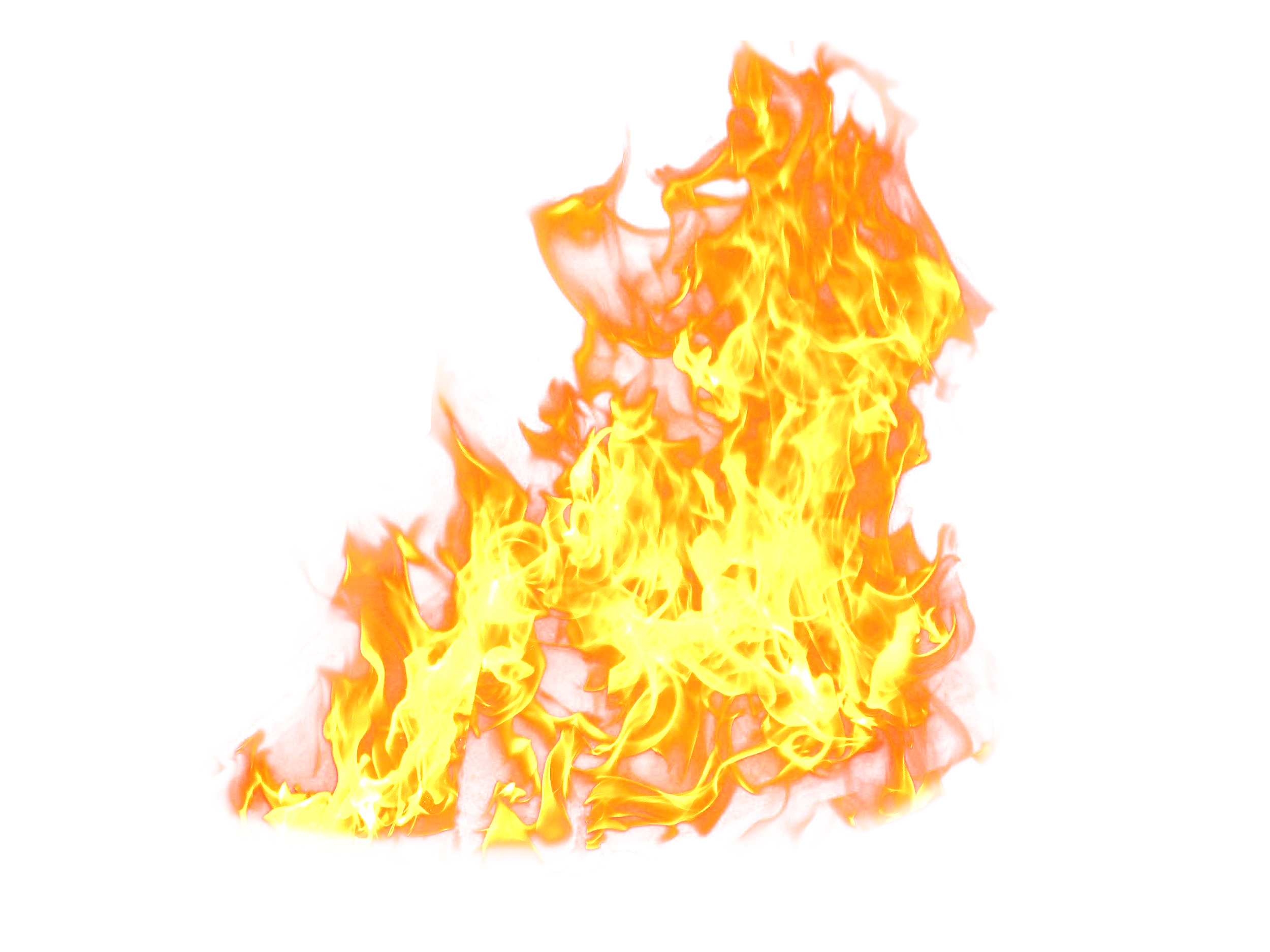 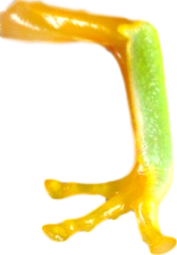 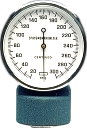 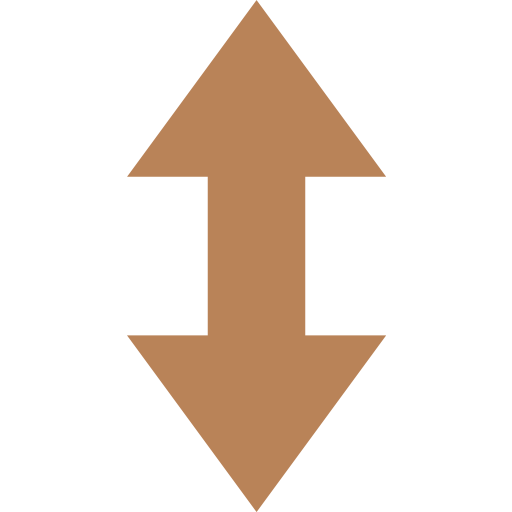 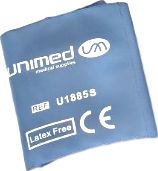 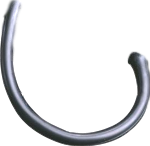 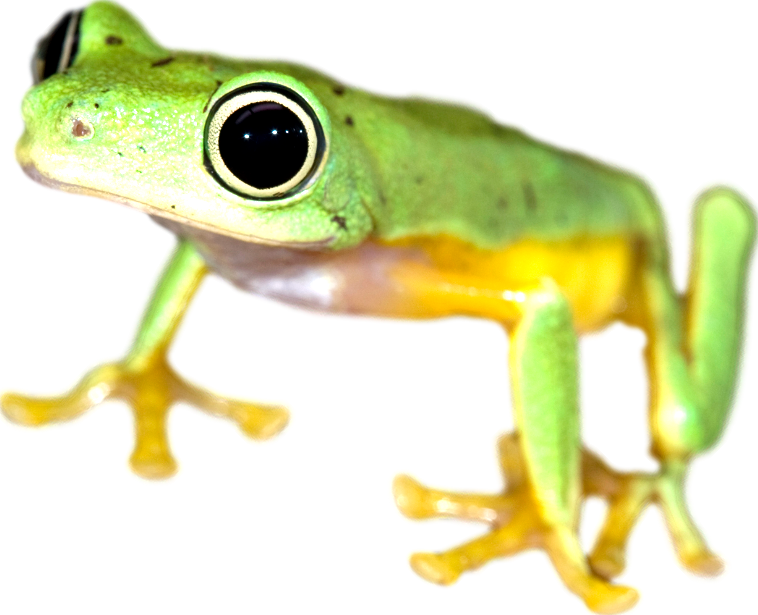 2 of 7
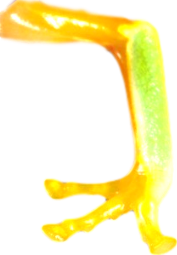 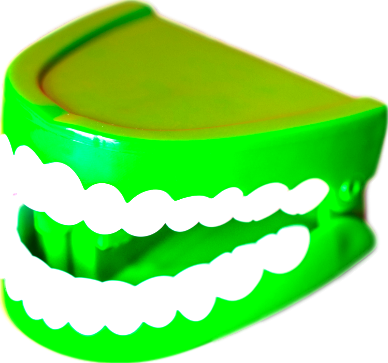 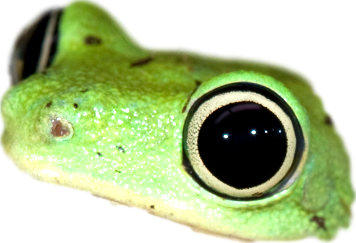 You could clone us (clonus)
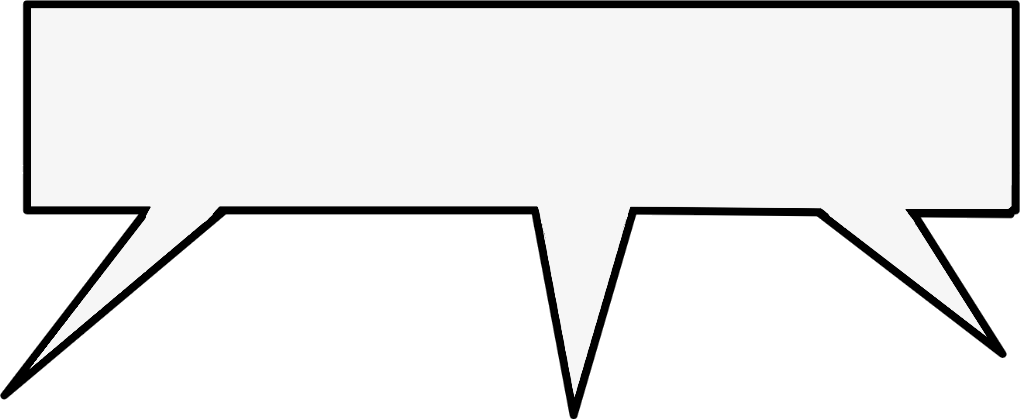 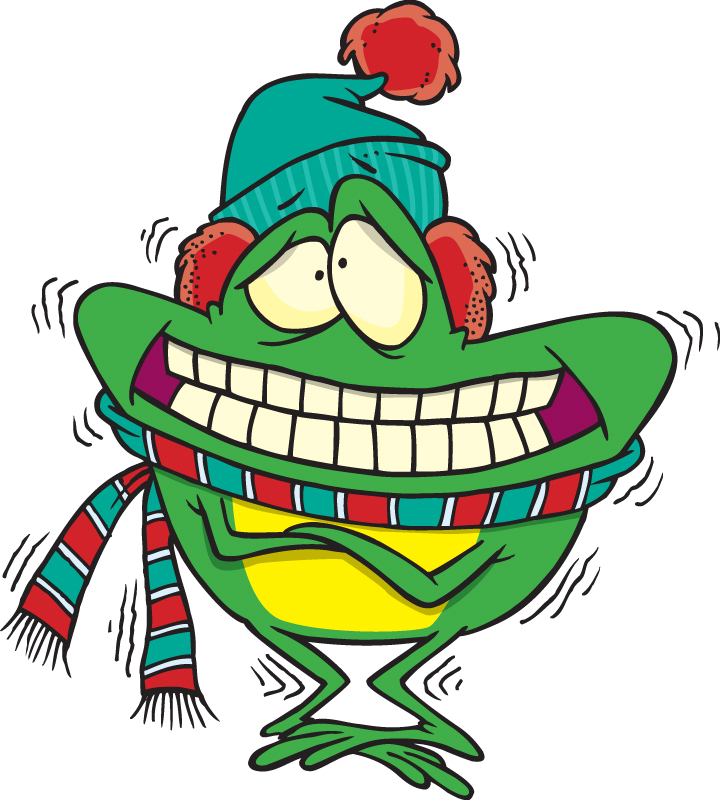 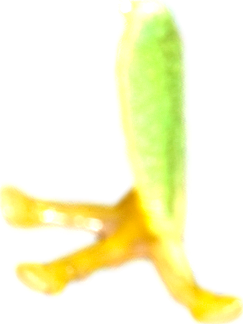 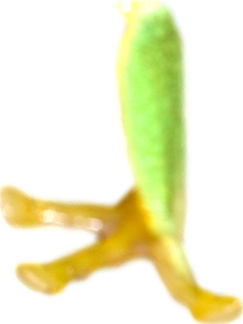 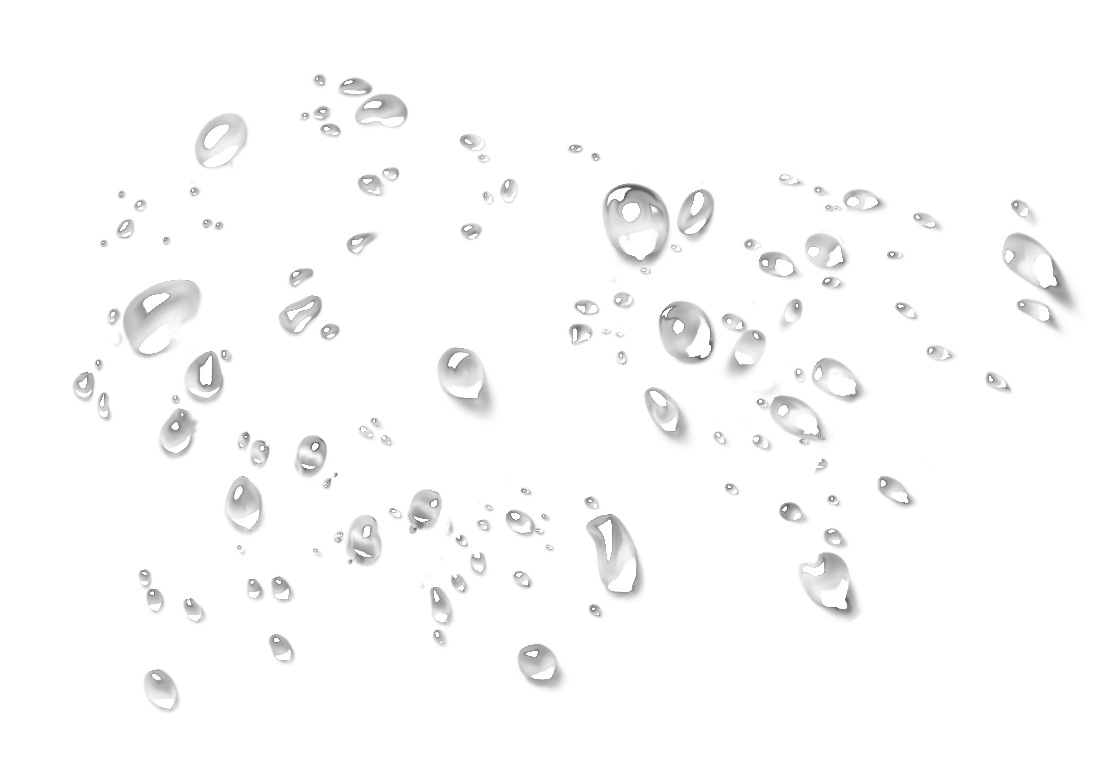 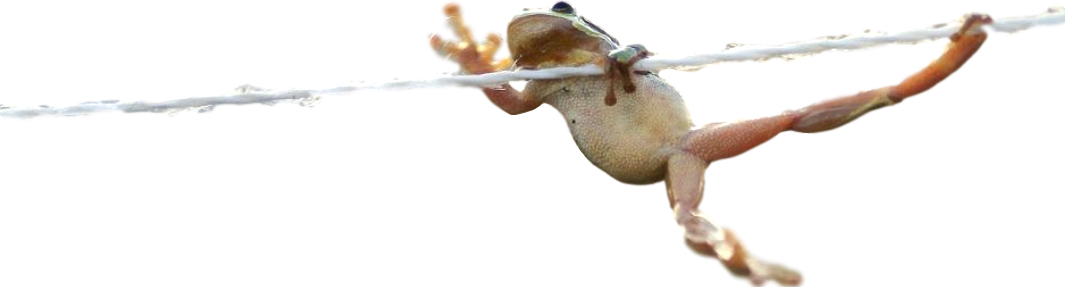 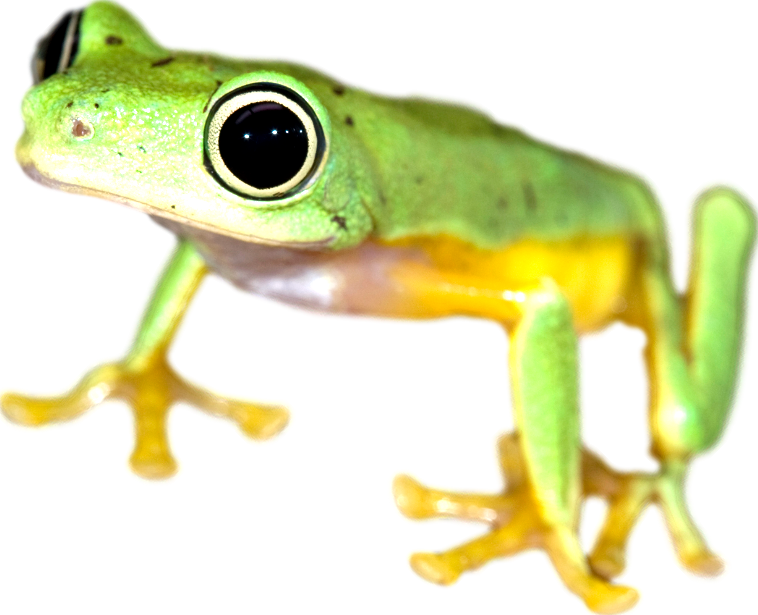 2 of 7
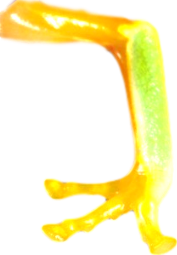 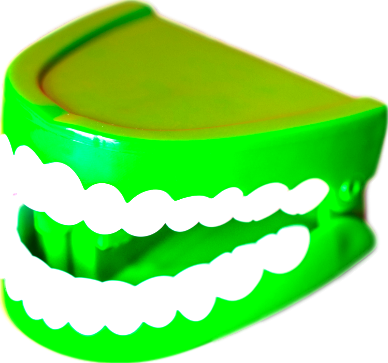 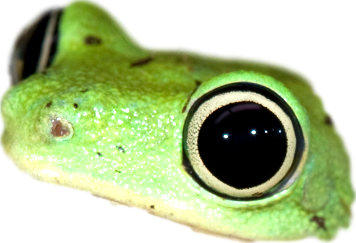 You could clone us (clonus)
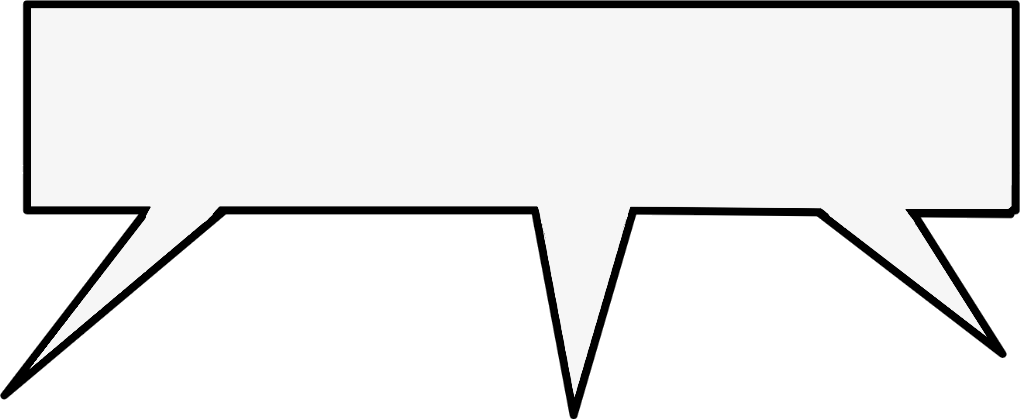 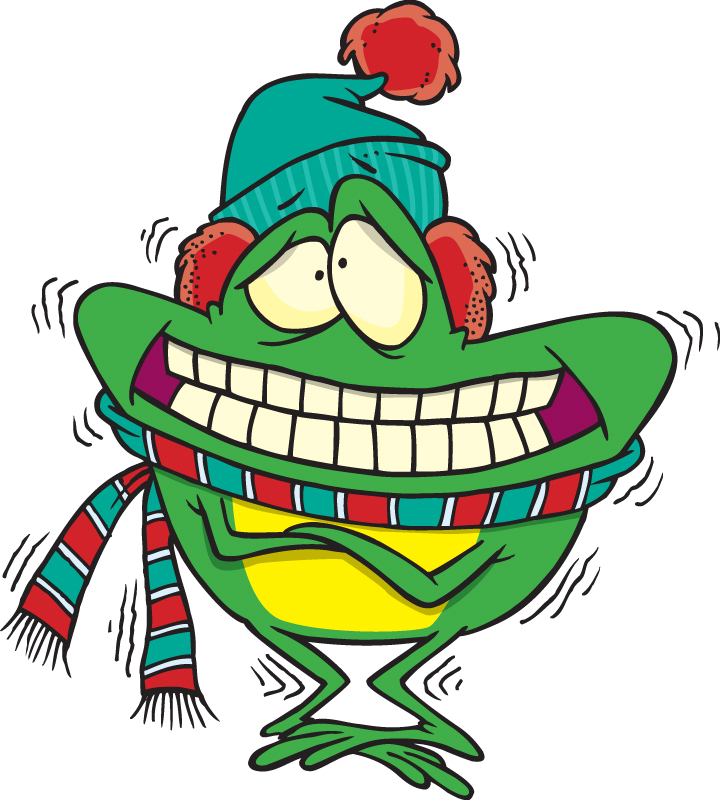 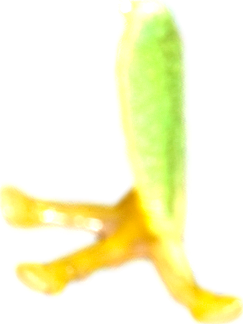 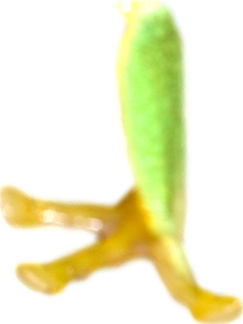 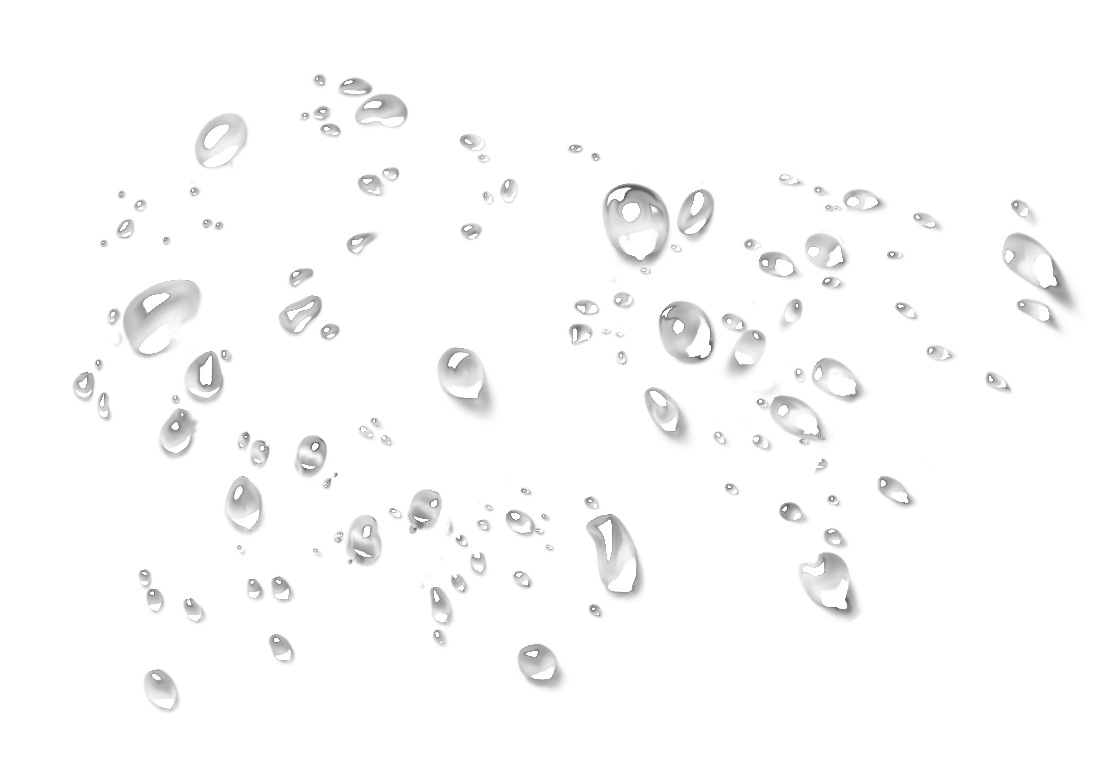 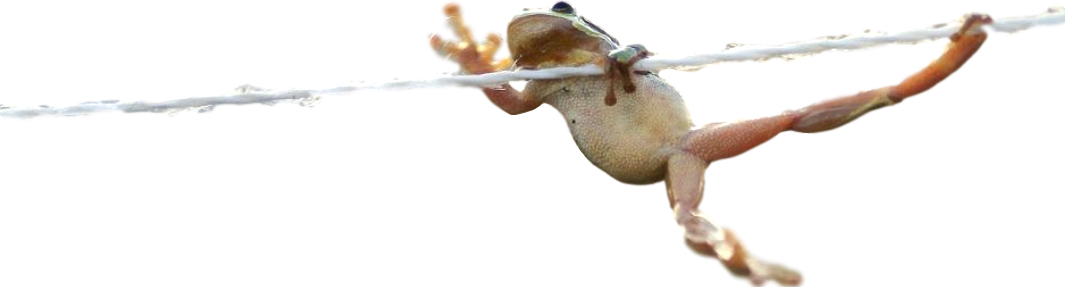 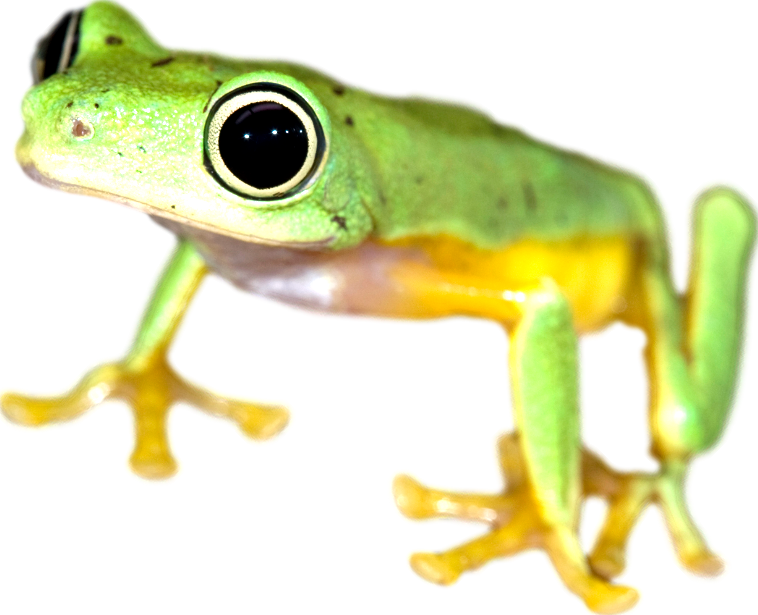 2 of 7
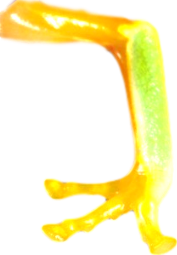 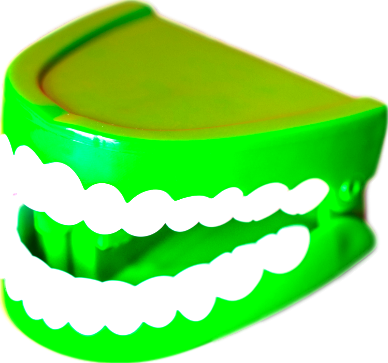 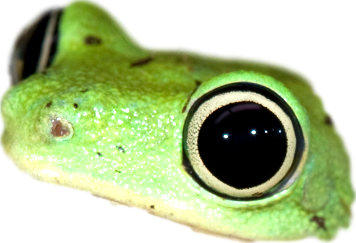 You could clone us (clonus)
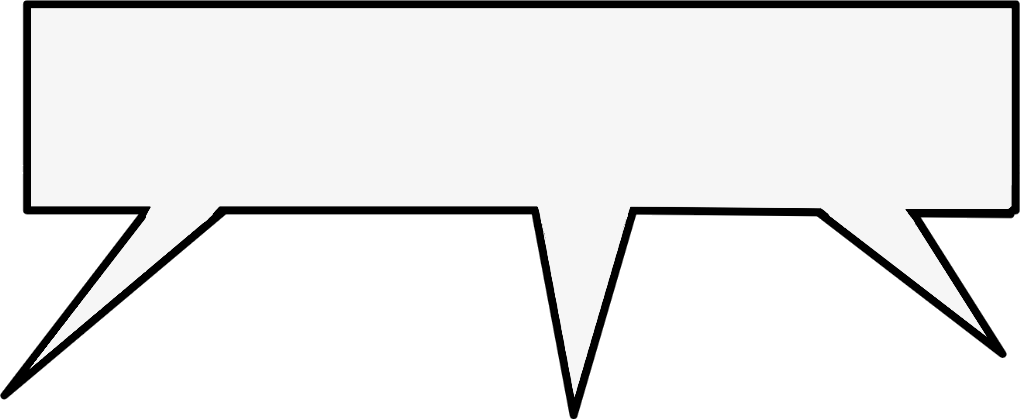 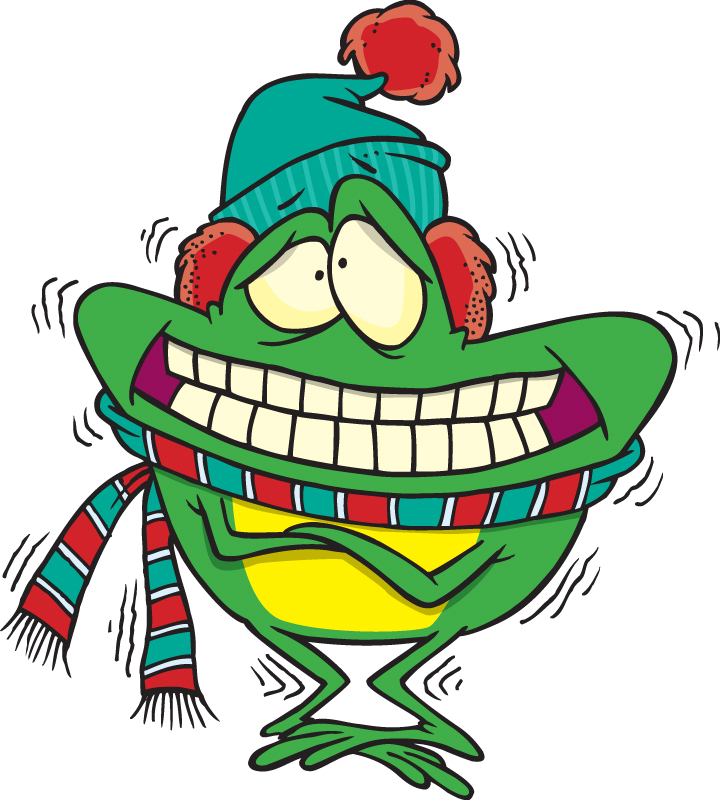 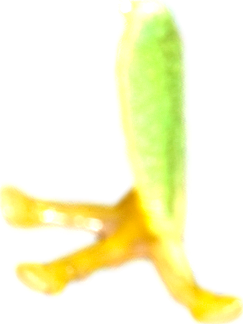 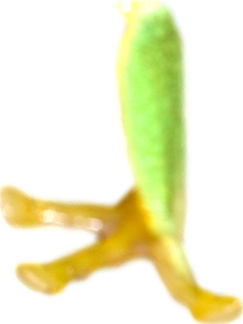 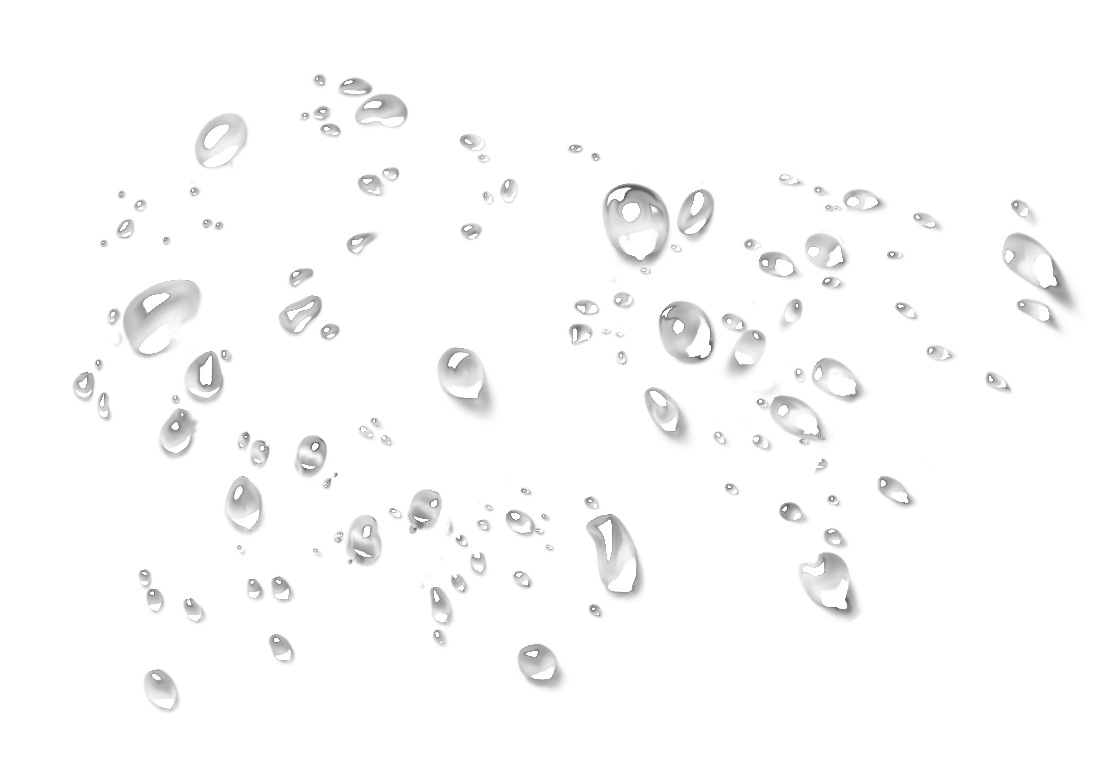 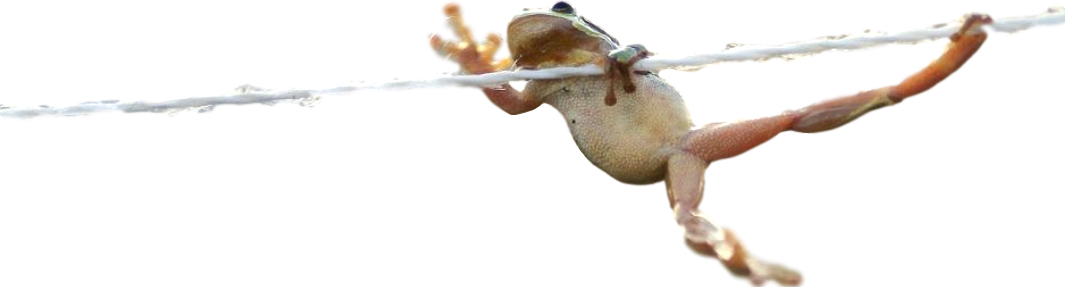 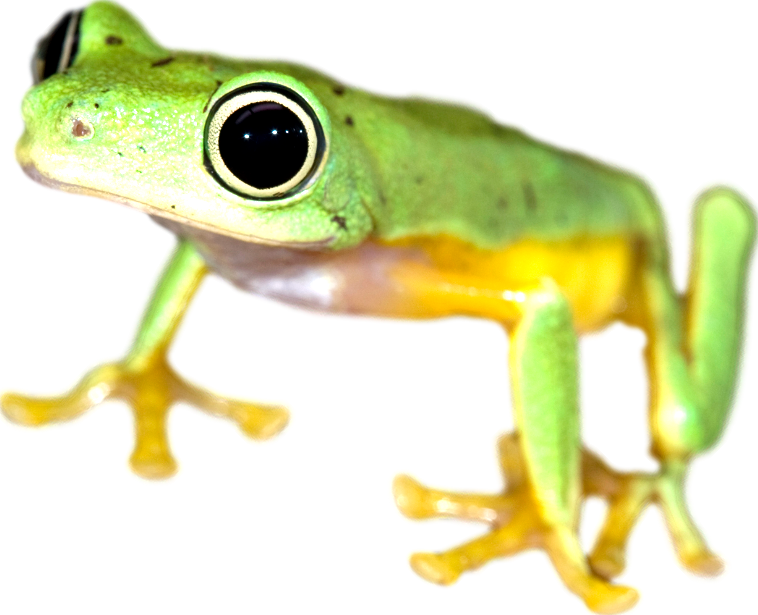 2 of 7
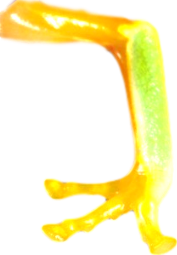 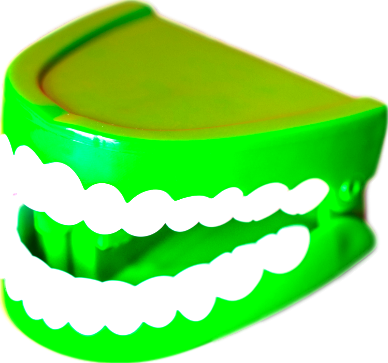 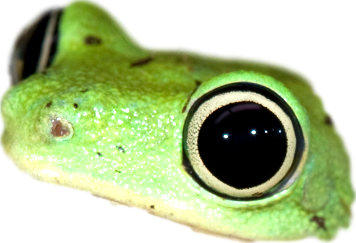 You could clone us (clonus)
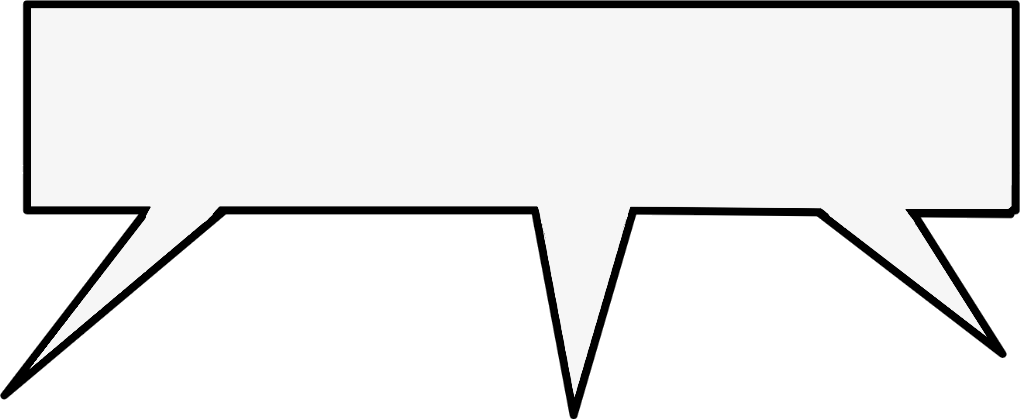 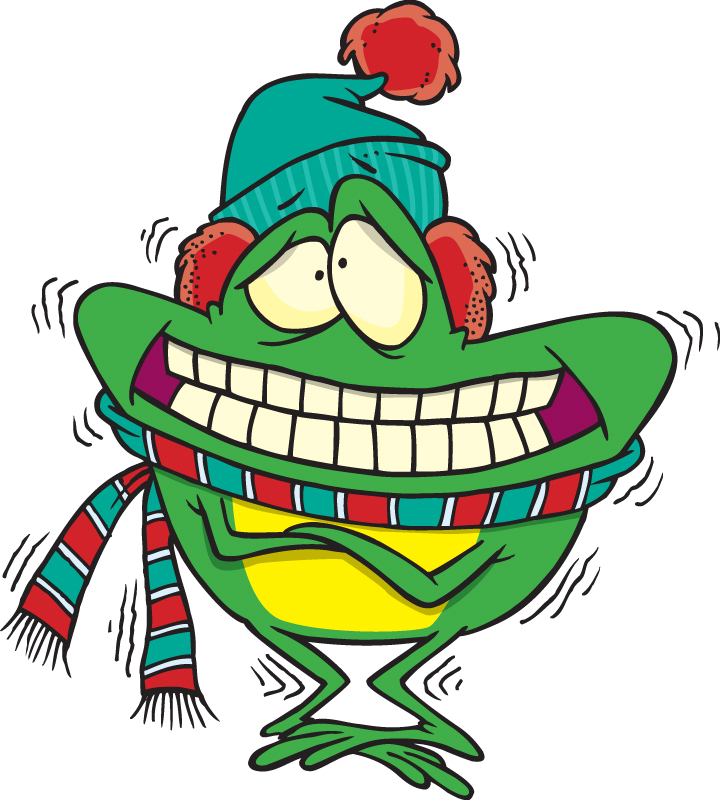 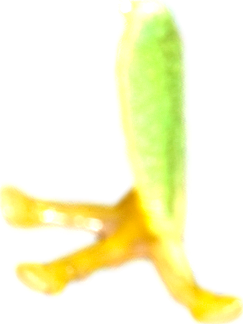 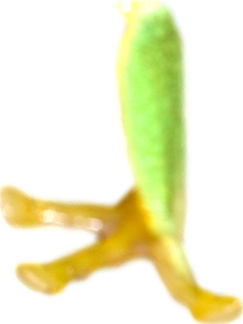 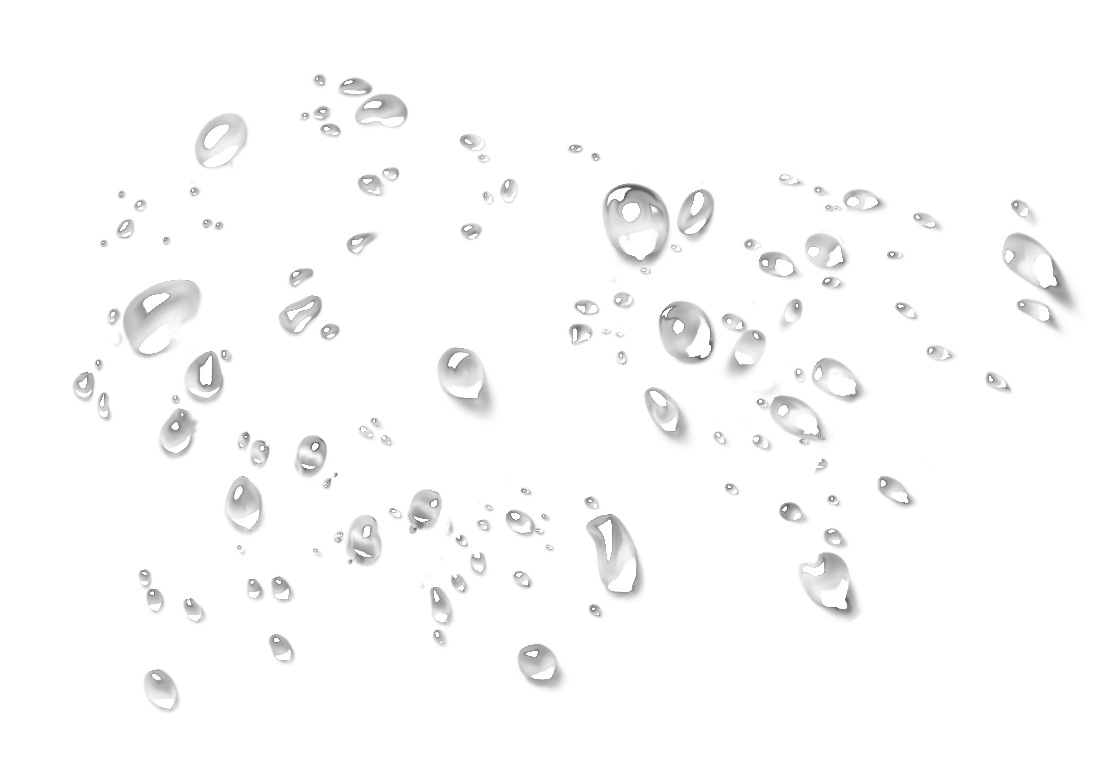 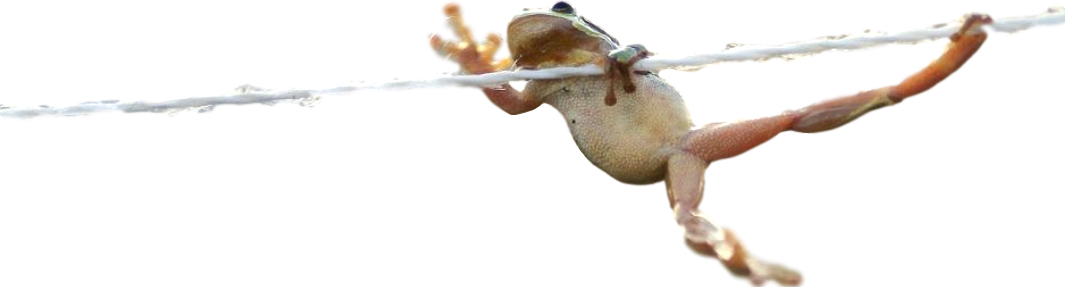 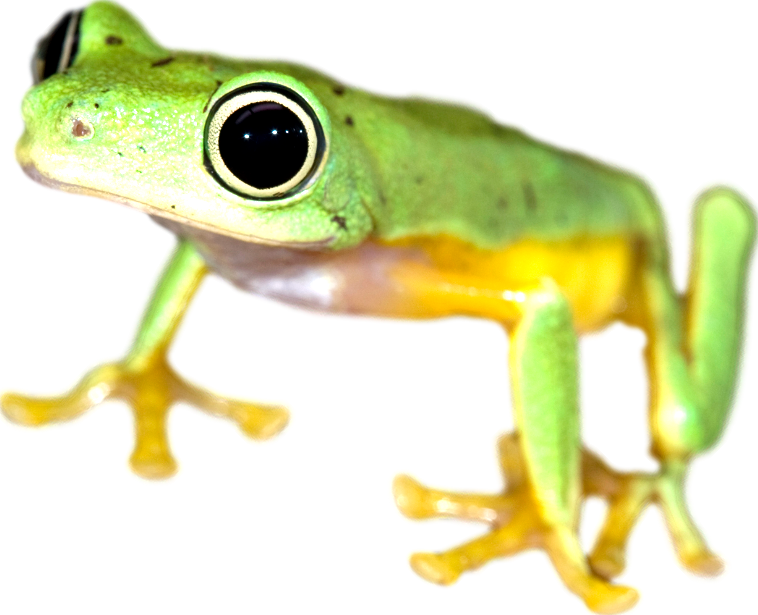 2 of 7
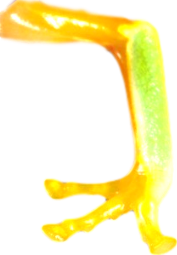 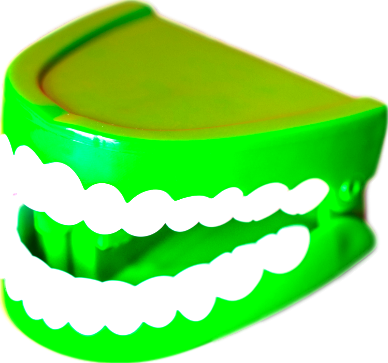 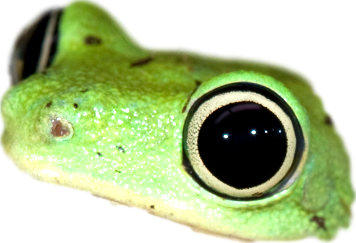 You could clone us (clonus)
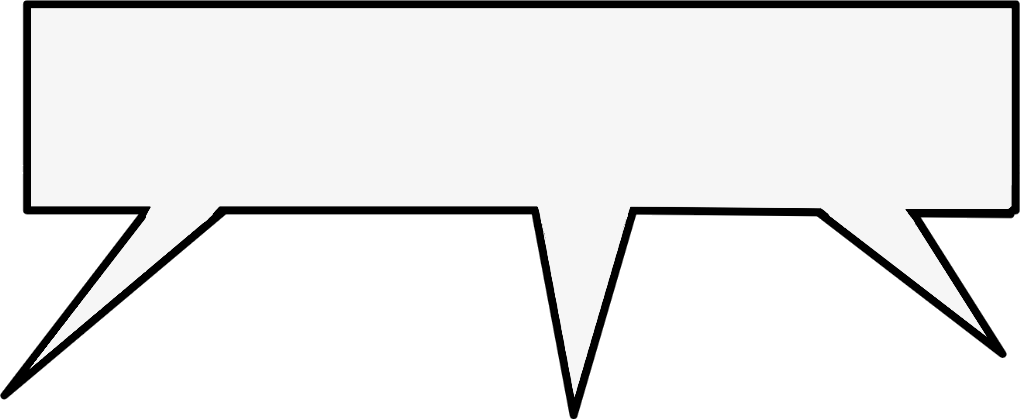 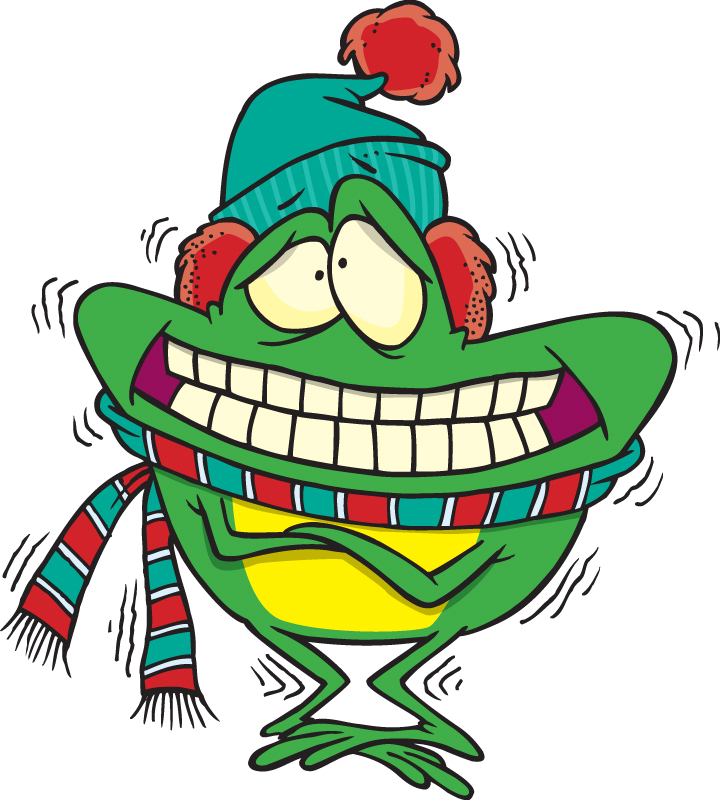 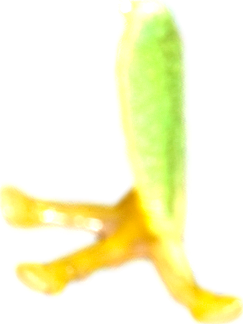 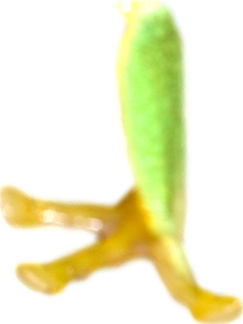 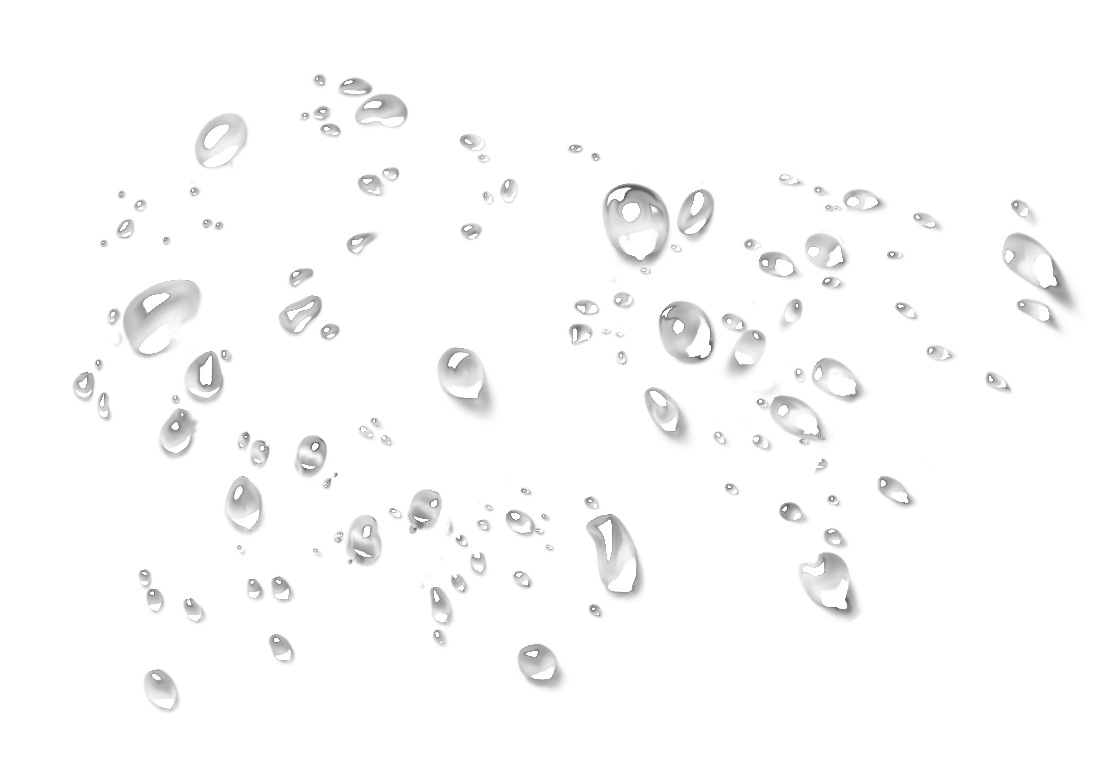 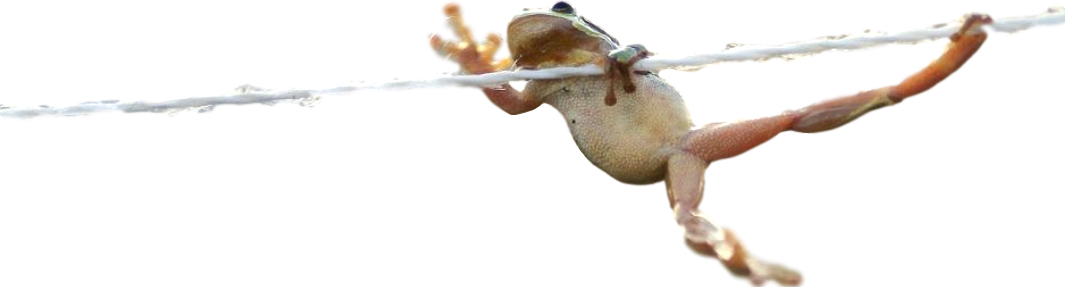 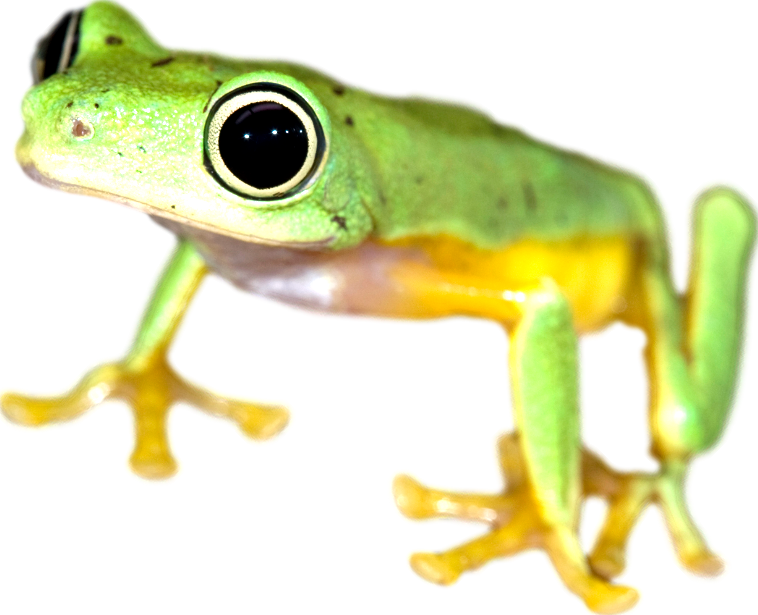 3 of 7
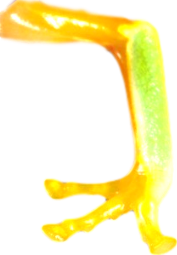 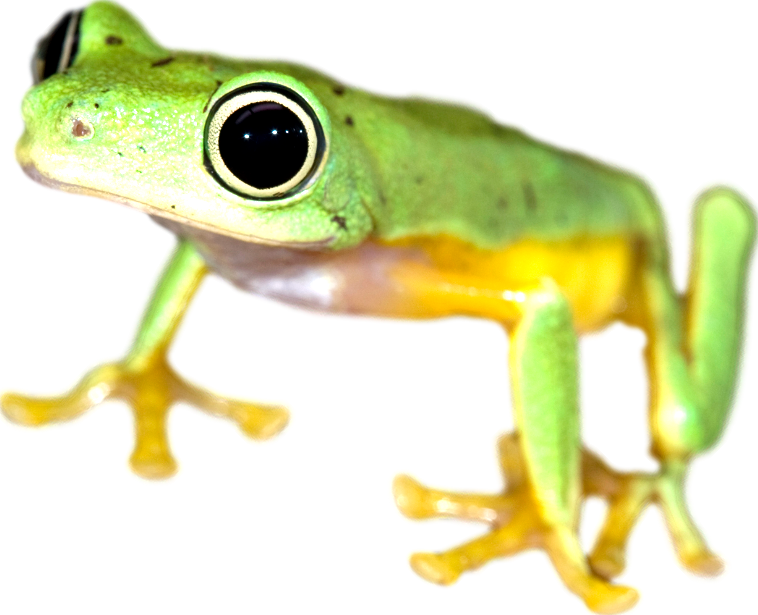 3 of 7
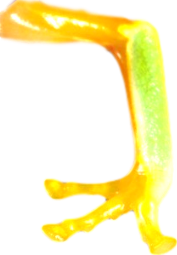 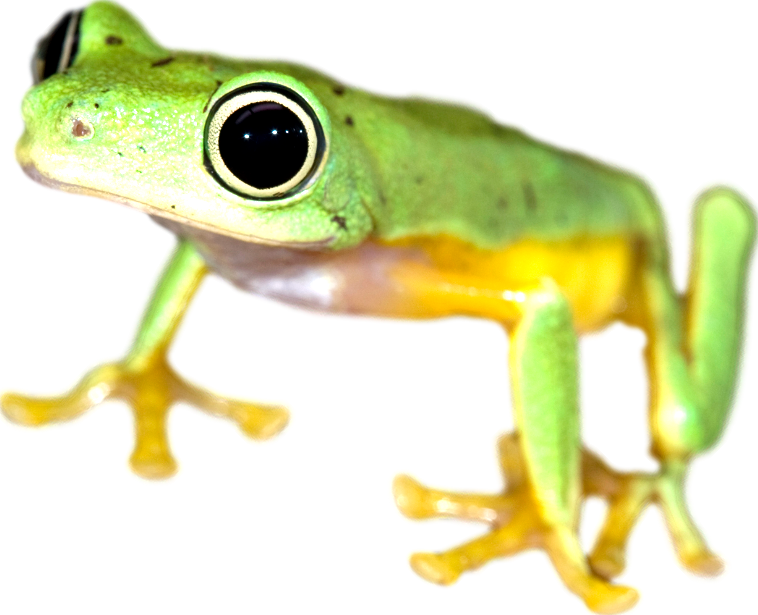 3 of 7
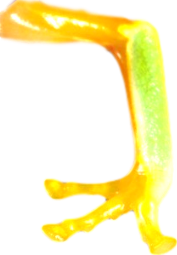 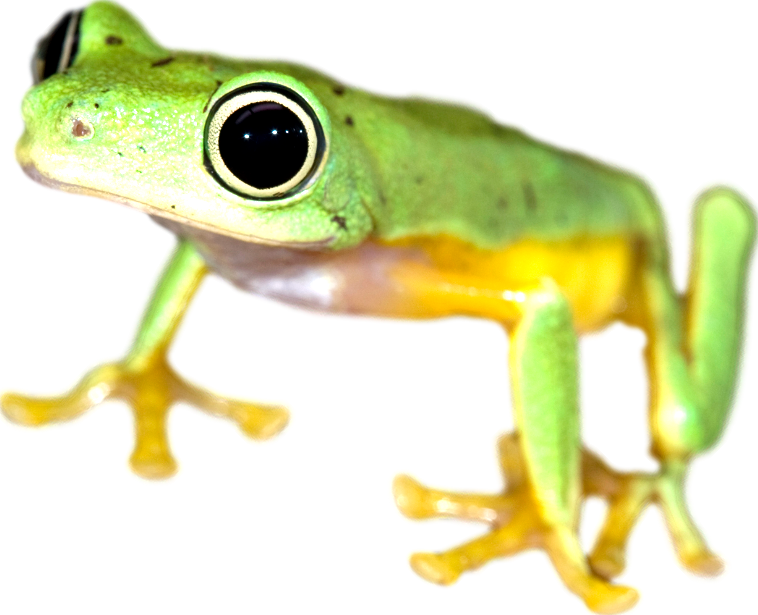 3 of 7
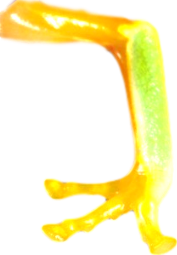 4 of 7
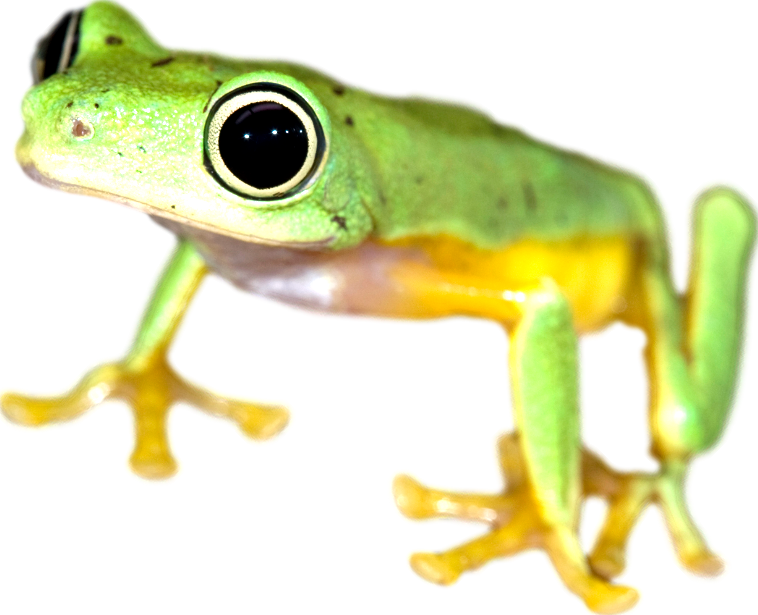 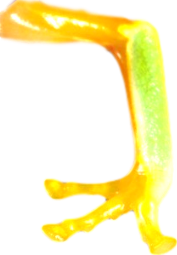 ?  ANTIPSYCHOTIC  ?
4 of 7
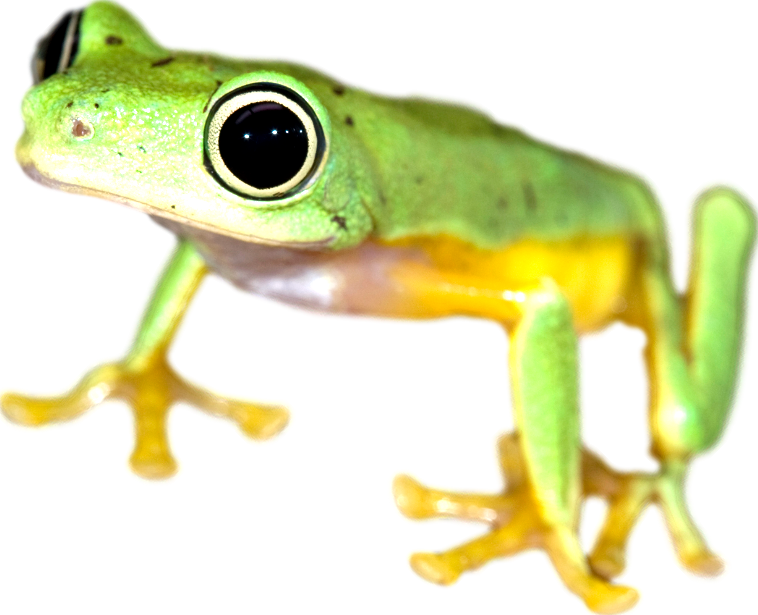 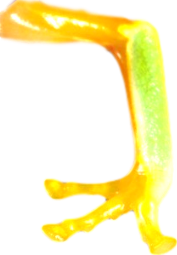 ?  ANTIPSYCHOTIC  ?
4 of 7
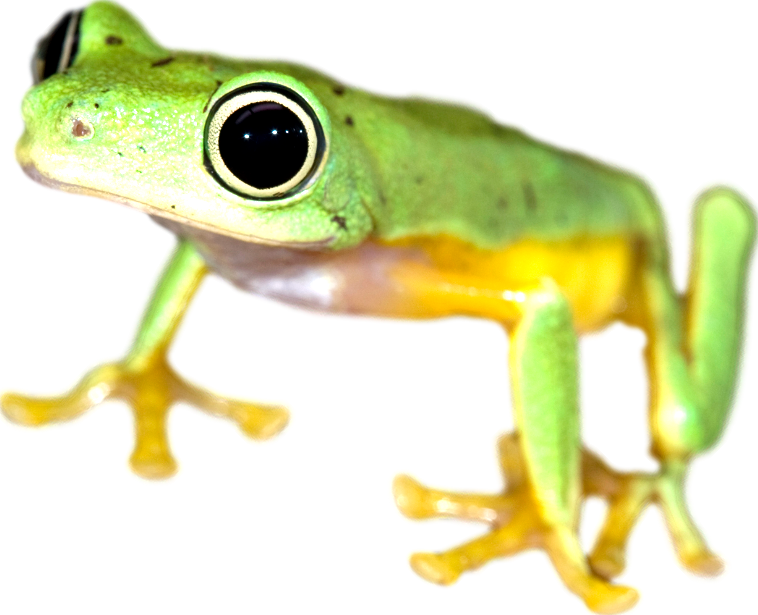 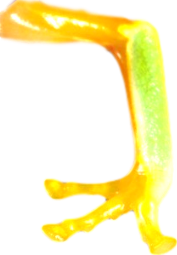 ?  ANTIPSYCHOTIC  ?
4 of 7
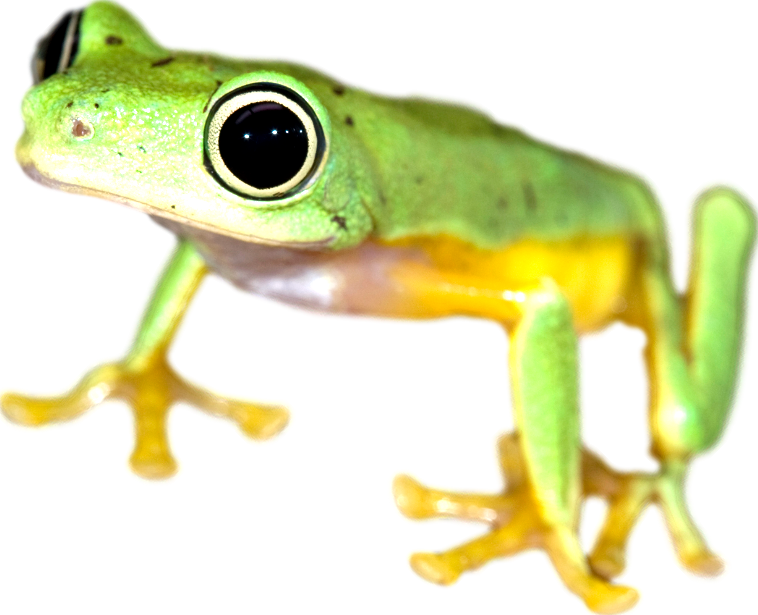 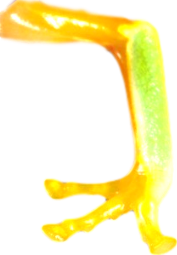 Geodon was singled out by Carlat Podcast, but if Geodon can contribute to serotonin syndrome, other SGAs can too, e.g., lurasidone, quetiapine.
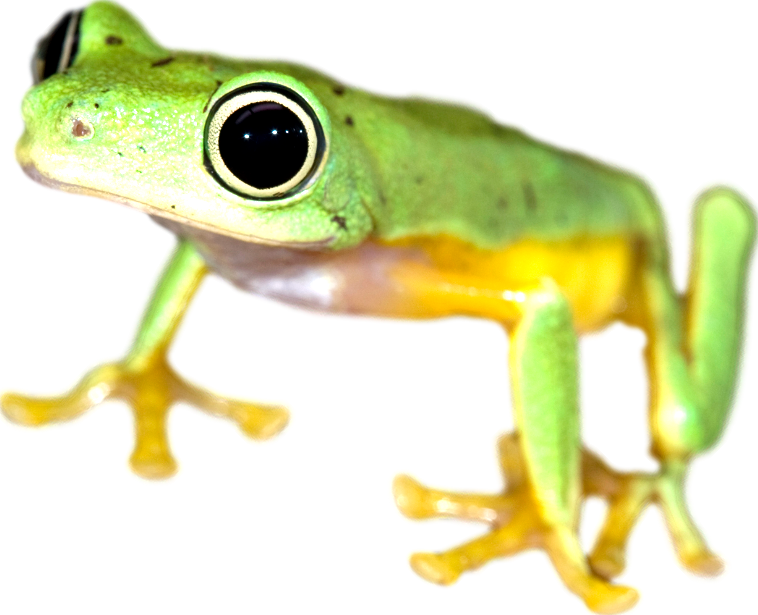 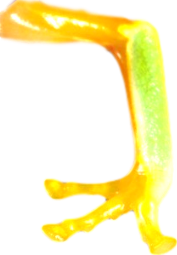 5 of 7
Carlat podcast
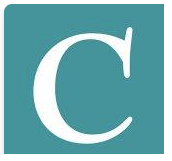 CHRIS AIKEN: 
This next part is for the highly skilled pharmacologist, who can gauge with adept precision the risk-benefit of every decision. In other words, don’t try this unless you’re real experienced and your patient has failed ECT. 
Some antidepressants may be safe to combine with MAOIs – specifically those with no serotonergic effects. That is, bupropion and (certain TCAs).
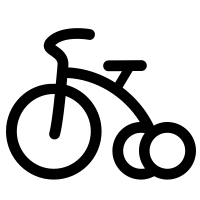 Tricyclic Antidepressants (TCAs)
metabolized to
metabolized to
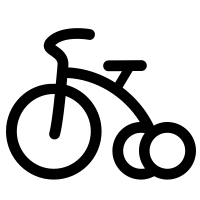 Tricyclic Antidepressants (TCAs)
metabolized to
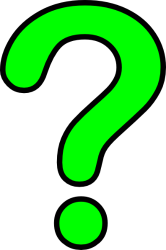 metabolized to
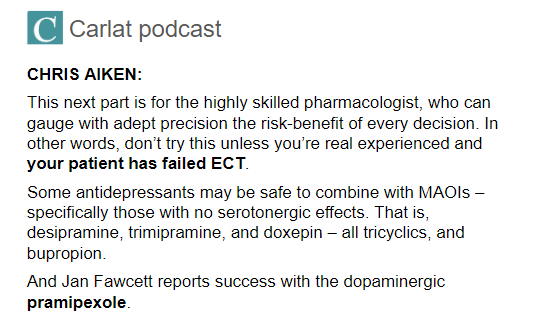 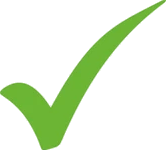 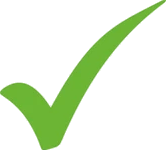 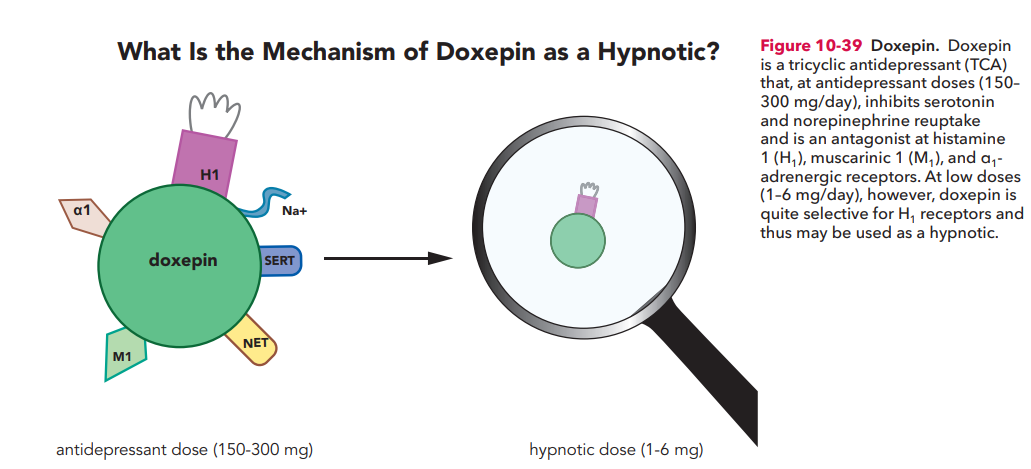 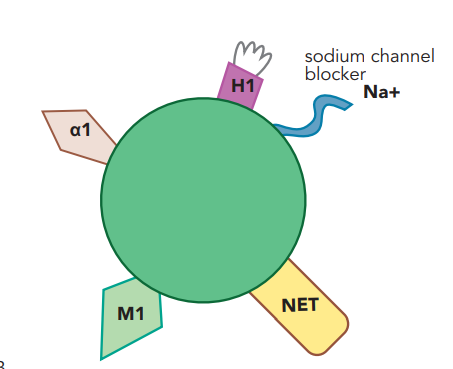 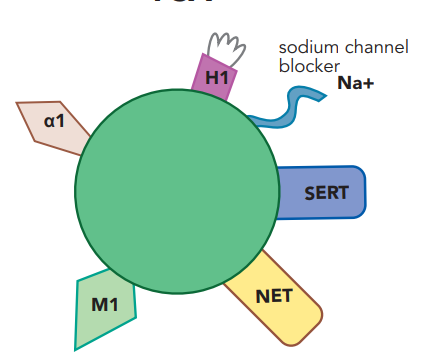 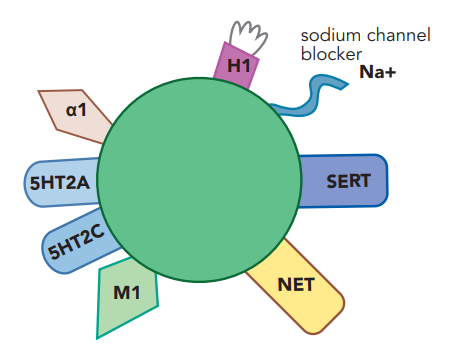 nortriptyline
desipramine 
maprotiline
protriptyline
clomipramine
Some TCAs may additionally be antagonists at serotonin 2A and 2C receptors
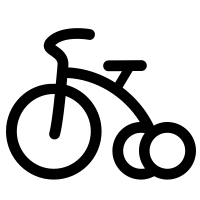 Tricyclic Antidepressants (TCAs)
metabolized to
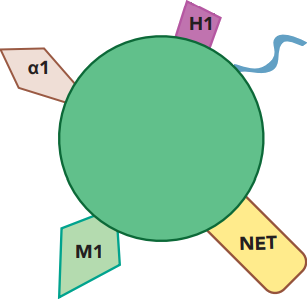 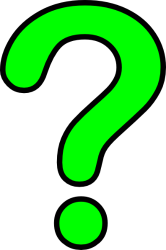 metabolized to
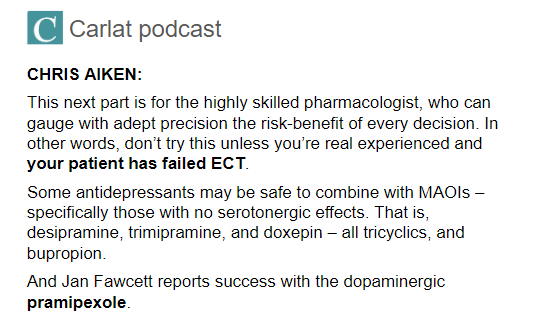 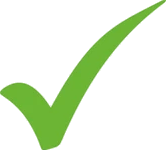 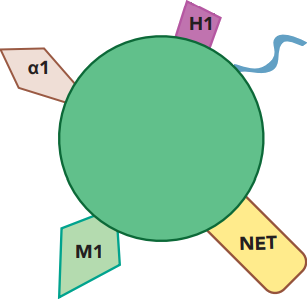 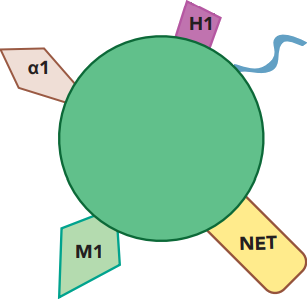 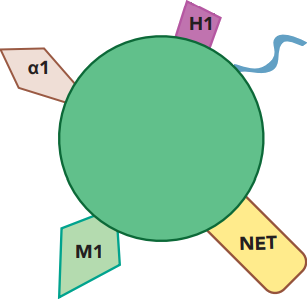 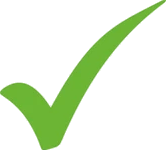 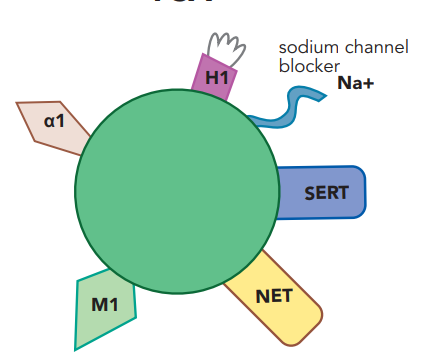 Stahl:

(trimipramine monograph, doxepin monograph and elsewhere)
“For the expert only:
Although generally prohibited, a heroic but potentially dangerous treatment for severely treatment resistant patients is for an expert to give a TCA other than clomipramine simultaneously with an MAOI for patients who fail to respond to numerous other antidepressants”.
clomipramine
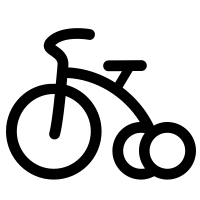 Tricyclic Antidepressants (TCAs)
metabolized to
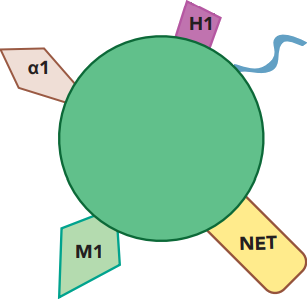 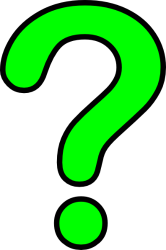 metabolized to
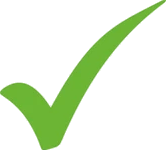 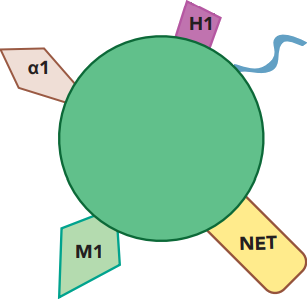 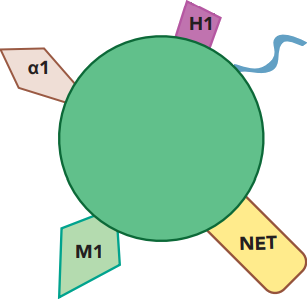 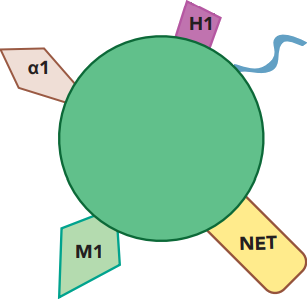 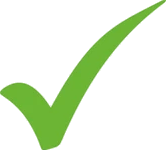 Carlat podcast
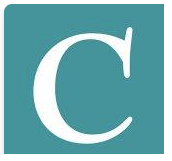 CHRIS AIKEN: 
These TCAs have been successfully combined with MAOIs in case series, but that doesn’t mean they are safe – we’d need a lot more published data and real-world experience to back that up. 
And you also have to wonder if it’s even effective. It’s difficult – after all – to show much additive benefit when two antidepressants are combined together. 
Rather than combining meds, I’d recommend maximizing the MAOI dose – there is evidence of a dose response relationship with MAOIs.
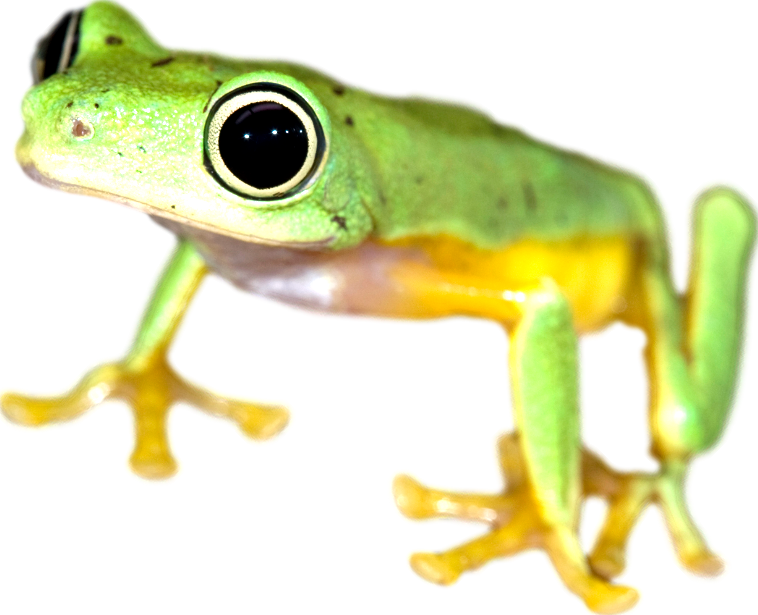 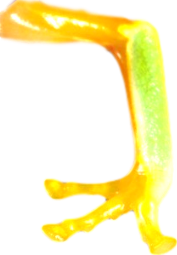 6 of 7
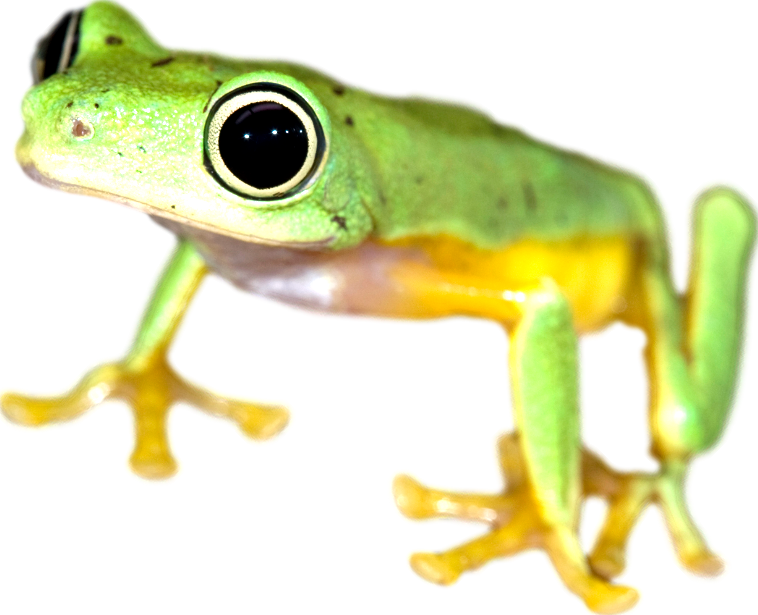 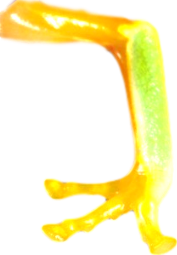 7 of 7
Meperidine (DEMEROL)
me PER i deen / DEM er ol
“Meeper Demoralized”
1942
$17–$41
You are toxic and sedating. You should not be used at all.
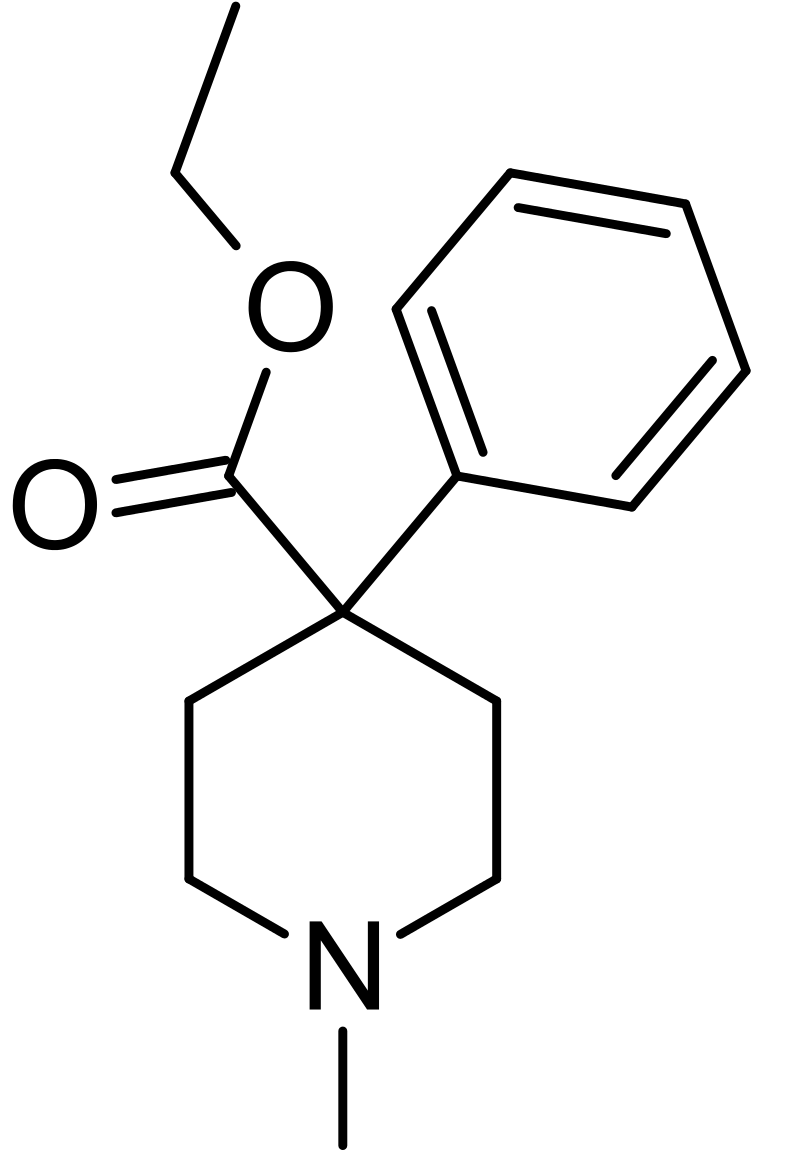 ❖ Opioid
❖ Serotonergic
❖ Schedule II controlled
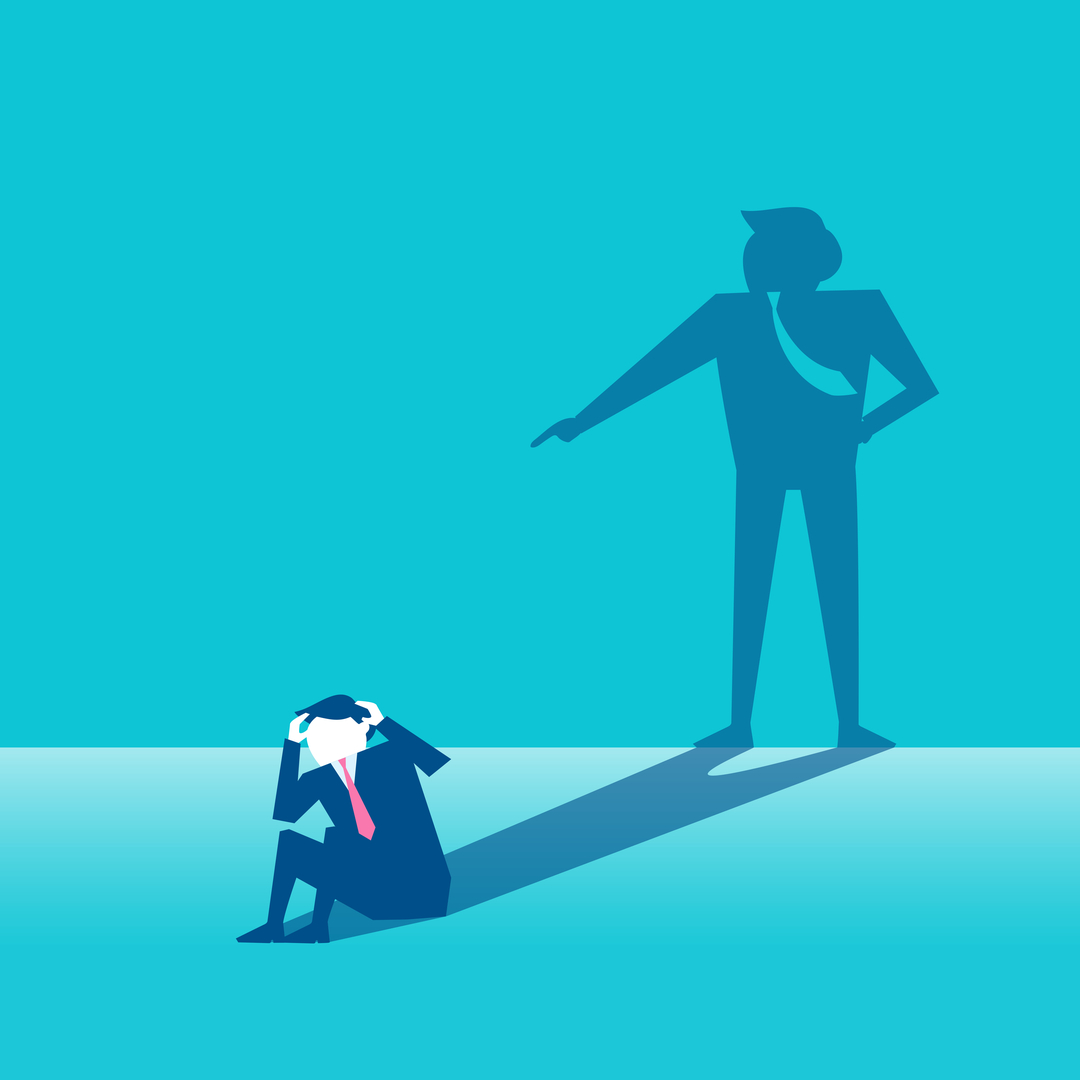 Not an antidepressant
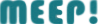 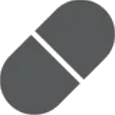 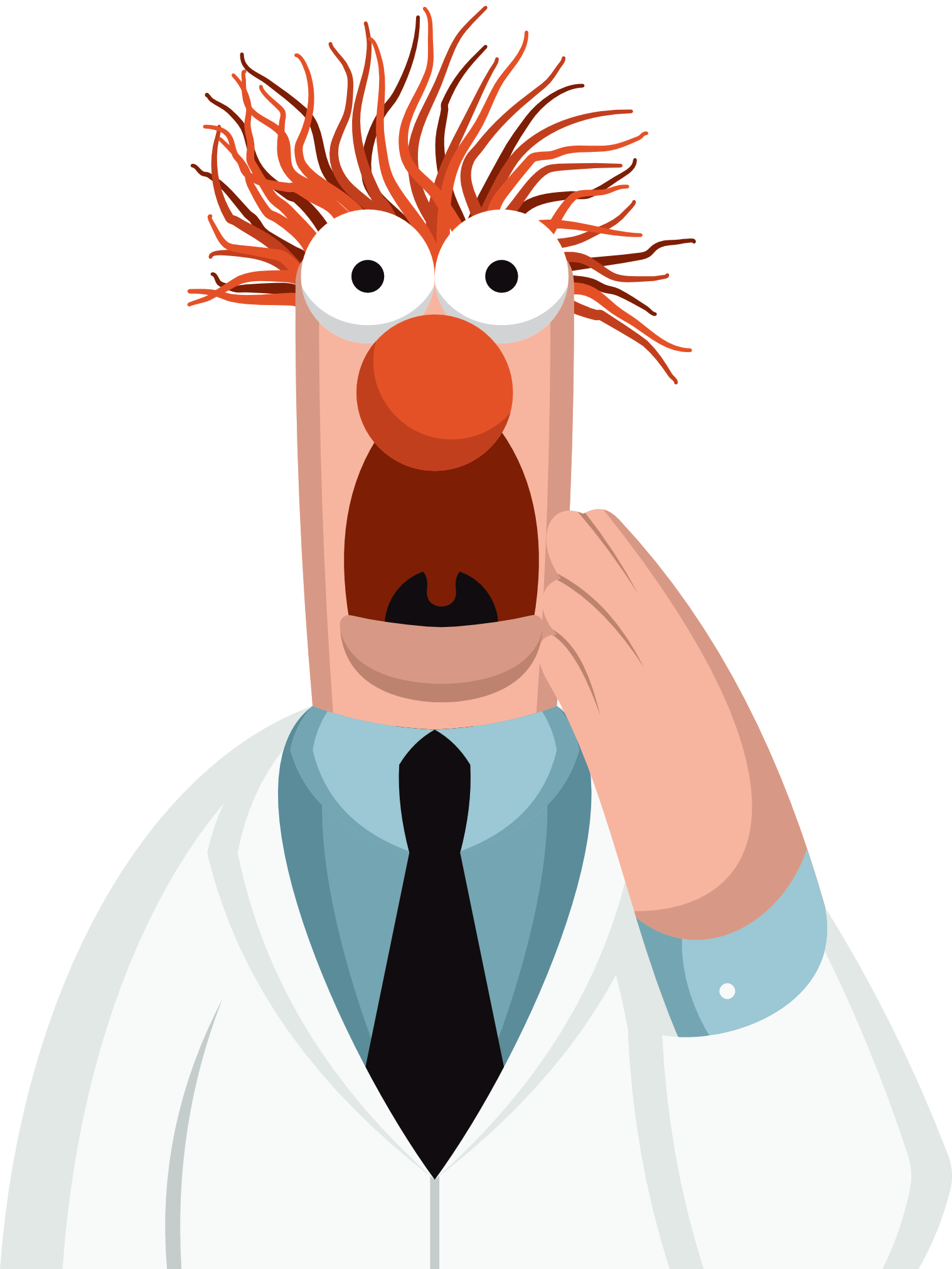 Opioid
Included because it can certainly contribute to 
serotonin syndrome.
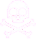 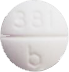 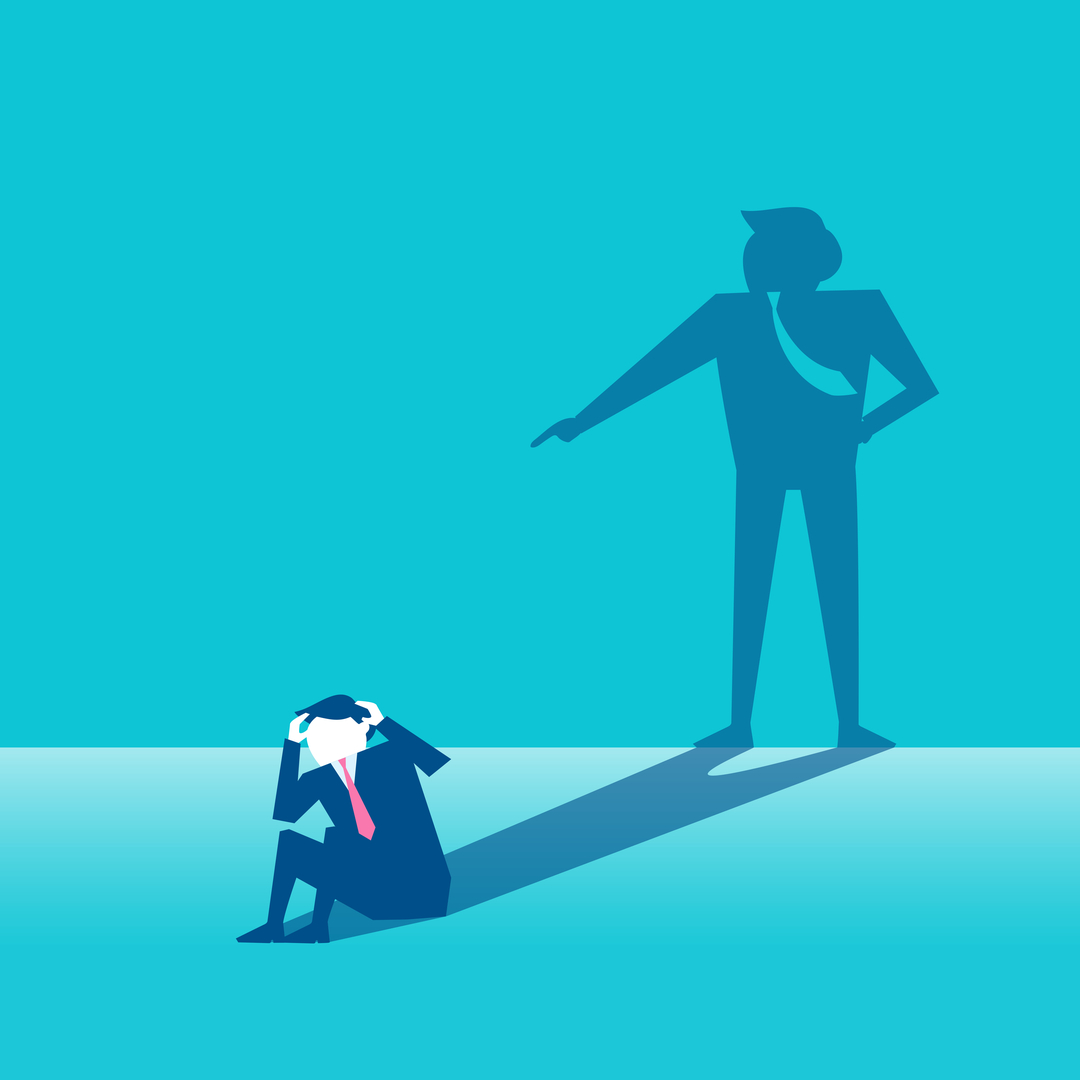 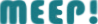 Meperidine (DEMEROL)
Meperidine is also known as pethidine.
You’re PETHetic!
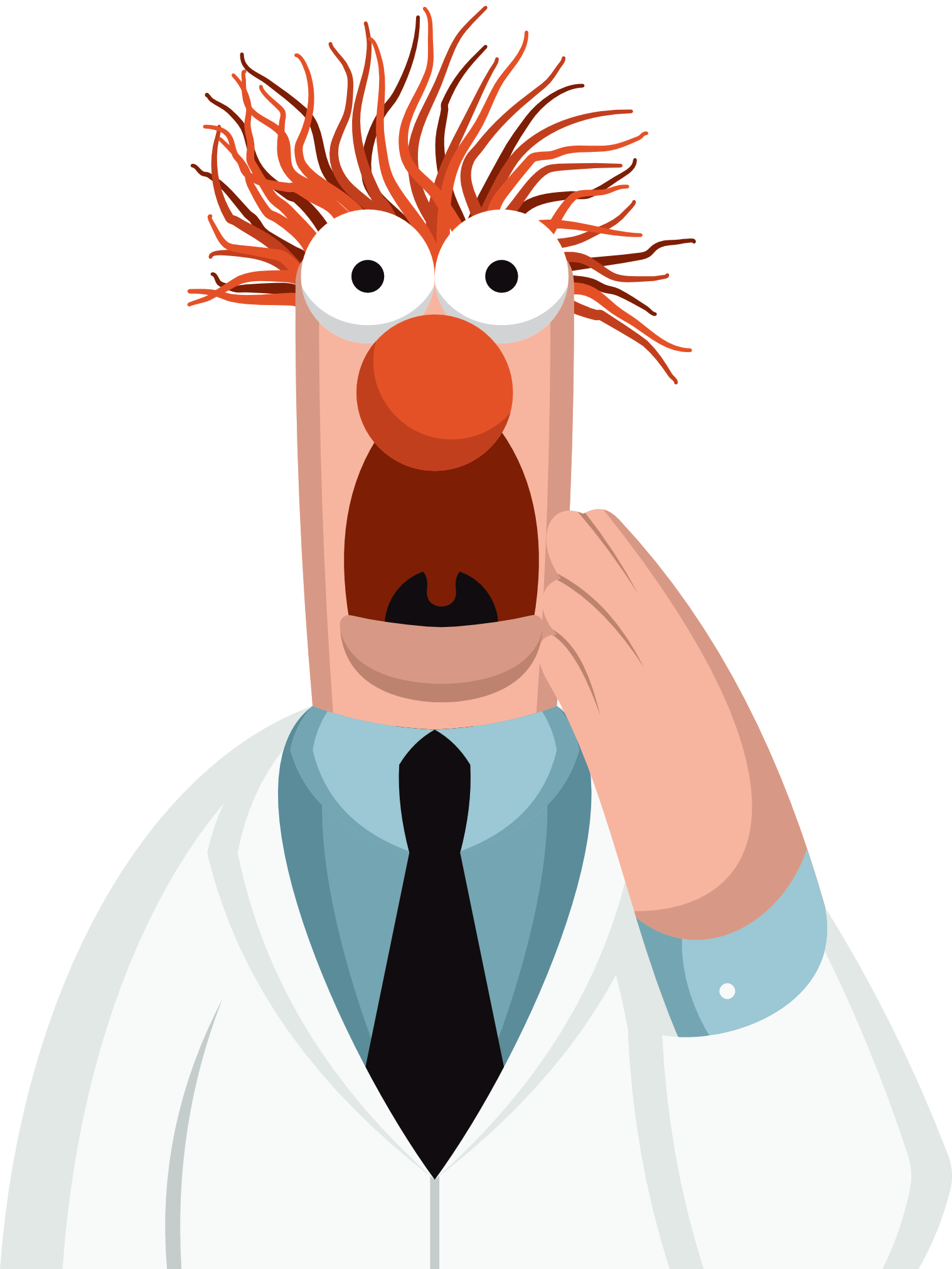 Methadone (DOLOPHINE)
METH a dohn / DOLE o fene
“Dolphin’s Method (to be) done” (using heroin)
1947
$12 - $41
-
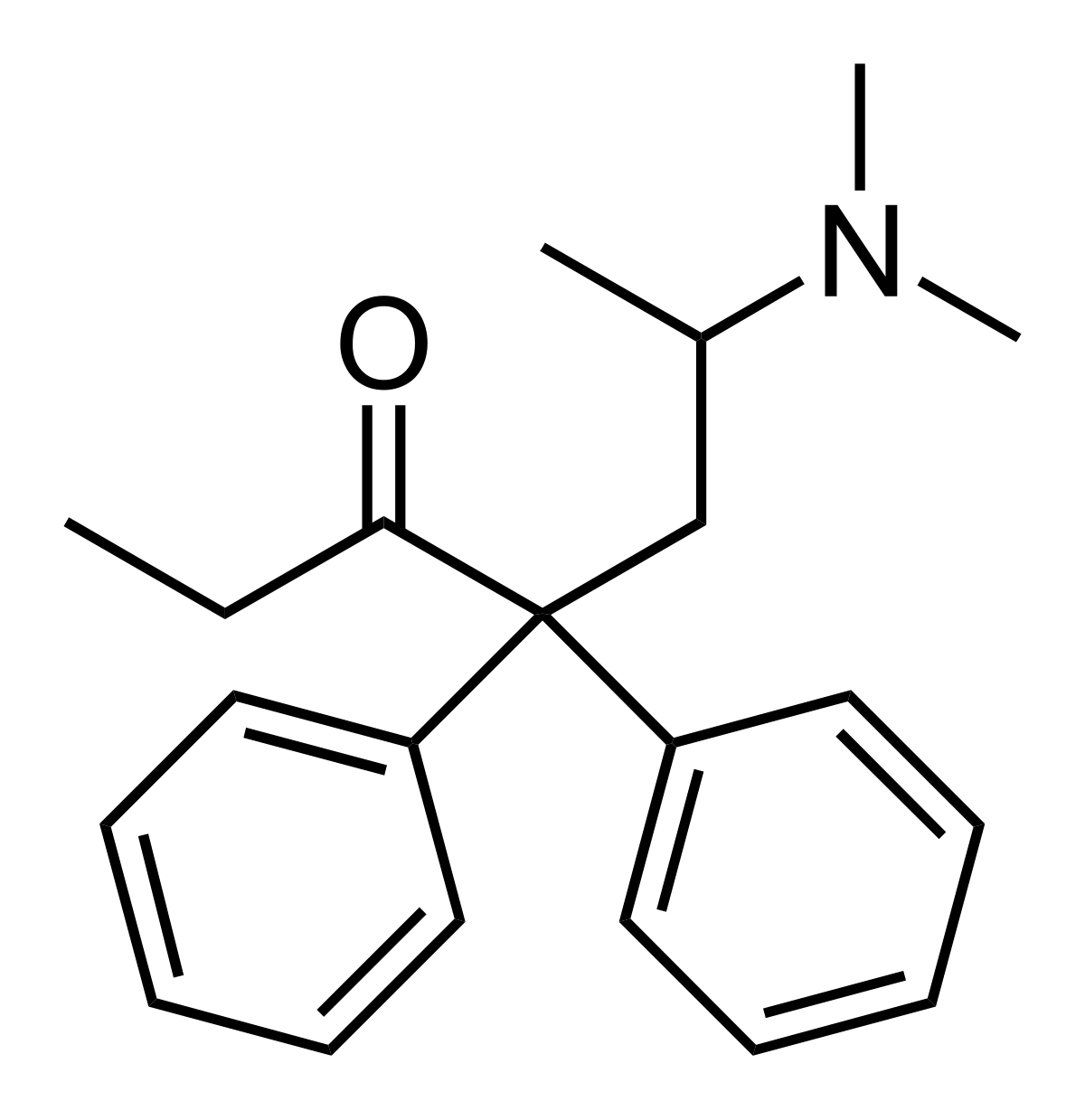 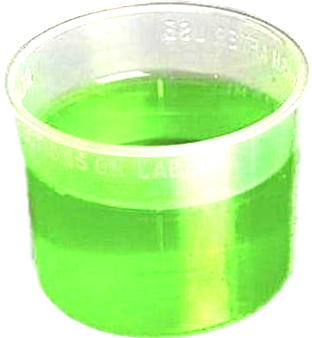 ❖ Long-acting opioid
❖ Serotonergic
❖ Schedule II controlled
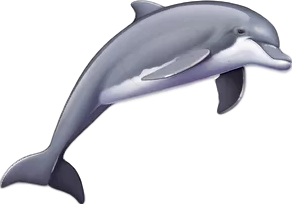 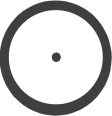 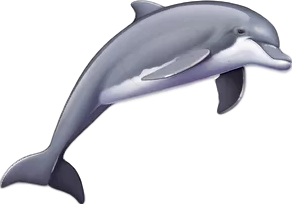 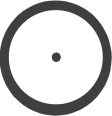 Not an antidepressant
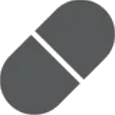 Opioid
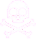 Included because it is weakly serotonergic and could  
contribute to serotonin syndrome.
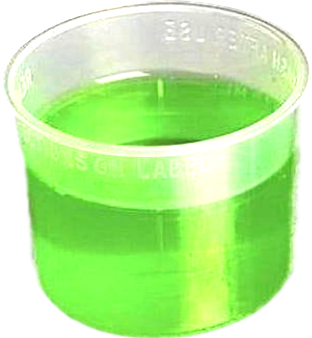 10
mg/ml
5
10 
40 mg
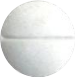 Fentanyl (DURAGESIC)
FEN ta nil / dur a GEES ik
“Fountain eel’s Durable analgesic”
1984
$41 - $151
Opioids constrict 
pupils
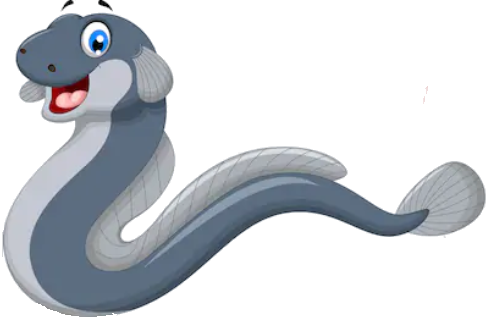 ❖ Potent opioid
❖ Schedule II controlled
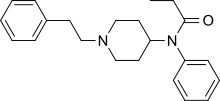 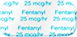 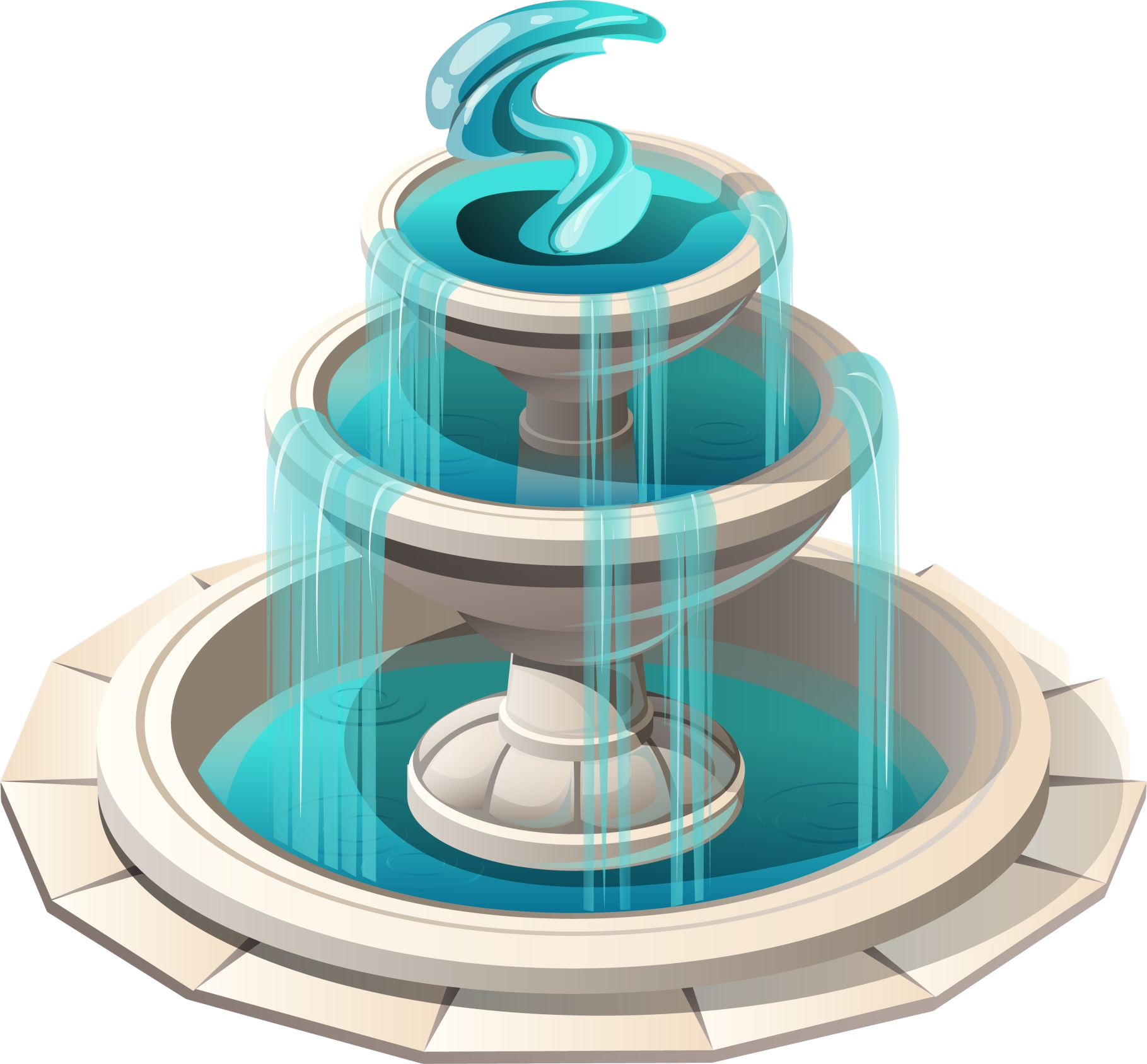 Not an antidepressant
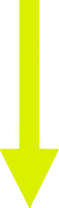 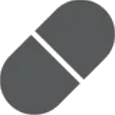 Opioid
Fentanyl is weakly serotonergic.  There are case studies of it causing serotonin syndrome when combined with an antidepressant.
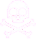 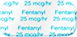 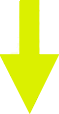 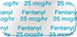 Used patches are to be flushed down the toilet
Tramadol (ULTRAM)
TRAM a dol / UL tram
“Ultra ram Trauma doll”
#39
1995
IR:  $7 - $41
ER: $32 - $123
Pain medication
 ❖ Weak opioid
 ❖ SNRI
 ❖ Schedule IV controlled
Ouch!
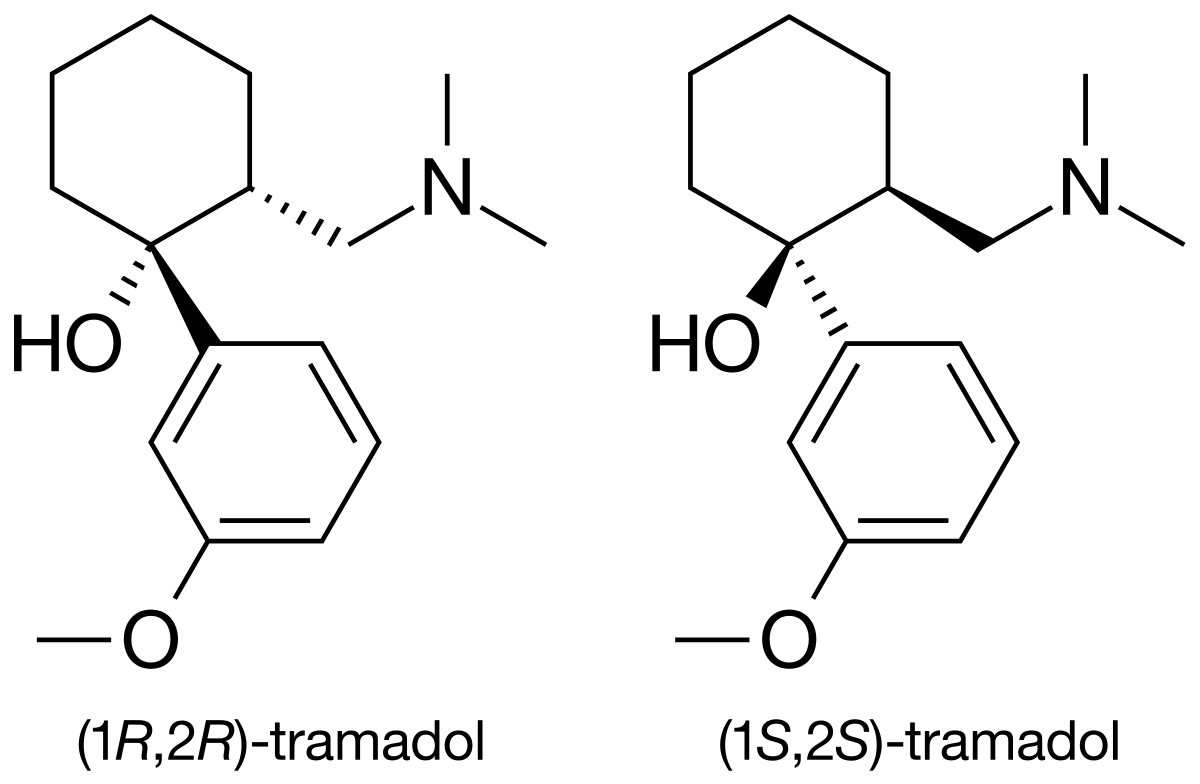 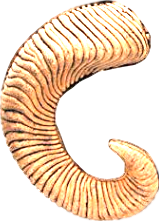 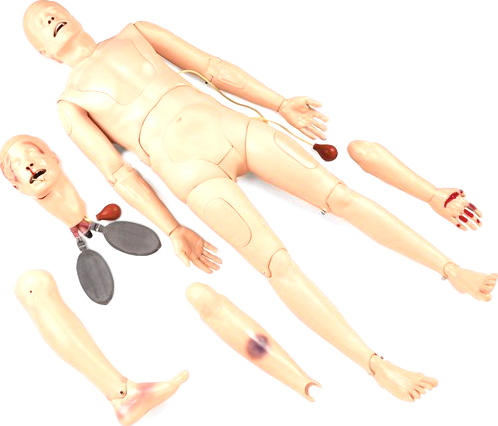 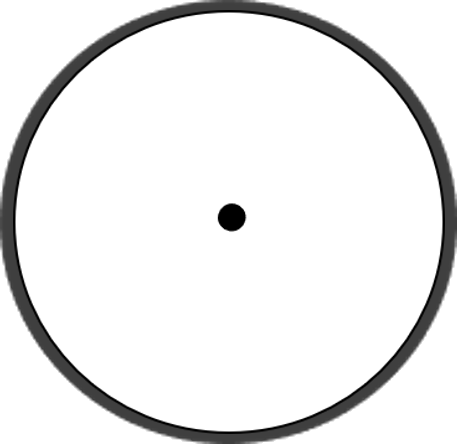 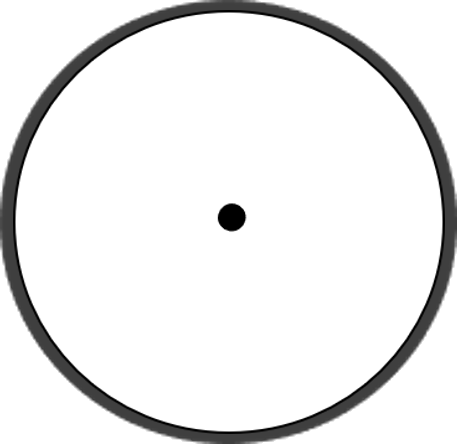 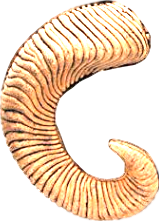 Not an antidepressant
Racemic mix
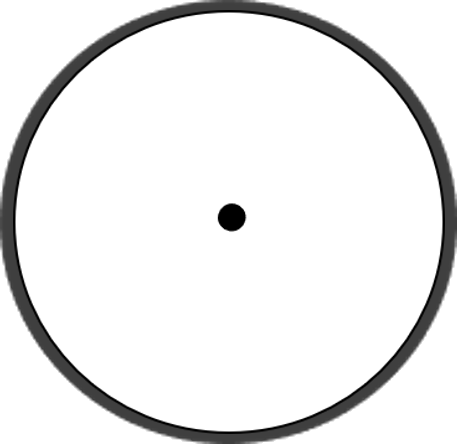 +
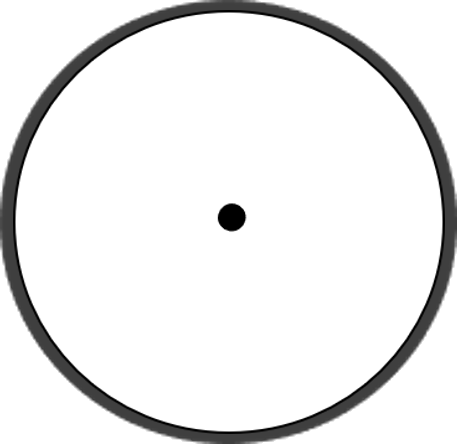 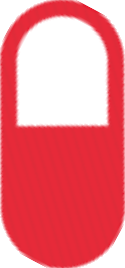 SNRI & 
Opioid
Opioids constrict pupils
Included due to SNRI mechanism of action. 

Tramadol can contribute to serotonin syndrome.
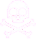 50 mg
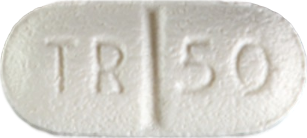 Lysergic acid 
diethylamide (LSD)
“Lucy’s Serotonergic Drug”
1943
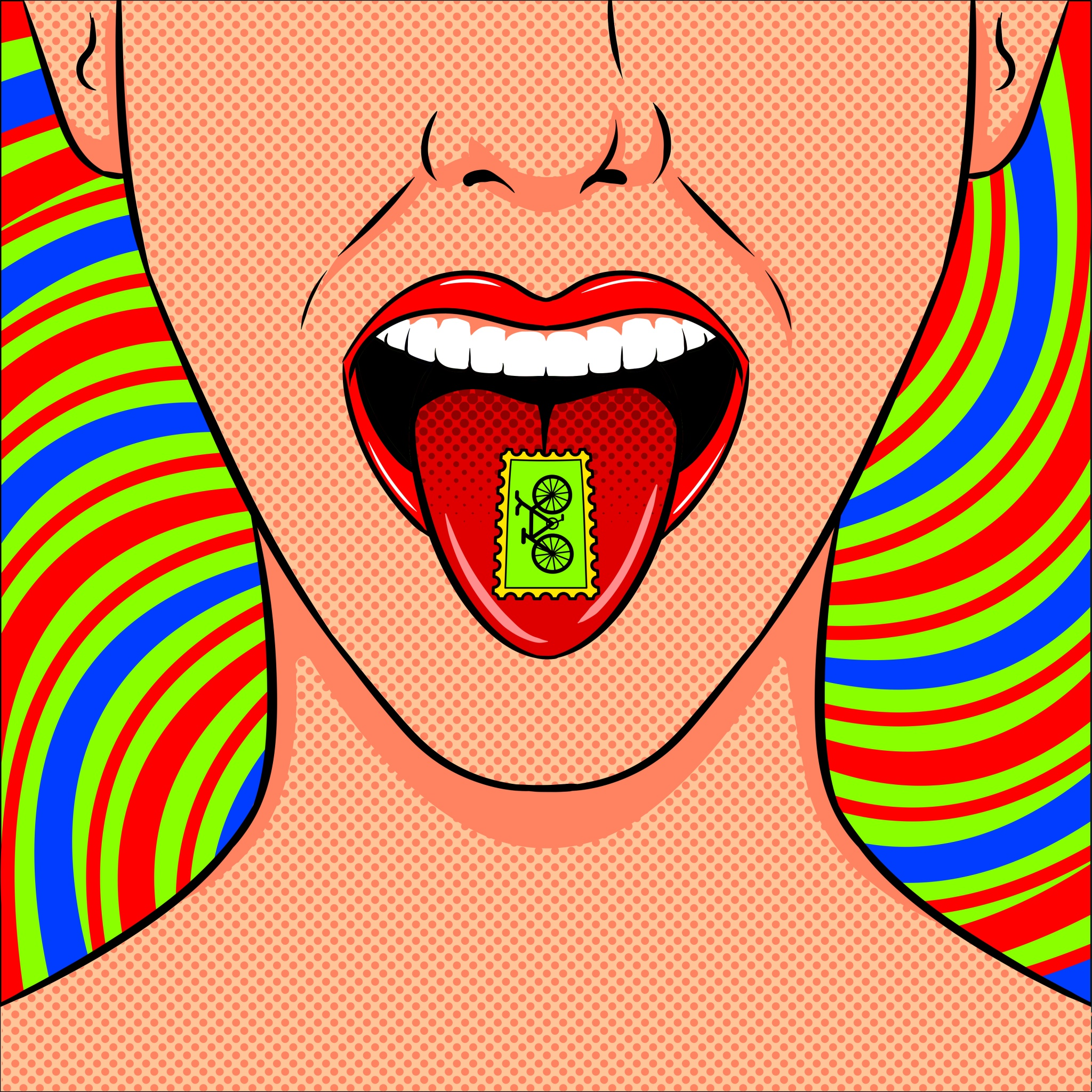 ❖ Hallucinogen
❖ DEA Schedule I (illegal)
❖ 5-HT2A agonist
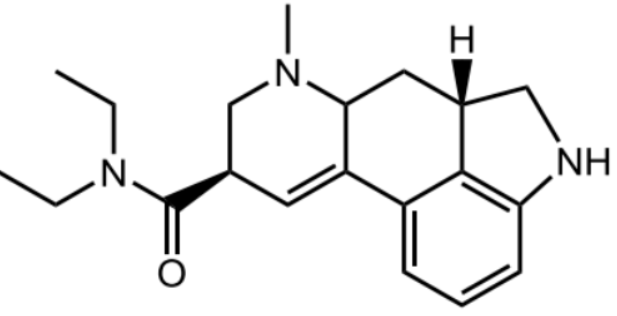 LSD can cause serotonin syndrome.
5-
HT
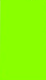 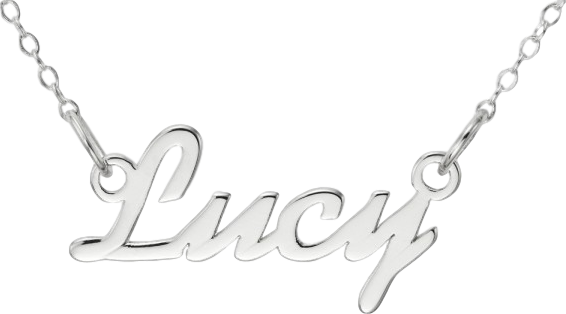 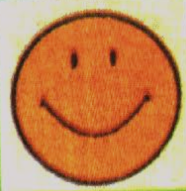 Lysergic acid 
diethylamide (LSD)
“Lucy’s Serotonergic Drug”
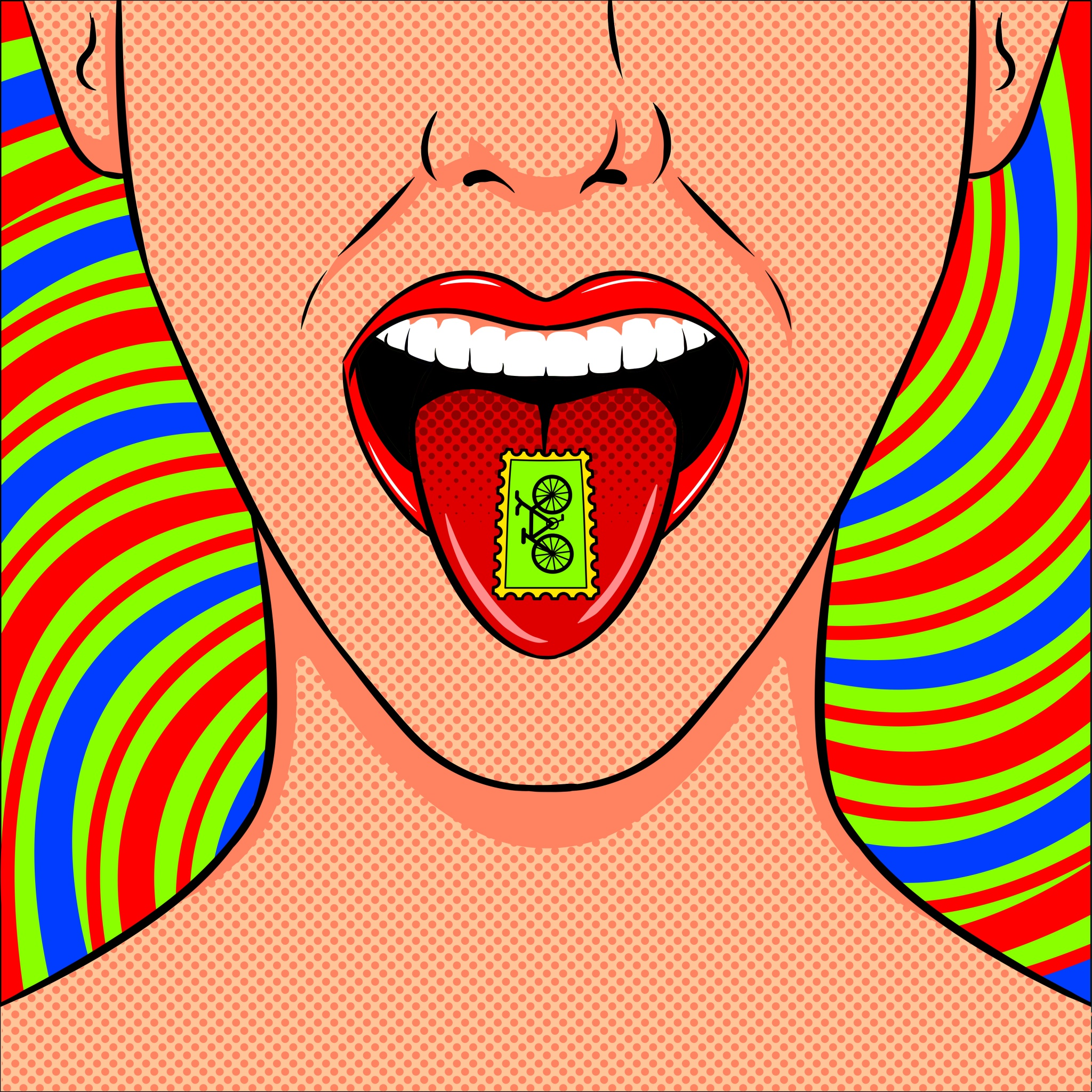 LSD is the opposite of pimavanserin (Nuplazid), Parkinson’s psychosis med
❖ Hallucinogen
❖ DEA Schedule I (illegal)
❖ 5-HT2A agonist
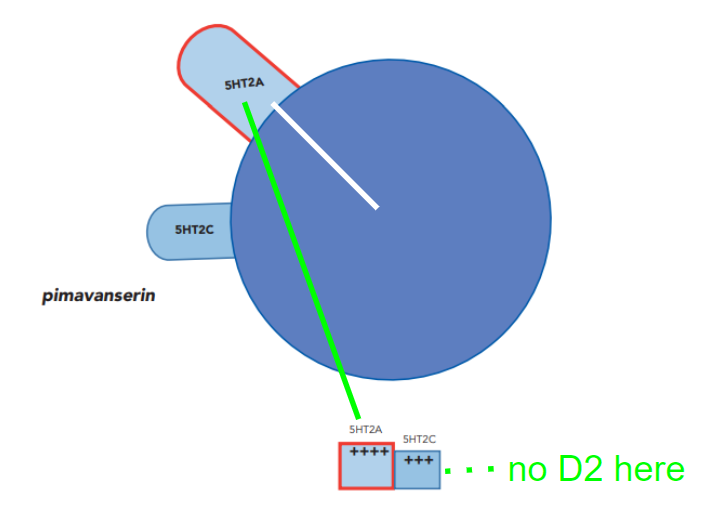 LSD can cause serotonin syndrome.
Dextromethorphan (DXM)
 dex troe meth OR fan
“Dexter the Thor fan”
1953
$7–$11
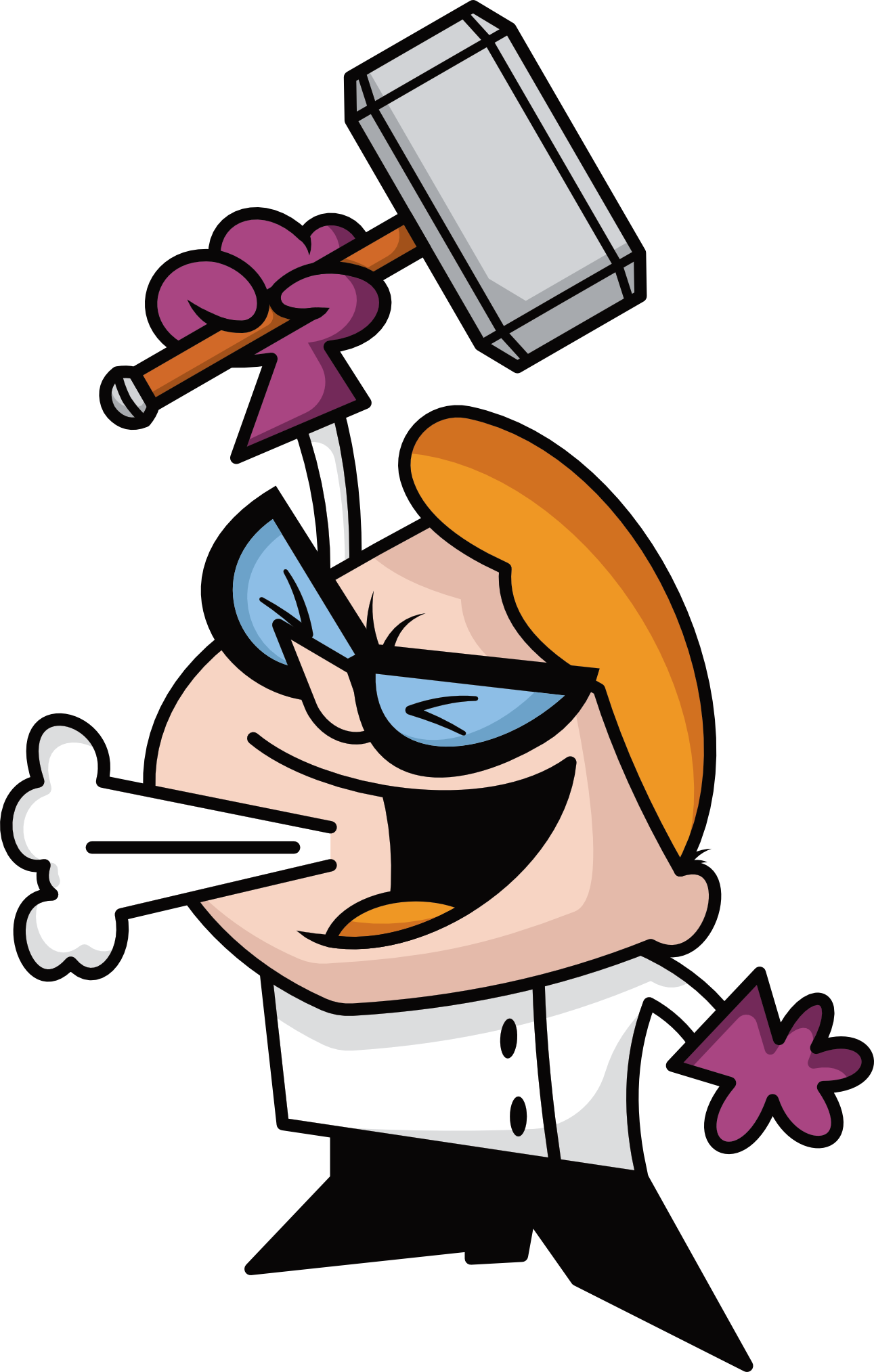 ❖ Cough suppressant
❖ Dissociative 
❖ NMDA antagonist
❖ Sigma-1 agonist
❖ Serotonin reuptake inhibitor
DXM
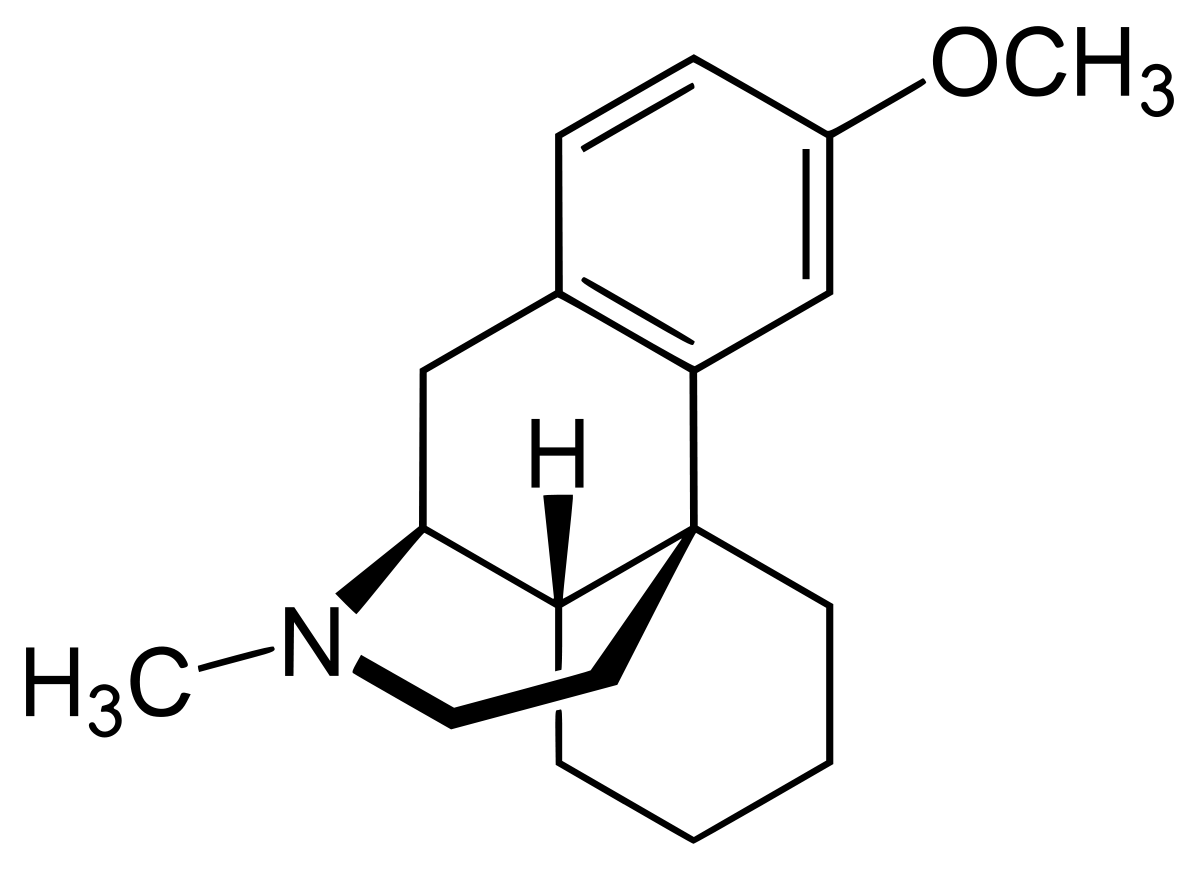 DXM can contribute to serotonin syndrome.
cough
DXM with bupropion (AUVELITY)
au VEL i tee
“A velvety Dexter”
2022
$1,200
❖ Tx for depression
❖ DXM plus 2D6 inhibitor
❖ NMDA antagonist
❖ Sigma-1 agonist
❖ Serotonin reuptake inhibitor
❖ Dissociative
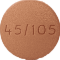 45/105 mg
Hi, bro!
dextro-
methorphan hydrobromide
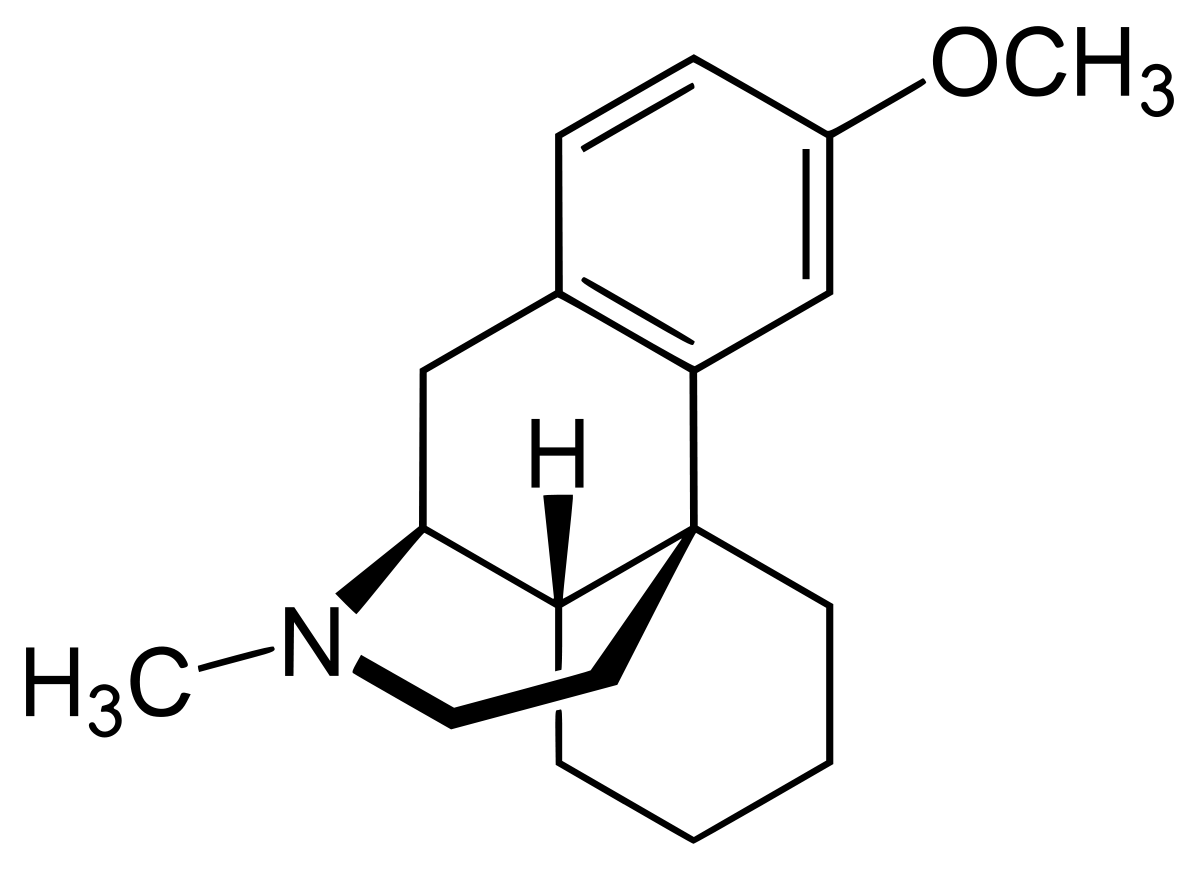 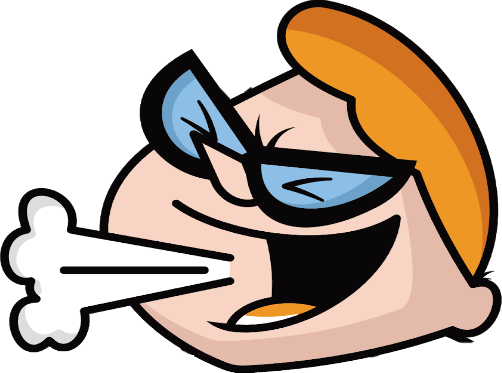 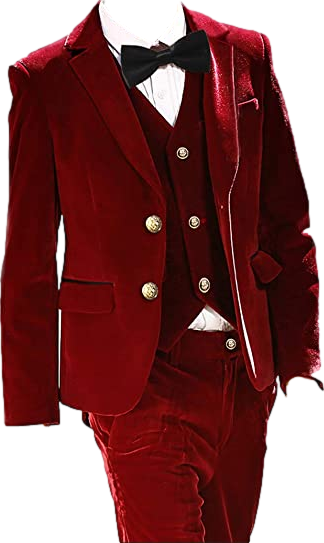 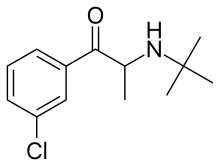 2D6 
substrate
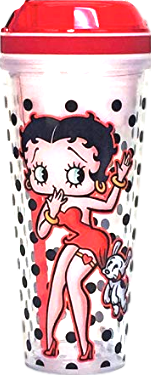 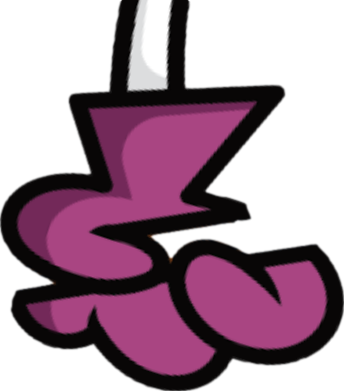 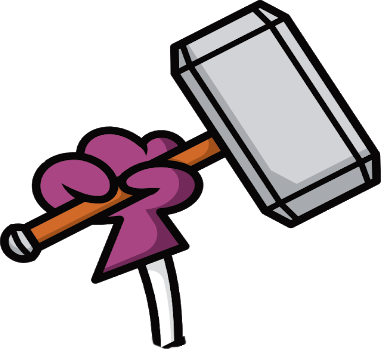 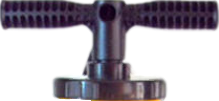 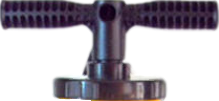 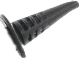 DXM
2D6 inHibitor
Metaxalone (SKELAXIN)
me TAX a lone / ska LAX in
“Skeletor Relaxin’ (with a)  Meat ax, alone”
1962
$40–$144
❖ Antispasmodic
 ❖ CNS depressant
 ❖ Serotonergic
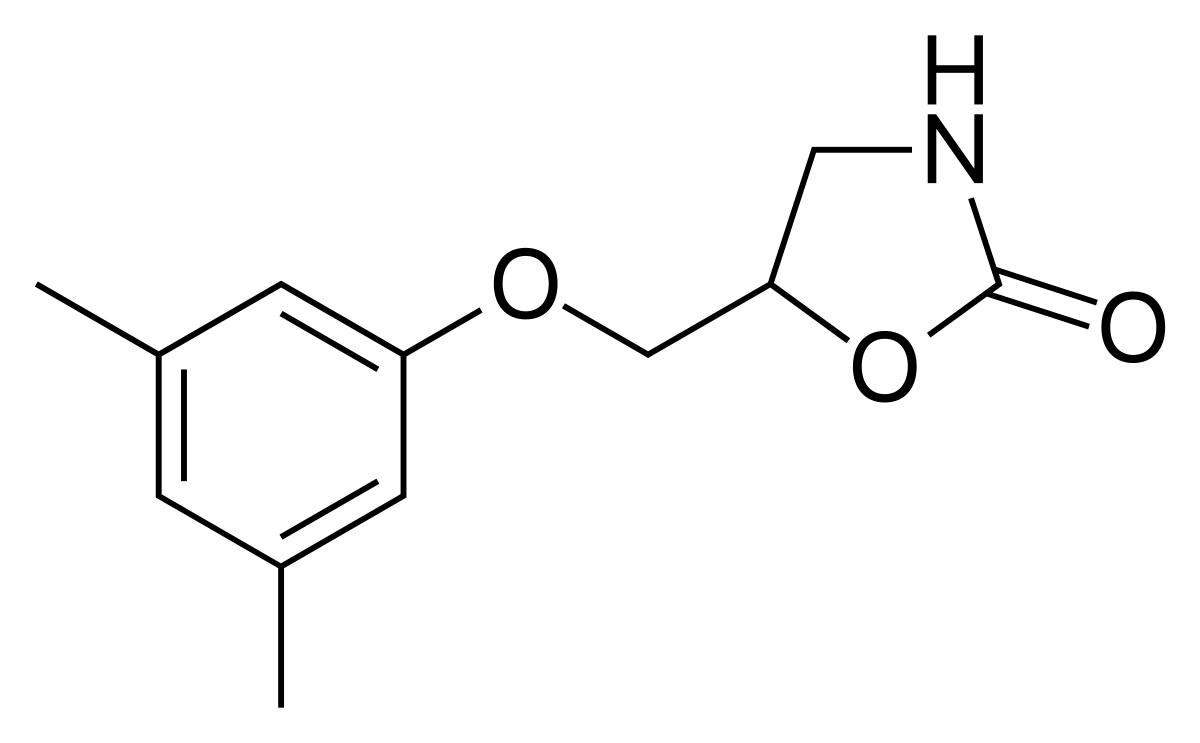 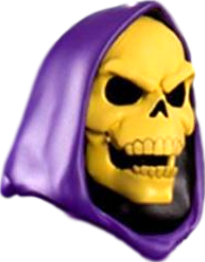 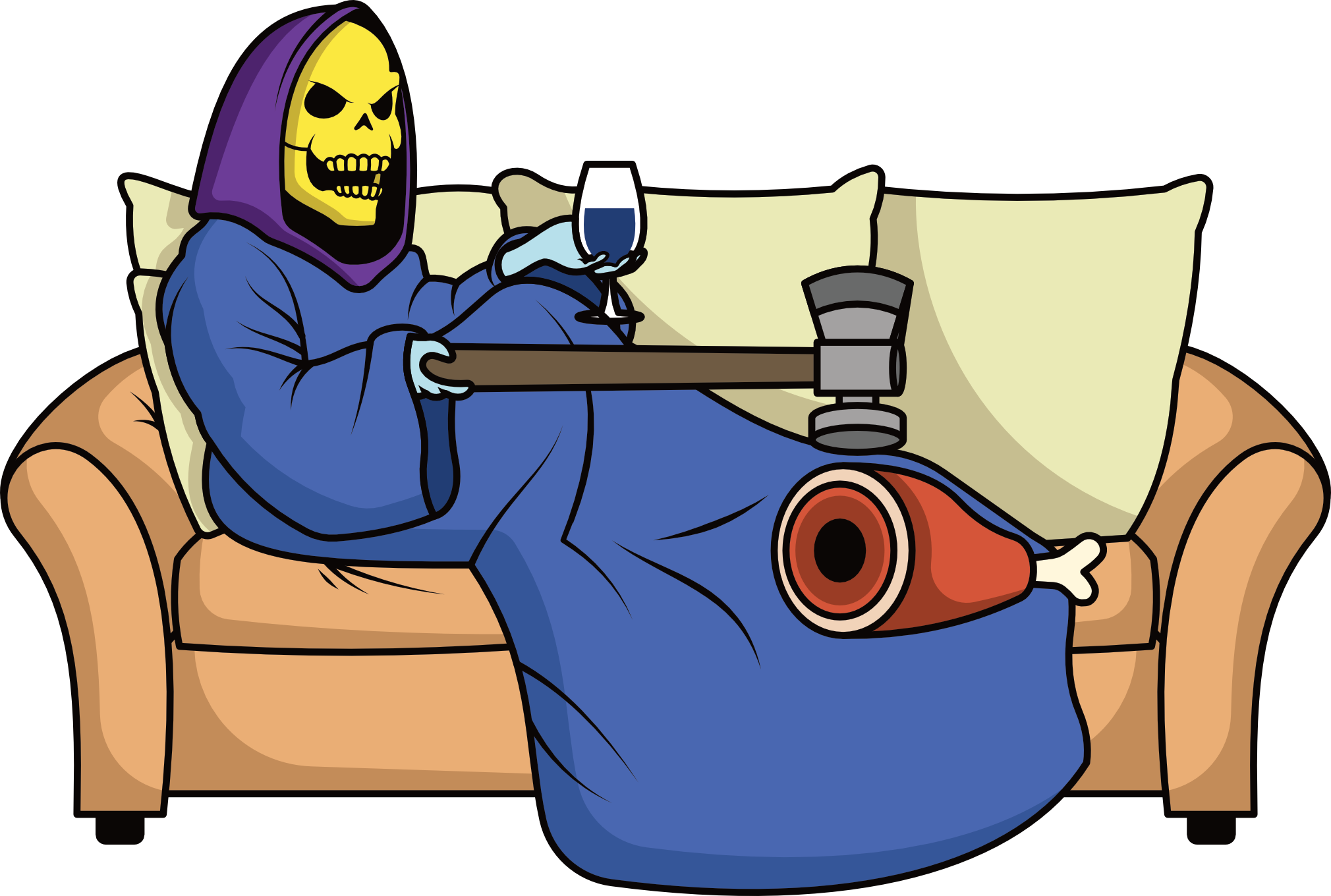 Not an antidepressant
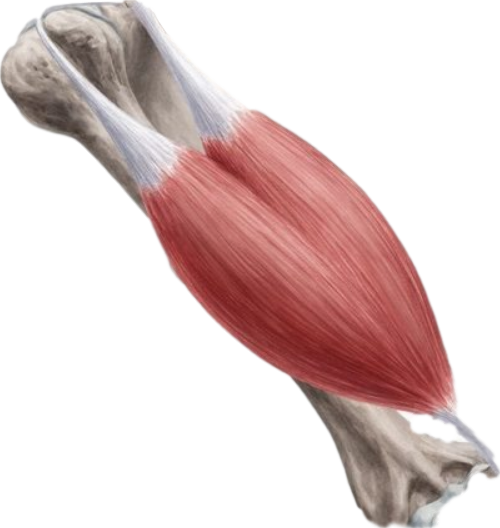 Included due to serotonergic mechanism of action. 

It can contribute to  serotonin syndrome.
muscle
(relaxant)
400
800 
 mg
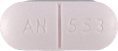 Our spooky mascots  are generally reserved for 
antipsychotics, with Skelaxin as an exception.
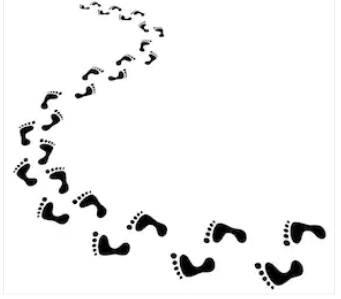 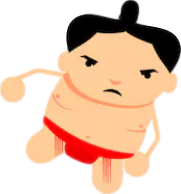 Sumatriptan (IMITREX)
SOO ma TRIP tan / EM i trex
“Sumo tripped (in my tracks)”
#115
1992
$6–$112
❖ Triptan for acute migraine 
❖ 5-HT1B  receptor agonist
❖ 5-HT1D  receptor agonist
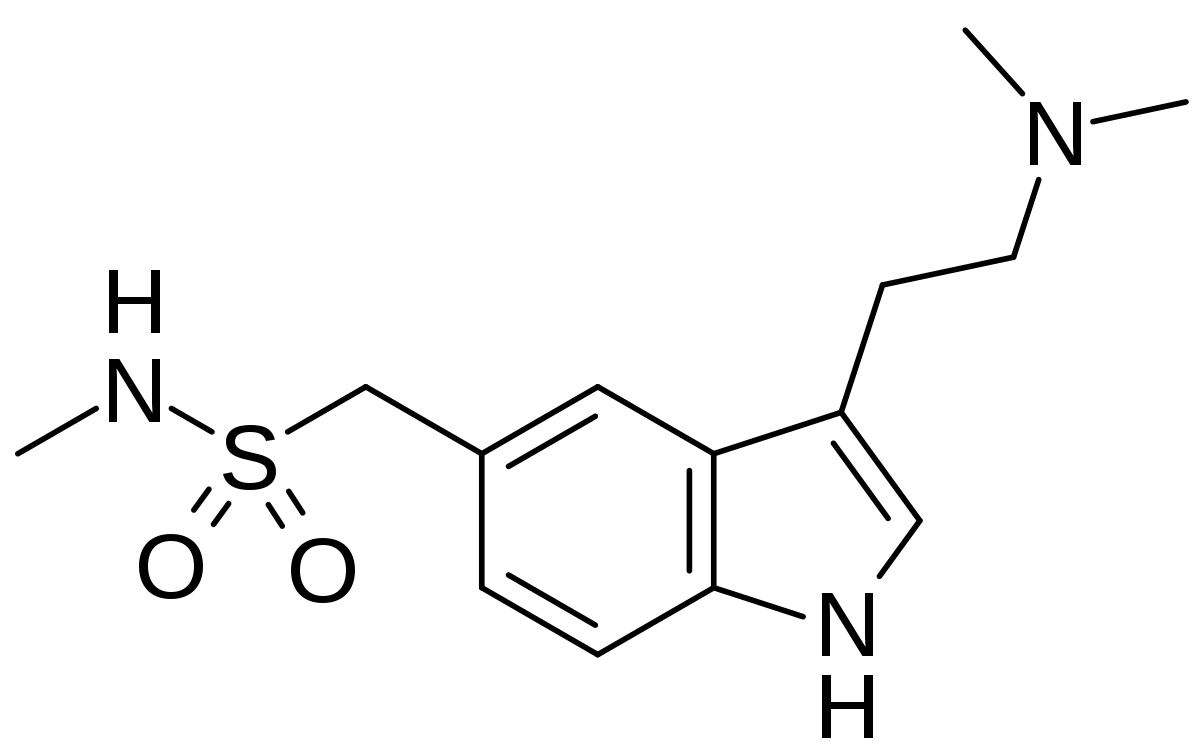 Not an antidepressant
Included due to serotonergic mechanism of action. 

Triptans do not appear to cause serotonin syndrome.
25
50
100 
mg
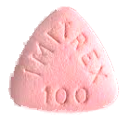 Rizatriptan (MAXALT)
RYE za TRIP tan / MAX alt
“RZA tripped (on) Max altitude”
#232
1998
$15–$186
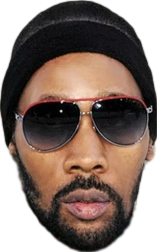 ❖ Triptan for acute migraine 
❖ 5-HT1B  receptor agonist
❖ 5-HT1D  receptor agonist
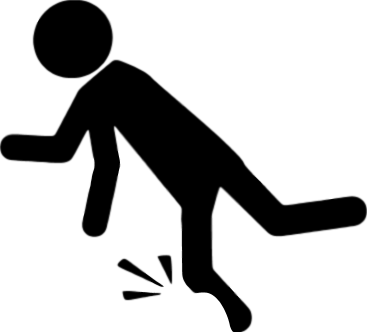 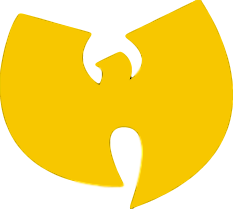 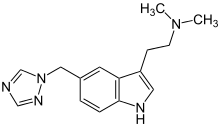 Not an antidepressant
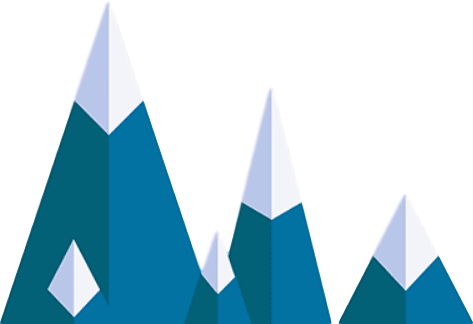 Included due to serotonergic mechanism of action. 

Triptans do not appear to cause serotonin syndrome.
5
10
mg
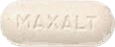 RZA of the Wu-Tang Clan, pronounced "rizza“, while the medication is spelled “Riza” and pronounced [ RYE-za ]
Cyproheptadine (PERIACTIN)
si pro HEP tuh deen / pear e ACT in
“Perry actin’…help to dine”
1961
$14–$30
Possible treatment for serotonin syndrome
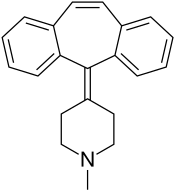 ❖ 1st Generation antihistamine
❖ Anticholinergic
❖ 5-HT2 serotonin receptor 
    antagonist
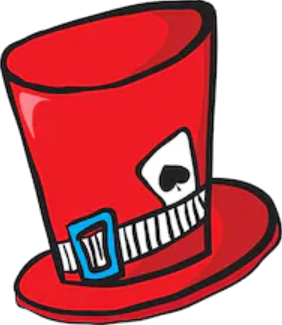 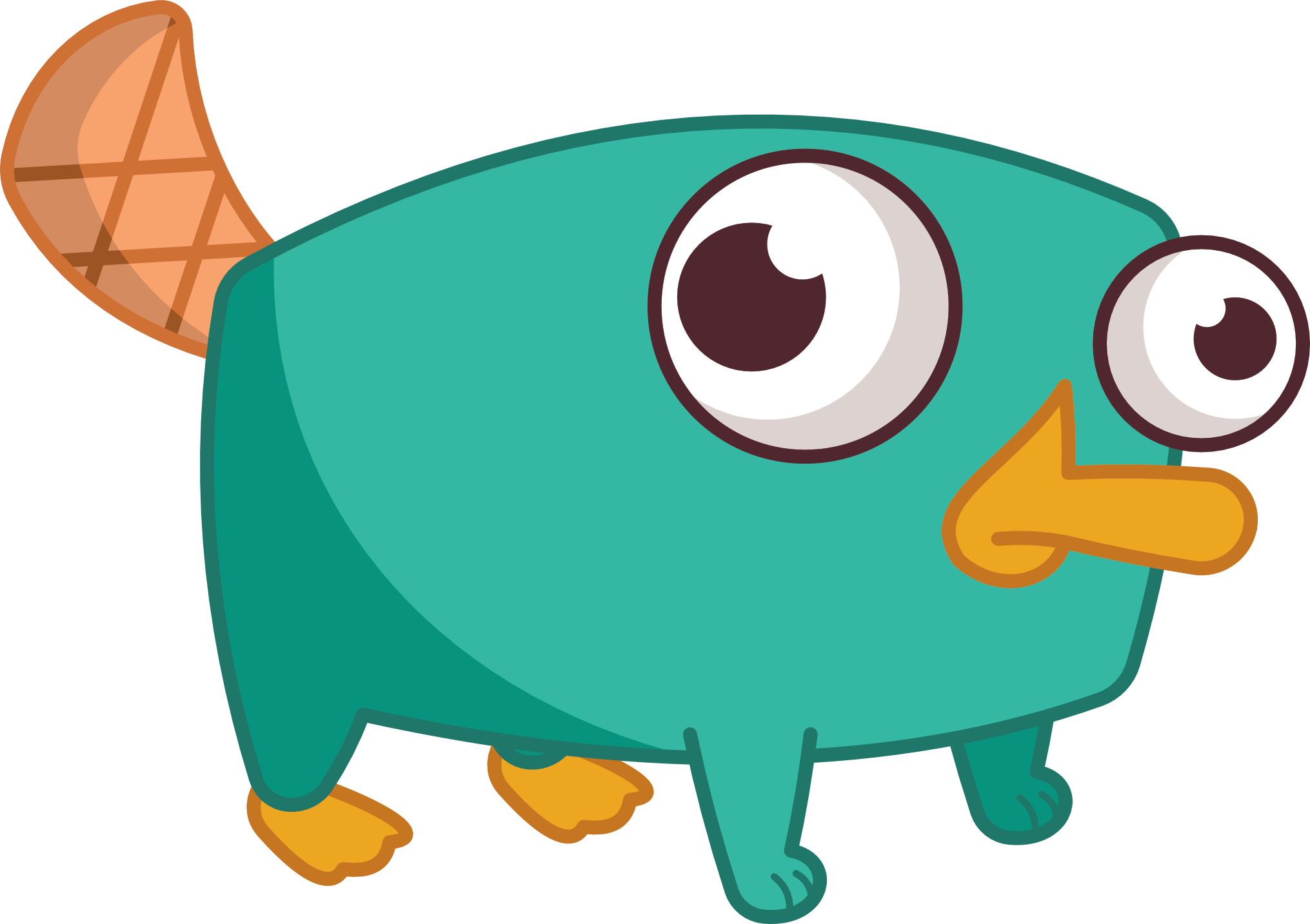 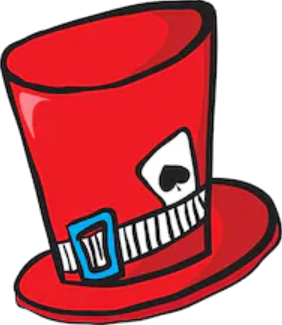 “help to dine” —used as an appetite 
stimulant
Anticholinergic with CNS effects—“mad as a hatter”
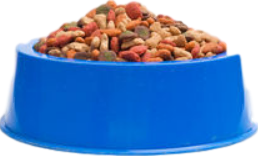 Perry
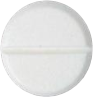 4 mg
Perry Actin’—In the cartoon Phineas and Ferb, Perry the Platypus is a crime-fighting spy, but is often undercover actin' like a docile pet. For Perry to act like a pet, it would help to dine on pet food.
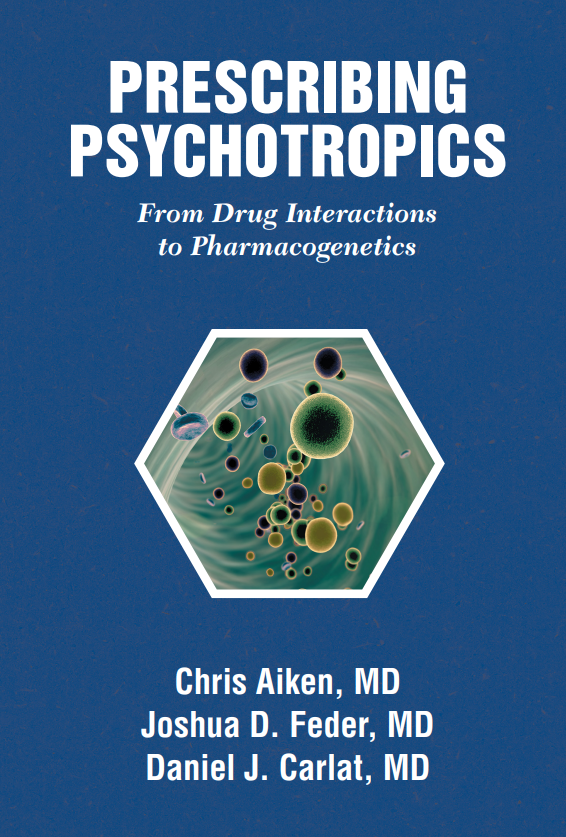 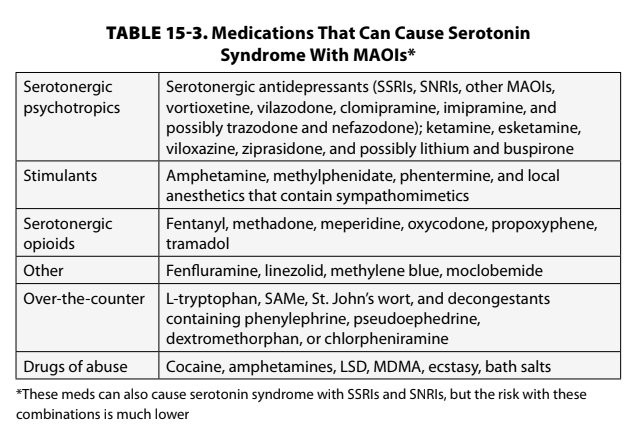 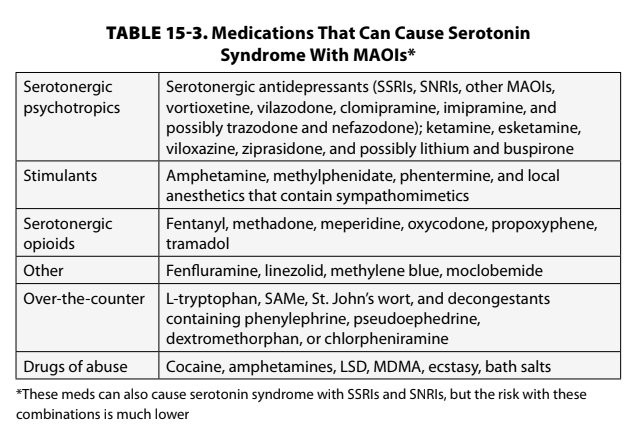 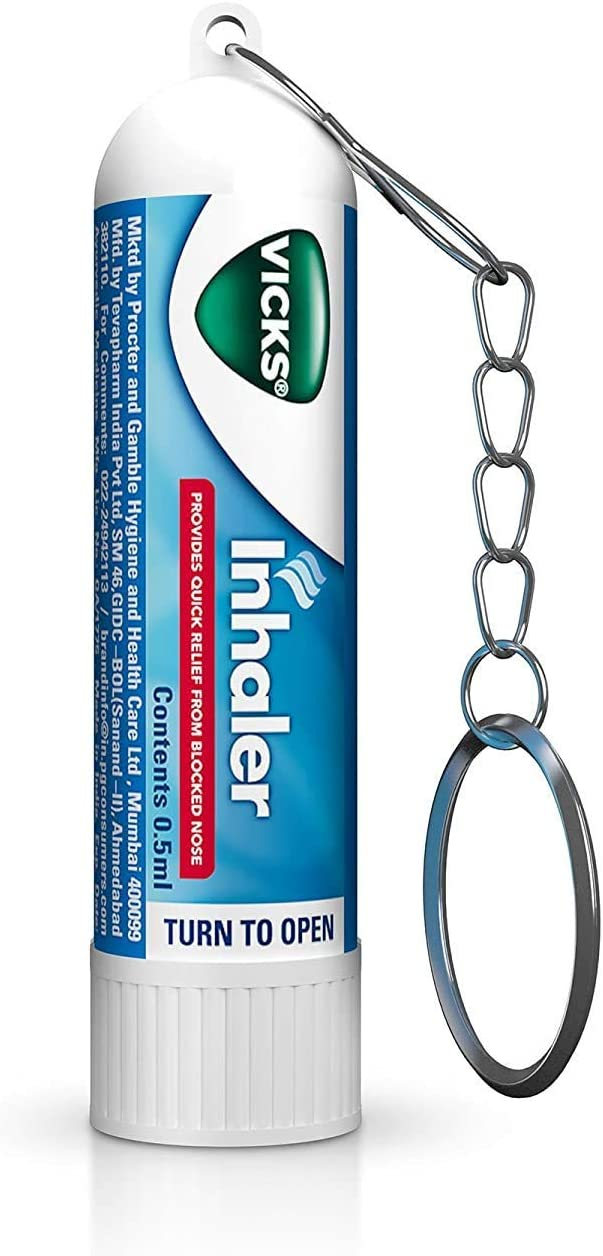 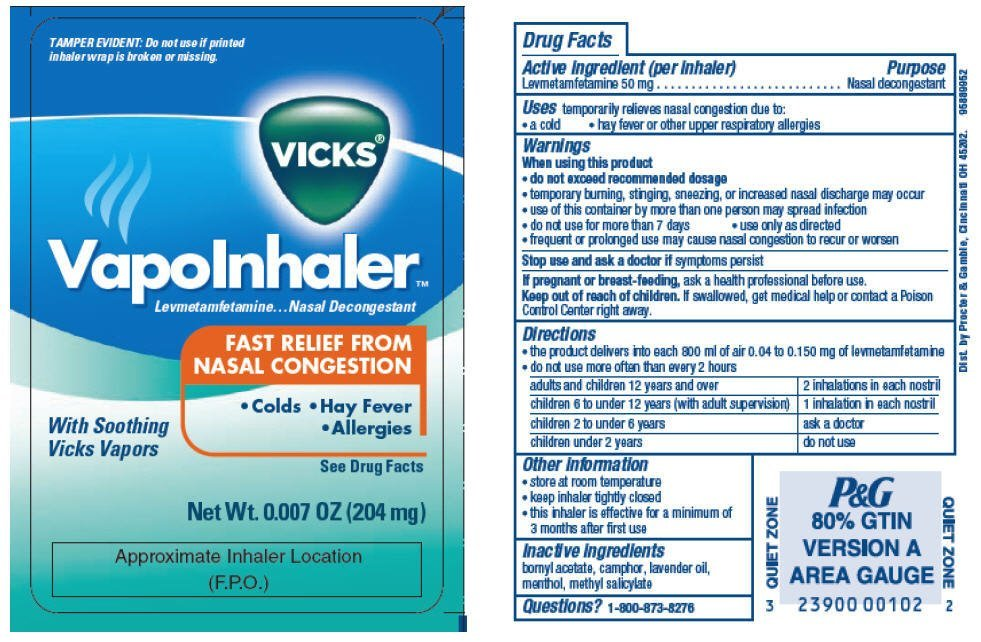 Carlat podcast
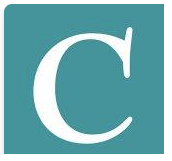 KELLIE NEWSOME: And which MAOI do you start with Dr. Aiken?
CHRIS AIKEN: Usually phenelzine.
Carlat podcast
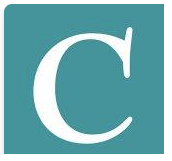 KELLIE NEWSOME: And which MAOI do you start with Dr. Aiken?
CHRIS AIKEN: Usually phenelzine.
Phenelzine (NARDIL)                    
FEN el zeen / NAR dil    
“Gnarly Funnel”
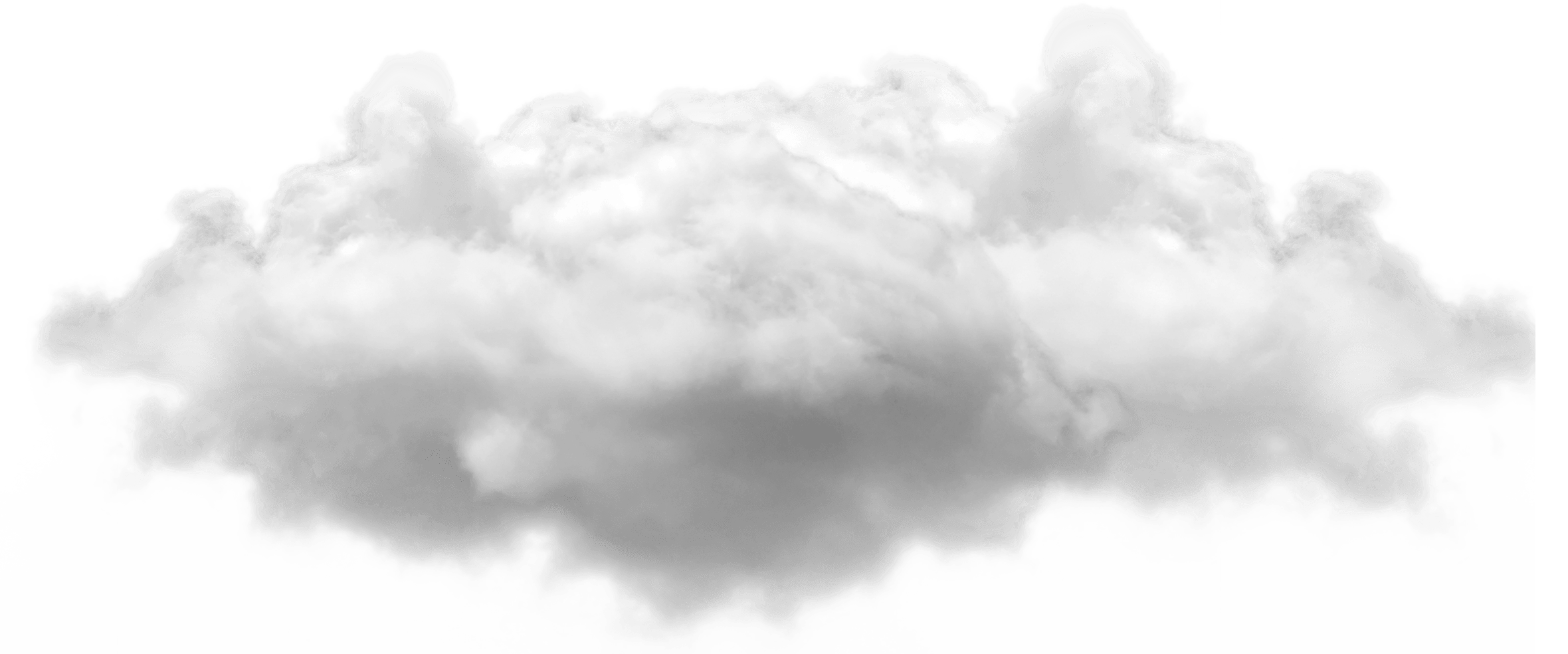 1961
$25–$86
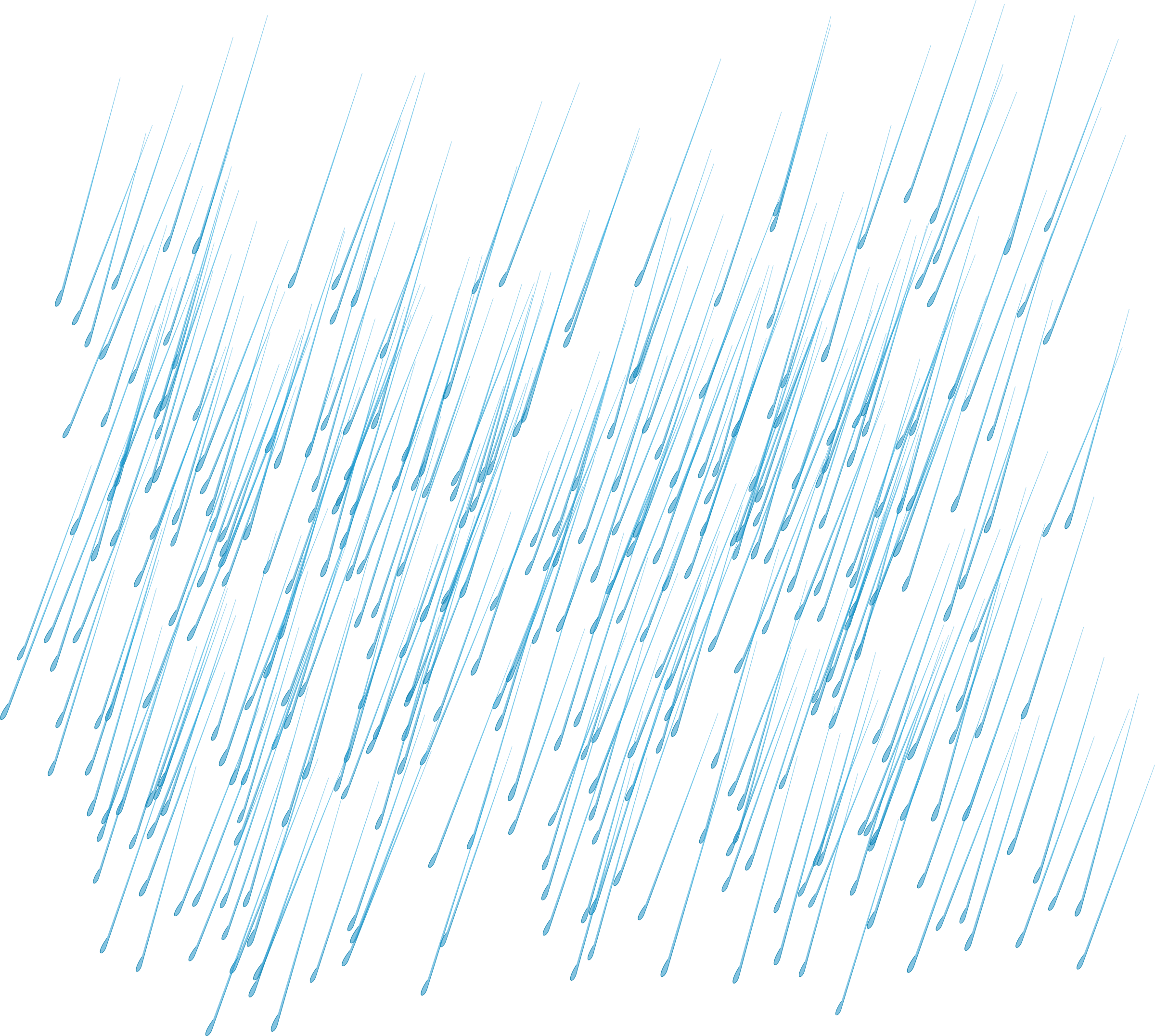 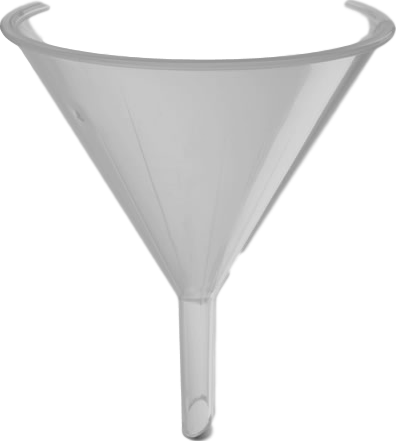 ❖ Monoamine Oxidase Inhibitor
     – Irreversible MAOI
     – MAO-A & MAO-B 
     – 5-HT > NE > DA
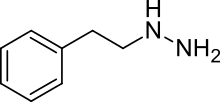 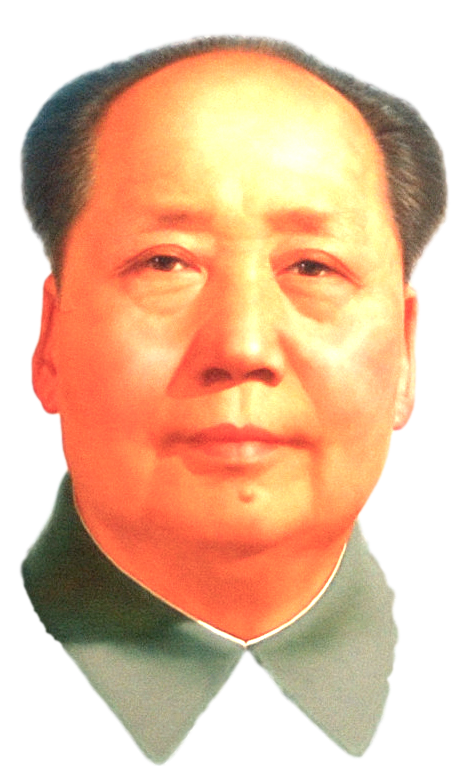 How could I be depressed with this (g)narly phunnel?
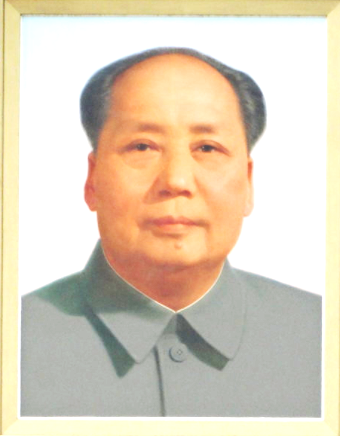 MAOI
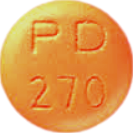 15 mg
Carlat podcast
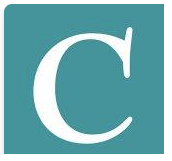 CHRIS AIKEN: Usually phenelzine. It is the least sedating of the bunch, possibly because it has unique dopaminergic effects.
Carlat podcast
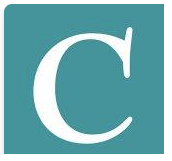 CHRIS AIKEN: Usually phenelzine. It is the least sedating of the bunch, possibly because it has unique dopaminergic effects. 
In that sense, phenelzine is the holy grail of antidepressants – the fabled triple reuptake inhibitor that the industry has long toiled to device – raising serotonin, norepinephrine, and dopamine.
Carlat podcast
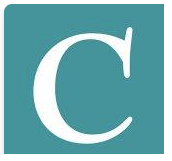 CHRIS AIKEN: 
You know, we talk about using MAOIs in treatment resistant depression and atypical depression, but they also work really well in anxiety disorders.
Carlat podcast
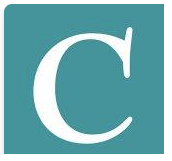 CHRIS AIKEN: 
You know, we talk about using MAOIs in treatment resistant depression and atypical depression, but they also work really well in anxiety disorders. 
Phenelzine had a large effect size – much larger than SSRIs -  in several trials of social anxiety, some of them large,
Carlat podcast
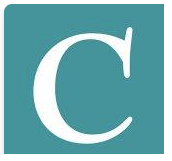 CHRIS AIKEN: 
You know, we talk about using MAOIs in treatment resistant depression and atypical depression, but they also work really well in anxiety disorders. 
Phenelzine had a large effect size – much larger than SSRIs -  in several trials of social anxiety, some of them large, 
For social anxiety disorder, phenelzine has an unrivaled effect size that’s double that of other medications.
Carlat podcast
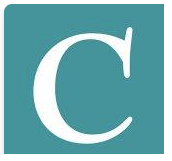 CHRIS AIKEN: 
You know, we talk about using MAOIs in treatment resistant depression and atypical depression, but they also work really well in anxiety disorders. 
Phenelzine had a large effect size – much larger than SSRIs -  in several trials of social anxiety, some of them large, 
For social anxiety disorder, phenelzine has an unrivaled effect size that’s double that of other medications.
and Tranylcypromine has trials in panic disorder.
Carlat podcast
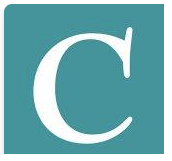 CHRIS AIKEN: 
70% of psych meds are prescribed in primary care, which means the pool of SSRI and bupropion responders is likely dried up by the time the patients get to us.
Carlat podcast
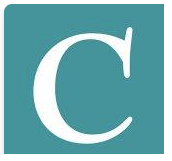 CHRIS AIKEN: 
70% of psych meds are prescribed in primary care, which means the pool of SSRI and bupropion responders is likely dried up by the time the patients get to us. 
We are secondary and tertiary care, so ought to be well versed in using MAOIs, not to mention clozapine, lithium, and ECT.
Carlat podcast
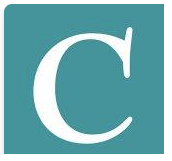 CHRIS AIKEN: 
70% of psych meds are prescribed in primary care, which means the pool of SSRI and bupropion responders is likely dried up by the time the patients get to us. 
We are secondary and tertiary care, so ought to be well versed in using MAOIs, not to mention clozapine, lithium, and ECT. 
Yet I’ve sat in conferences where the audience is asked who is prescribing MAOIs and very few hands go up.
Carlat podcast
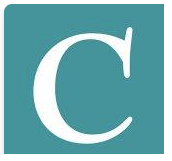 CHRIS AIKEN: 
70% of psych meds are prescribed in primary care, which means the pool of SSRI and bupropion responders is likely dried up by the time the patients get to us. 
We are secondary and tertiary care, so ought to be well versed in using MAOIs, not to mention clozapine, lithium, and ECT. 
Yet I’ve sat in conferences where the audience is asked who is prescribing MAOIs and very few hands go up. 
Let’s change that – think of how many patients you see with treatment resistant depression, panic or social anxiety disorder. Try an MAOI.
Carlat podcast
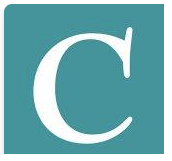 KELLIE NEWSOME: 
And I doubt it’s the drug interactions that scare people away. Those are easy; just avoid them.
Carlat podcast
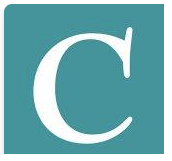 KELLIE NEWSOME: 
And I doubt it’s the drug interactions that scare people away. Those are easy; just avoid them. 
It’s the food interactions where things get dicey, because we’re depending on the patient not to eat that pepperoni pizza.
Carlat podcast
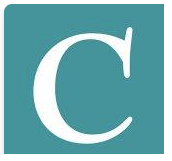 KELLIE NEWSOME: 
And I doubt it’s the drug interactions that scare people away. Those are easy; just avoid them. 
It’s the food interactions where things get dicey, because we’re depending on the patient not to eat that pepperoni pizza. 
And here’s where we have an update that will make it easier for you. 
The internet is awash with warnings about tyramine-rich foods to avoid on MAOIs, but you can cast most of that aside.
Carlat podcast
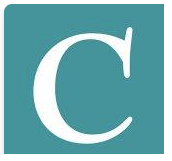 We really didn’t have the technology to measure tyramine in foods until around the millennium.
Since then, the dietary restrictions have relaxed a bit….
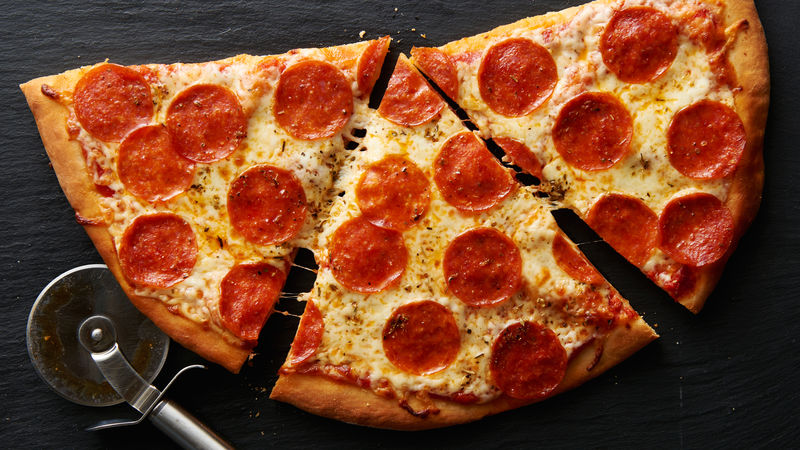 In 1999, researchers at the University of Toronto measured the tyramine content in pizzas from popular chains like Pizza Hut and Dominos. They didn’t hold back, ordering double cheese and double pepperoni and considering half of a medium pizza as a single serving. All were safe.
Carlat podcast
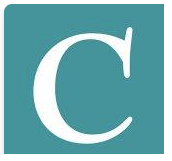 CHRIS AIKEN: The foods you have to worry about are those that are aged or fermented, like aged cheese or meat – charcuterie board stuff; sauerkraut, fermented tofu, homemade beer or wine. 
These foods have bacteria in them that convert proteins into tyramine, and it’s that tyramine that causes the dreaded hypertensive crisis. 
Sourdough bread and specialty soy sauces also count.
Carlat podcast
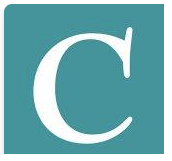 But most commercialized, processed products are usually OK – all those preservatives keep the bacteria and the tyramine down. 
Most grocery stores keep the inexpensive cheese in the dairy section – wrapped in plastic with a Kraft logo – and the expensive, aged cheese somewhere else, with an artisanal display.
Carlat podcast
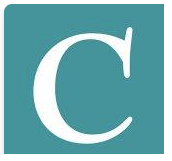 KELLIE NEWSOME:
Bananas, avocados, commercially produced beer and wine and kimchi, even a Vegemite sandwich if you come from down under are all safe in normal portions. 
Microbrewed beer or beer on tap is safe in small portions, like one standard drink. 
And some foods have no restrictions: yogurt, pepperoni, prosciutto, smoked fish, and soft cheese: mozzarella, American, ricotta, cottage cheese, and cream cheese.
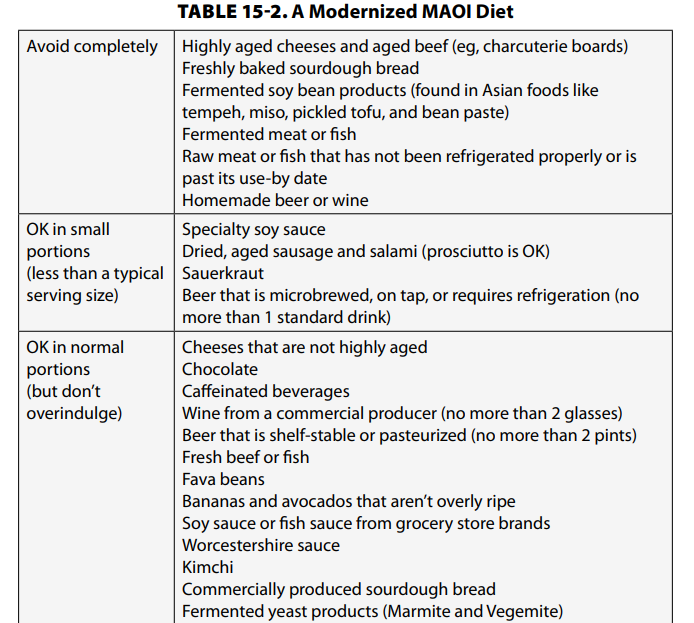 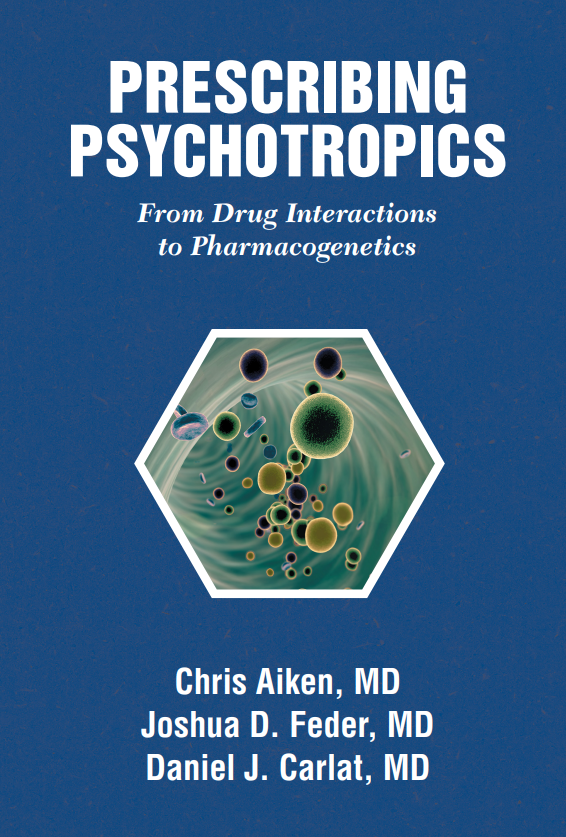 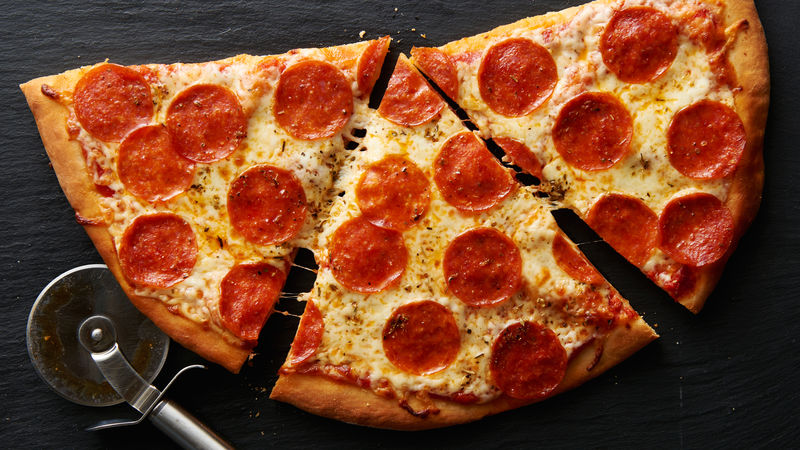